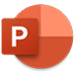 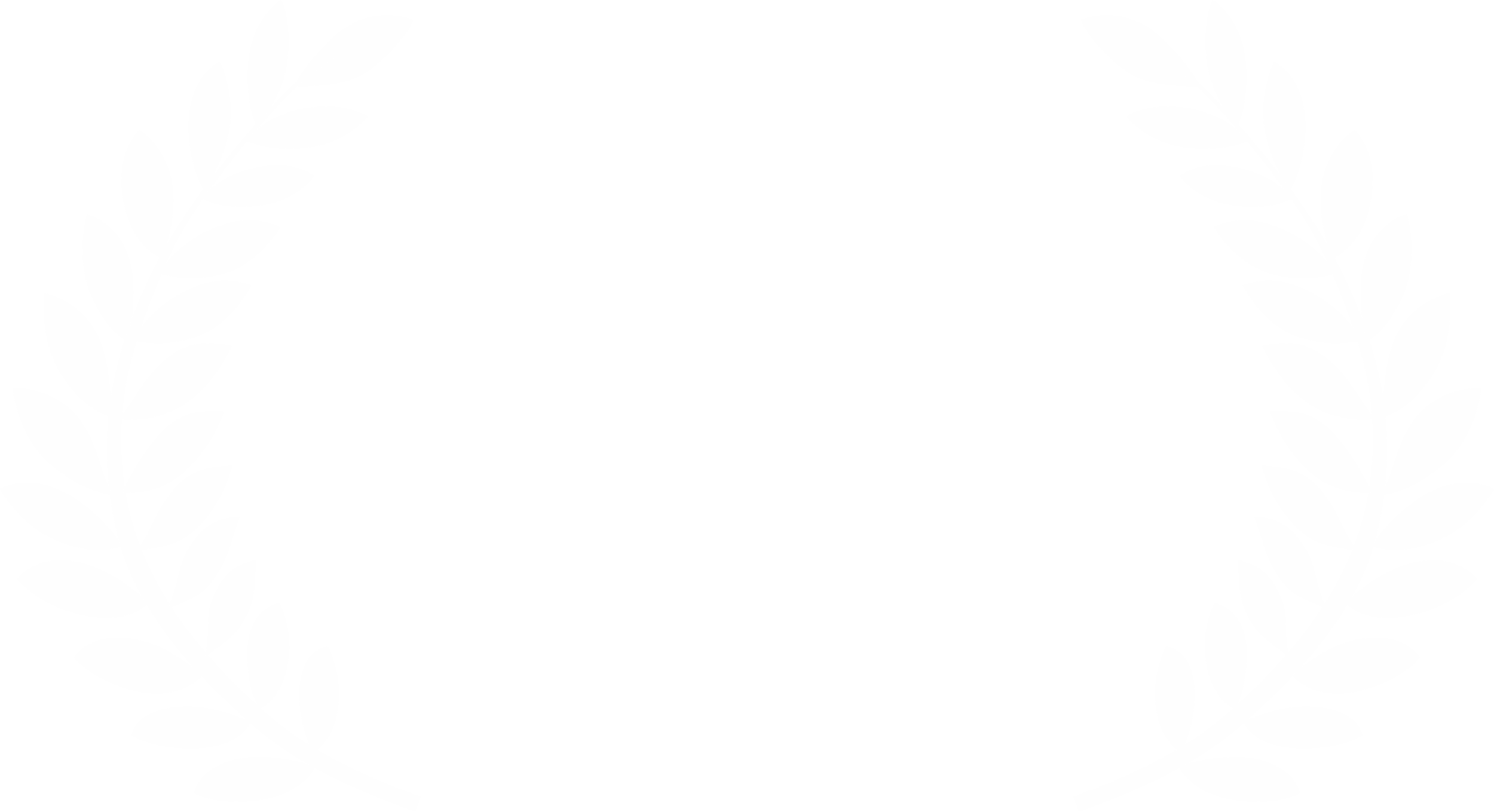 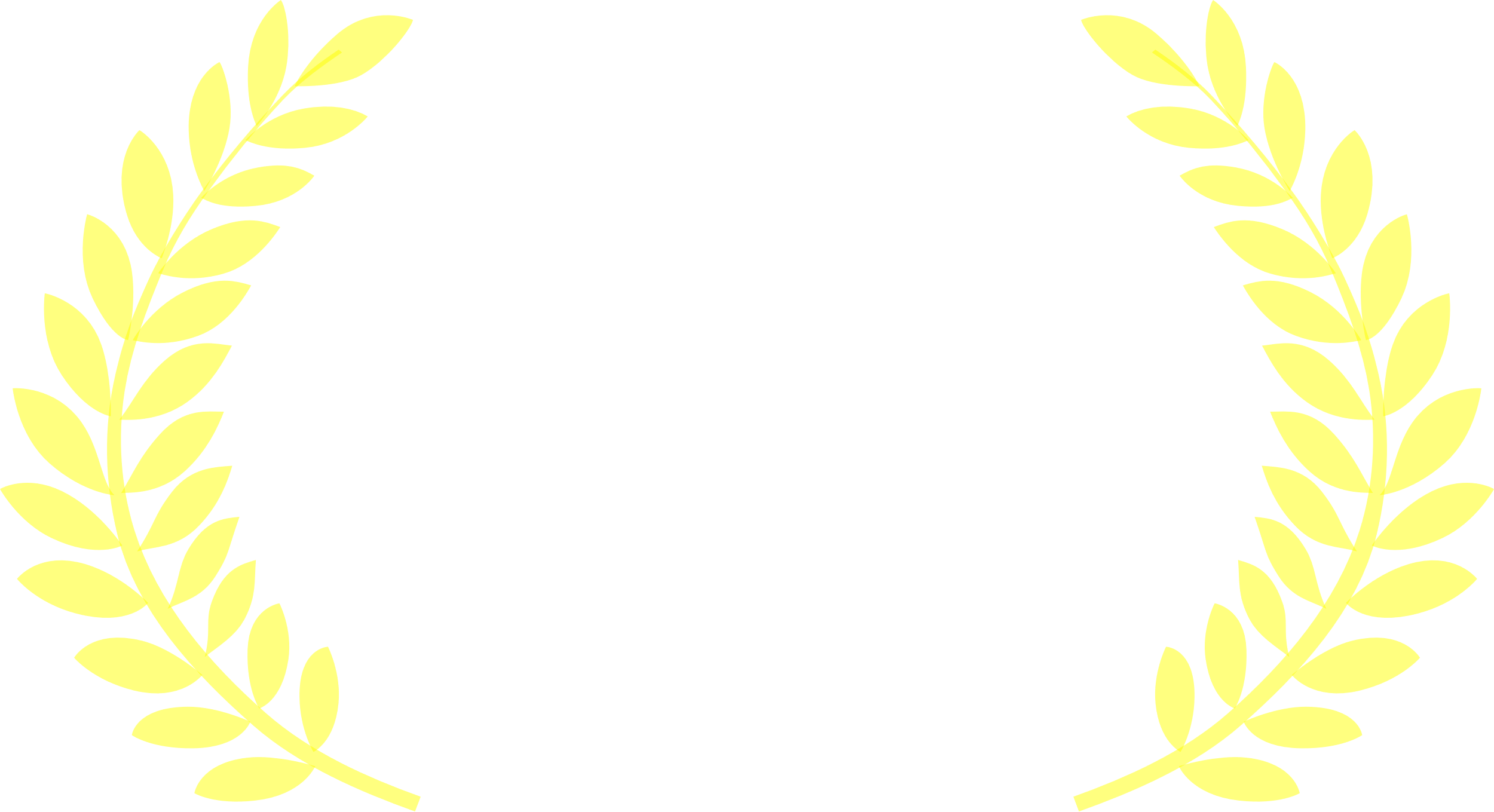 第100作品完成記念
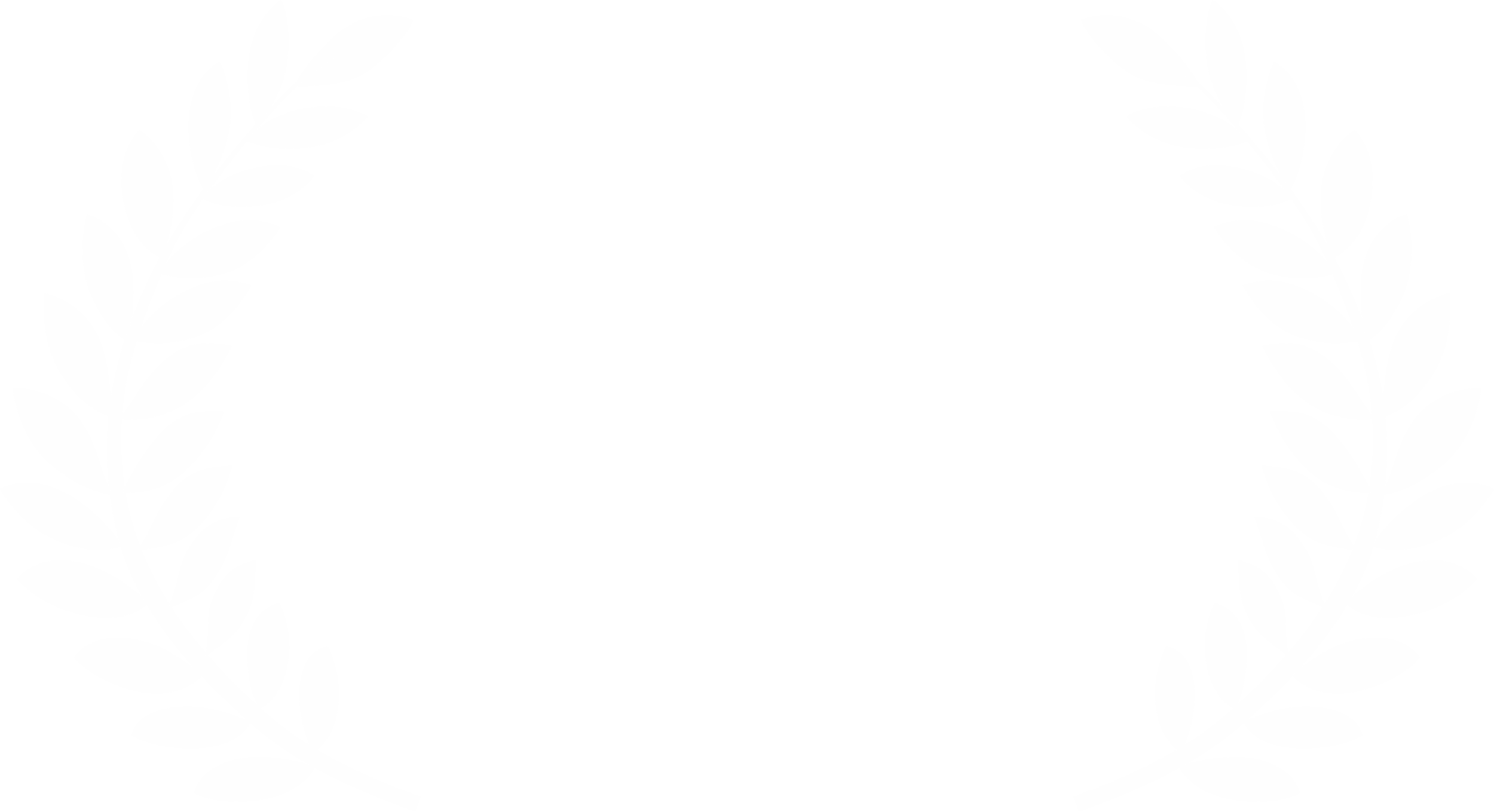 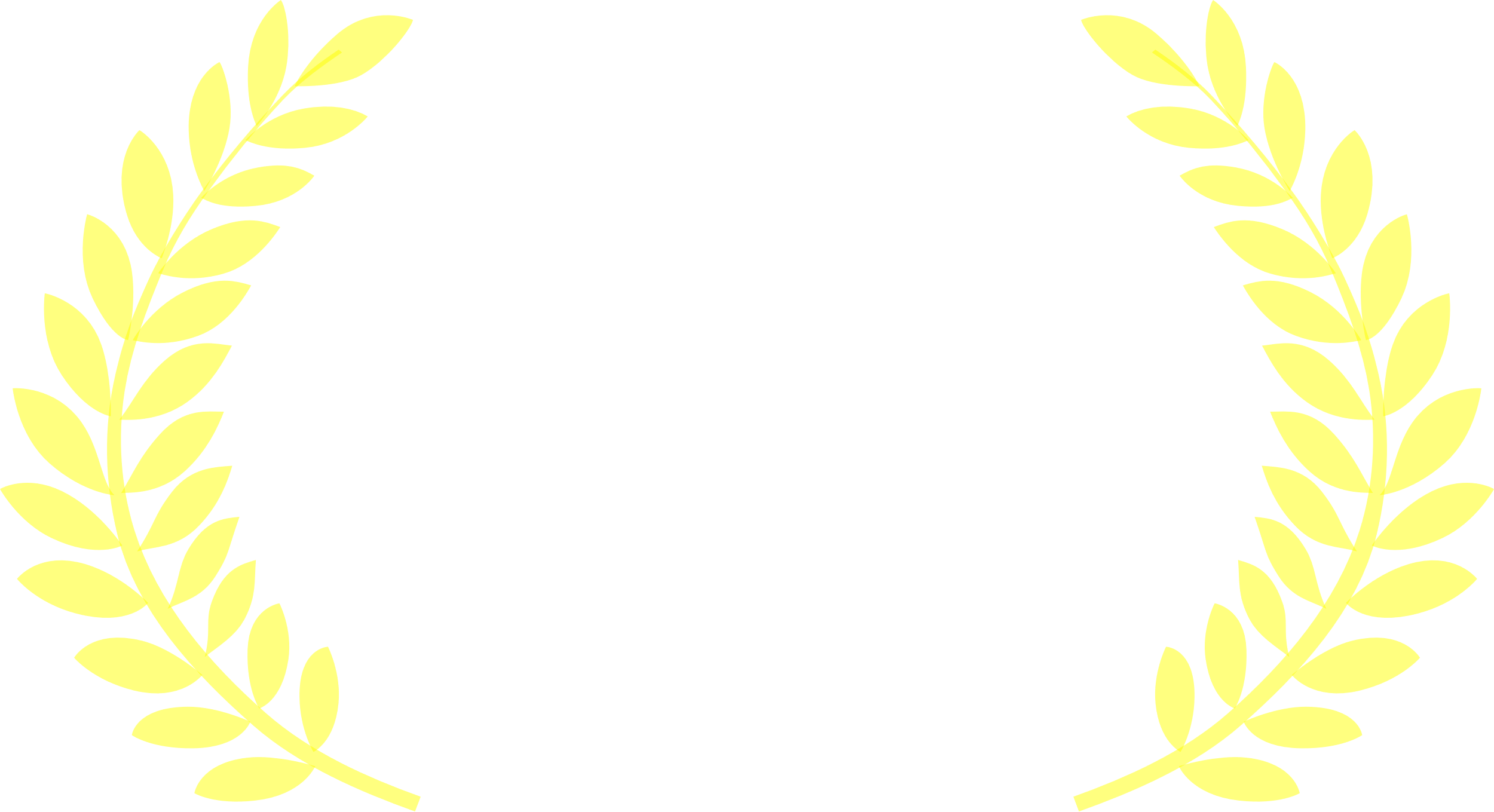 2021年
カンヌ国際映画祭
ある視点部門
超短編映像部門
受賞作品
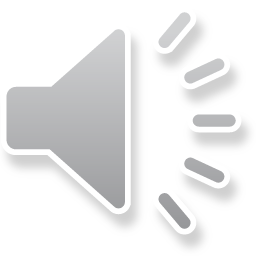 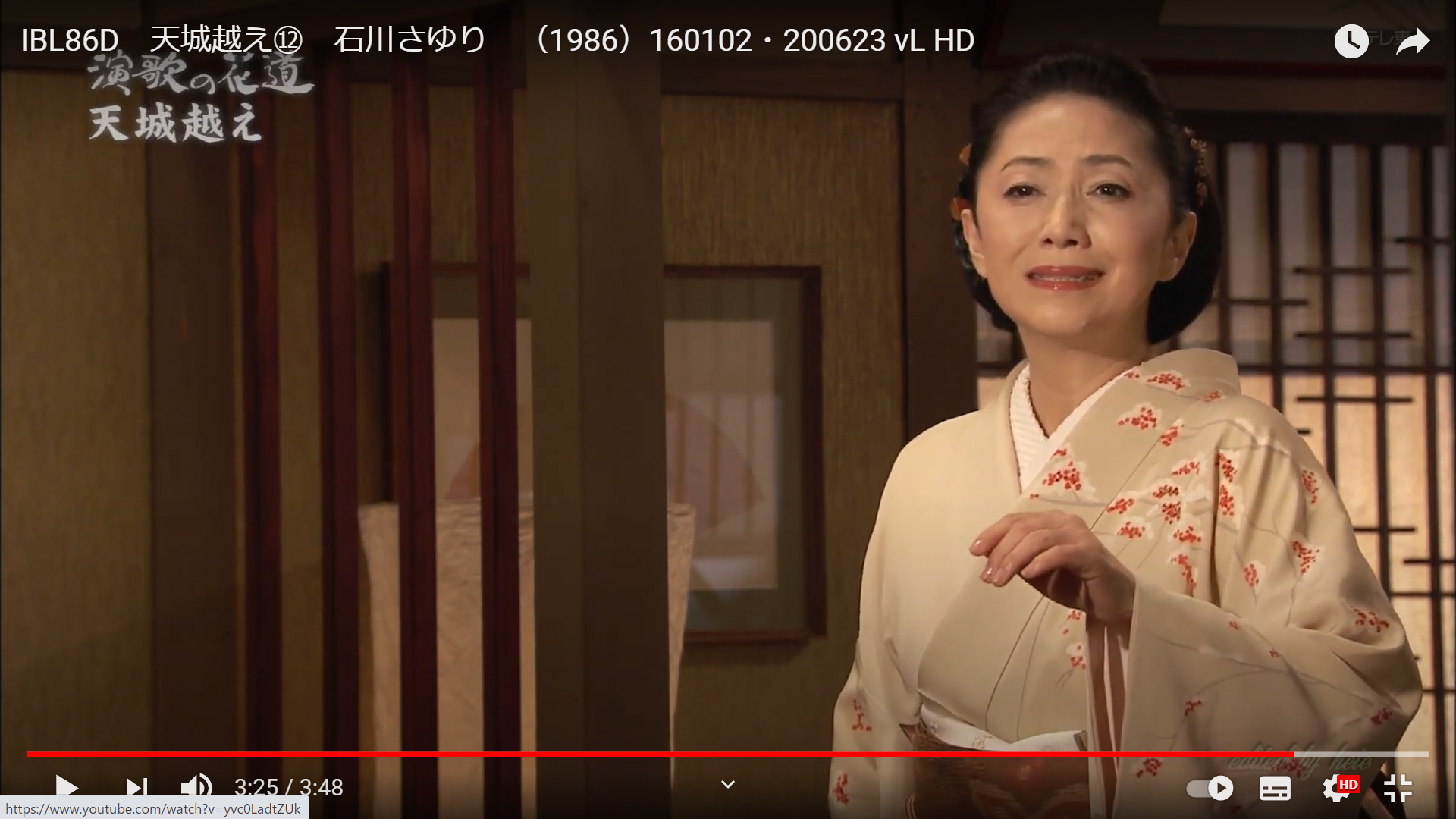 わかってほしいなんて、
  これっぽっちも思っちゃいないわ、
　  この先どうなろうと。
     後ろを向くより、
　　　　前を見ていたいんだろう。
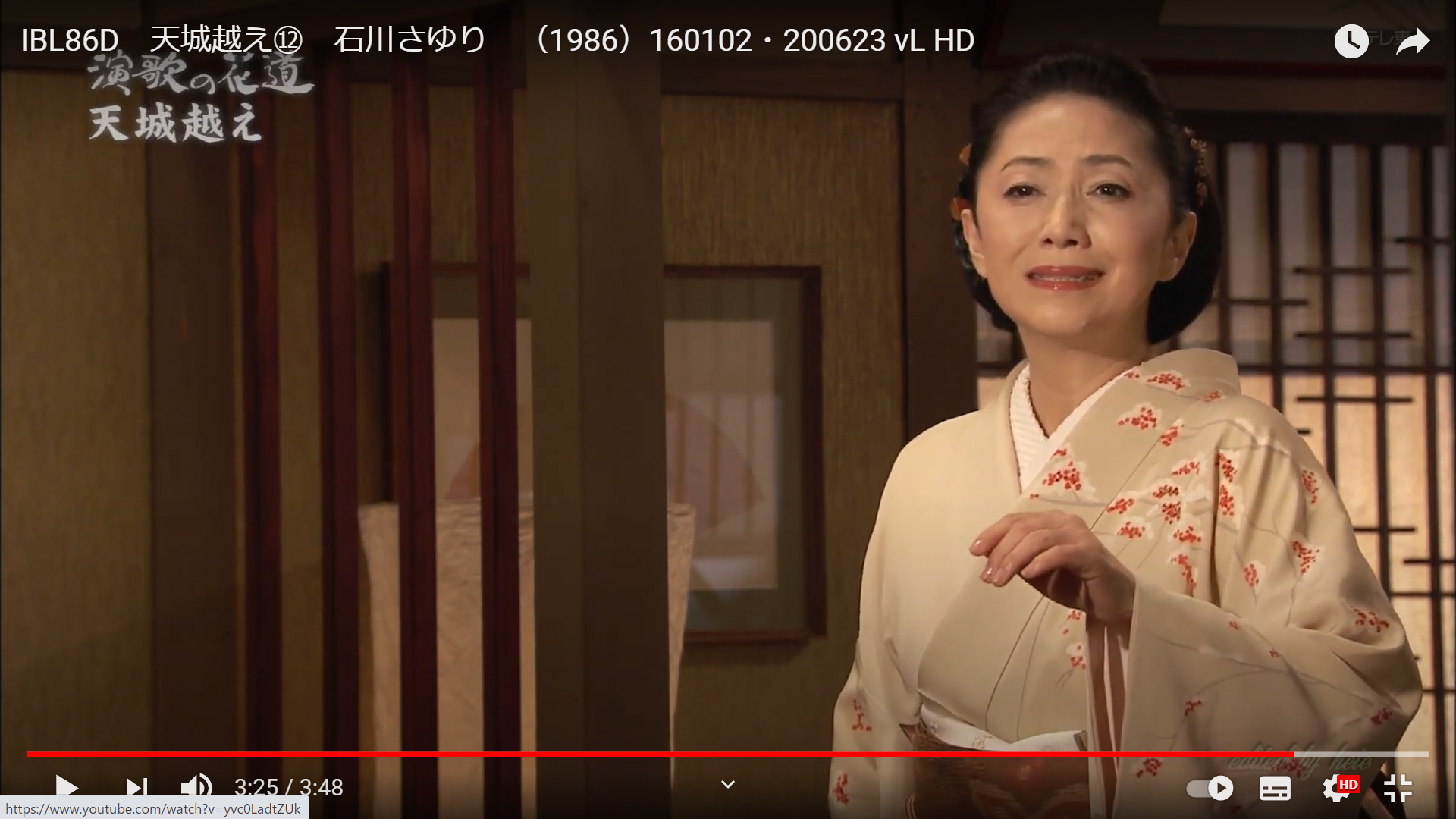 a
a
a
a
a
a
a
a
a
a
a
a
a
a
a
a
a
a
a
a
a
a
a
a
a
a
a
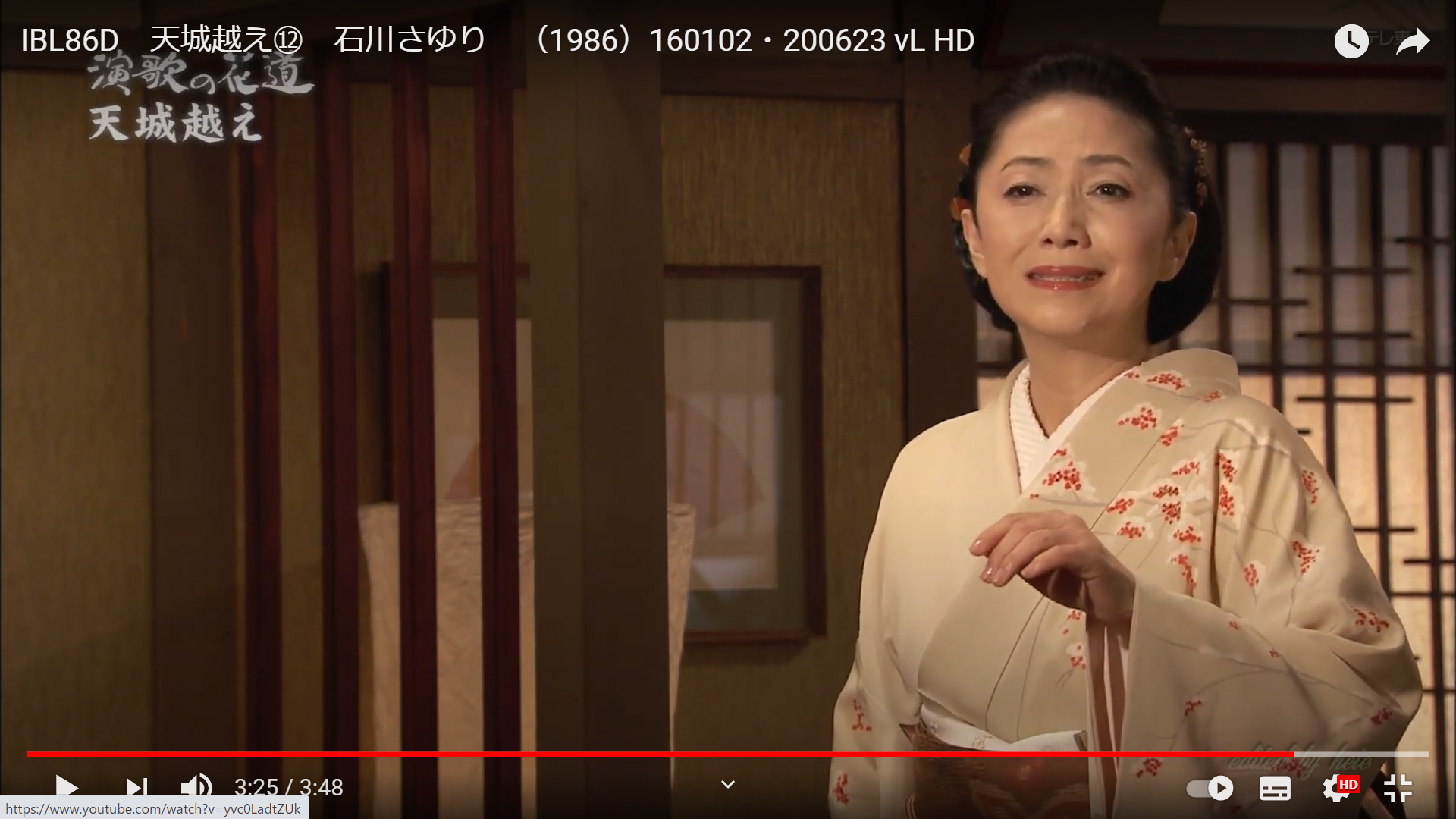 a
a
a
a
a
a
a
a
a
a
a
a
a
a
a
a
a
a
a
a
a
a
a
a
a
a
a
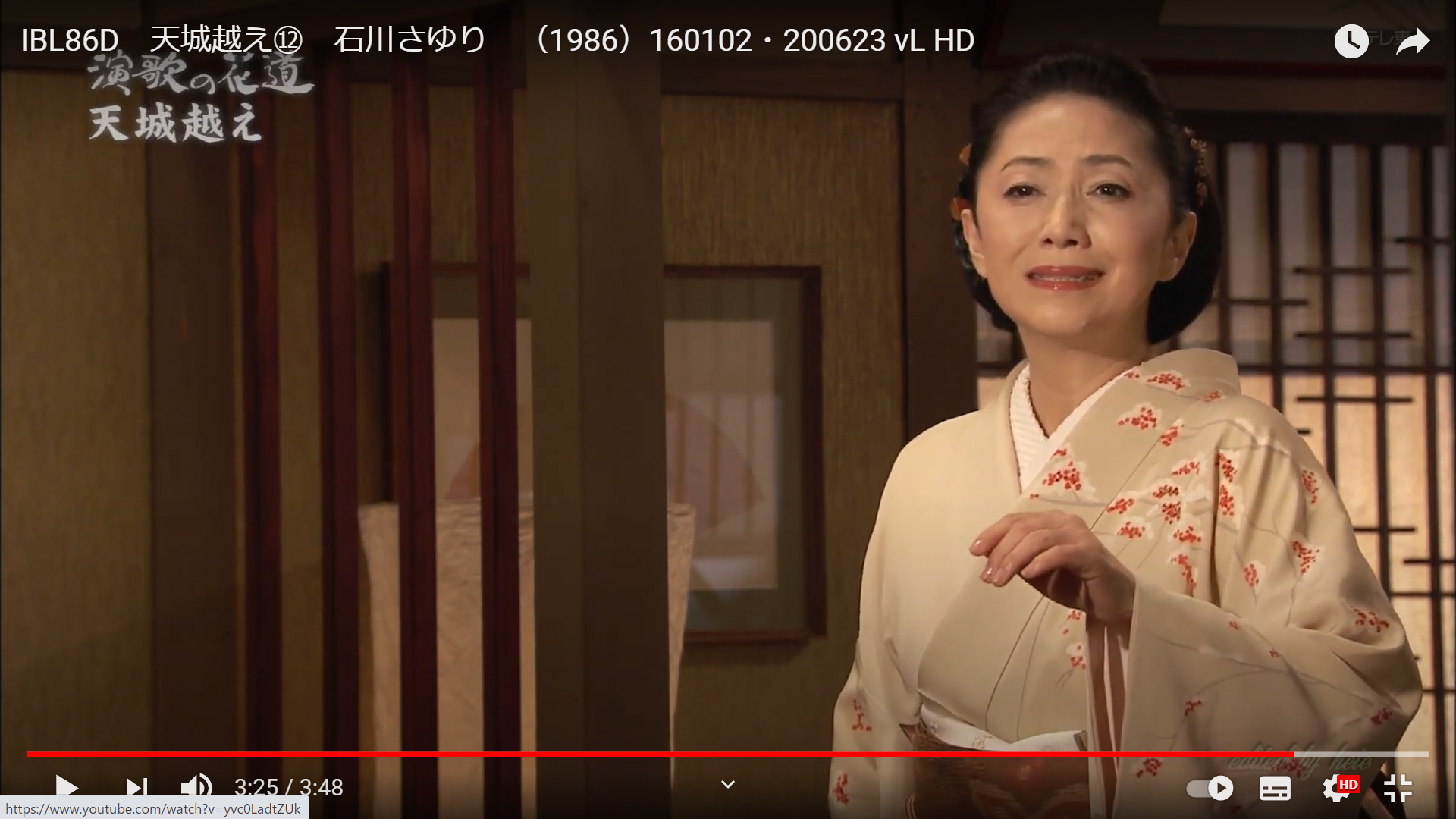 a
a
a
a
a
a
a
a
a
a
a
a
a
a
a
a
a
a
a
a
a
a
a
a
a
a
a
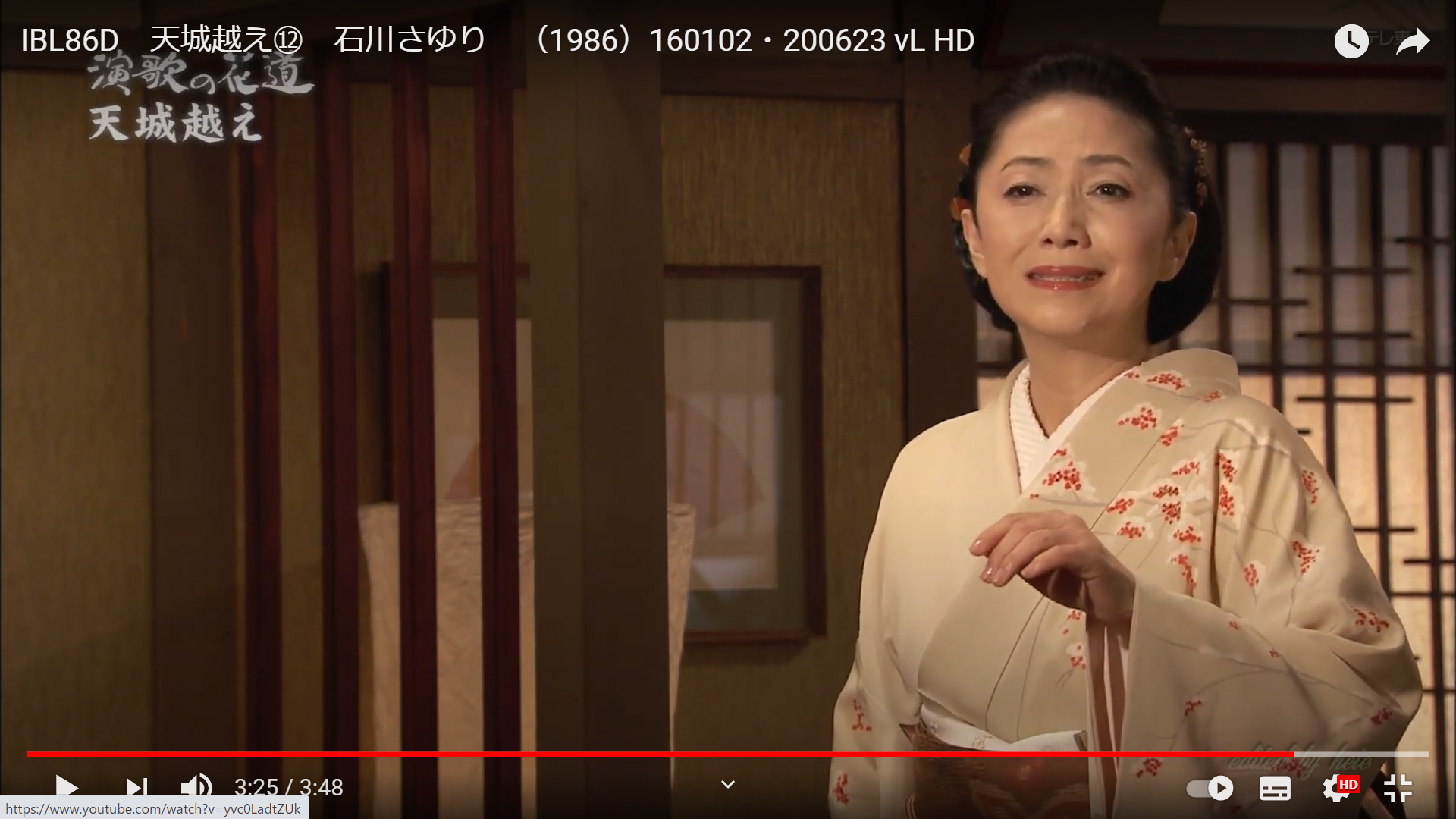 a
a
a
a
a
a
a
a
a
a
a
a
a
a
a
a
a
a
a
a
a
a
a
a
a
a
a
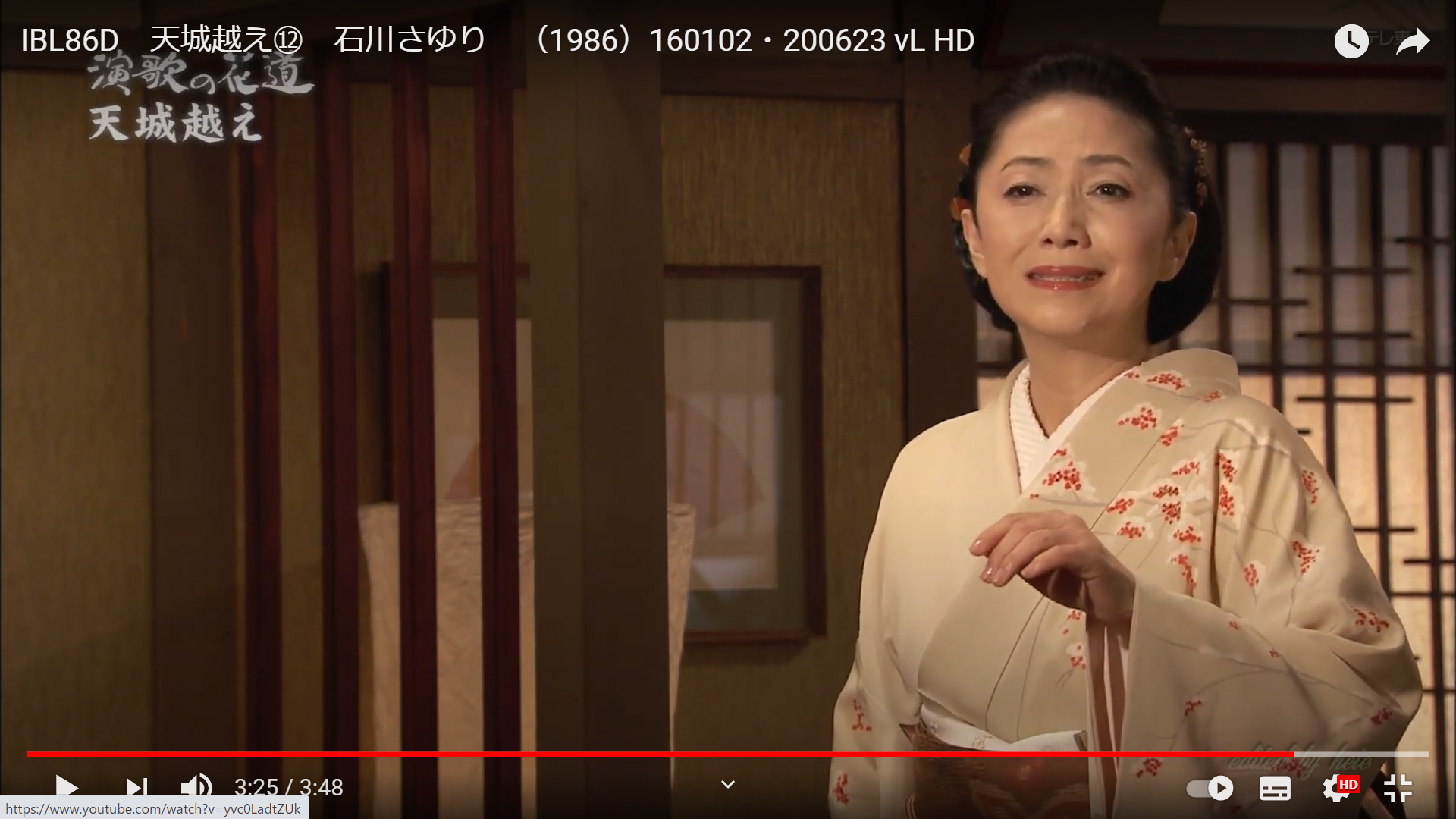 a
a
a
a
a
a
a
a
a
a
a
a
a
a
a
a
a
a
a
a
a
a
a
a
a
a
a
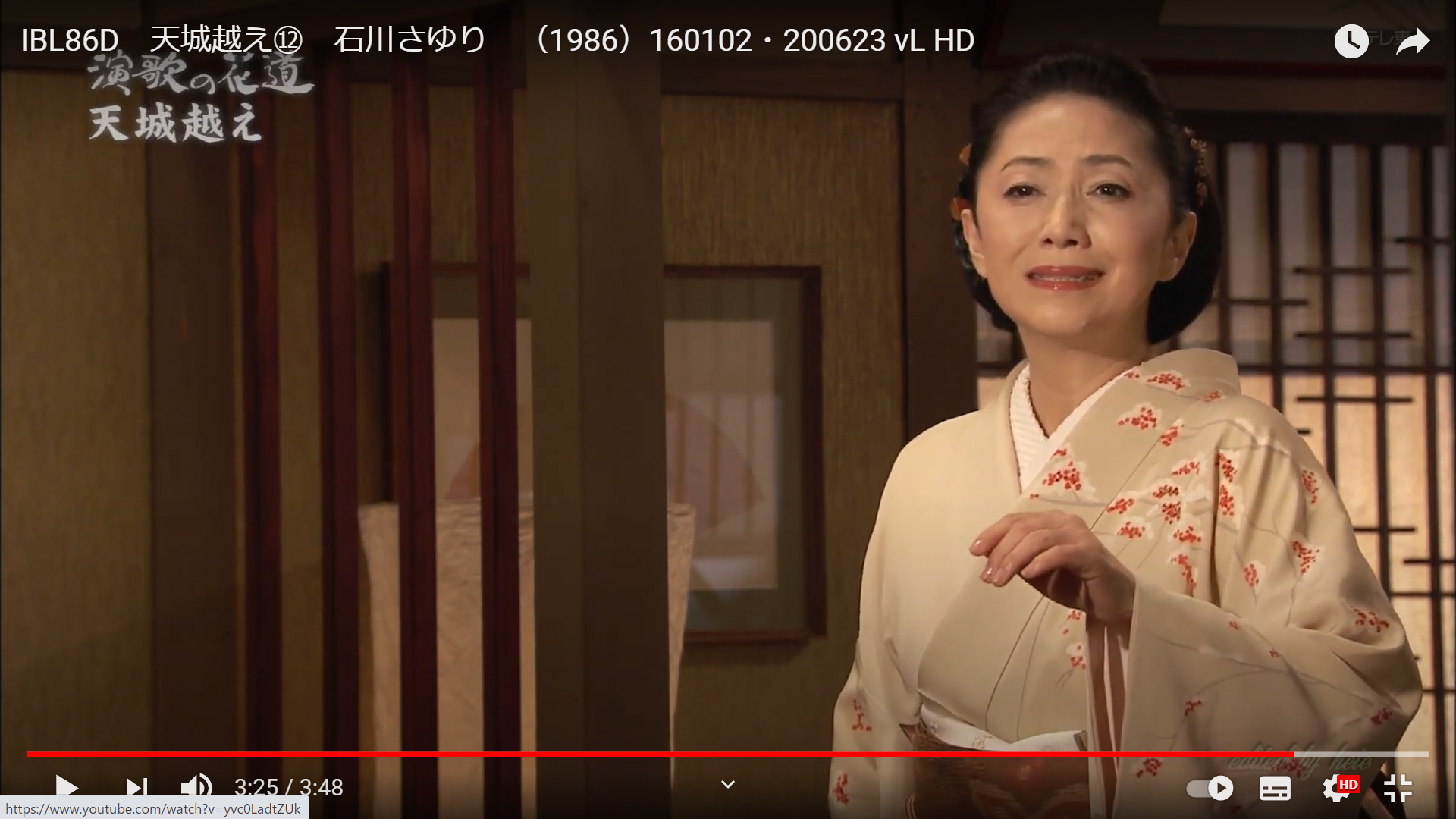 a
a
a
a
a
a
a
a
a
a
a
a
a
a
a
a
a
a
a
a
a
a
a
a
a
a
a
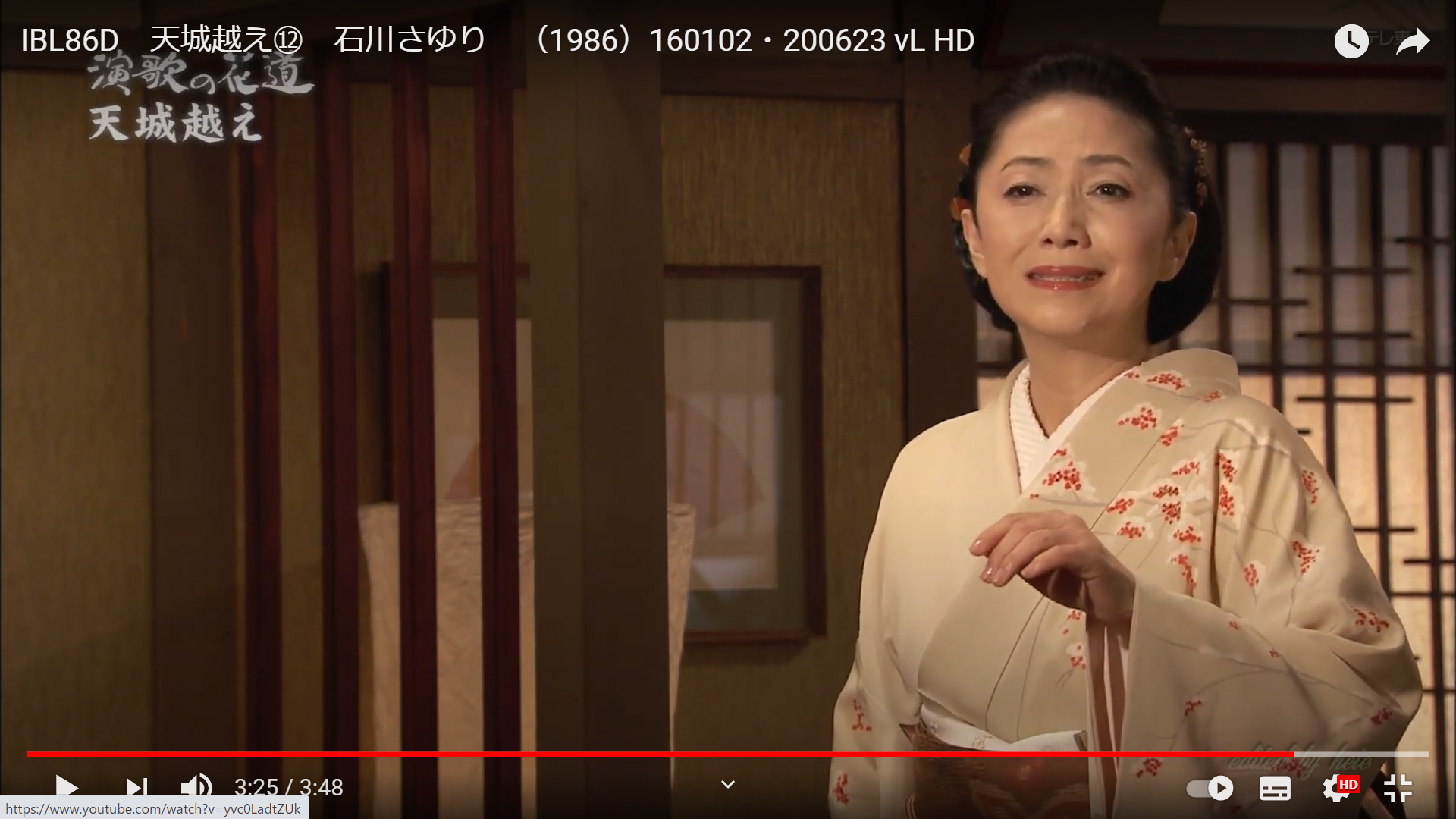 a
a
a
a
a
a
a
a
a
a
a
a
a
a
a
a
a
a
a
a
a
a
a
a
a
a
a
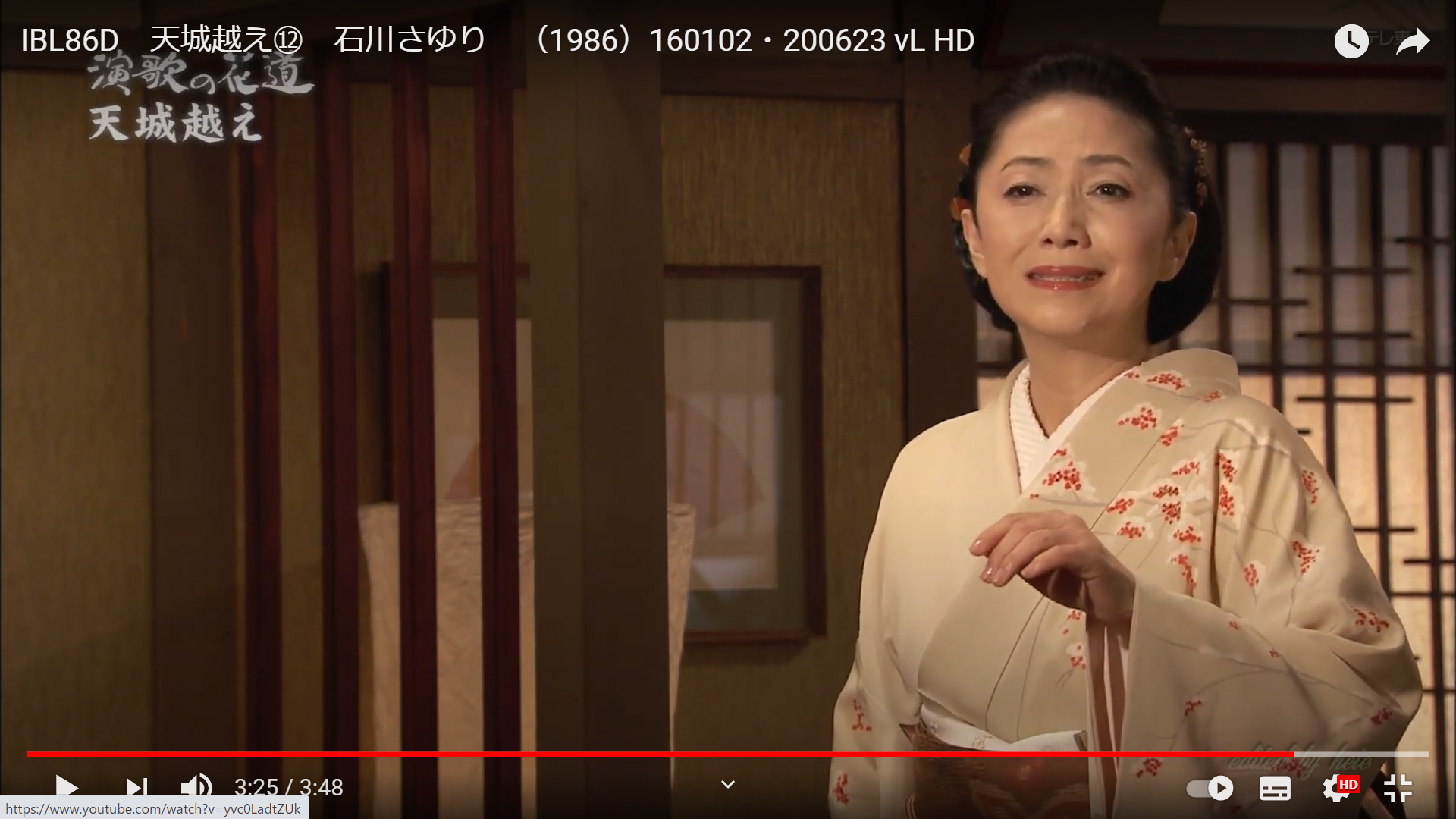 a
a
a
a
a
a
a
a
a
a
a
a
a
a
a
a
a
a
a
a
a
a
a
a
a
a
a
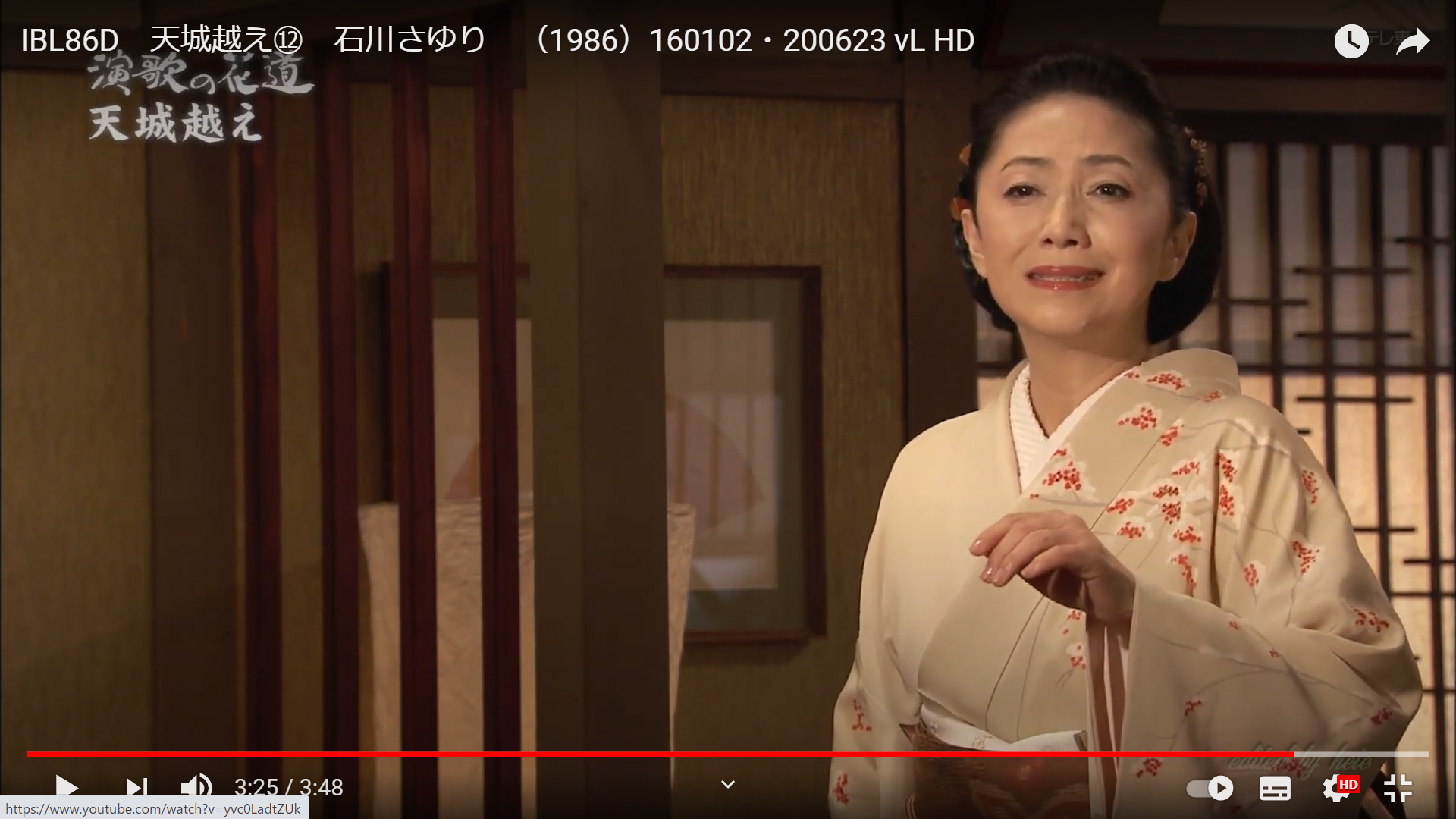 a
a
a
a
a
a
a
a
a
a
a
a
a
a
a
a
a
a
a
a
a
a
a
a
a
a
a
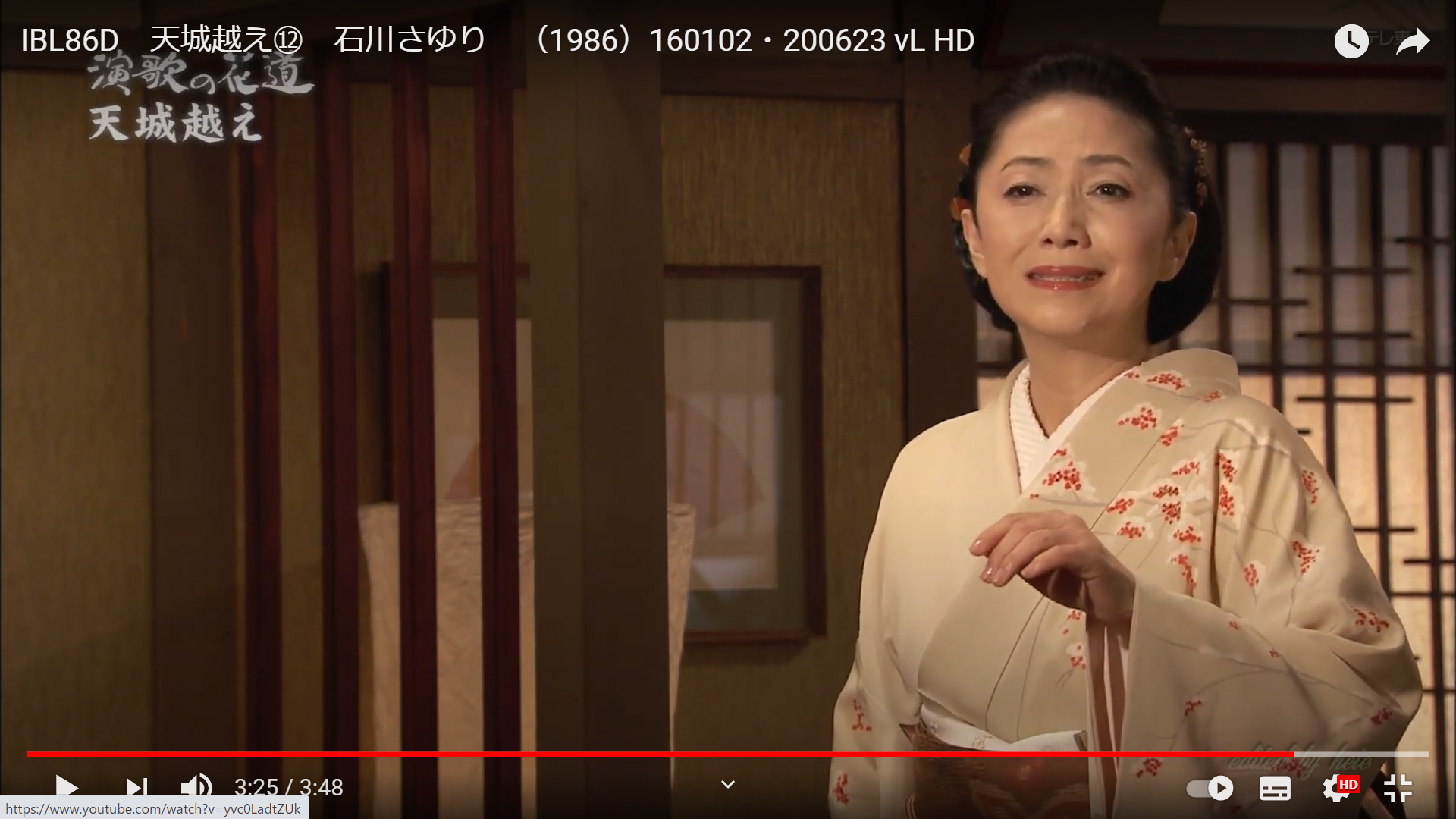 a
a
a
a
a
a
a
a
a
a
a
a
a
a
a
a
a
a
a
a
a
a
a
a
a
a
a
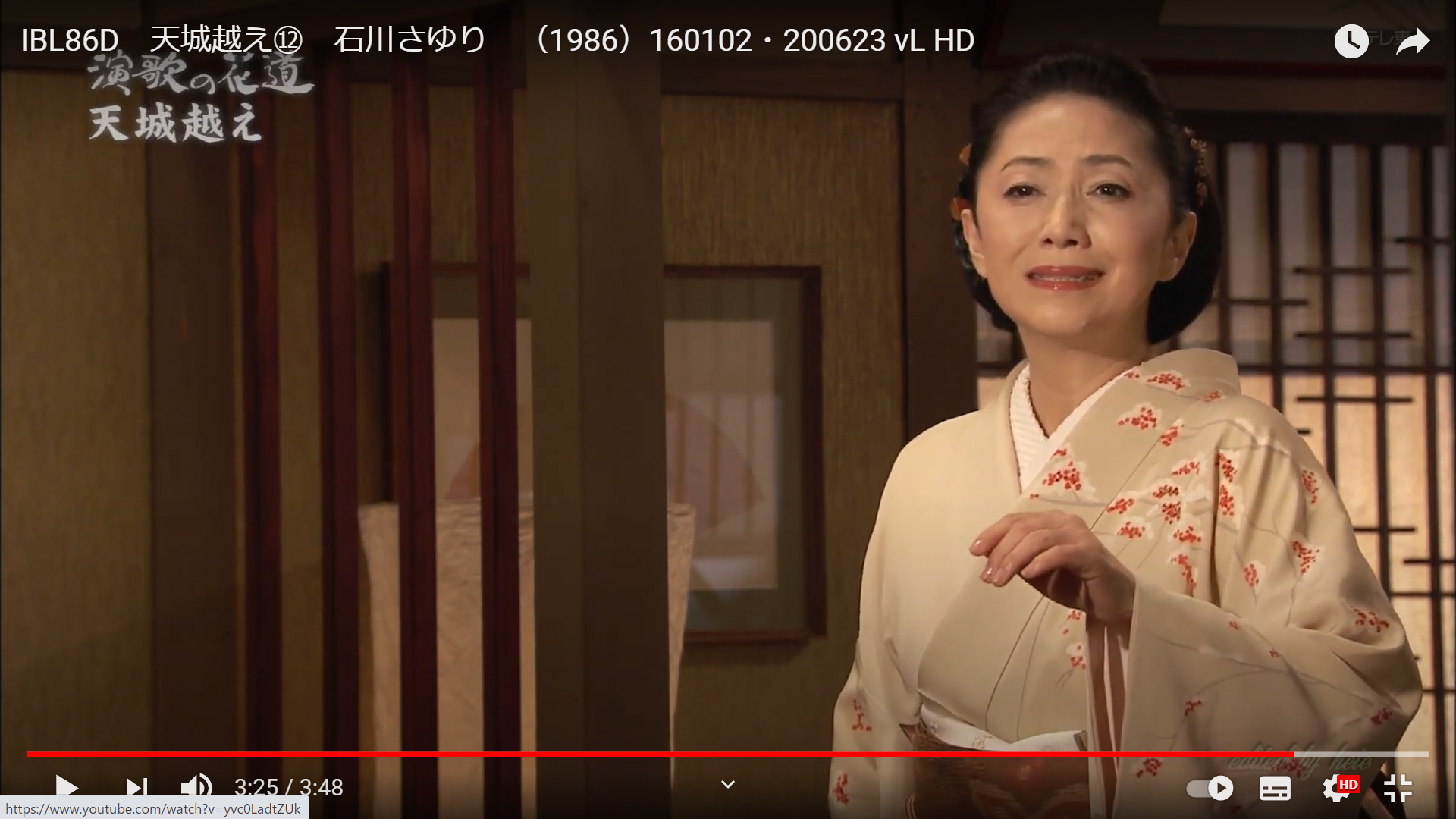 a
a
a
a
a
a
a
a
a
a
a
a
a
a
a
a
a
a
a
a
a
a
a
a
a
a
a
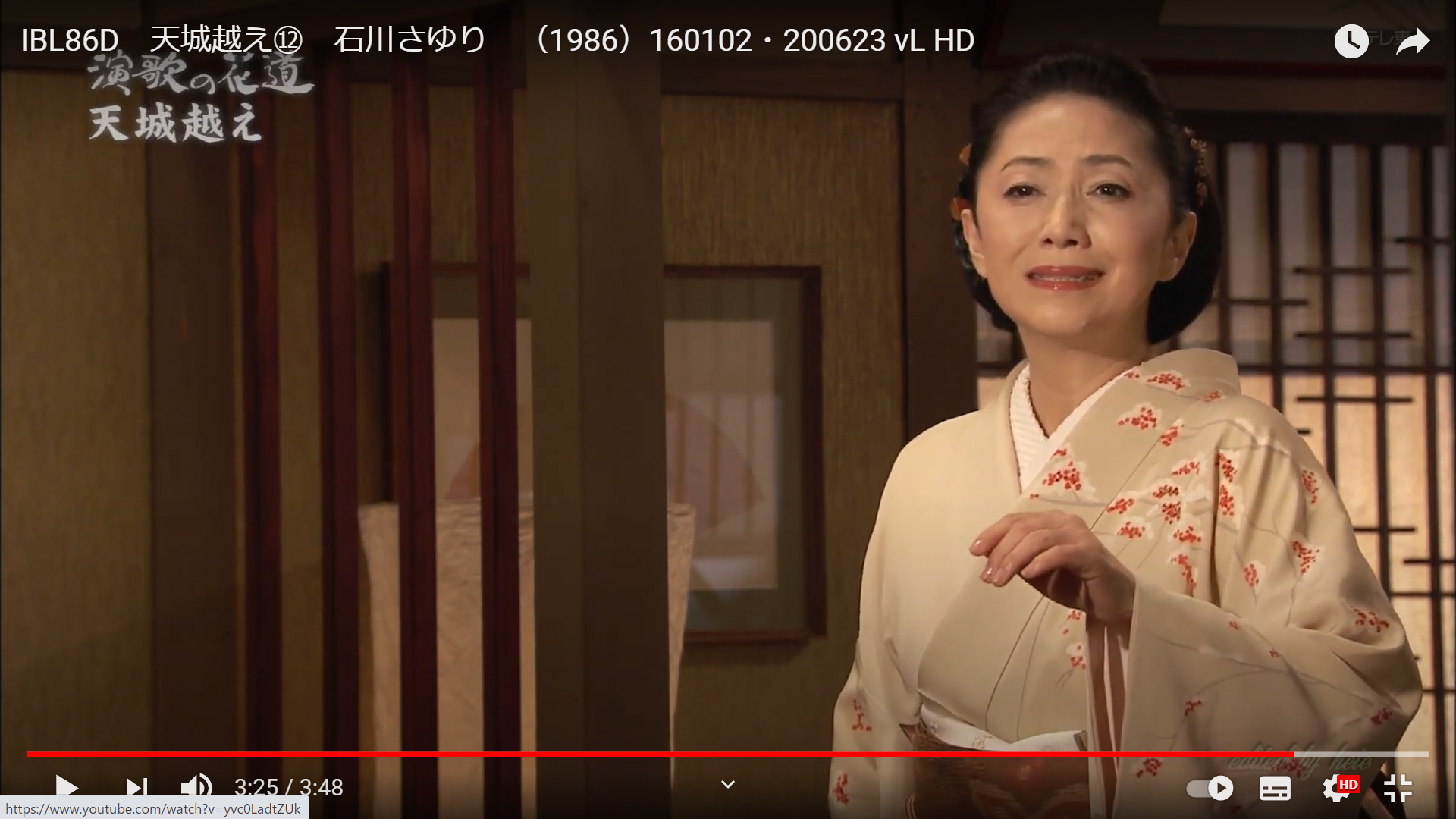 a
a
a
a
a
a
a
a
a
a
a
a
a
a
a
a
a
a
a
a
a
a
a
a
a
a
a
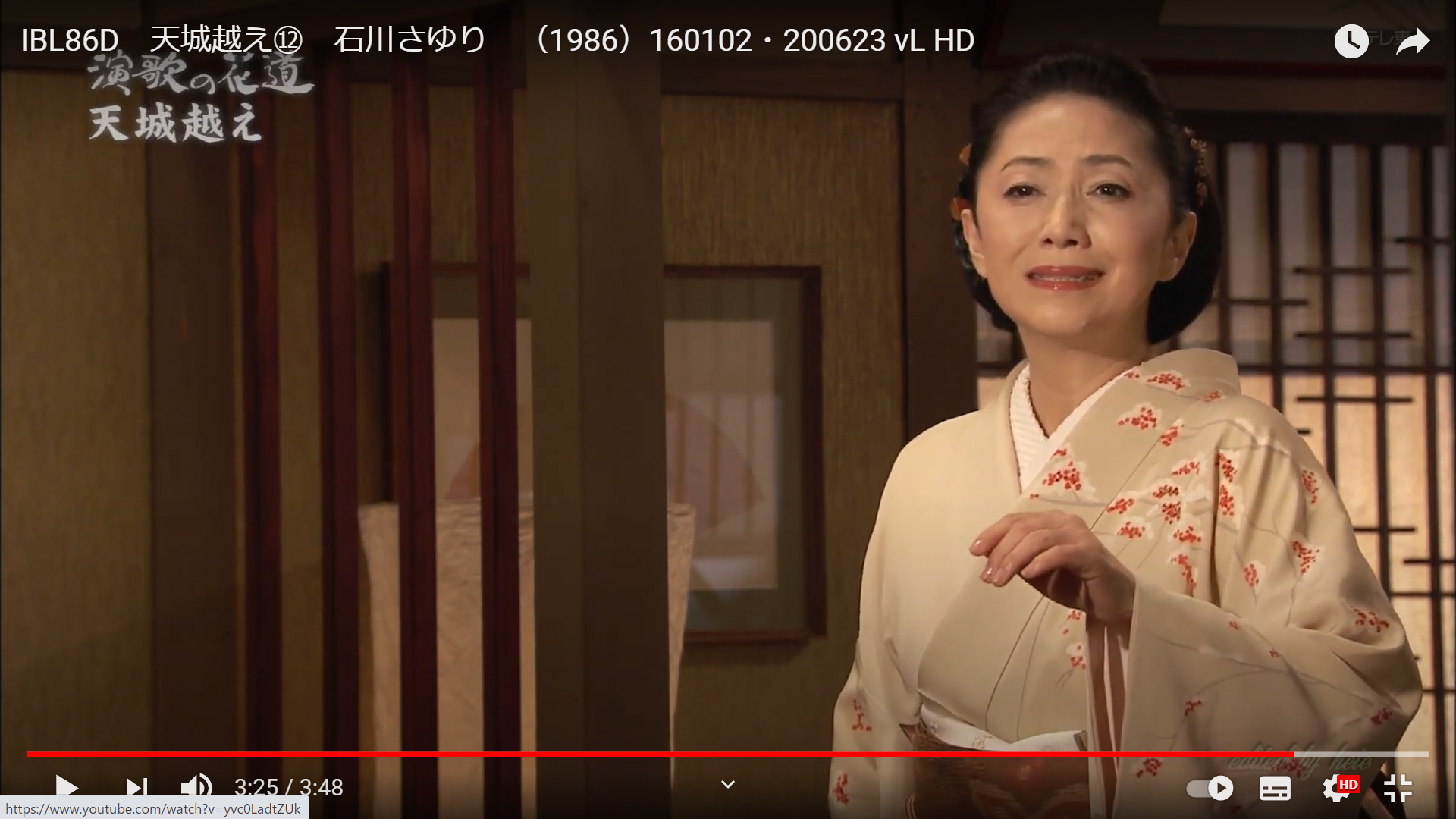 a
a
a
a
a
a
a
a
a
a
a
a
a
a
a
a
a
a
a
a
a
a
a
a
a
a
a
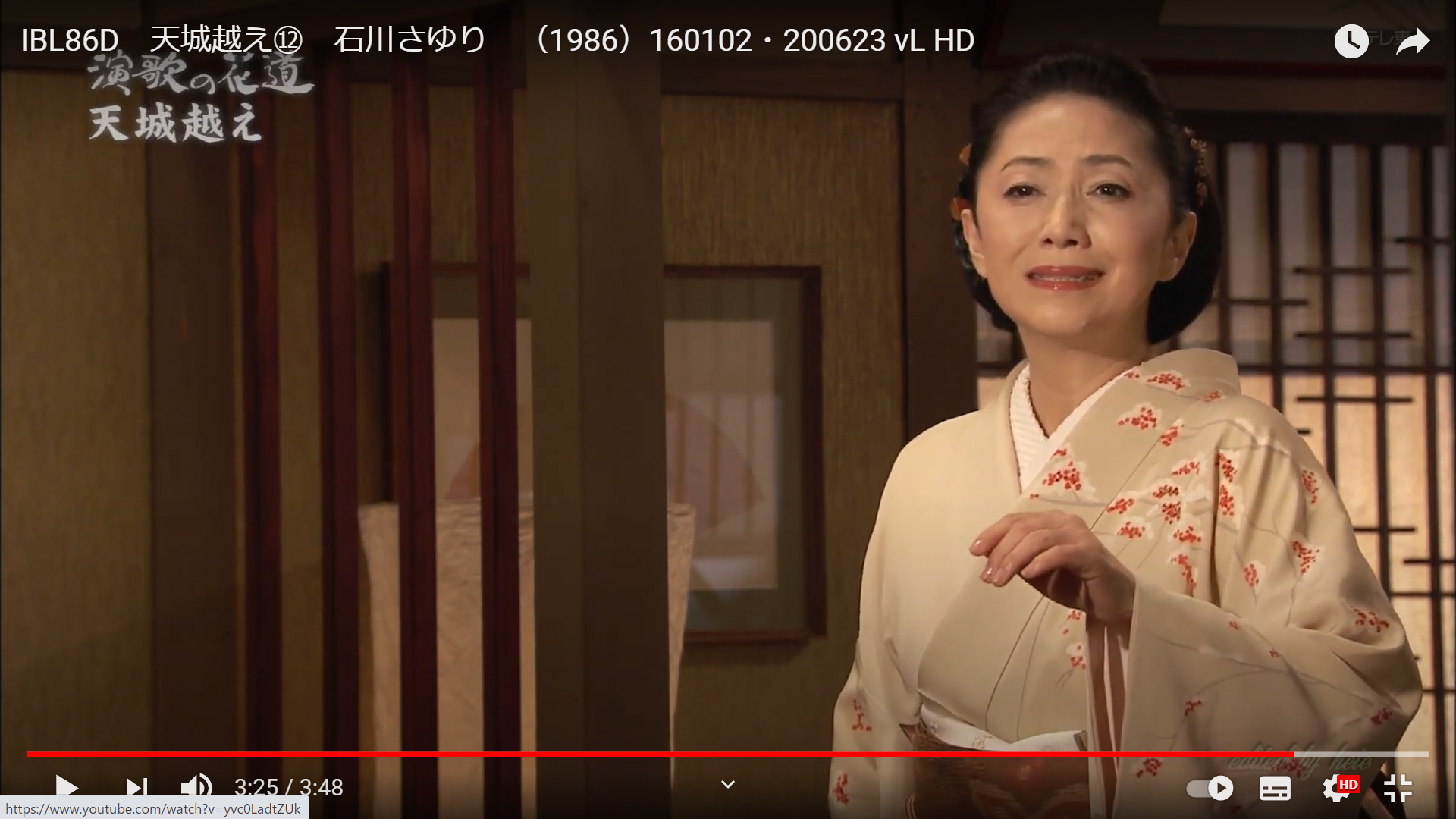 a
a
a
a
a
a
a
a
a
a
a
a
a
a
a
a
a
a
a
a
a
a
a
a
a
a
a
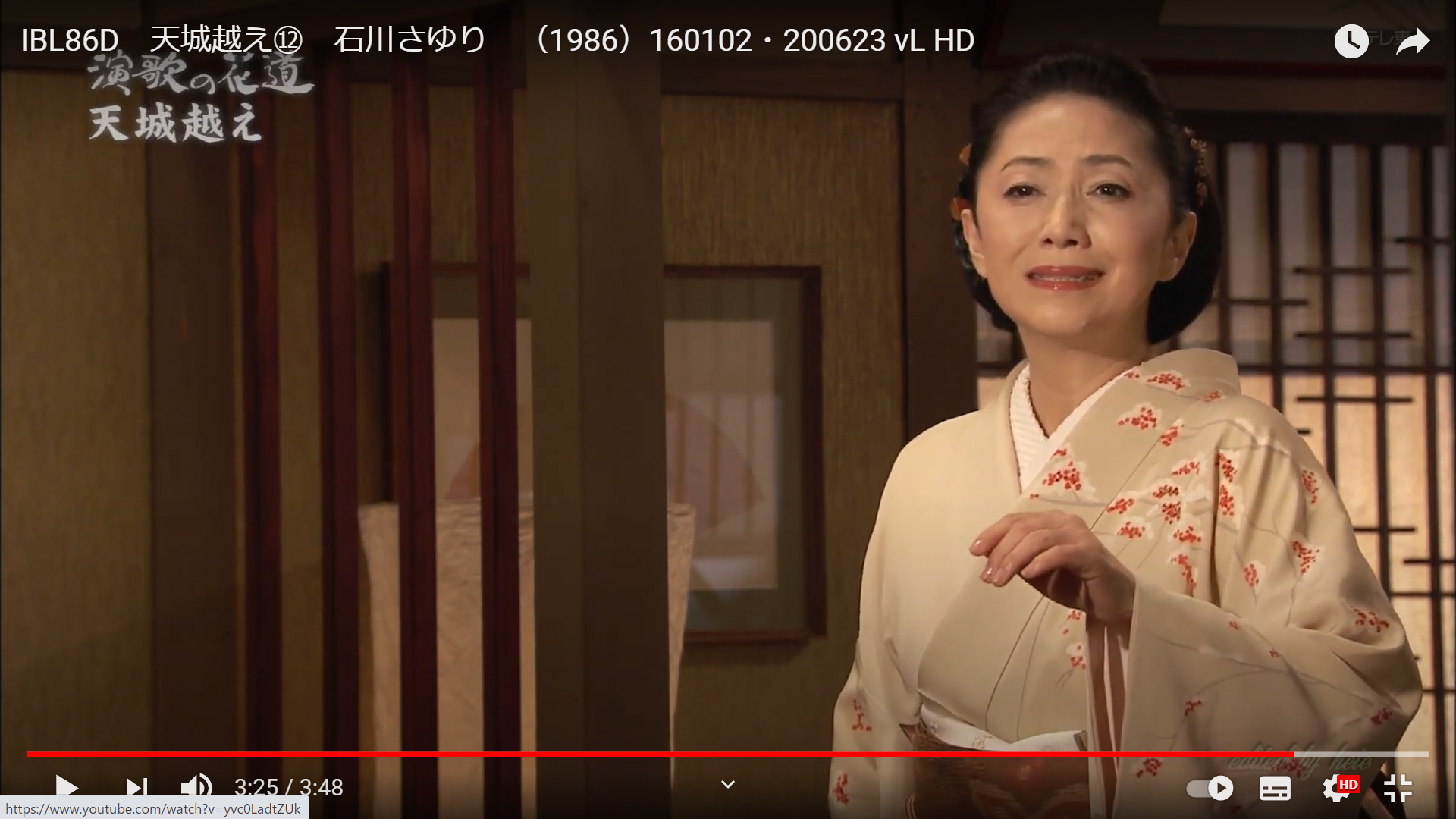 a
a
a
a
a
a
a
a
a
a
a
a
a
a
a
a
a
a
a
a
a
a
a
a
a
a
a
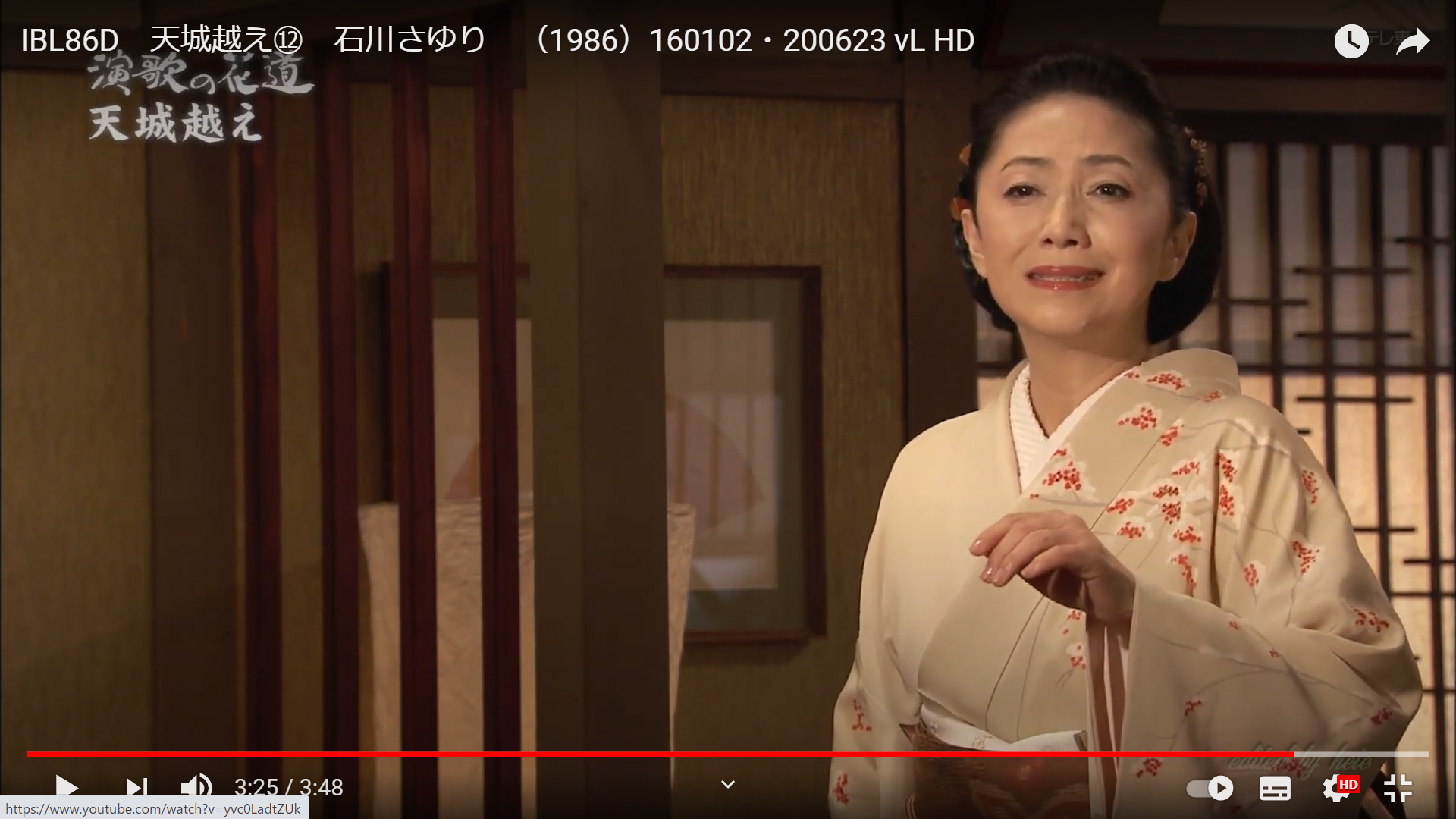 a
a
a
a
a
a
a
a
a
a
a
a
a
a
a
a
a
a
a
a
a
a
a
a
a
a
a
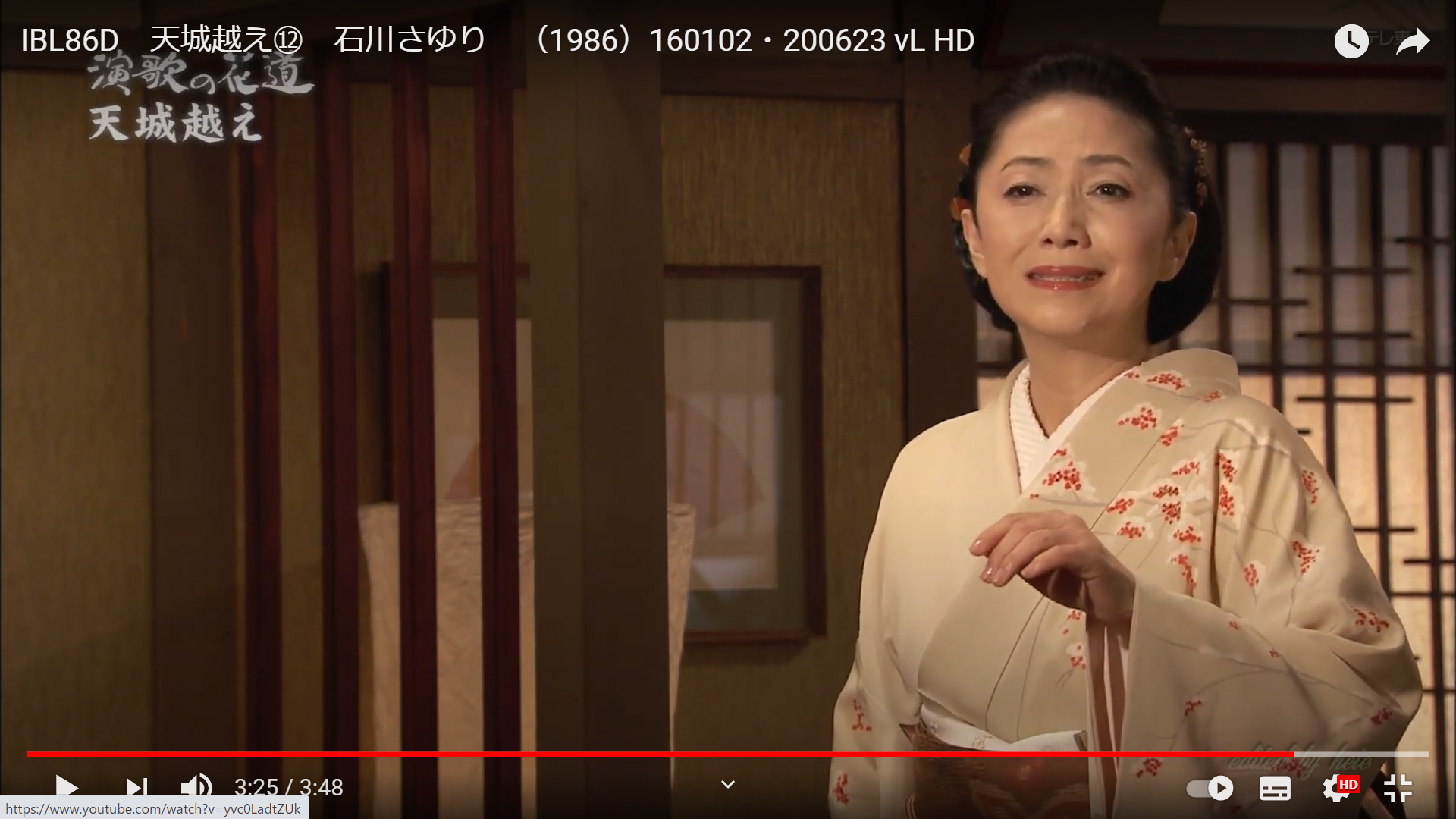 a
a
a
a
a
a
a
a
a
a
a
a
a
a
a
a
a
a
a
a
a
a
a
a
a
a
a
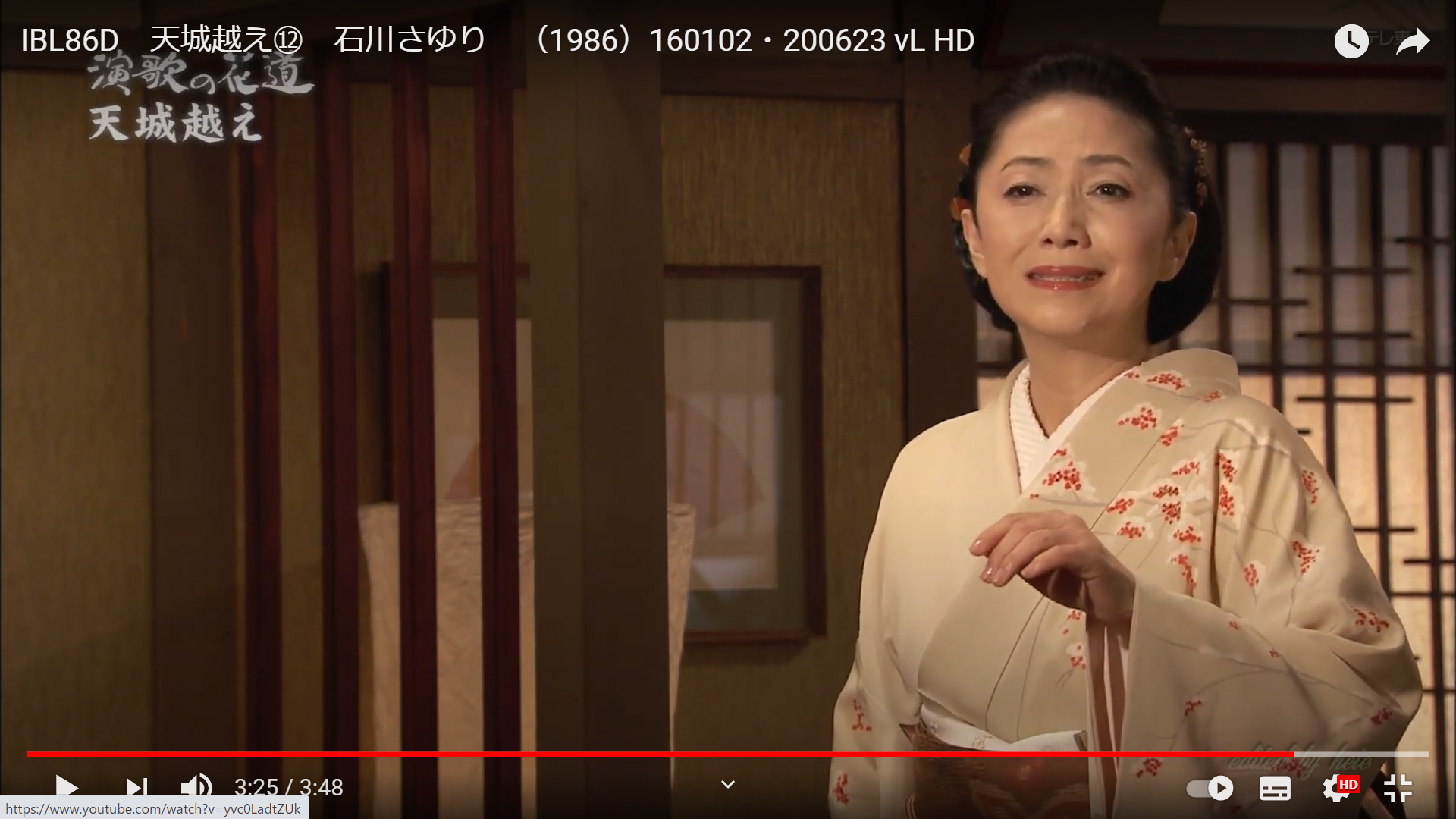 a
a
a
a
a
a
a
a
a
a
a
a
a
a
a
a
a
a
a
a
a
a
a
a
a
a
a
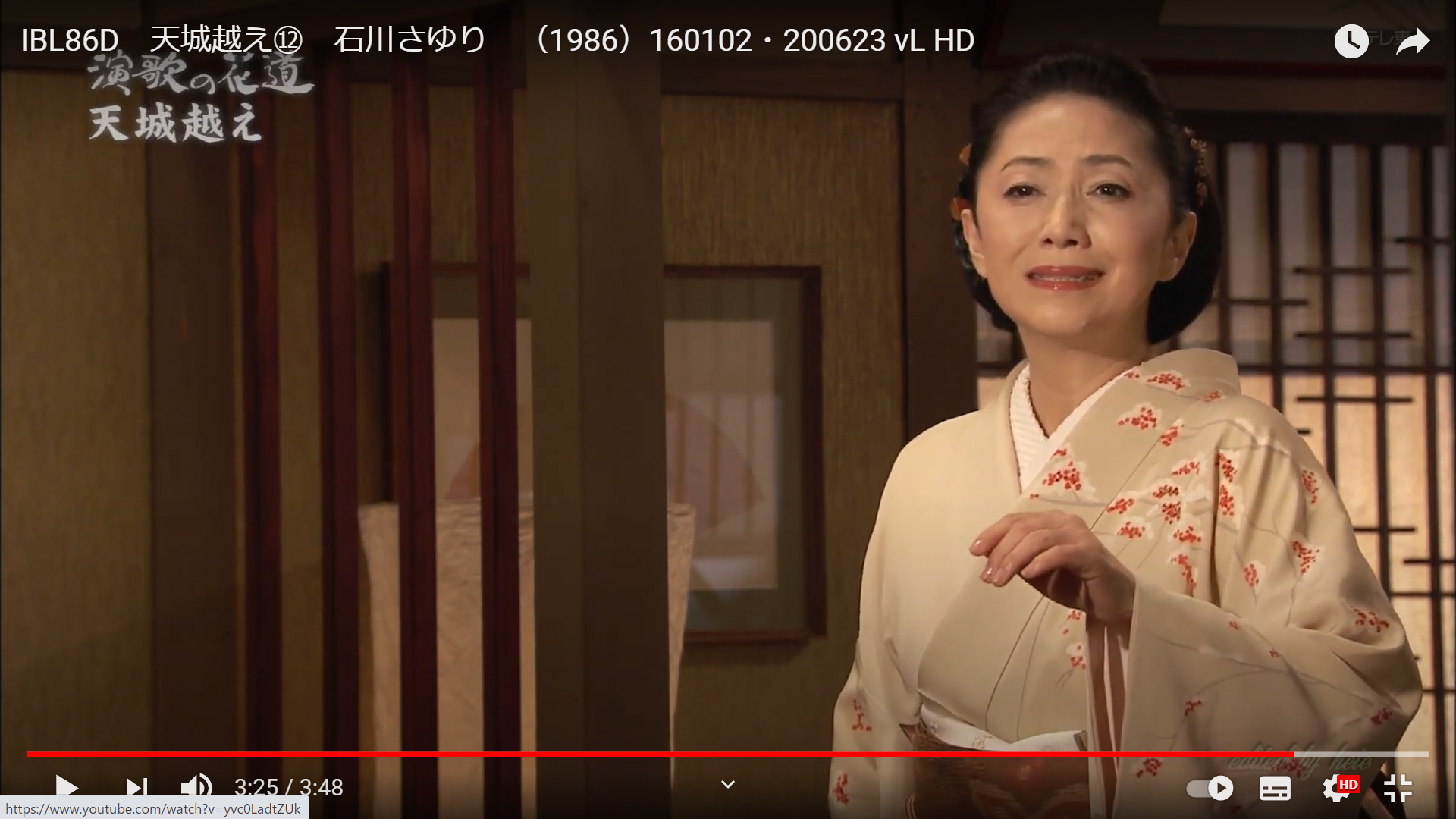 a
a
a
a
a
a
a
a
a
a
a
a
a
a
a
a
a
a
a
a
a
a
a
a
a
a
a
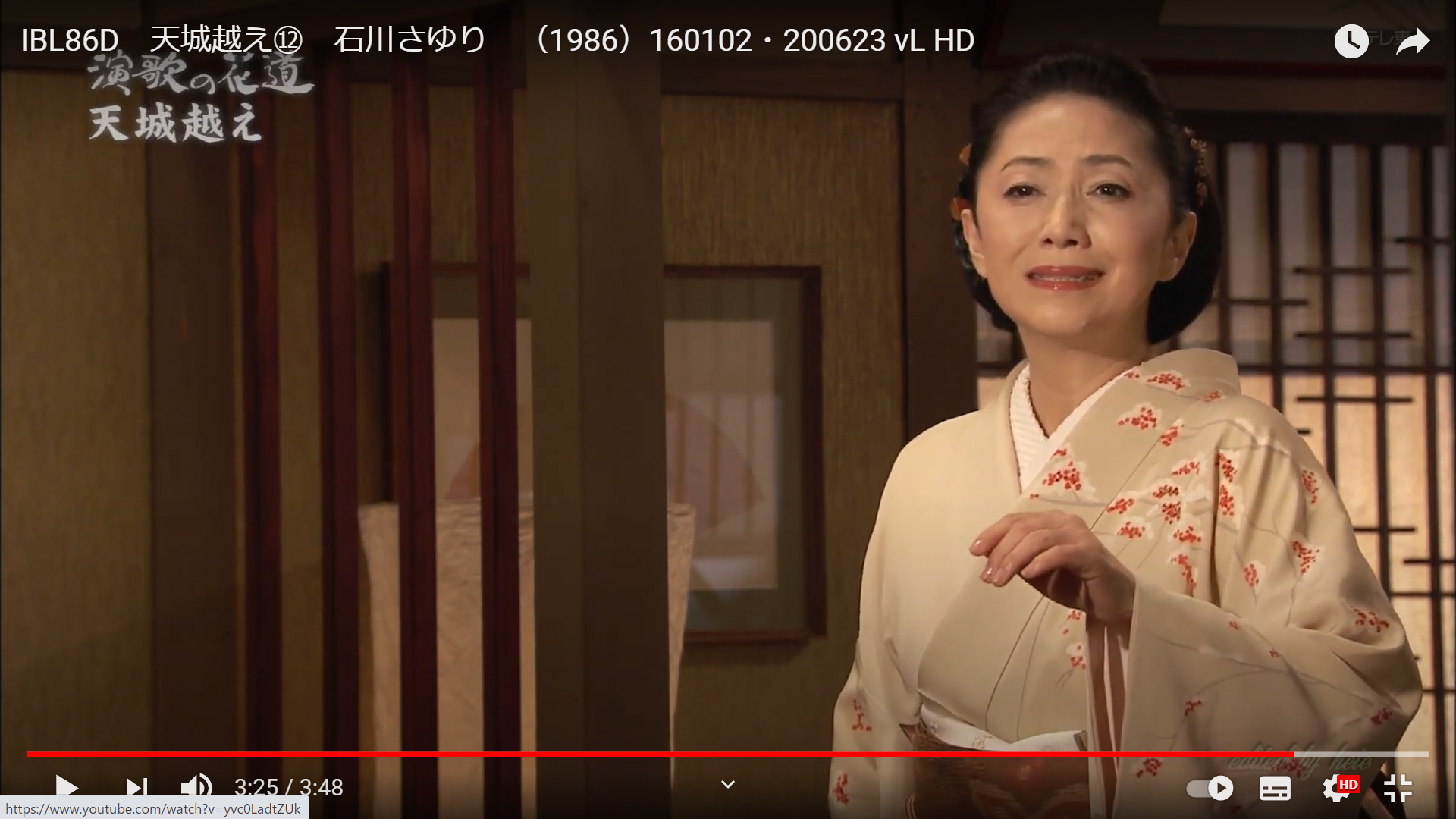 a
a
a
a
a
a
a
a
a
a
a
a
a
a
a
a
a
a
a
a
a
a
a
a
a
a
a
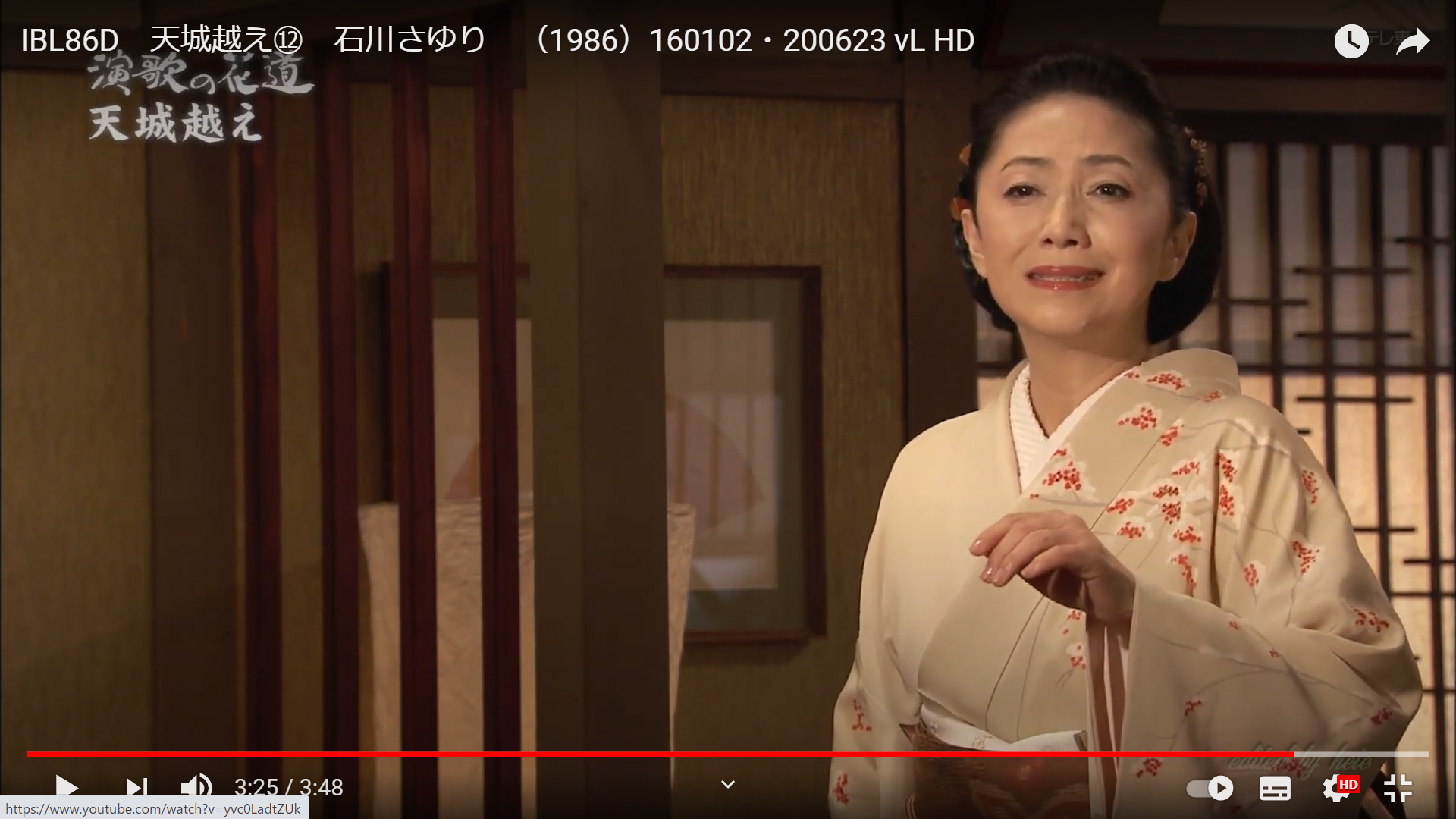 a
a
a
a
a
a
a
a
a
a
a
a
a
a
a
a
a
a
a
a
a
a
a
a
a
a
a
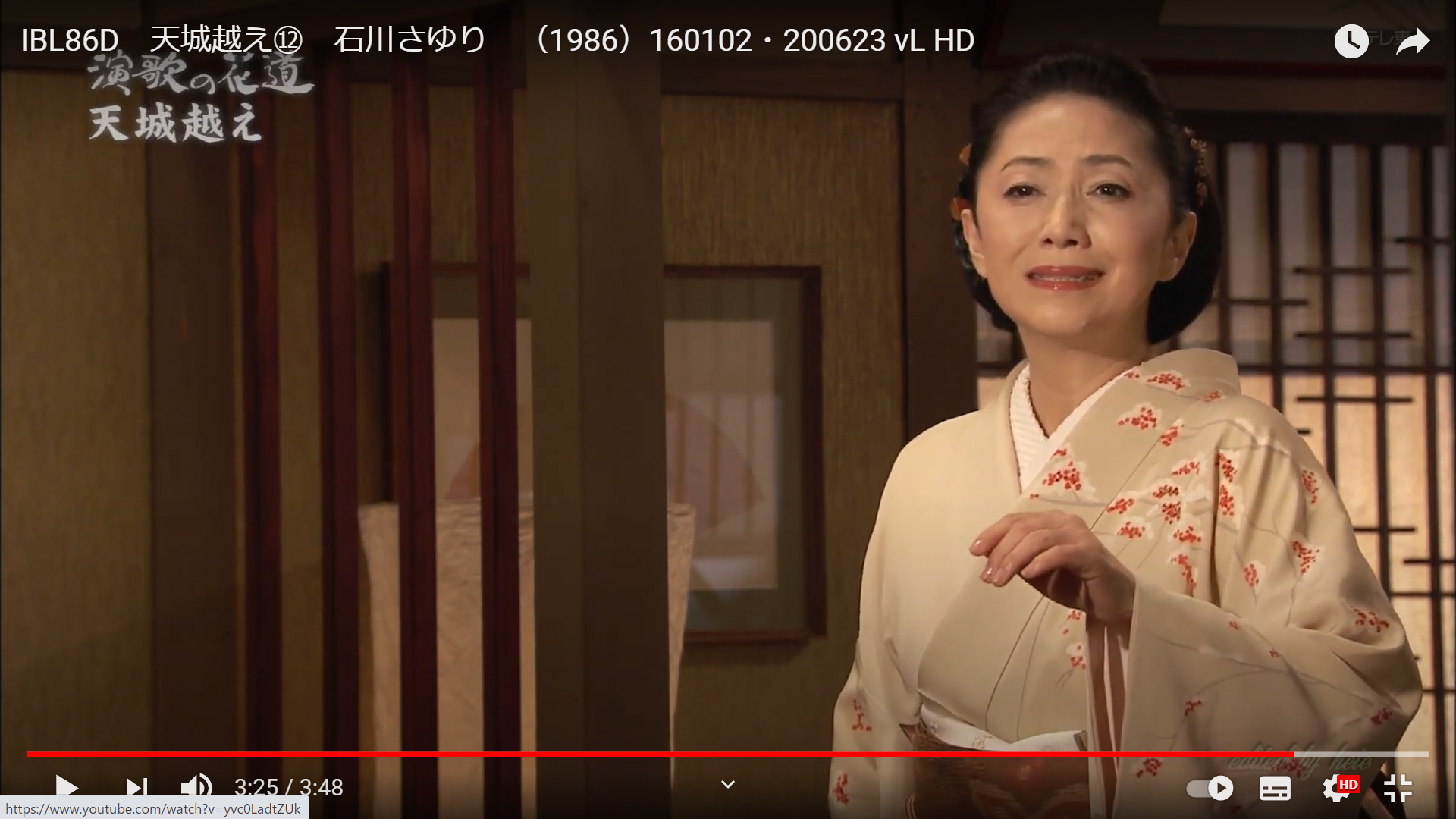 a
a
a
a
a
a
a
a
a
a
a
a
a
a
a
a
a
a
a
a
a
a
a
a
a
a
a
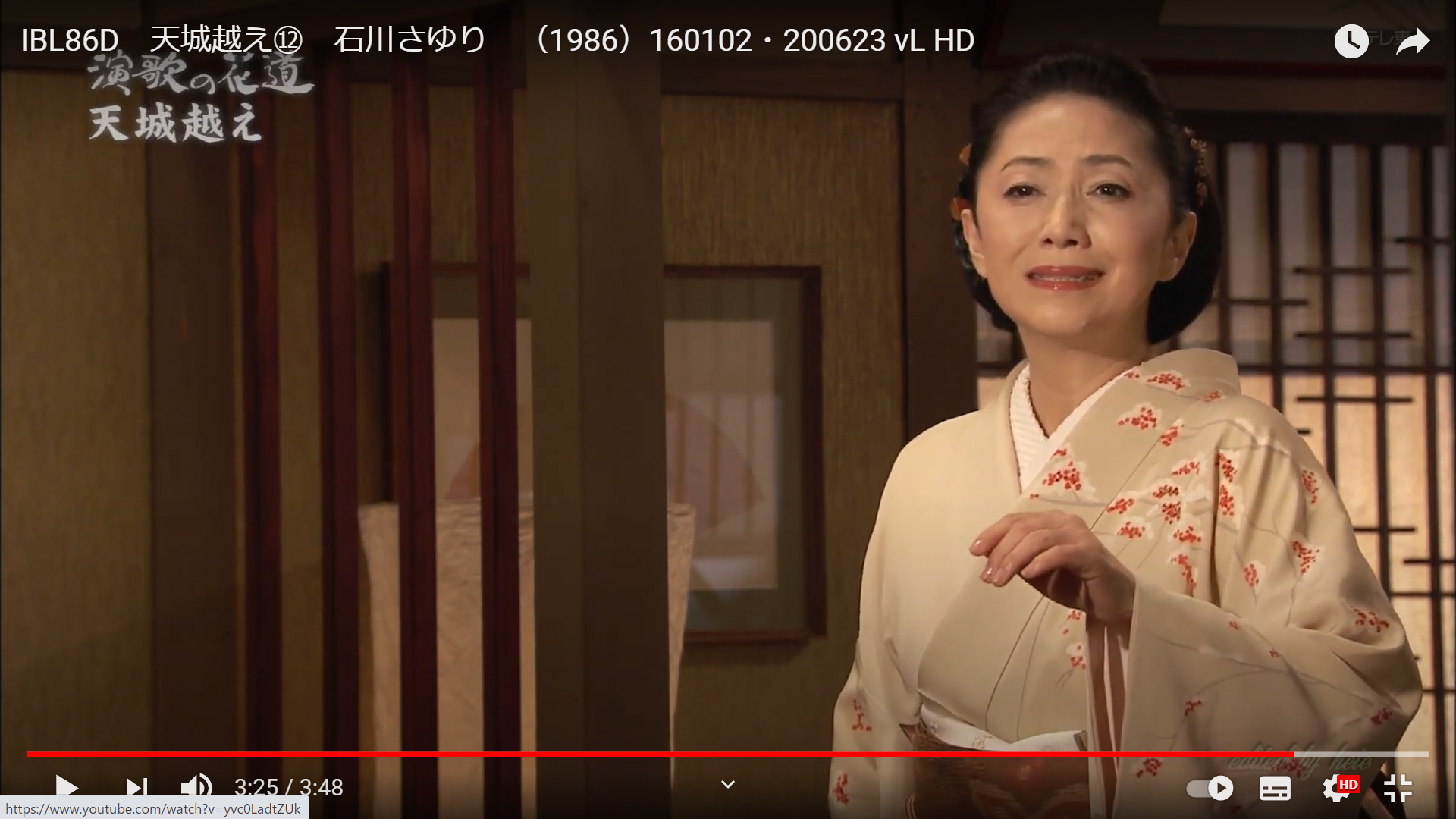 a
a
a
a
a
a
a
a
a
a
a
a
a
a
a
a
a
a
a
a
a
a
a
a
a
a
a
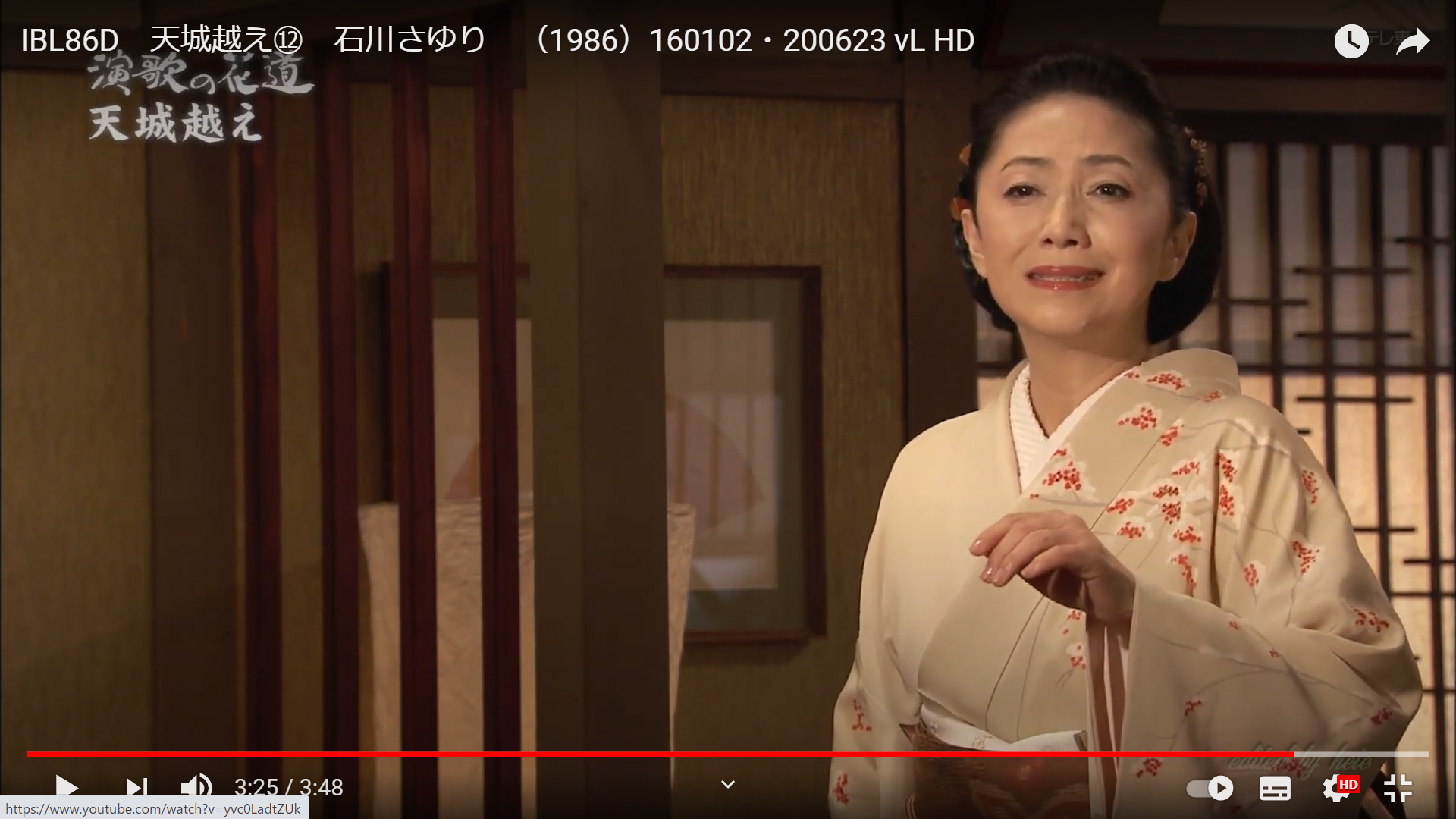 a
a
a
a
a
a
a
a
a
a
a
a
a
a
a
a
a
a
a
a
a
a
a
a
a
a
a
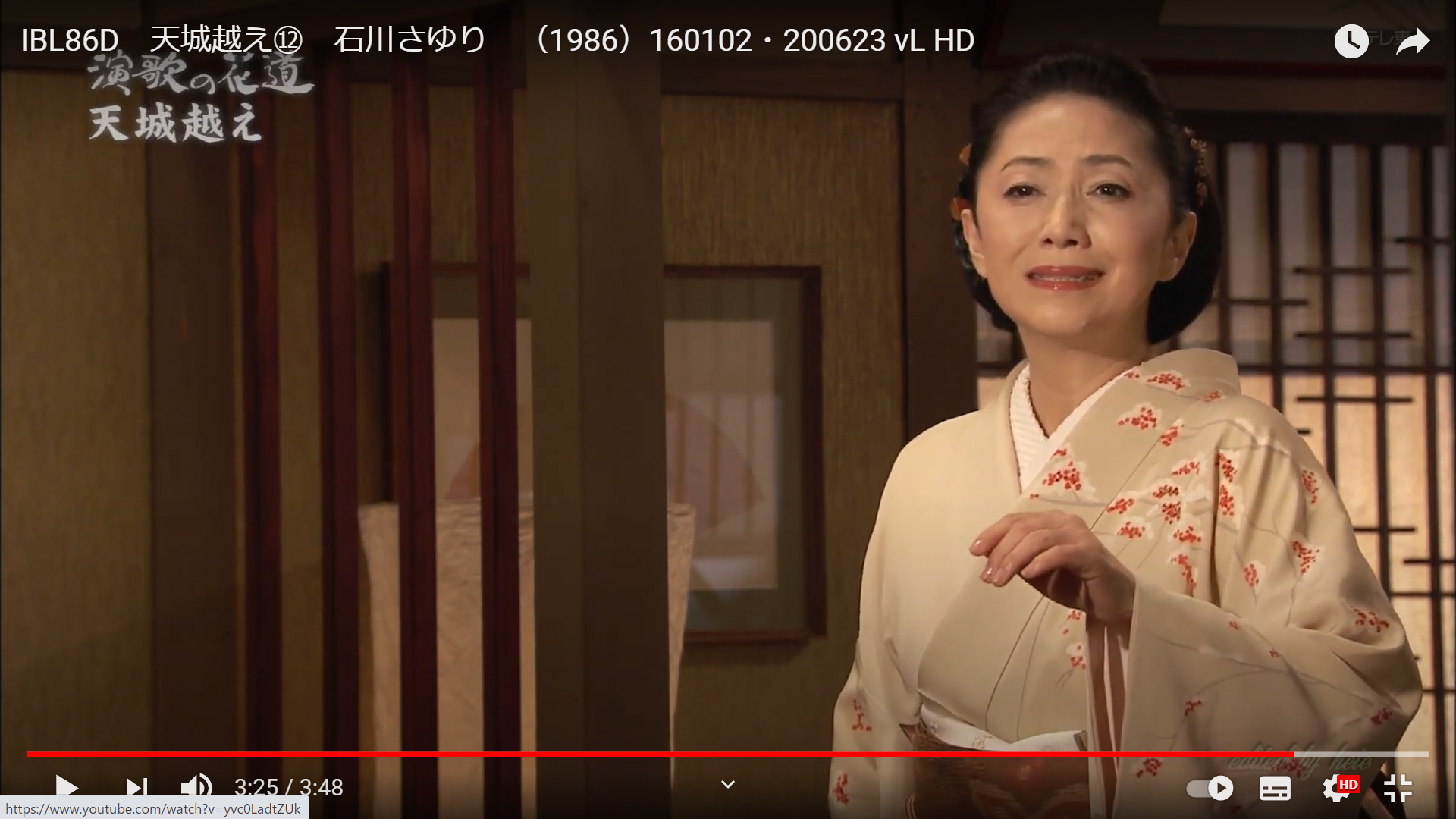 a
a
a
a
a
a
a
a
a
a
a
a
a
a
a
a
a
a
a
a
a
a
a
a
a
a
a
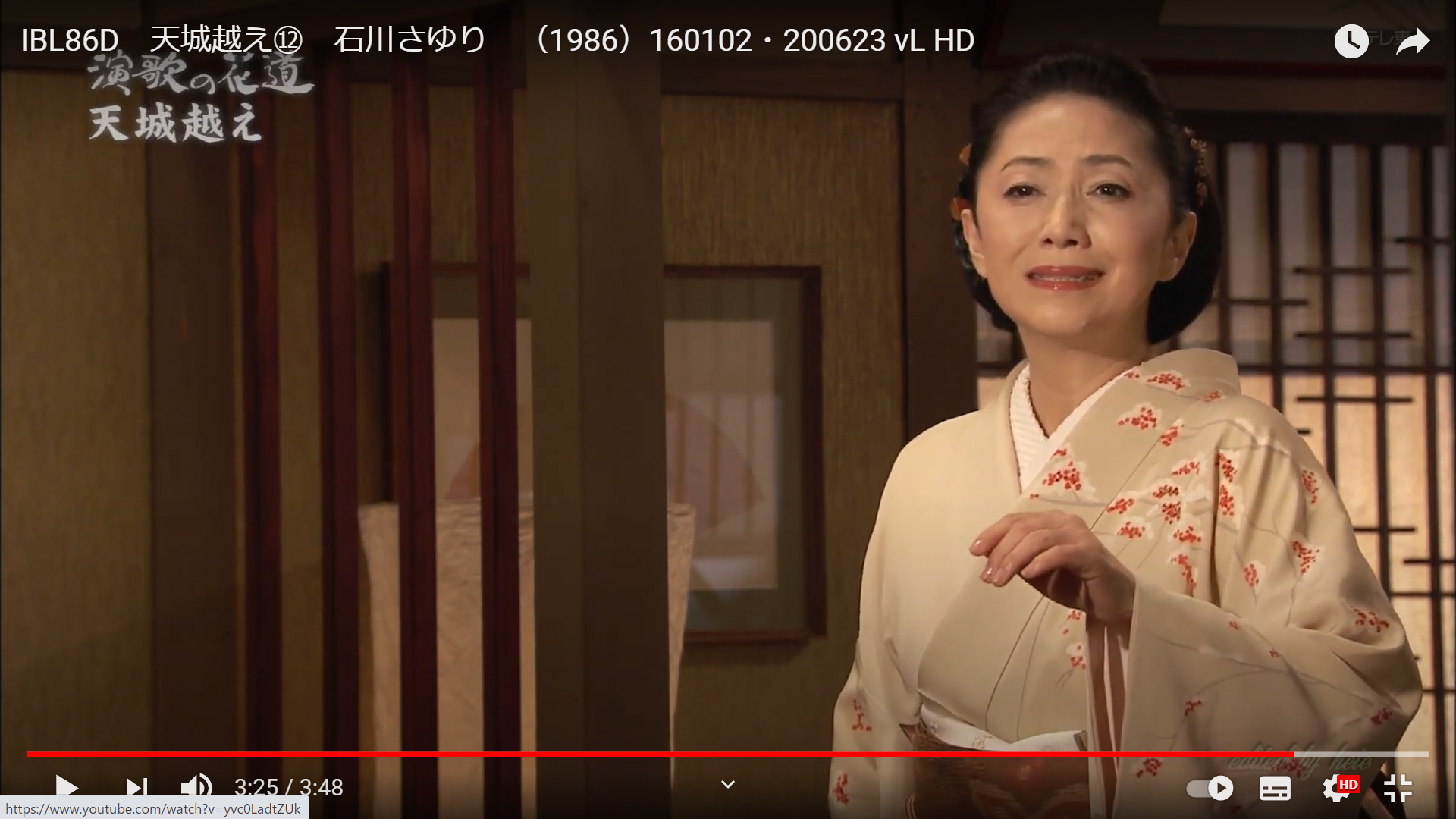 a
a
a
a
a
a
a
a
a
a
a
a
a
a
a
a
a
a
a
a
a
a
a
a
a
a
a
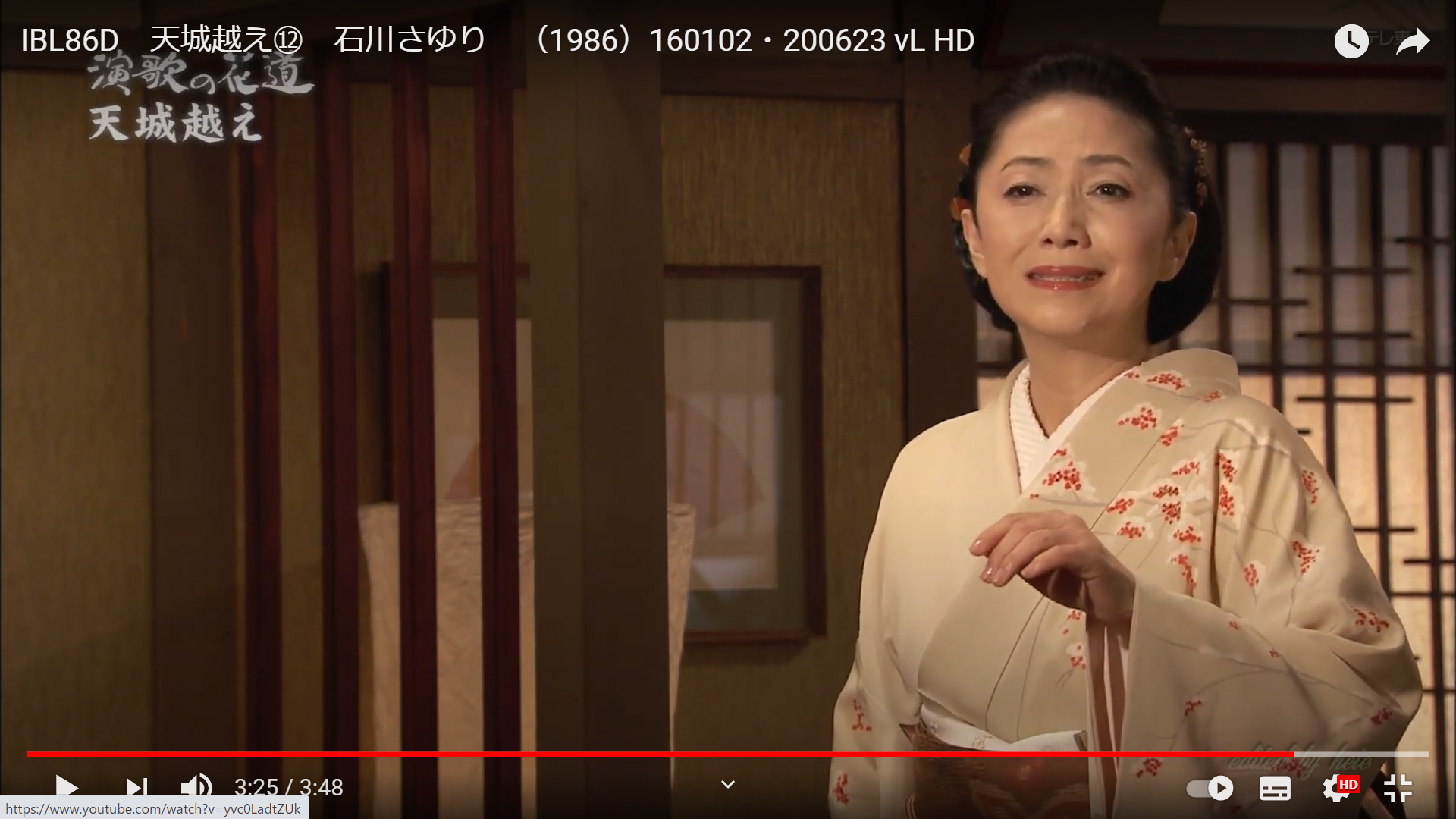 a
a
a
a
a
a
a
a
a
a
a
a
a
a
a
a
a
a
a
a
a
a
a
a
a
a
a
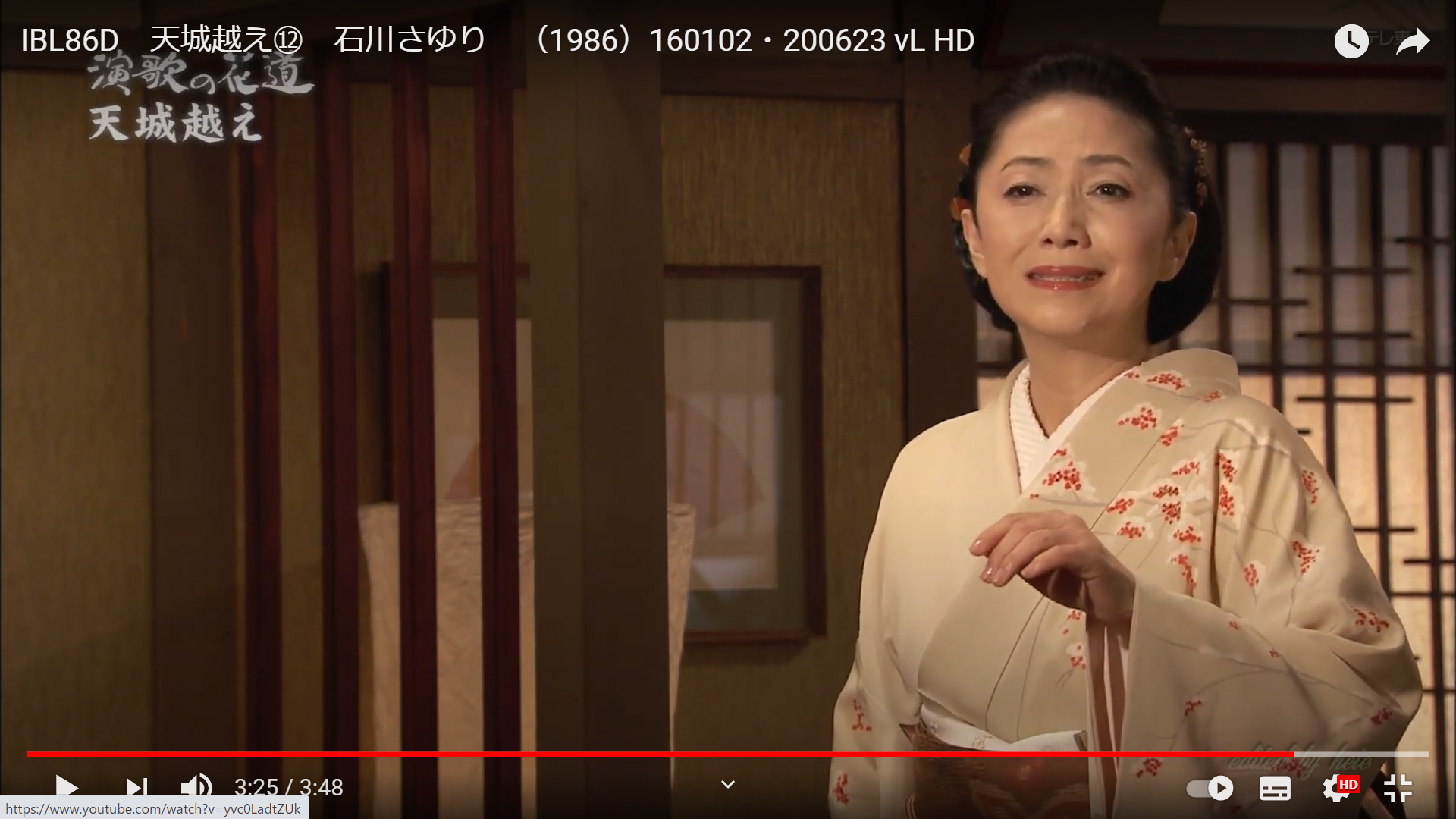 a
a
a
a
a
a
a
a
a
a
a
a
a
a
a
a
a
a
a
a
a
a
a
a
a
a
a
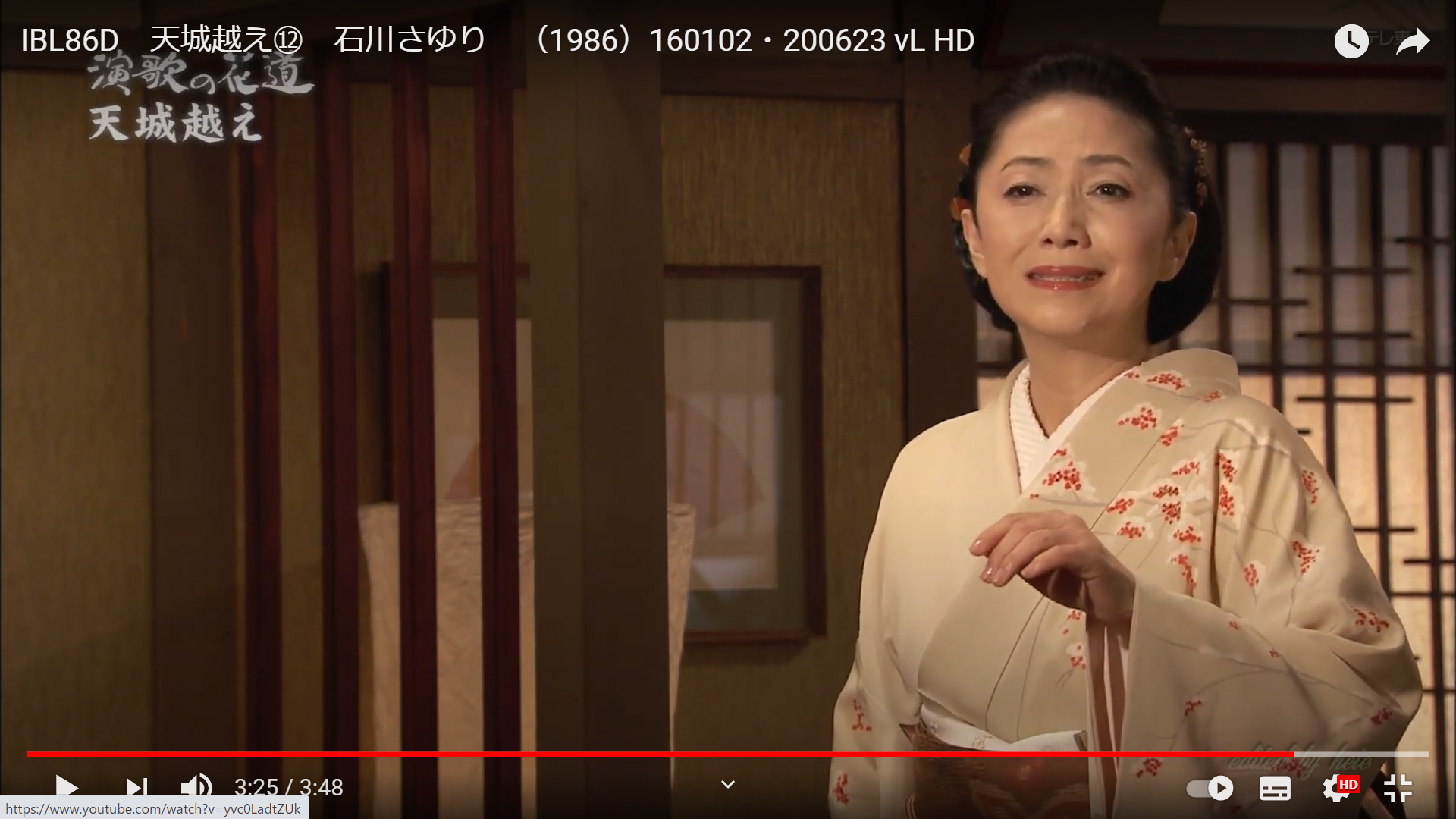 a
a
a
a
a
a
a
a
a
a
a
a
a
a
a
a
a
a
a
a
a
a
a
a
a
a
a
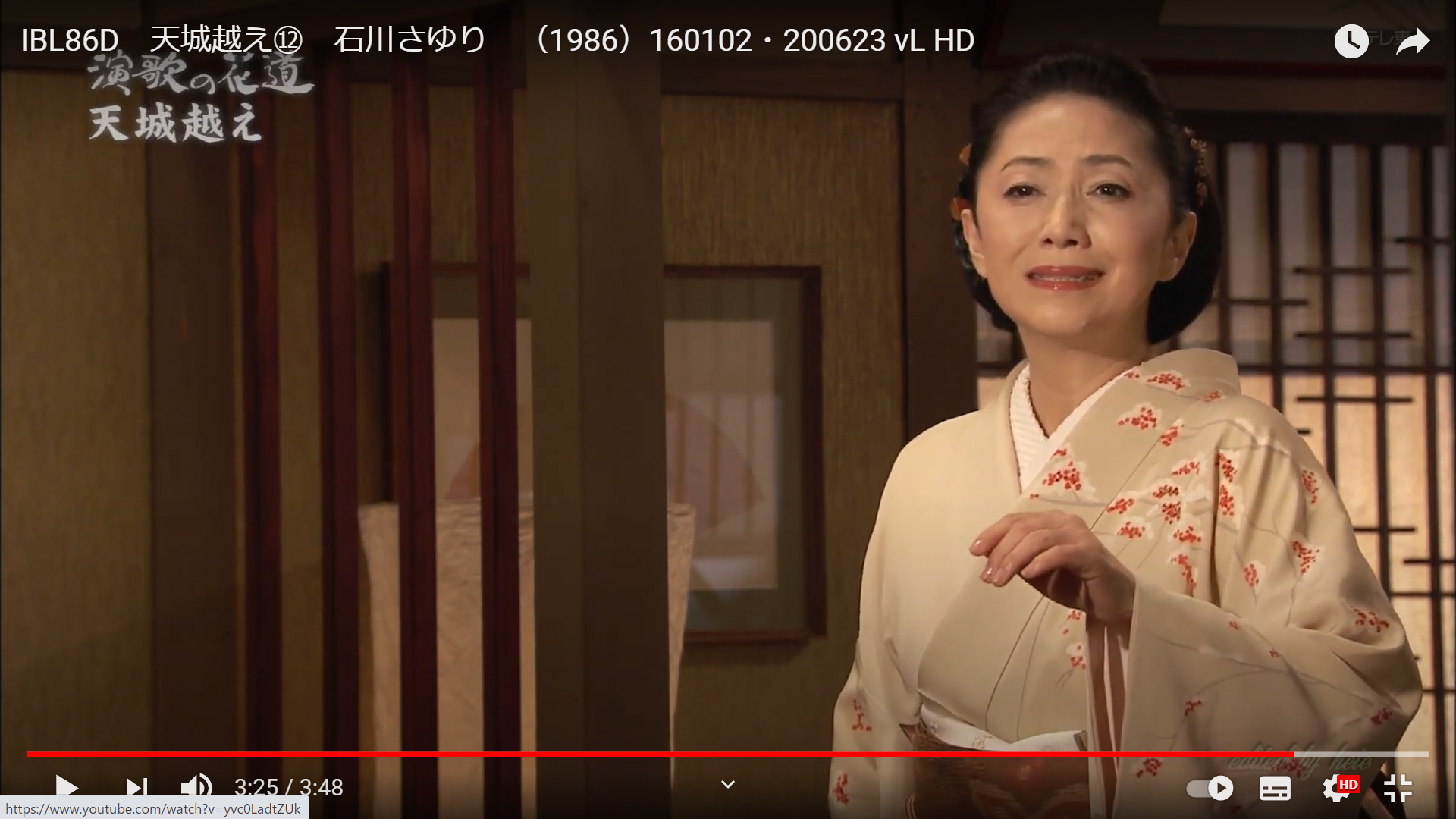 a
a
a
a
a
a
a
a
a
a
a
a
a
a
a
a
a
a
a
a
a
a
a
a
a
a
a
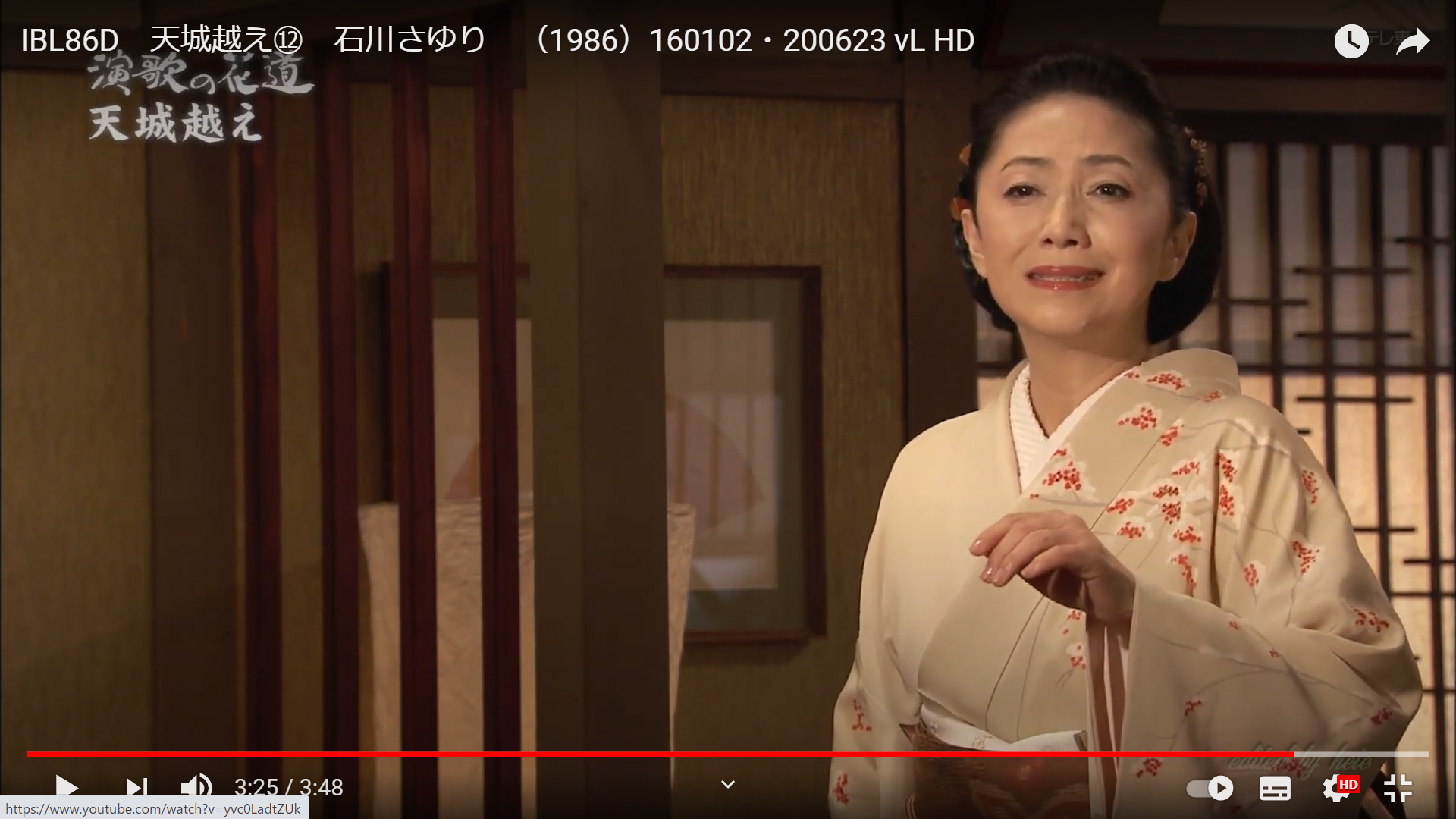 a
a
a
a
a
a
a
a
a
a
a
a
a
a
a
a
a
a
a
a
a
a
a
a
a
a
a
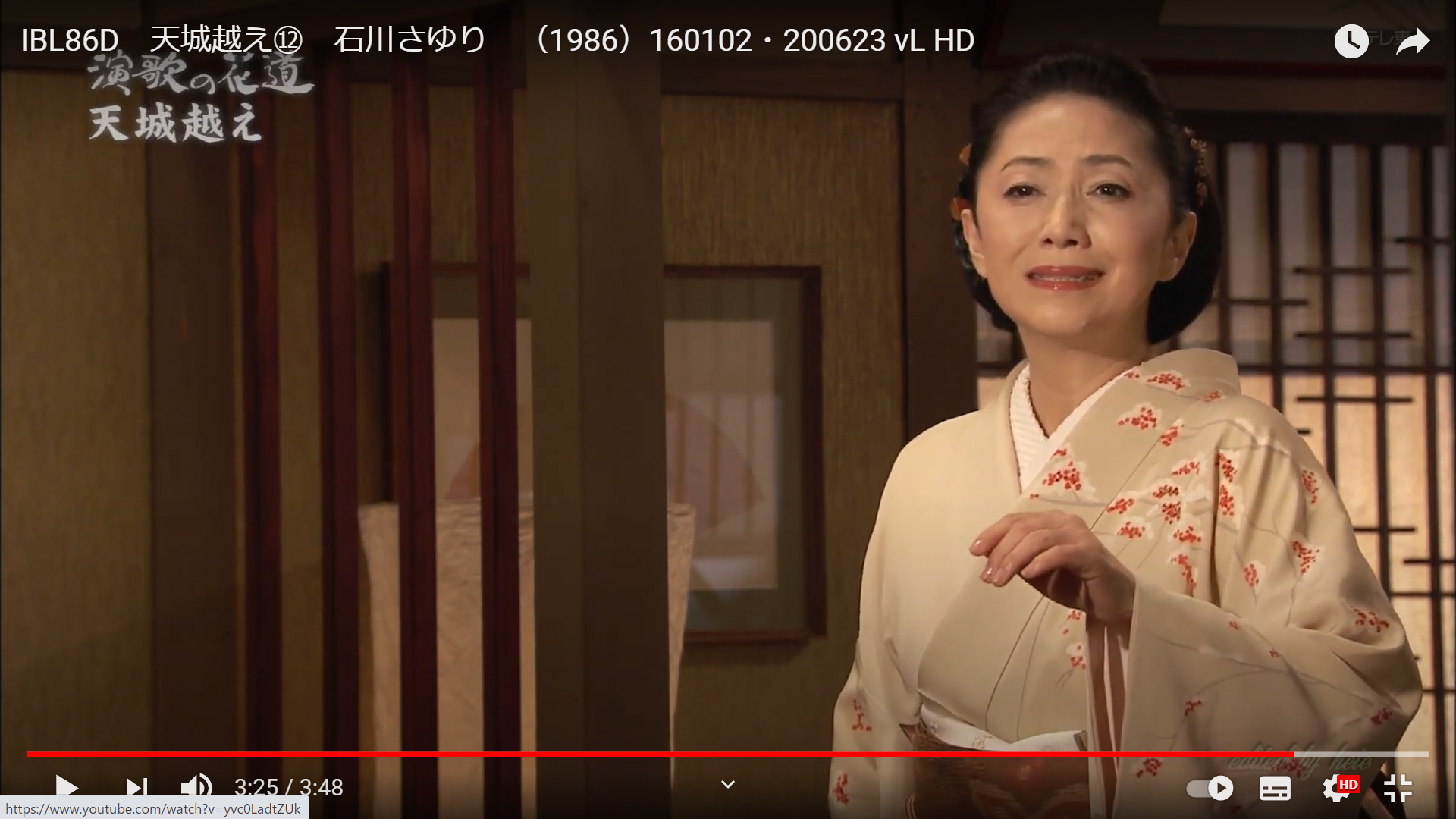 a
a
a
a
a
a
a
a
a
a
a
a
a
a
a
a
a
a
a
a
a
a
a
a
a
a
a
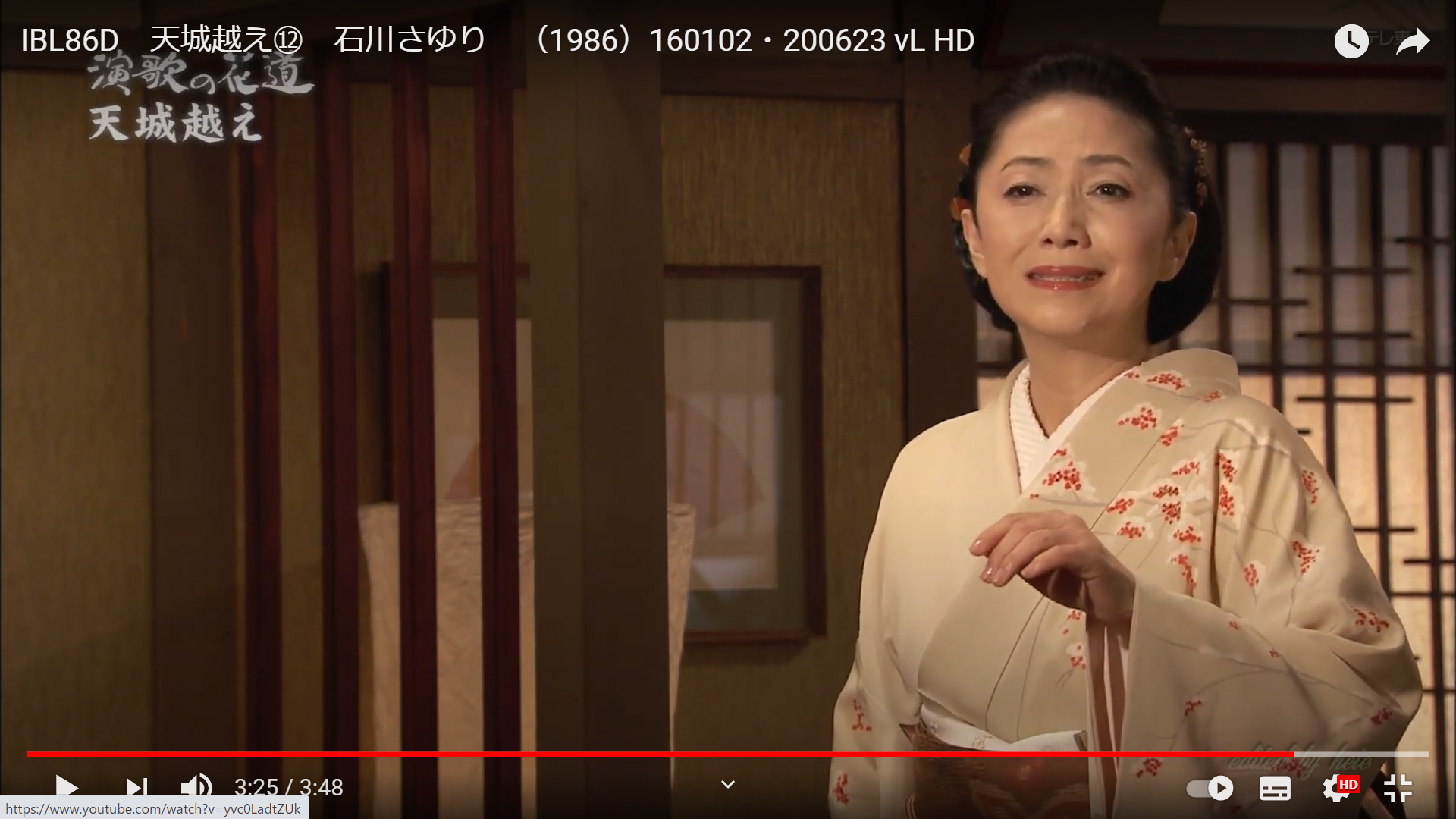 a
a
a
a
a
a
a
a
a
a
a
a
a
a
a
a
a
a
a
a
a
a
a
a
a
a
a
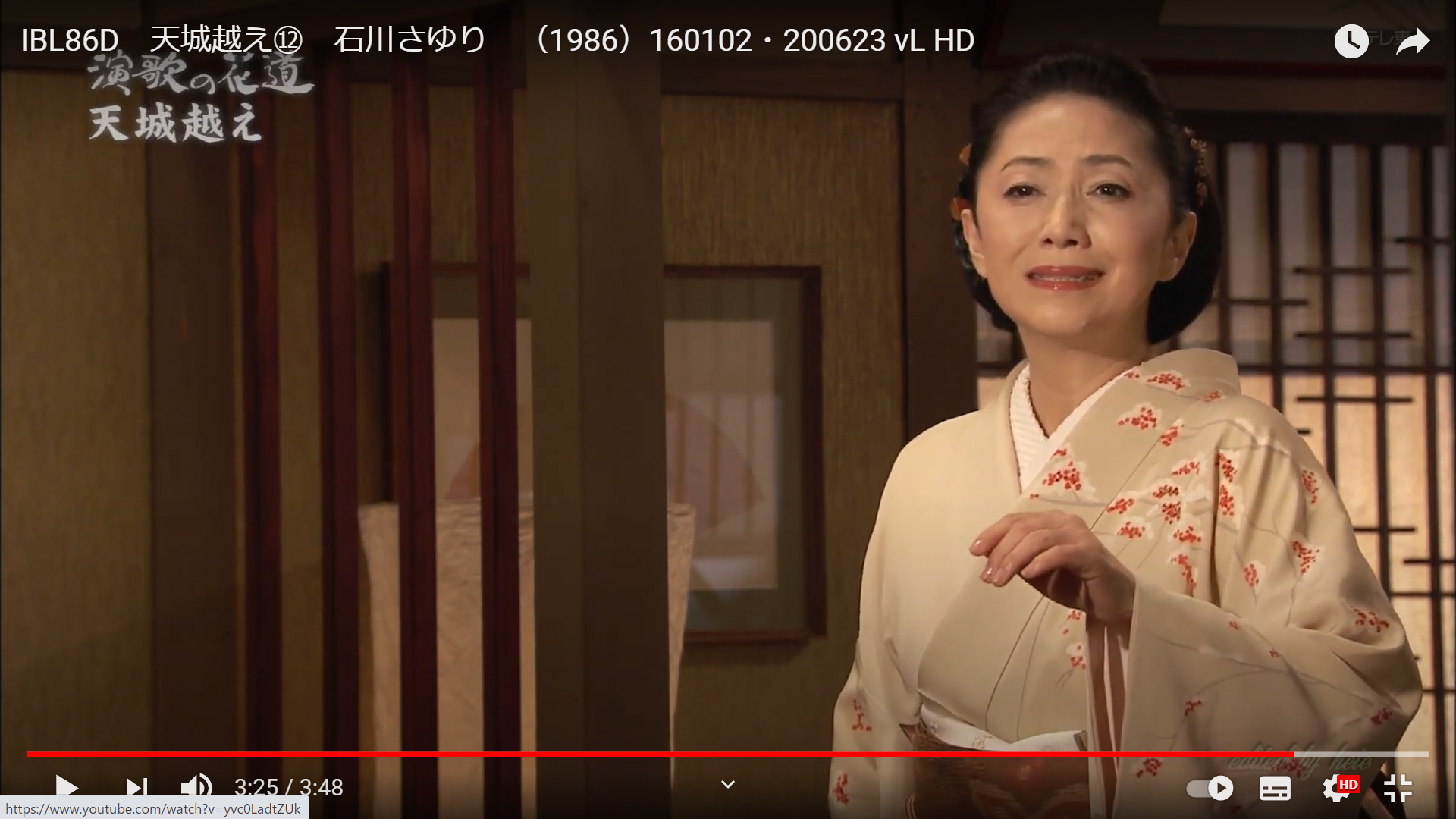 a
a
a
a
a
a
a
a
a
a
a
a
a
a
a
a
a
a
a
a
a
a
a
a
a
a
a
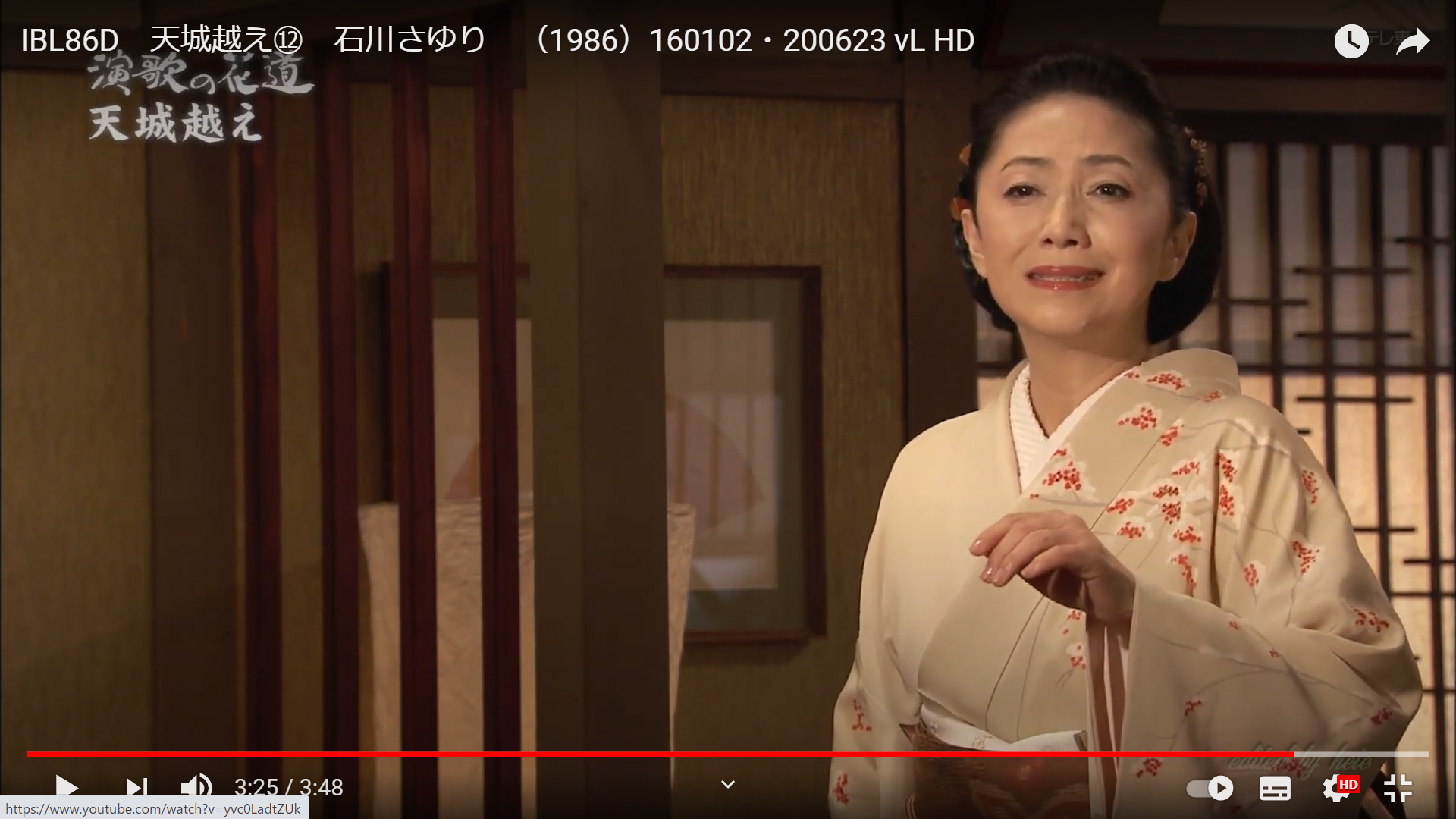 a
a
a
a
a
a
a
a
a
a
a
a
a
a
a
a
a
a
a
a
a
a
a
a
a
a
a
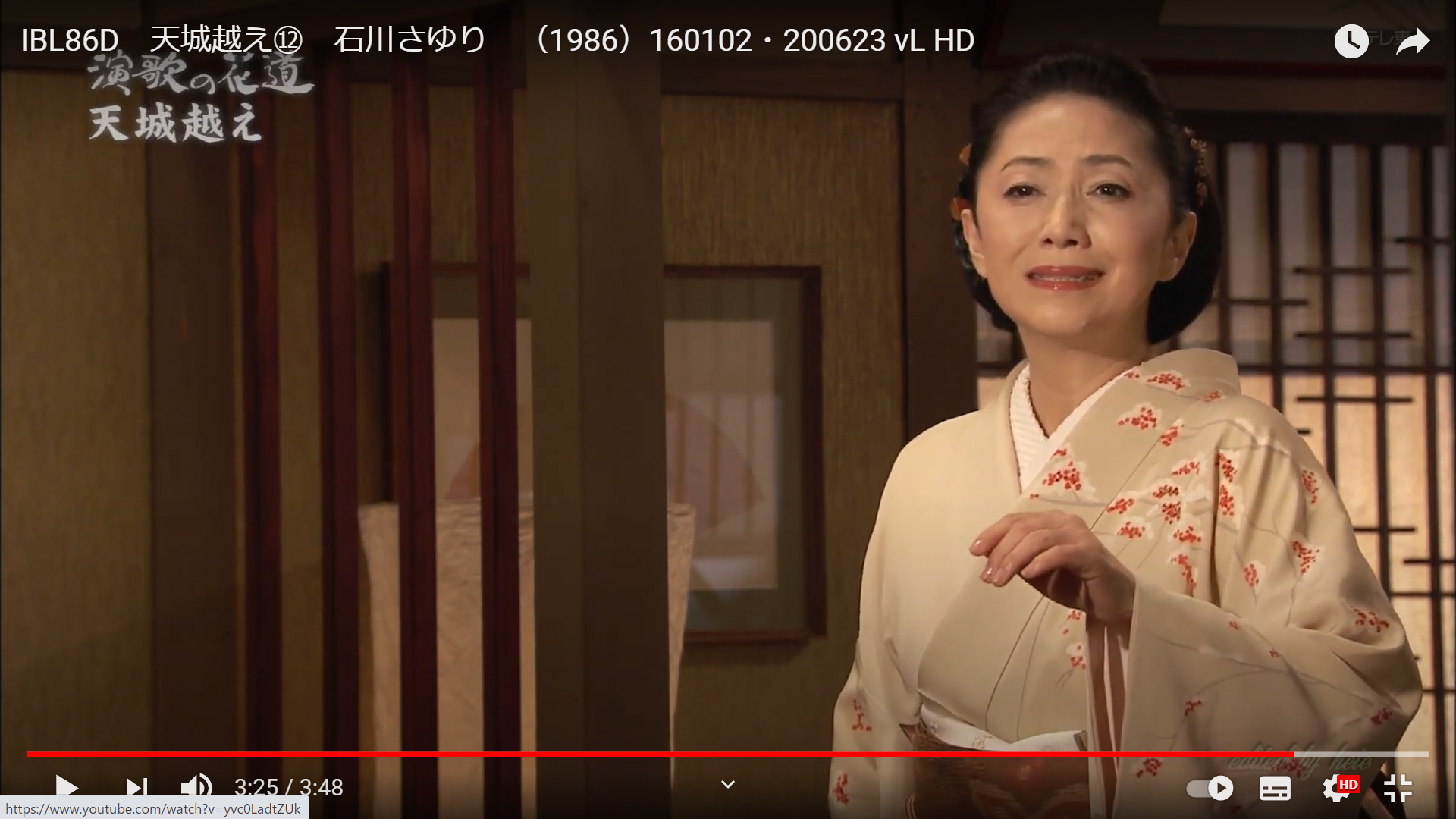 a
a
a
a
a
a
a
a
a
a
a
a
a
a
a
a
a
a
a
a
a
a
a
a
a
a
a
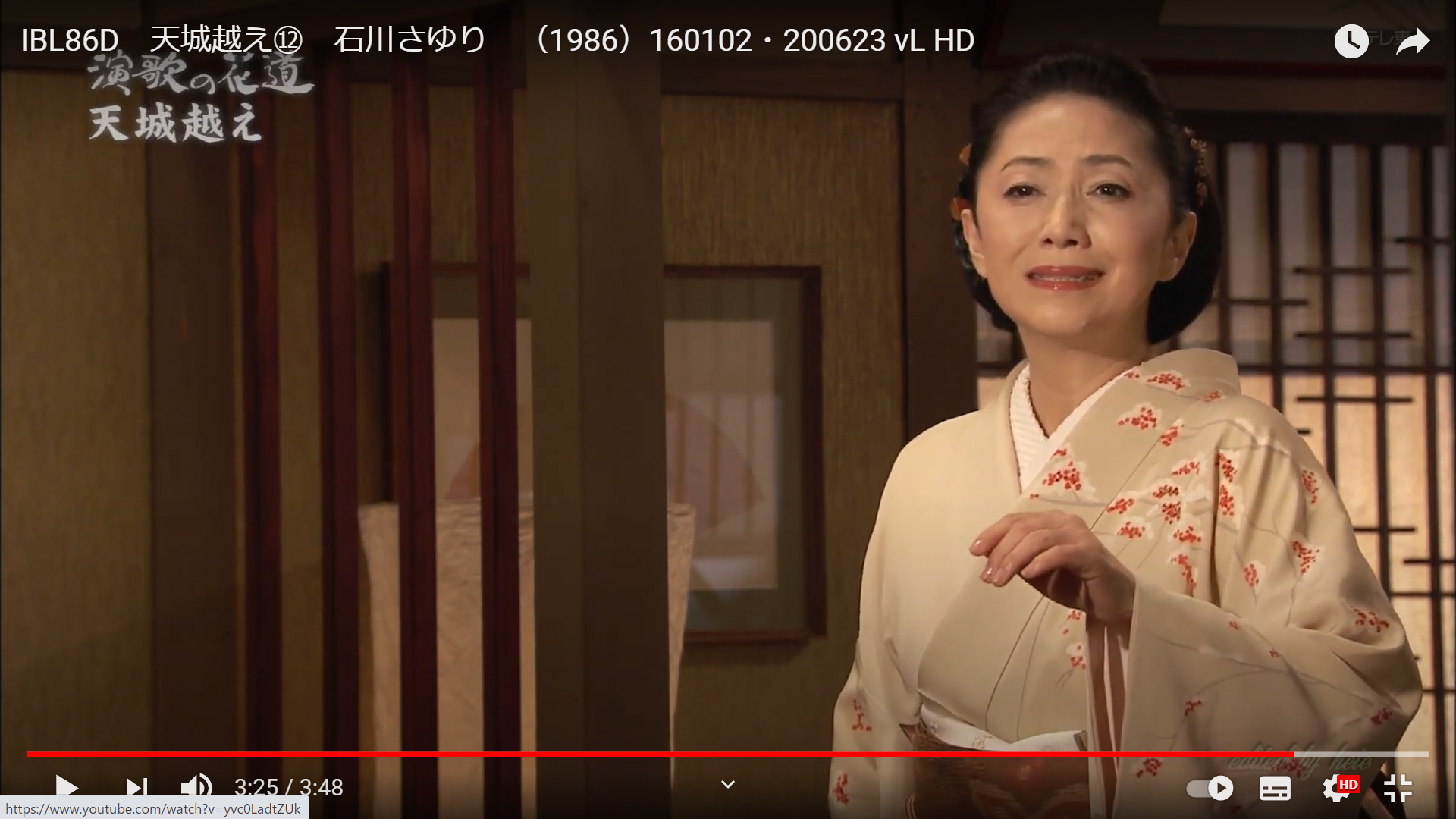 a
a
a
a
a
a
a
a
a
a
a
a
a
a
a
a
a
a
a
a
a
a
a
a
a
a
a
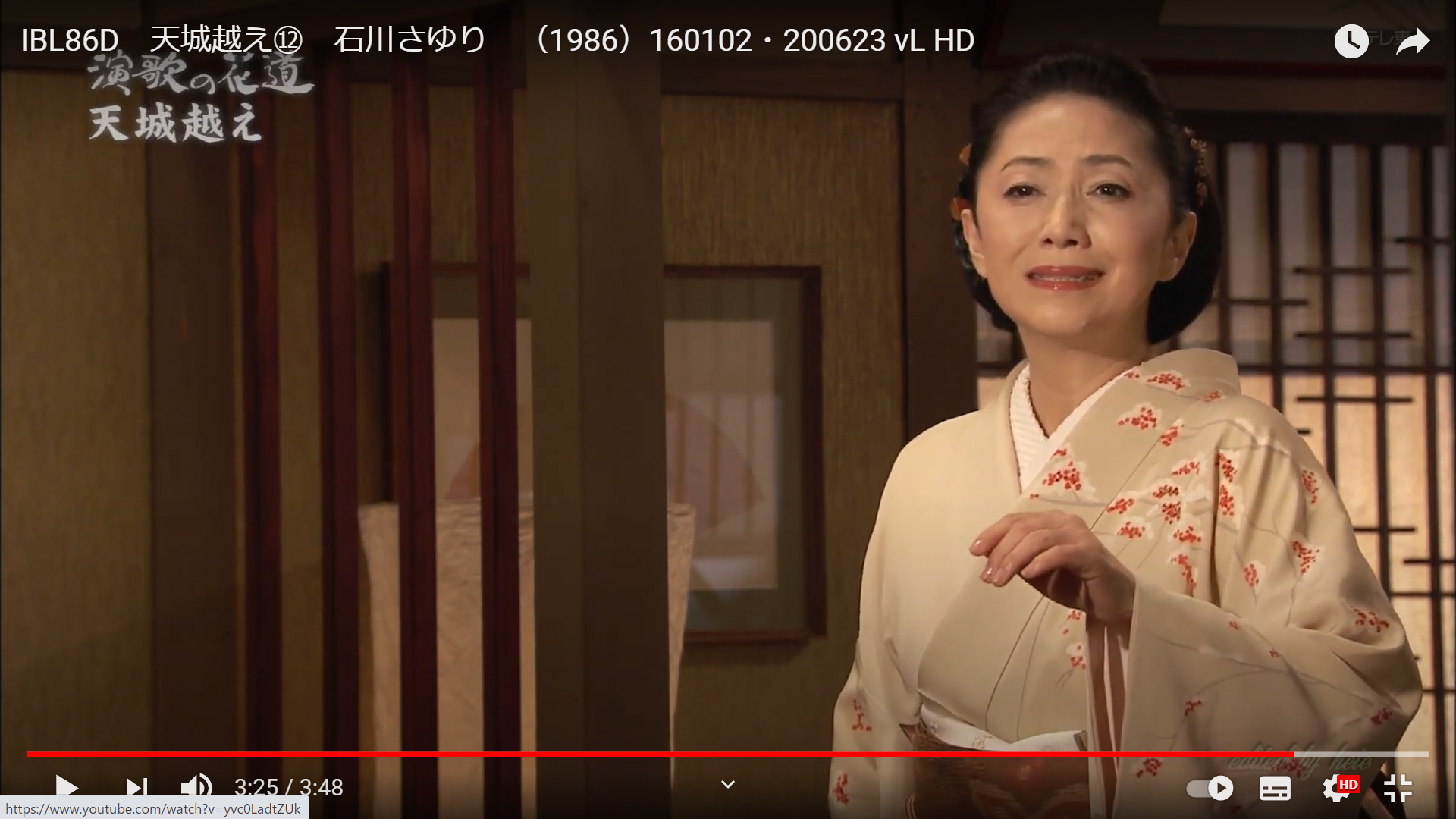 a
a
a
a
a
a
a
a
a
a
a
a
a
a
a
a
a
a
a
a
a
a
a
a
a
a
a
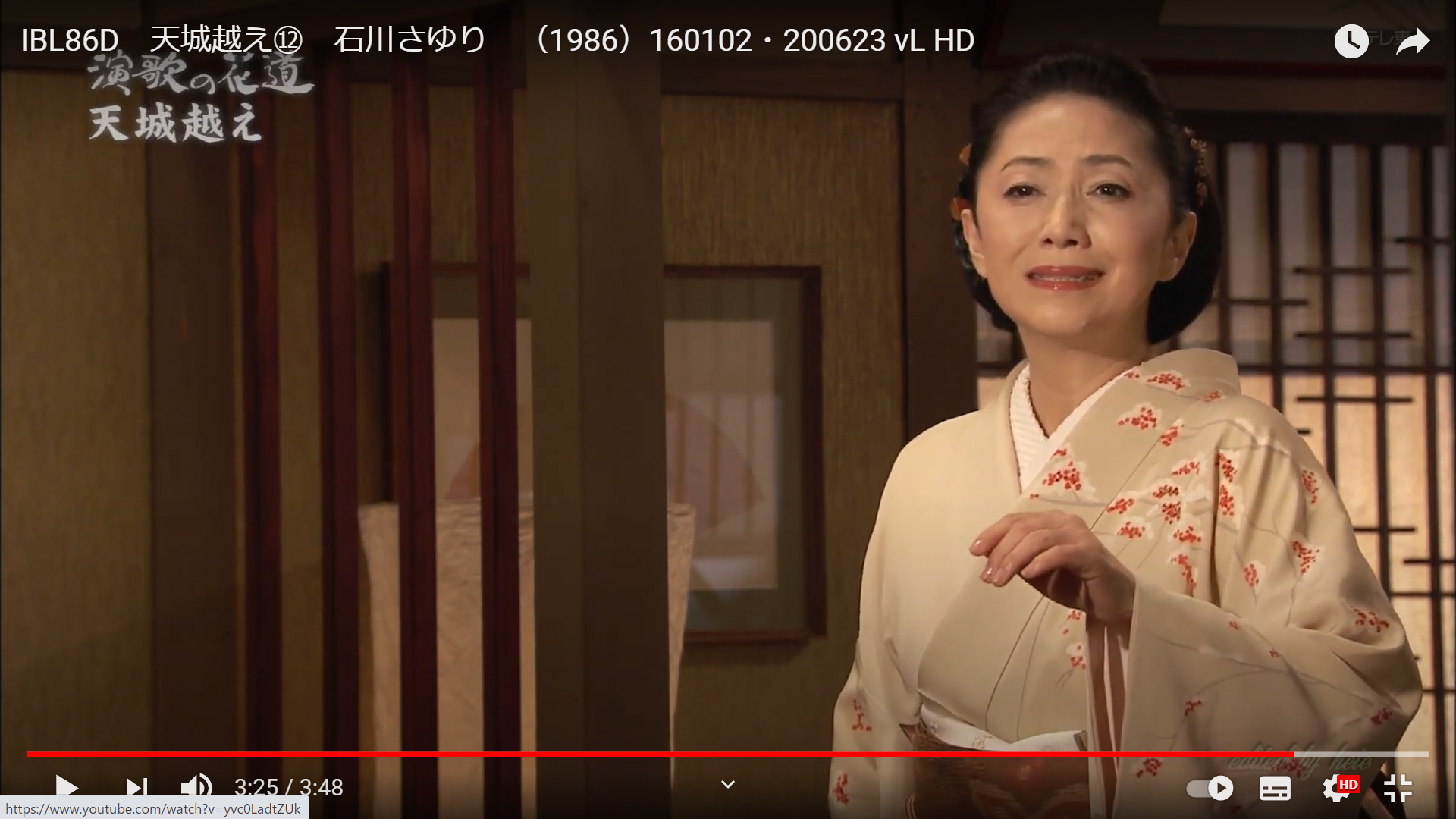 a
a
a
a
a
a
a
a
a
a
a
a
a
a
a
a
a
a
a
a
a
a
a
a
a
a
a
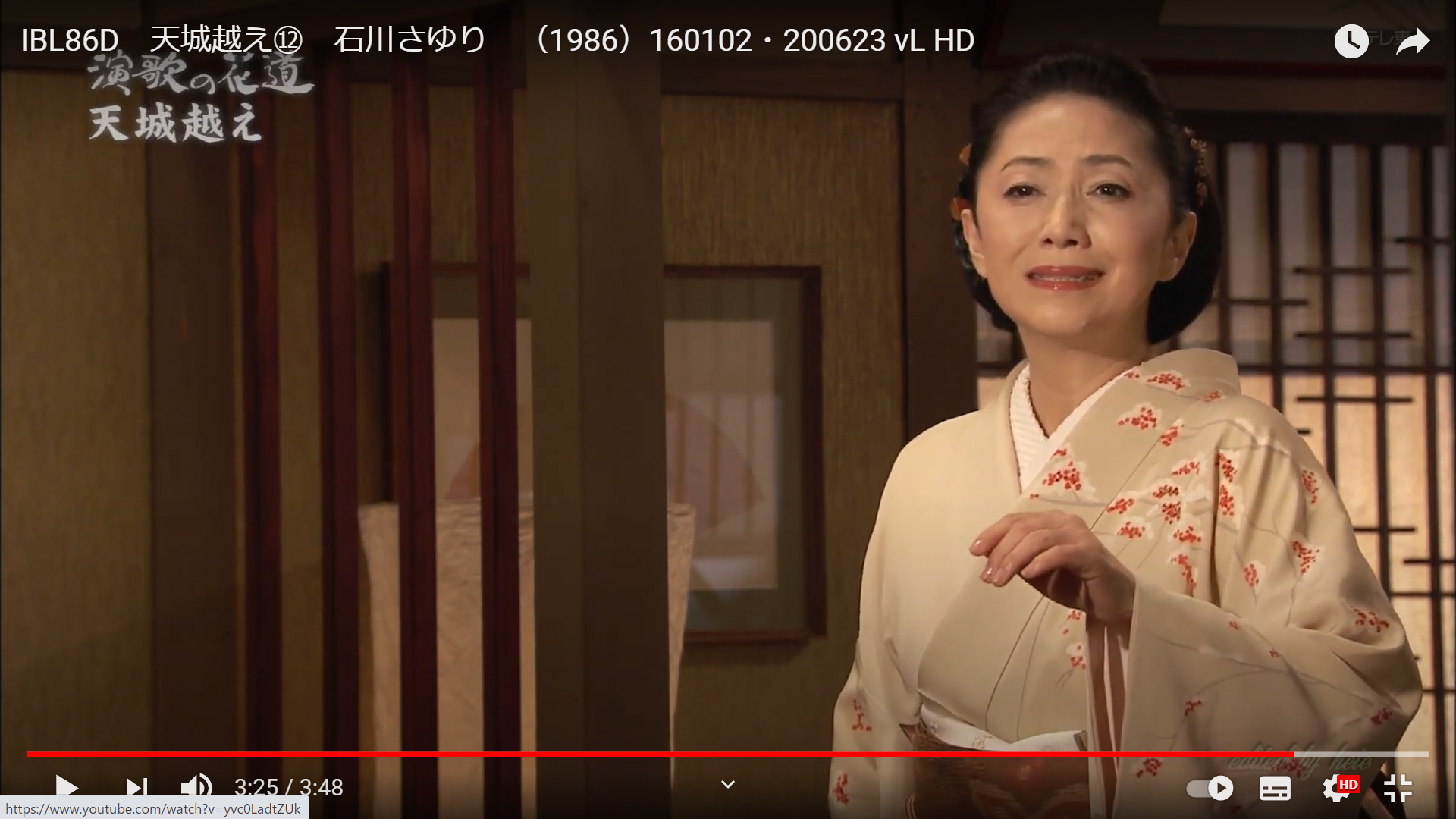 a
a
a
a
a
a
a
a
a
a
a
a
a
a
a
a
a
a
a
a
a
a
a
a
a
a
a
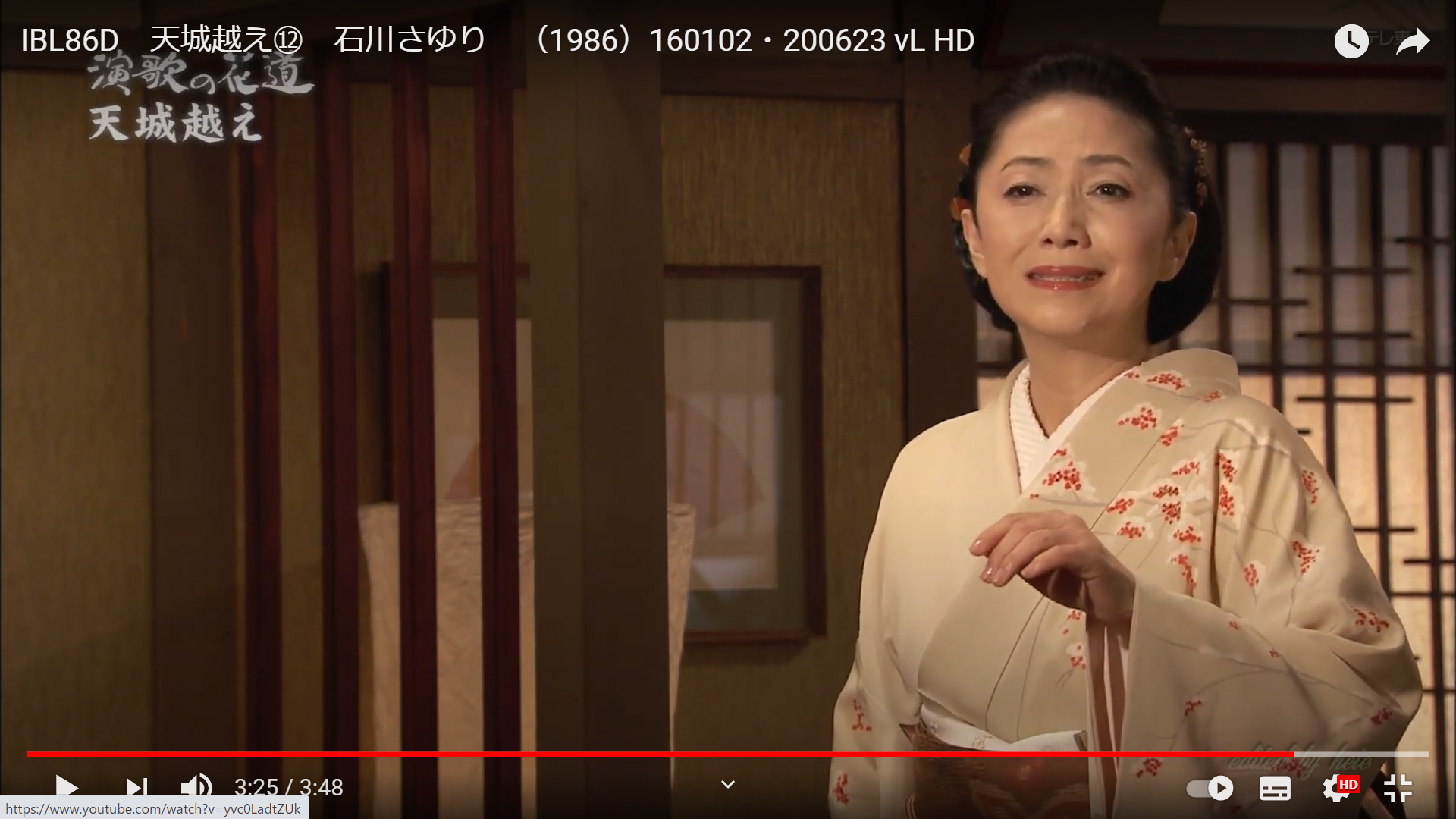 a
a
a
a
a
a
a
a
a
a
a
a
a
a
a
a
a
a
a
a
a
a
a
a
a
a
a
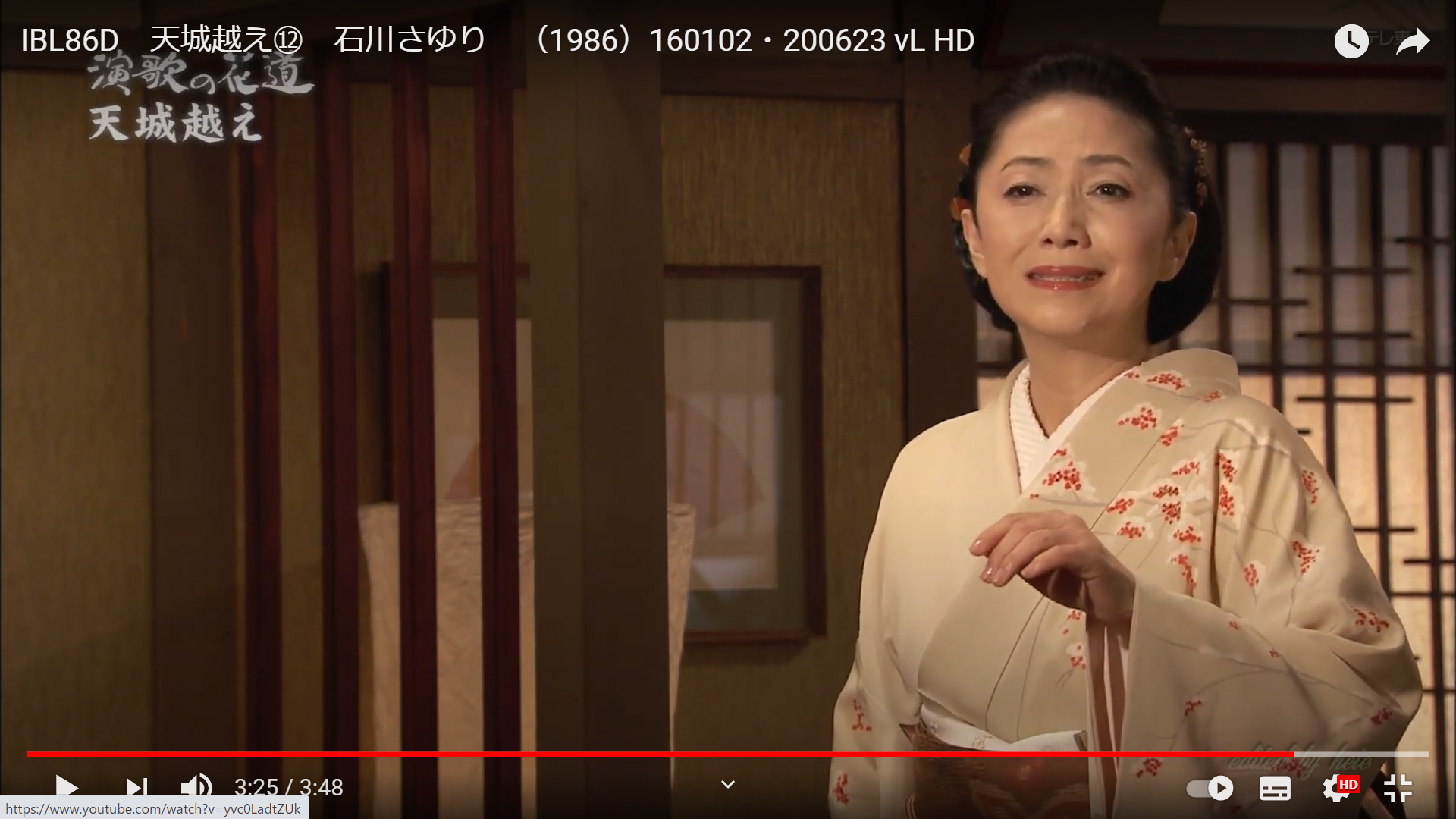 a
a
a
a
a
a
a
a
a
a
a
a
a
a
a
a
a
a
a
a
a
a
a
a
a
a
a
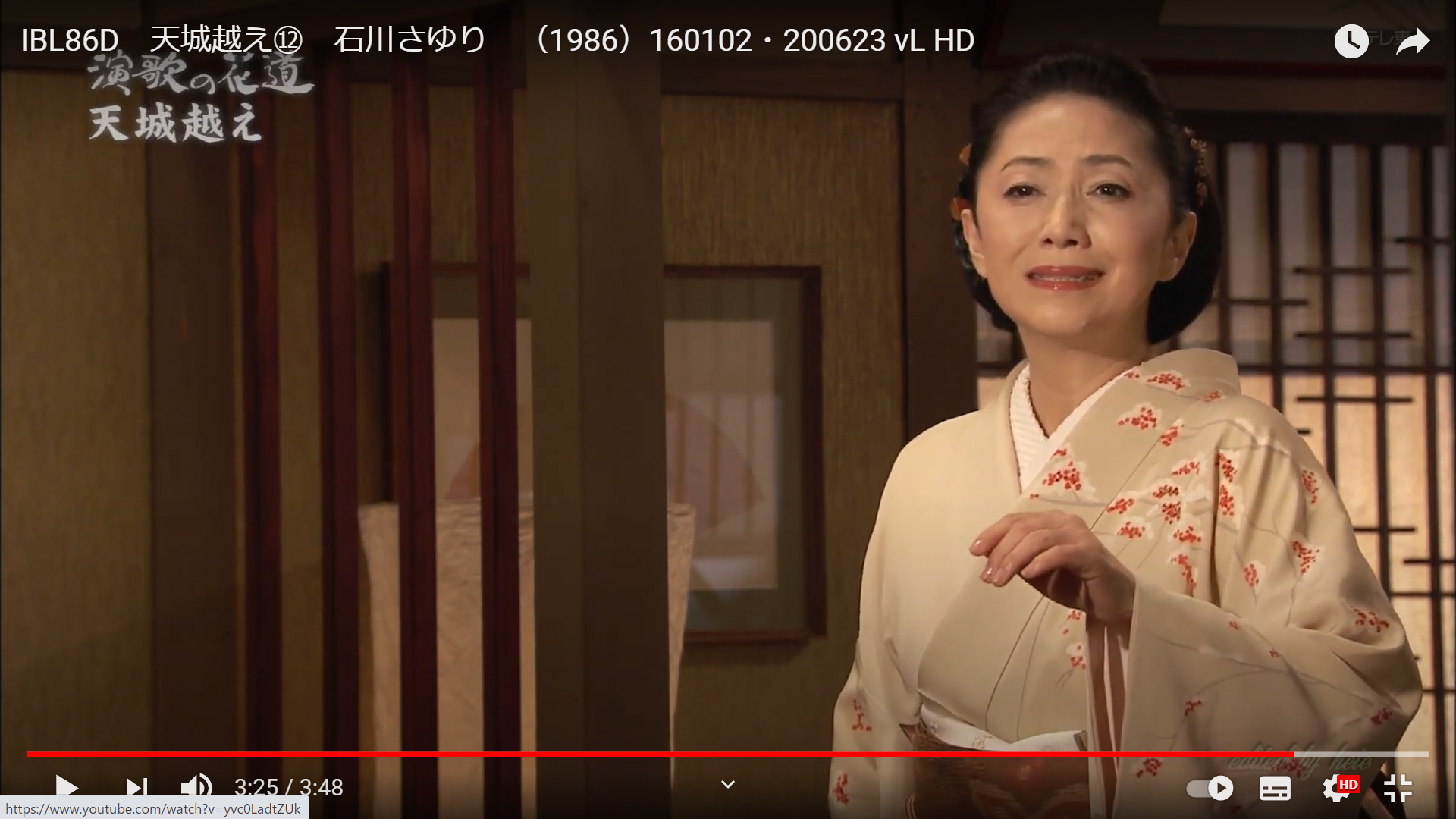 a
a
a
a
a
a
a
a
a
a
a
a
a
a
a
a
a
a
a
a
a
a
a
a
a
a
a
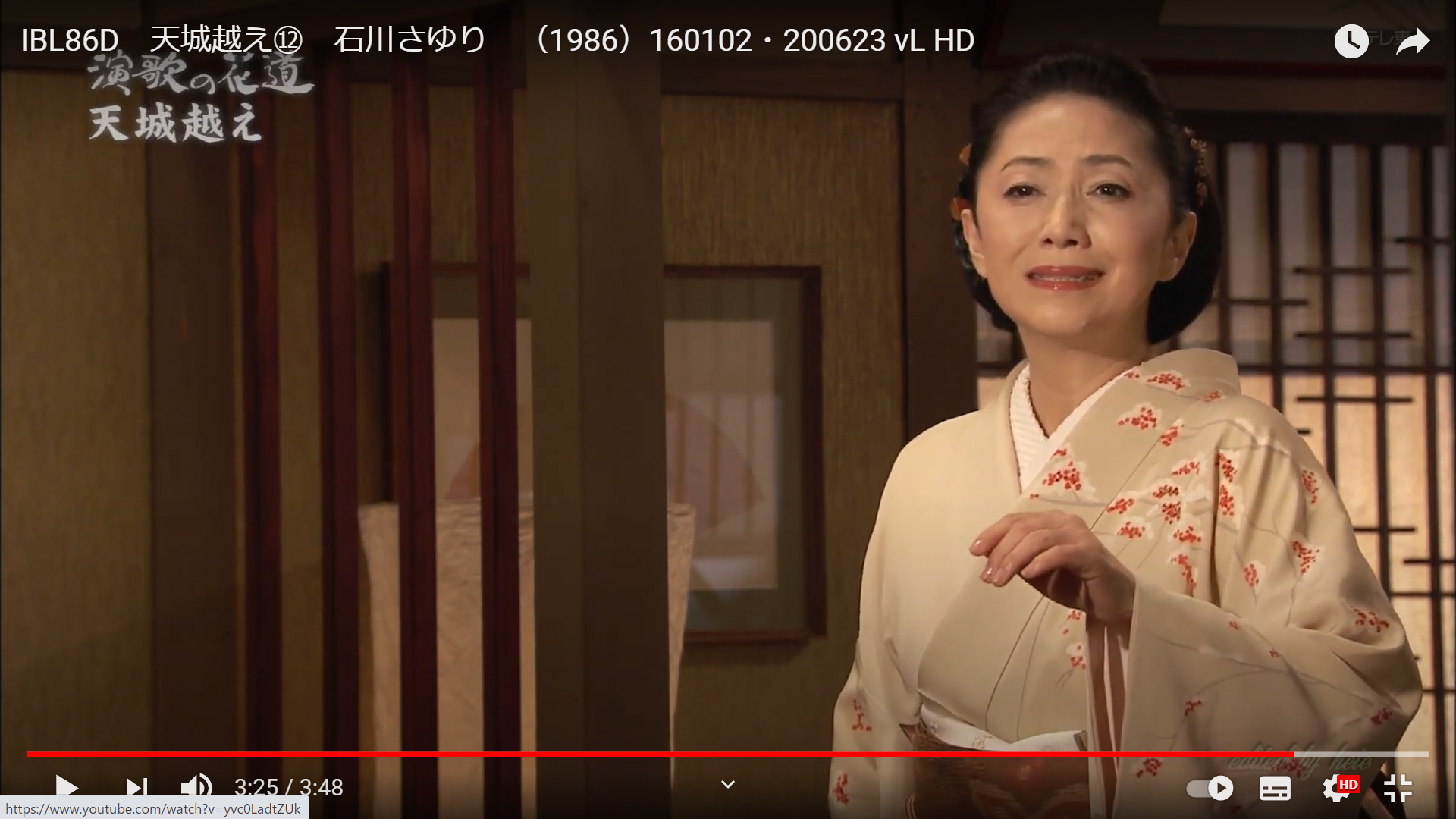 a
a
a
a
a
a
a
a
a
a
a
a
a
a
a
a
a
a
a
a
a
a
a
a
a
a
a
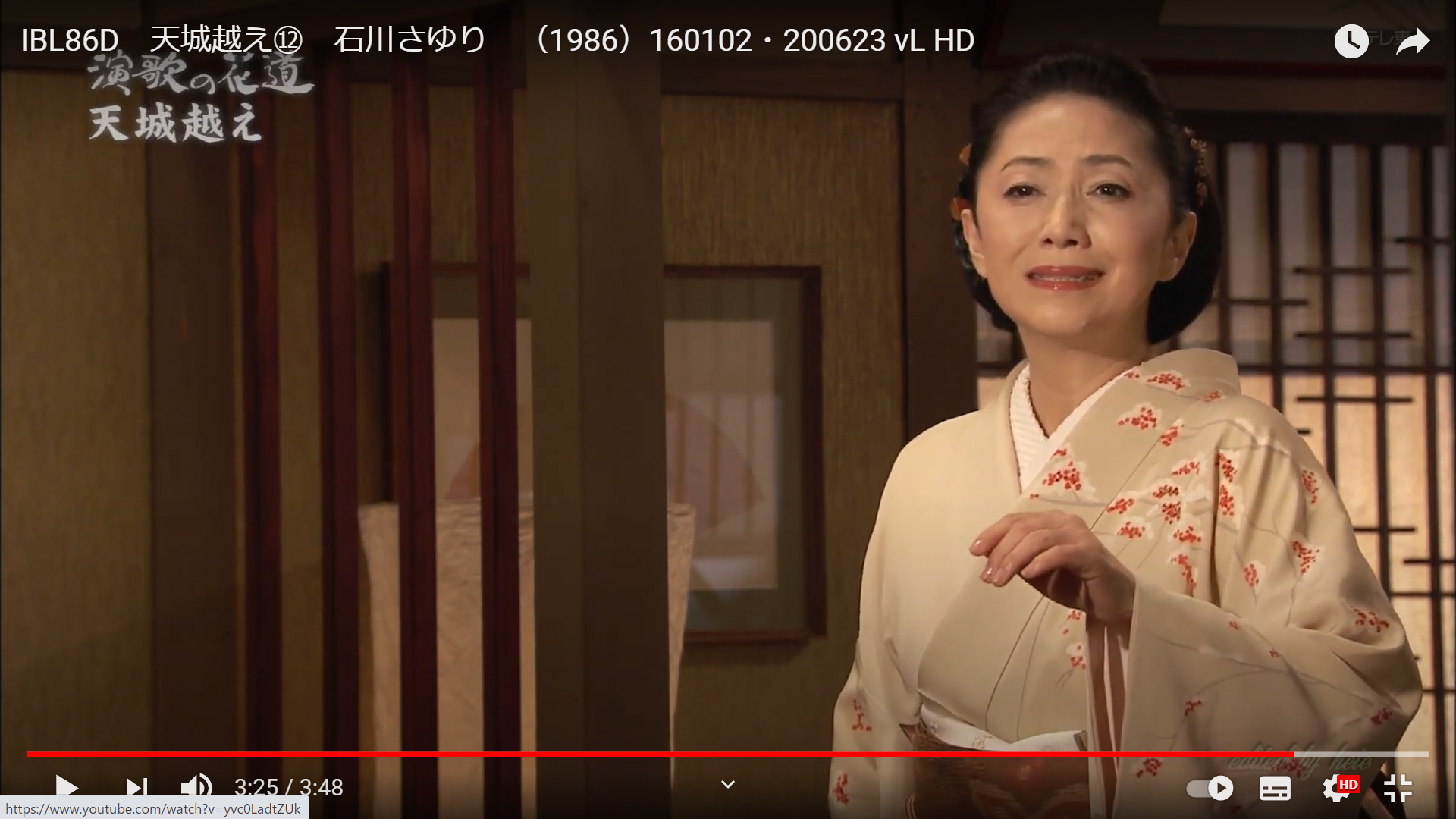 a
a
a
a
a
a
a
a
a
a
a
a
a
a
a
a
a
a
a
a
a
a
a
a
a
a
a
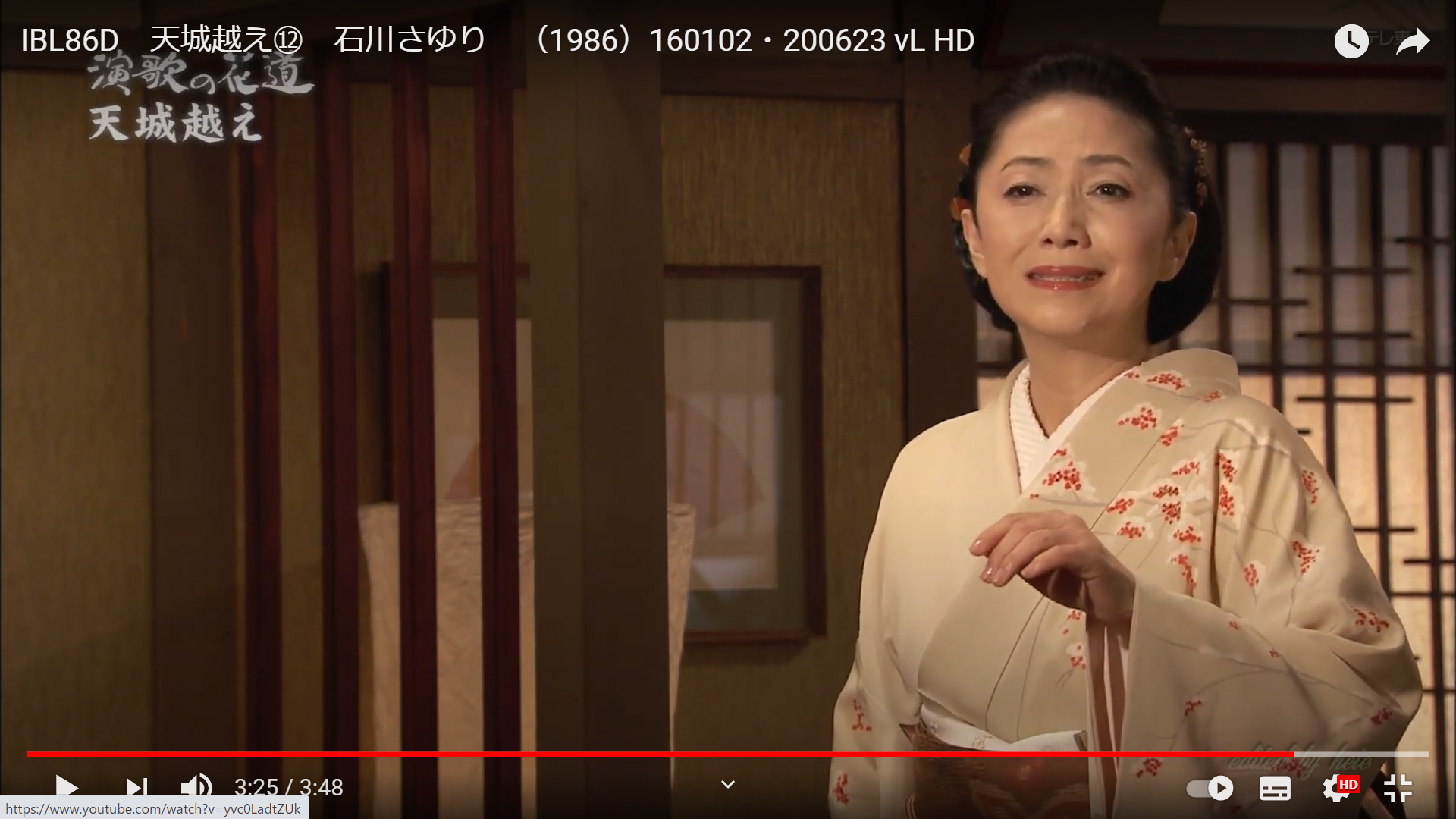 a
a
a
a
a
a
a
a
a
a
a
a
a
a
a
a
a
a
a
a
a
a
a
a
a
a
a
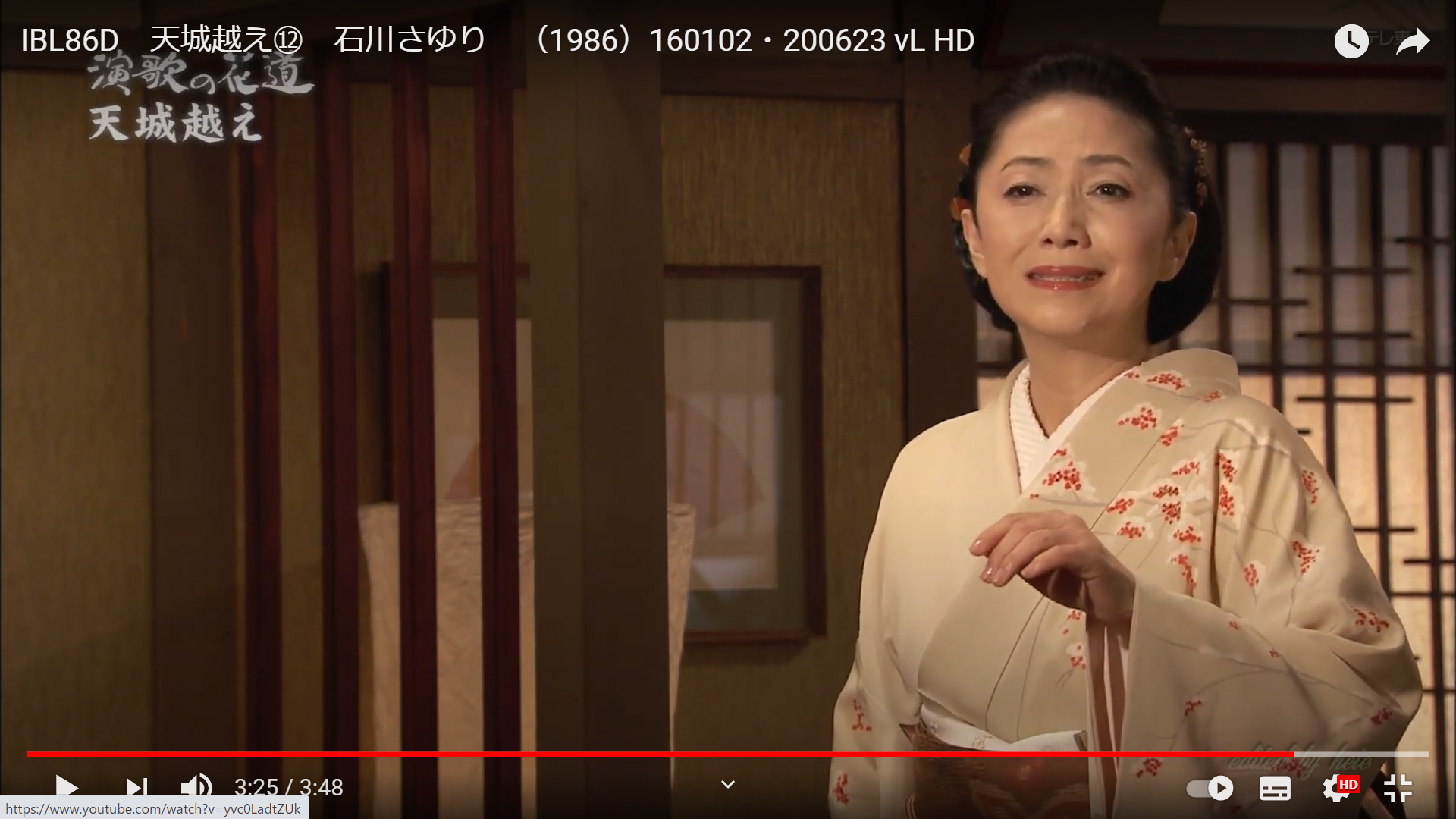 a
a
a
a
a
a
a
a
a
a
a
a
a
a
a
a
a
a
a
a
a
a
a
a
a
a
a
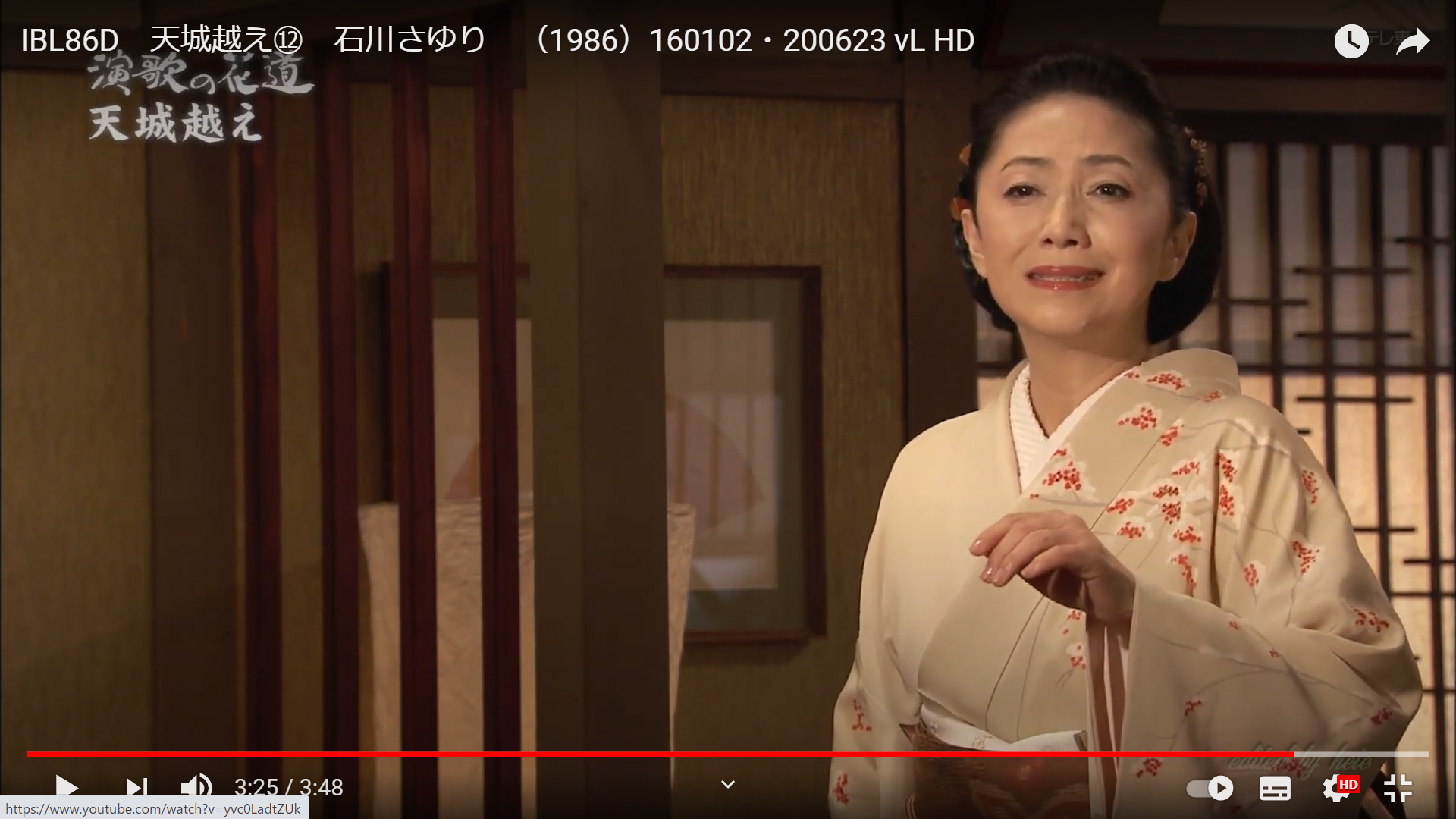 a
a
a
a
a
a
a
a
a
a
a
a
a
a
a
a
a
a
a
a
a
a
a
a
a
a
a
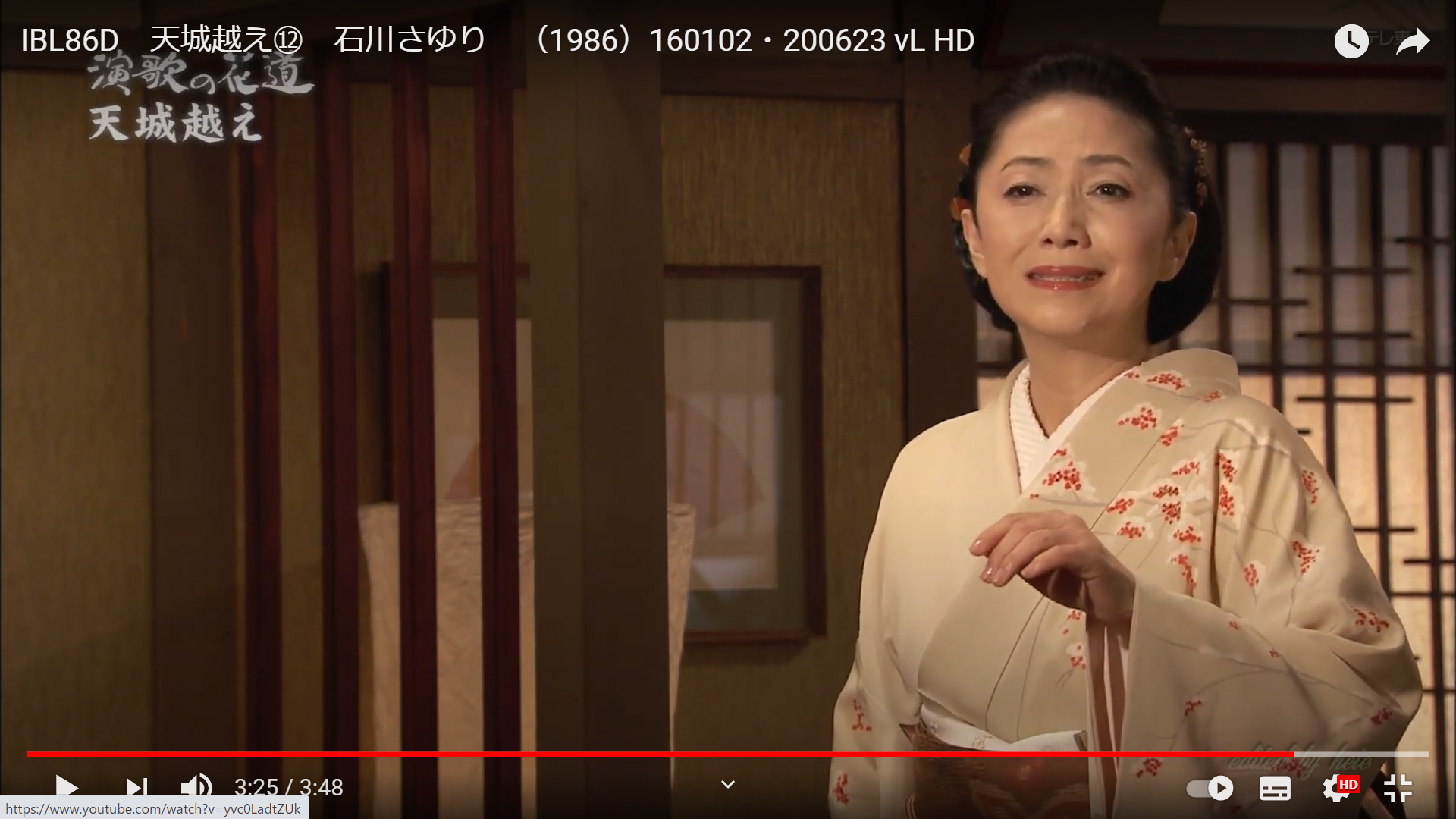 a
a
a
a
a
a
a
a
a
a
a
a
a
a
a
a
a
a
a
a
a
a
a
a
a
a
a
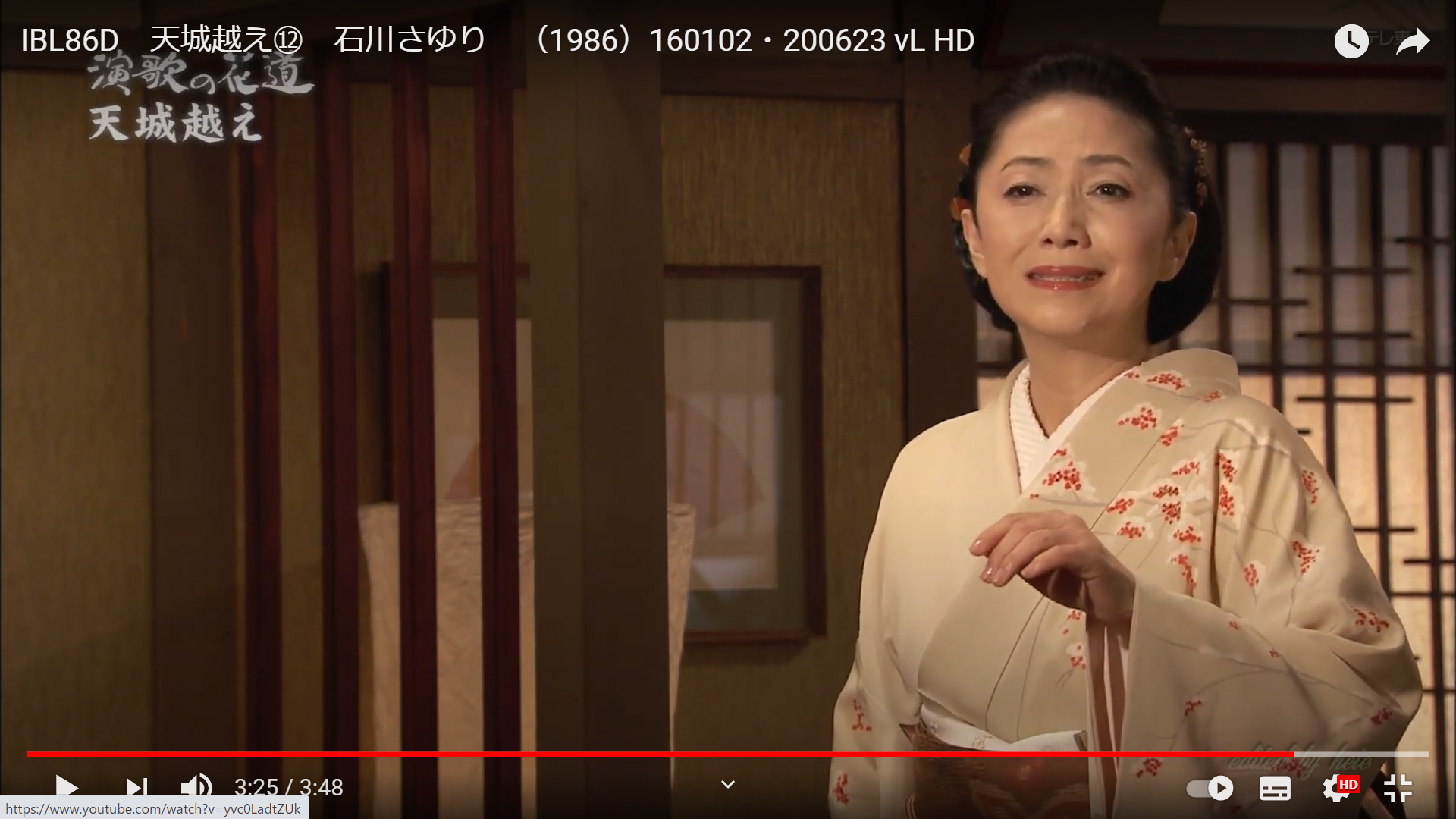 a
a
a
a
a
a
a
a
a
a
a
a
a
a
a
a
a
a
a
a
a
a
a
a
a
a
a
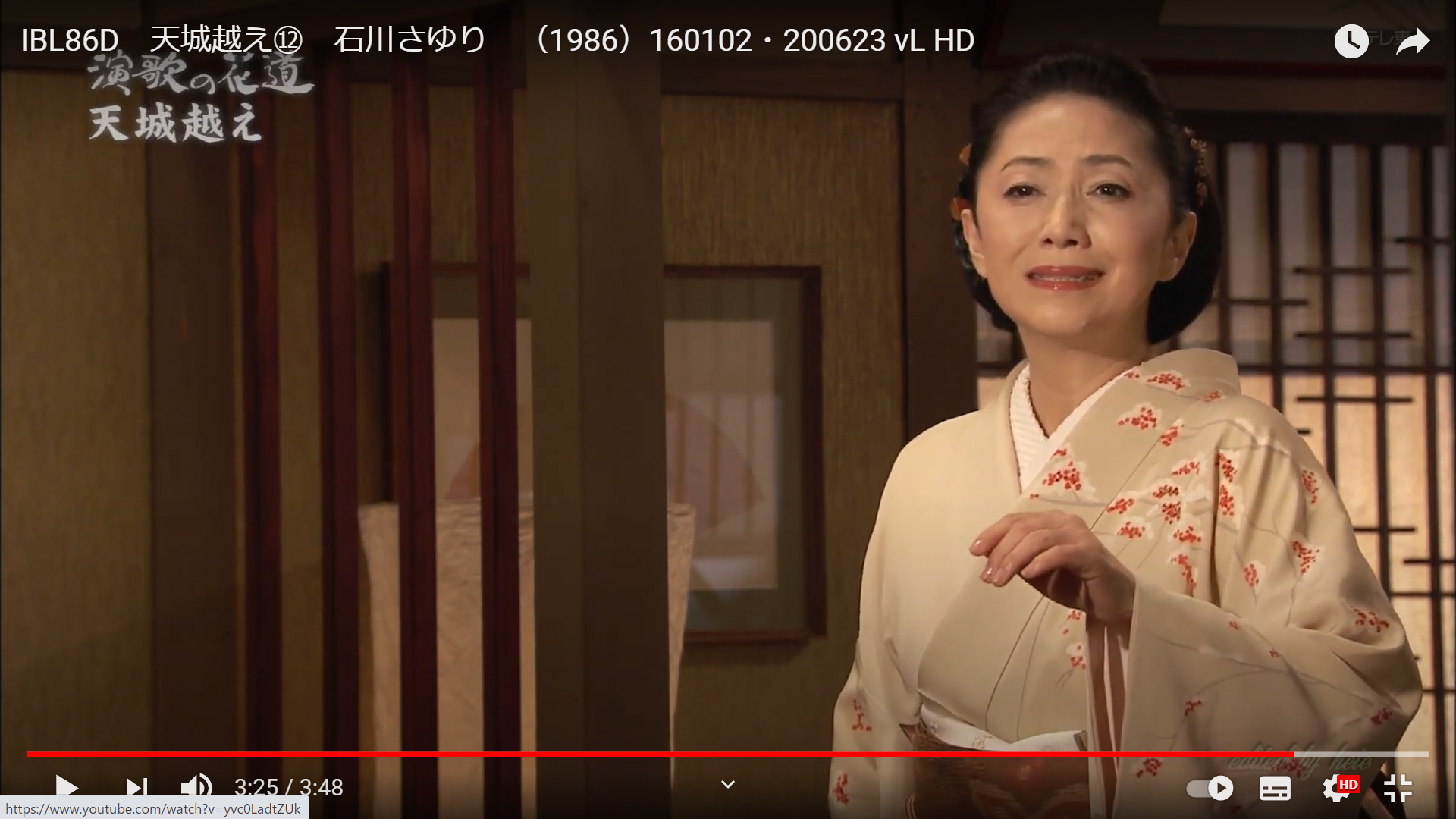 a
a
a
a
a
a
a
a
a
a
a
a
a
a
a
a
a
a
a
a
a
a
a
a
a
a
a
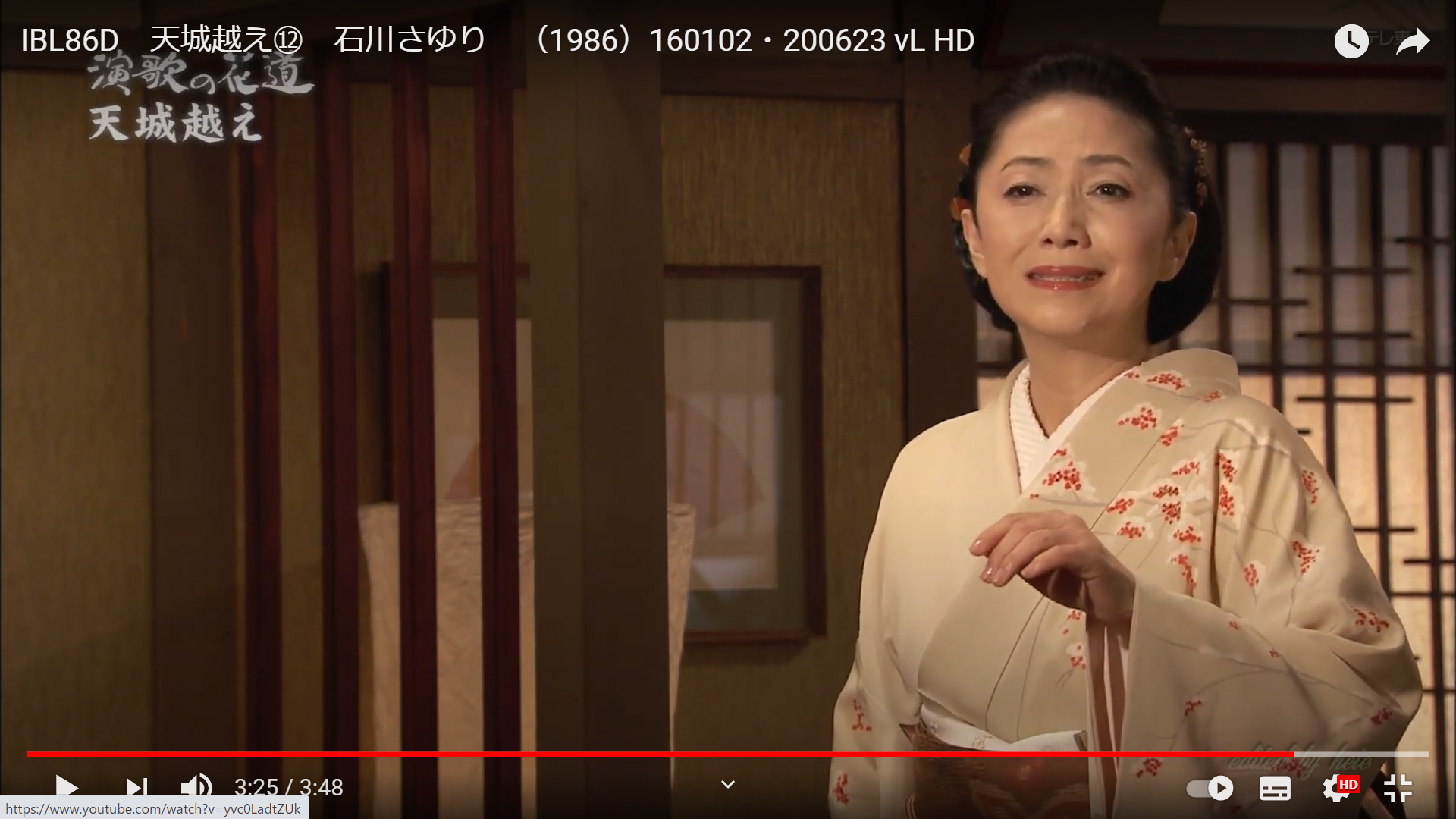 a
a
a
a
a
a
a
a
a
a
a
a
a
a
a
a
a
a
a
a
a
a
a
a
a
a
a
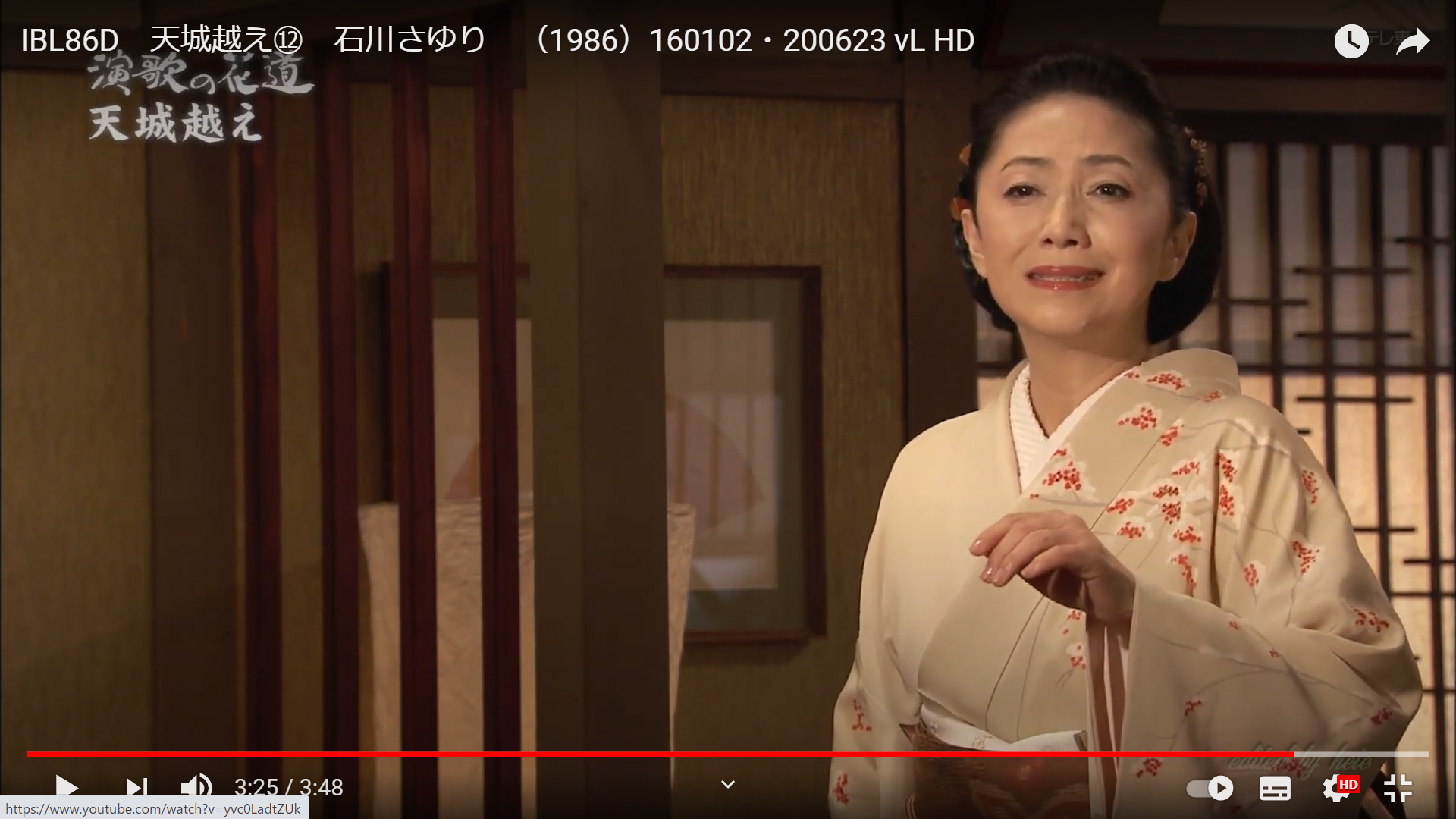 a
a
a
a
a
a
a
a
a
a
a
a
a
a
a
a
a
a
a
a
a
a
a
a
a
a
a
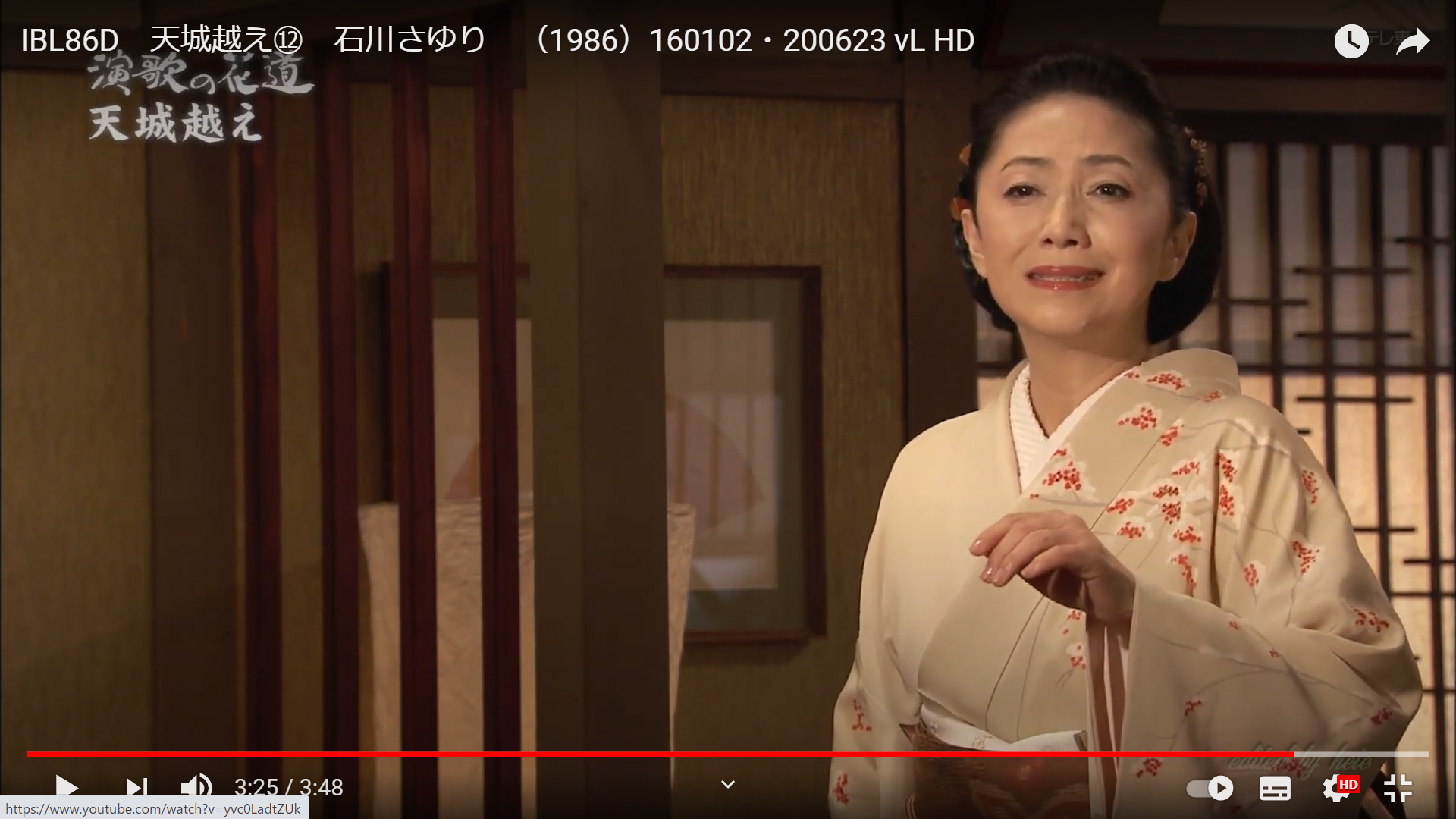 a
a
a
a
a
a
a
a
a
a
a
a
a
a
a
a
a
a
a
a
a
a
a
a
a
a
a
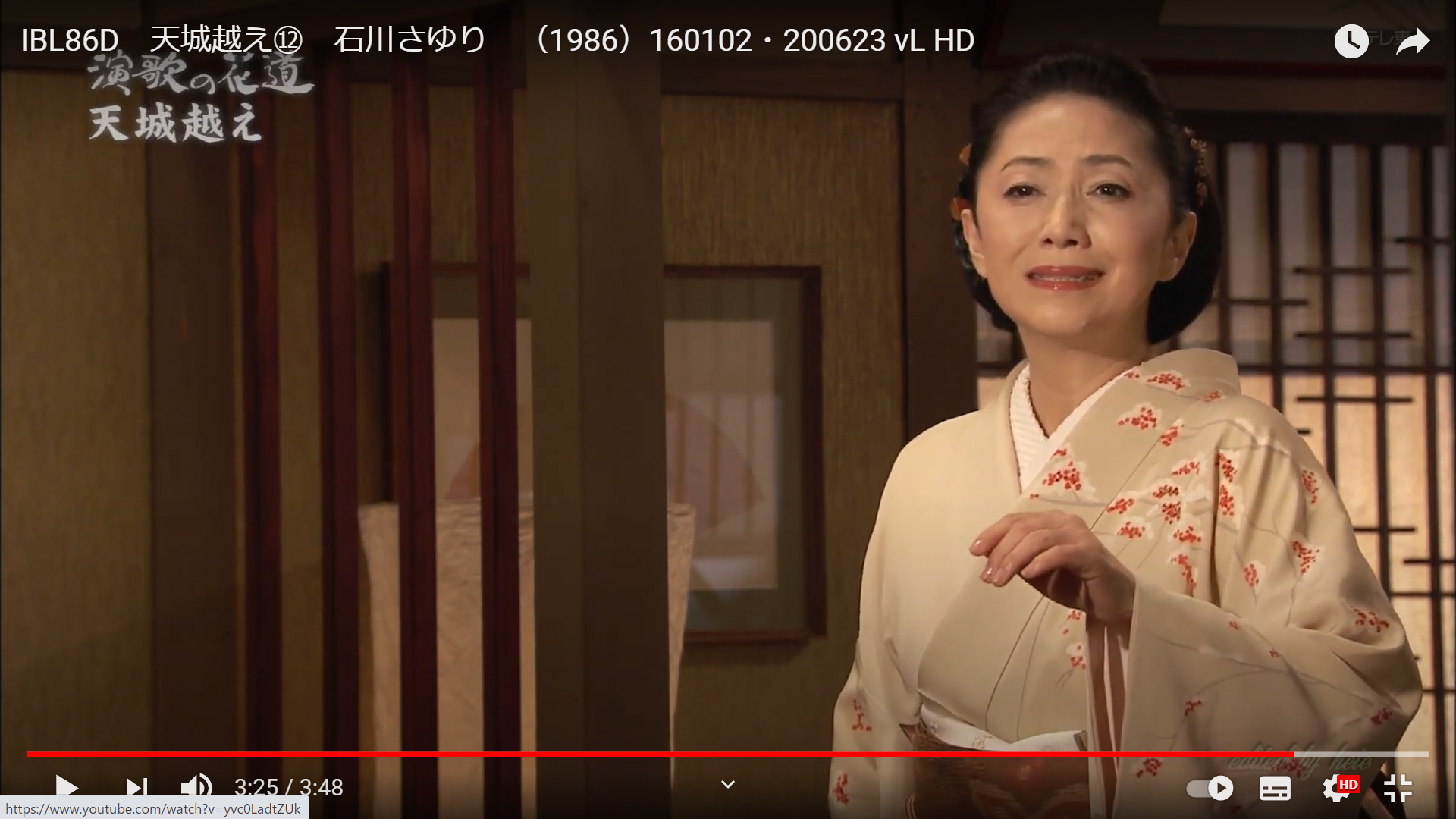 a
a
a
a
a
a
a
a
a
a
a
a
a
a
a
a
a
a
a
a
a
a
a
a
a
a
a
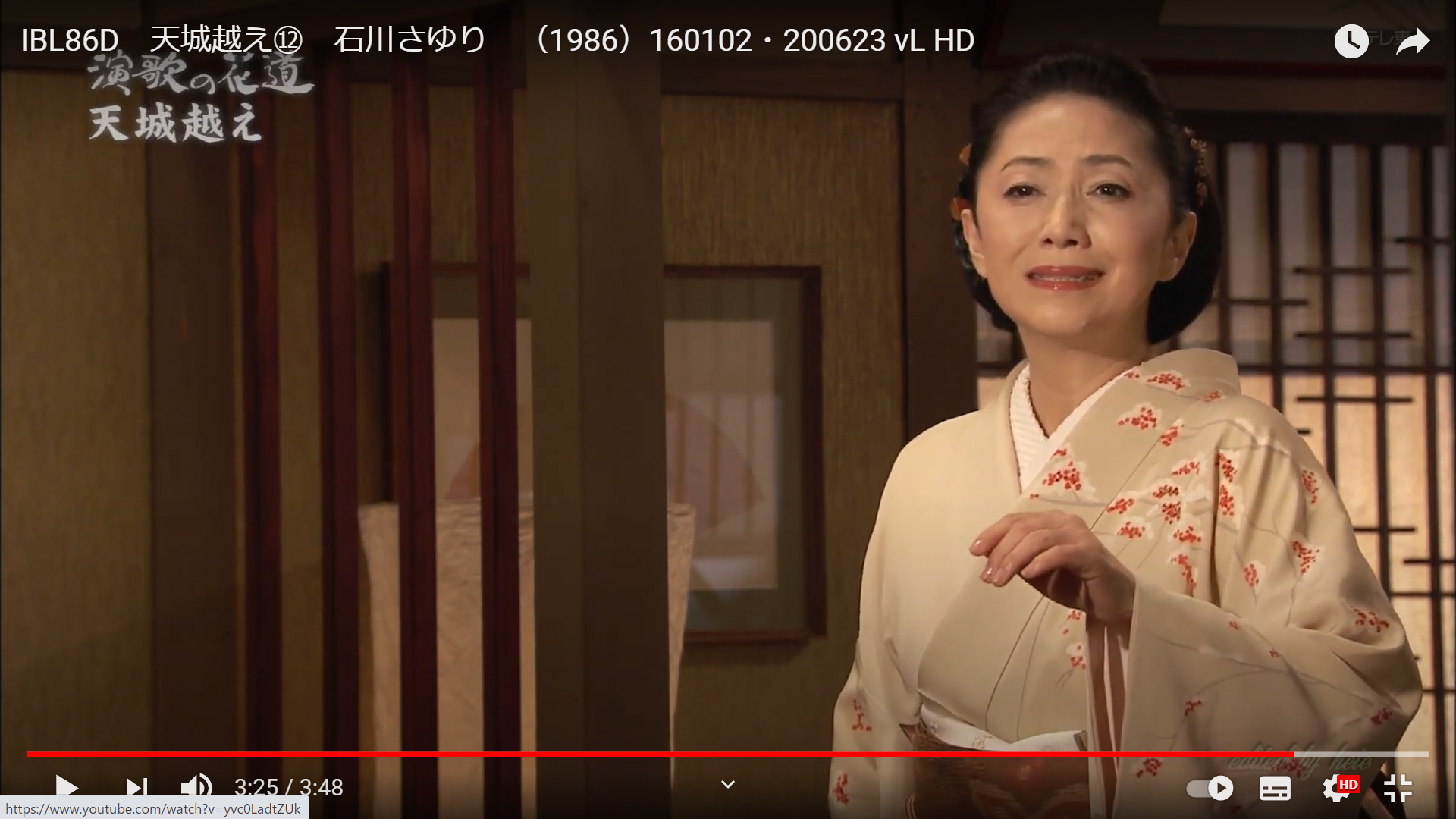 a
a
a
a
a
a
a
a
a
a
a
a
a
a
a
a
a
a
a
a
a
a
a
a
a
a
a
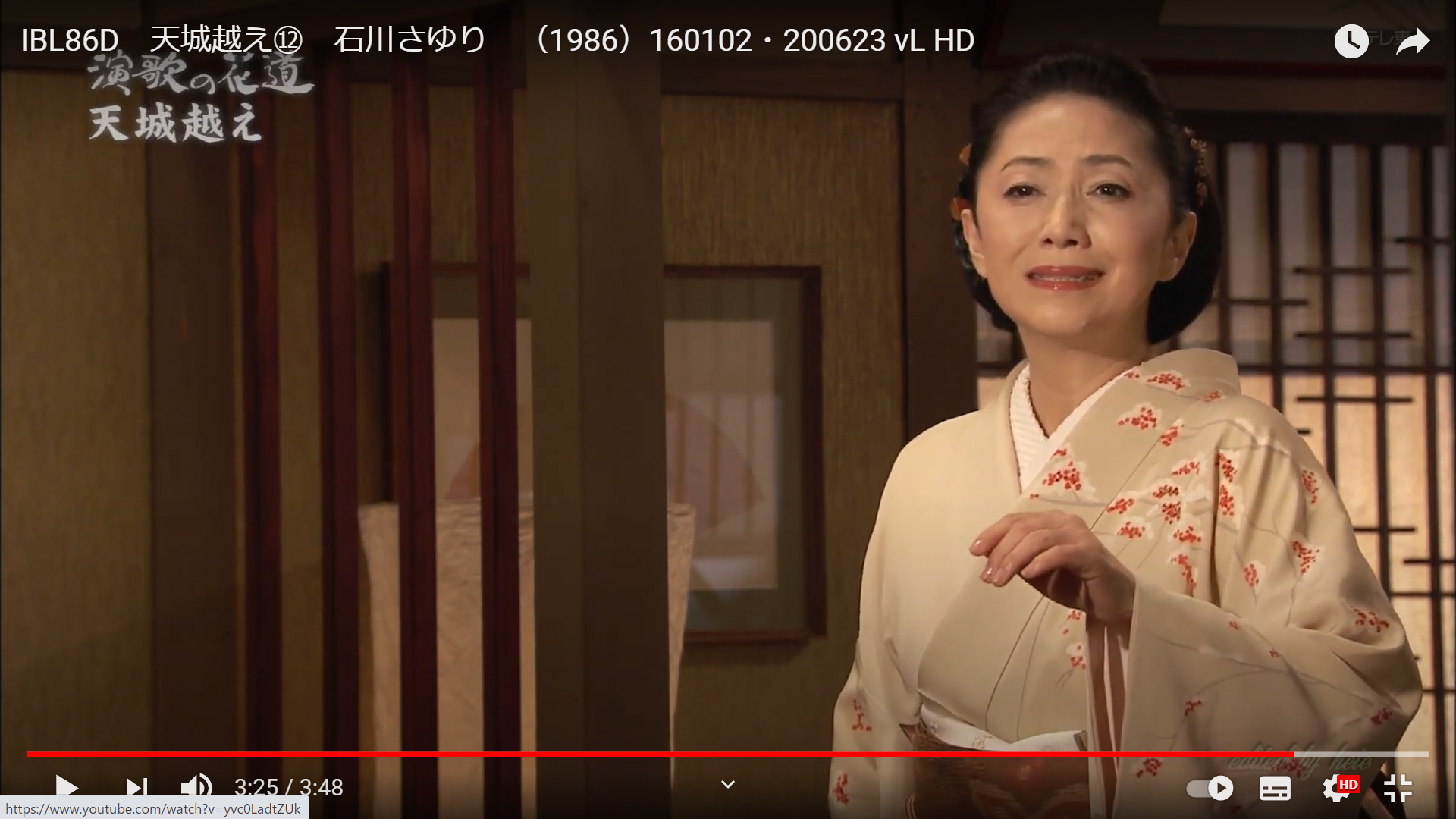 a
a
a
a
a
a
a
a
a
a
a
a
a
a
a
a
a
a
a
a
a
a
a
a
a
a
a
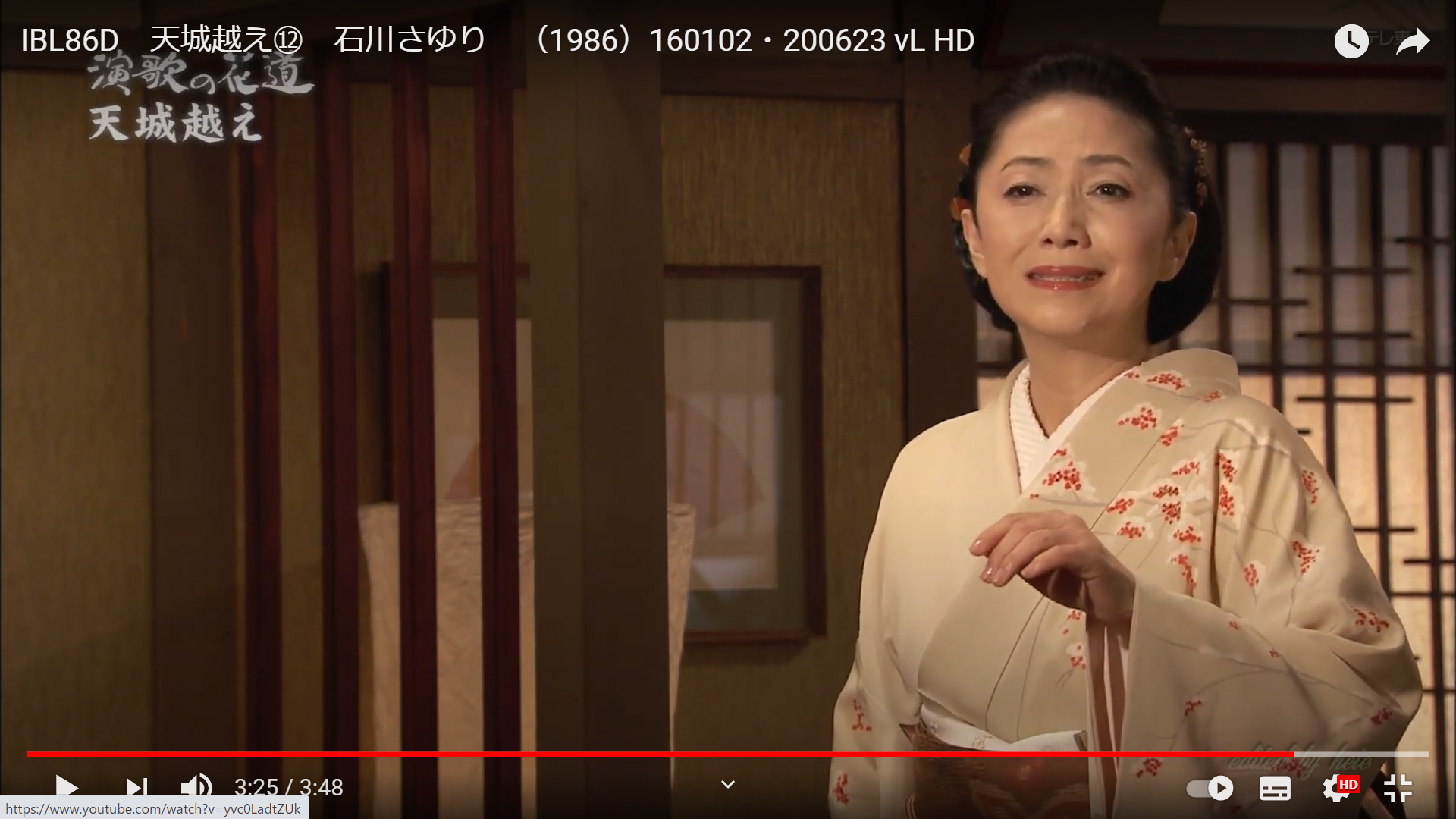 a
a
a
a
a
a
a
a
a
a
a
a
a
a
a
a
a
a
a
a
a
a
a
a
a
a
a
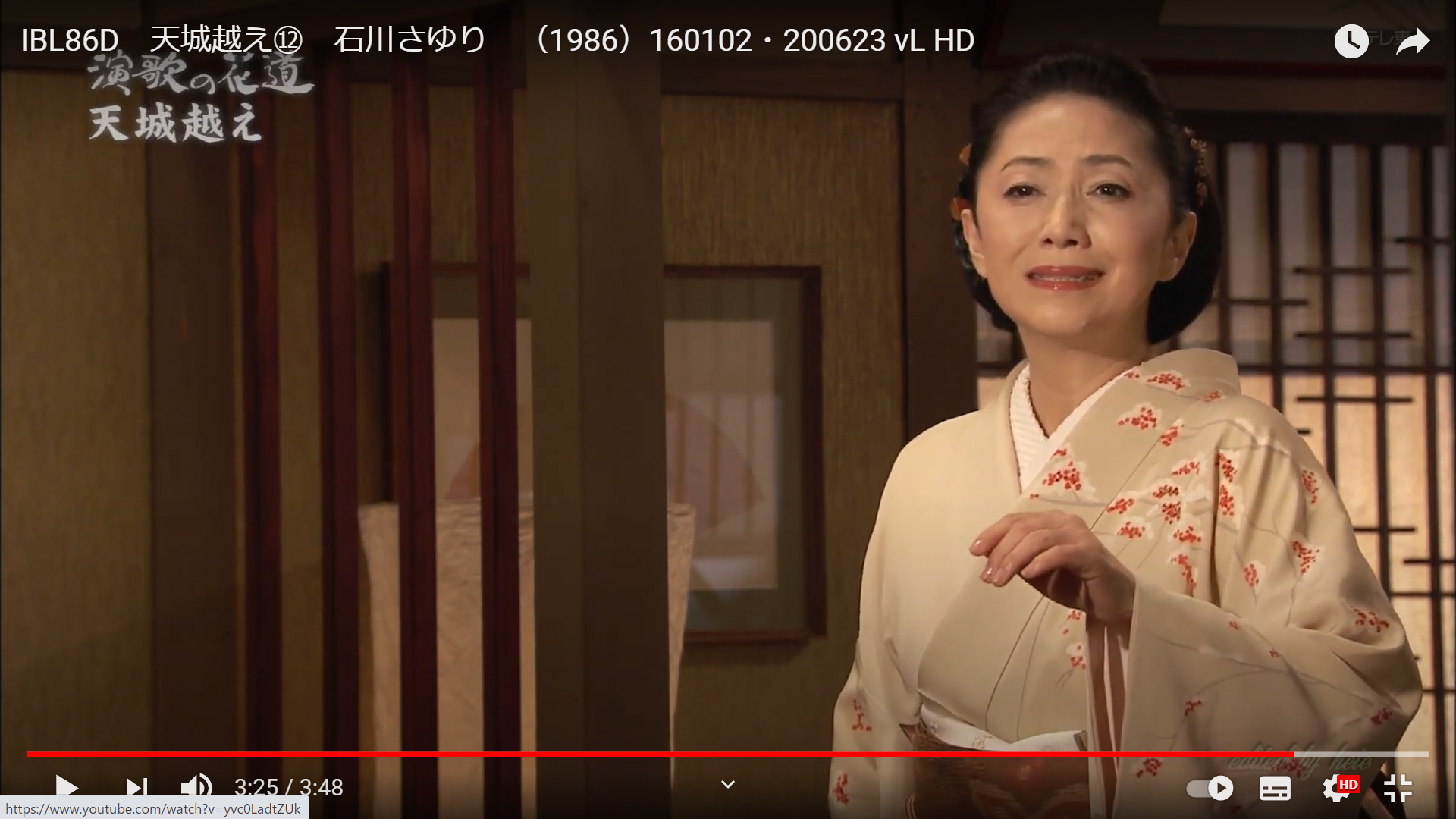 a
a
a
a
a
a
a
a
a
a
a
a
a
a
a
a
a
a
a
a
a
a
a
a
a
a
a
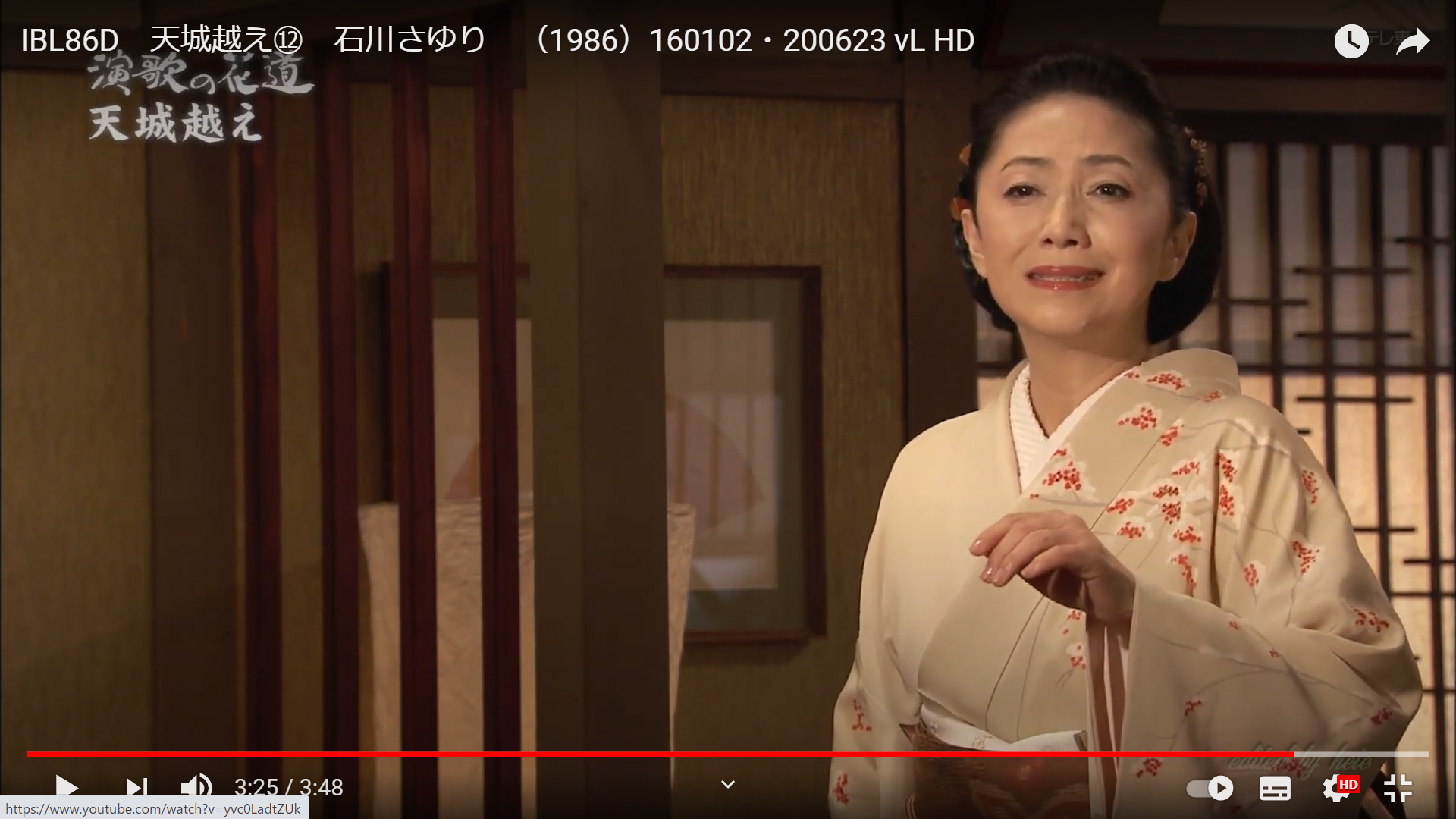 a
a
a
a
a
a
a
a
a
a
a
a
a
a
a
a
a
a
a
a
a
a
a
a
a
a
a
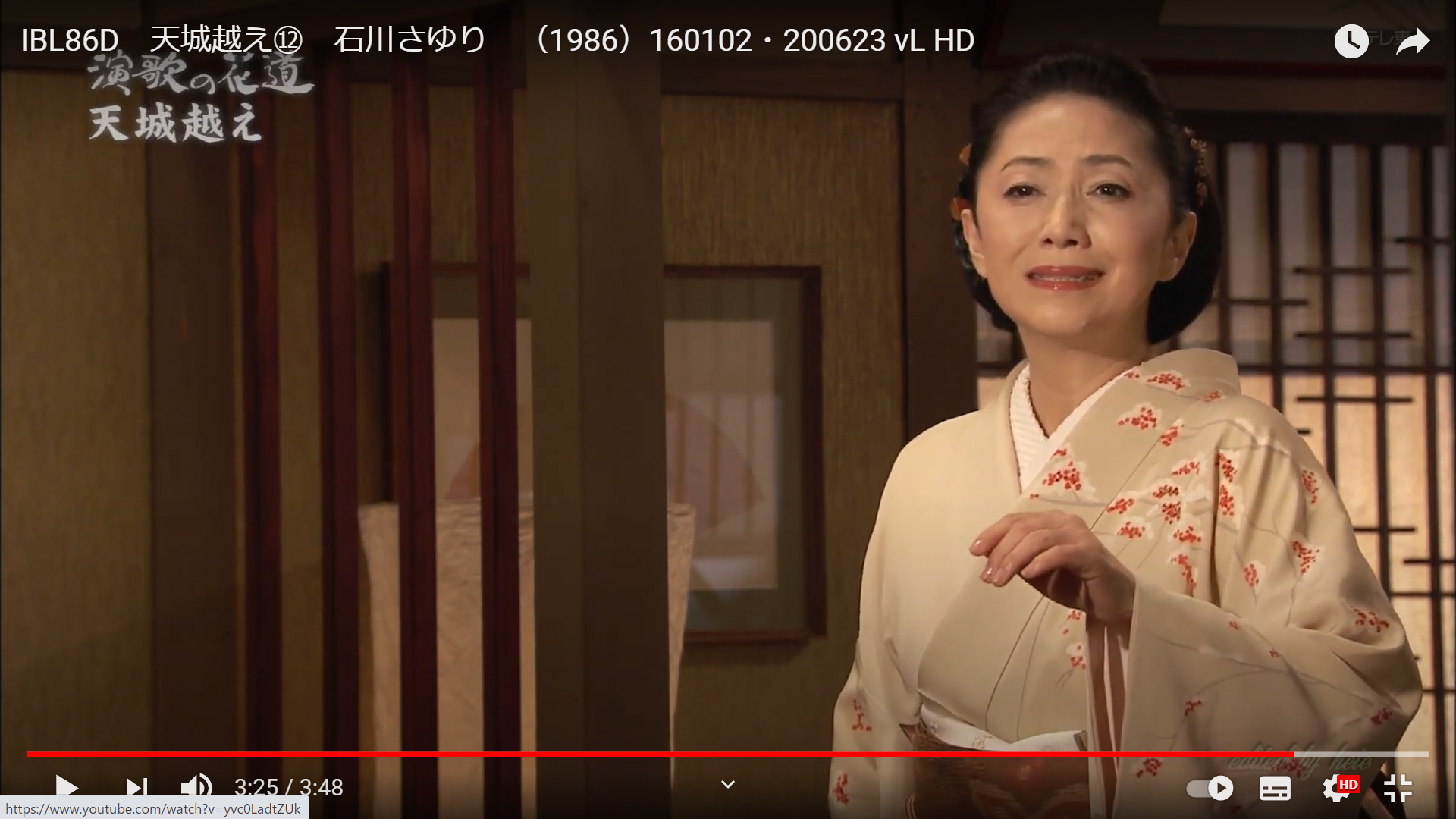 a
a
a
a
a
a
a
a
a
a
a
a
a
a
a
a
a
a
a
a
a
a
a
a
a
a
a
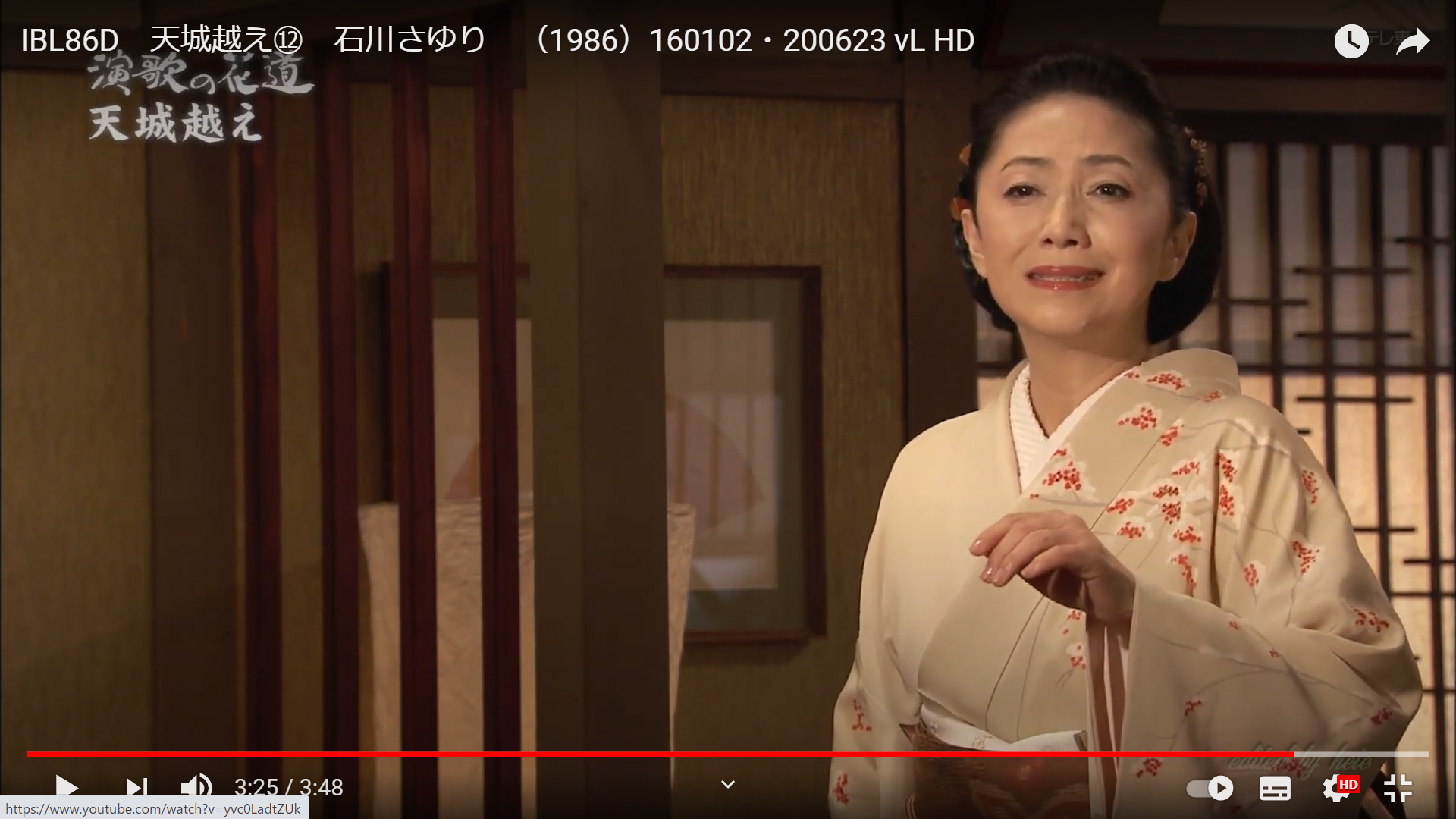 a
a
a
a
a
a
a
a
a
a
a
a
a
a
a
a
a
a
a
a
a
a
a
a
a
a
a
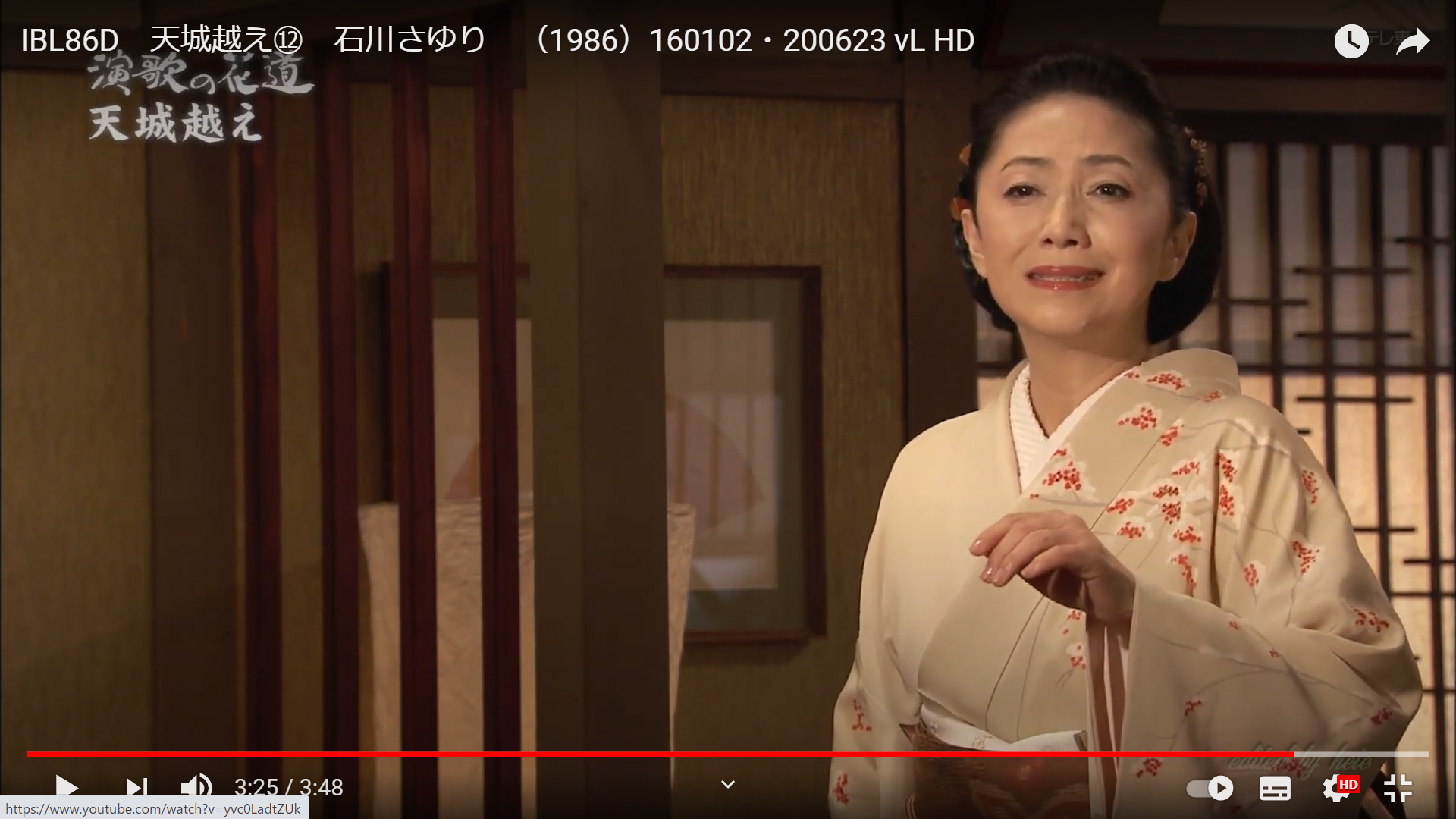 a
a
a
a
a
a
a
a
a
a
a
a
a
a
a
a
a
a
a
a
a
a
a
a
a
a
a
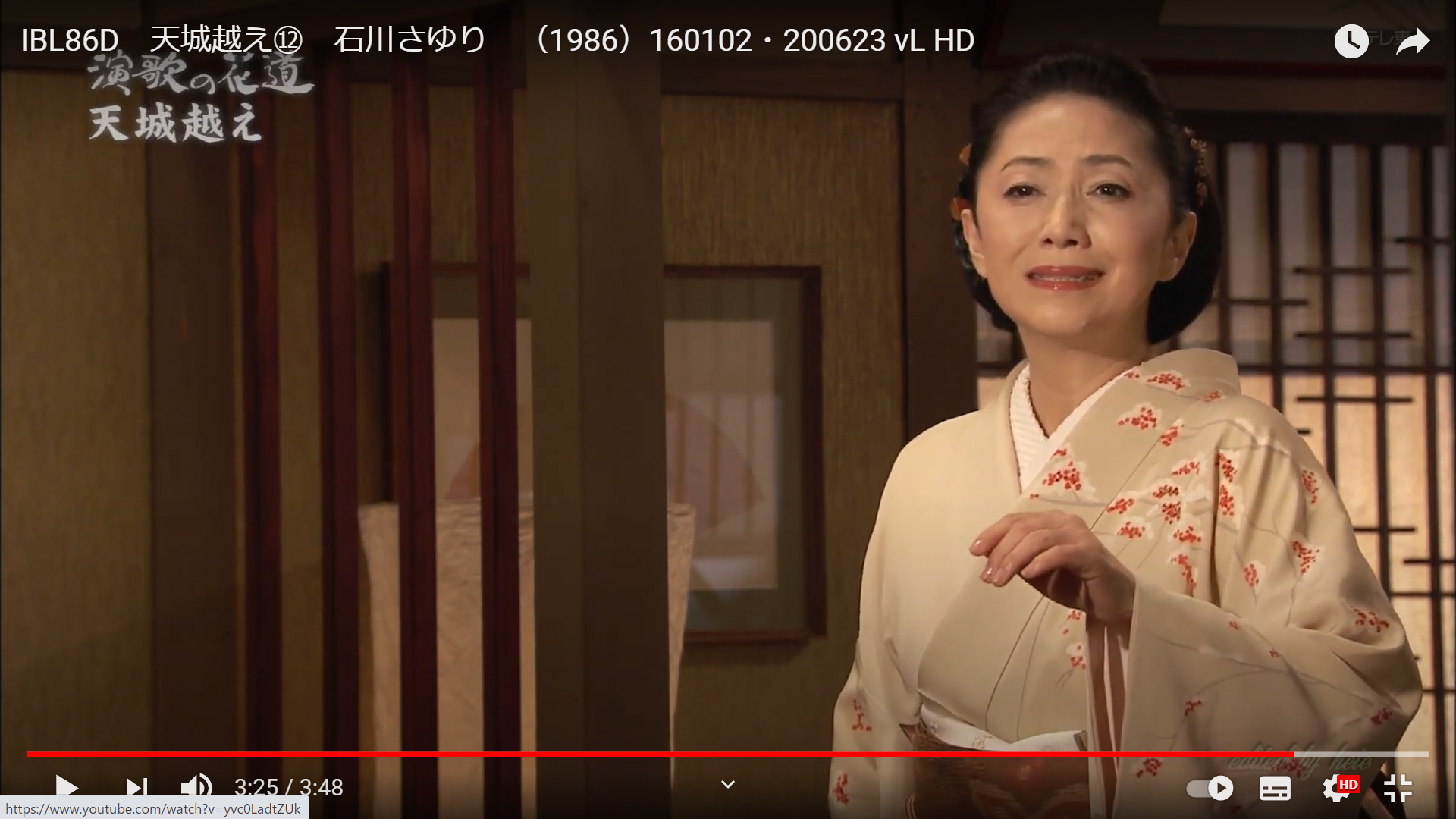 a
a
a
a
a
a
a
a
a
a
a
a
a
a
a
a
a
a
a
a
a
a
a
a
a
a
a
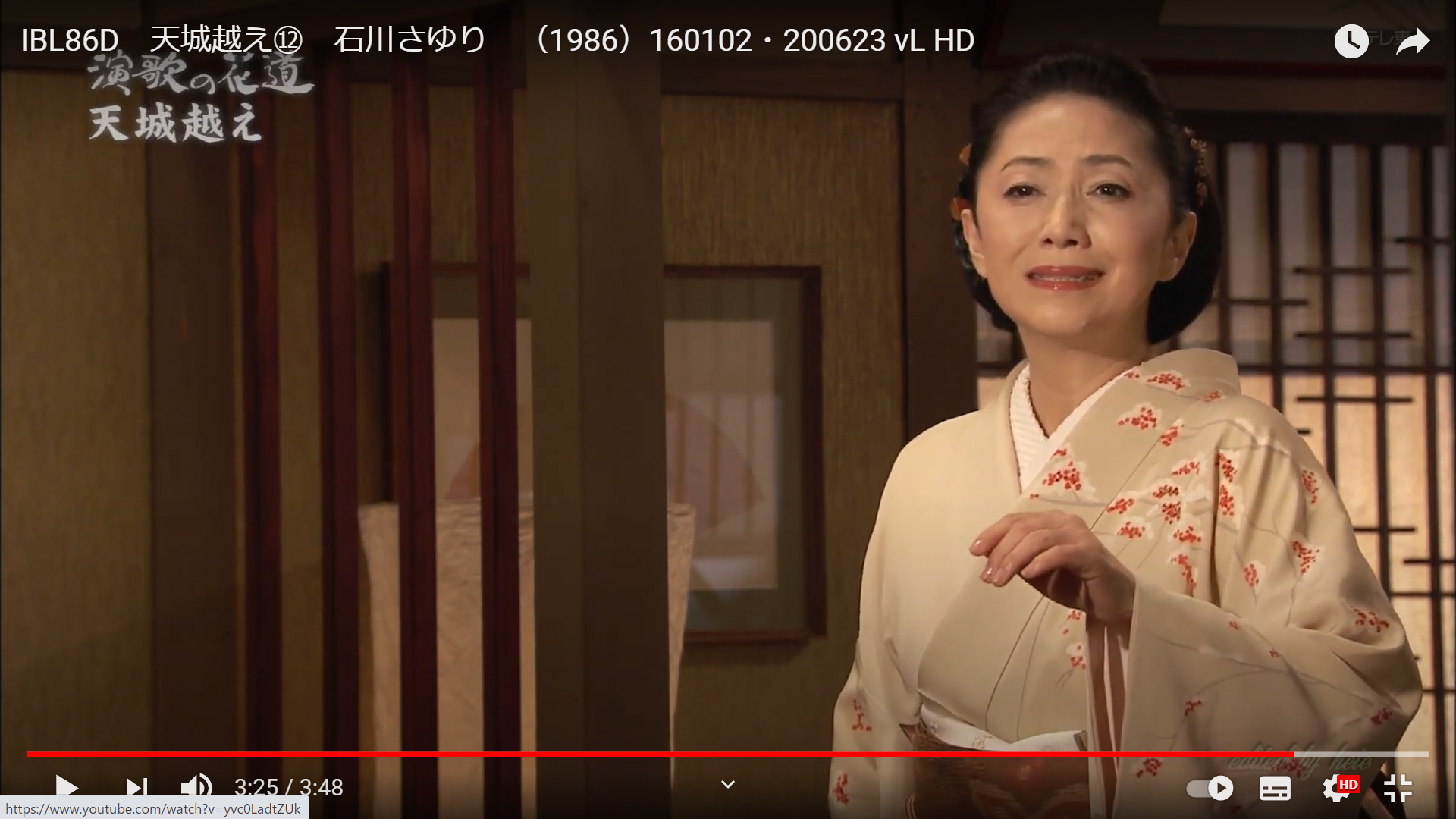 a
a
a
a
a
a
a
a
a
a
a
a
a
a
a
a
a
a
a
a
a
a
a
a
a
a
a
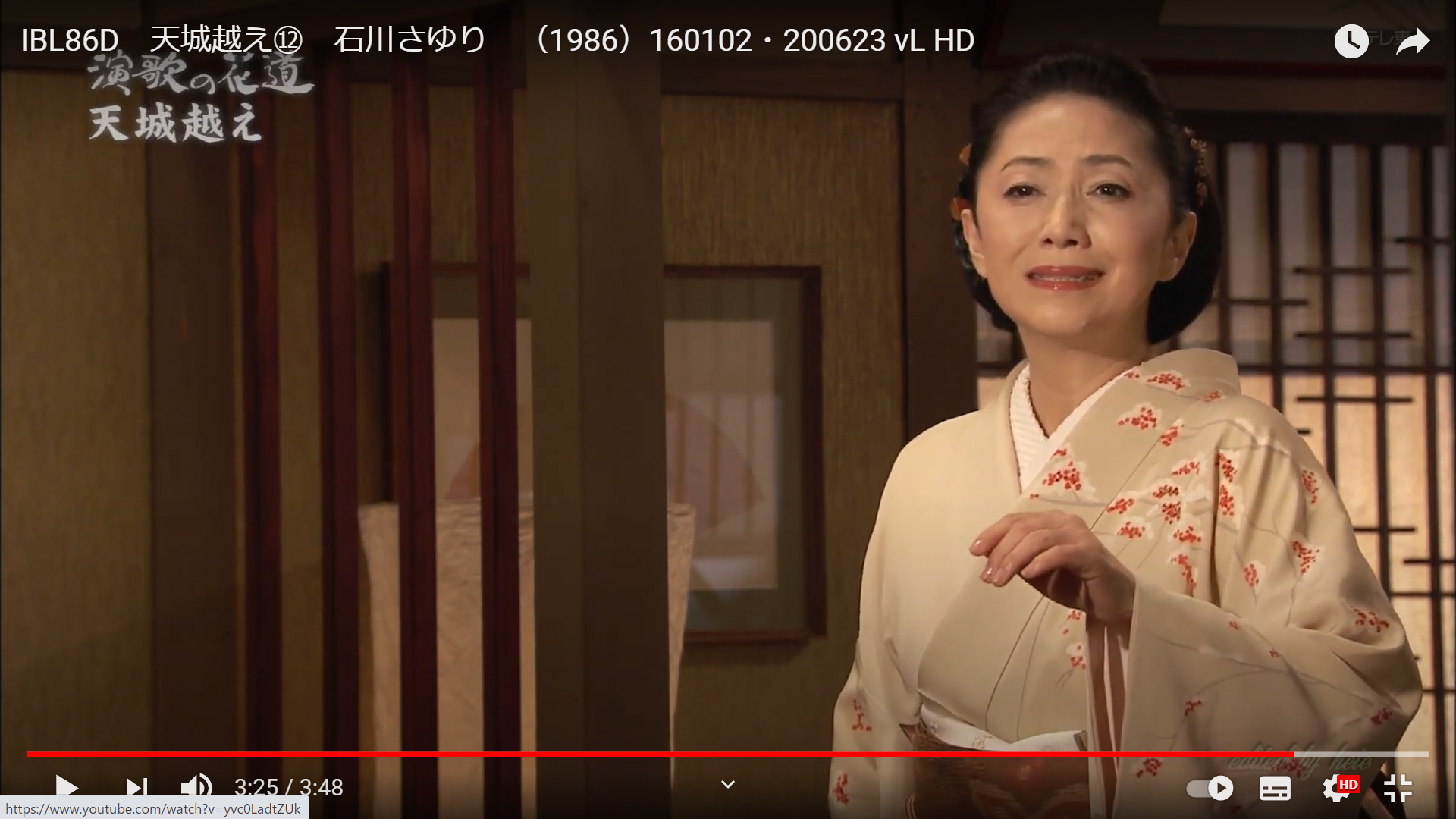 a
a
a
a
a
a
a
a
a
a
a
a
a
a
a
a
a
a
a
a
a
a
a
a
a
a
a
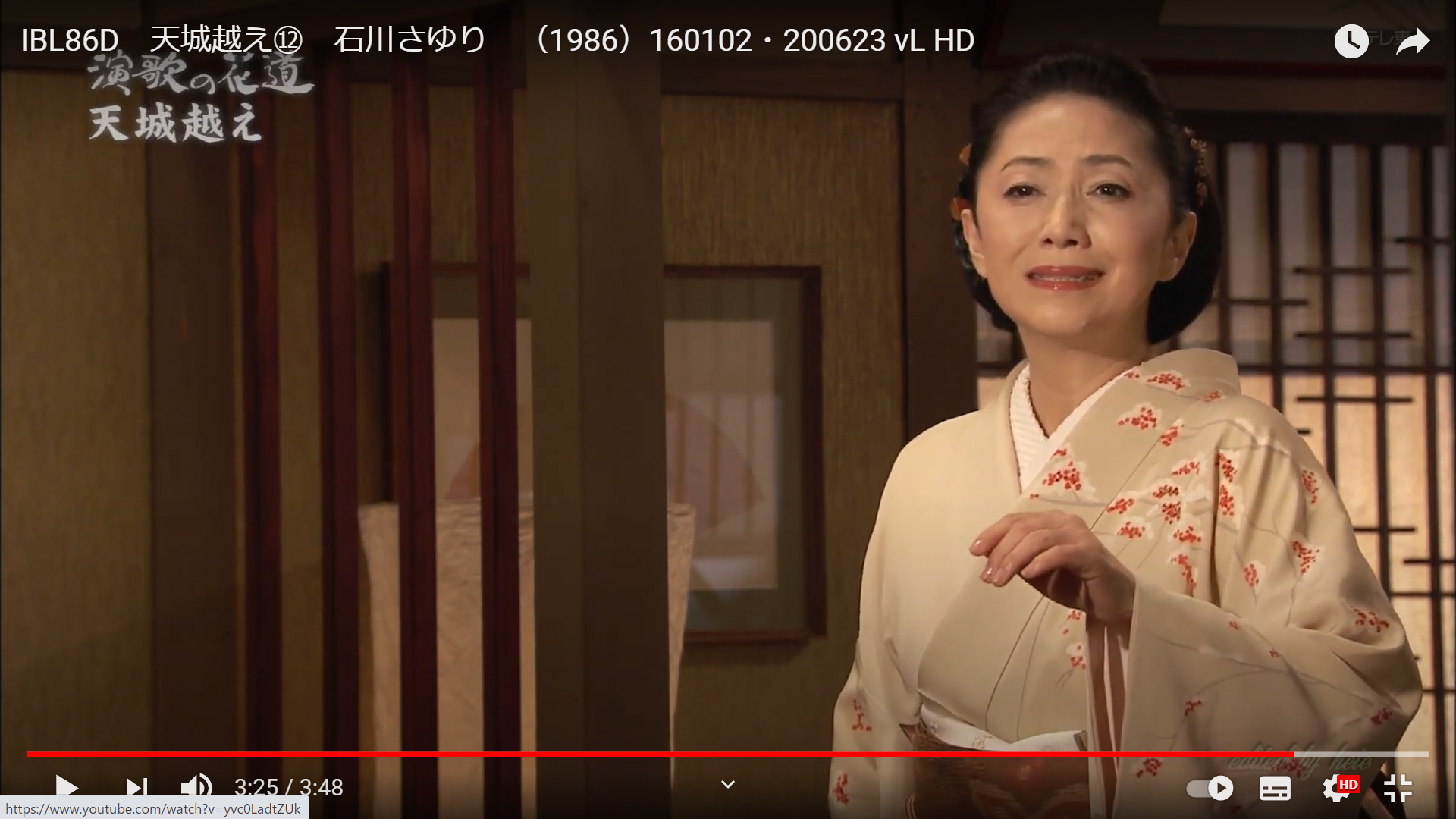 a
a
a
a
a
a
a
a
a
a
a
a
a
a
a
a
a
a
a
a
a
a
a
a
a
a
a
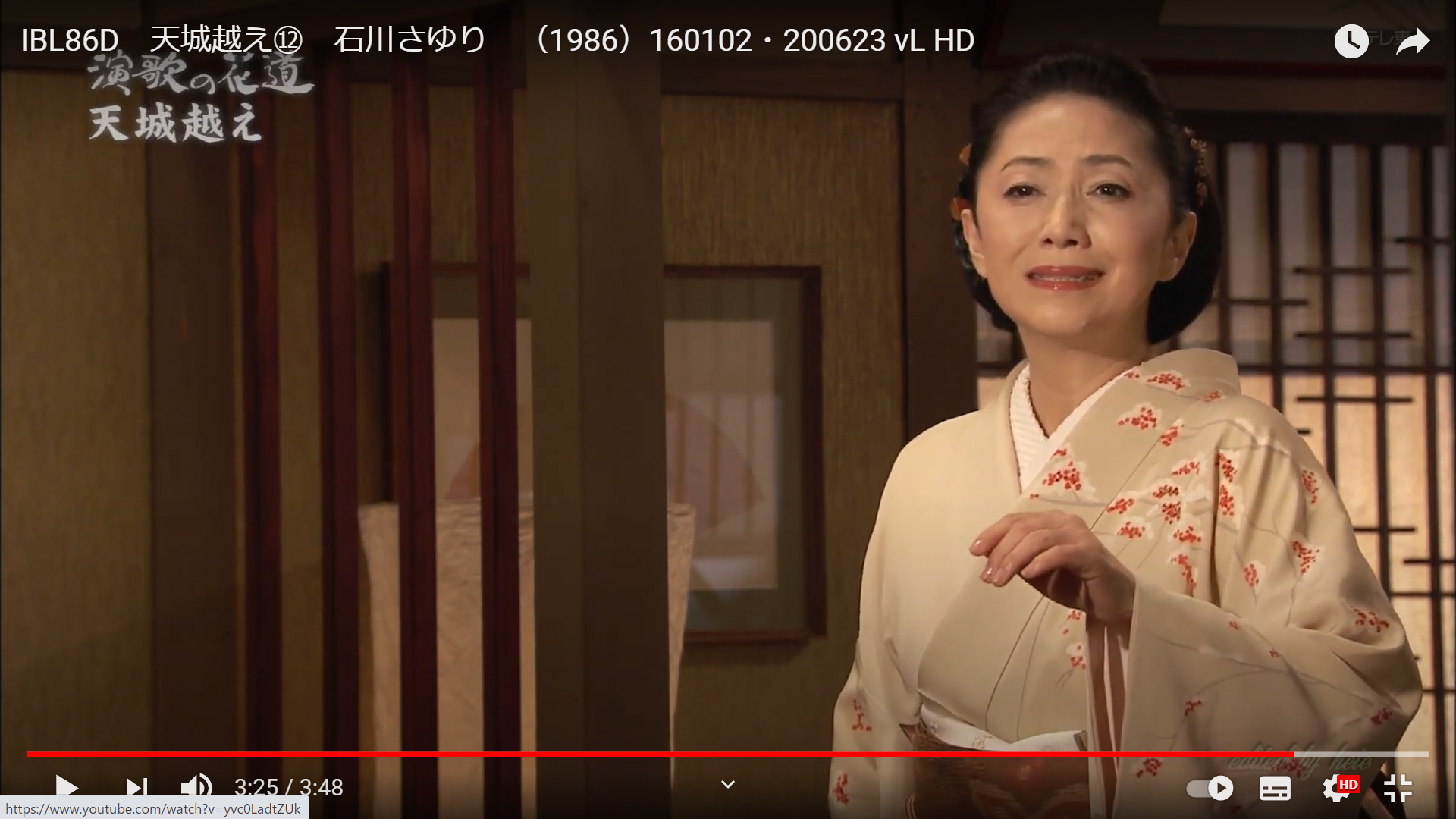 a
a
a
a
a
a
a
a
a
a
a
a
a
a
a
a
a
a
a
a
a
a
a
a
a
a
a
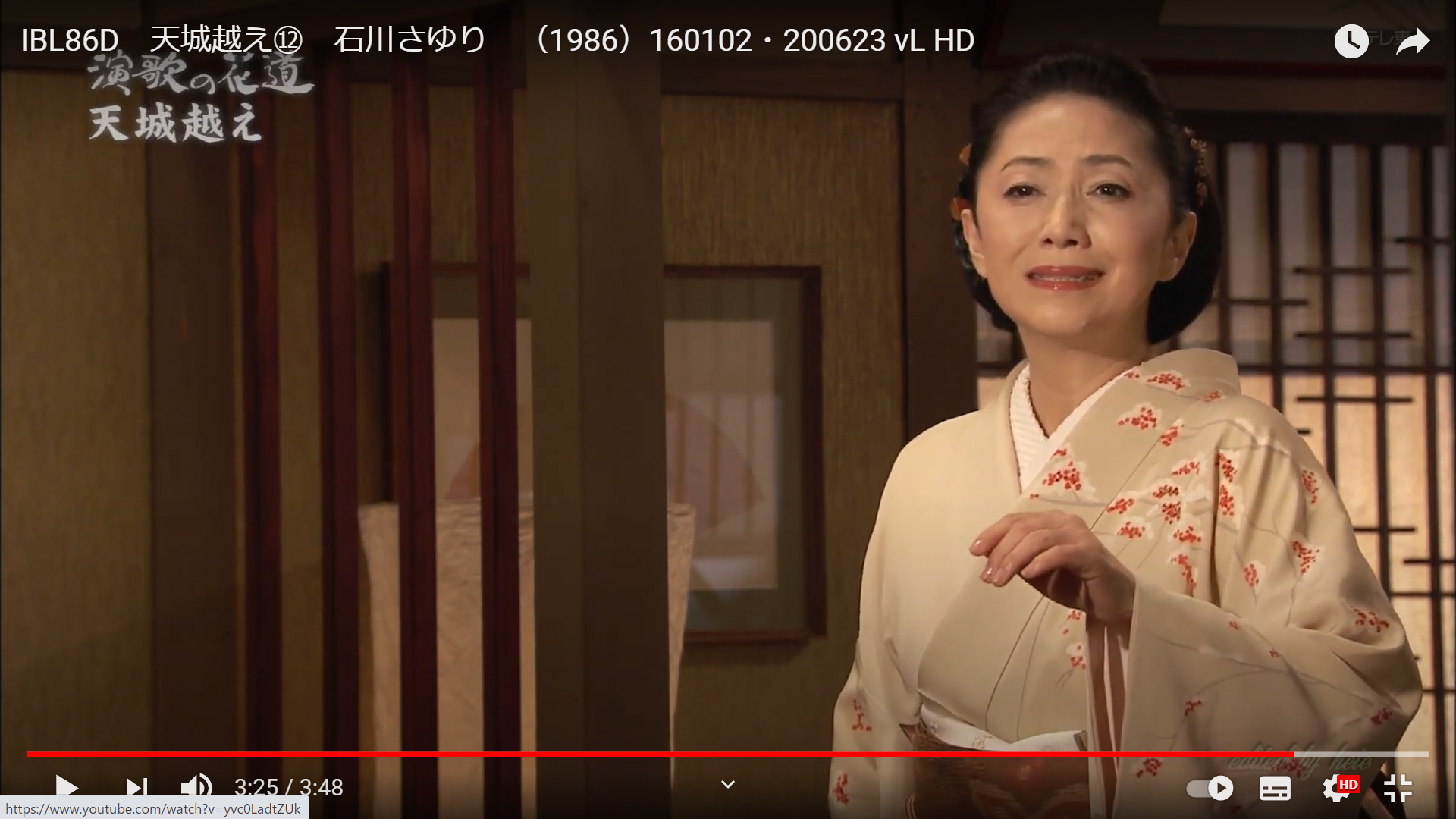 a
a
a
a
a
a
a
a
a
a
a
a
a
a
a
a
a
a
a
a
a
a
a
a
a
a
a
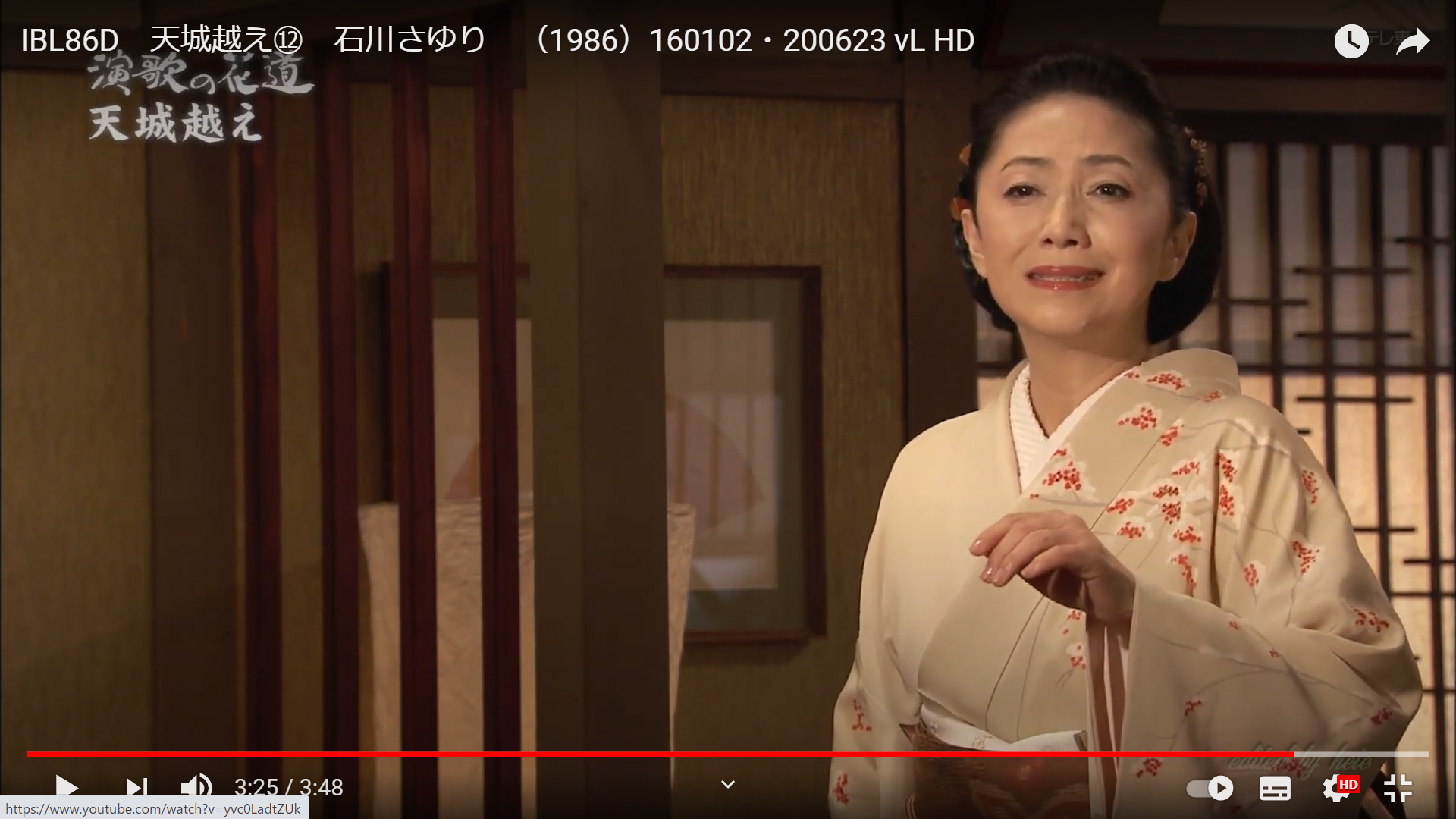 a
a
a
a
a
a
a
a
a
a
a
a
a
a
a
a
a
a
a
a
a
a
a
a
a
a
a
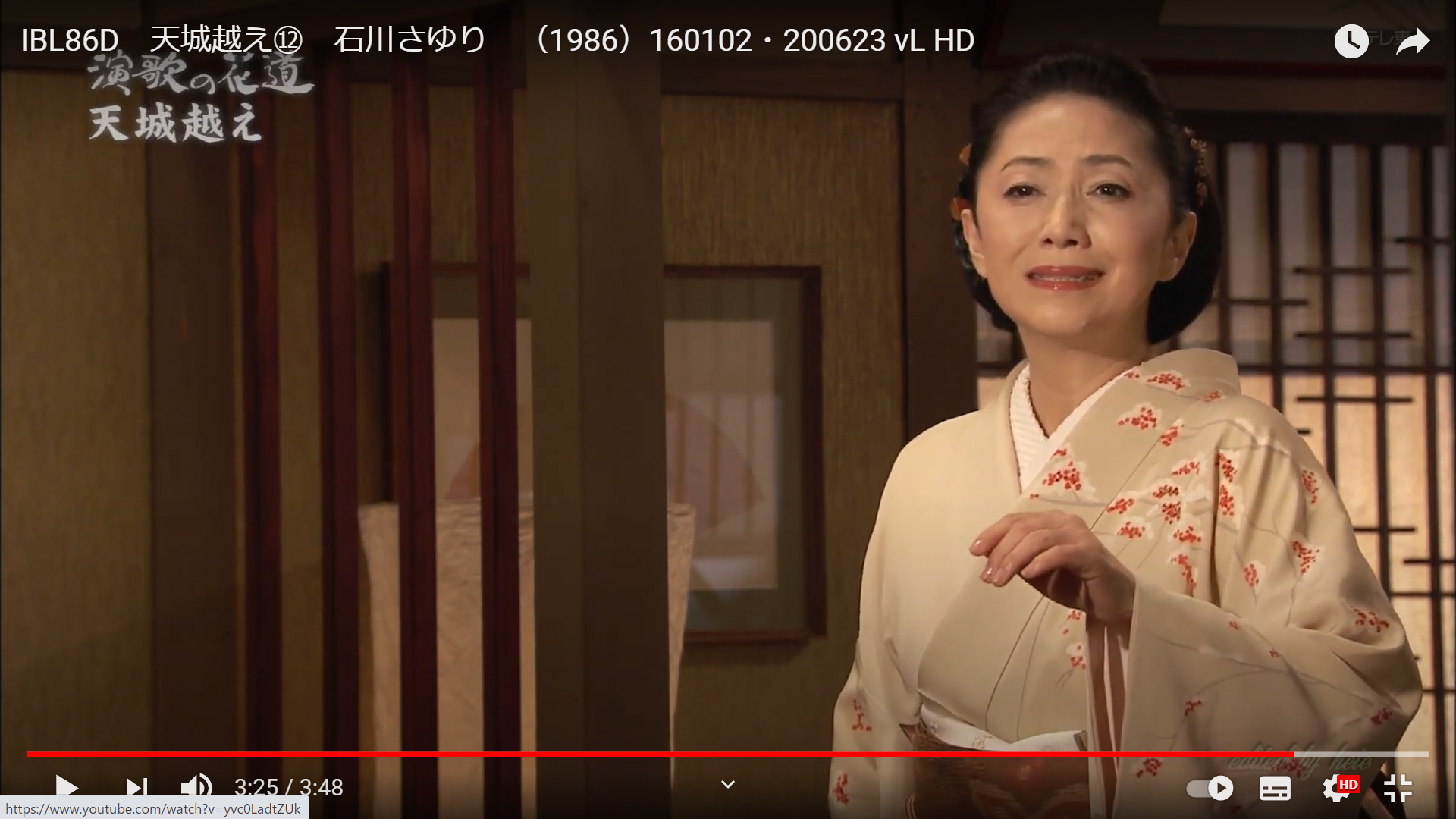 a
a
a
a
a
a
a
a
a
a
a
a
a
a
a
a
a
a
a
a
a
a
a
a
a
a
a
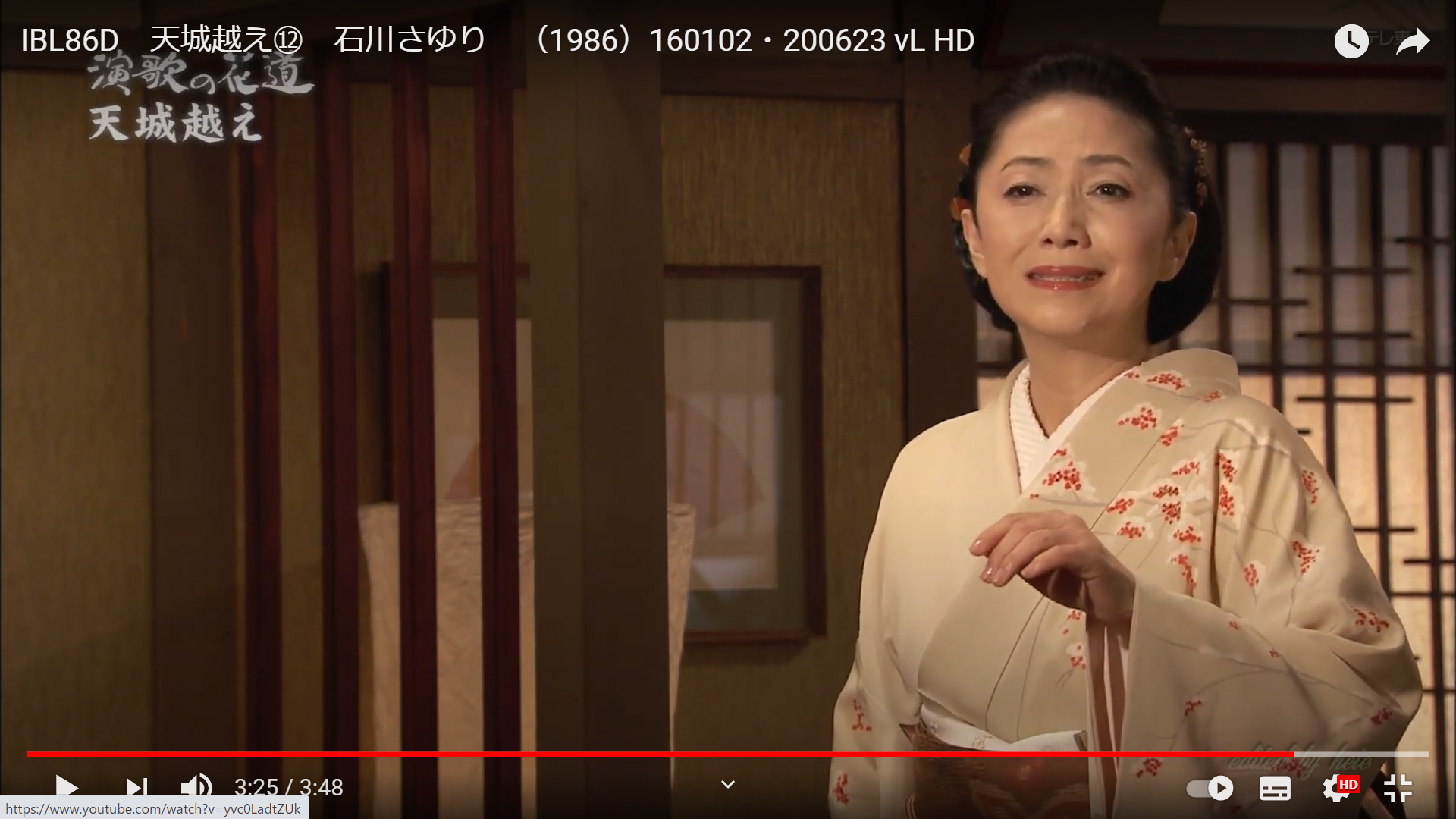 a
a
a
a
a
a
a
a
a
a
a
a
a
a
a
a
a
a
a
a
a
a
a
a
a
a
a
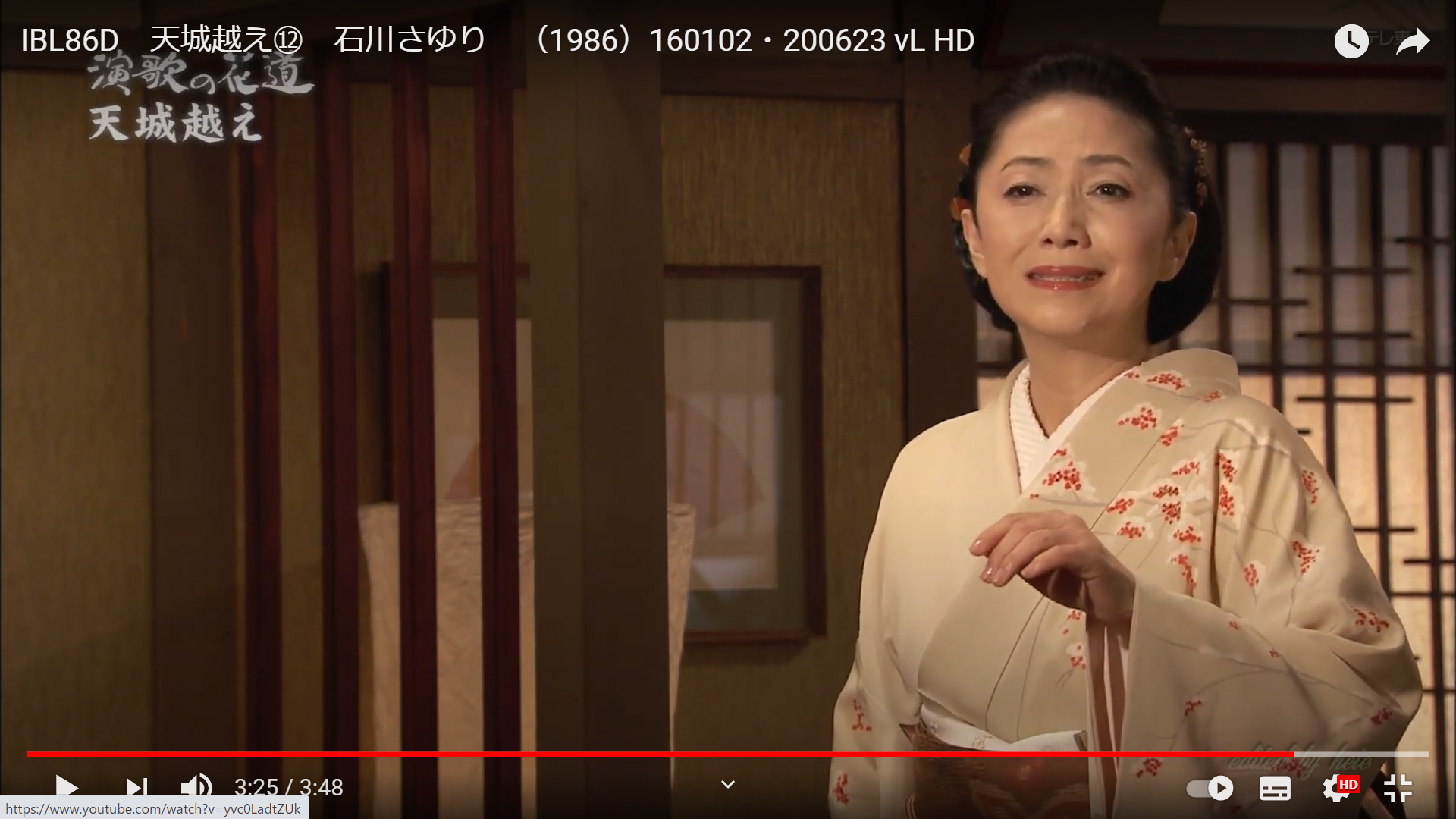 a
a
a
a
a
a
a
a
a
a
a
a
a
a
a
a
a
a
a
a
a
a
a
a
a
a
a
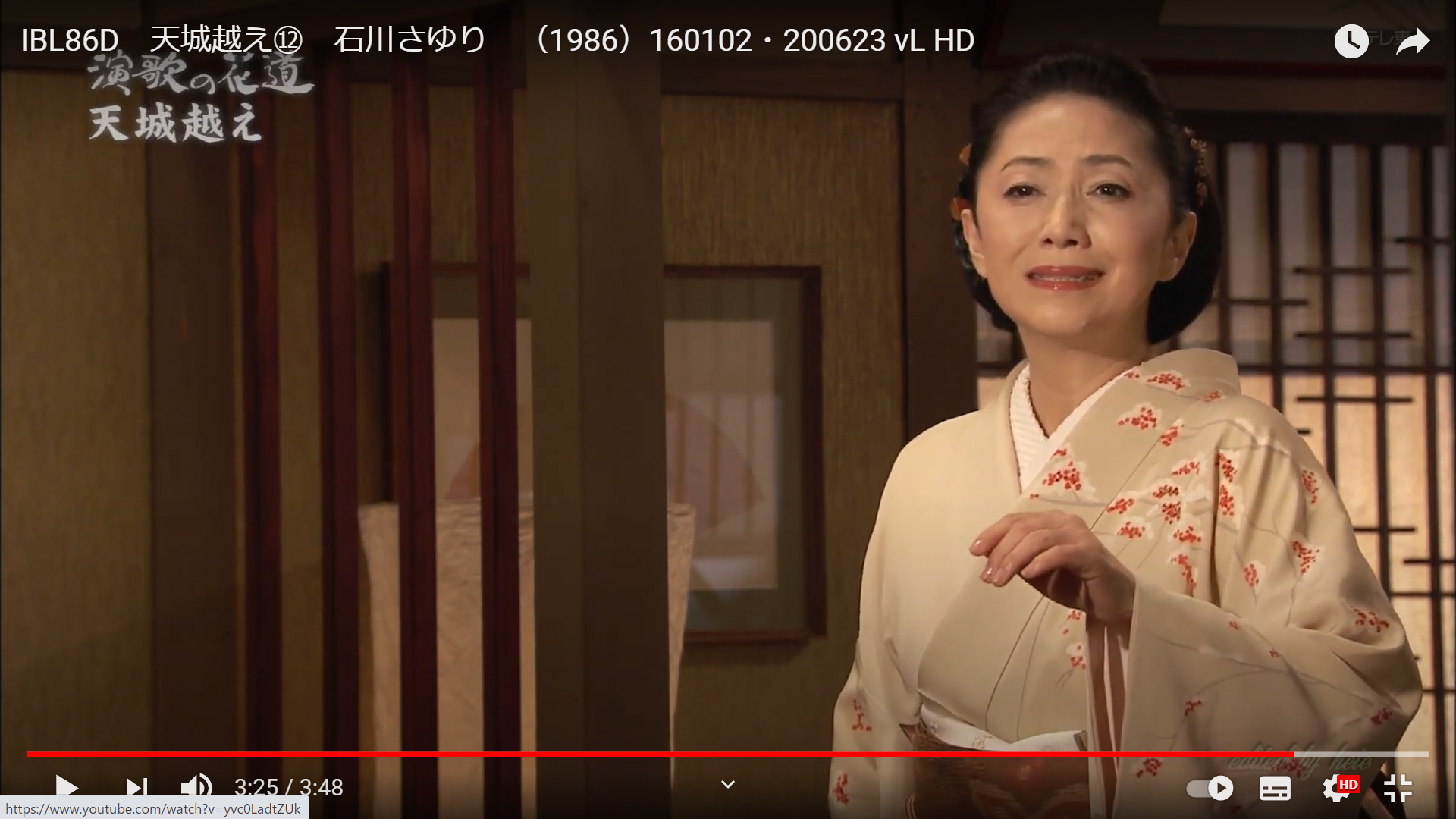 a
a
a
a
a
a
a
a
a
a
a
a
a
a
a
a
a
a
a
a
a
a
a
a
a
a
a
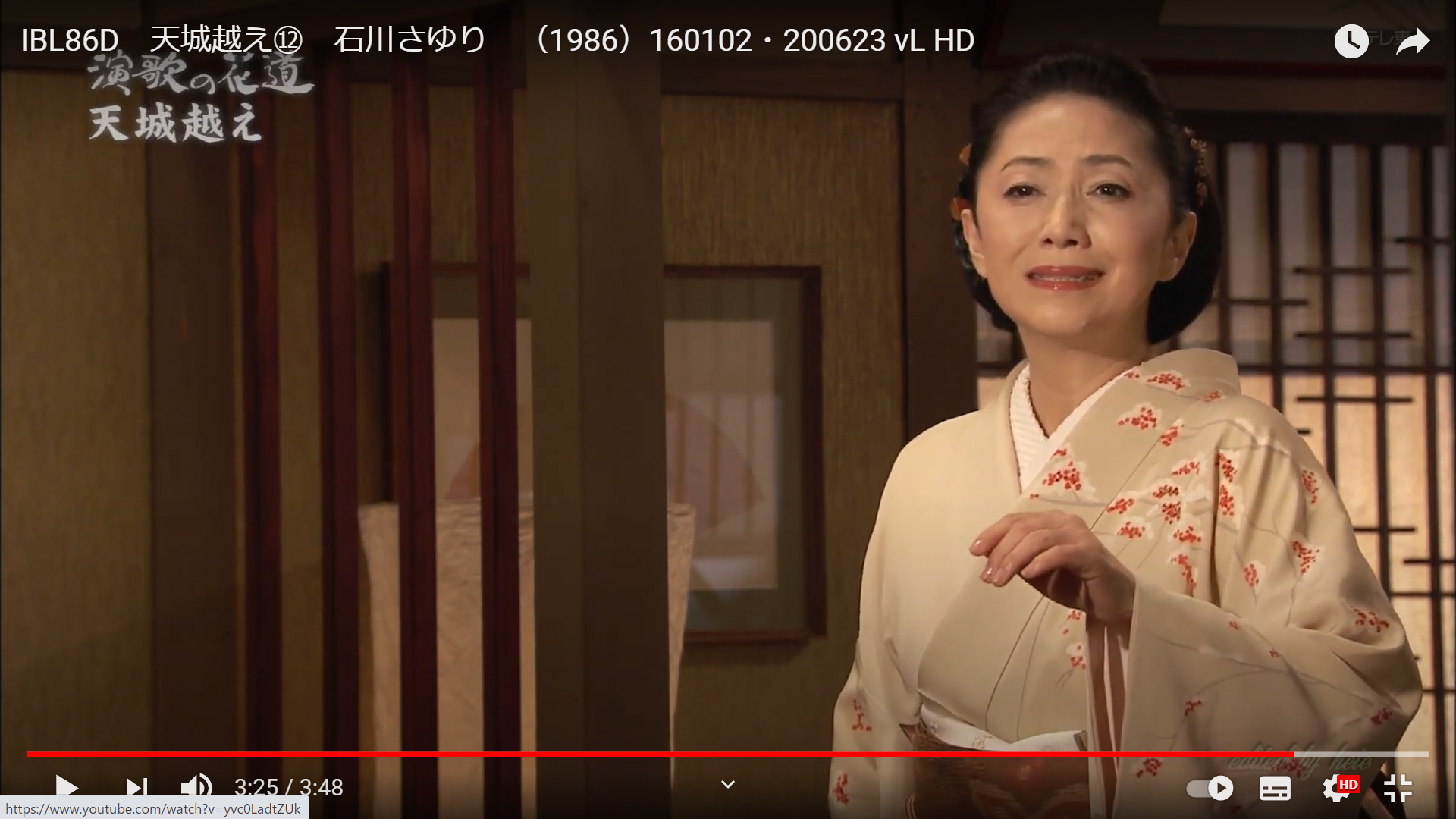 a
a
a
a
a
a
a
a
a
a
a
a
a
a
a
a
a
a
a
a
a
a
a
a
a
a
a
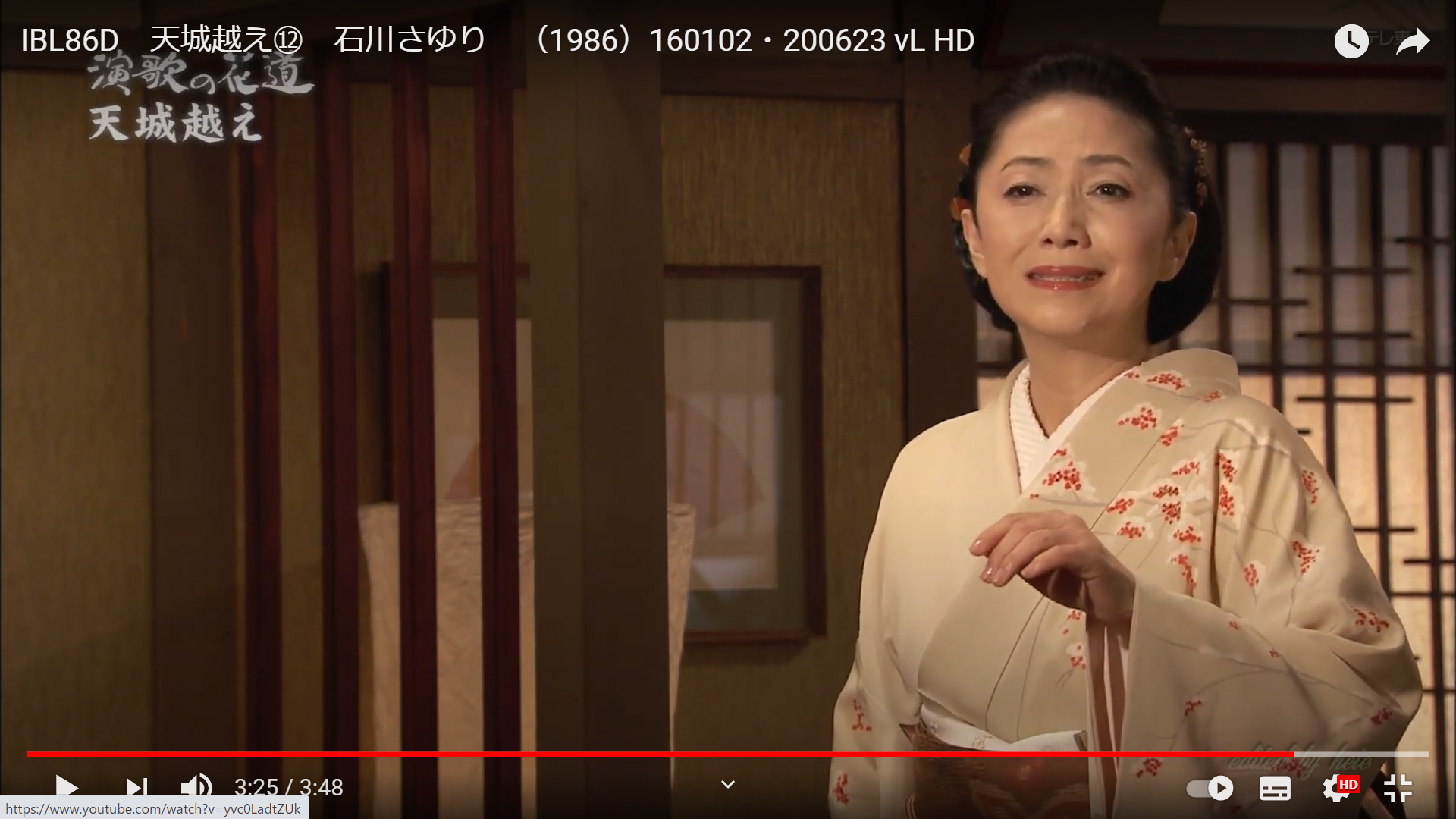 a
a
a
a
a
a
a
a
a
a
a
a
a
a
a
a
a
a
a
a
a
a
a
a
a
a
a
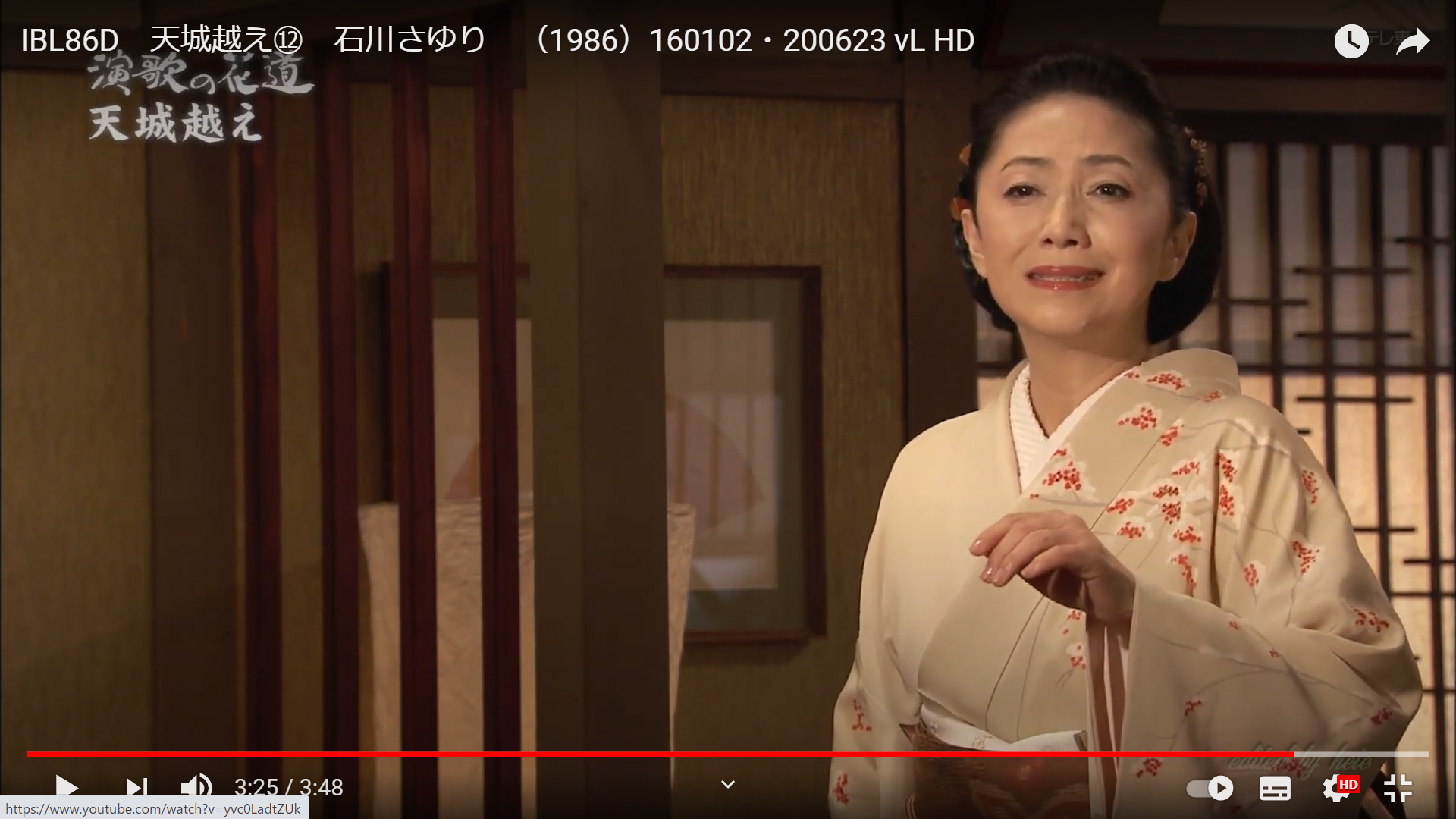 a
a
a
a
a
a
a
a
a
a
a
a
a
a
a
a
a
a
a
a
a
a
a
a
a
a
a
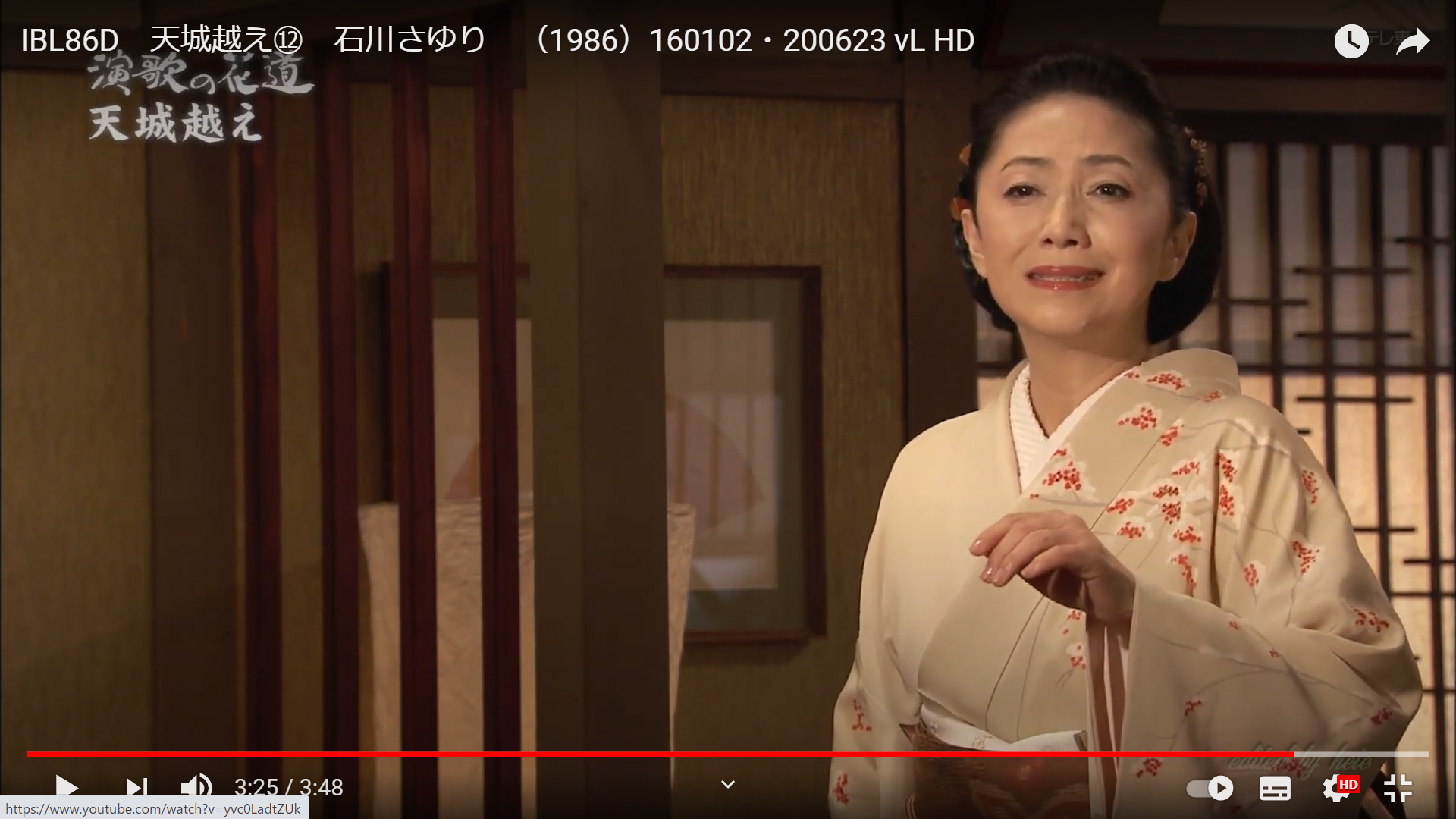 a
a
a
a
a
a
a
a
a
a
a
a
a
a
a
a
a
a
a
a
a
a
a
a
a
a
a
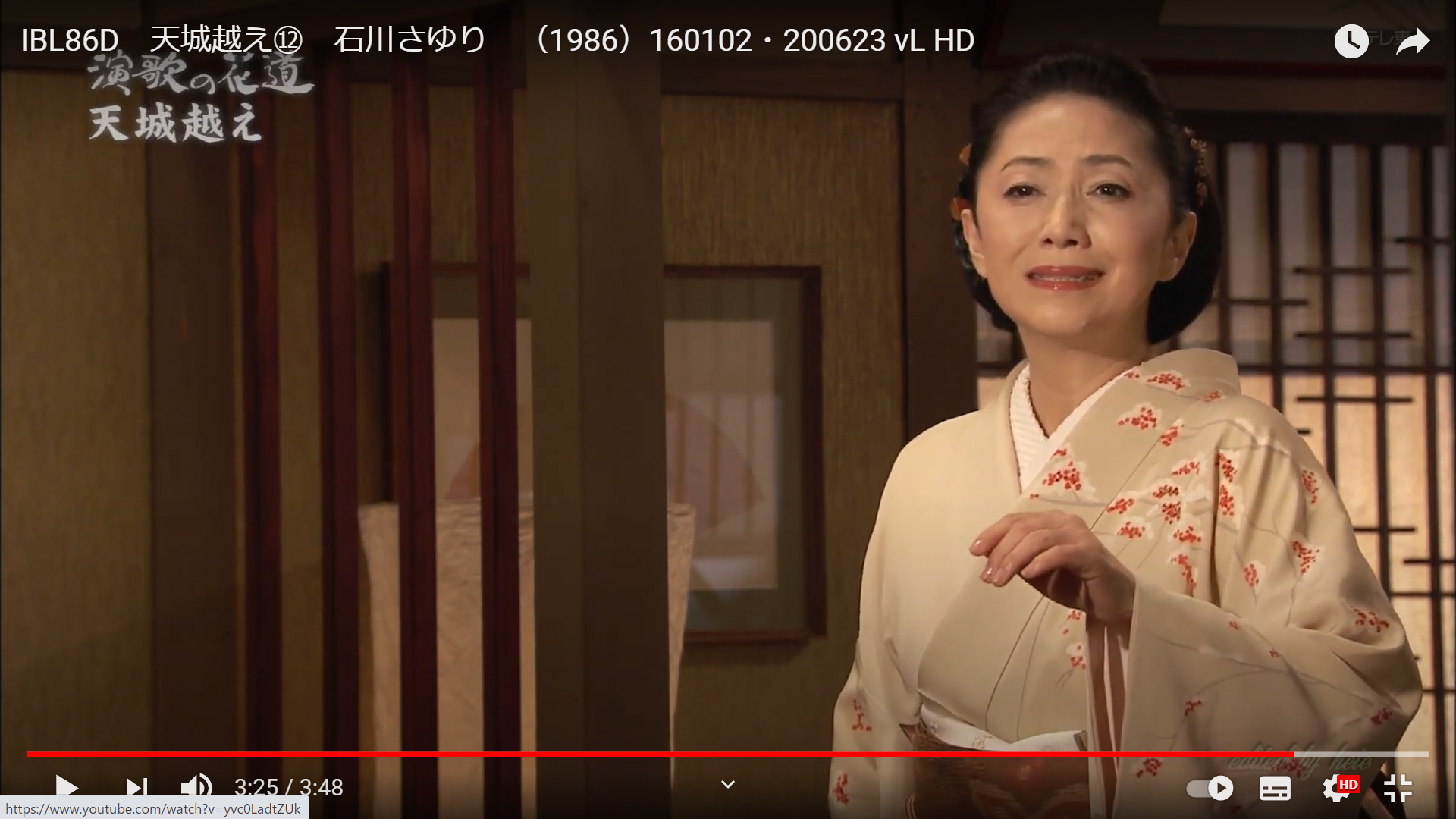 a
a
a
a
a
a
a
a
a
a
a
a
a
a
a
a
a
a
a
a
a
a
a
a
a
a
a
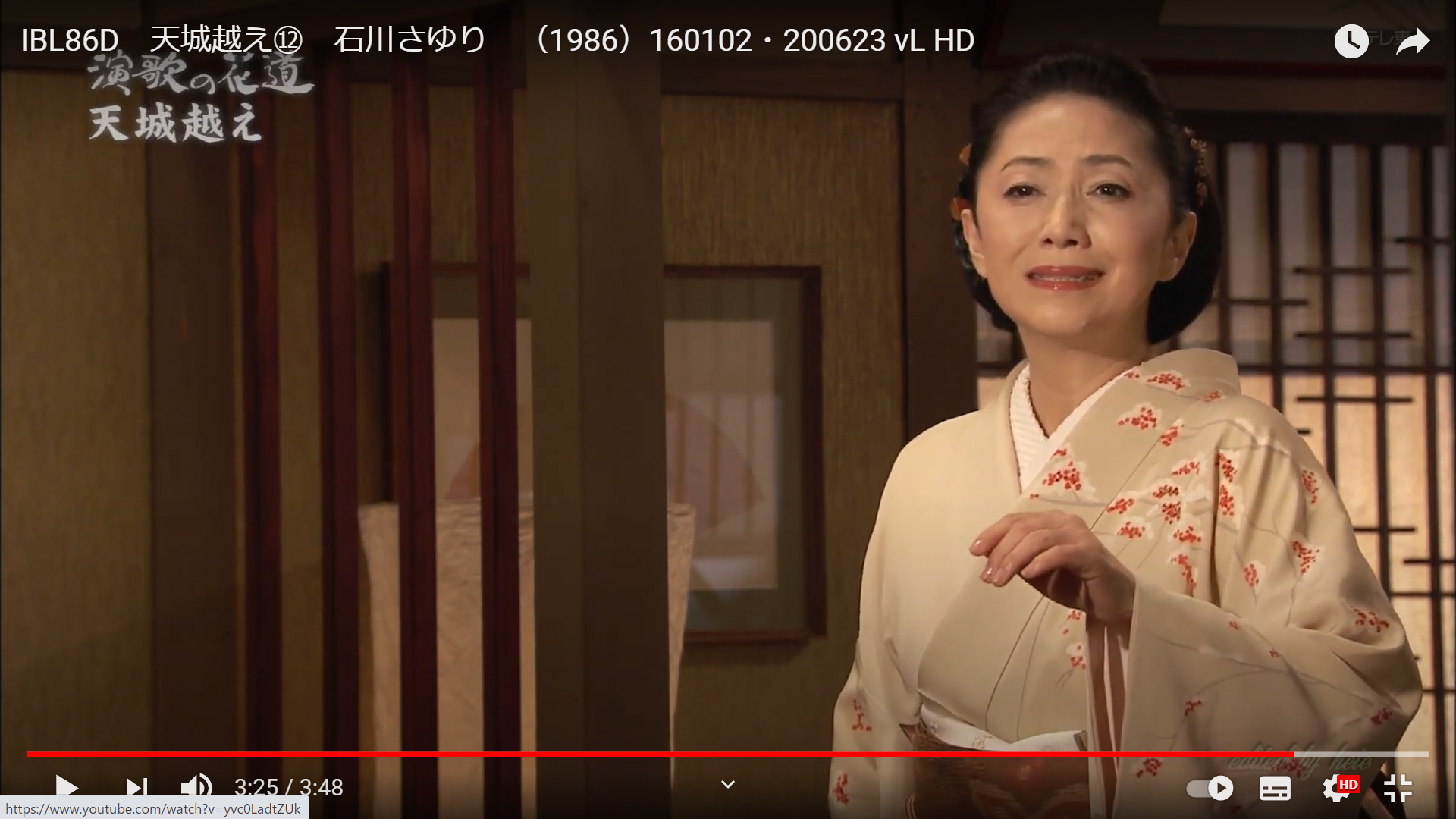 a
a
a
a
a
a
a
a
a
a
a
a
a
a
a
a
a
a
a
a
a
a
a
a
a
a
a
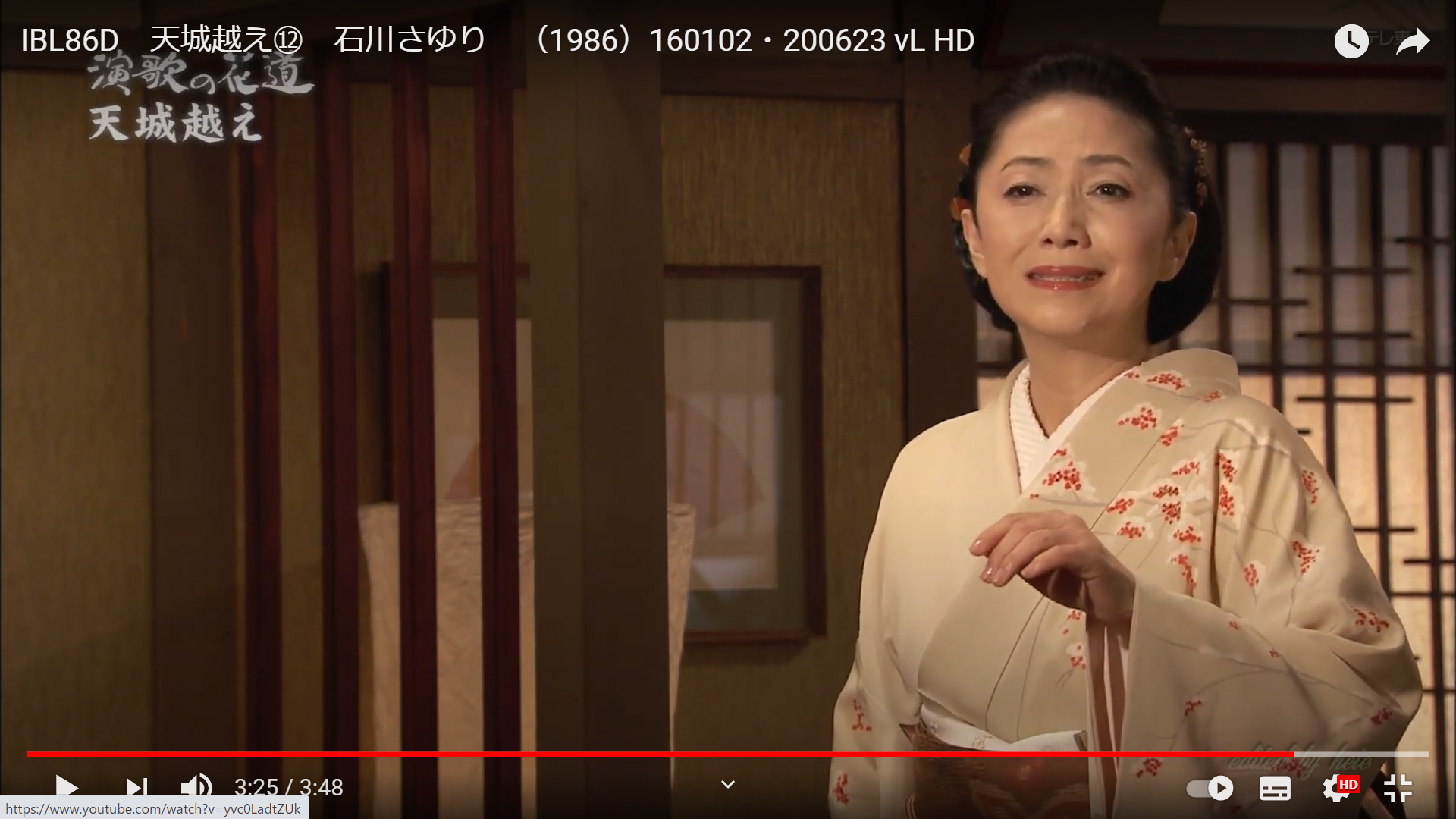 a
a
a
a
a
a
a
a
a
a
a
a
a
a
a
a
a
a
a
a
a
a
a
a
a
a
a
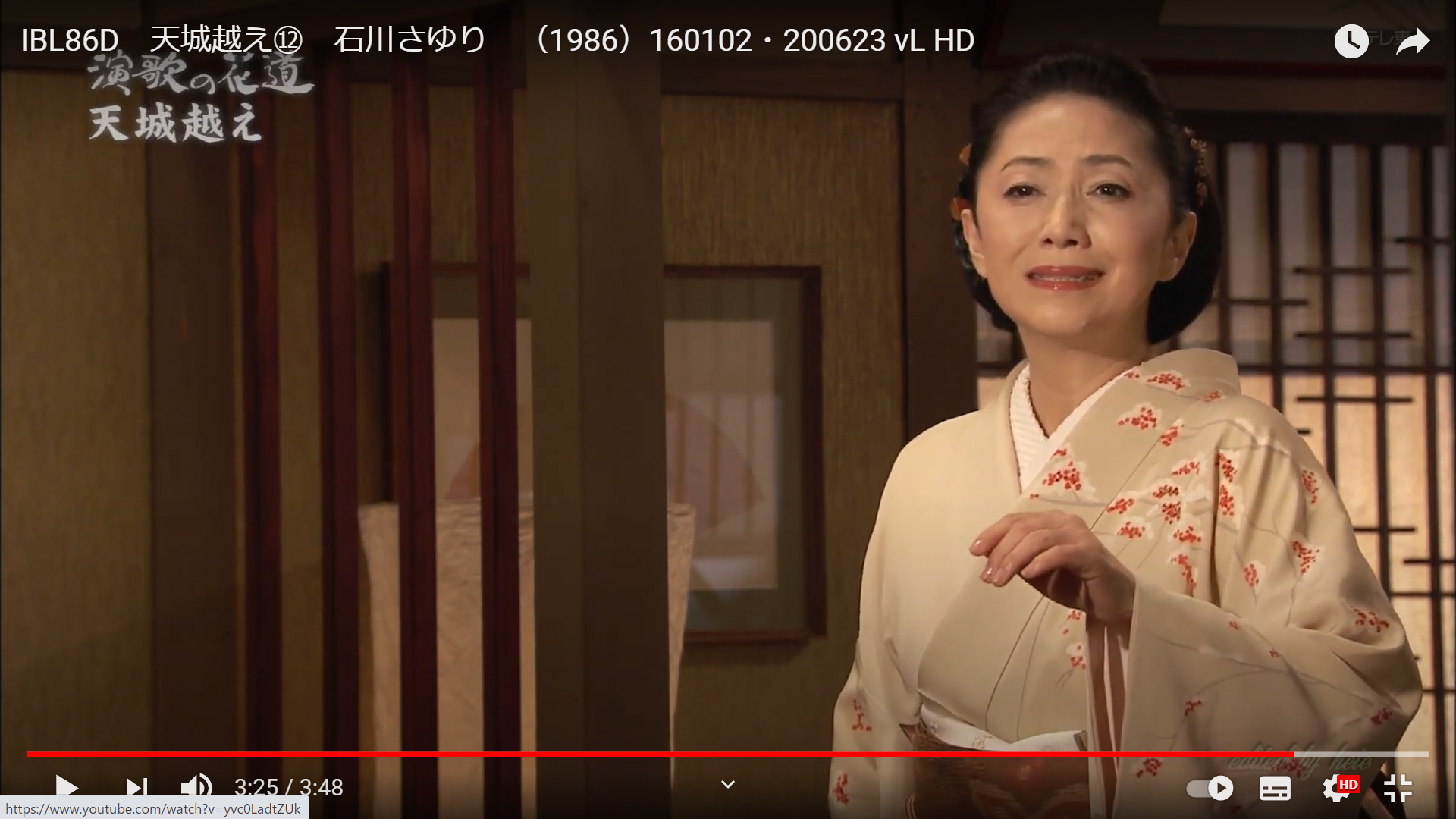 a
a
a
a
a
a
a
a
a
a
a
a
a
a
a
a
a
a
a
a
a
a
a
a
a
a
a
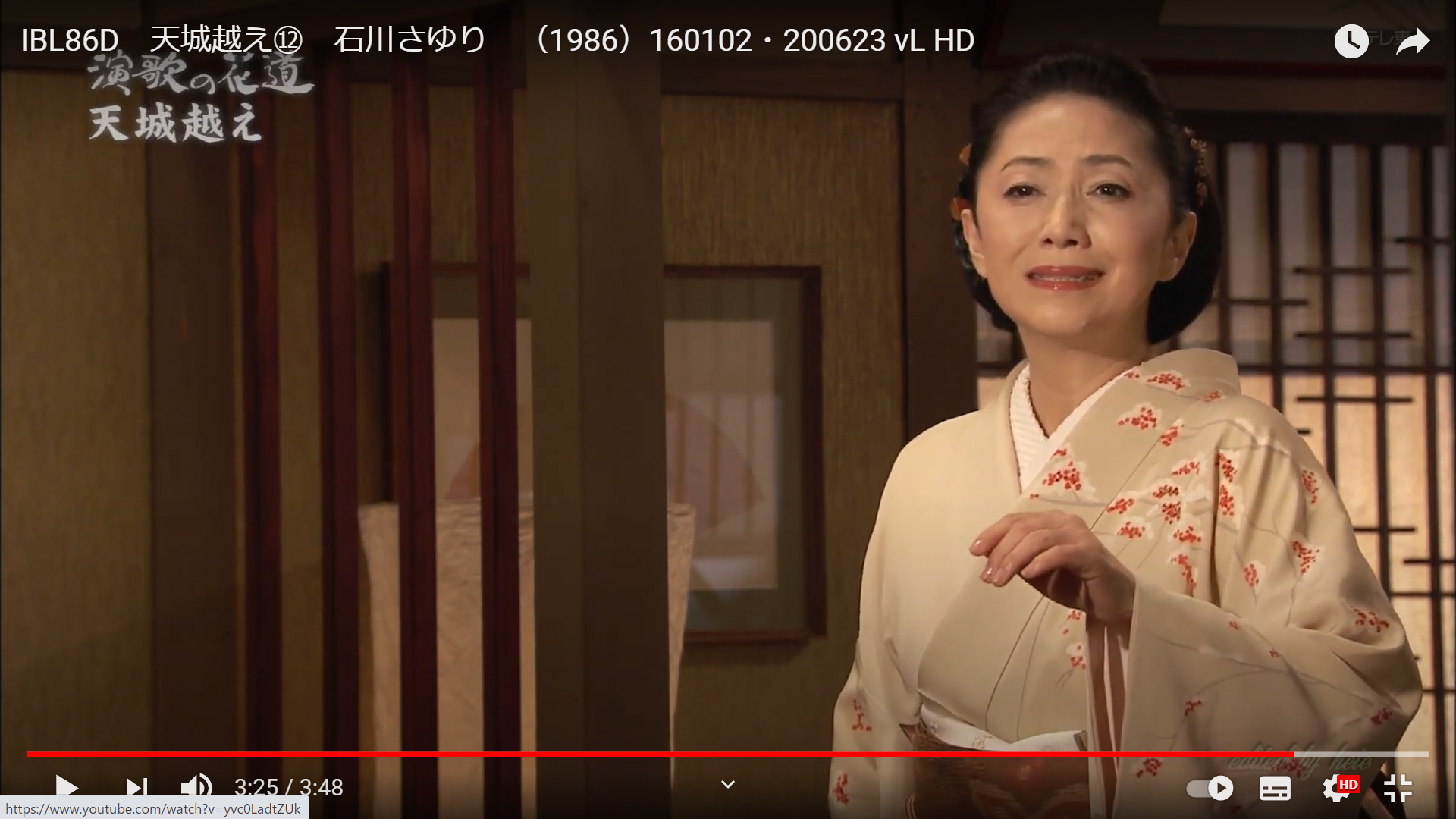 a
a
a
a
a
a
a
a
a
a
a
a
a
a
a
a
a
a
a
a
a
a
a
a
a
a
a
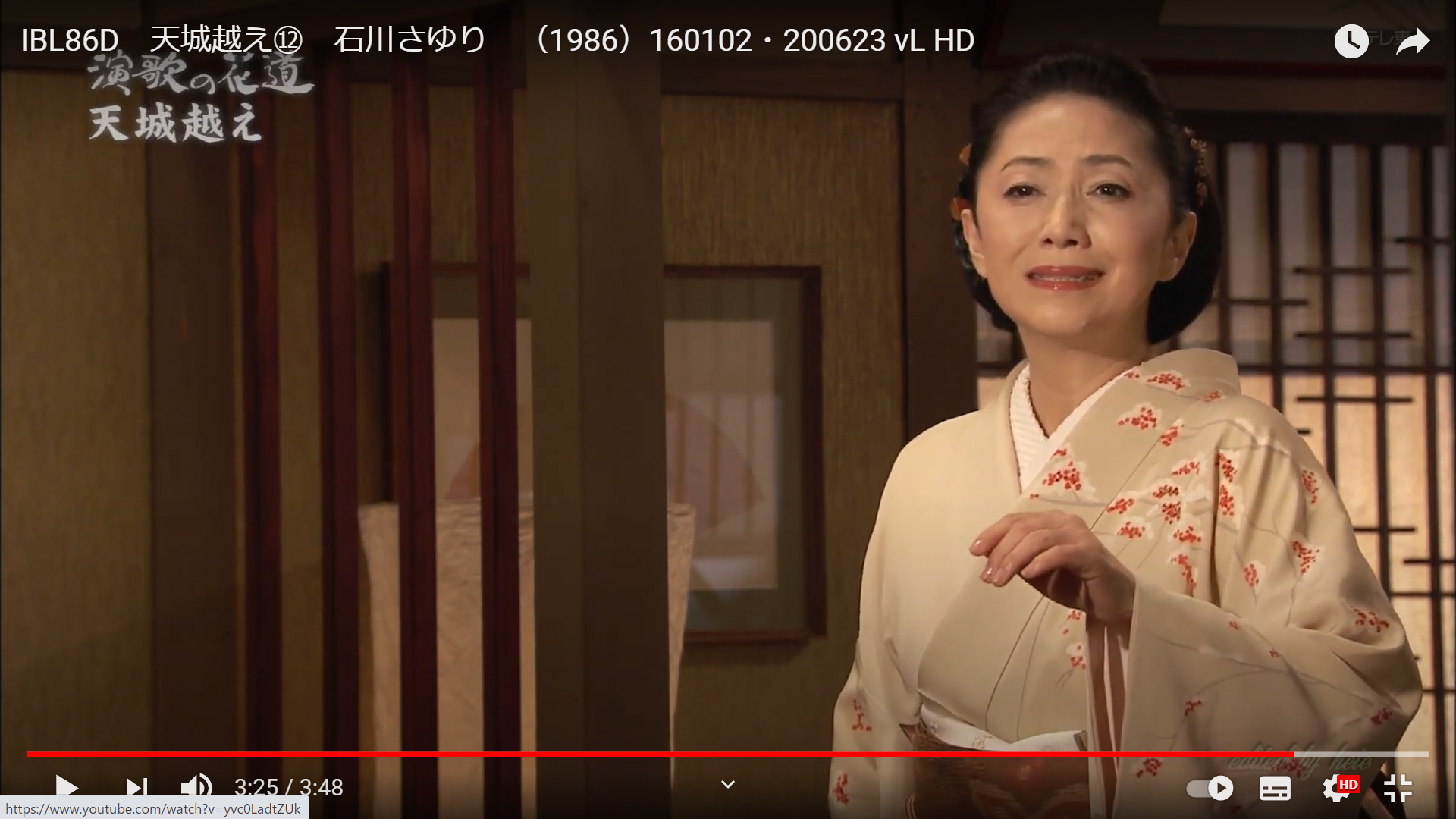 a
a
a
a
a
a
a
a
a
a
a
a
a
a
a
a
a
a
a
a
a
a
a
a
a
a
a
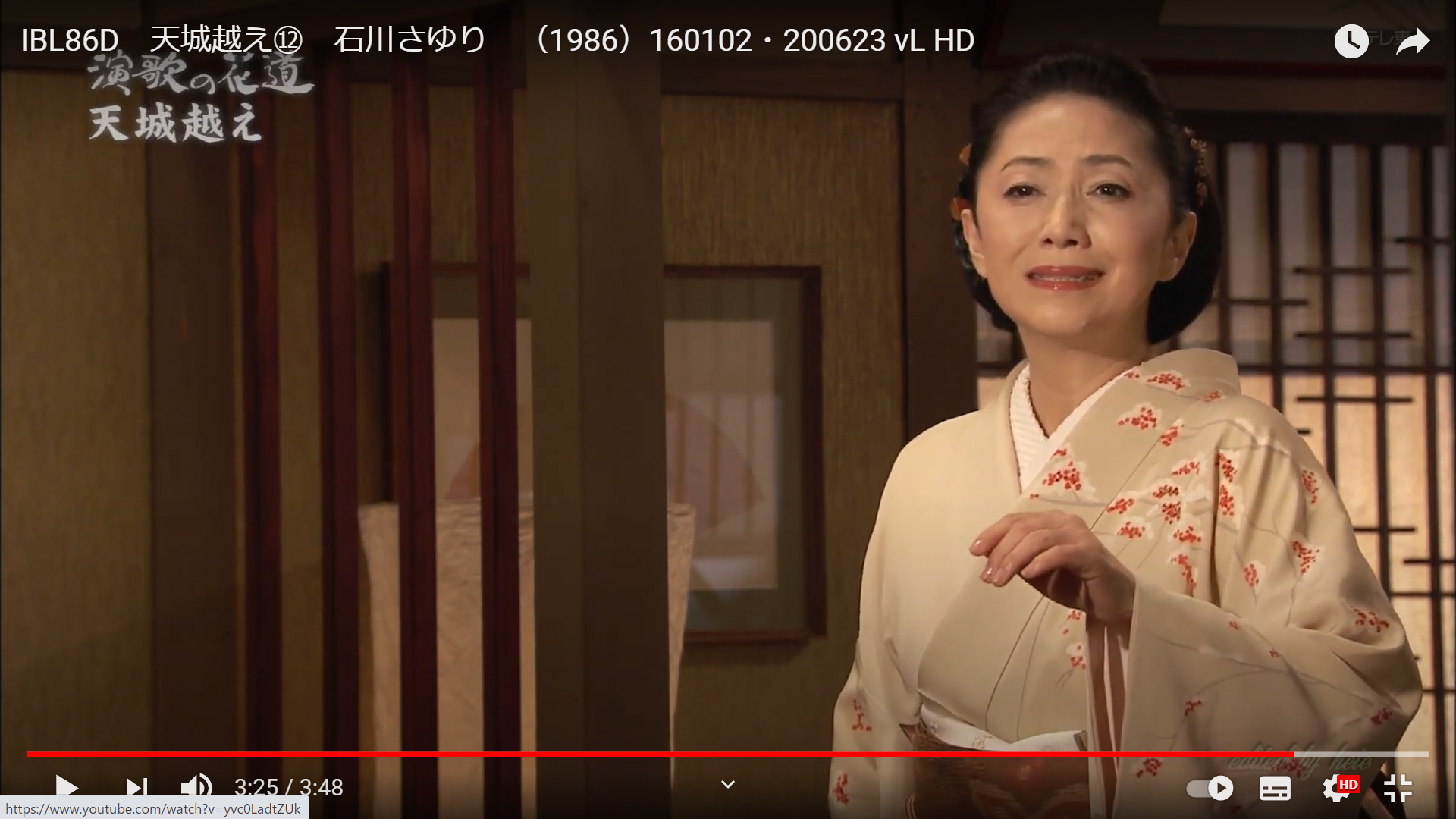 a
a
a
a
a
a
a
a
a
a
a
a
a
a
a
a
a
a
a
a
a
a
a
a
a
a
a
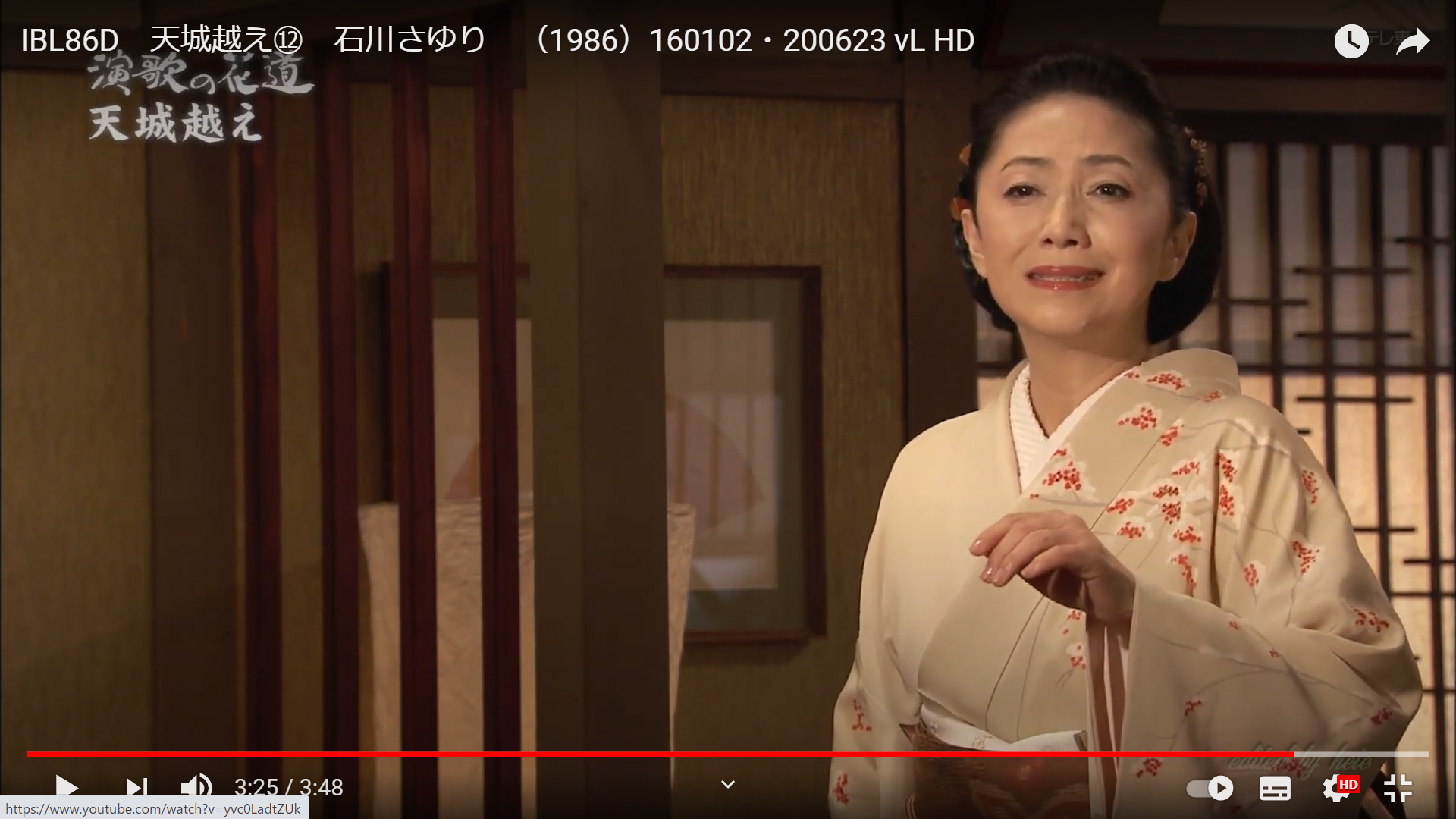 a
a
a
a
a
a
a
a
a
a
a
a
a
a
a
a
a
a
a
a
a
a
a
a
a
a
a
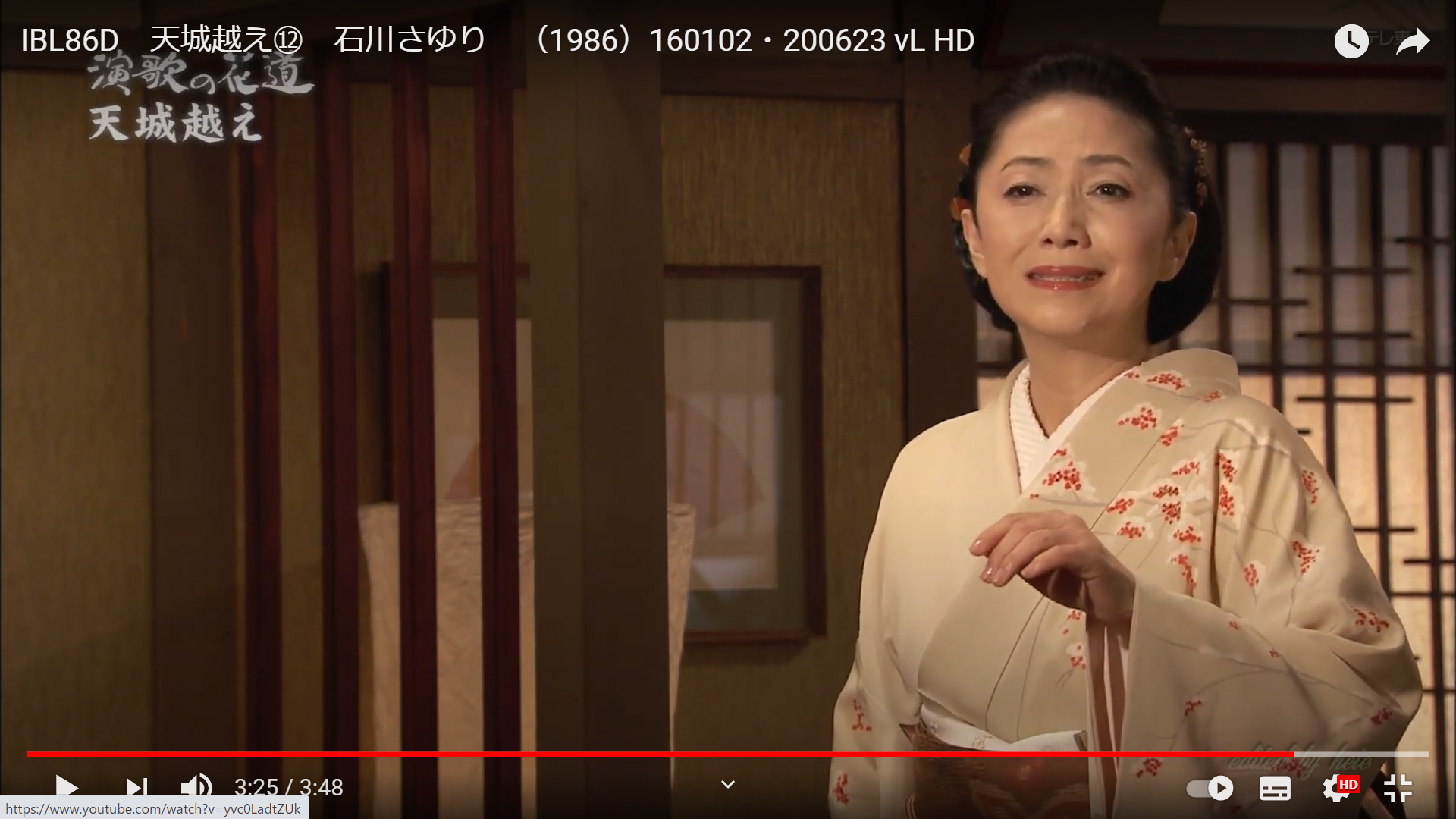 a
a
a
a
a
a
a
a
a
a
a
a
a
a
a
a
a
a
a
a
a
a
a
a
a
a
a
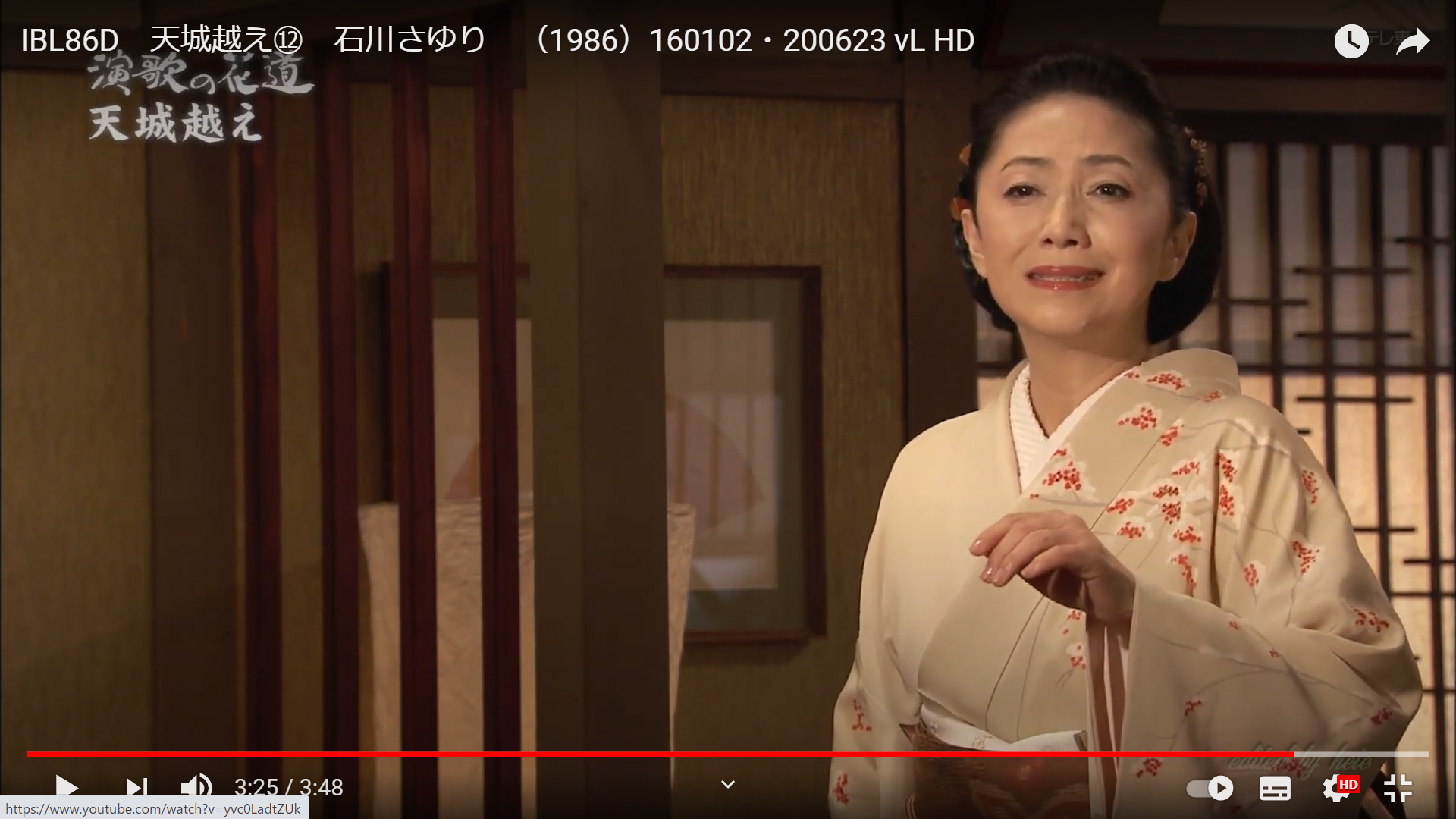 a
a
a
a
a
a
a
a
a
a
a
a
a
a
a
a
a
a
a
a
a
a
a
a
a
a
a
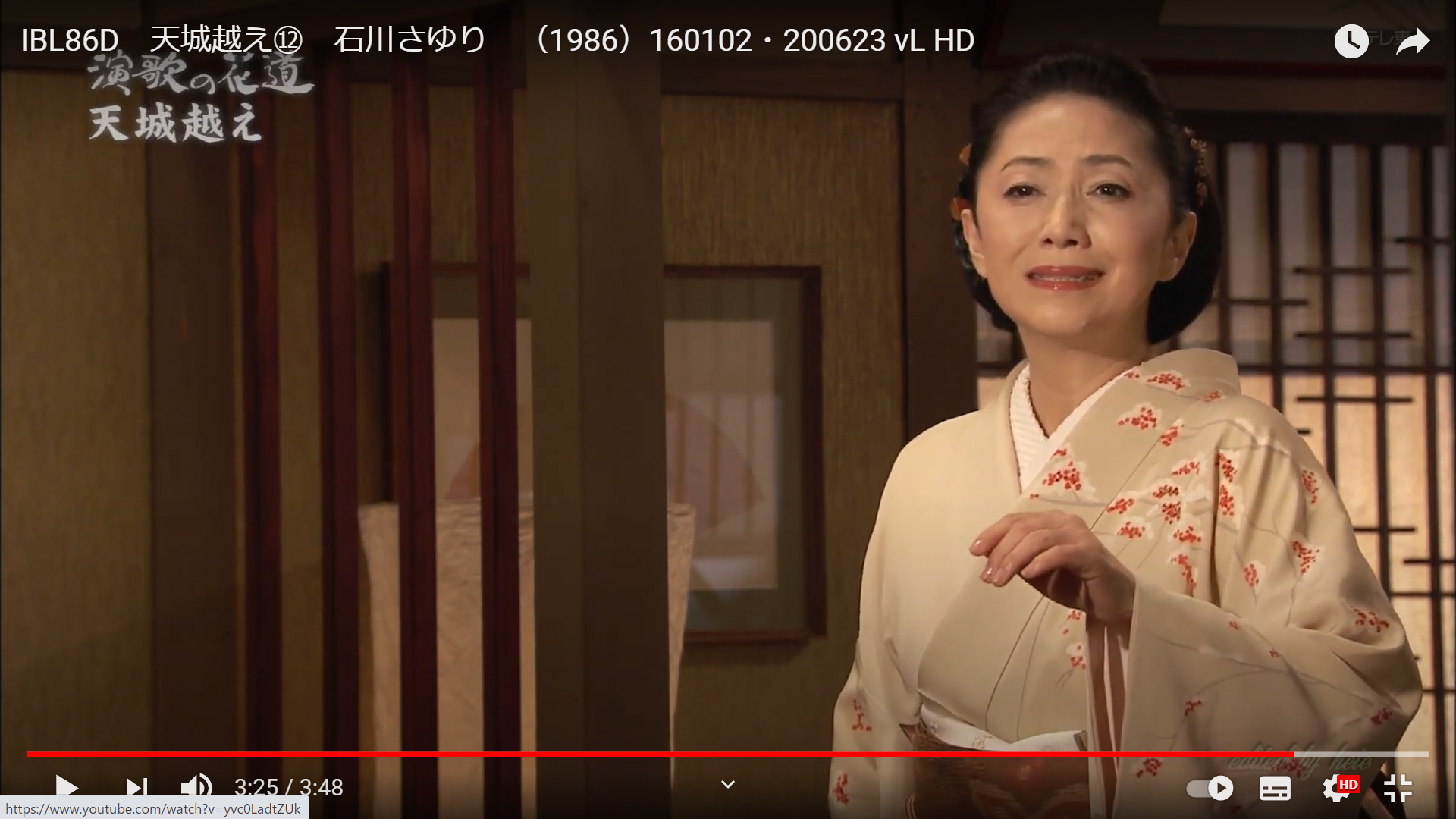 a
a
a
a
a
a
a
a
a
a
a
a
a
a
a
a
a
a
a
a
a
a
a
a
a
a
a
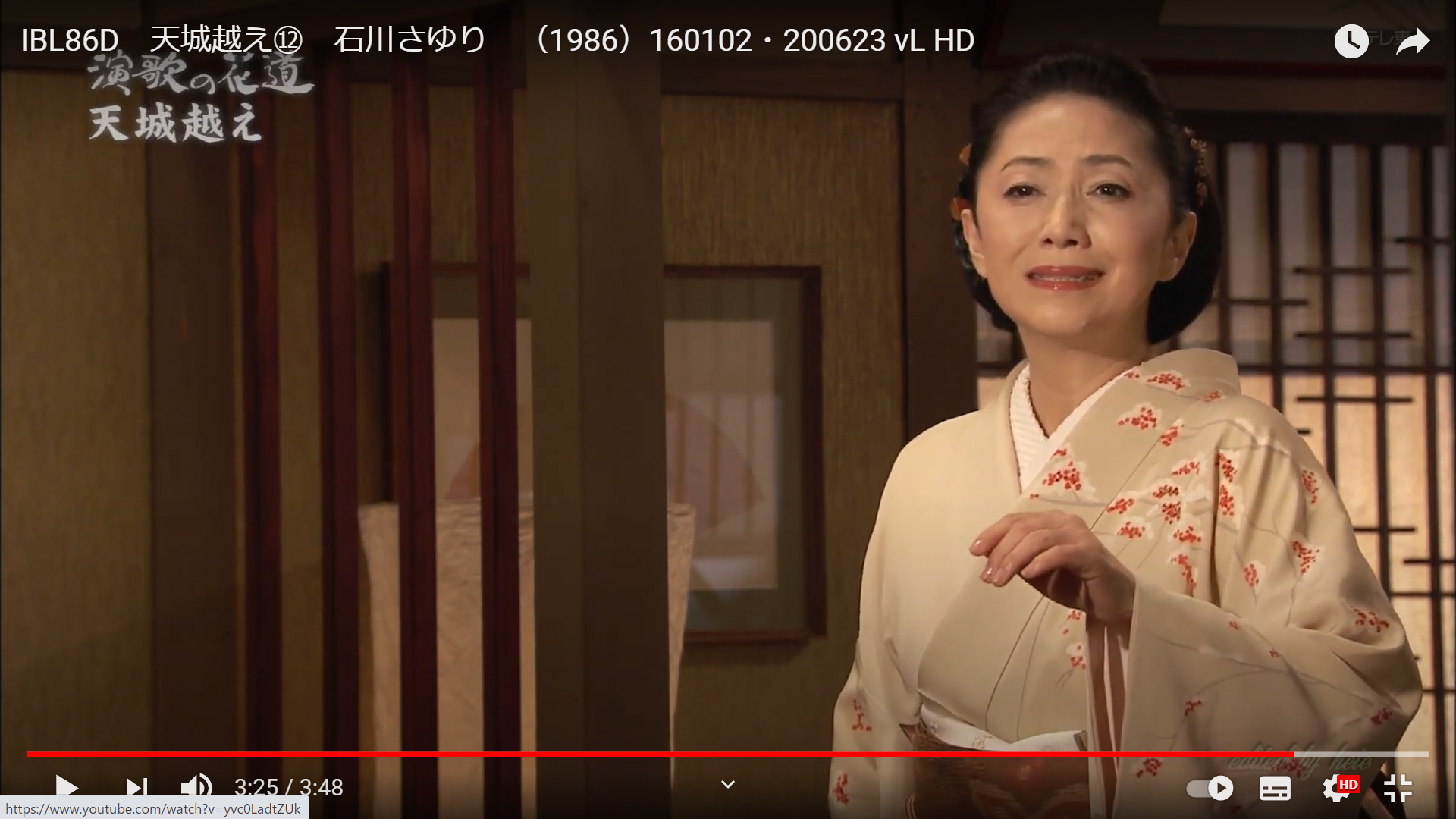 a
a
a
a
a
a
a
a
a
a
a
a
a
a
a
a
a
a
a
a
a
a
a
a
a
a
a
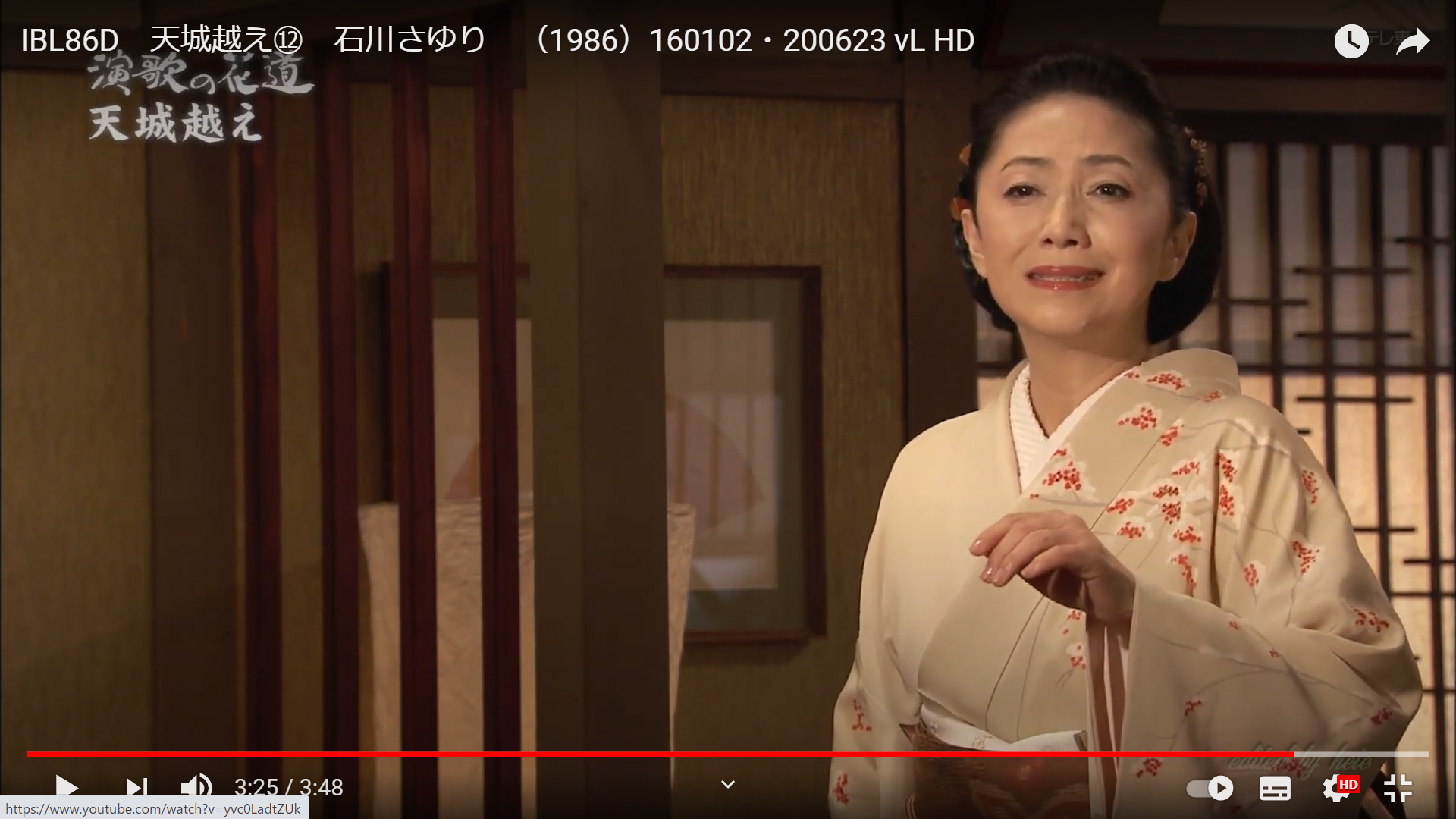 a
a
a
a
a
a
a
a
a
a
a
a
a
a
a
a
a
a
a
a
a
a
a
a
a
a
a
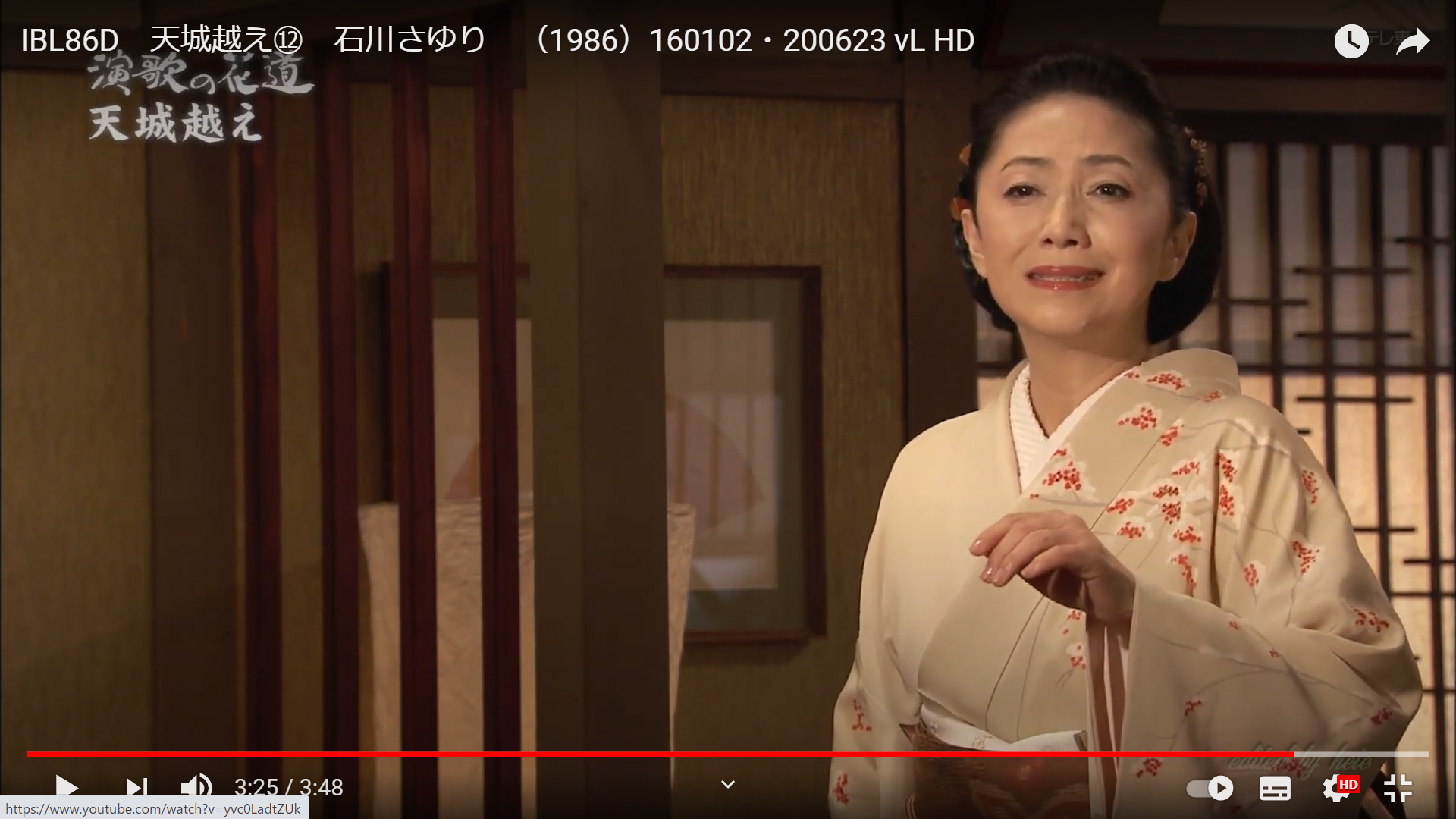 a
a
a
a
a
a
a
a
a
a
a
a
a
a
a
a
a
a
a
a
a
a
a
a
a
a
a
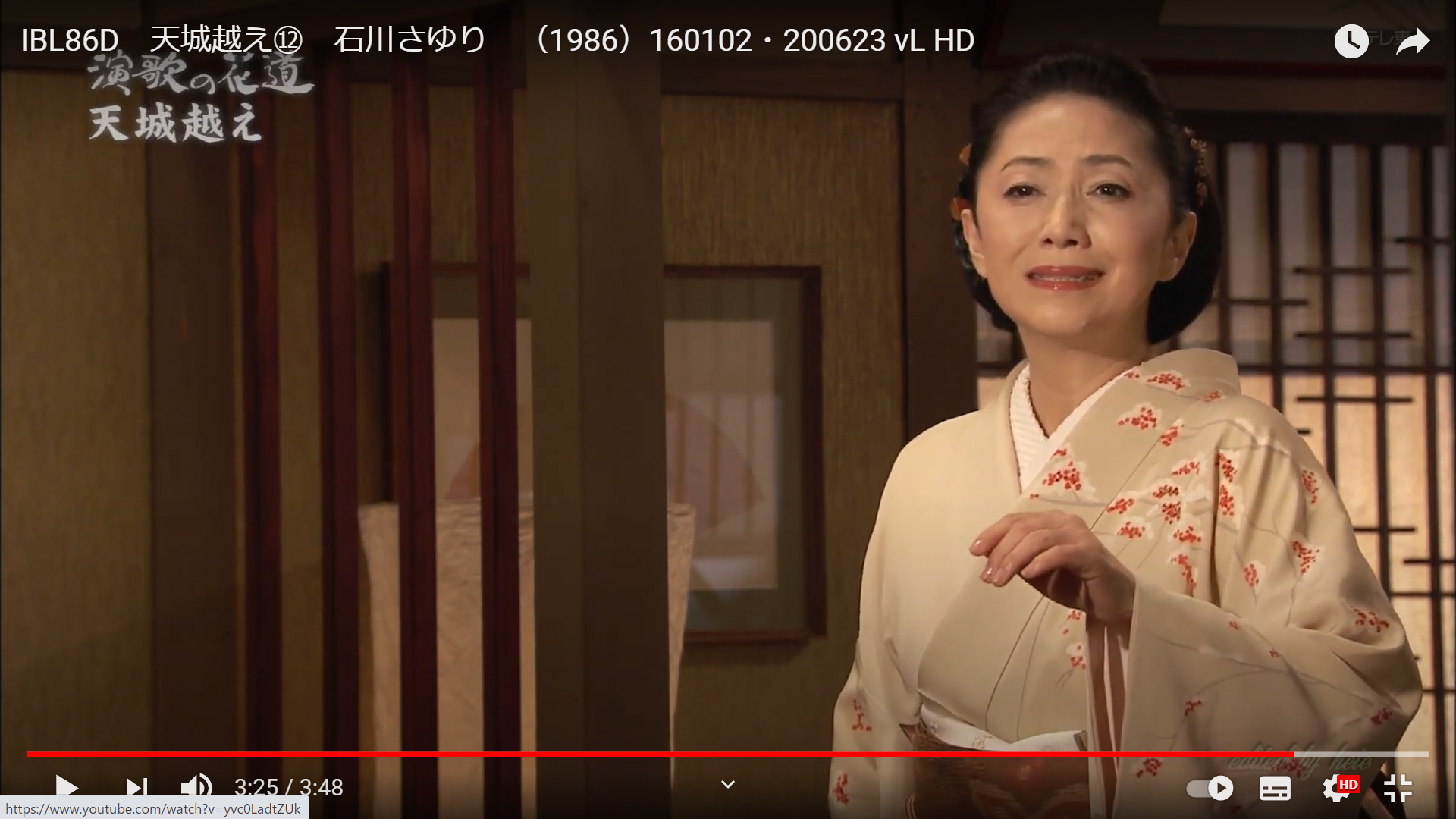 a
a
a
a
a
a
a
a
a
a
a
a
a
a
a
a
a
a
a
a
a
a
a
a
a
a
a
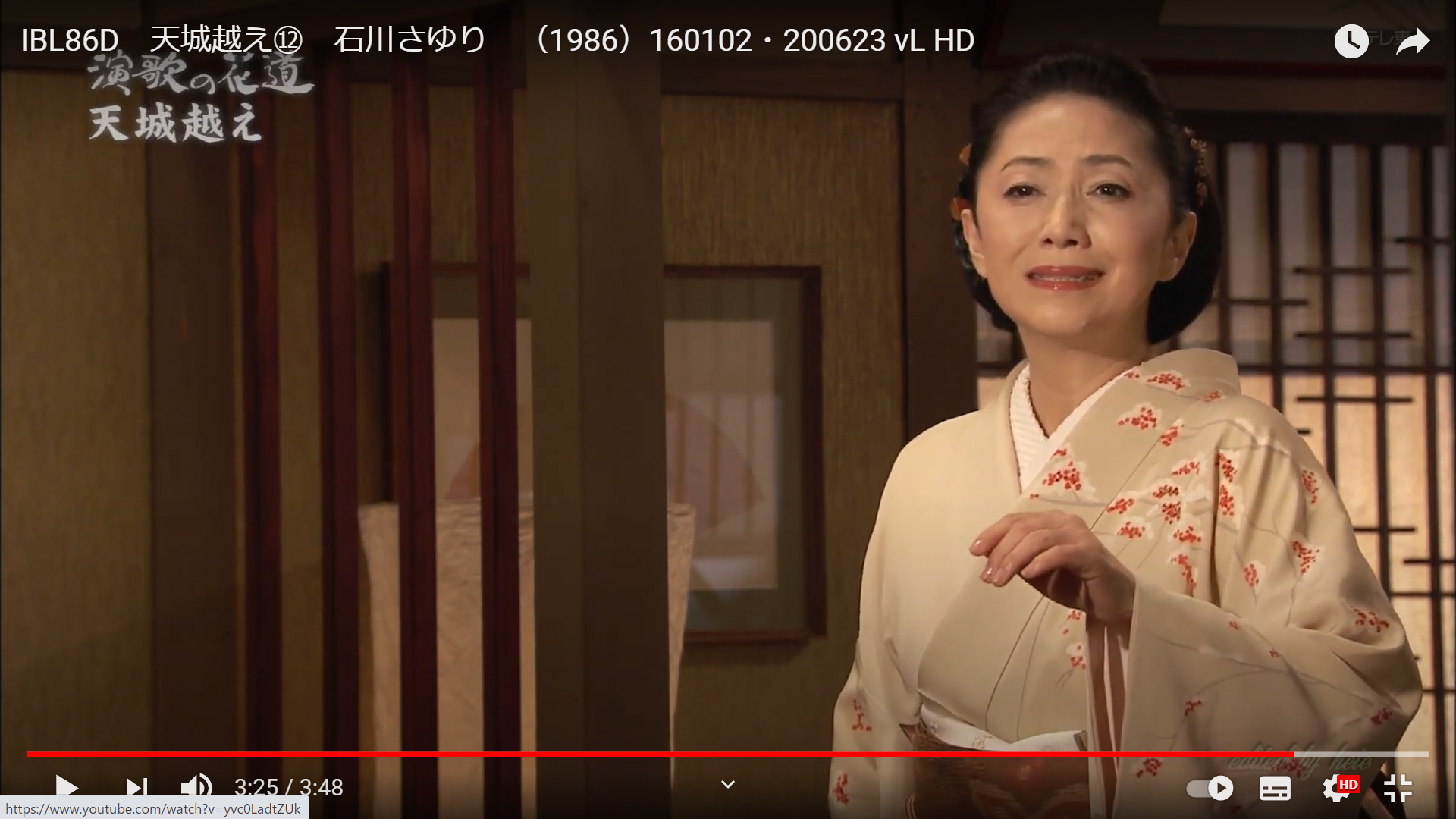 a
a
a
a
a
a
a
a
a
a
a
a
a
a
a
a
a
a
a
a
a
a
a
a
a
a
a
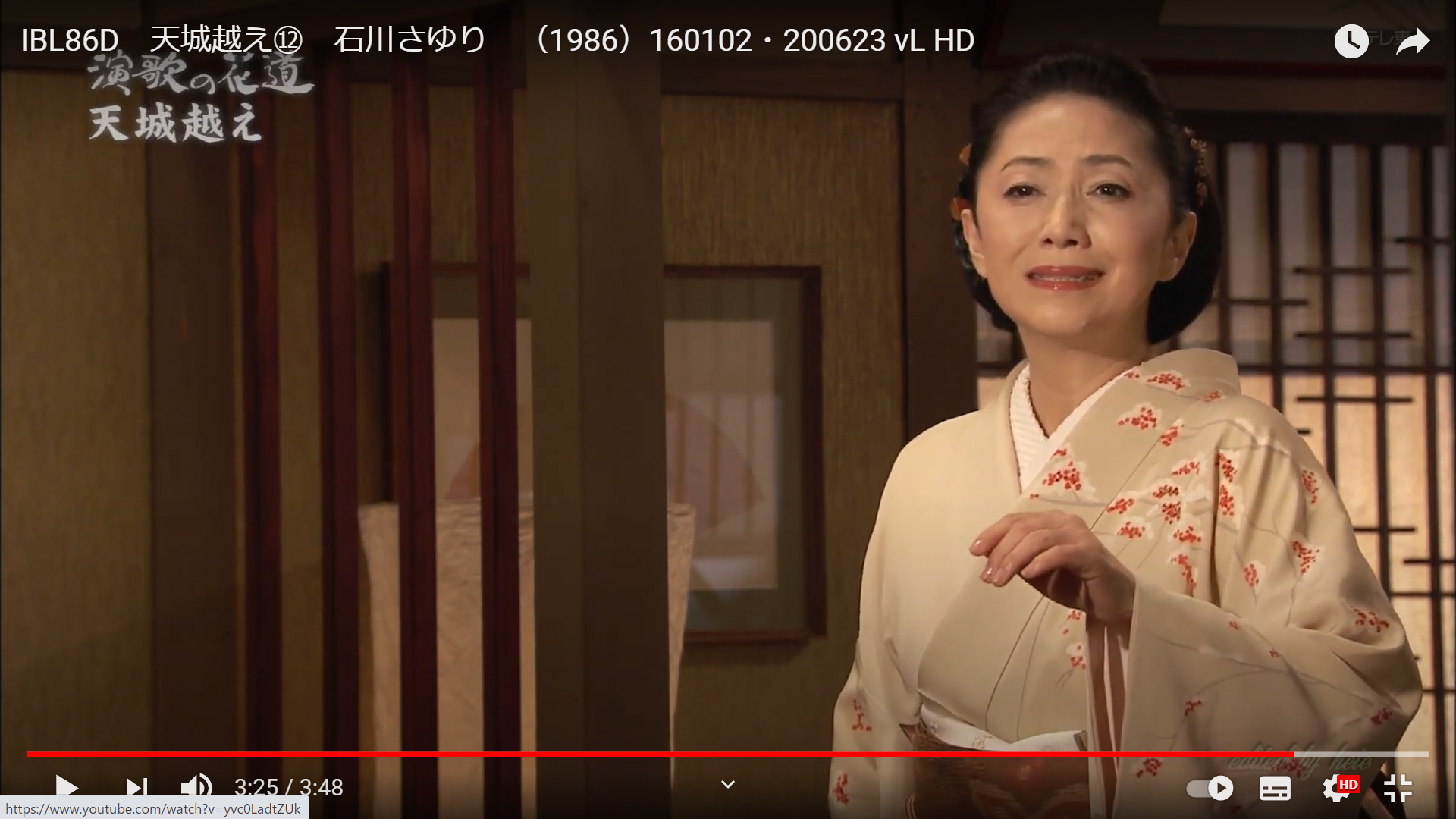 a
a
a
a
a
a
a
a
a
a
a
a
a
a
a
a
a
a
a
a
a
a
a
a
a
a
a
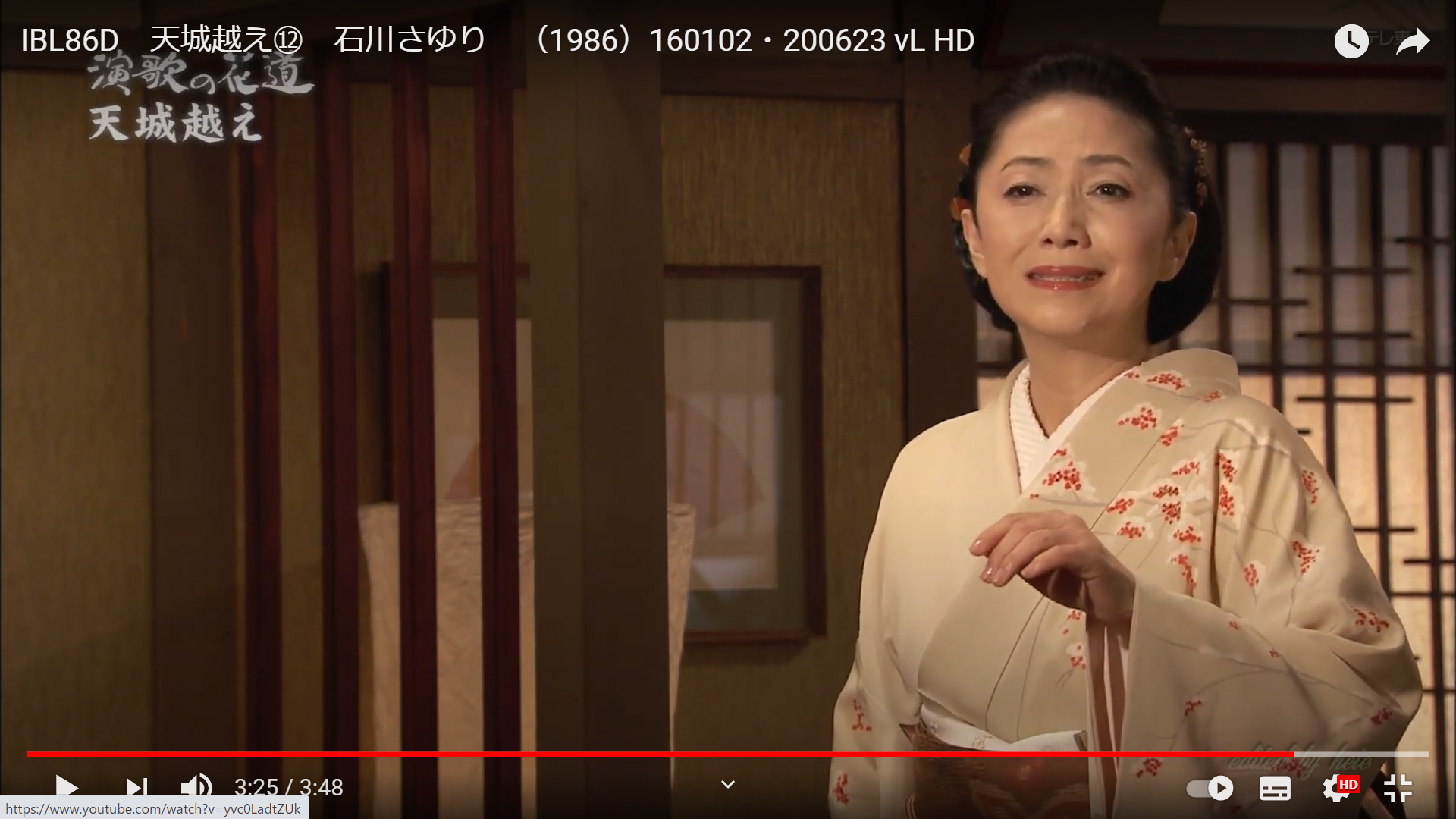 a
a
a
a
a
a
a
a
a
a
a
a
a
a
a
a
a
a
a
a
a
a
a
a
a
a
a
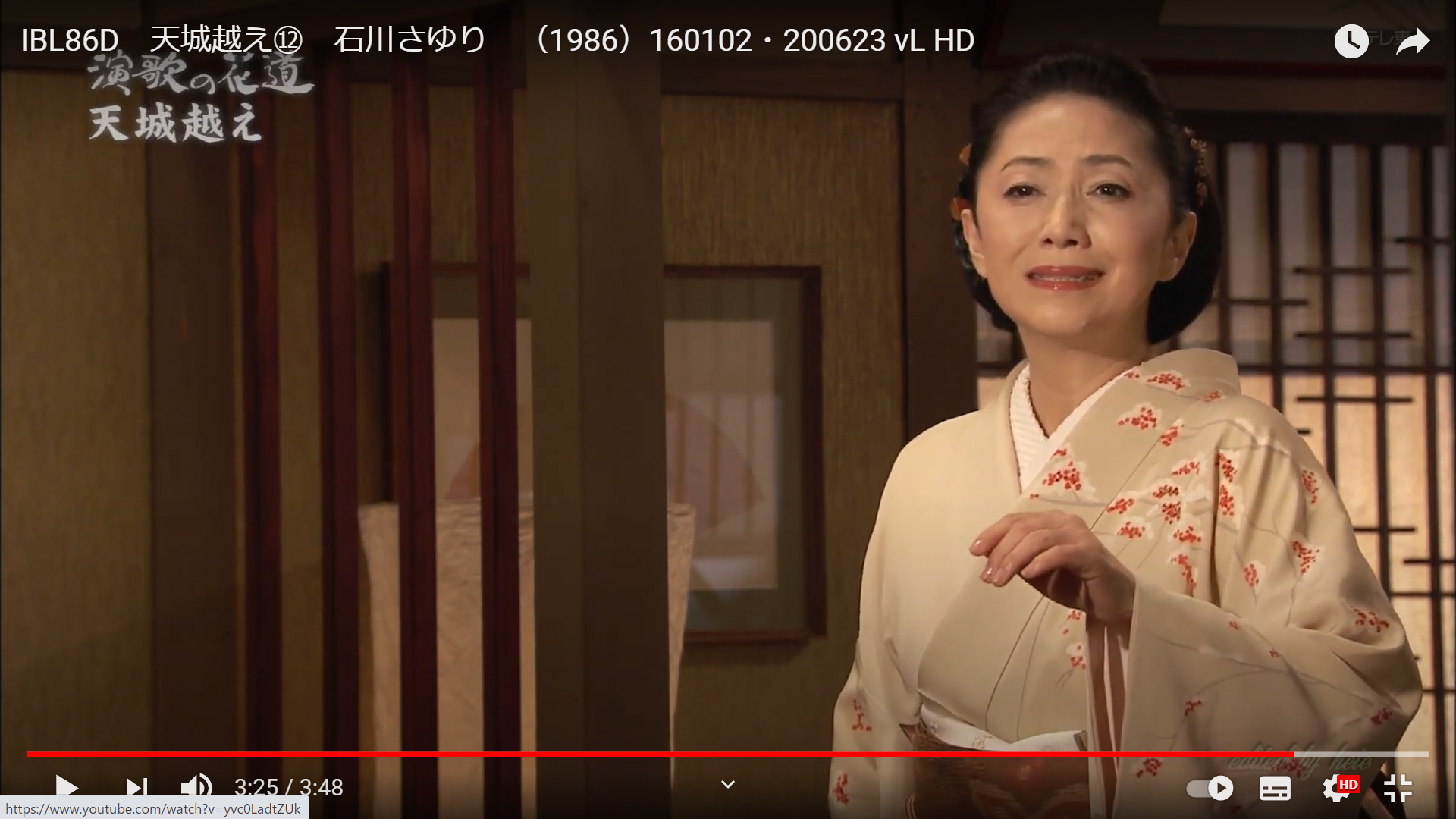 a
a
a
a
a
a
a
a
a
a
a
a
a
a
a
a
a
a
a
a
a
a
a
a
a
a
a
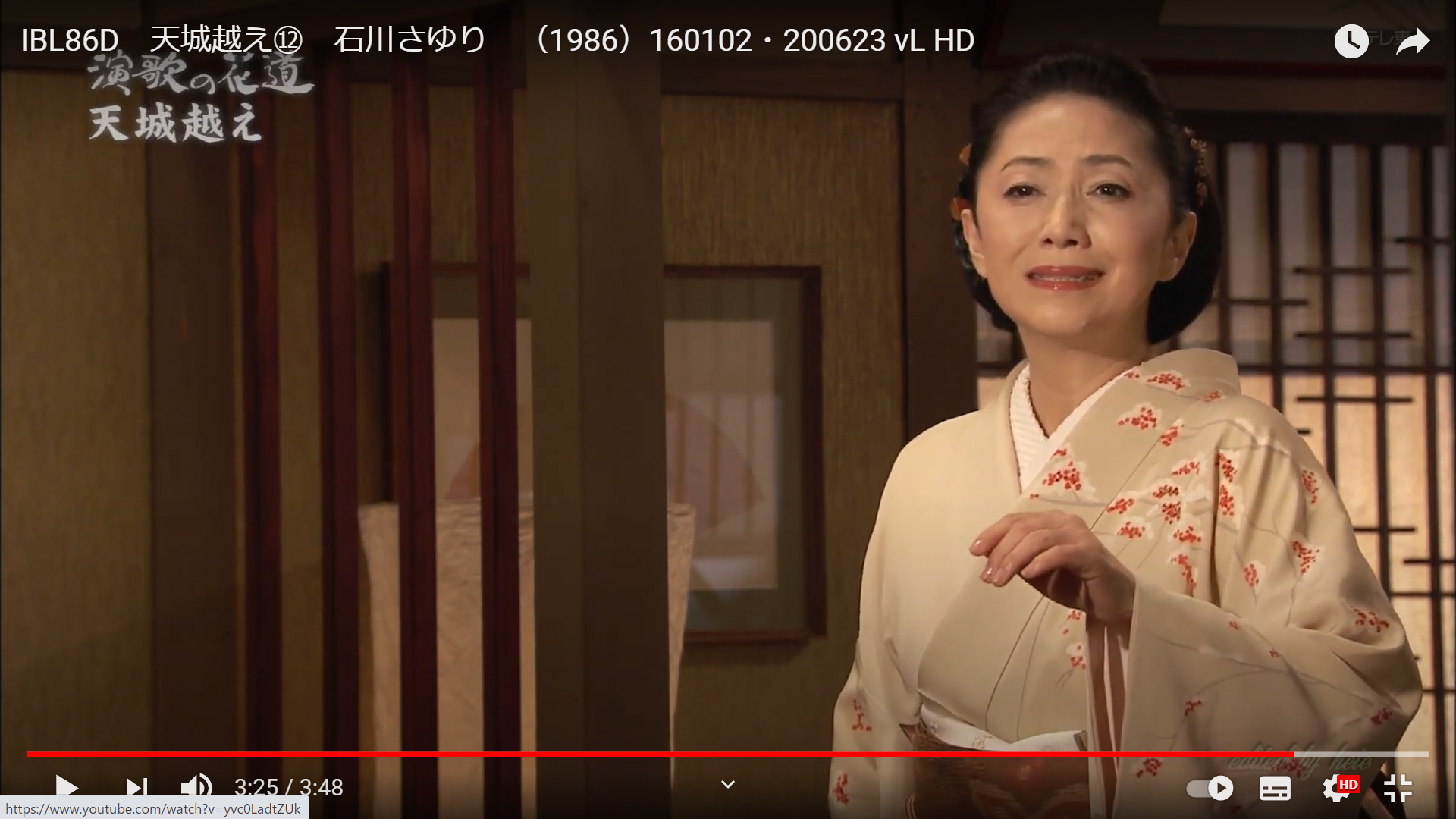 a
a
a
a
a
a
a
a
a
a
a
a
a
a
a
a
a
a
a
a
a
a
a
a
a
a
a
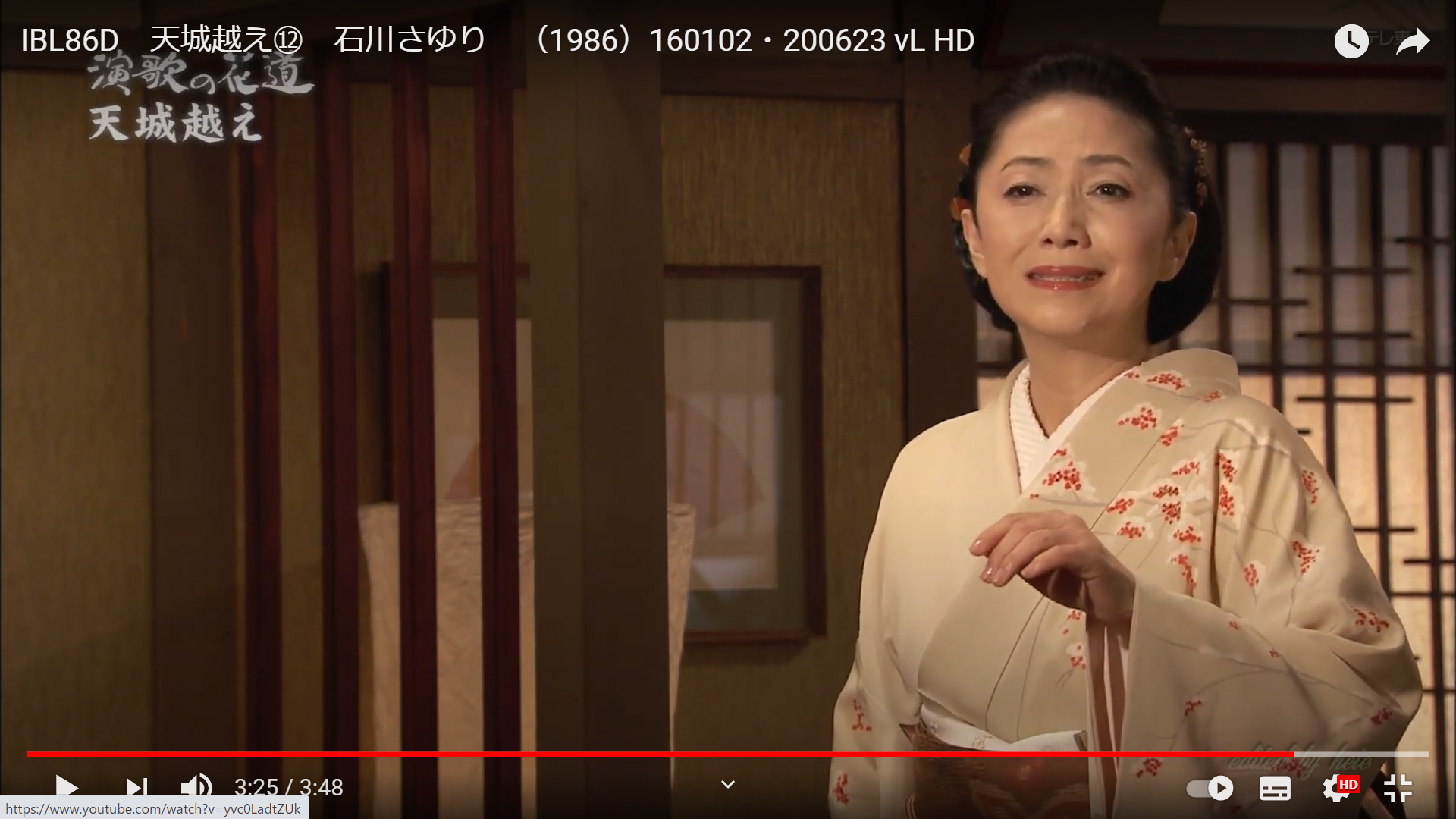 a
a
a
a
a
a
a
a
a
a
a
a
a
a
a
a
a
a
a
a
a
a
a
a
a
a
a
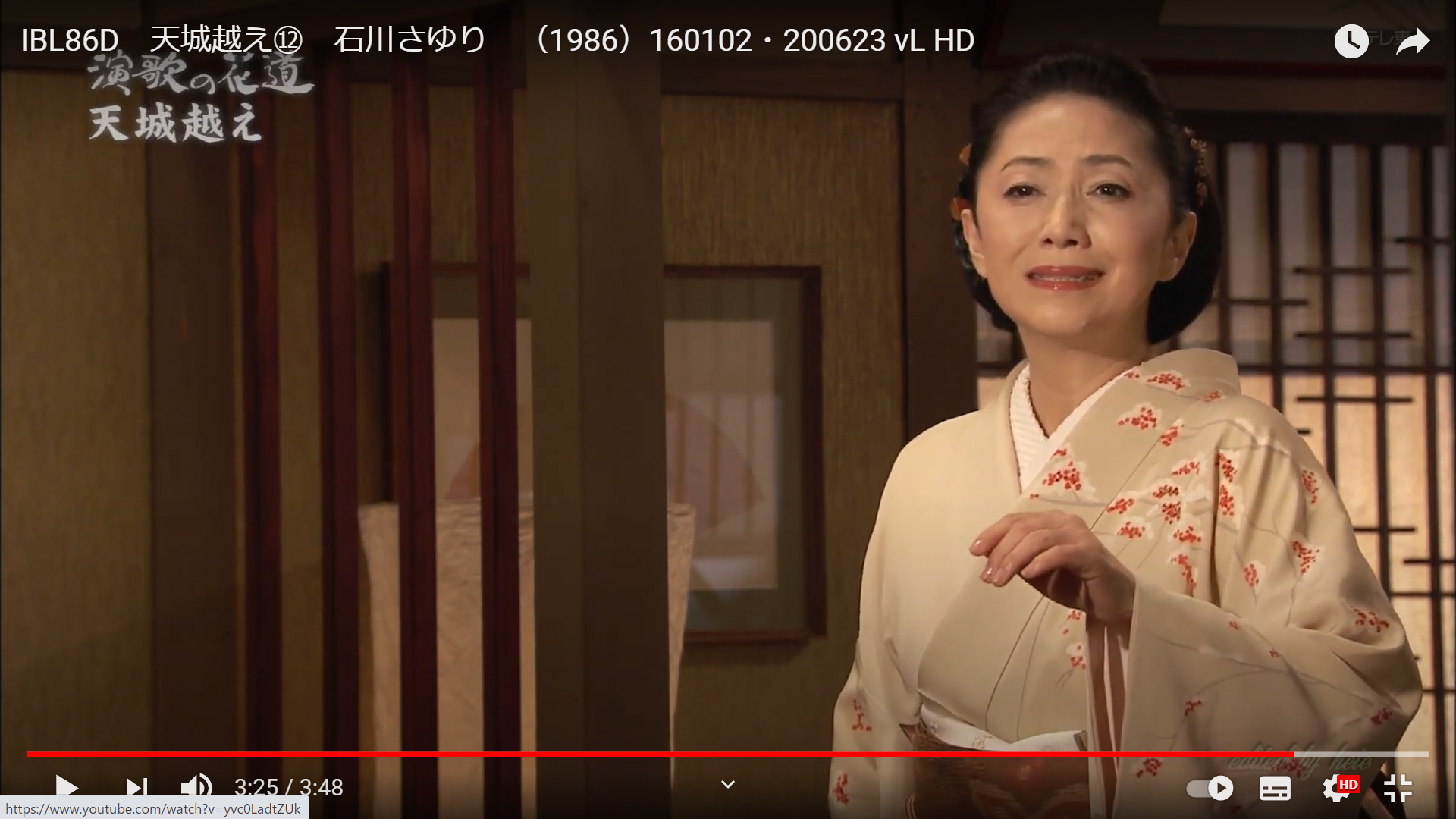 a
a
a
a
a
a
a
a
a
a
a
a
a
a
a
a
a
a
a
a
a
a
a
a
a
a
a
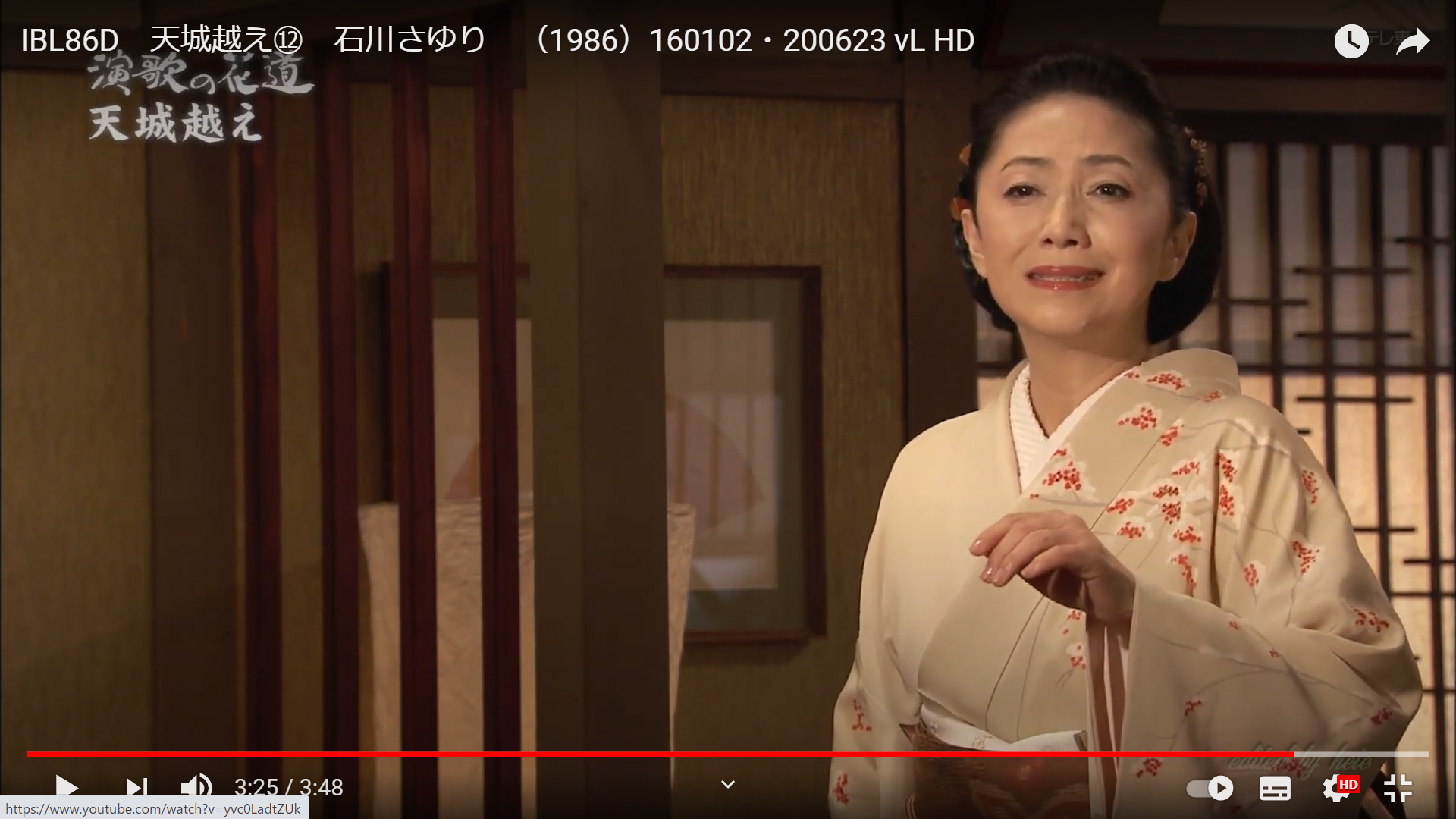 a
a
a
a
a
a
a
a
a
a
a
a
a
a
a
a
a
a
a
a
a
a
a
a
a
a
a
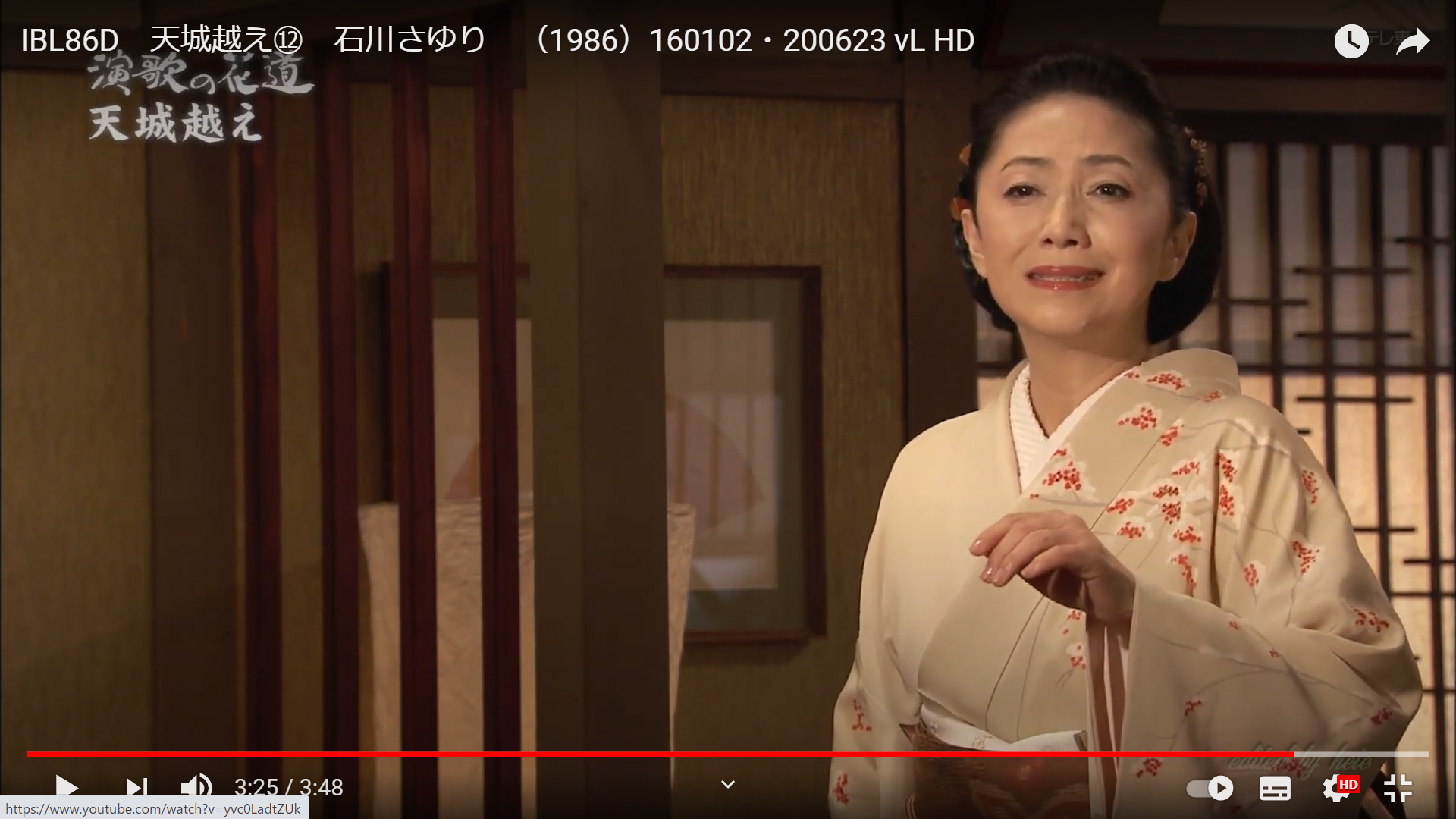 a
a
a
a
a
a
a
a
a
a
a
a
a
a
a
a
a
a
a
a
a
a
a
a
a
a
a
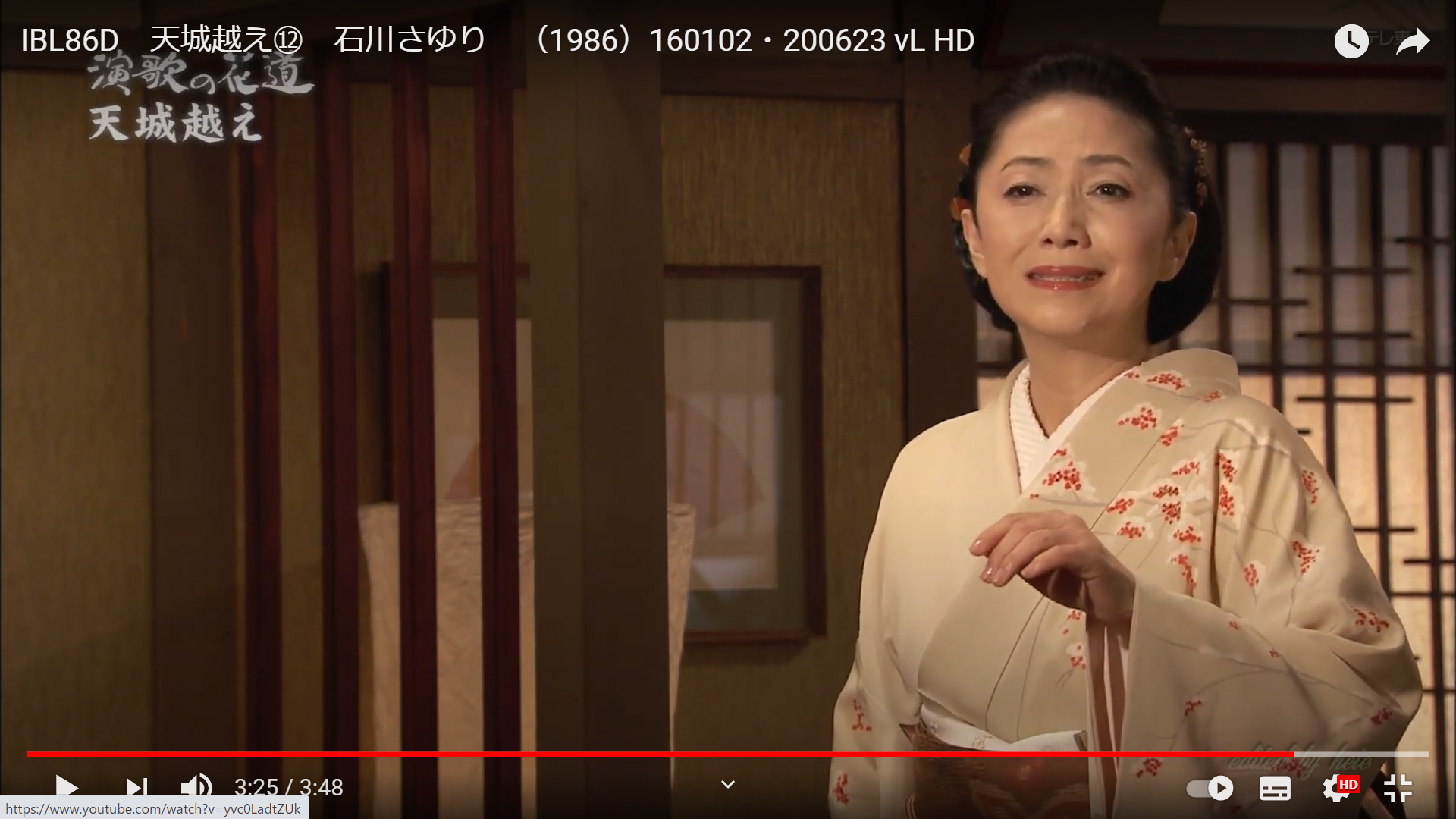 a
a
a
a
a
a
a
a
a
a
a
a
a
a
a
a
a
a
a
a
a
a
a
a
a
a
a
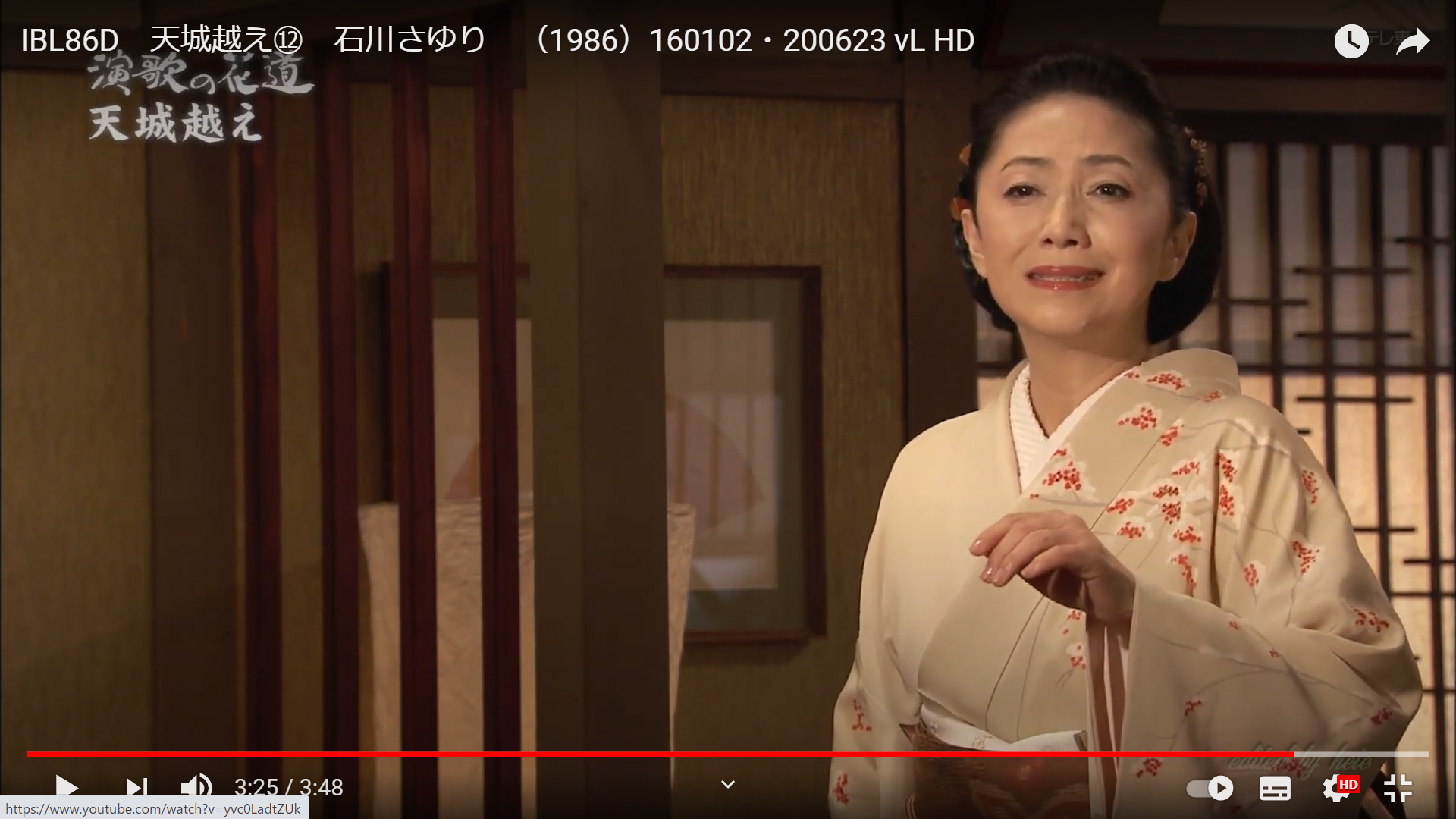 a
a
a
a
a
a
a
a
a
a
a
a
a
a
a
a
a
a
a
a
a
a
a
a
a
a
a
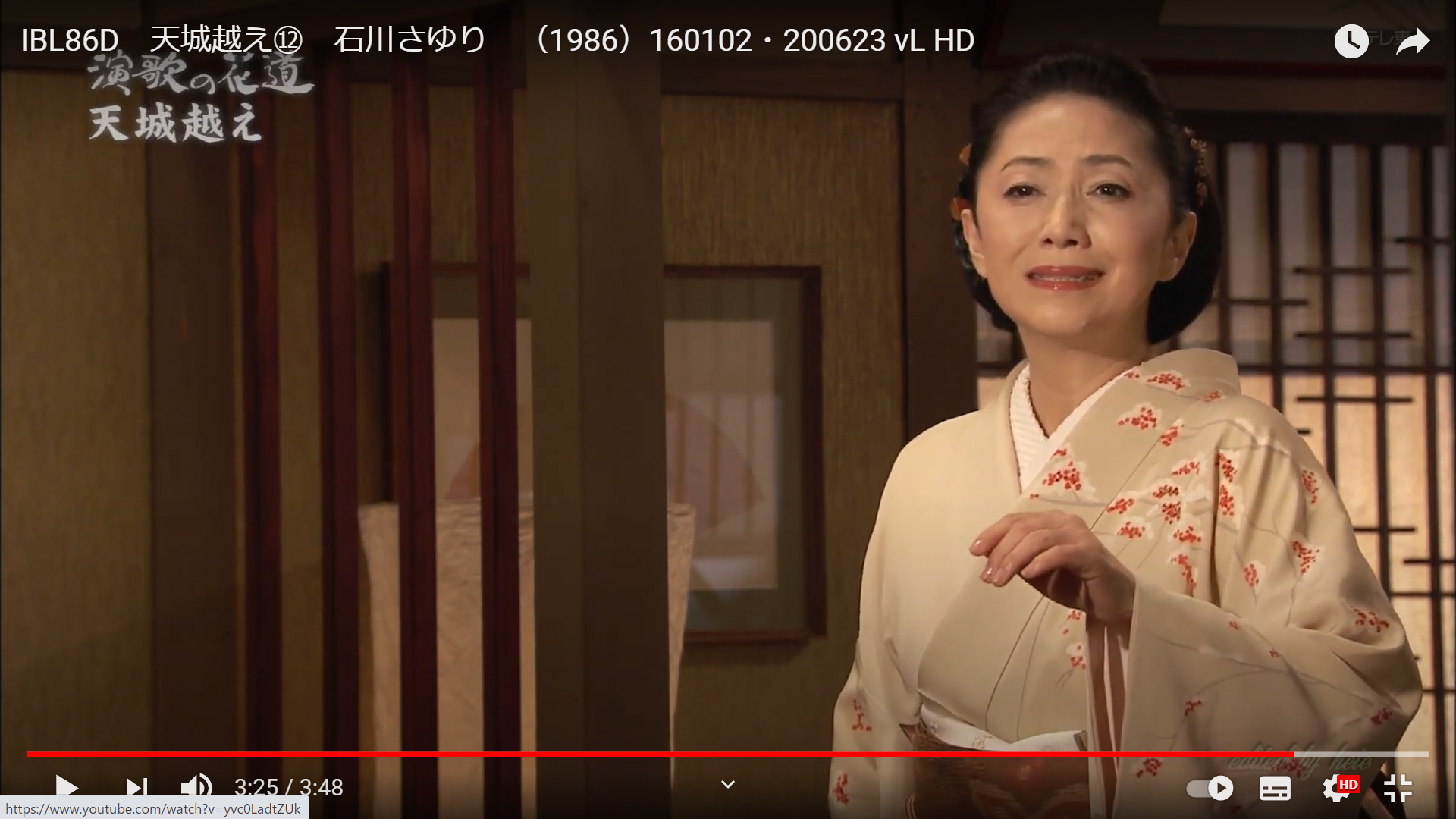 a
a
a
a
a
a
a
a
a
a
a
a
a
a
a
a
a
a
a
a
a
a
a
a
a
a
a
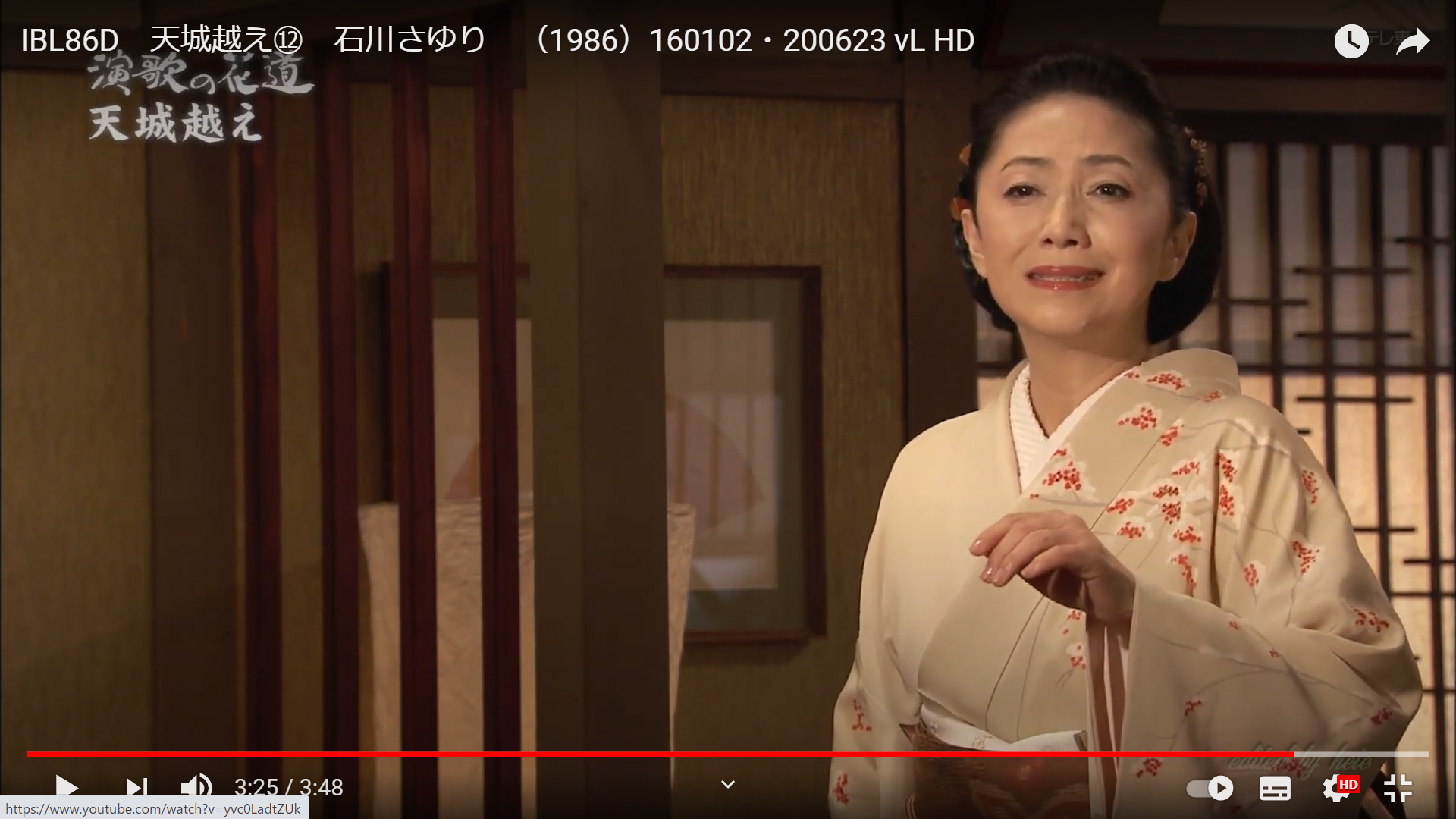 a
a
a
a
a
a
a
a
a
a
a
a
a
a
a
a
a
a
a
a
a
a
a
a
a
a
a
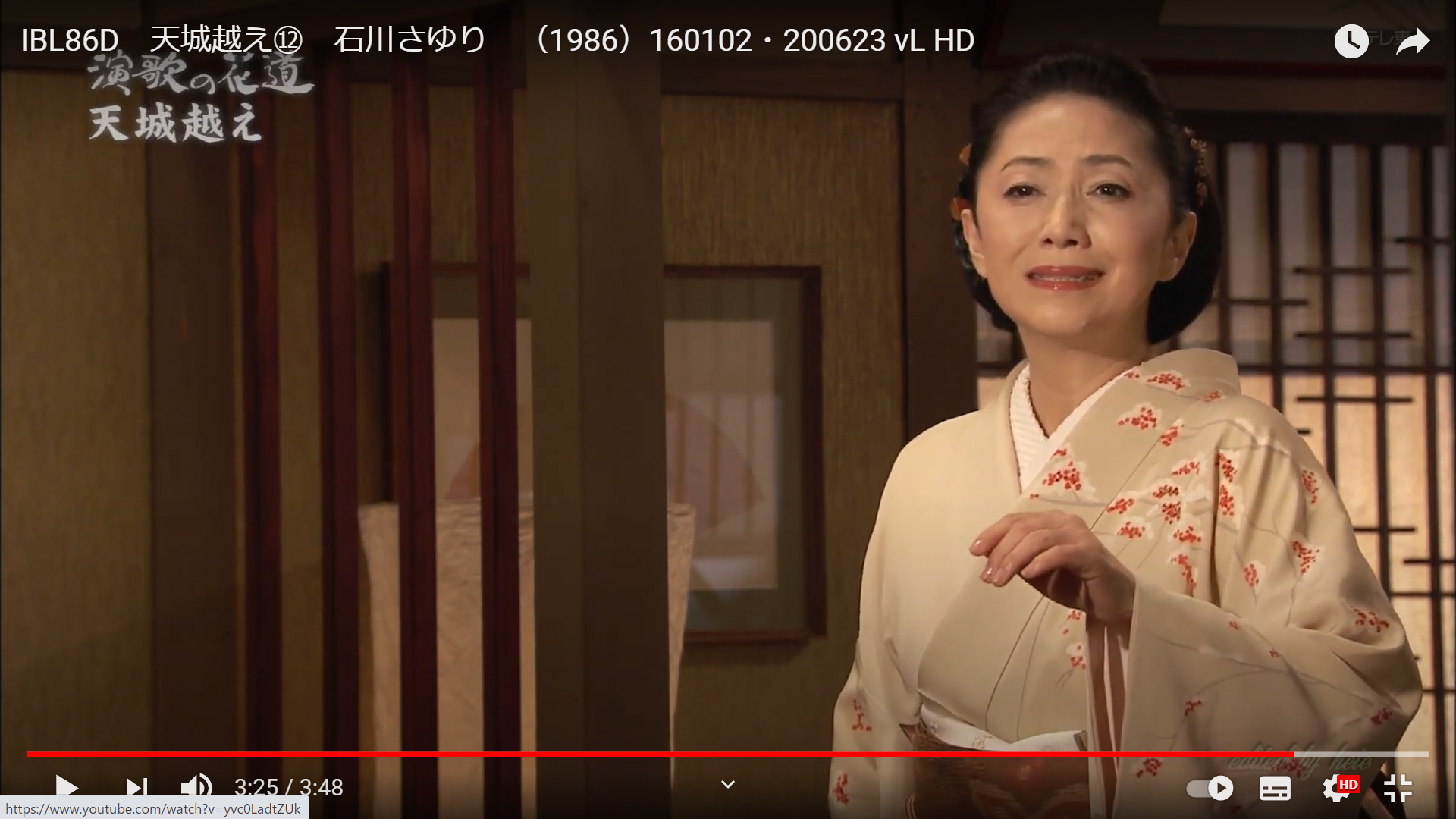 a
a
a
a
a
a
a
a
a
a
a
a
a
a
a
a
a
a
a
a
a
a
a
a
a
a
a
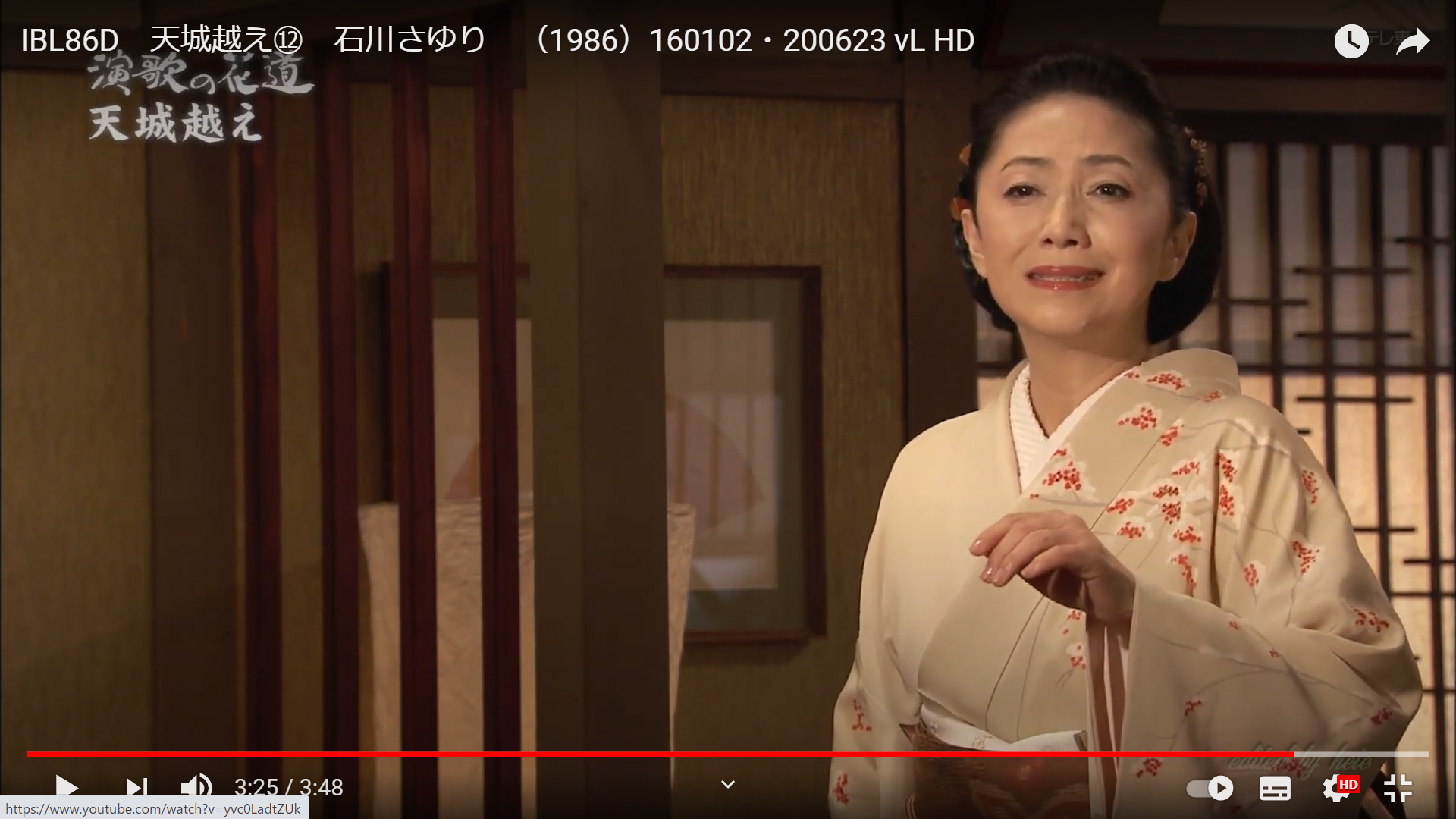 a
a
a
a
a
a
a
a
a
a
a
a
a
a
a
a
a
a
a
a
a
a
a
a
a
a
a
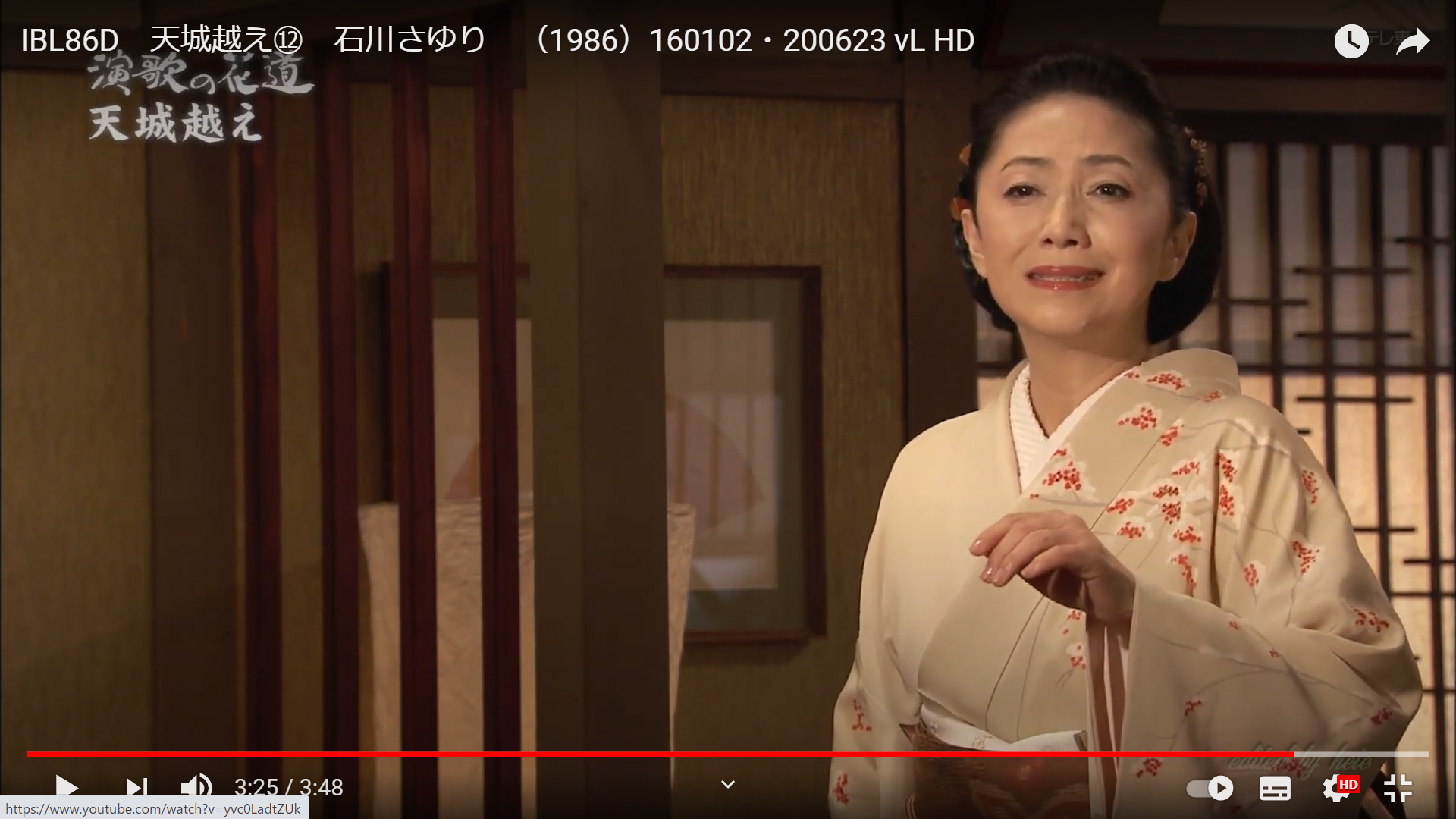 a
a
a
a
a
a
a
a
a
a
a
a
a
a
a
a
a
a
a
a
a
a
a
a
a
a
a
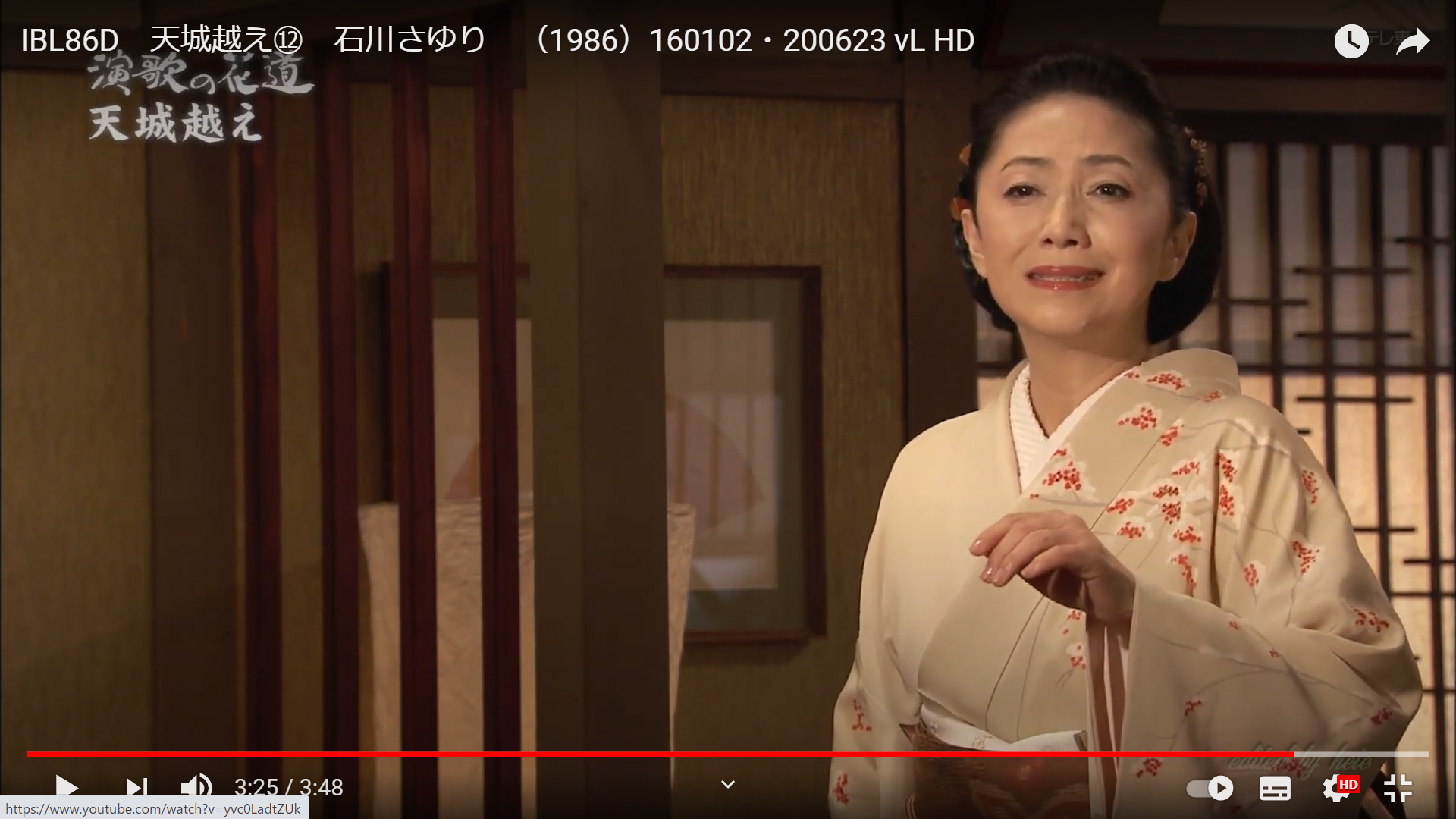 a
a
a
a
a
a
a
a
a
a
a
a
a
a
a
a
a
a
a
a
a
a
a
a
a
a
a
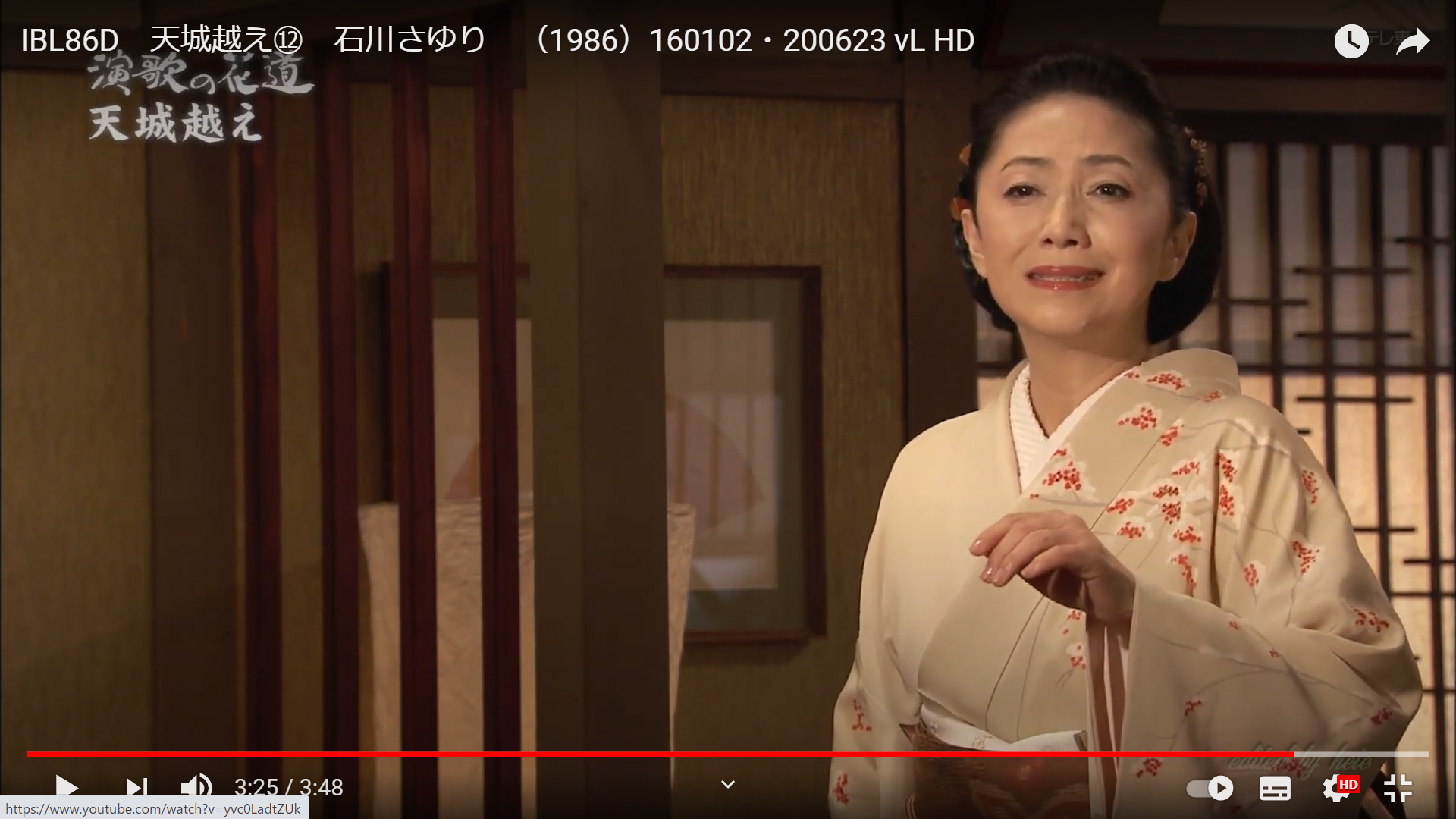 a
a
a
a
a
a
a
a
a
a
a
a
a
a
a
a
a
a
a
a
a
a
a
a
a
a
a
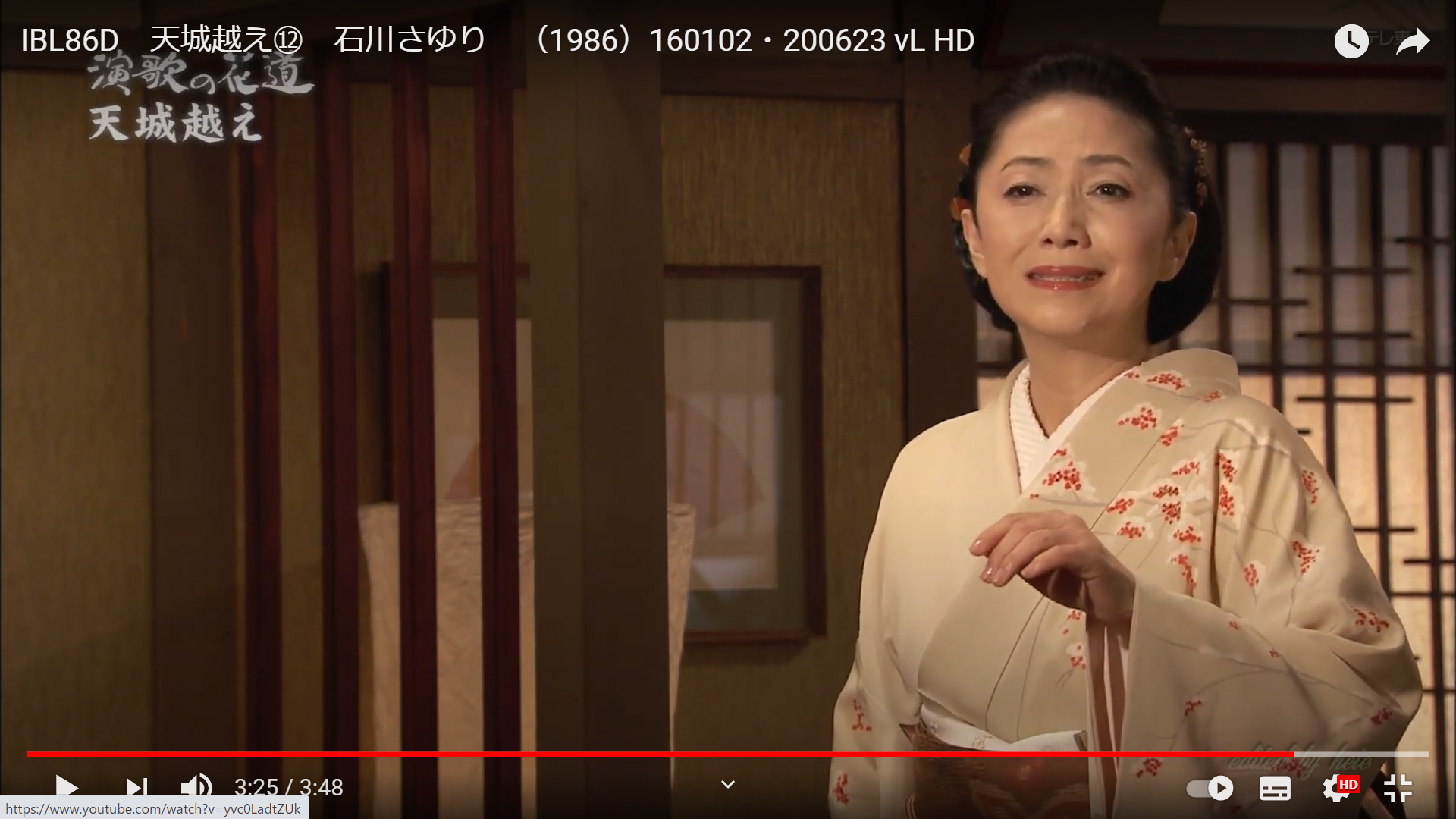 a
a
a
a
a
a
a
a
a
a
a
a
a
a
a
a
a
a
a
a
a
a
a
a
a
a
a
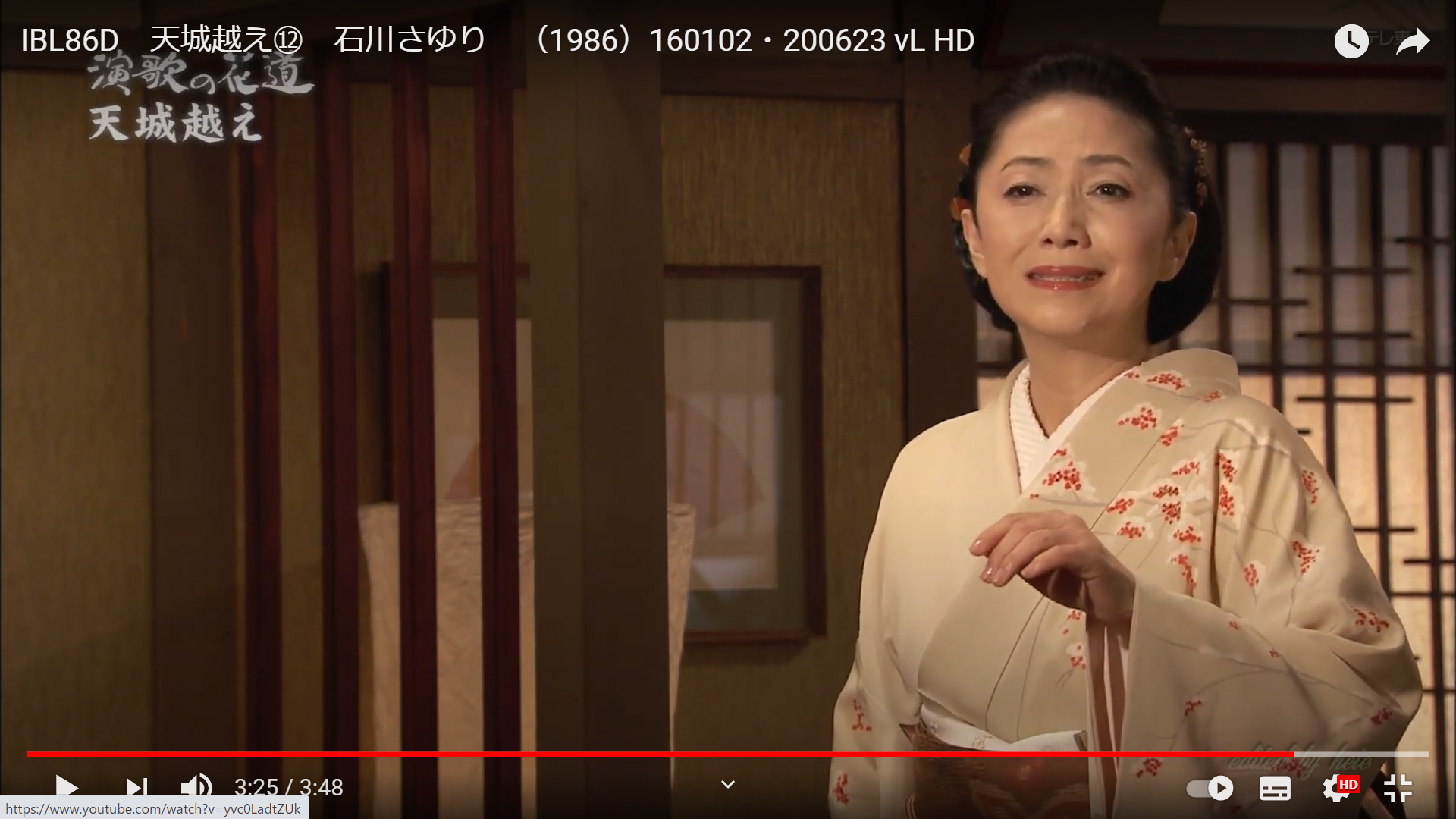 a
a
a
a
a
a
a
a
a
a
a
a
a
a
a
a
a
a
a
a
a
a
a
a
a
a
a
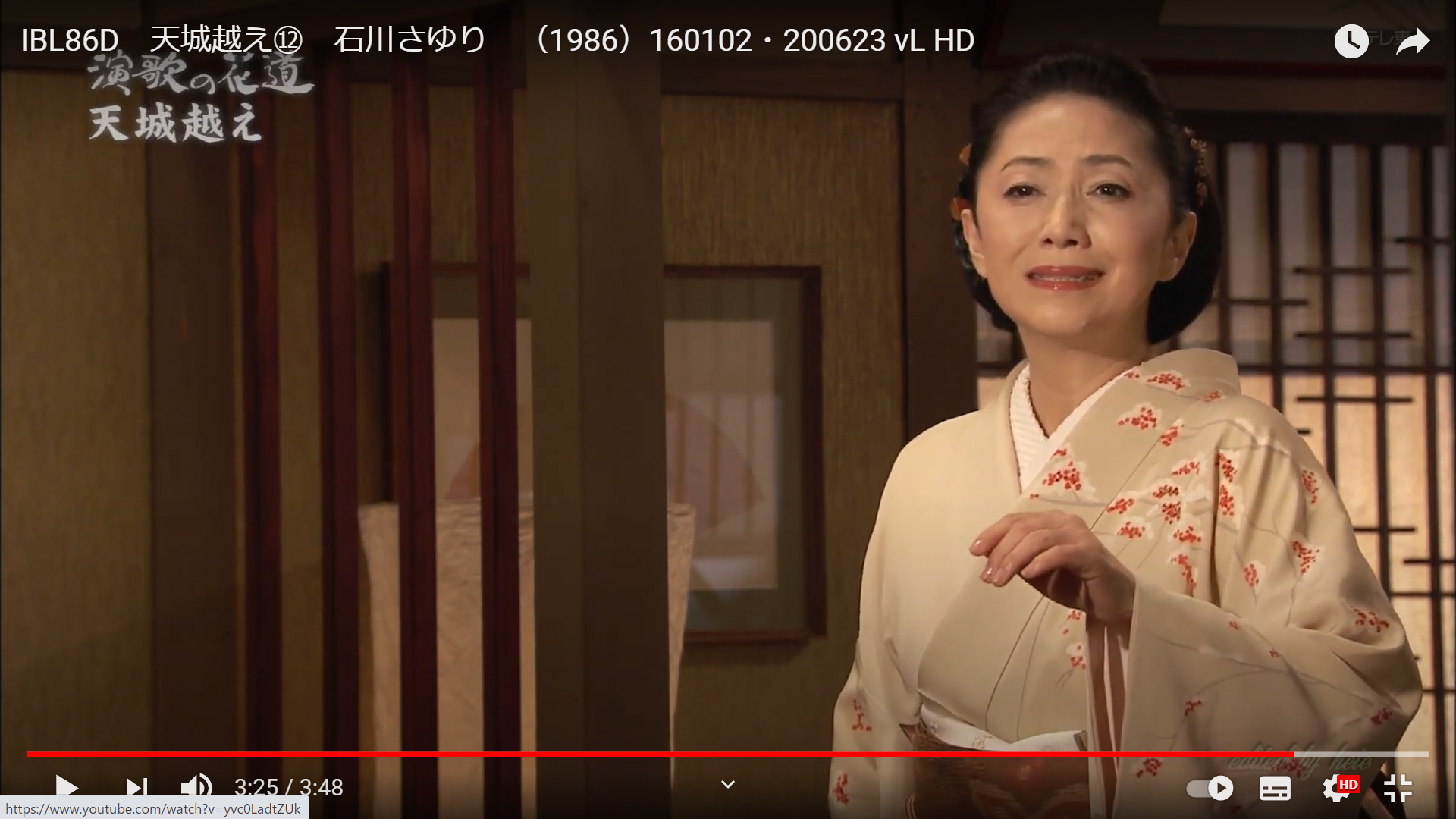 a
a
a
a
a
a
a
a
a
a
a
a
a
a
a
a
a
a
a
a
a
a
a
a
a
a
a
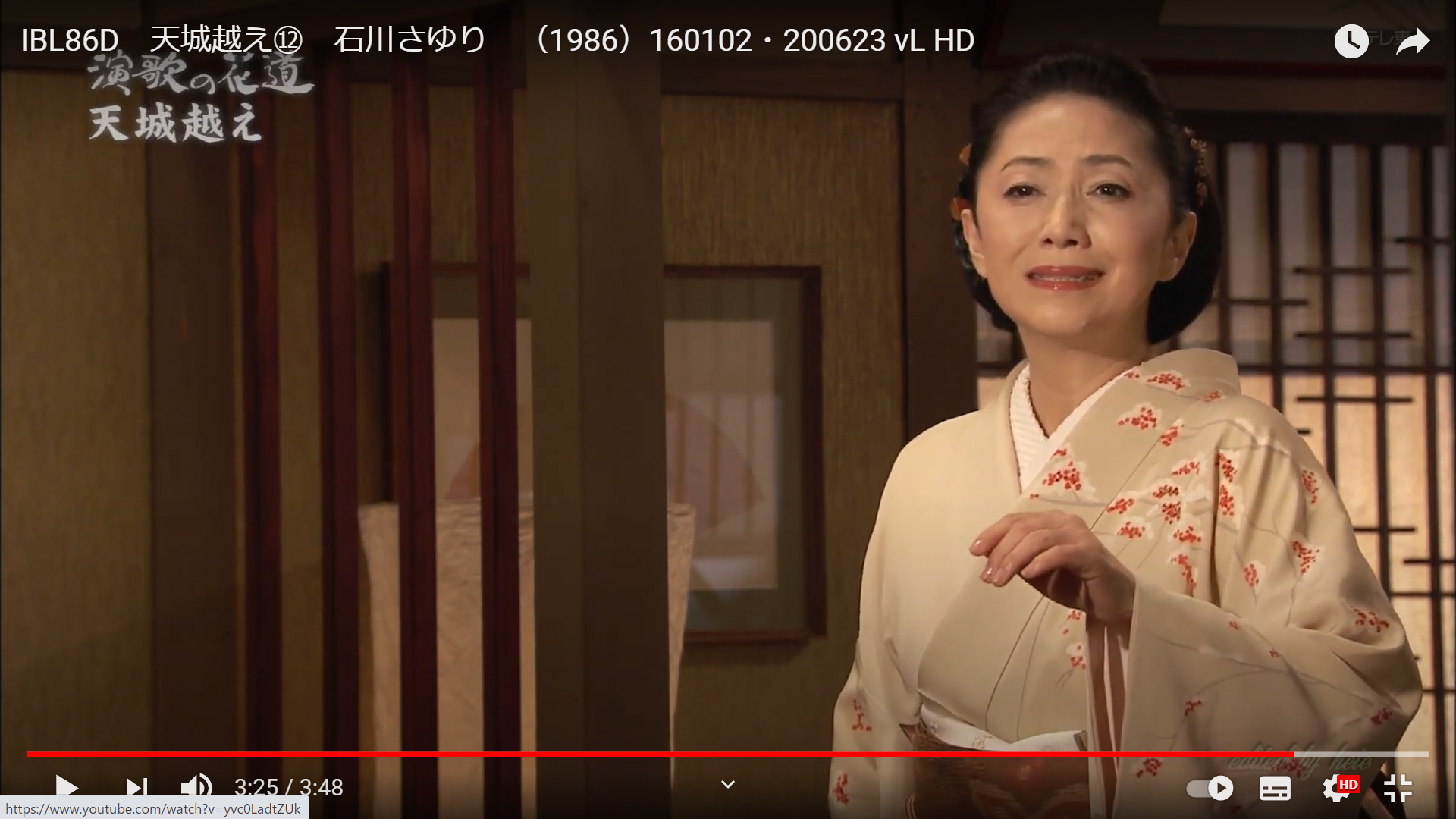 a
a
a
a
a
a
a
a
a
a
a
a
a
a
a
a
a
a
a
a
a
a
a
a
a
a
a
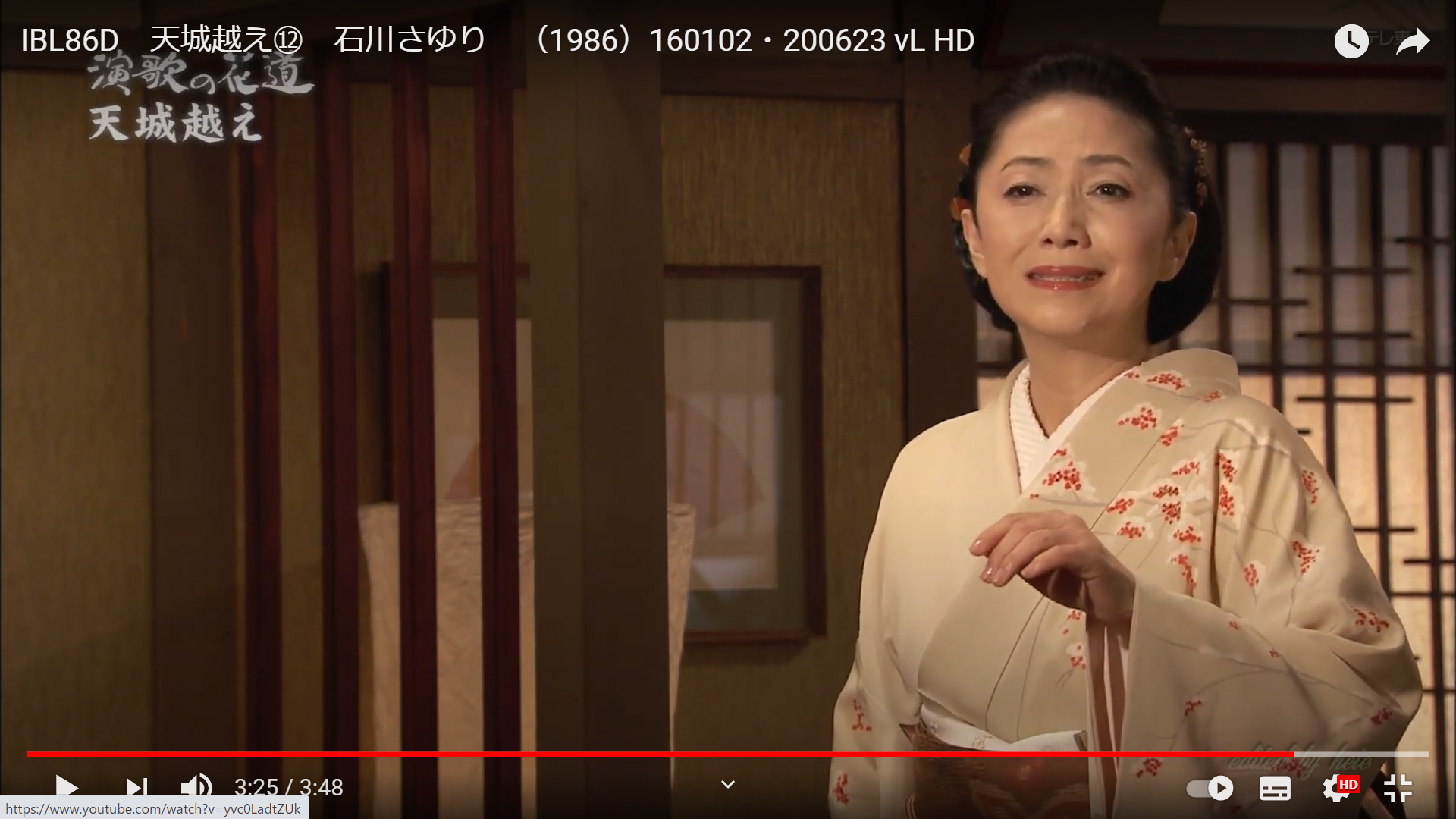 a
a
a
a
a
a
a
a
a
a
a
a
a
a
a
a
a
a
a
a
a
a
a
a
a
a
a
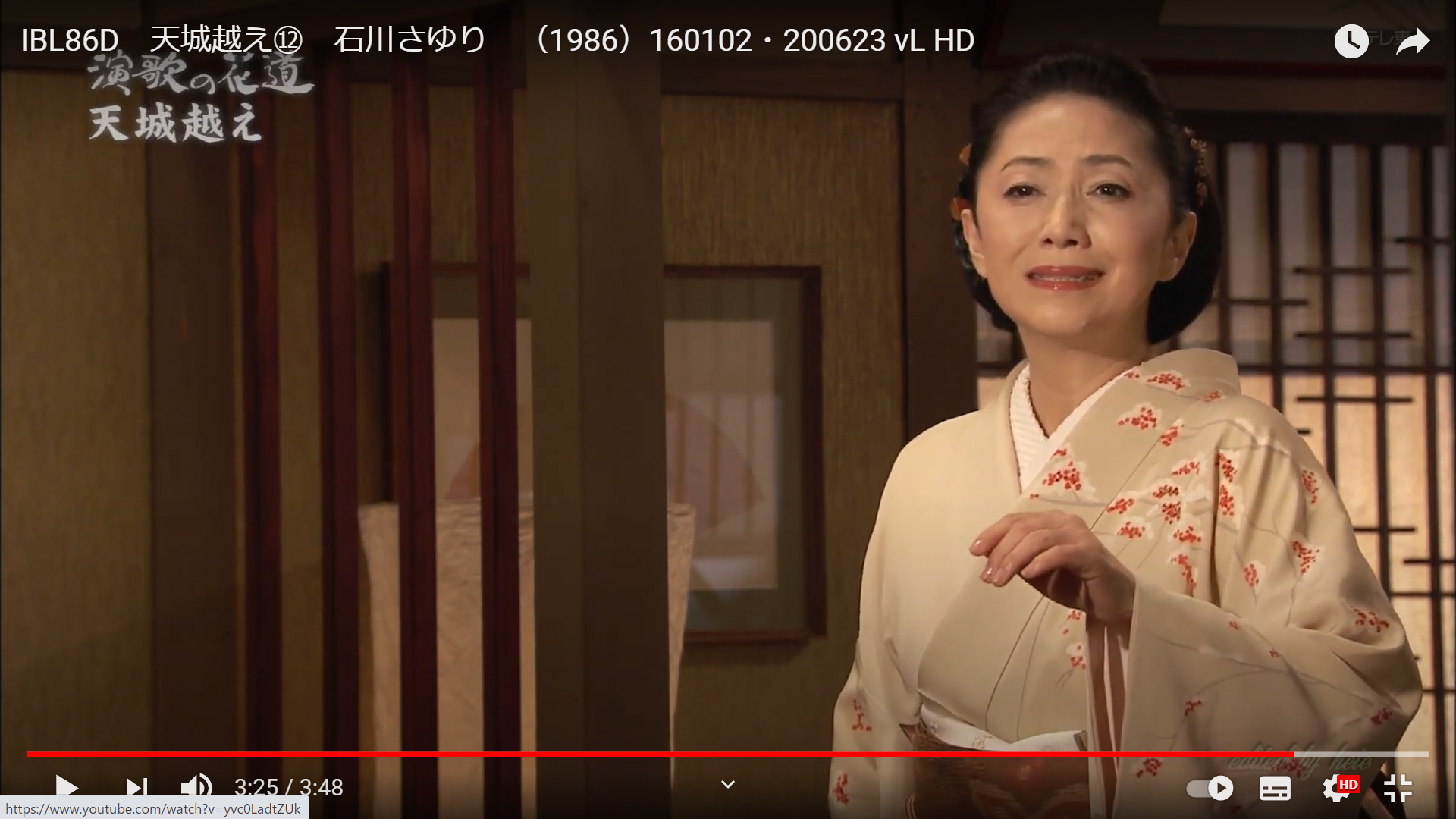 a
a
a
a
a
a
a
a
a
a
a
a
a
a
a
a
a
a
a
a
a
a
a
a
a
a
a
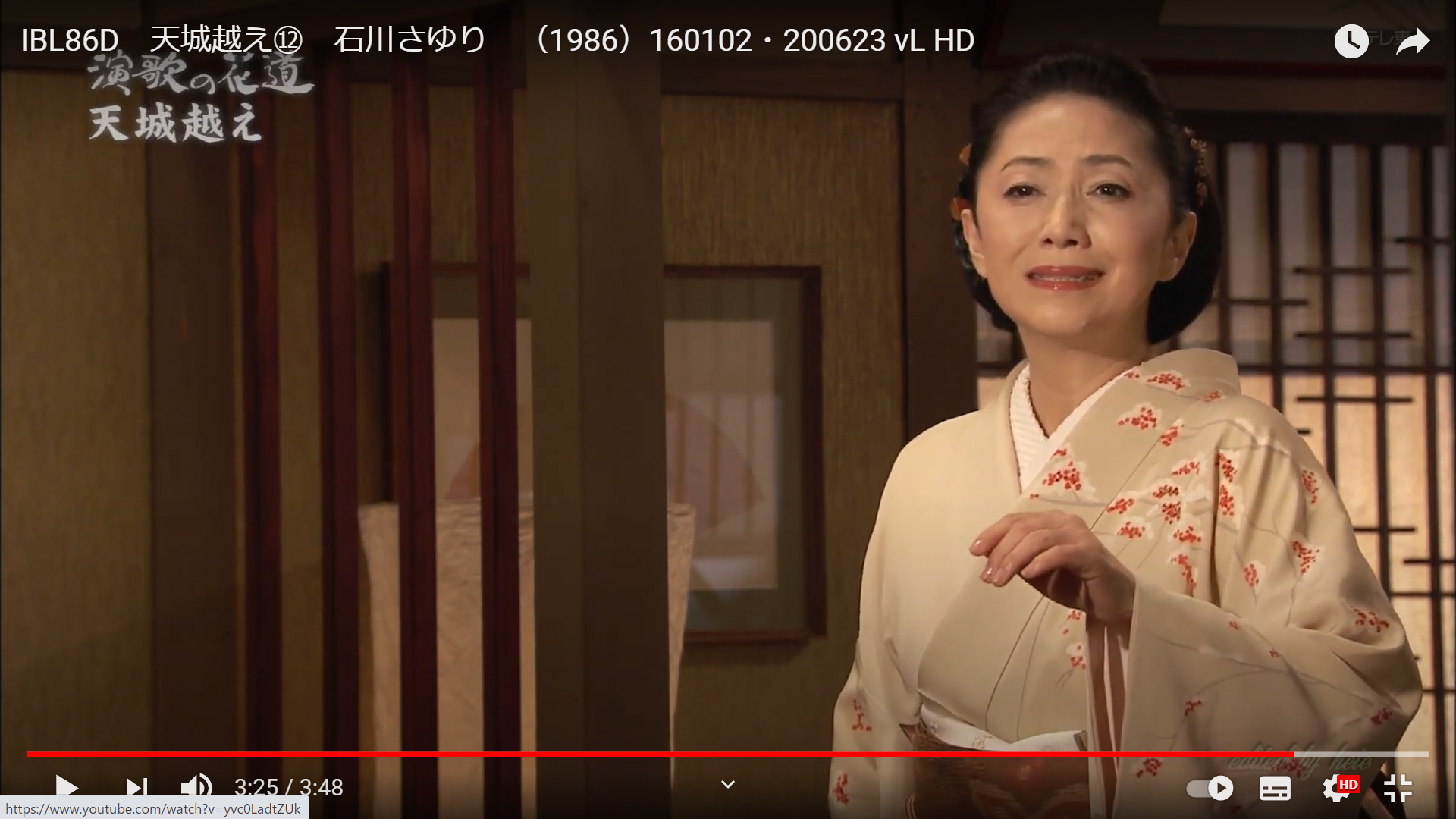 a
a
a
a
a
a
a
a
a
a
a
a
a
a
a
a
a
a
a
a
a
a
a
a
a
a
a
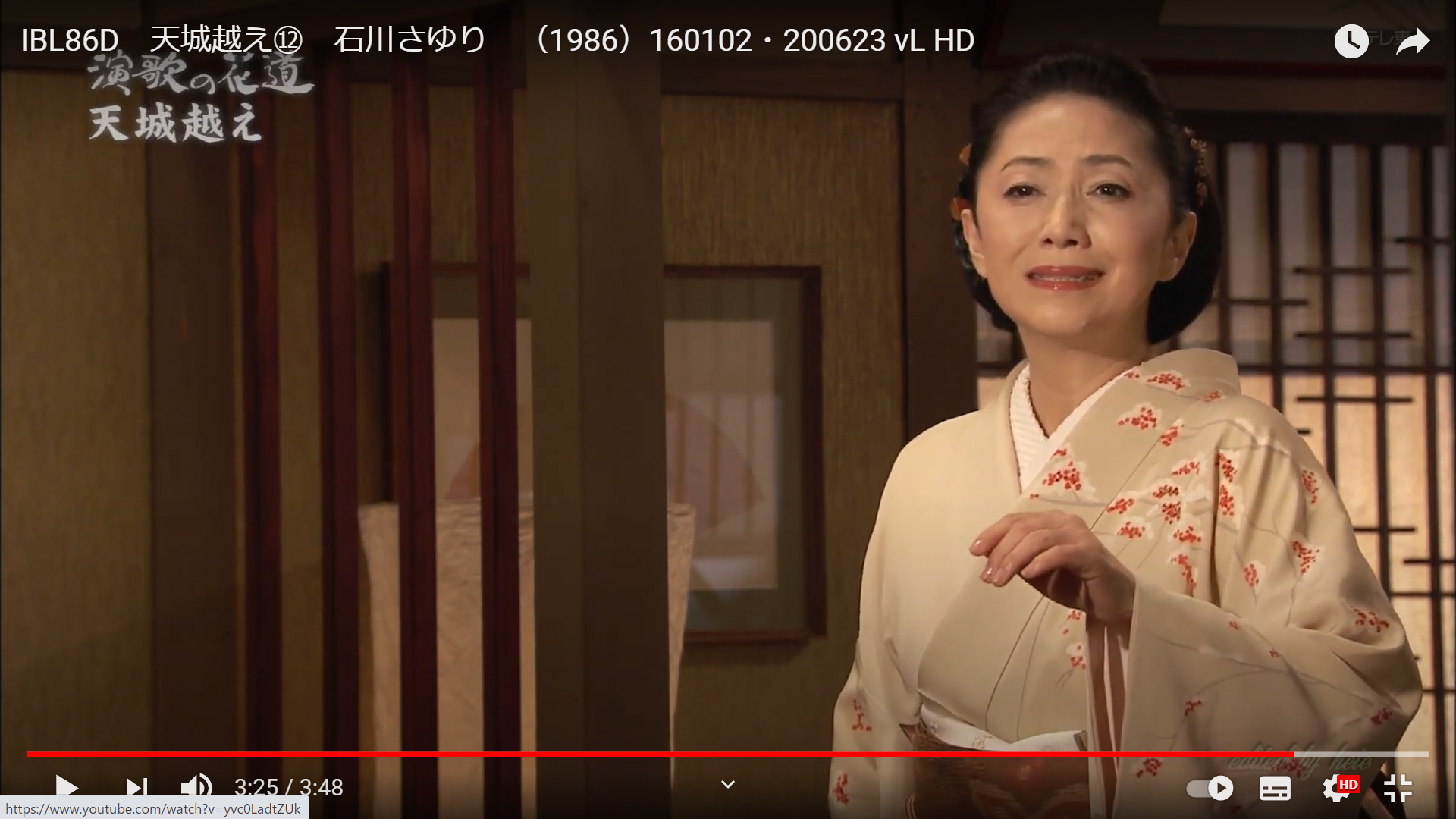 a
a
a
a
a
a
a
a
a
a
a
a
a
a
a
a
a
a
a
a
a
a
a
a
a
a
a
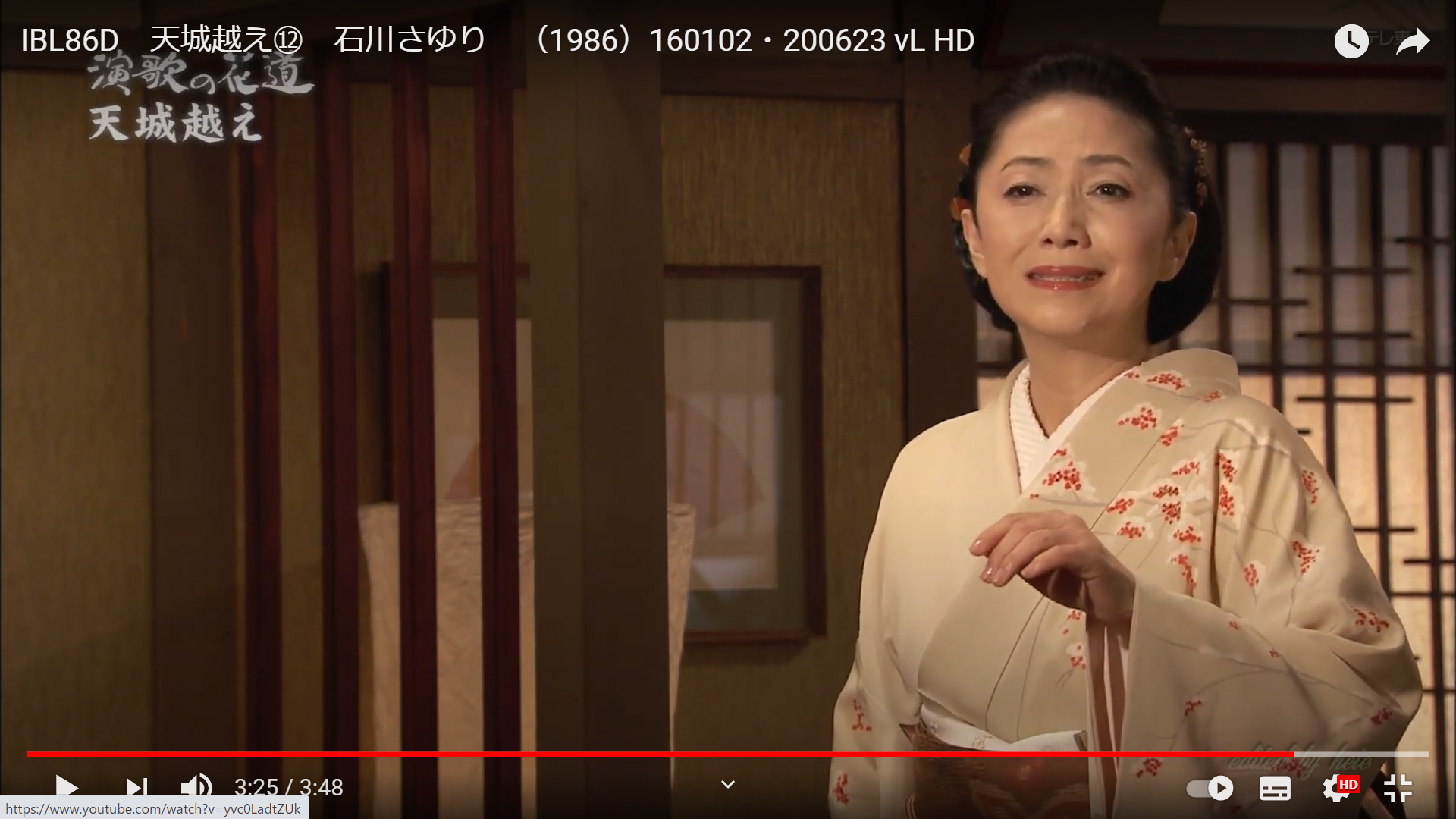 a
a
a
a
a
a
a
a
a
a
a
a
a
a
a
a
a
a
a
a
a
a
a
a
a
a
a
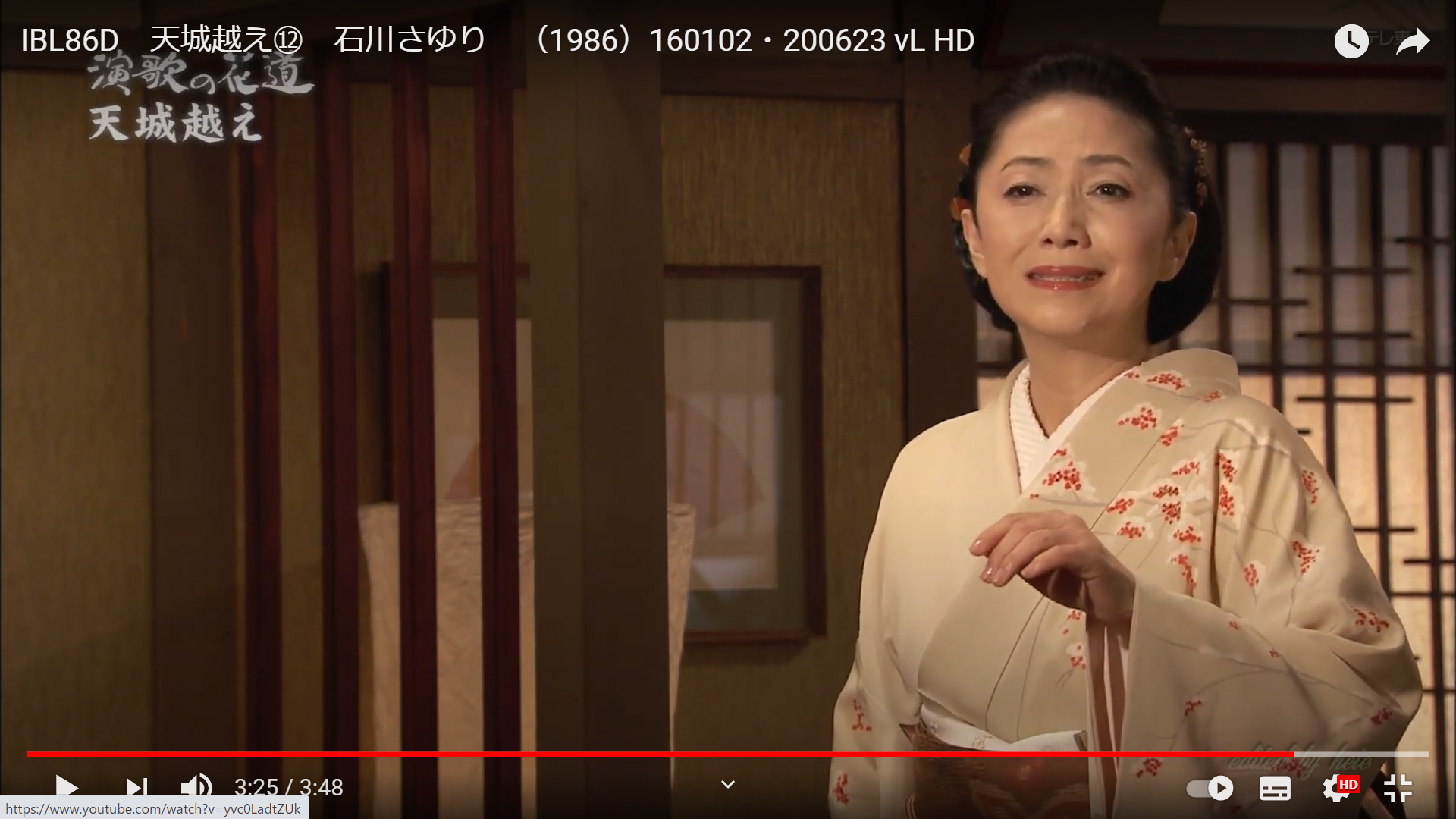 a
a
a
a
a
a
a
a
a
a
a
a
a
a
a
a
a
a
a
a
a
a
a
a
a
a
a
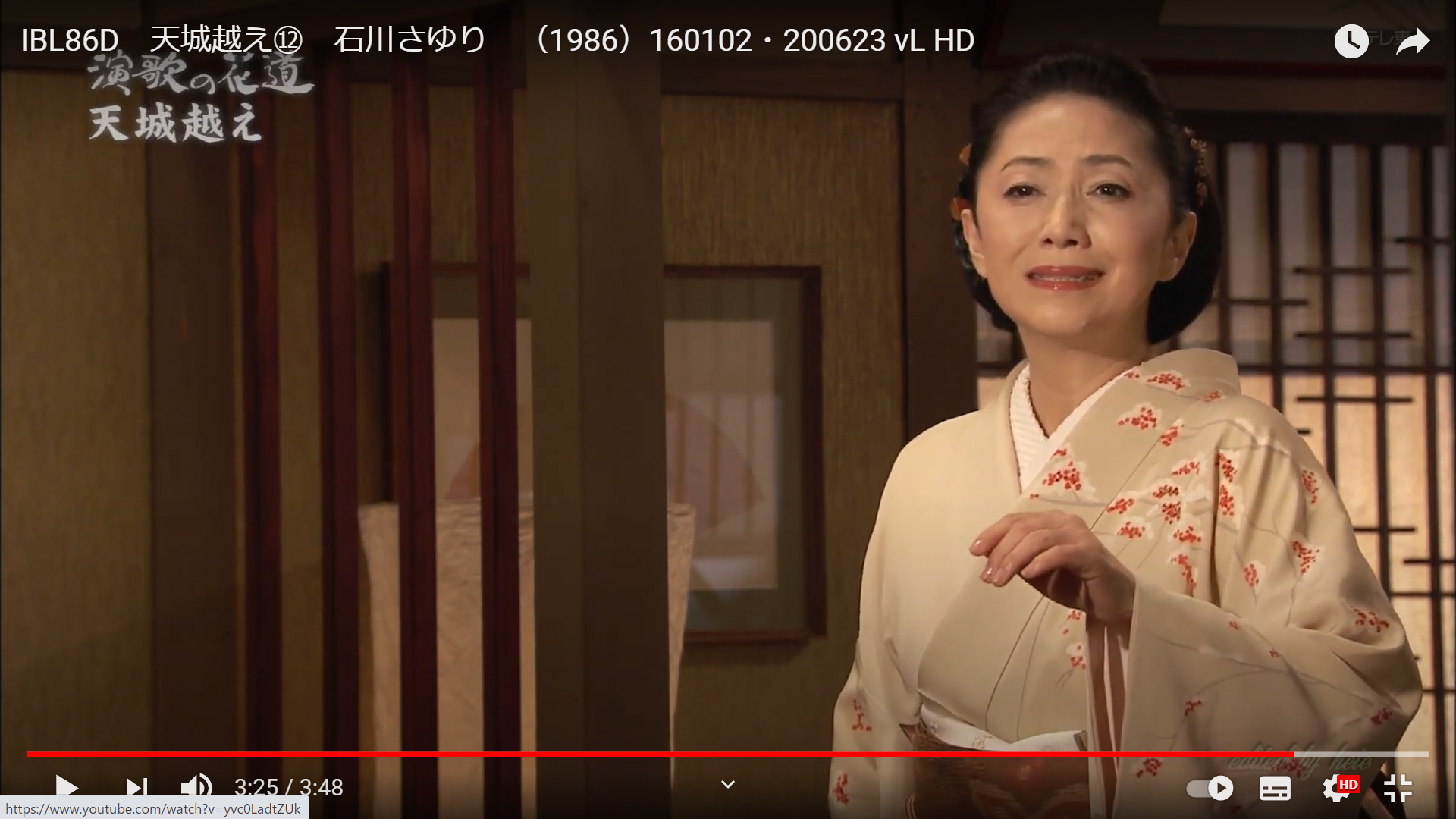 a
a
a
a
a
a
a
a
a
a
a
a
a
a
a
a
a
a
a
a
a
a
a
a
a
a
a
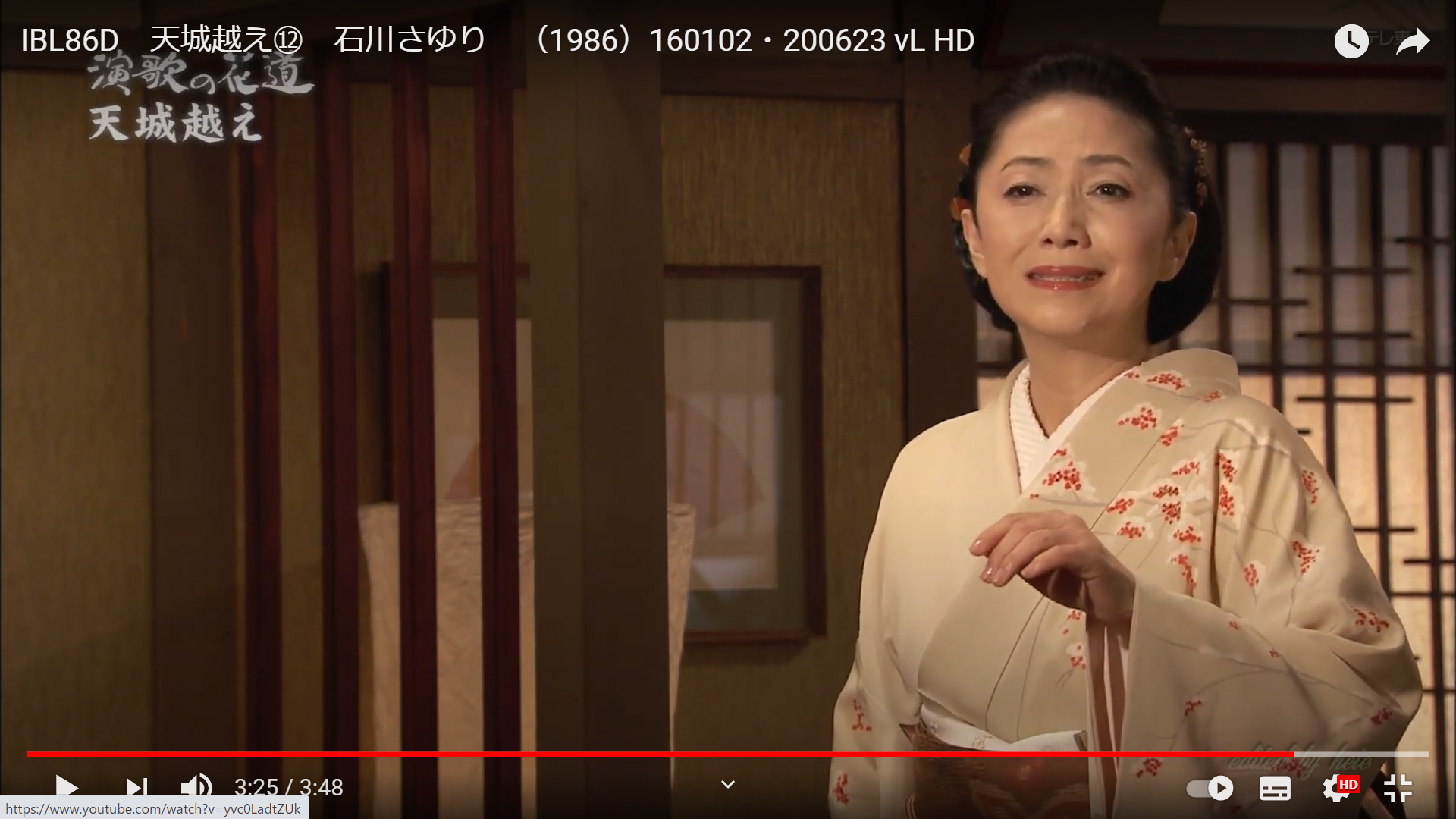 a
a
a
a
a
a
a
a
a
a
a
a
a
a
a
a
a
a
a
a
a
a
a
a
a
a
a
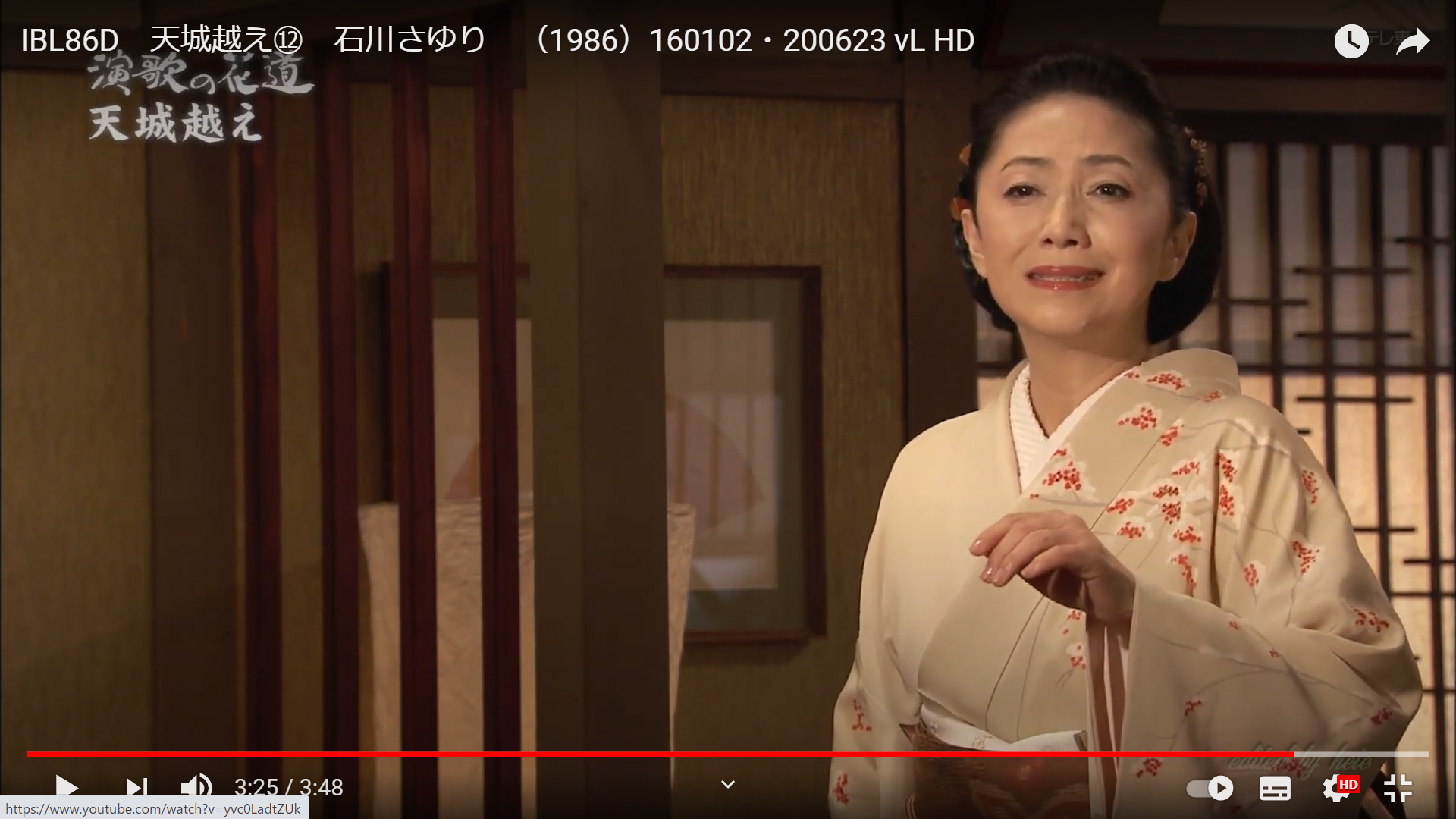 a
a
a
a
a
a
a
a
a
a
a
a
a
a
a
a
a
a
a
a
a
a
a
a
a
a
a
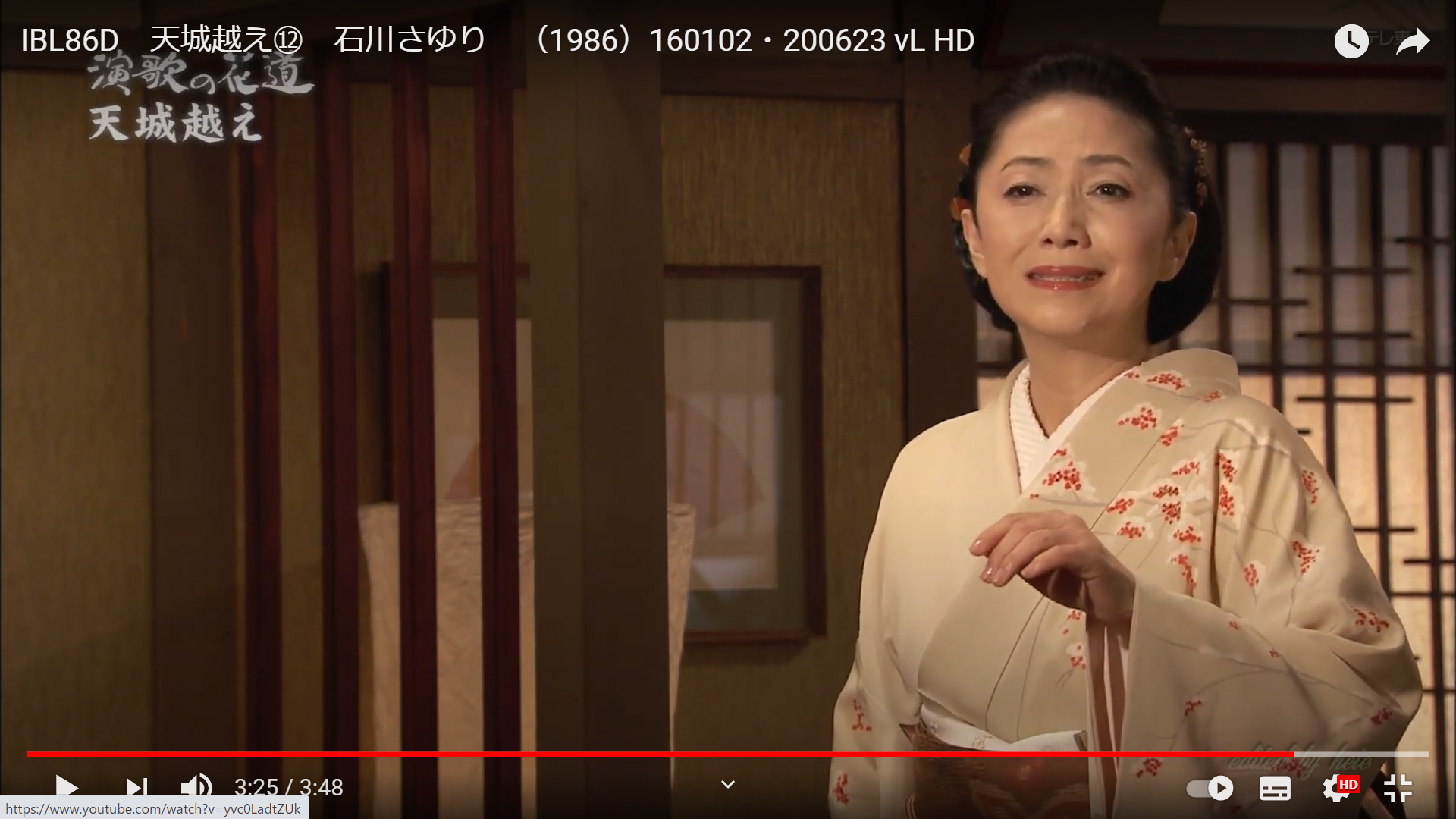 a
a
a
a
a
a
a
a
a
a
a
a
a
a
a
a
a
a
a
a
a
a
a
a
a
a
a
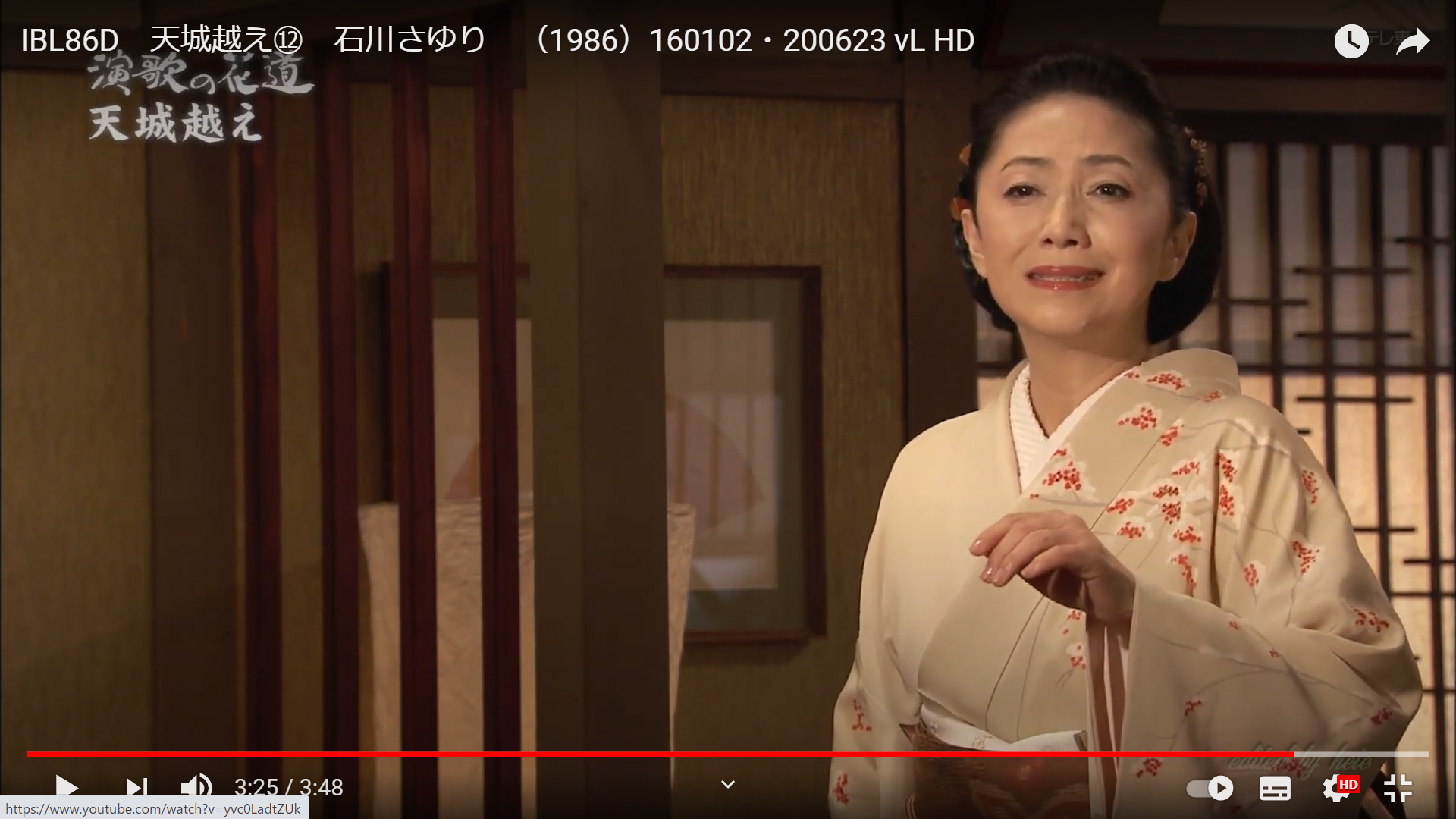 a
a
a
a
a
a
a
a
a
a
a
a
a
a
a
a
a
a
a
a
a
a
a
a
a
a
a
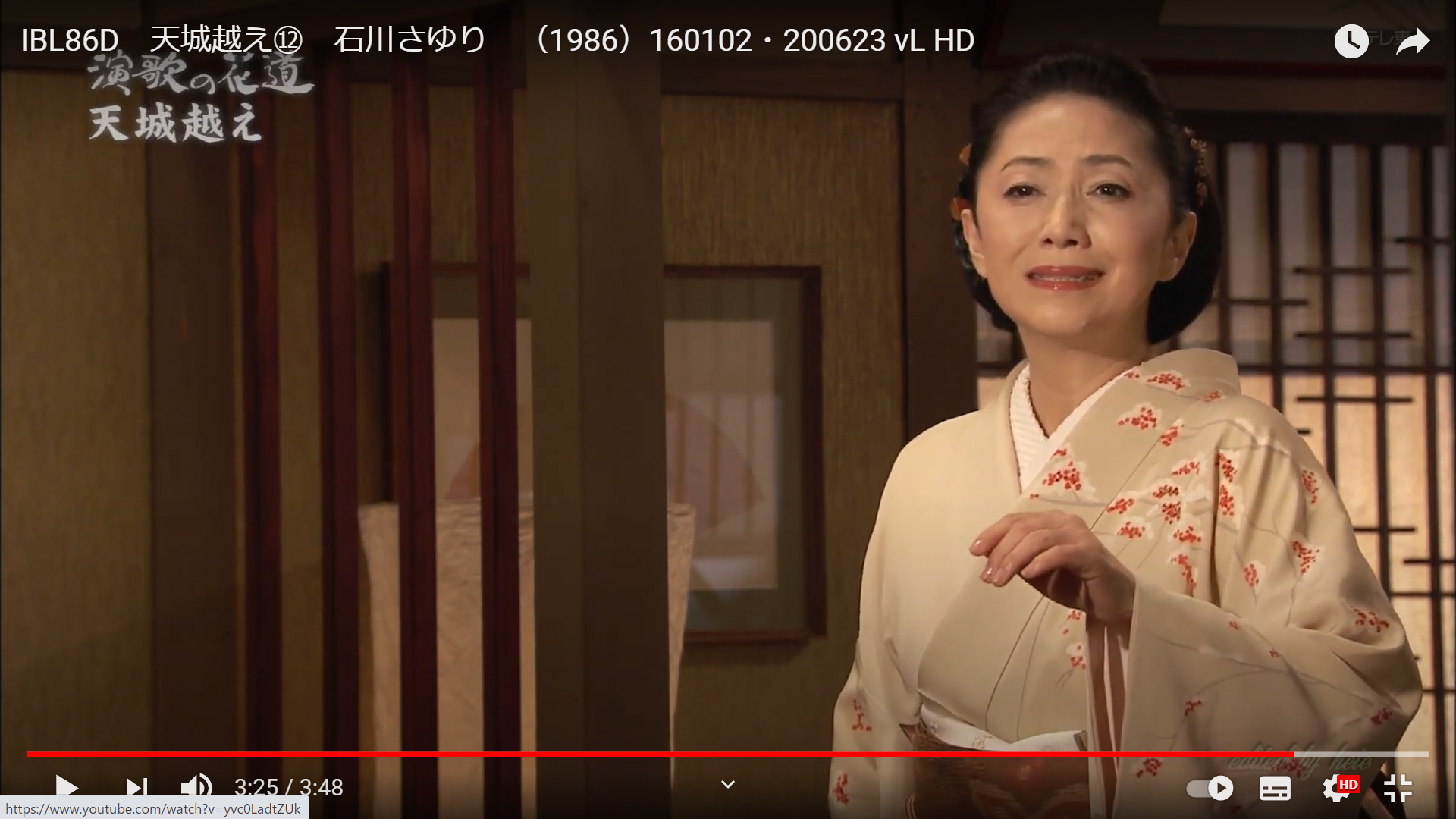 a
a
a
a
a
a
a
a
a
a
a
a
a
a
a
a
a
a
a
a
a
a
a
a
a
a
a
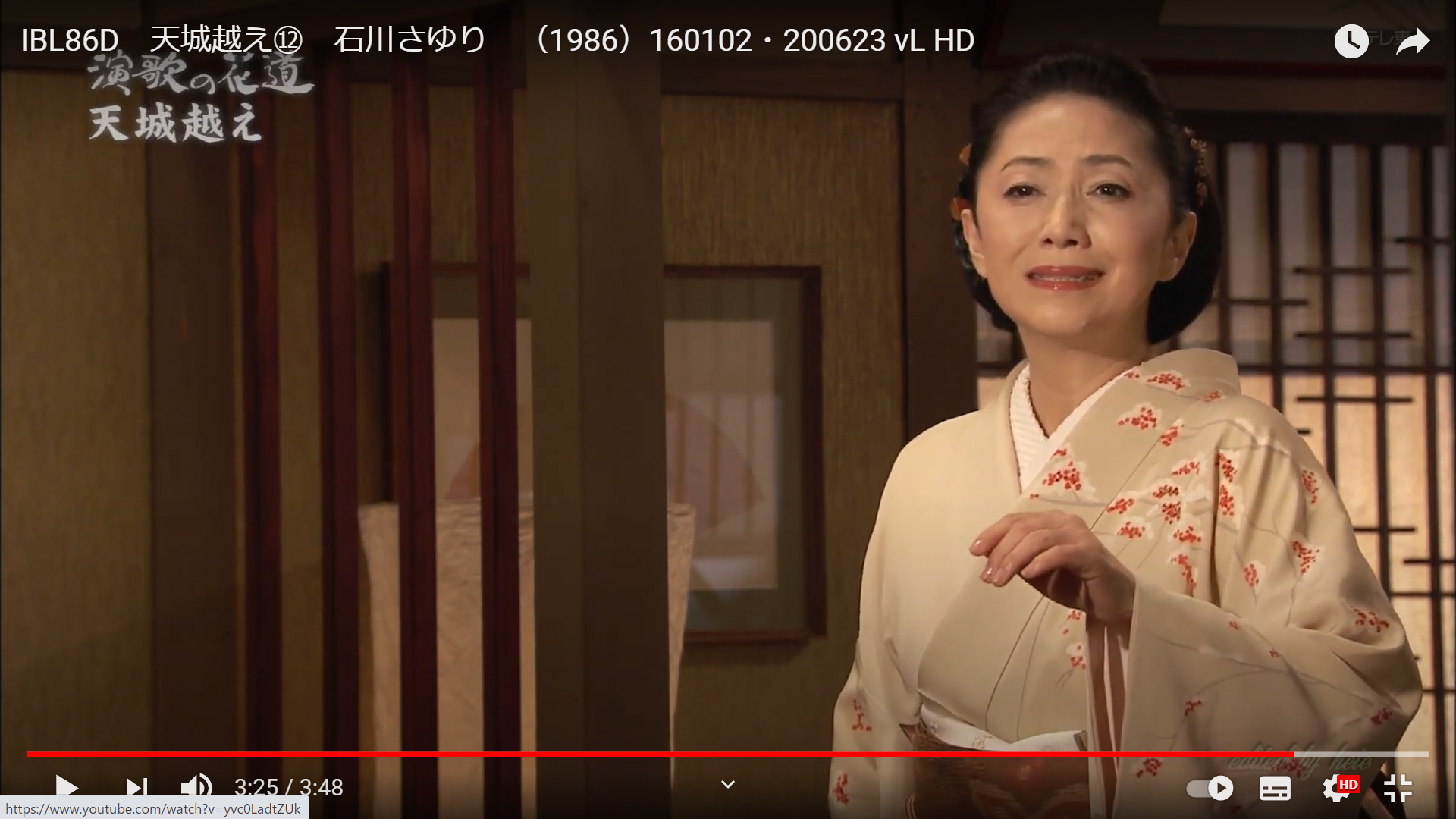 a
a
a
a
a
a
a
a
a
a
a
a
a
a
a
a
a
a
a
a
a
a
a
a
a
a
a
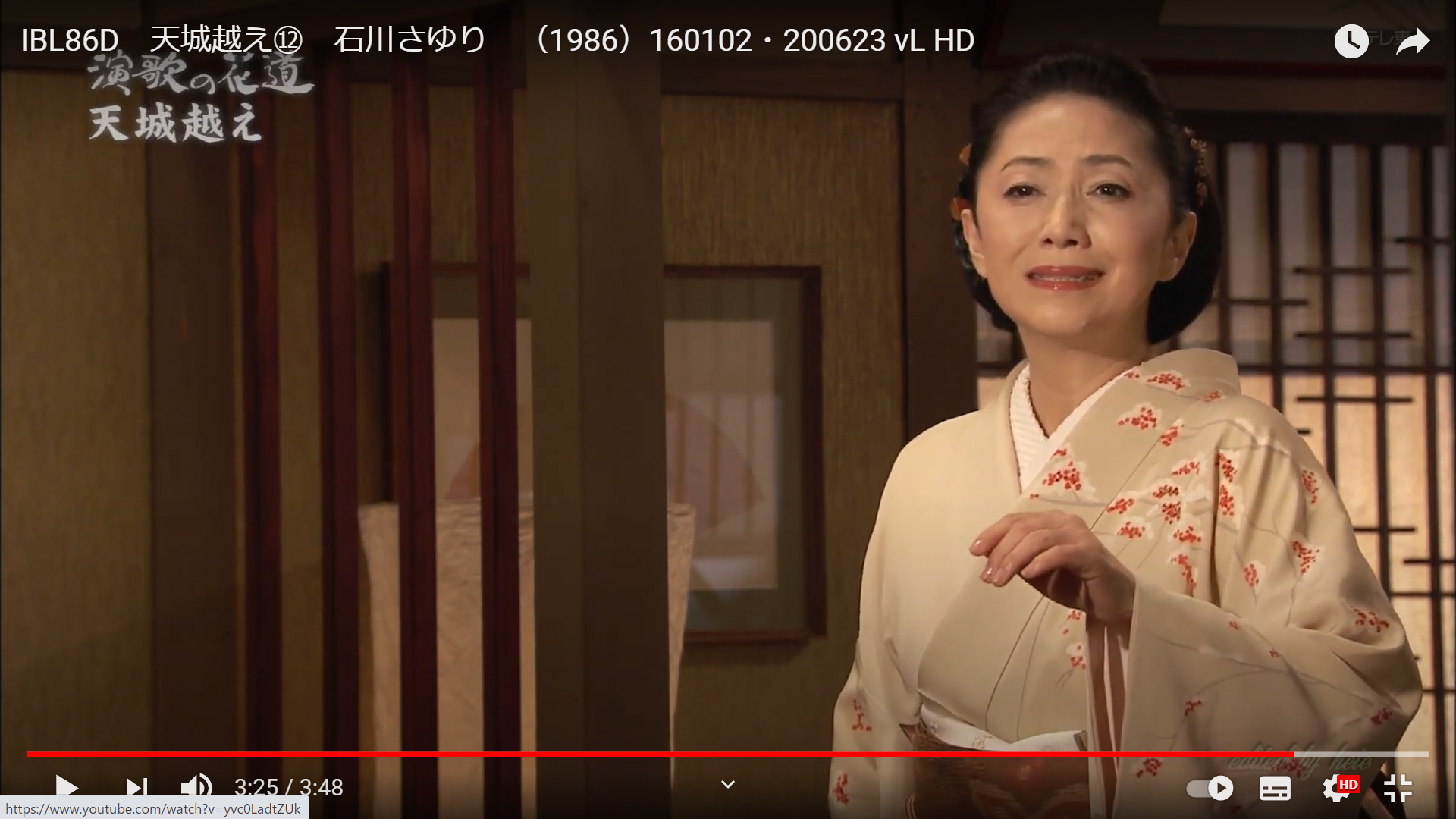 a
a
a
a
a
a
a
a
a
a
a
a
a
a
a
a
a
a
a
a
a
a
a
a
a
a
a
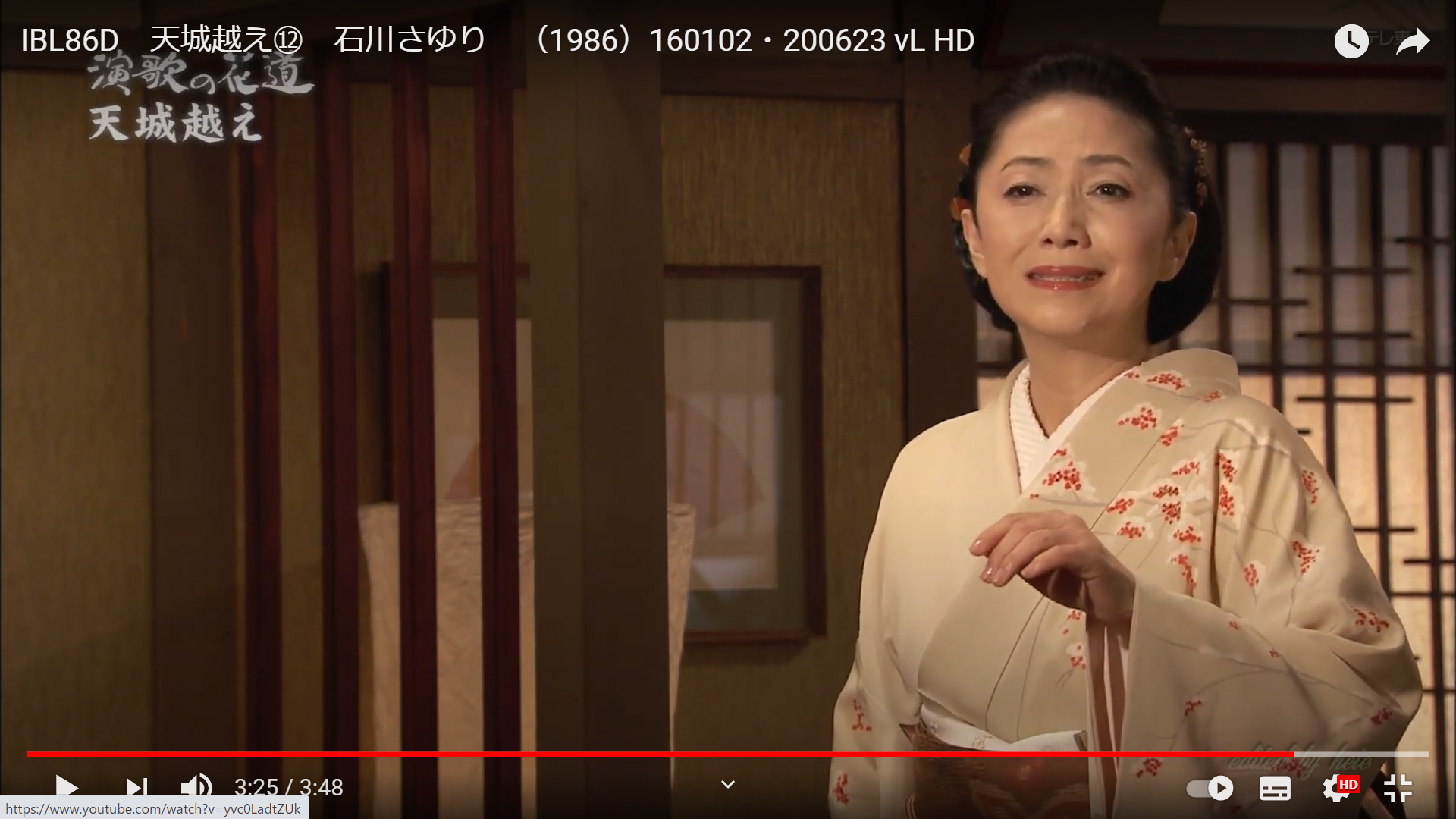 a
a
a
a
a
a
a
a
a
a
a
a
a
a
a
a
a
a
a
a
a
a
a
a
a
a
a
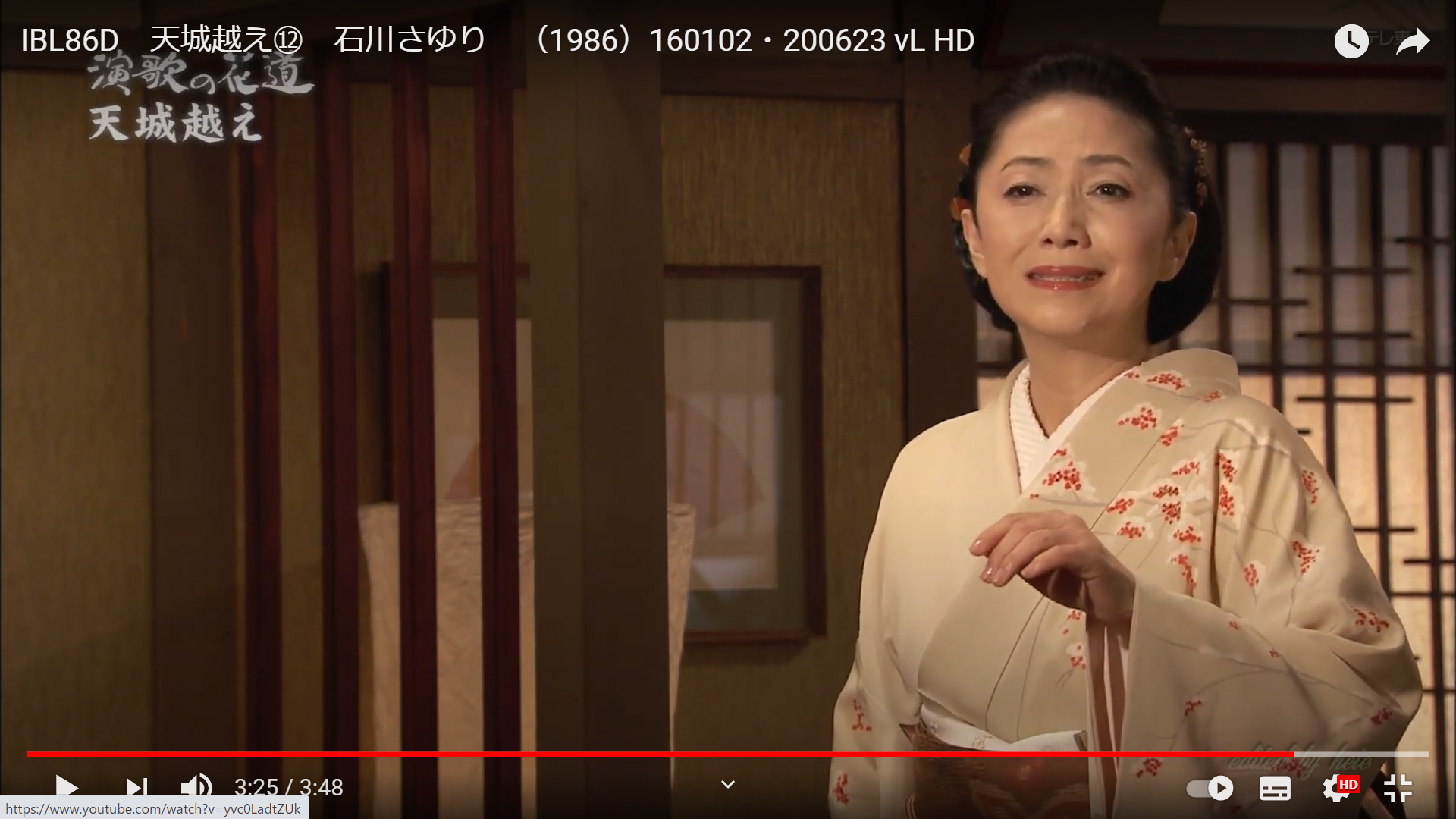 a
a
a
a
a
a
a
a
a
a
a
a
a
a
a
a
a
a
a
a
a
a
a
a
a
a
a
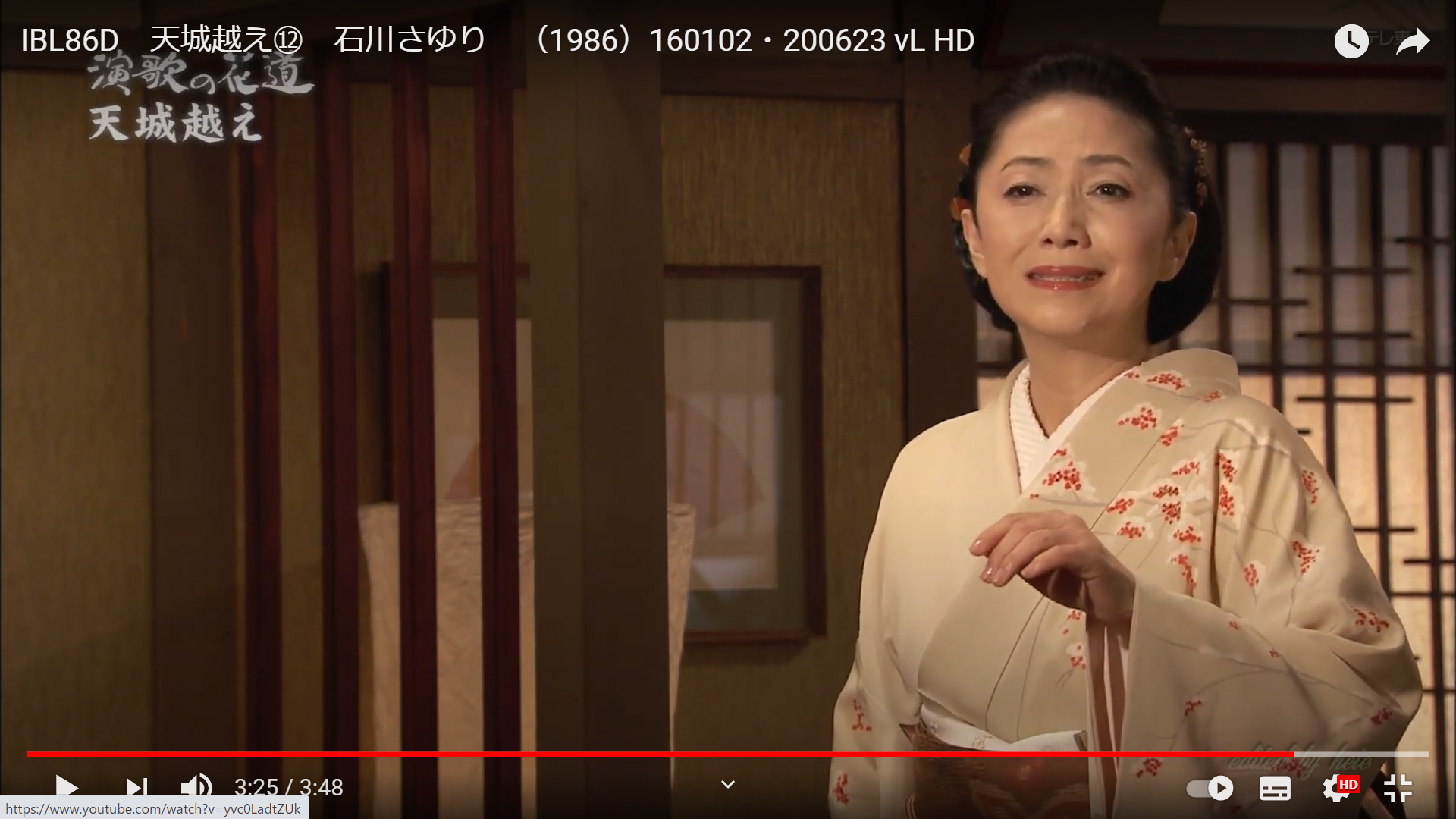 a
a
a
a
a
a
a
a
a
a
a
a
a
a
a
a
a
a
a
a
a
a
a
a
a
a
a
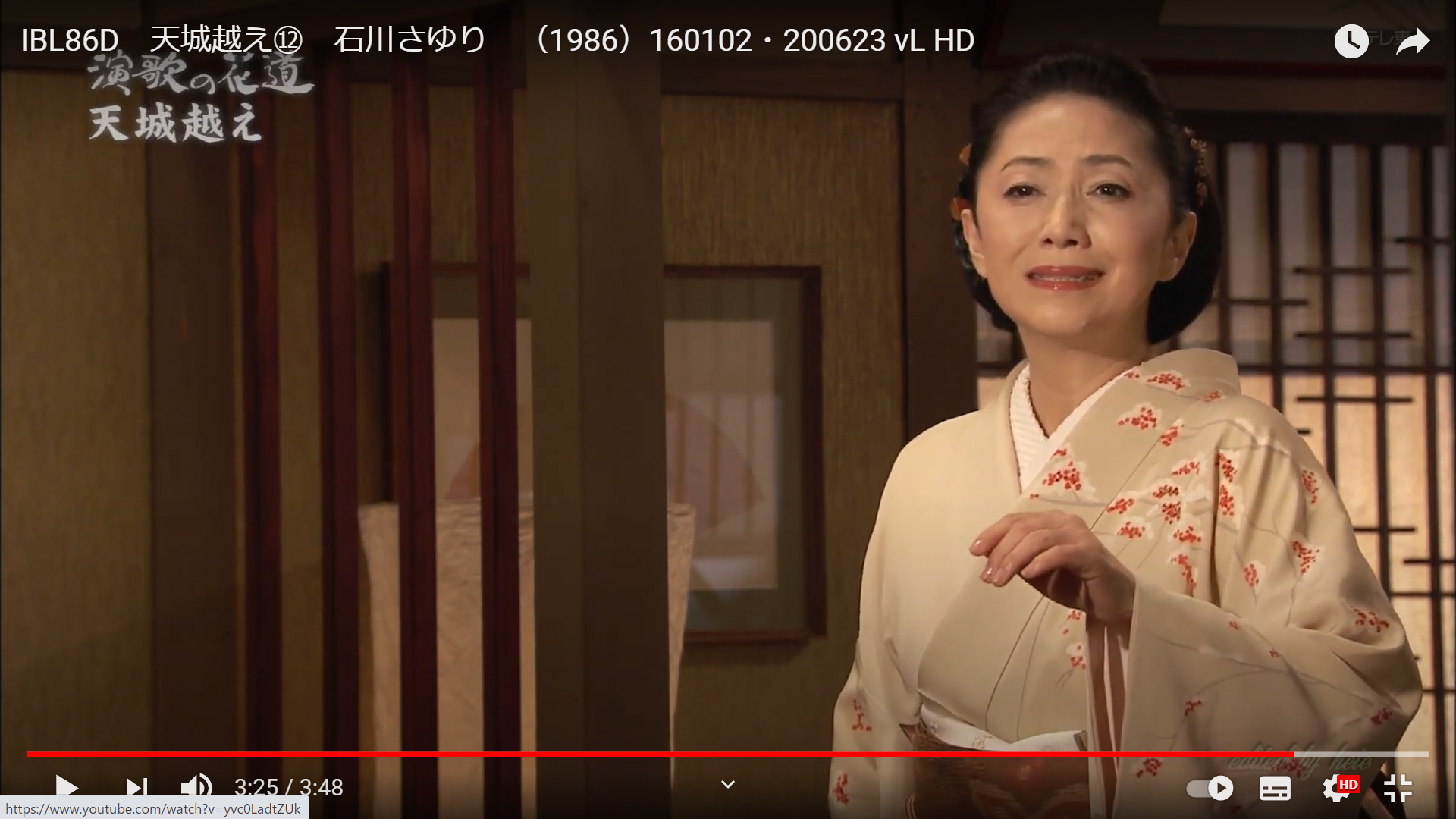 a
a
a
a
a
a
a
a
a
a
a
a
a
a
a
a
a
a
a
a
a
a
a
a
a
a
a
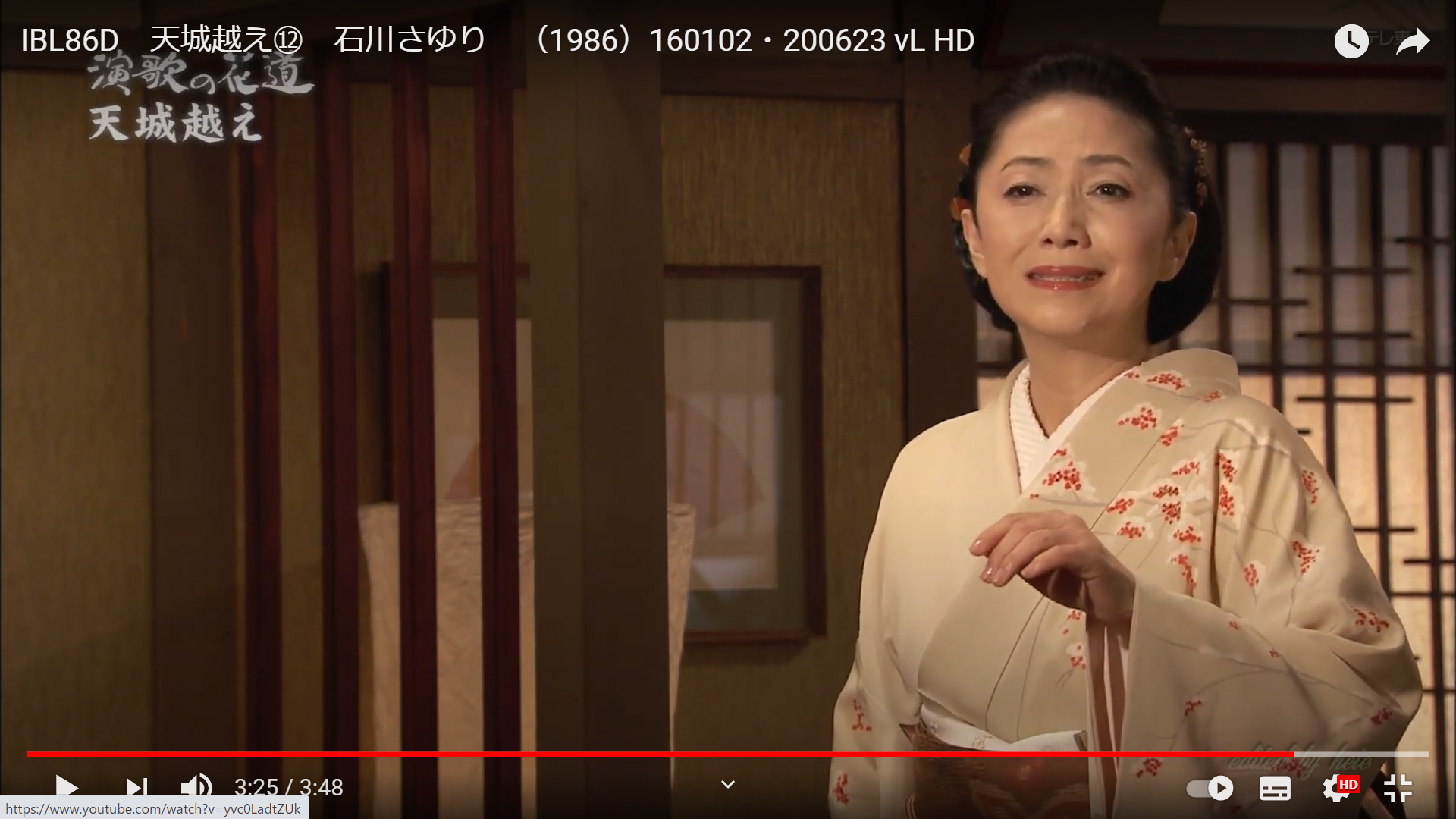 a
a
a
a
a
a
a
a
a
a
a
a
a
a
a
a
a
a
a
a
a
a
a
a
a
a
a
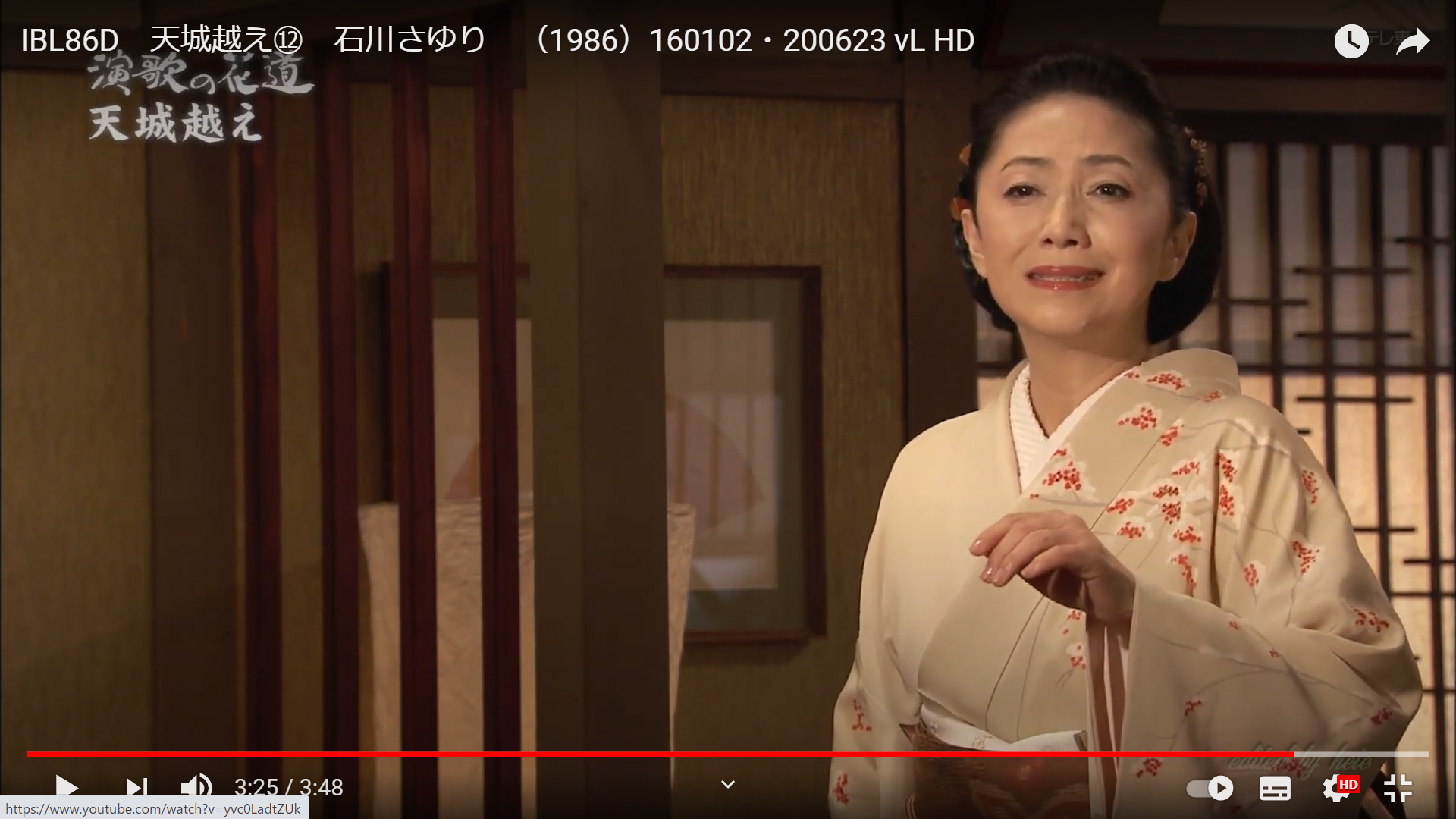 a
a
a
a
a
a
a
a
a
a
a
a
a
a
a
a
a
a
a
a
a
a
a
a
a
a
a
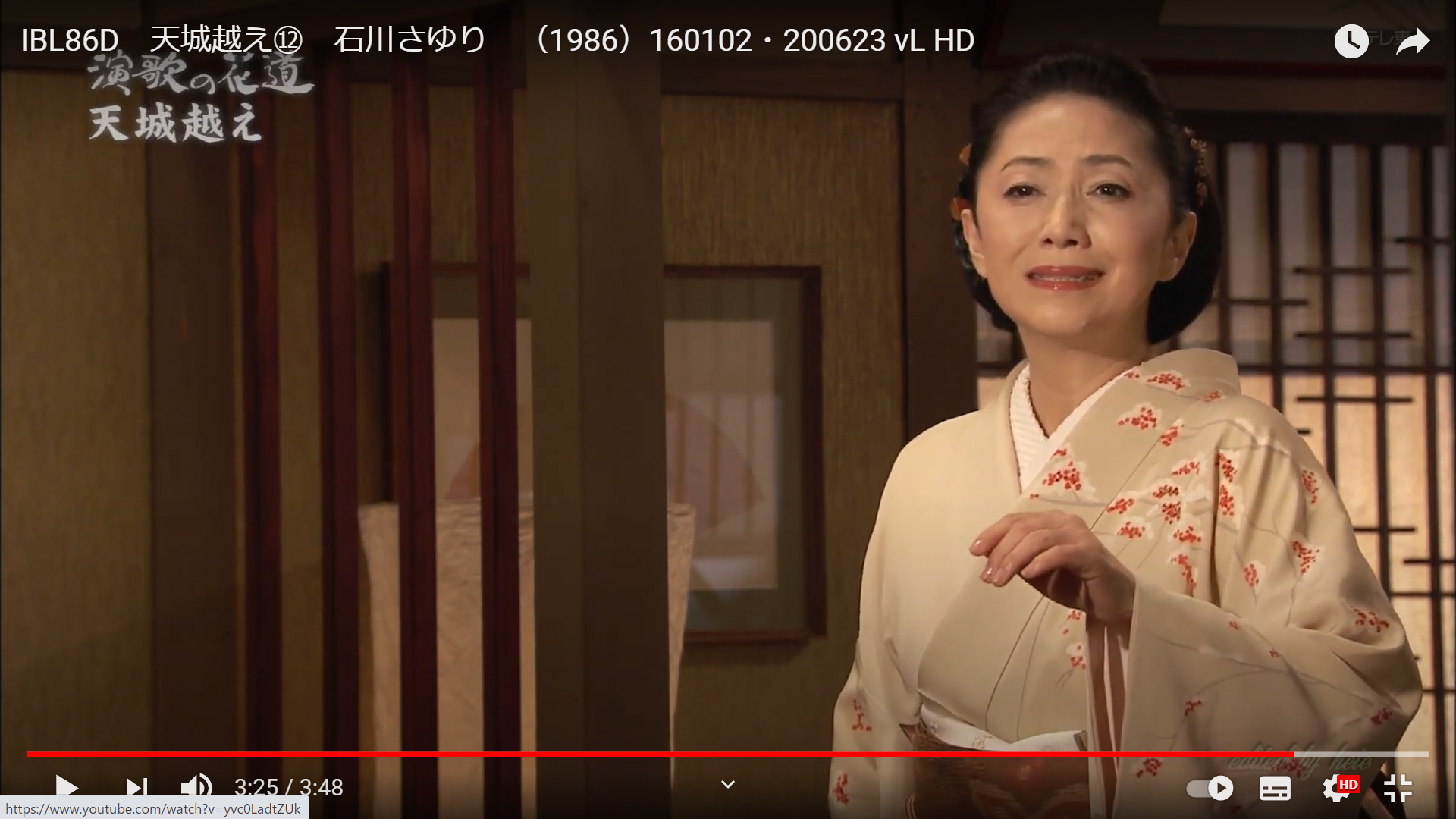 a
a
a
a
a
a
a
a
a
a
a
a
a
a
a
a
a
a
a
a
a
a
a
a
a
a
a
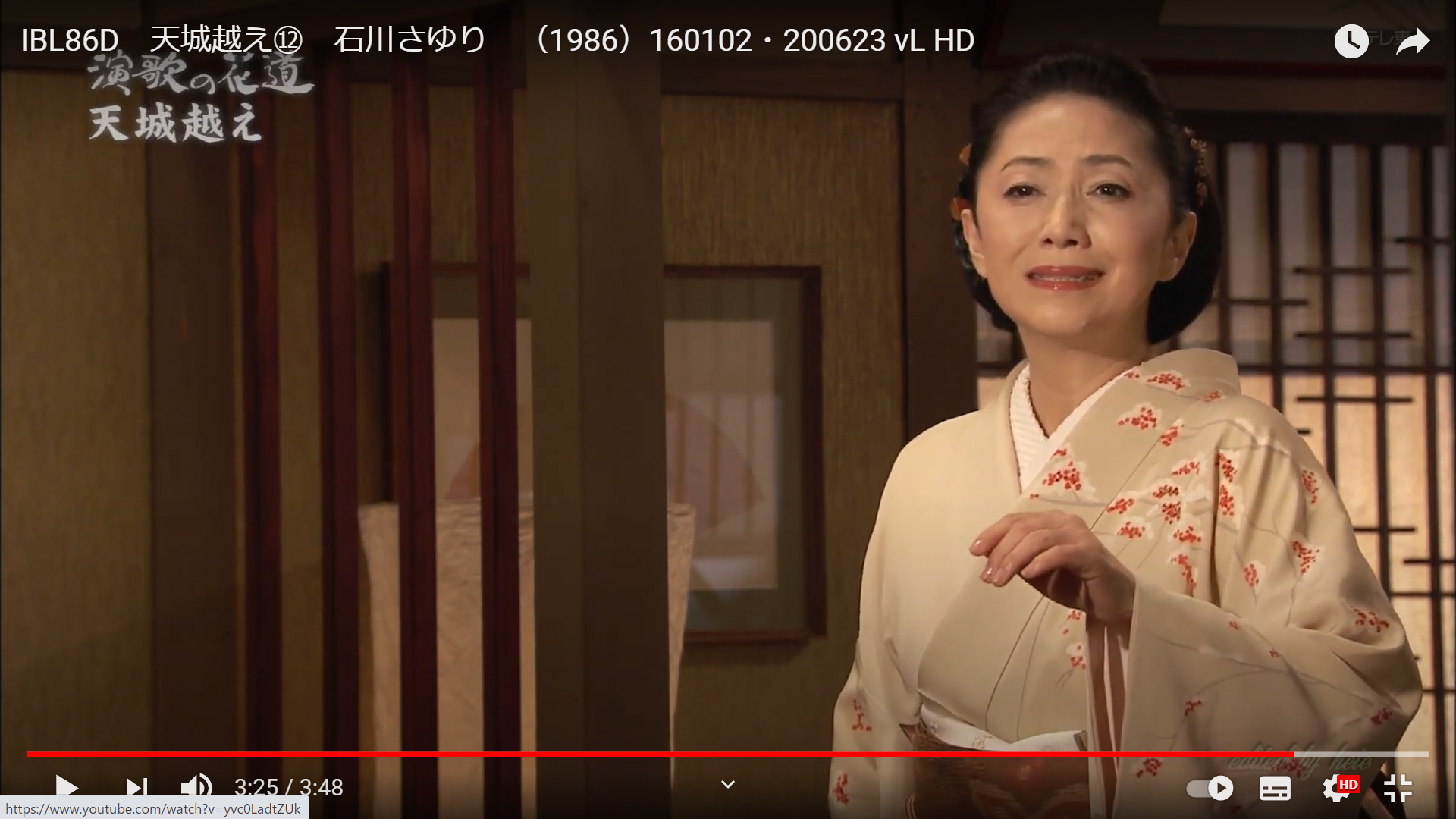 a
a
a
a
a
a
a
a
a
a
a
a
a
a
a
a
a
a
a
a
a
a
a
a
a
a
a
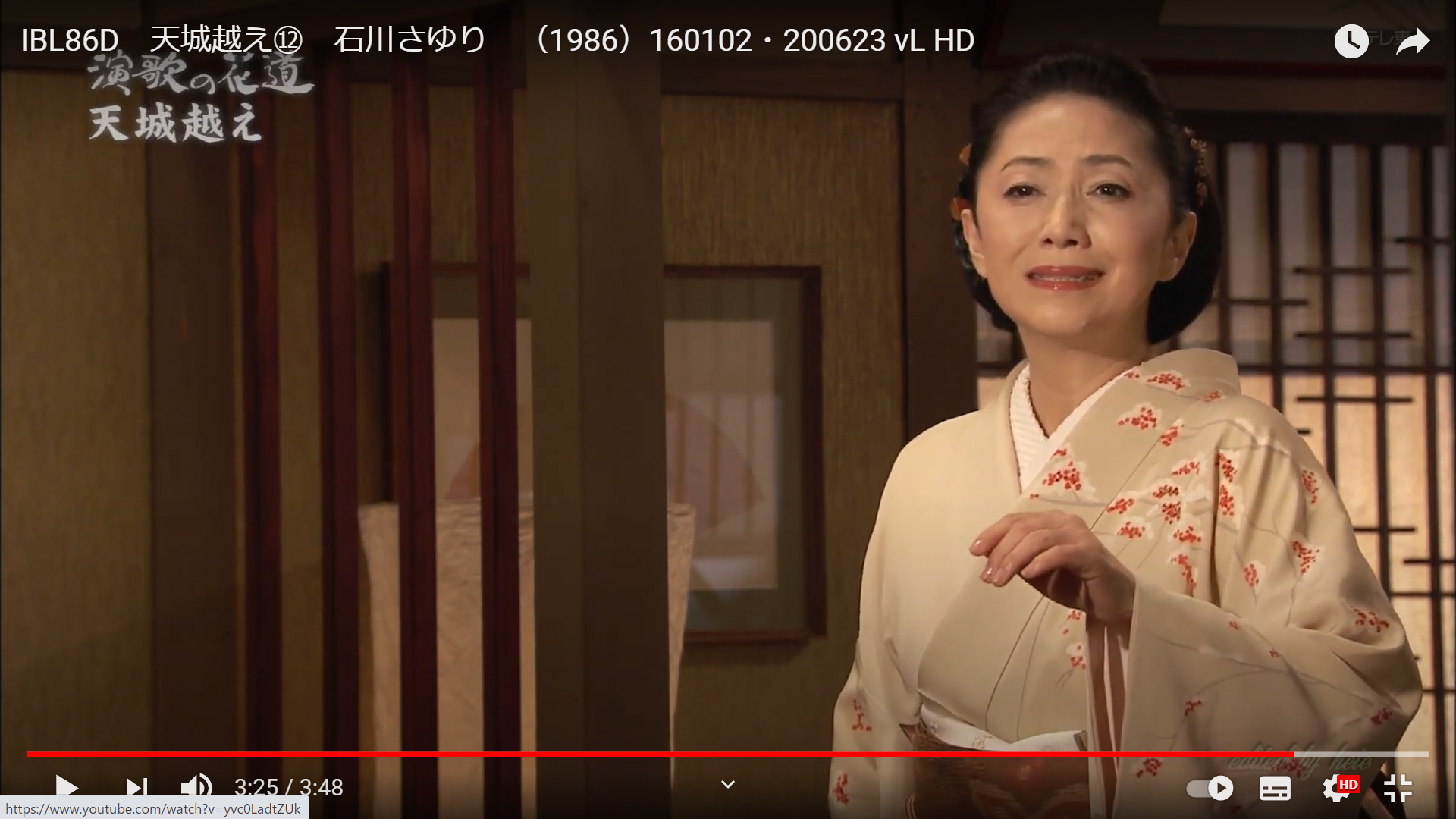 a
a
a
a
a
a
a
a
a
a
a
a
a
a
a
a
a
a
a
a
a
a
a
a
a
a
a
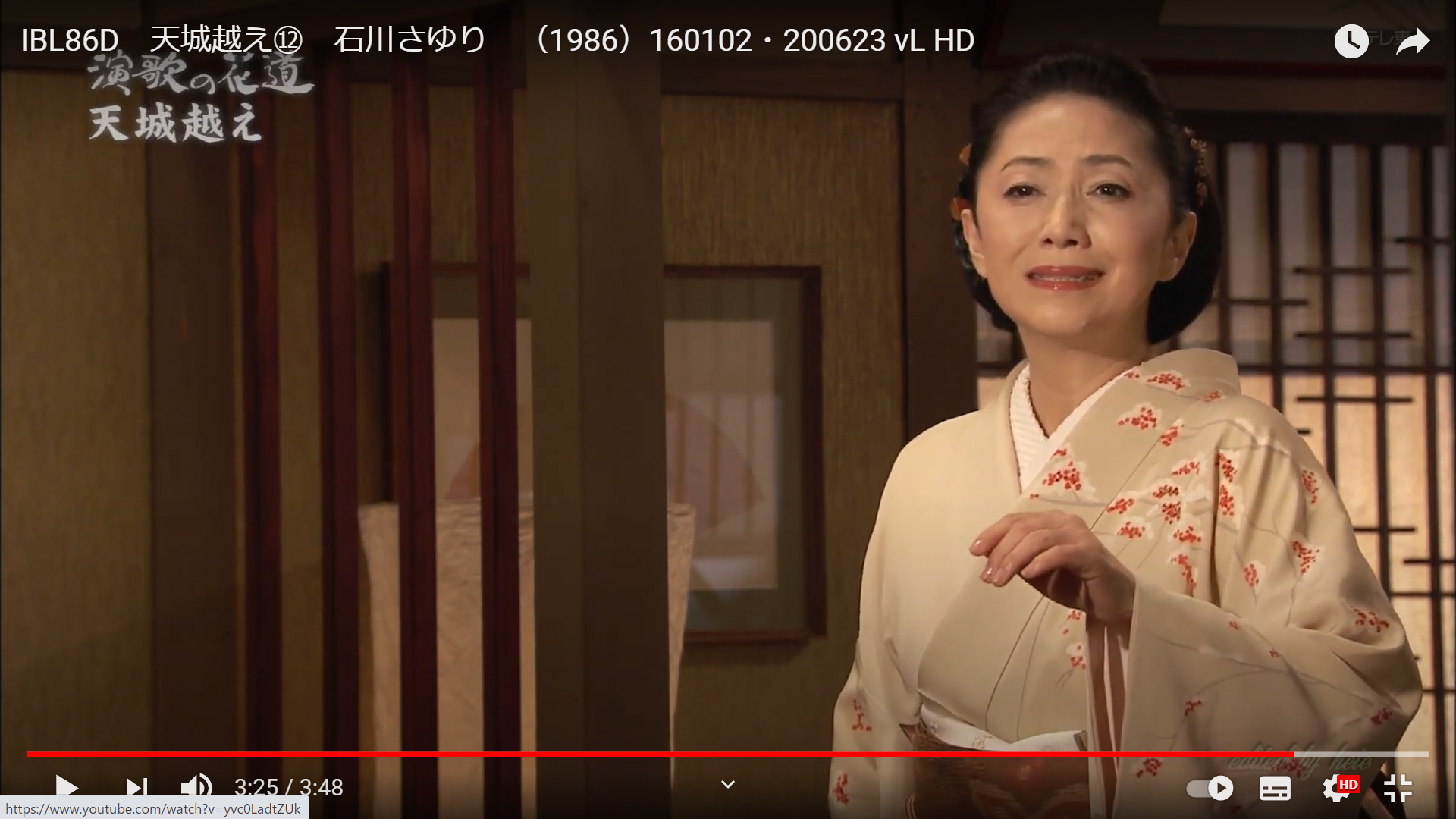 a
a
a
a
a
a
a
a
a
a
a
a
a
a
a
a
a
a
a
a
a
a
a
a
a
a
a
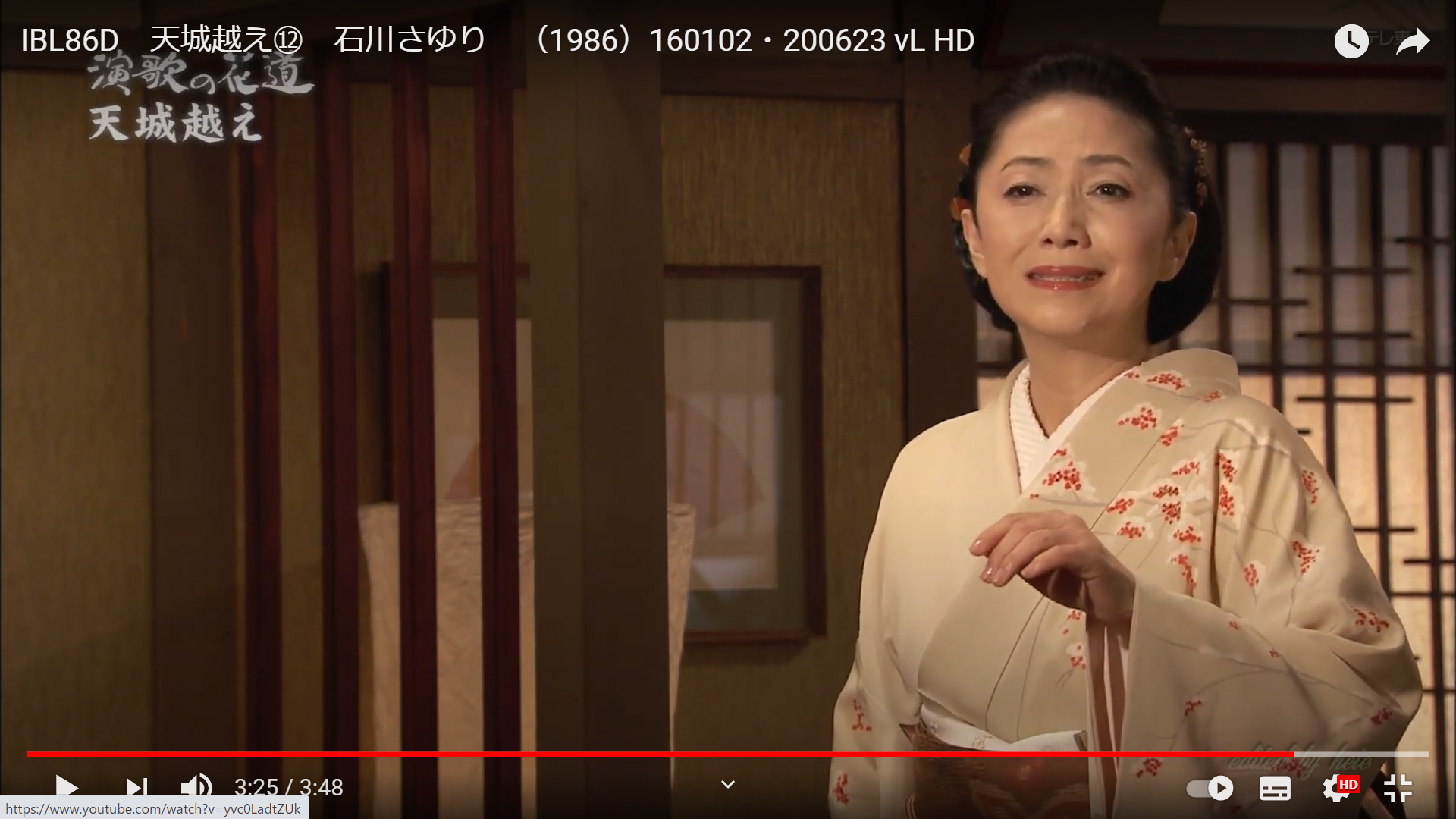 a
a
a
a
a
a
a
a
a
a
a
a
a
a
a
a
a
a
a
a
a
a
a
a
a
a
a
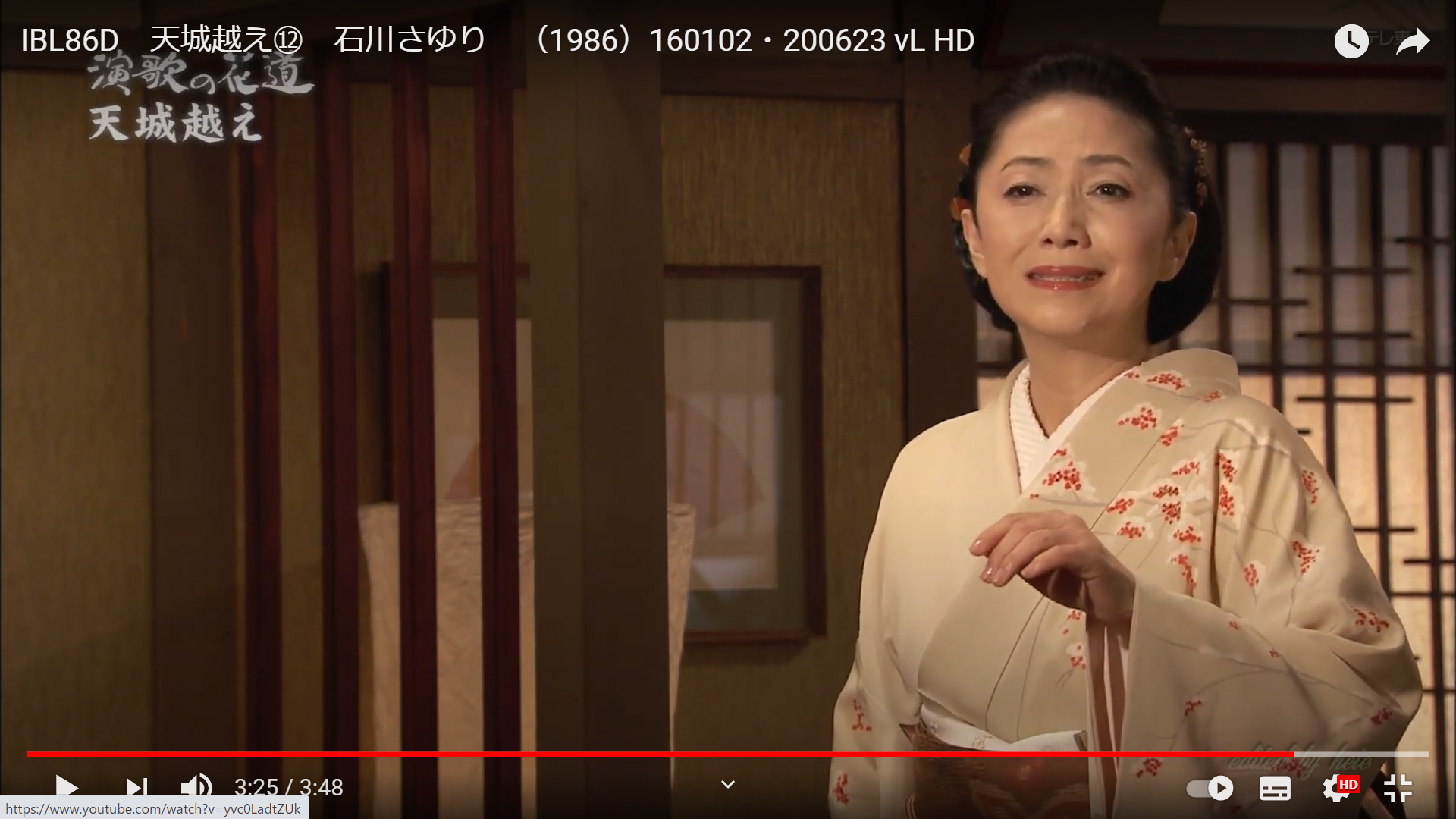 a
a
a
a
a
a
a
a
a
a
a
a
a
a
a
a
a
a
a
a
a
a
a
a
a
a
a
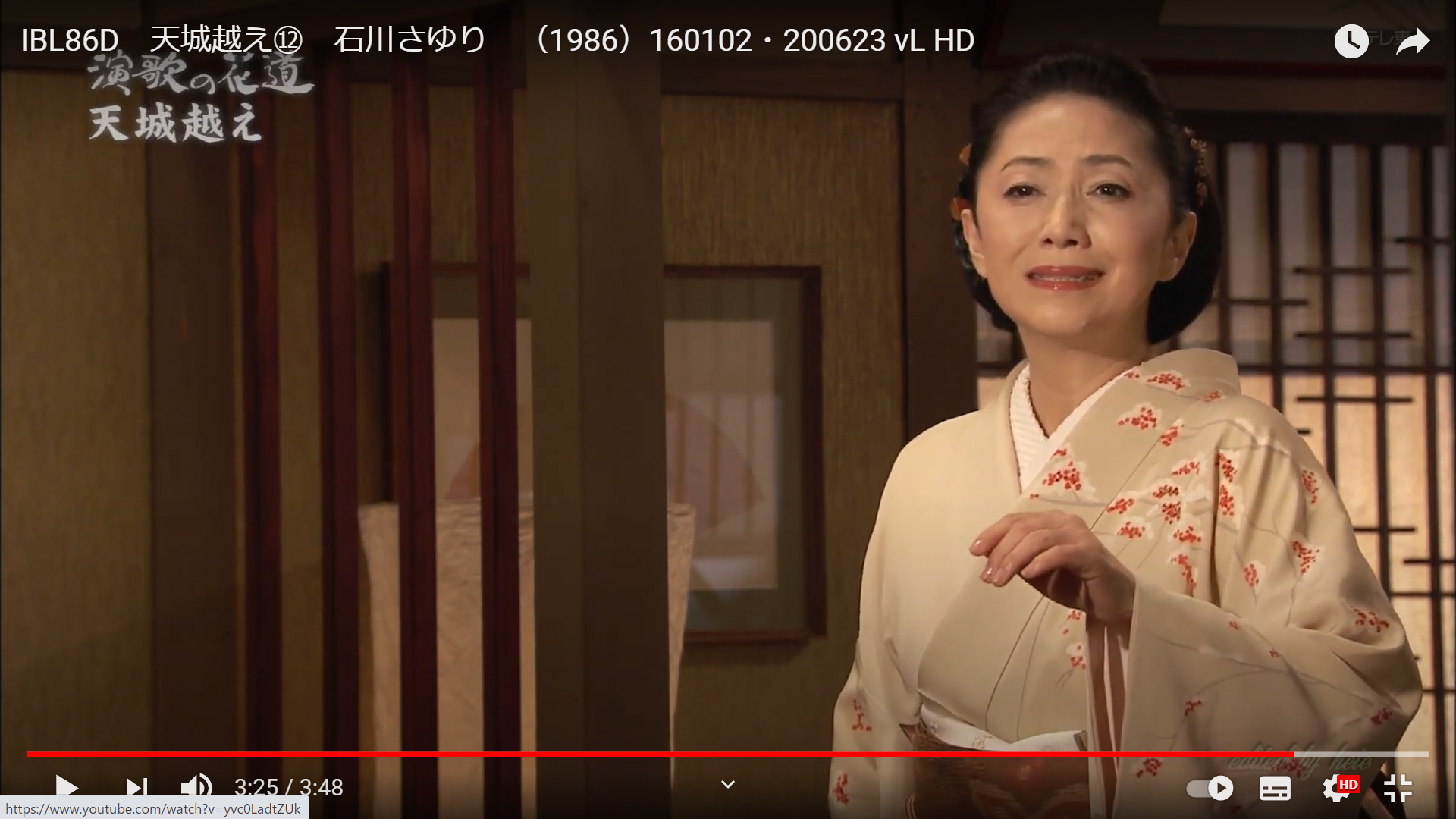 a
a
a
a
a
a
a
a
a
a
a
a
a
a
a
a
a
a
a
a
a
a
a
a
a
a
a
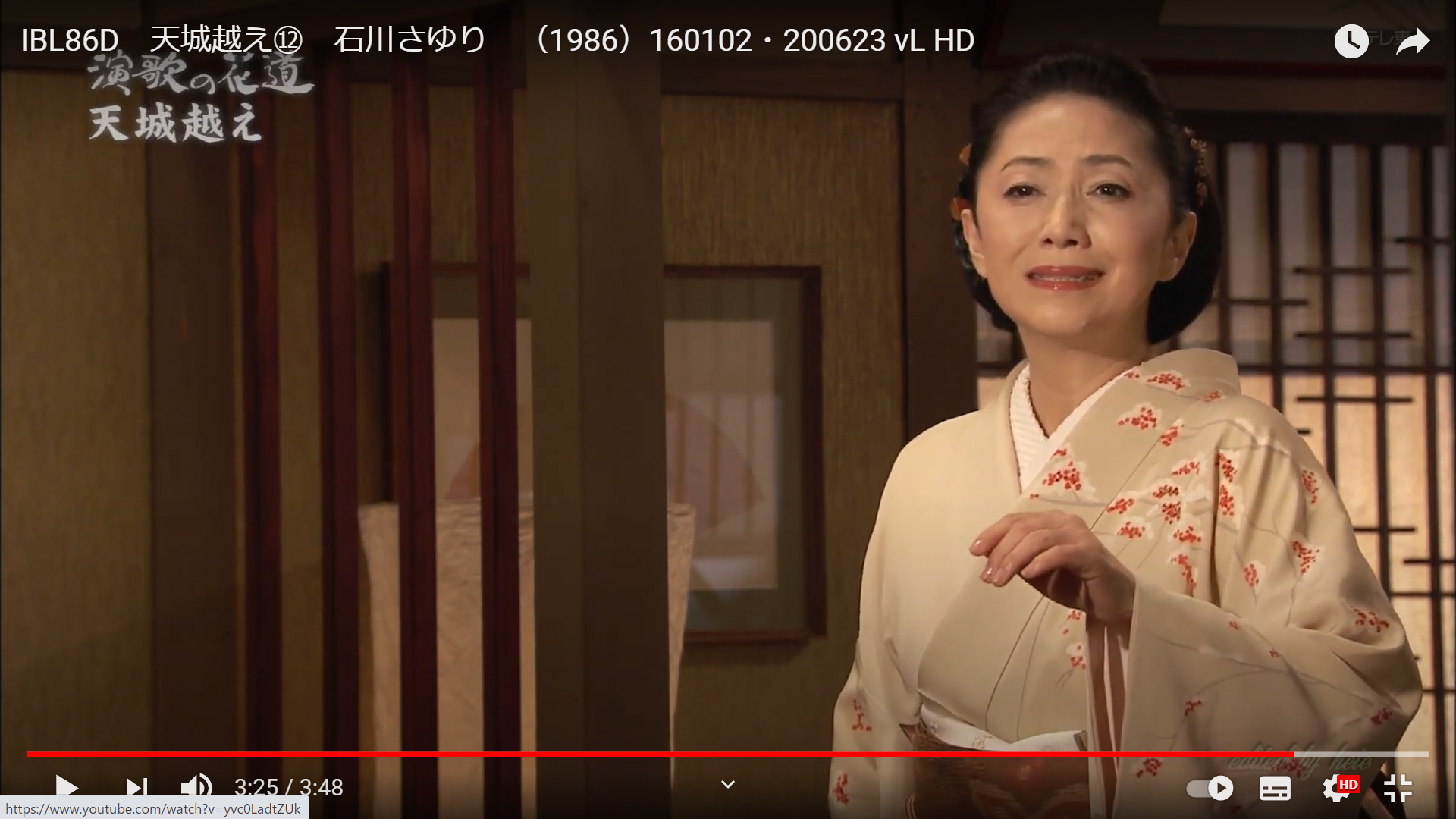 a
a
a
a
a
a
a
a
a
a
a
a
a
a
a
a
a
a
a
a
a
a
a
a
a
a
a
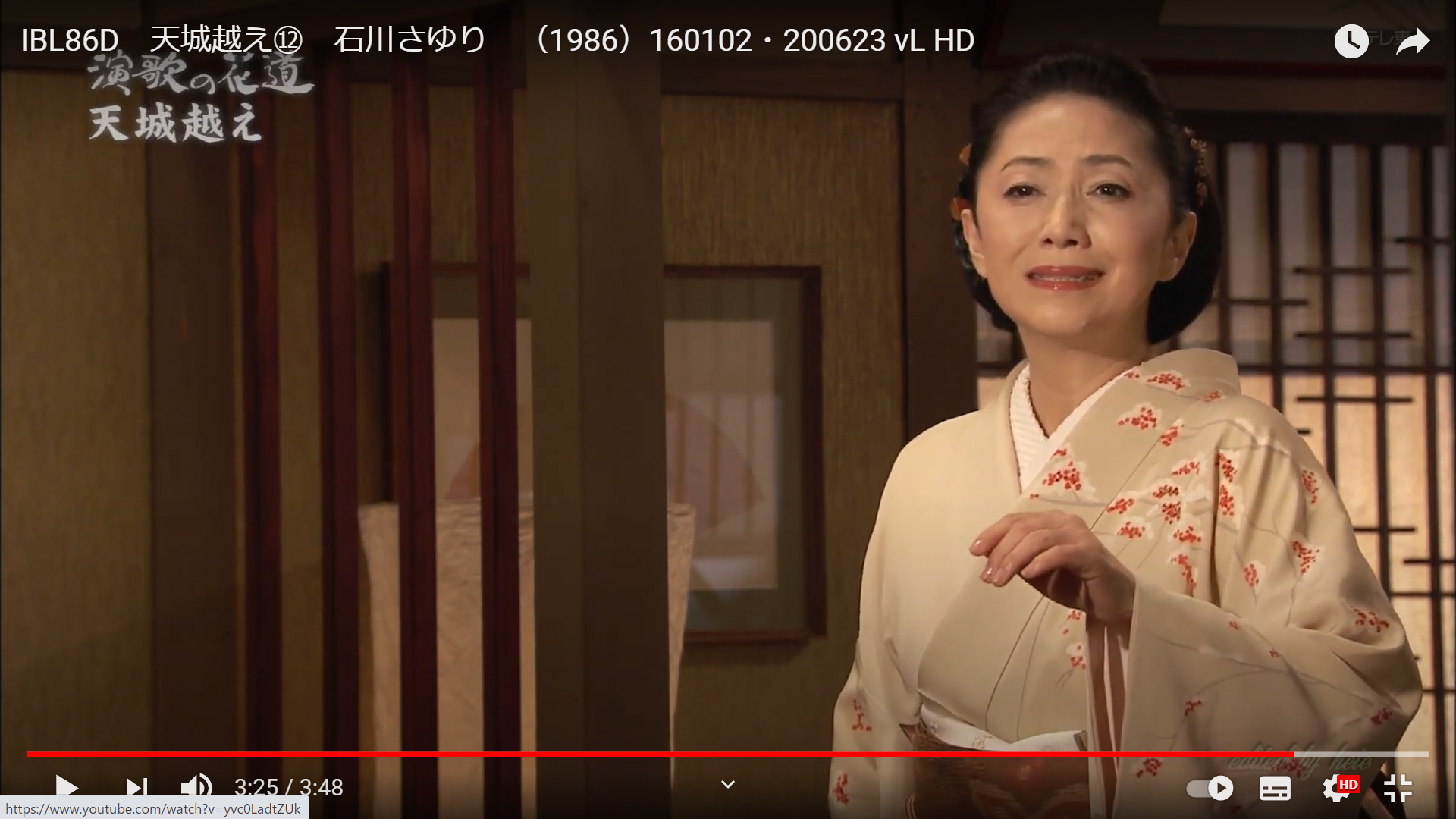 a
a
a
a
a
a
a
a
a
a
a
a
a
a
a
a
a
a
a
a
a
a
a
a
a
a
a
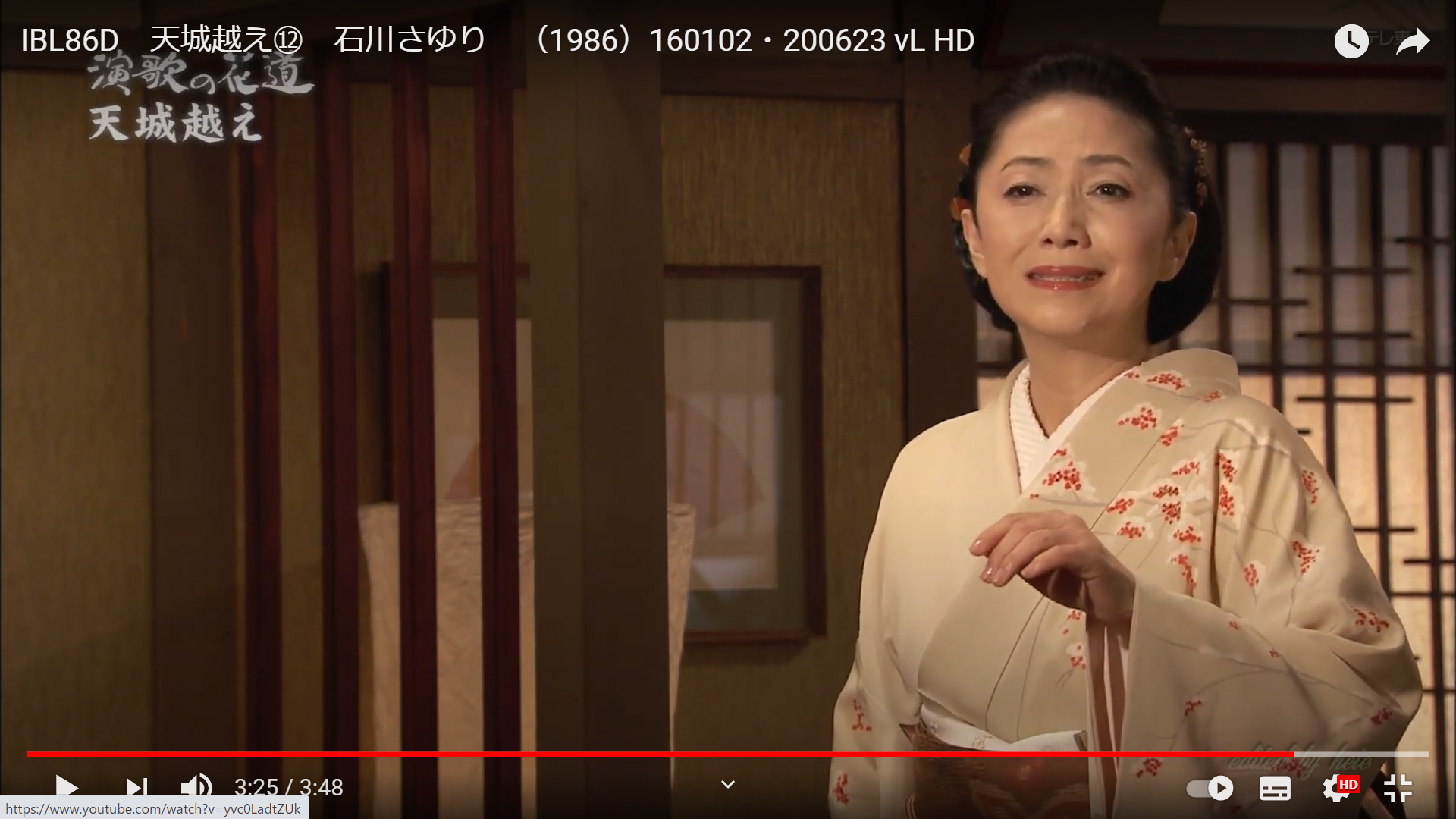 a
a
a
a
a
a
a
a
a
a
a
a
a
a
a
a
a
a
a
a
a
a
a
a
a
a
a
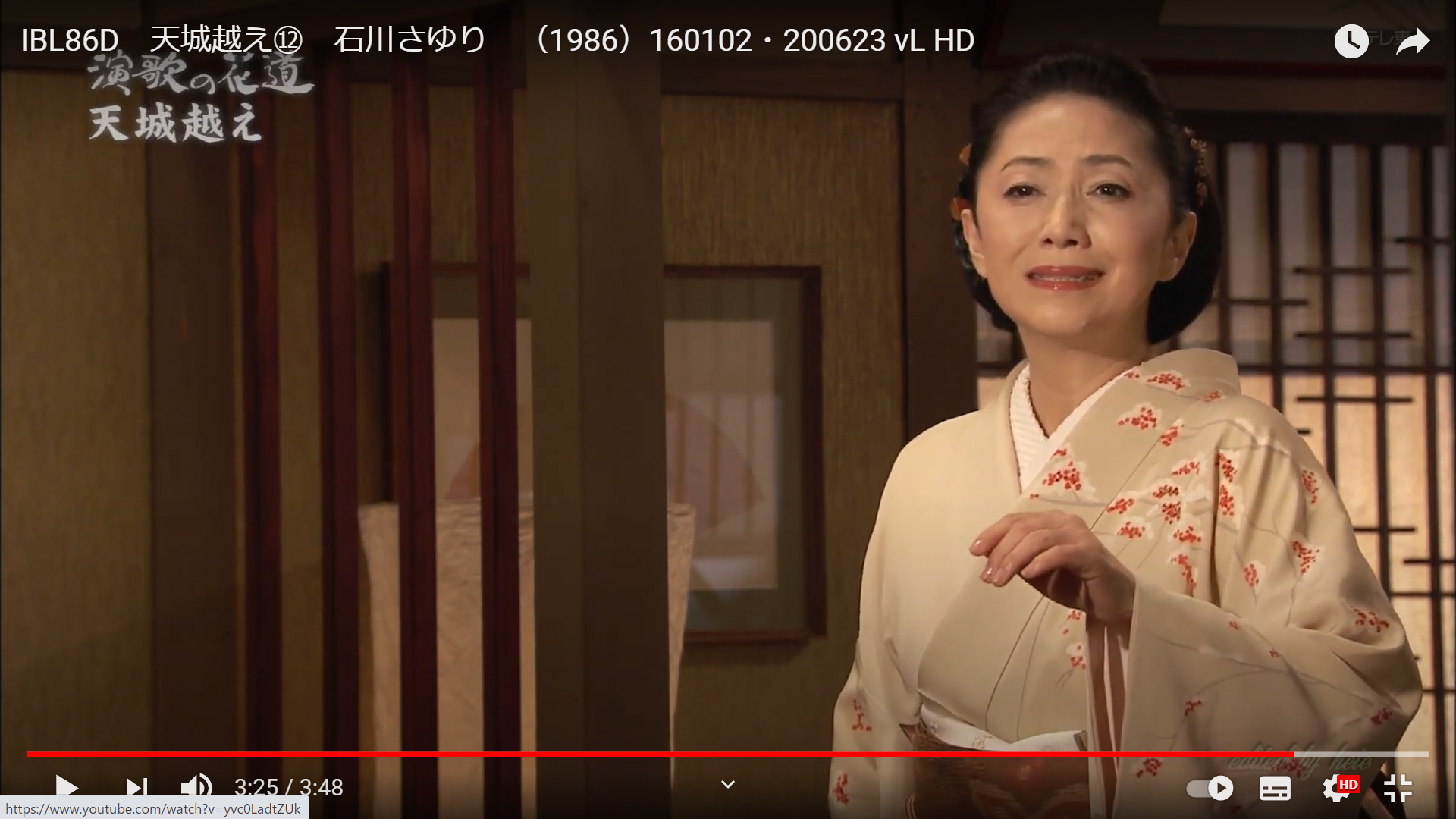 a
a
a
a
a
a
a
a
a
a
a
a
a
a
a
a
a
a
a
a
a
a
a
a
a
a
a
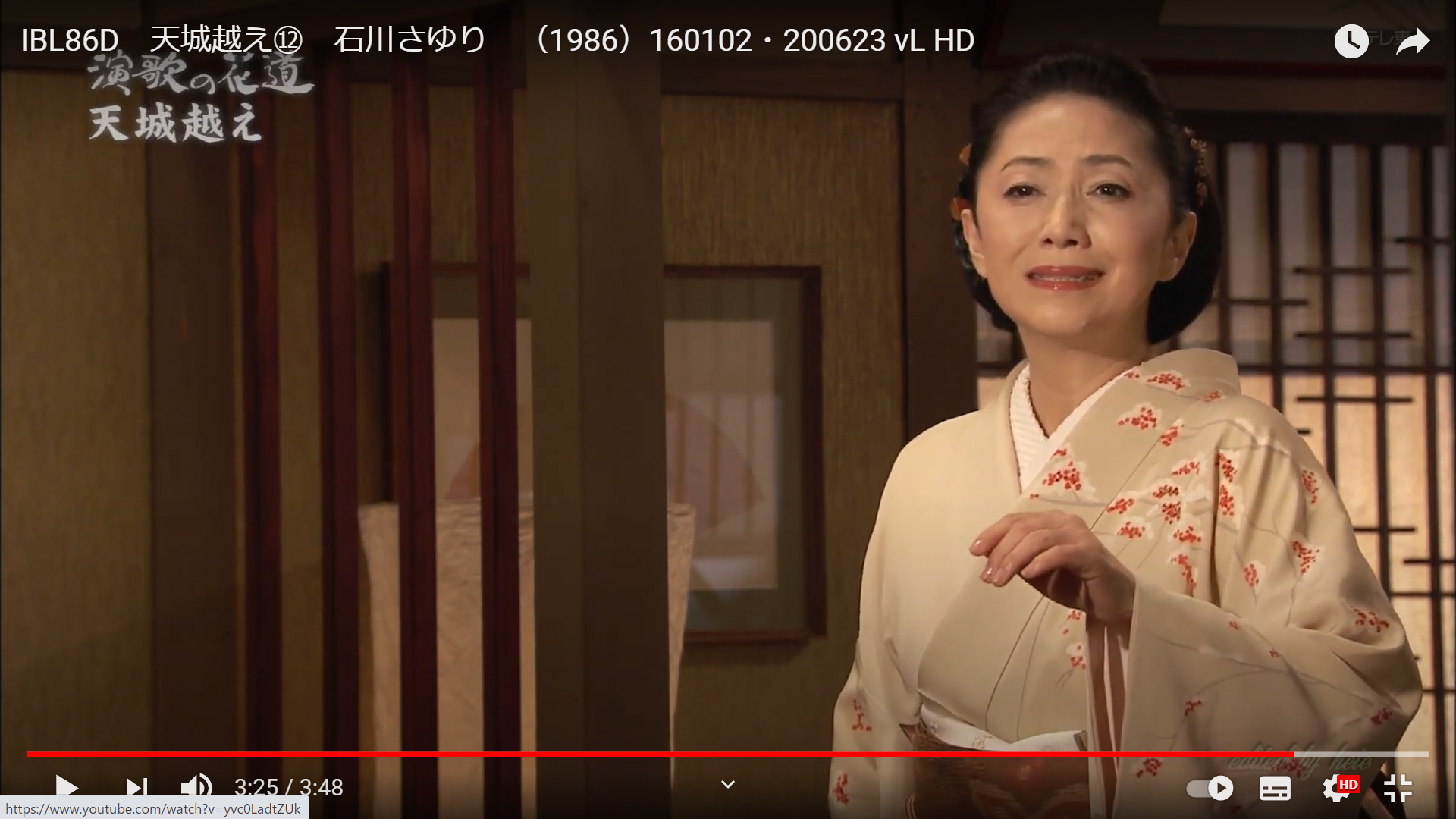 a
a
a
a
a
a
a
a
a
a
a
a
a
a
a
a
a
a
a
a
a
a
a
a
a
a
a
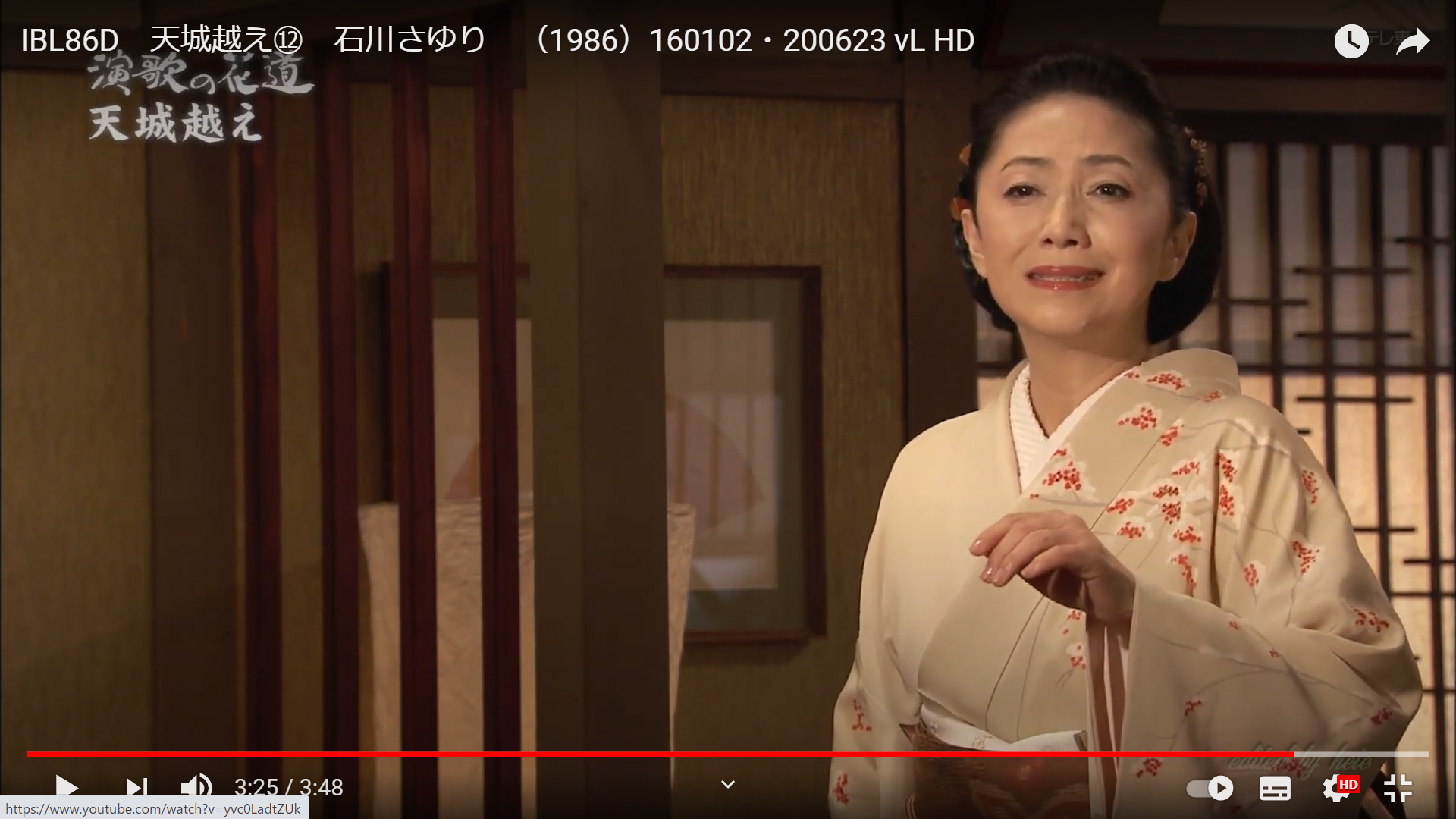 a
a
a
a
a
a
a
a
a
a
a
a
a
a
a
a
a
a
a
a
a
a
a
a
a
a
a
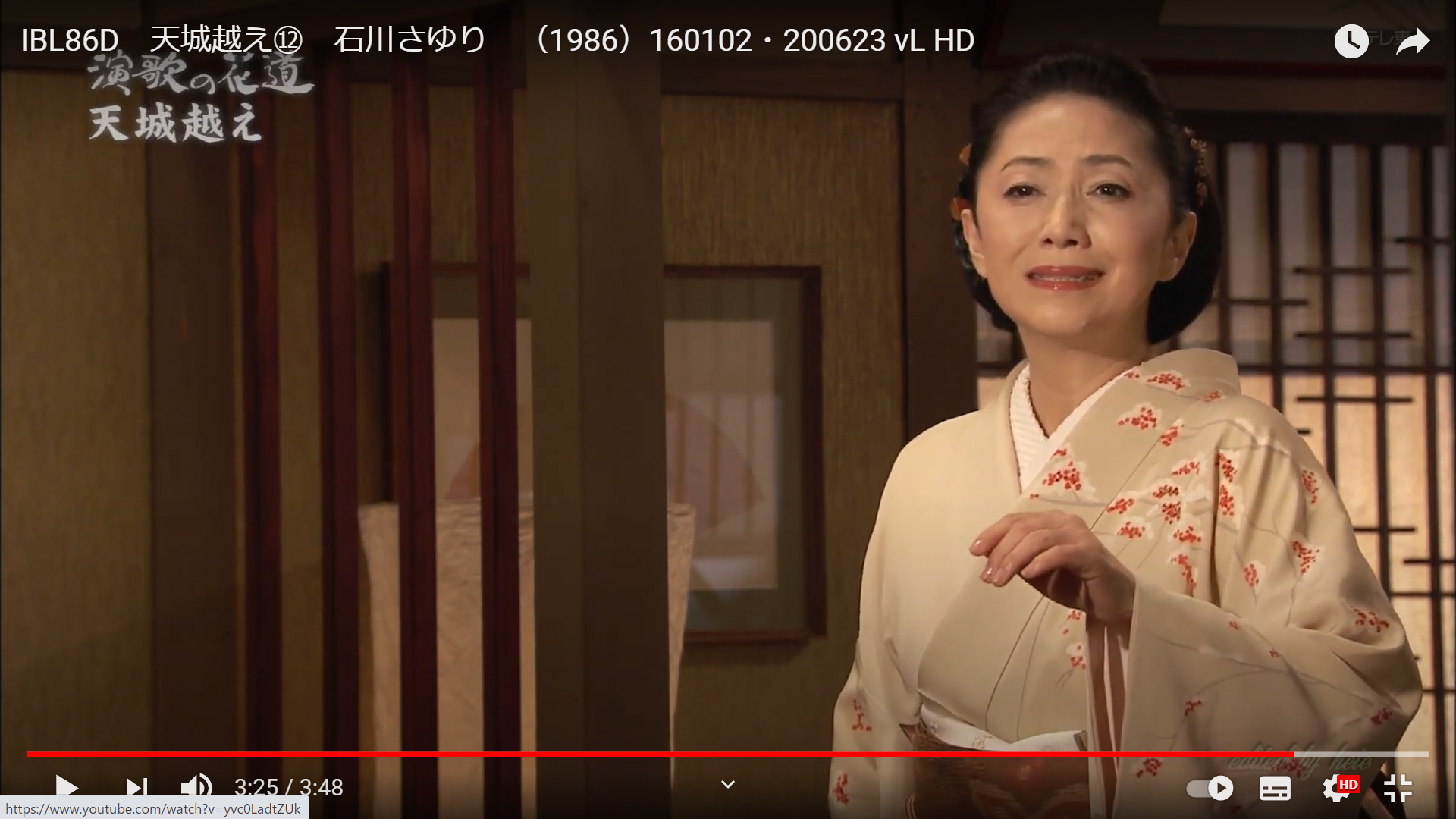 a
a
a
a
a
a
a
a
a
a
a
a
a
a
a
a
a
a
a
a
a
a
a
a
a
a
a
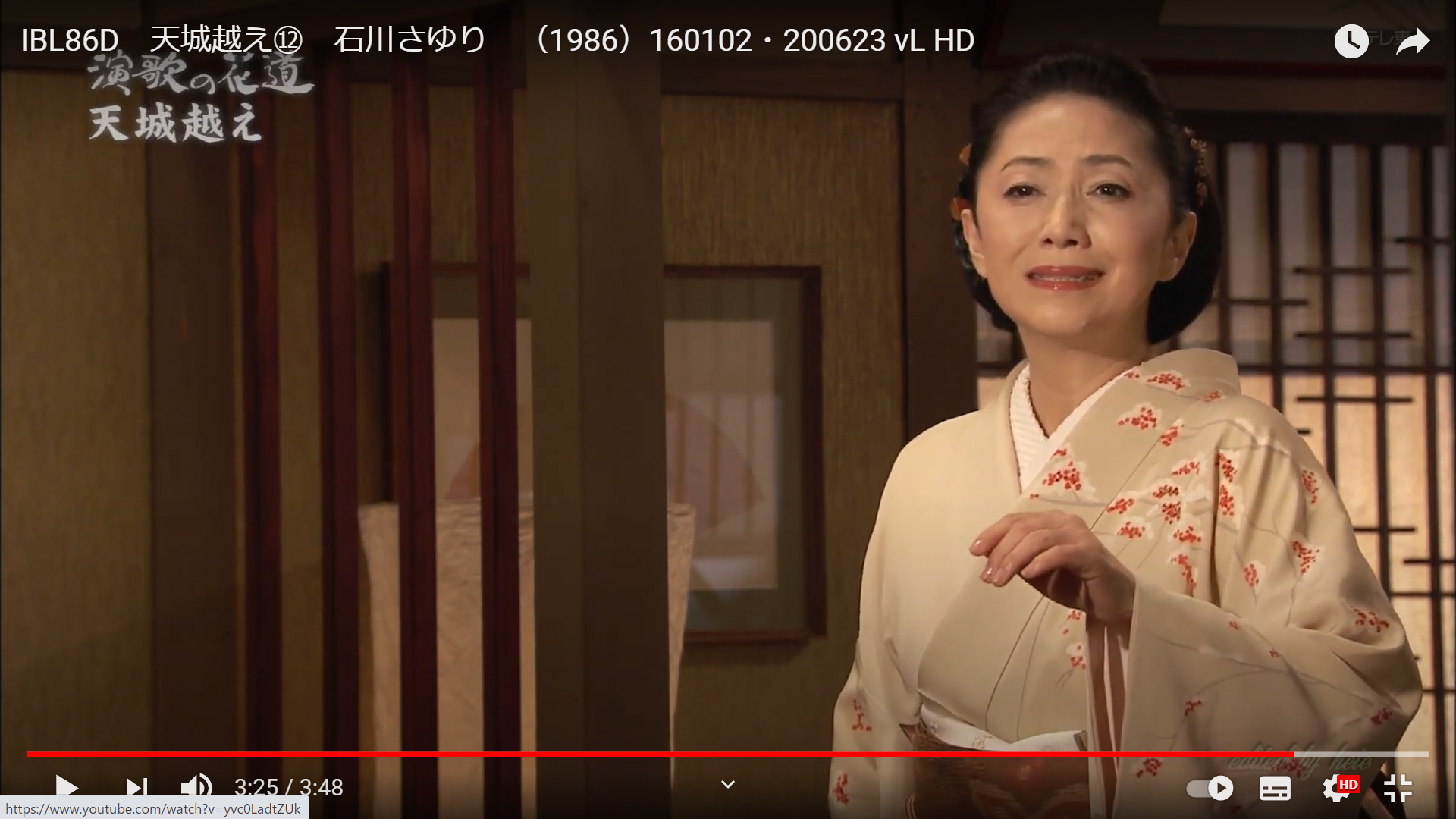 a
a
a
a
a
a
a
a
a
a
a
a
a
a
a
a
a
a
a
a
a
a
a
a
a
a
a
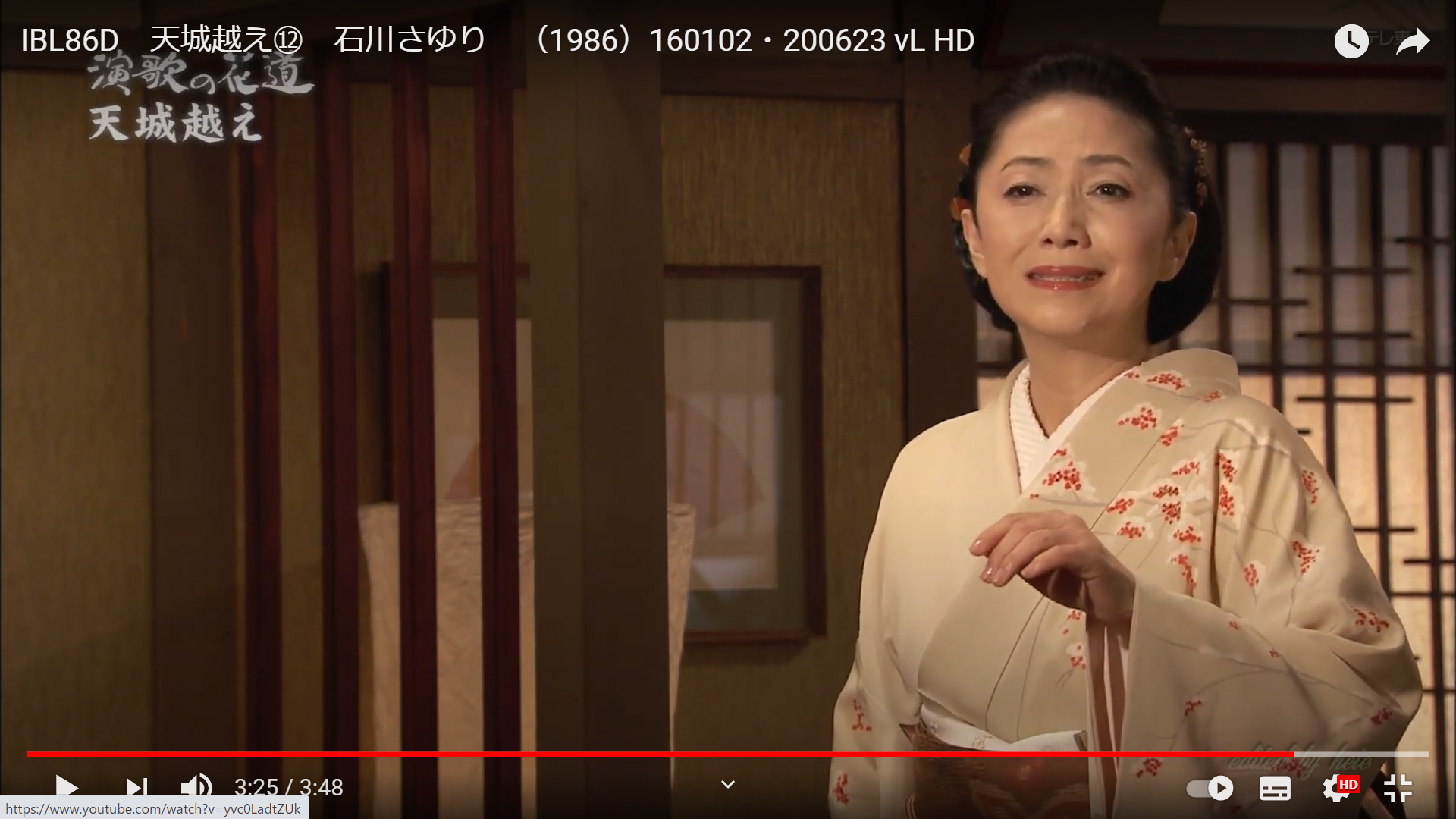 a
a
a
a
a
a
a
a
a
a
a
a
a
a
a
a
a
a
a
a
a
a
a
a
a
a
a
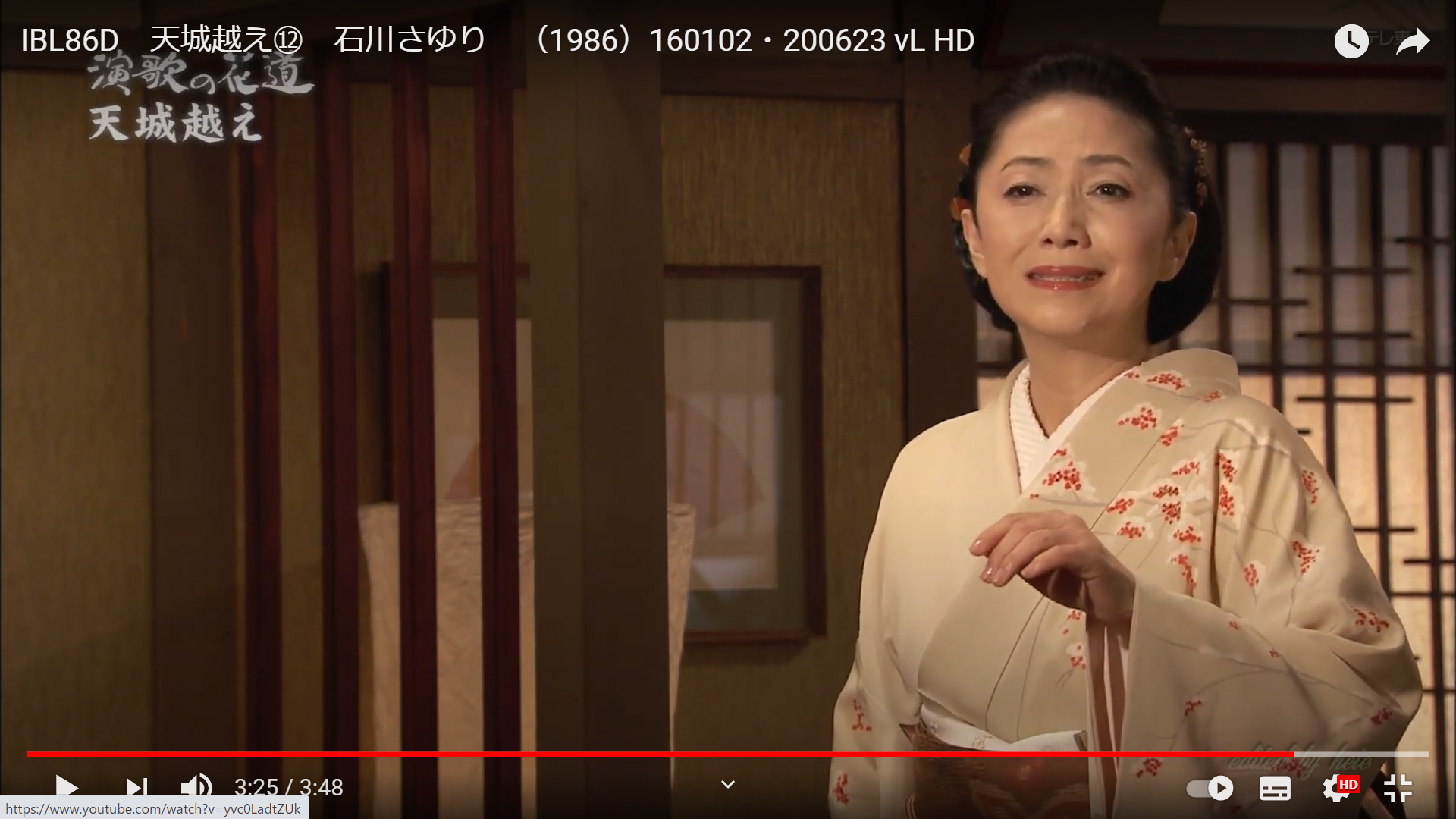 a
a
a
a
a
a
a
a
a
a
a
a
a
a
a
a
a
a
a
a
a
a
a
a
a
a
a
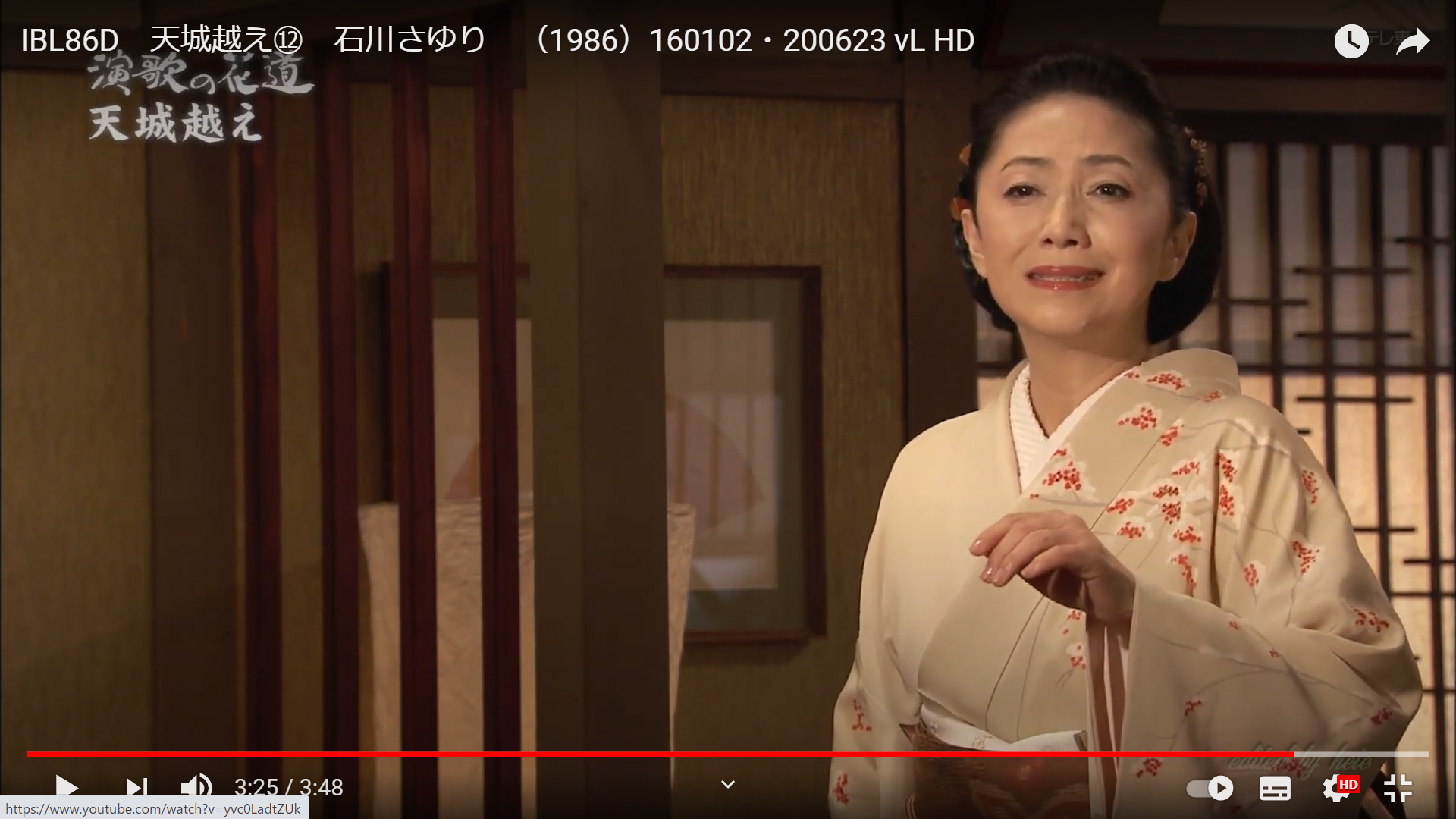 a
a
a
a
a
a
a
a
a
a
a
a
a
a
a
a
a
a
a
a
a
a
a
a
a
a
a
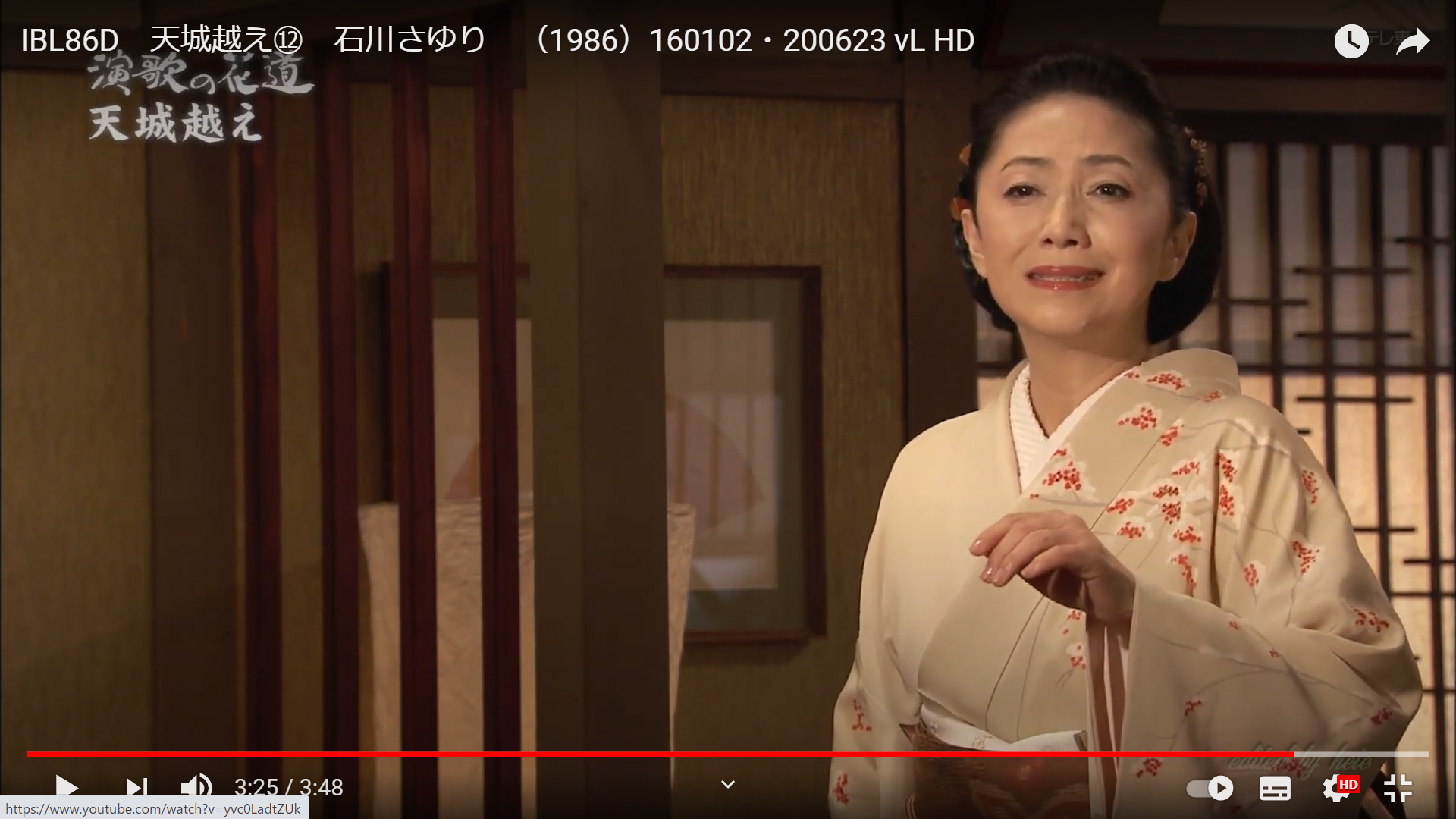 a
a
a
a
a
a
a
a
a
a
a
a
a
a
a
a
a
a
a
a
a
a
a
a
a
a
a
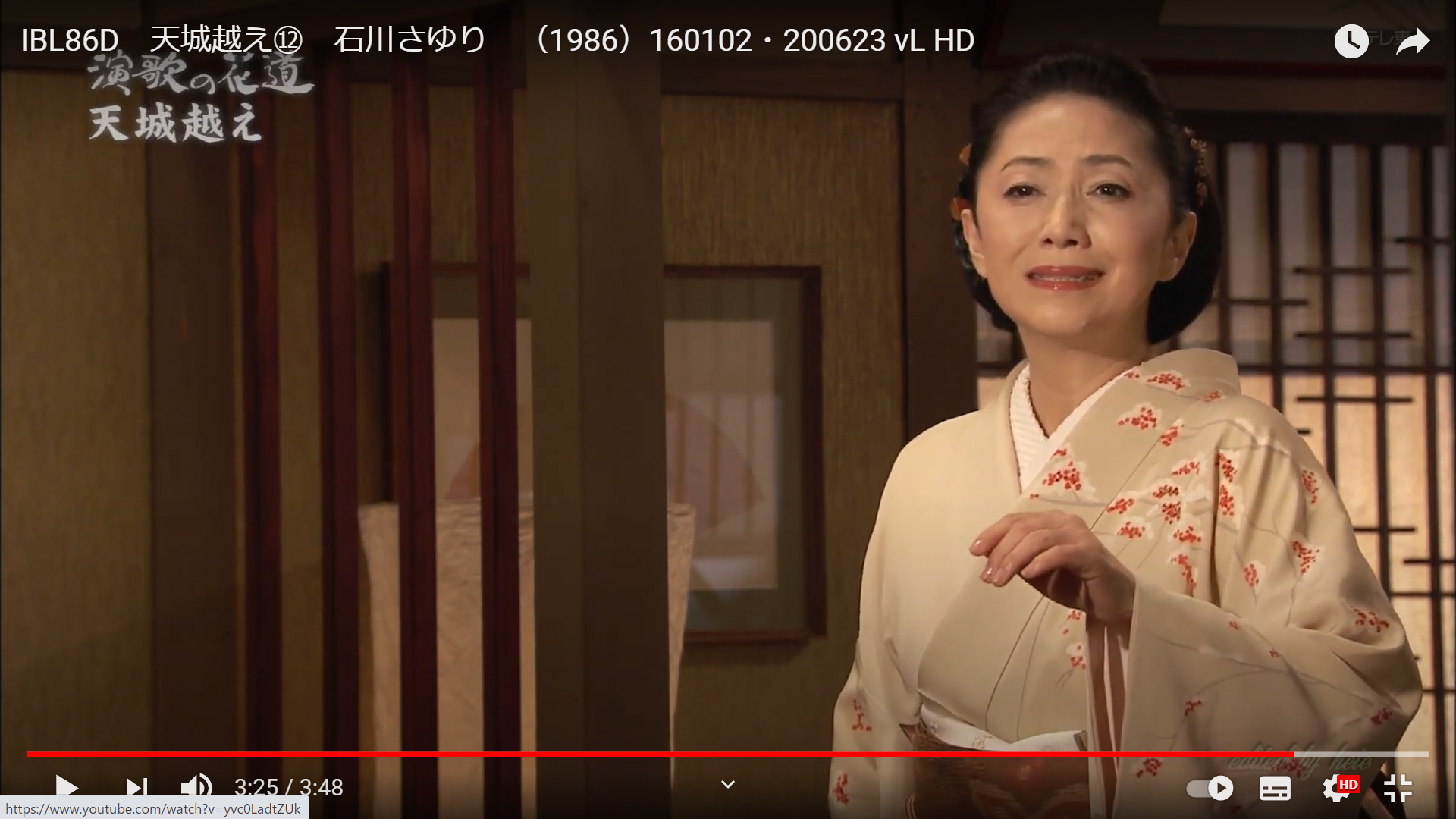 a
a
a
a
a
a
a
a
a
a
a
a
a
a
a
a
a
a
a
a
a
a
a
a
a
a
a
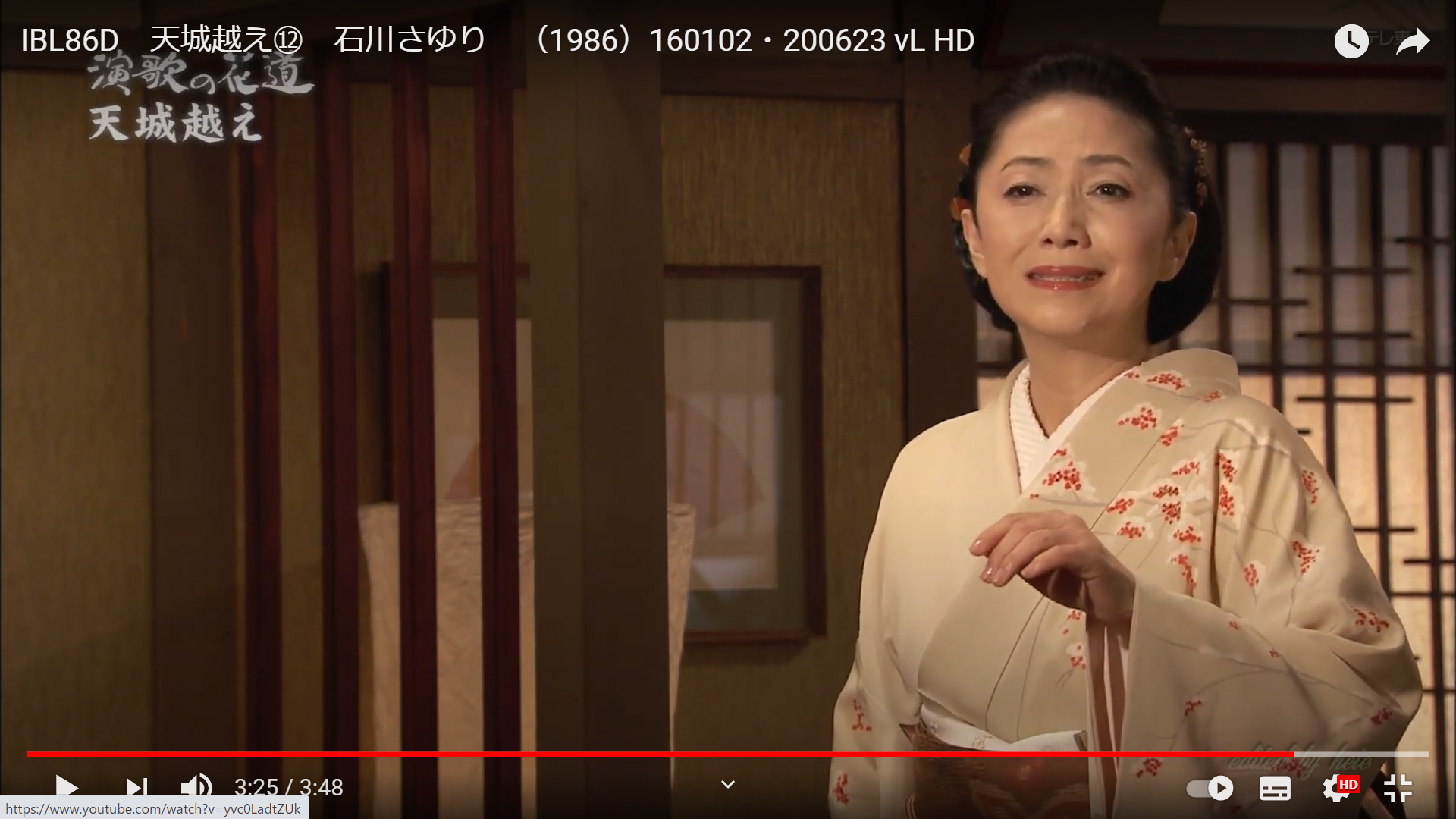 a
a
a
a
a
a
a
a
a
a
a
a
a
a
a
a
a
a
a
a
a
a
a
a
a
a
a
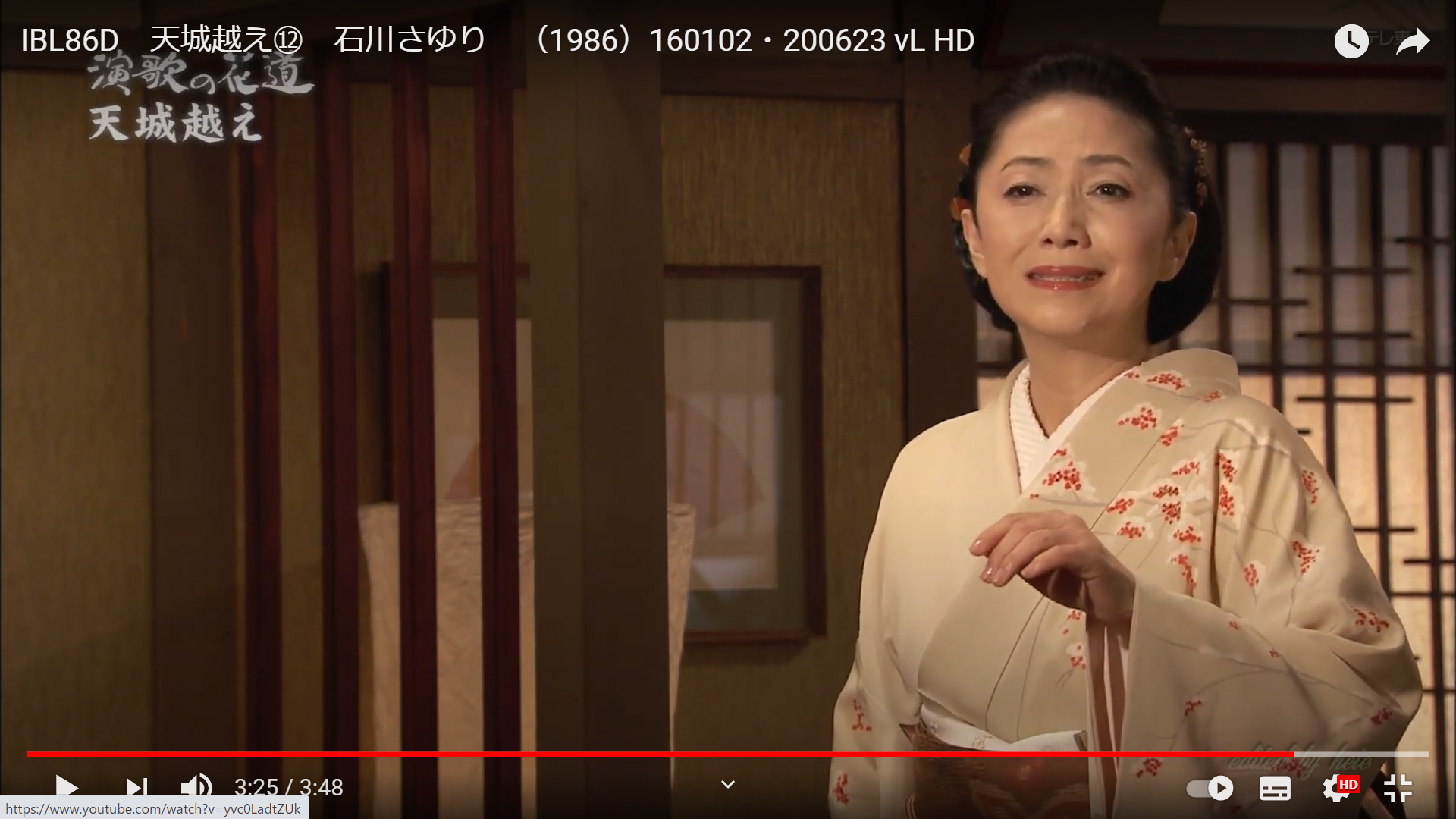 a
a
a
a
a
a
a
a
a
a
a
a
a
a
a
a
a
a
a
a
a
a
a
a
a
a
a
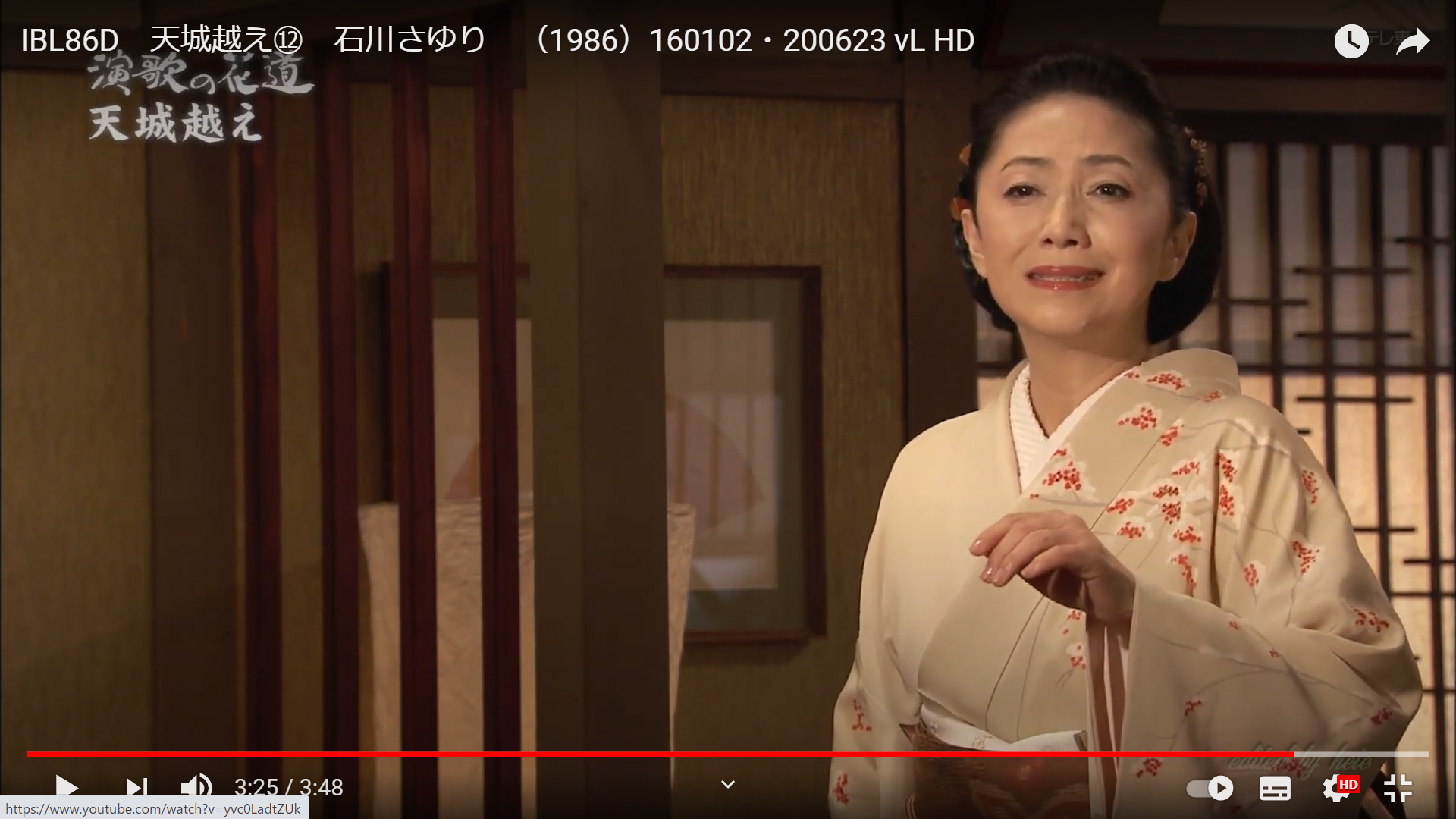 a
a
a
a
a
a
a
a
a
a
a
a
a
a
a
a
a
a
a
a
a
a
a
a
a
a
a
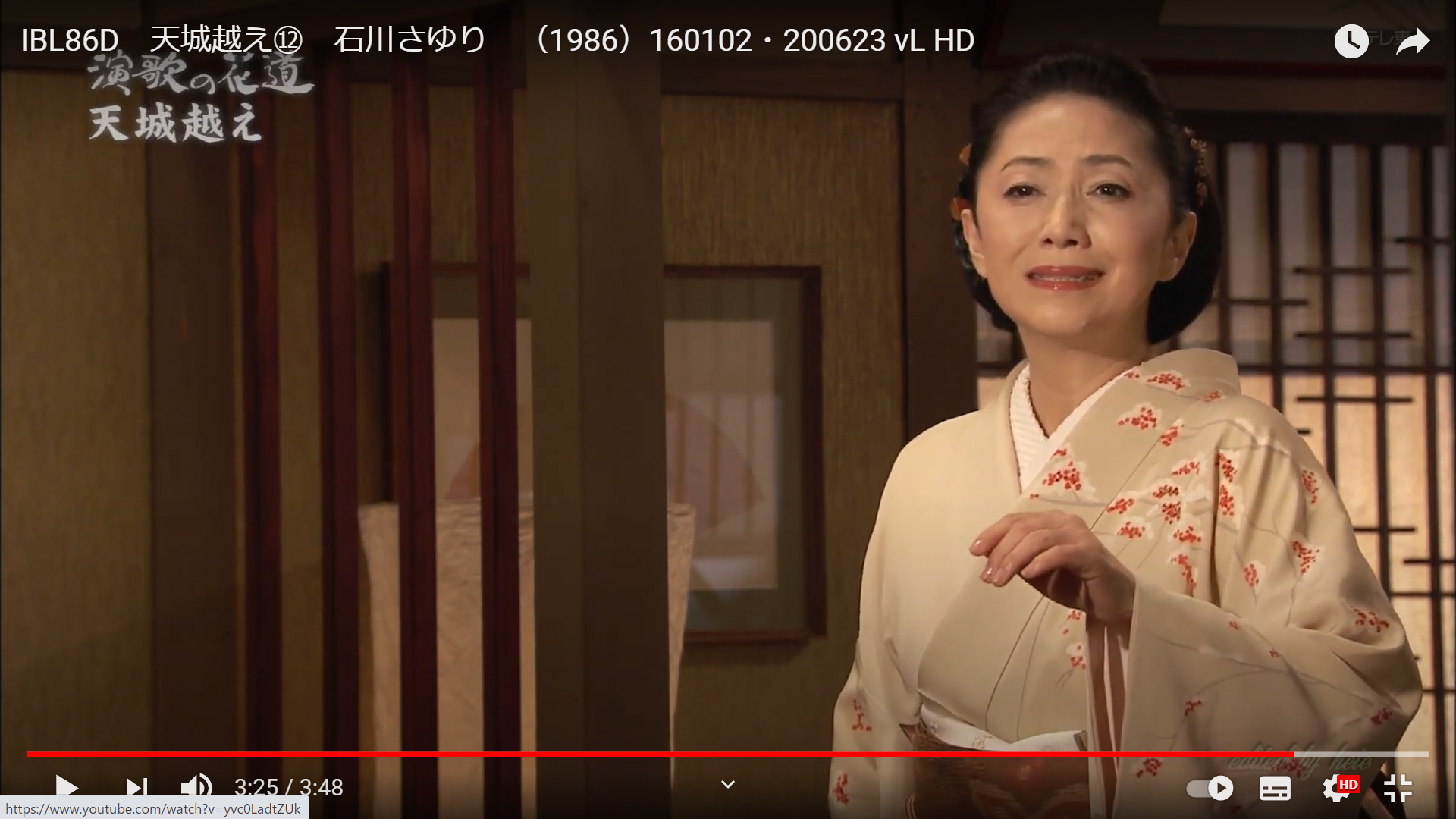 a
a
a
a
a
a
a
a
a
a
a
a
a
a
a
a
a
a
a
a
a
a
a
a
a
a
a
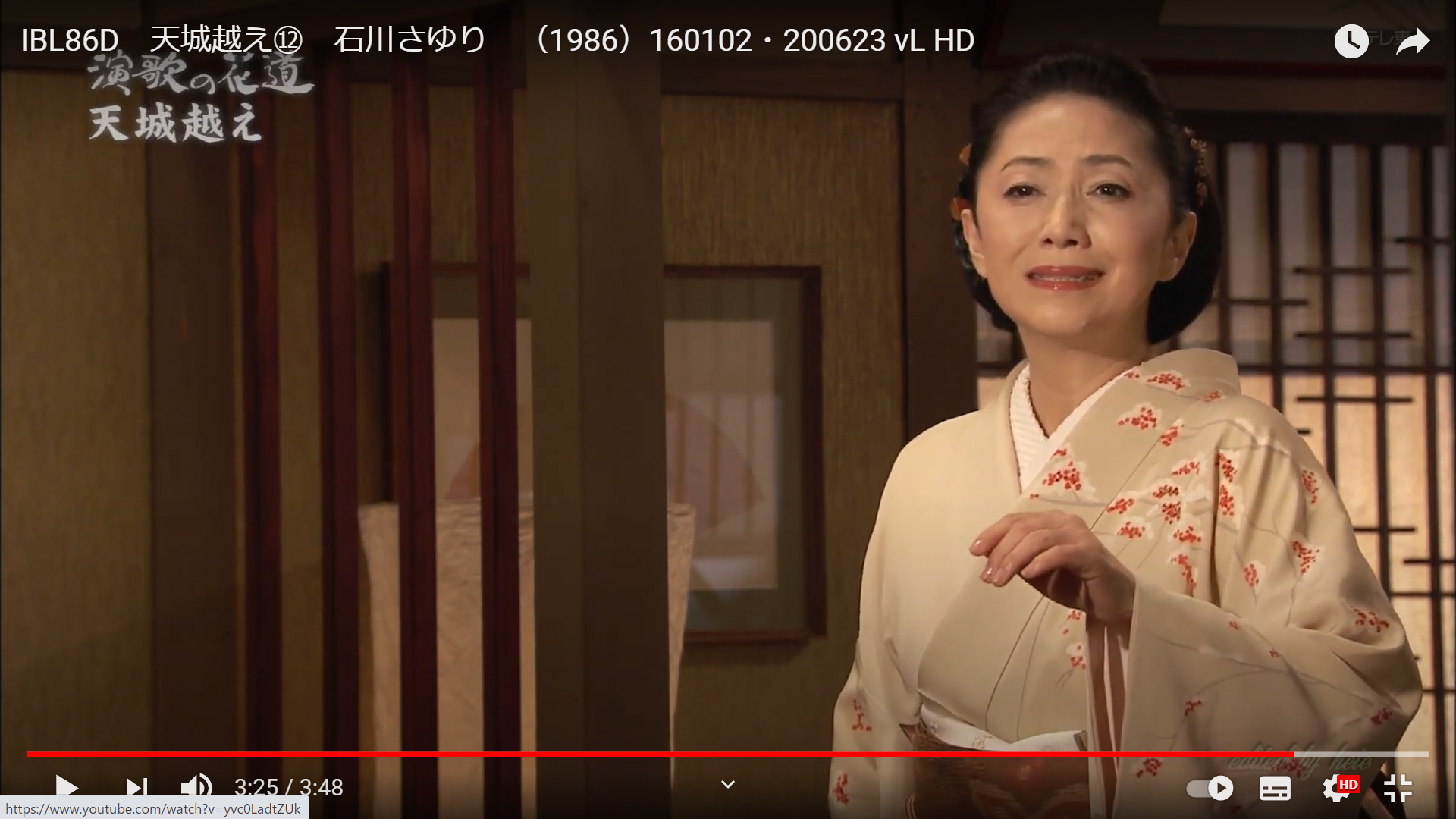 a
a
a
a
a
a
a
a
a
a
a
a
a
a
a
a
a
a
a
a
a
a
a
a
a
a
a
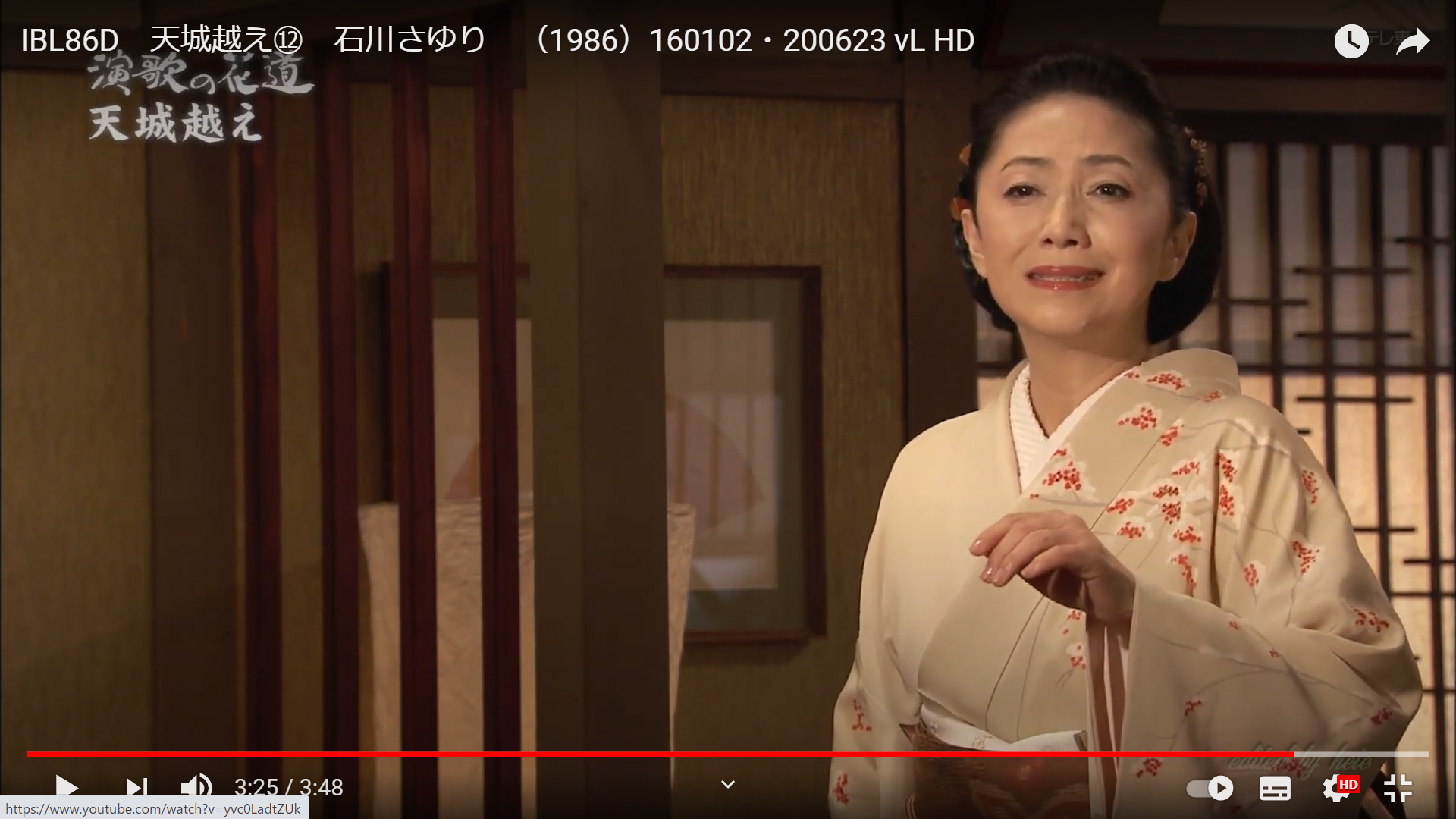 a
a
a
a
a
a
a
a
a
a
a
a
a
a
a
a
a
a
a
a
a
a
a
a
a
a
a
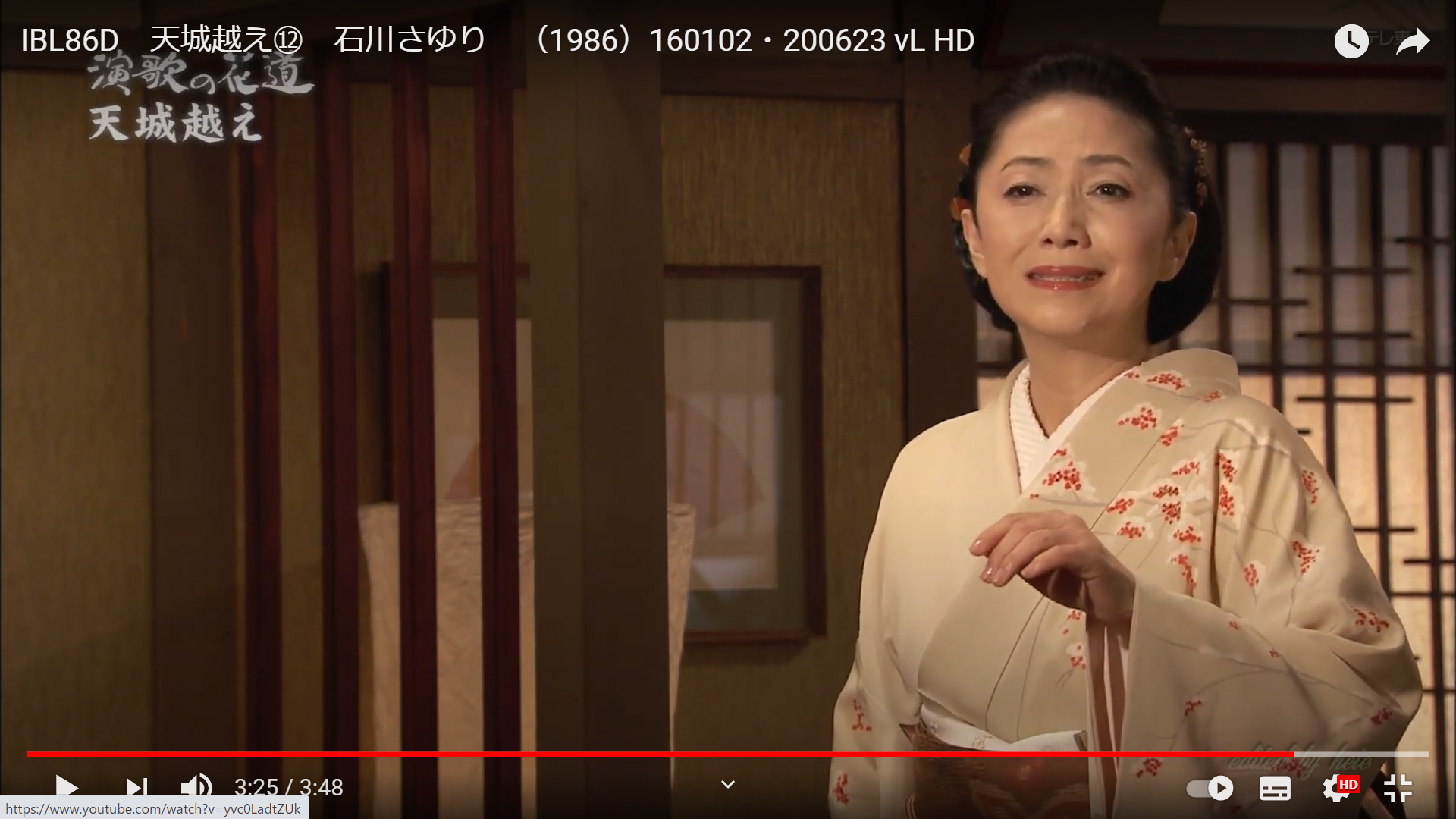 a
a
a
a
a
a
a
a
a
a
a
a
a
a
a
a
a
a
a
a
a
a
a
a
a
a
a
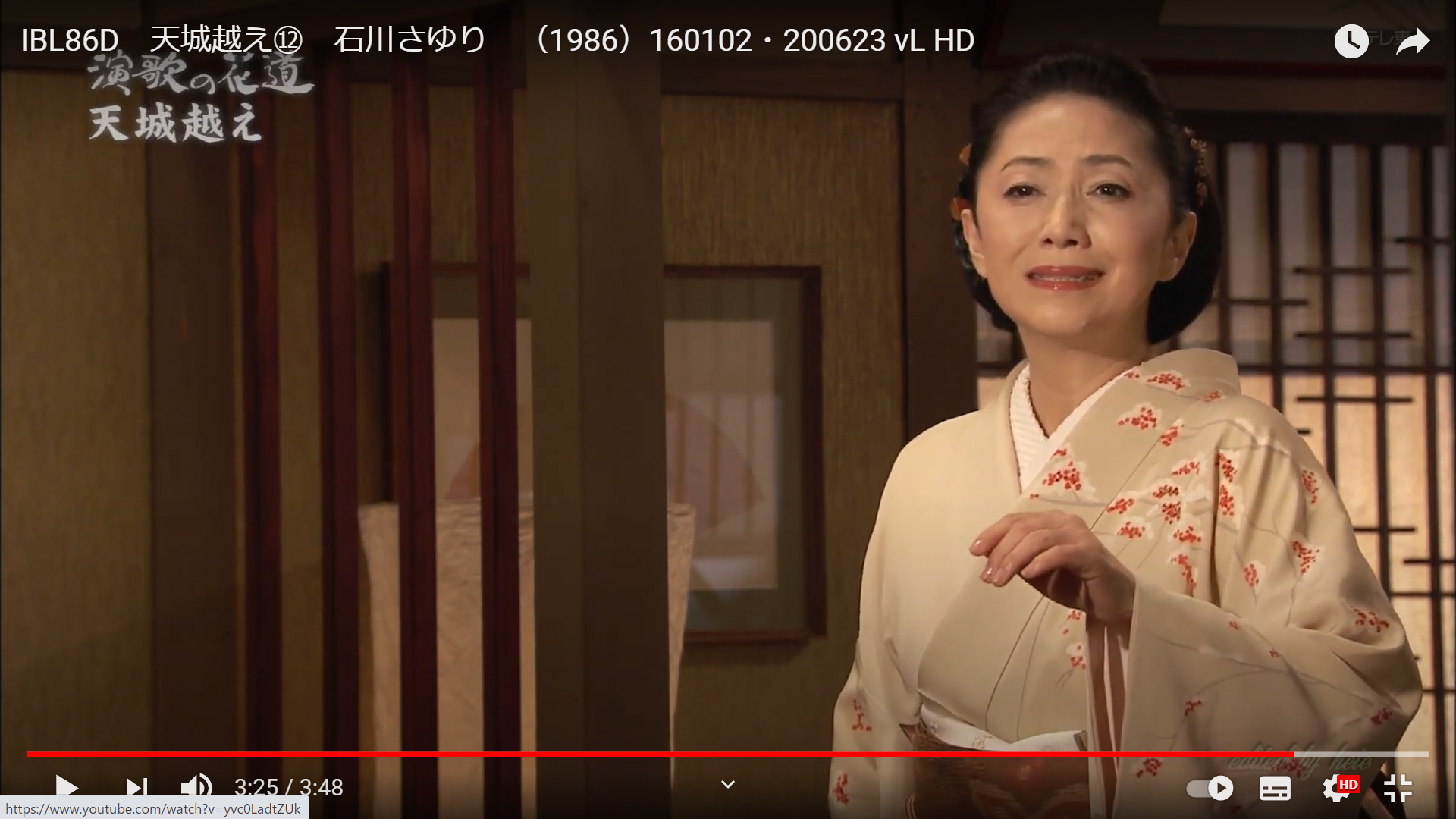 a
a
a
a
a
a
a
a
a
a
a
a
a
a
a
a
a
a
a
a
a
a
a
a
a
a
a
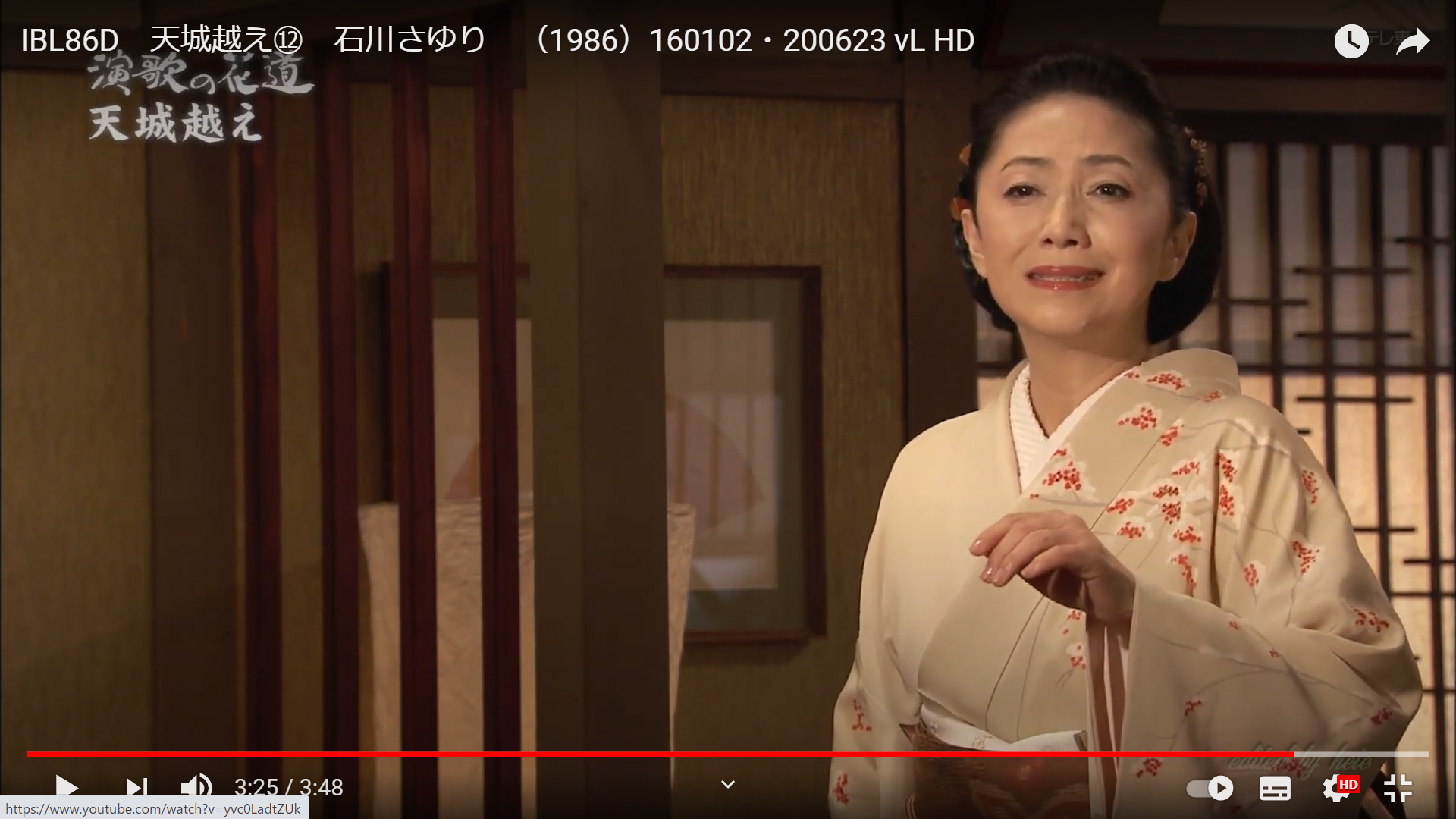 a
a
a
a
a
a
a
a
a
a
a
a
a
a
a
a
a
a
a
a
a
a
a
a
a
a
a
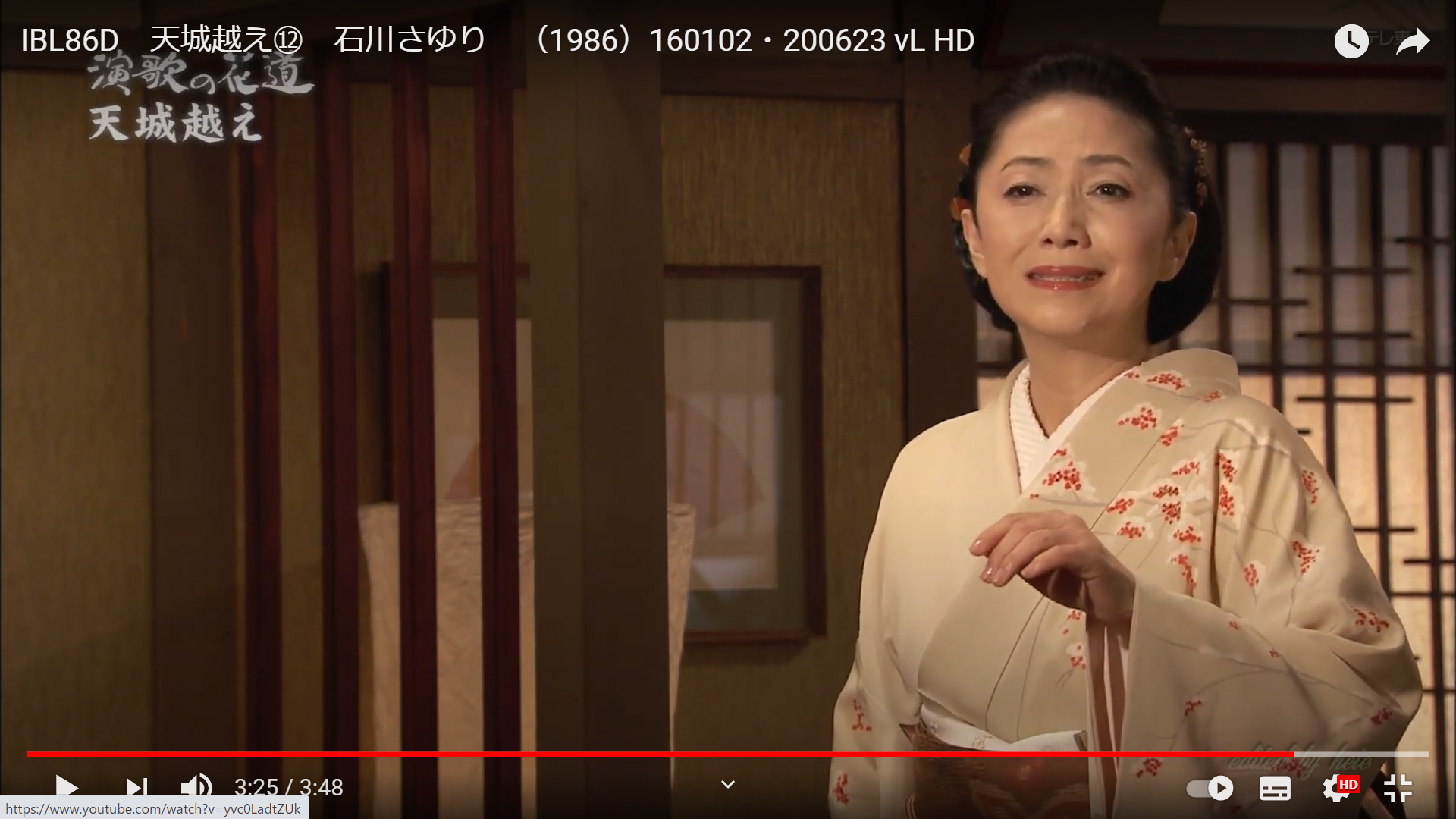 a
a
a
a
a
a
a
a
a
a
a
a
a
a
a
a
a
a
a
a
a
a
a
a
a
a
a
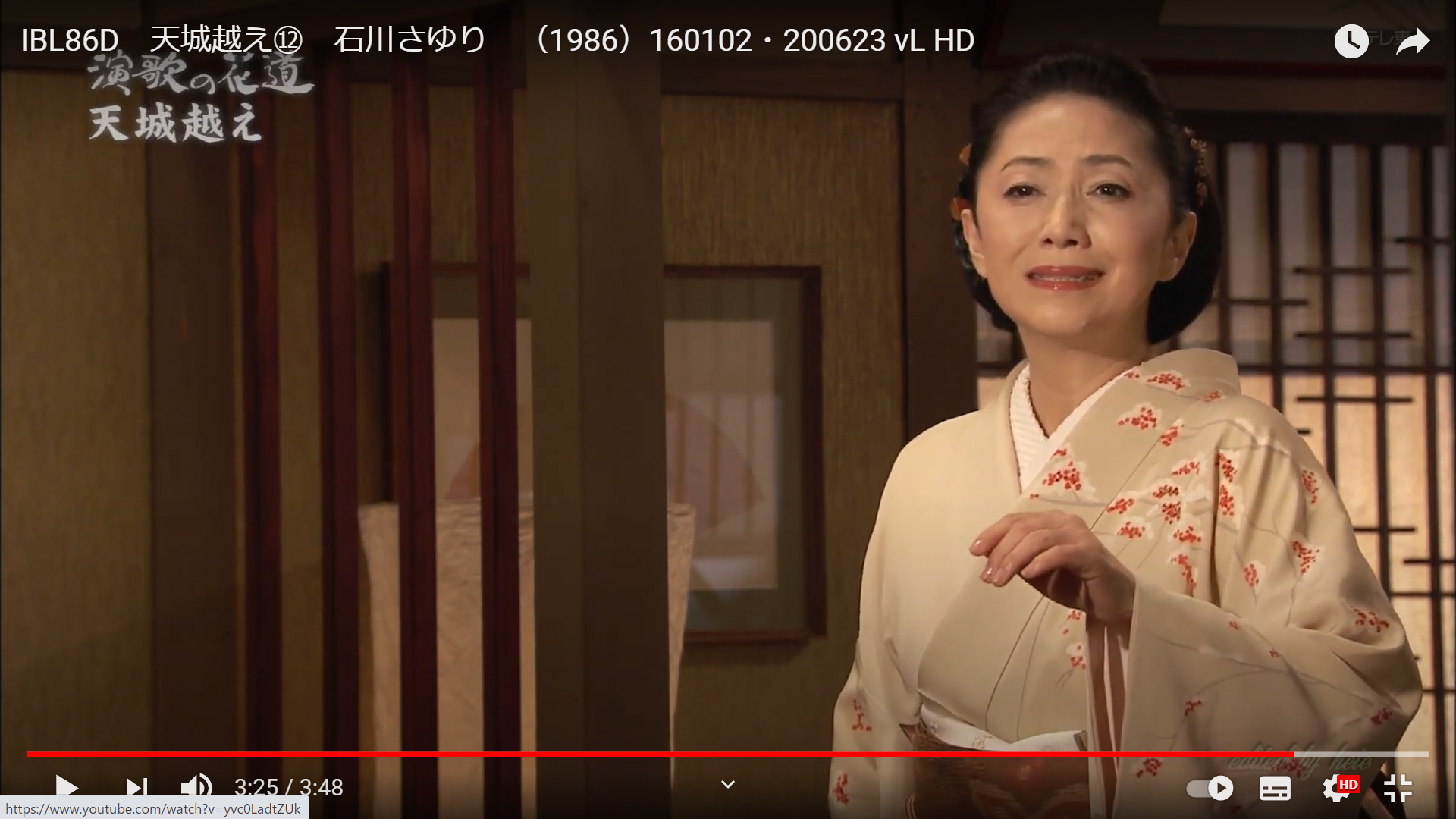 a
a
a
a
a
a
a
a
a
a
a
a
a
a
a
a
a
a
a
a
a
a
a
a
a
a
a
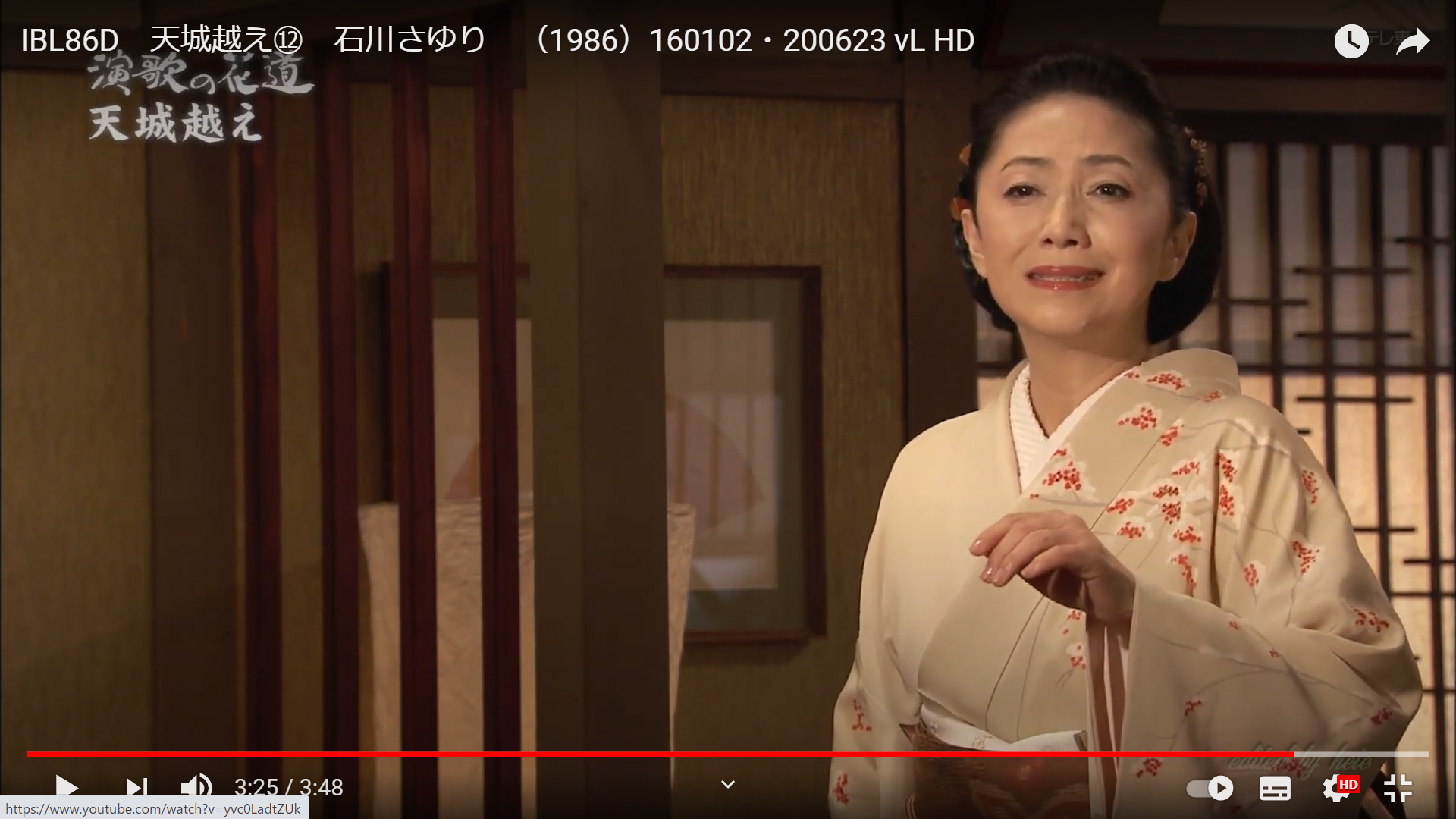 a
a
a
a
a
a
a
a
a
a
a
a
a
a
a
a
a
a
a
a
a
a
a
a
a
a
a
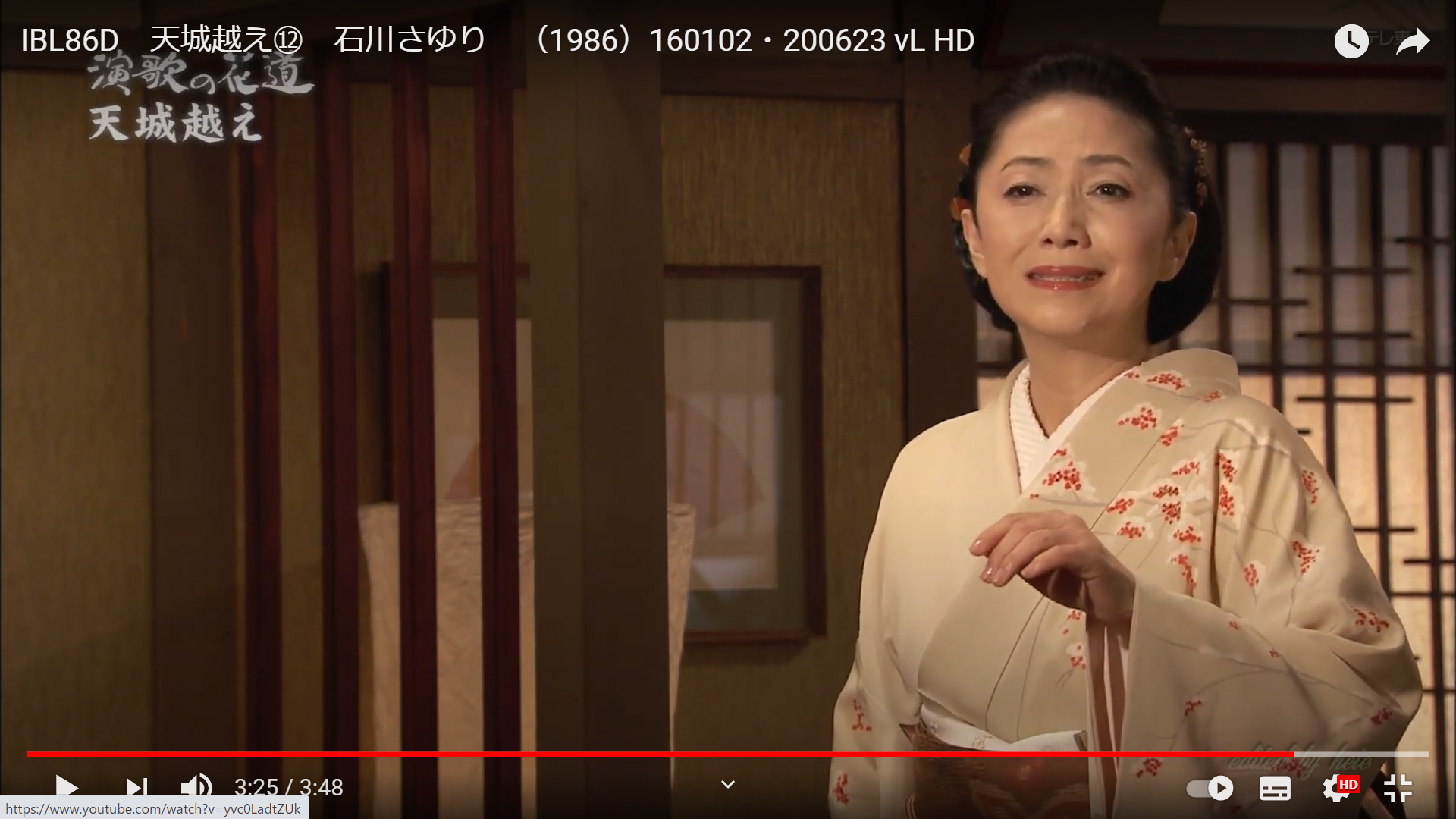 a
a
a
a
a
a
a
a
a
a
a
a
a
a
a
a
a
a
a
a
a
a
a
a
a
a
a
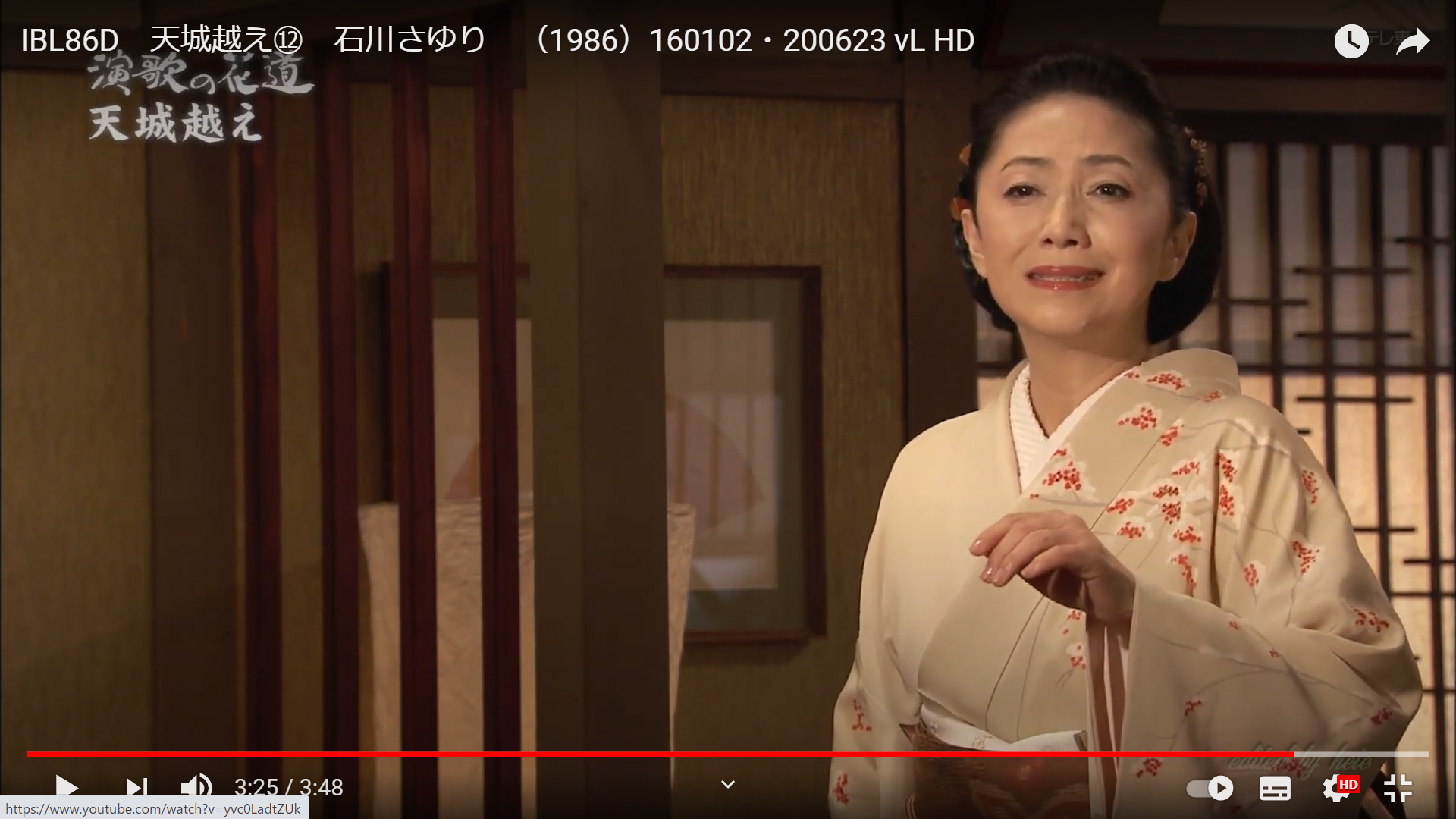 a
a
a
a
a
a
a
a
a
a
a
a
a
a
a
a
a
a
a
a
a
a
a
a
a
a
a
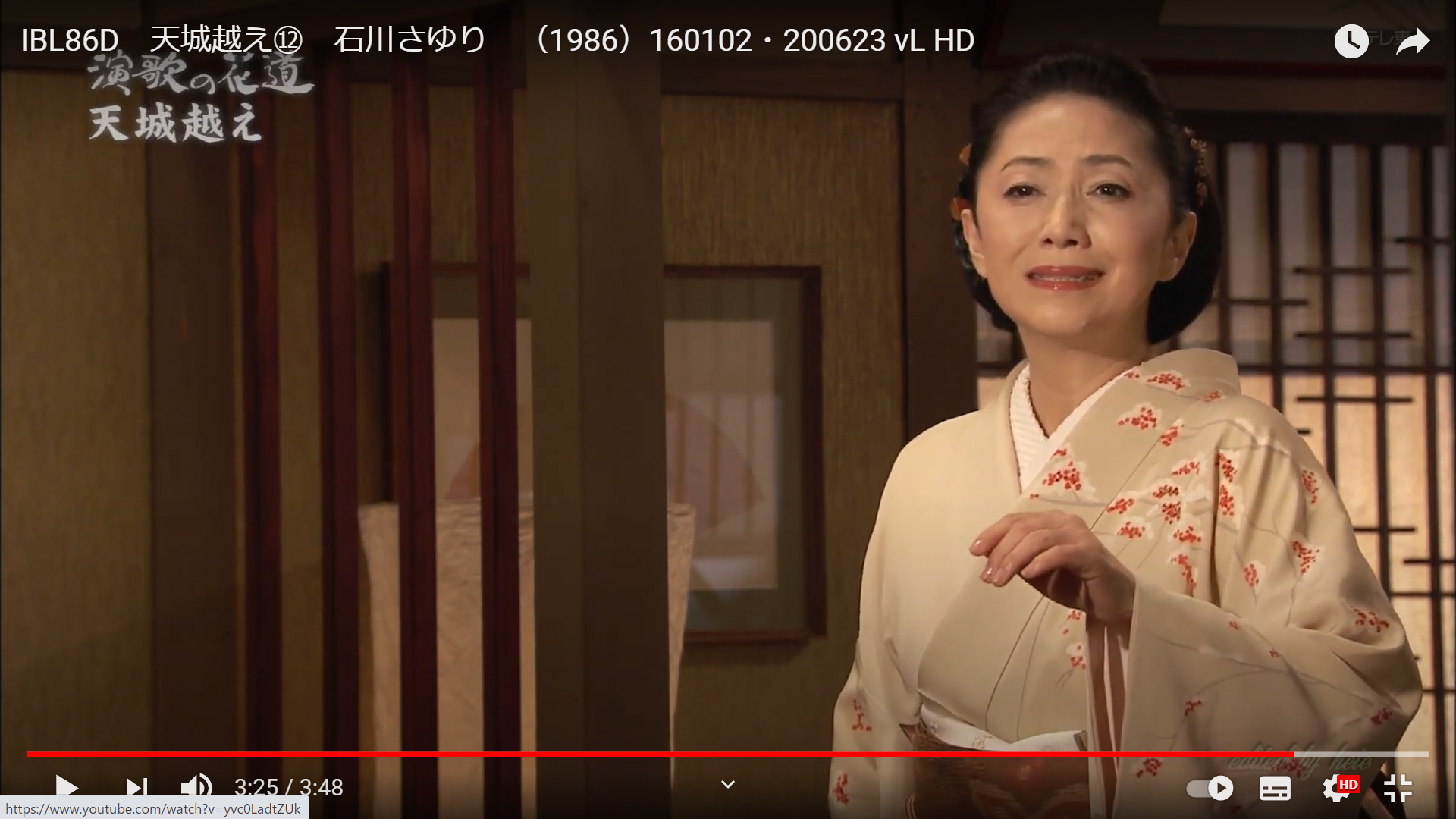 a
a
a
a
a
a
a
a
a
a
a
a
a
a
a
a
a
a
a
a
a
a
a
a
a
a
a
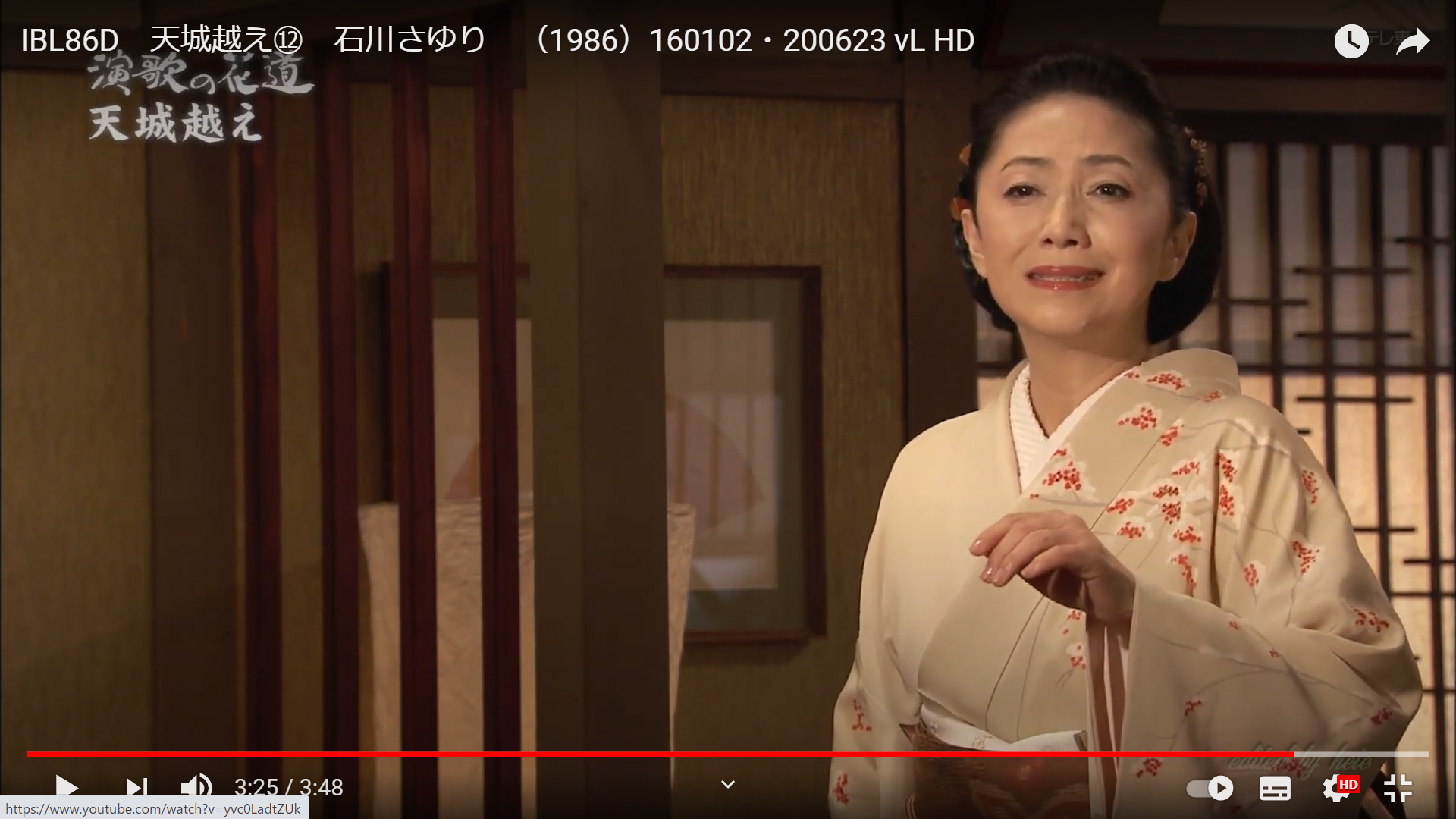 a
a
a
a
a
a
a
a
a
a
a
a
a
a
a
a
a
a
a
a
a
a
a
a
a
a
a
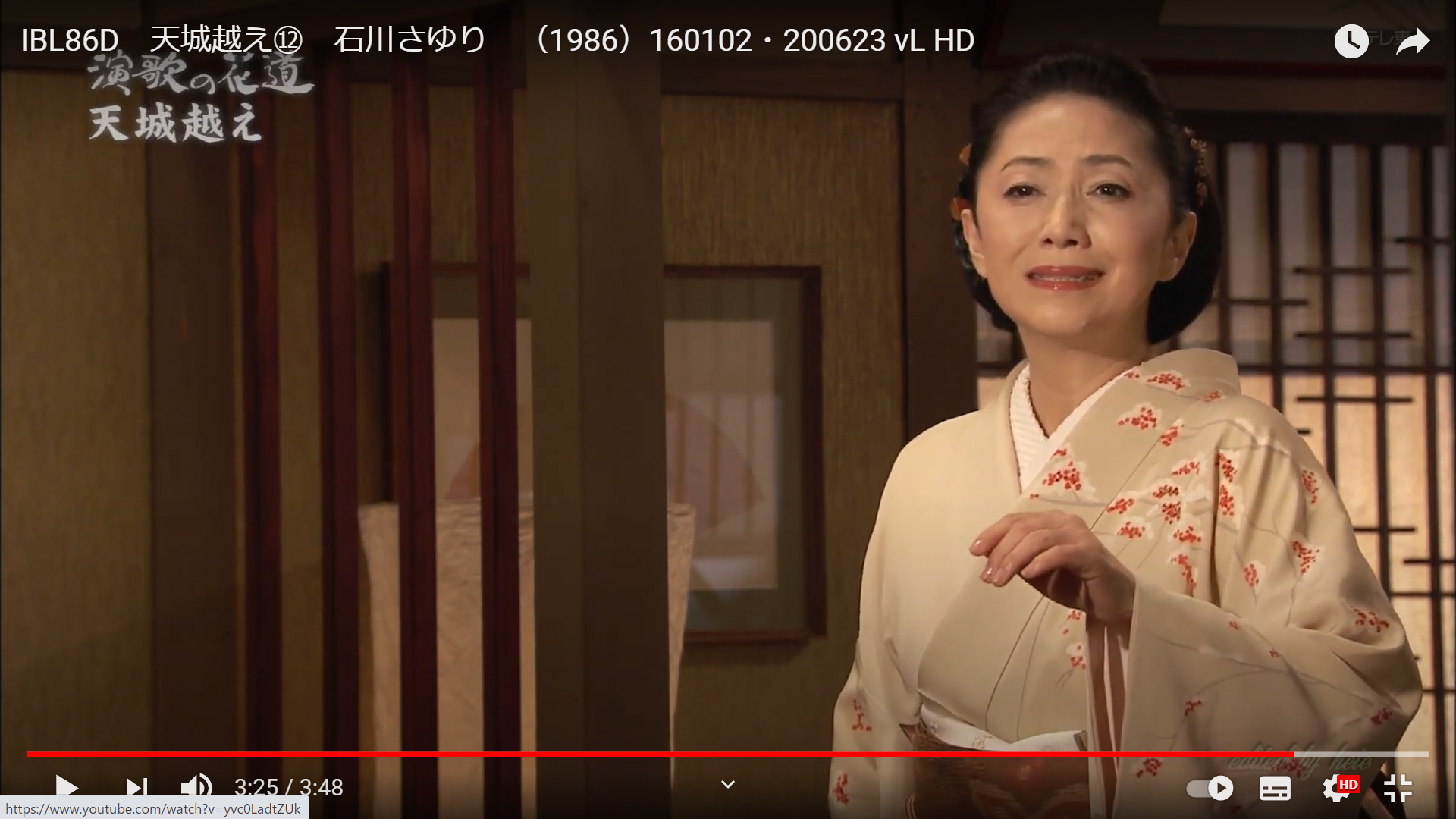 a
a
a
a
a
a
a
a
a
a
a
a
a
a
a
a
a
a
a
a
a
a
a
a
a
a
a
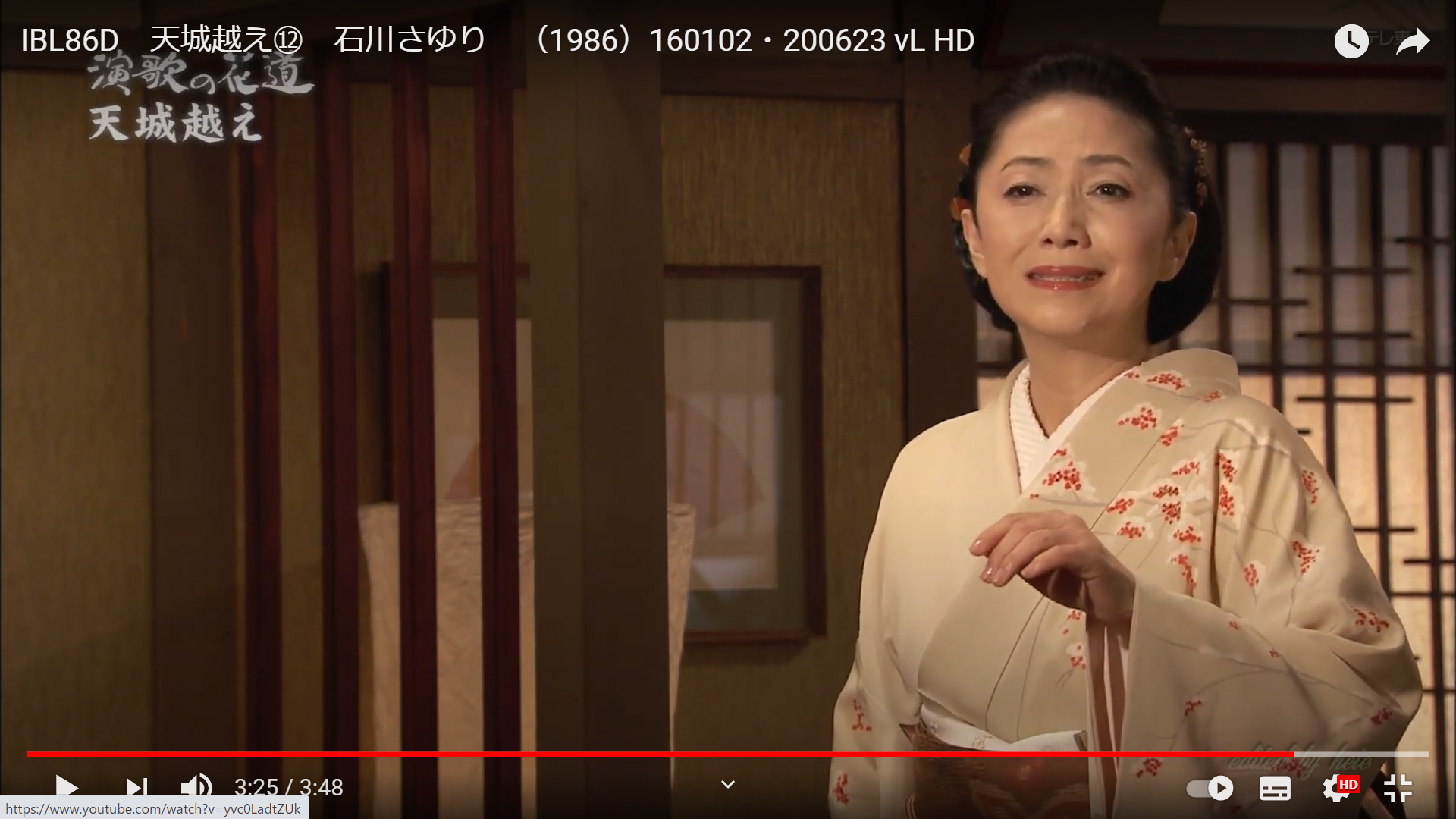 a
a
a
a
a
a
a
a
a
a
a
a
a
a
a
a
a
a
a
a
a
a
a
a
a
a
a
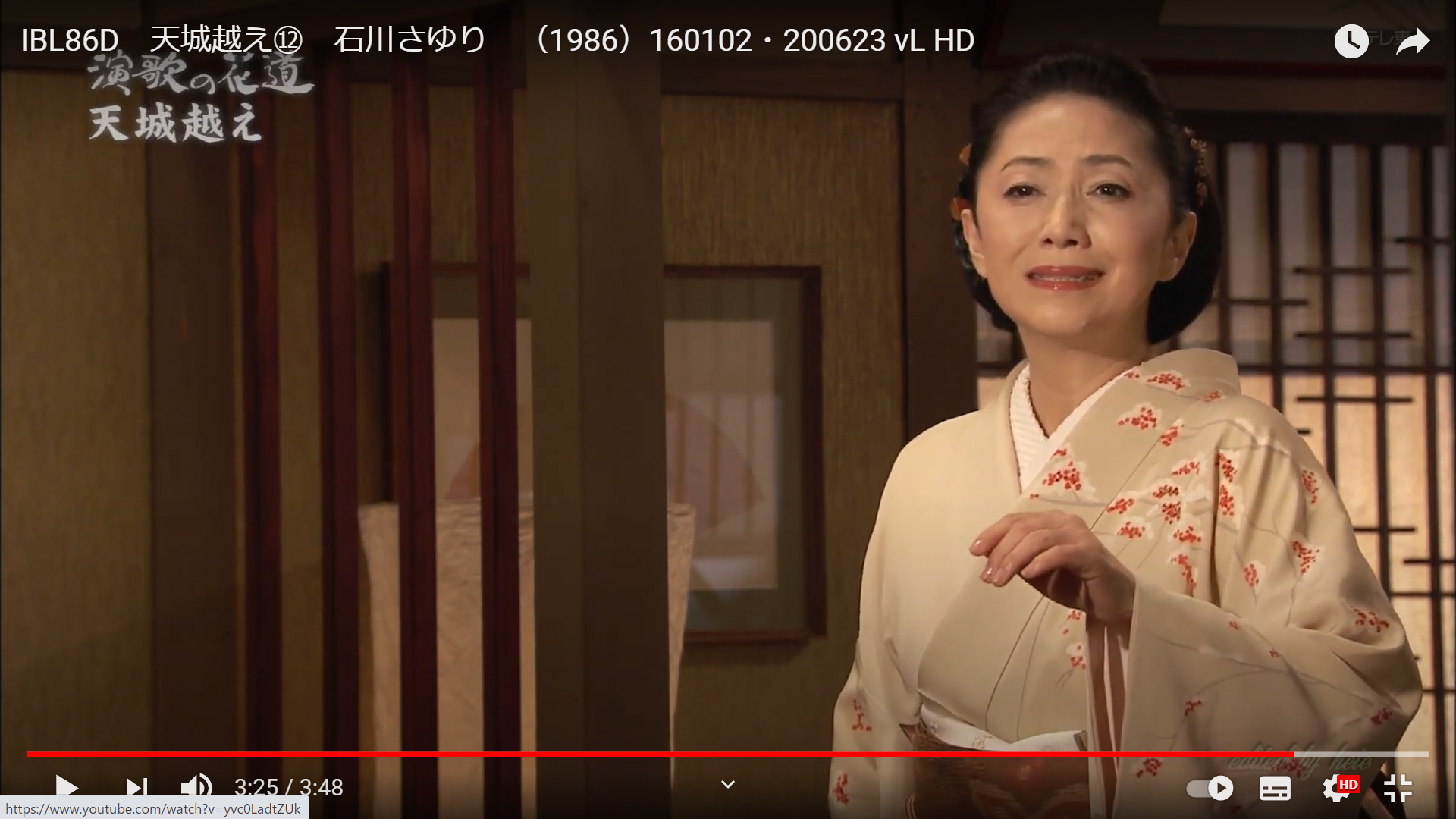 a
a
a
a
a
a
a
a
a
a
a
a
a
a
a
a
a
a
a
a
a
a
a
a
a
a
a
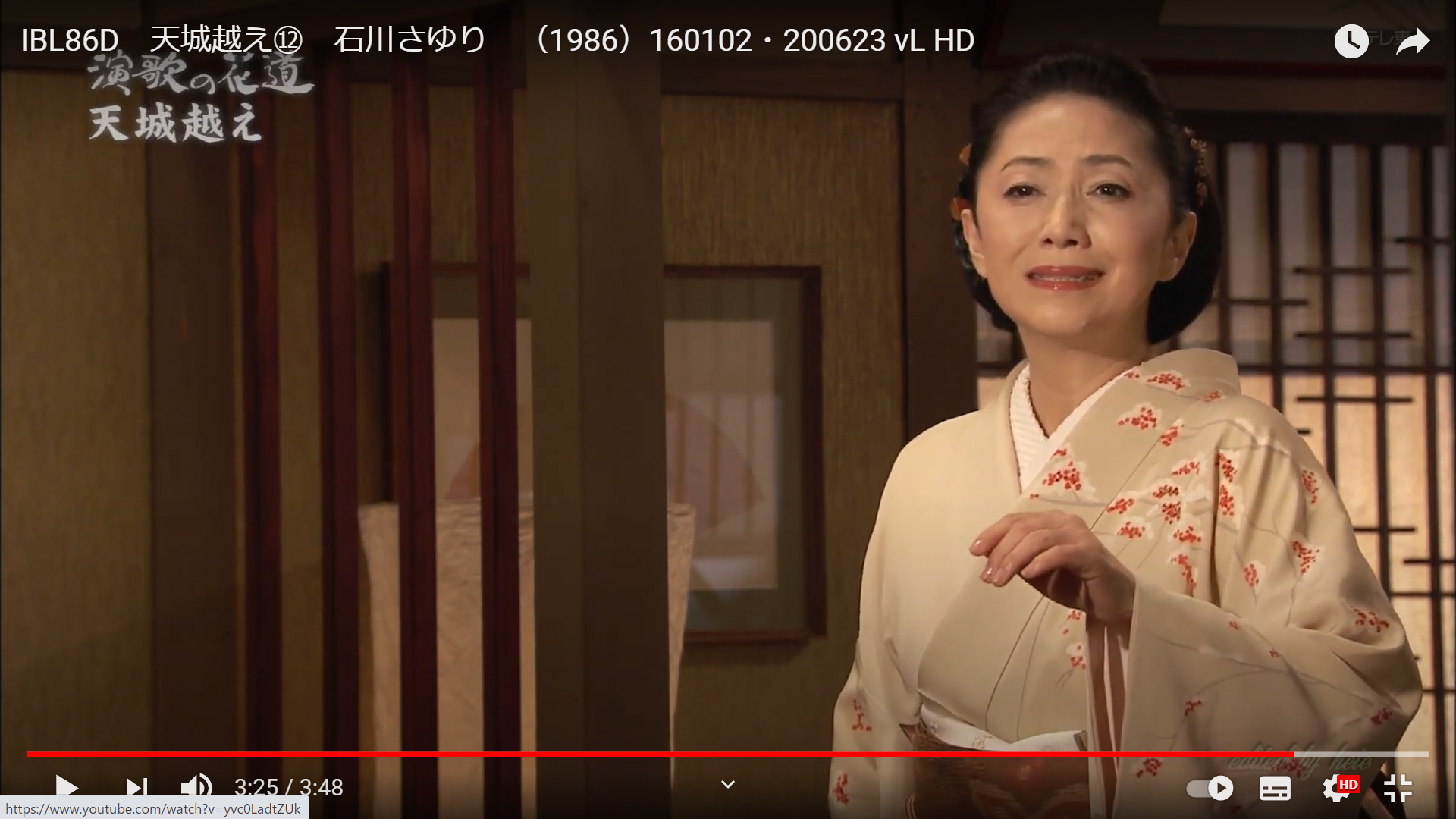 a
a
a
a
a
a
a
a
a
a
a
a
a
a
a
a
a
a
a
a
a
a
a
a
a
a
a
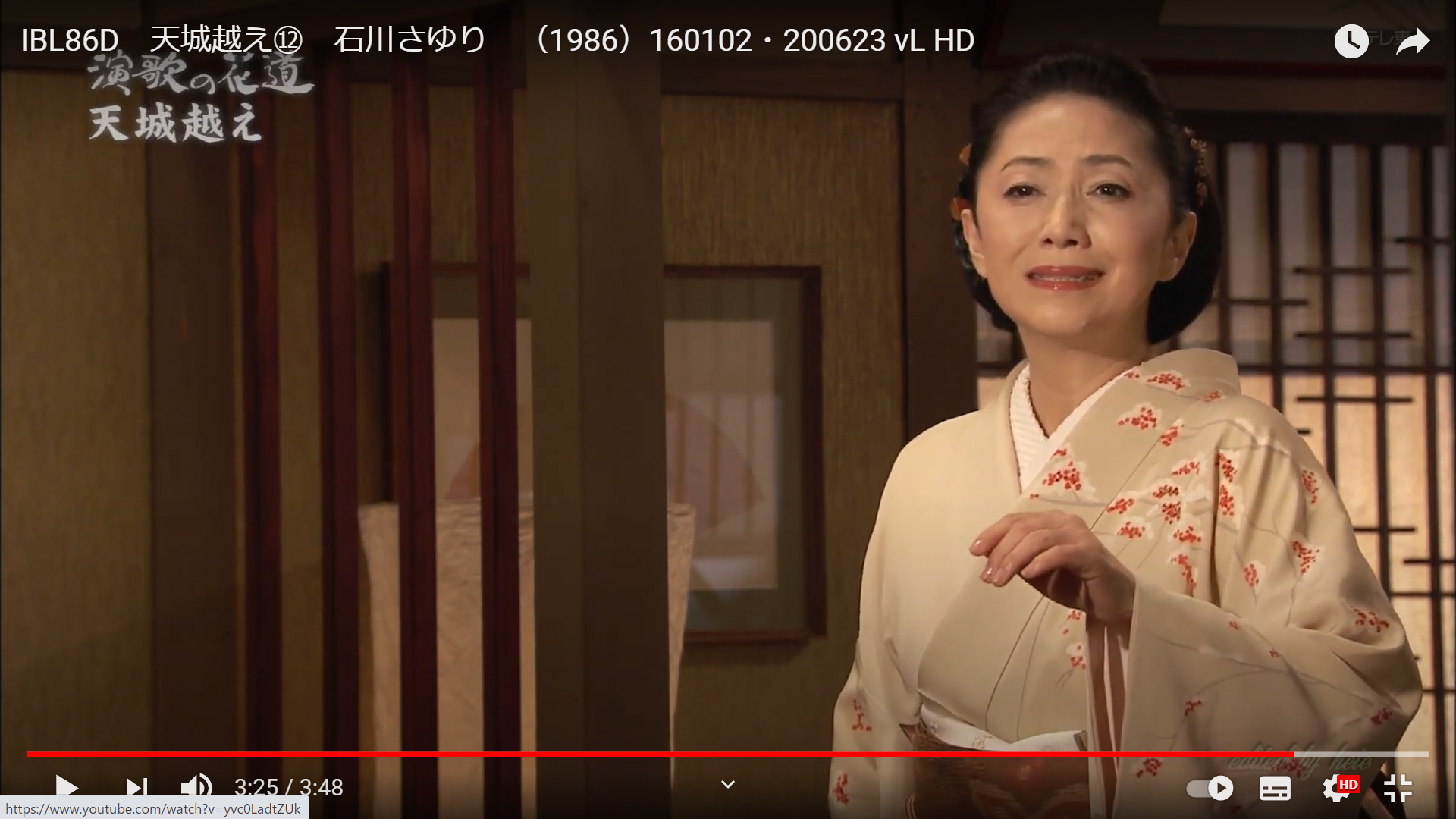 a
a
a
a
a
a
a
a
a
a
a
a
a
a
a
a
a
a
a
a
a
a
a
a
a
a
a
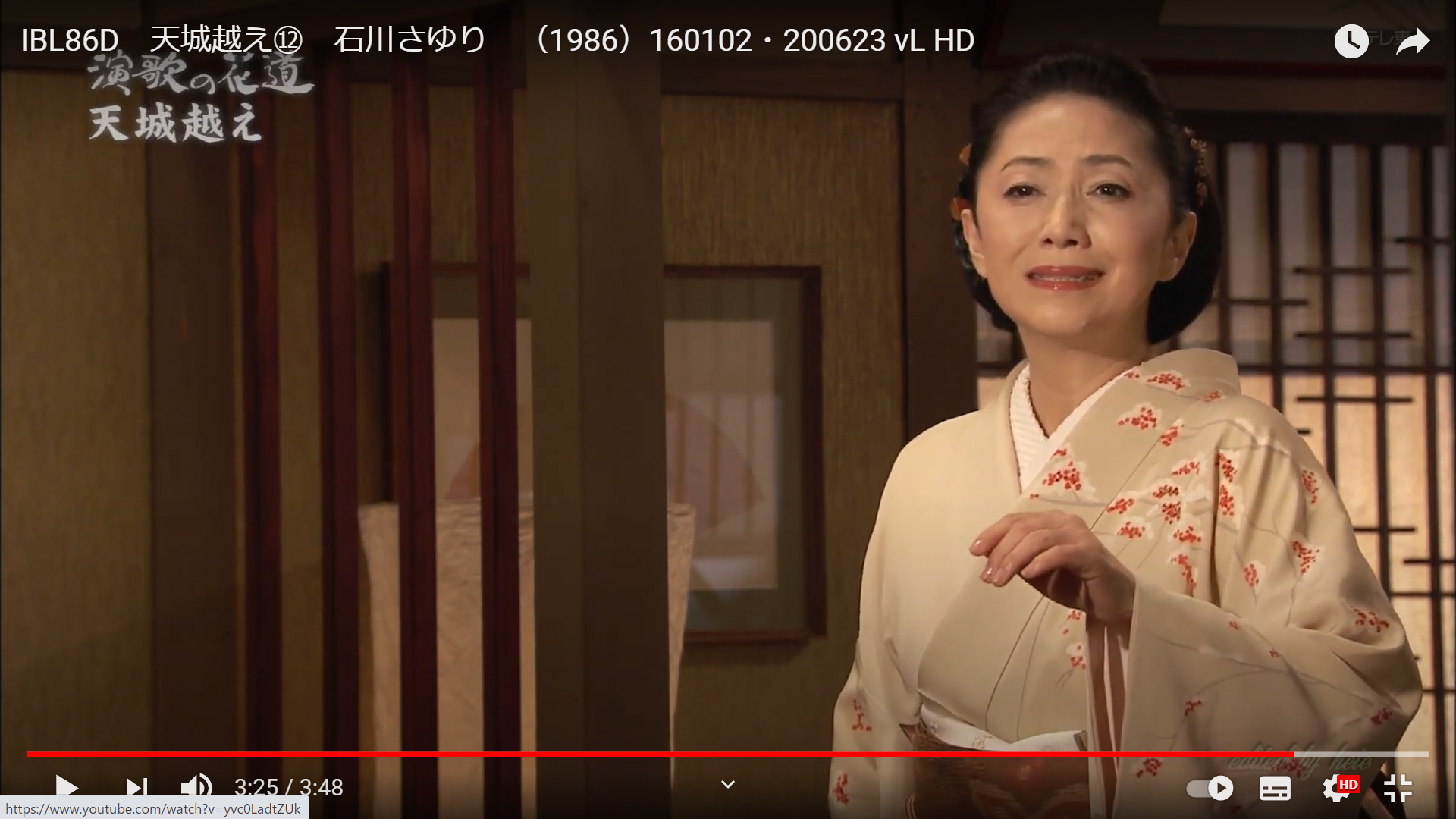 a
a
a
a
a
a
a
a
a
a
a
a
a
a
a
a
a
a
a
a
a
a
a
a
a
a
a
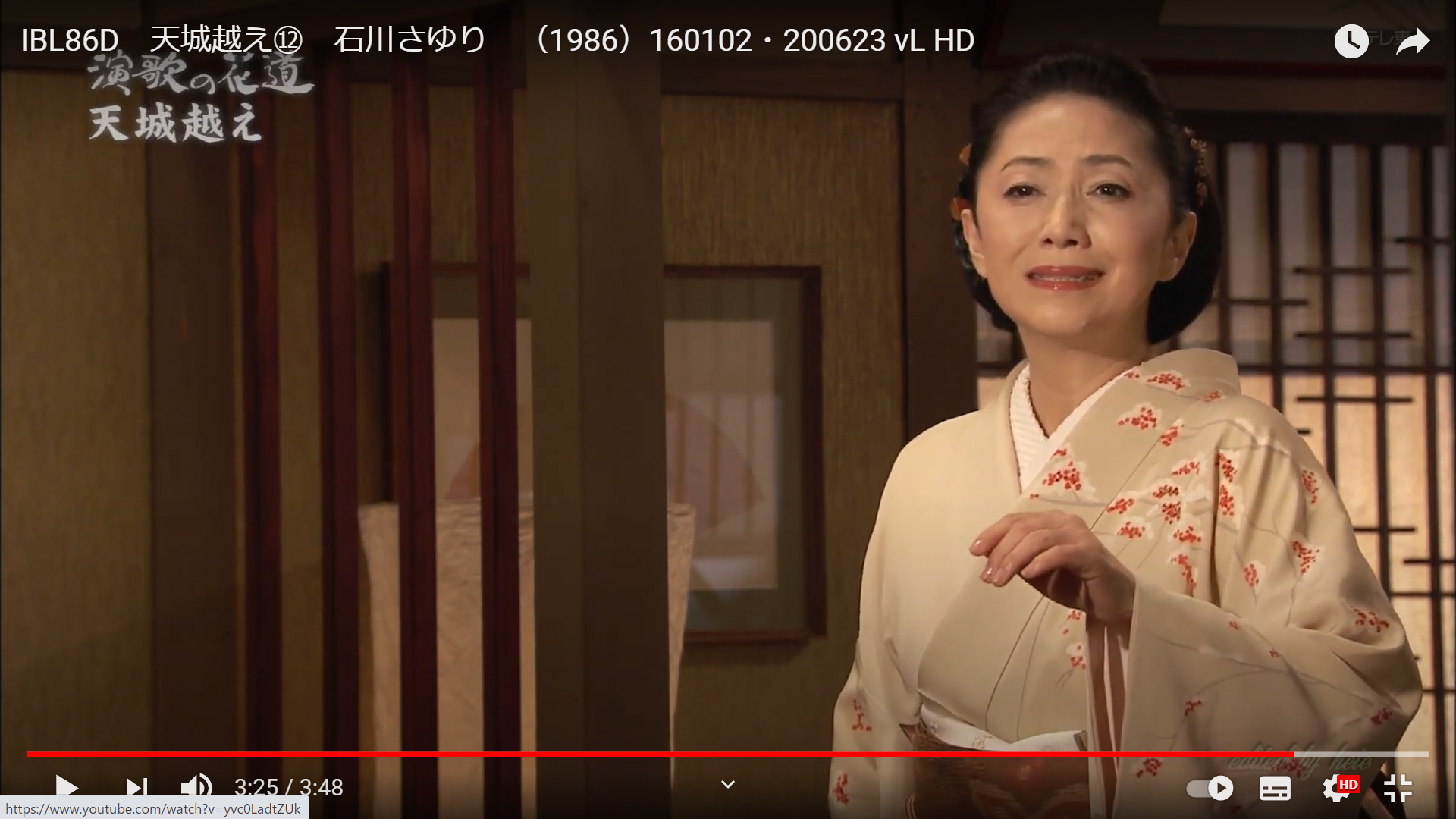 a
a
a
a
a
a
a
a
a
a
a
a
a
a
a
a
a
a
a
a
a
a
a
a
a
a
a
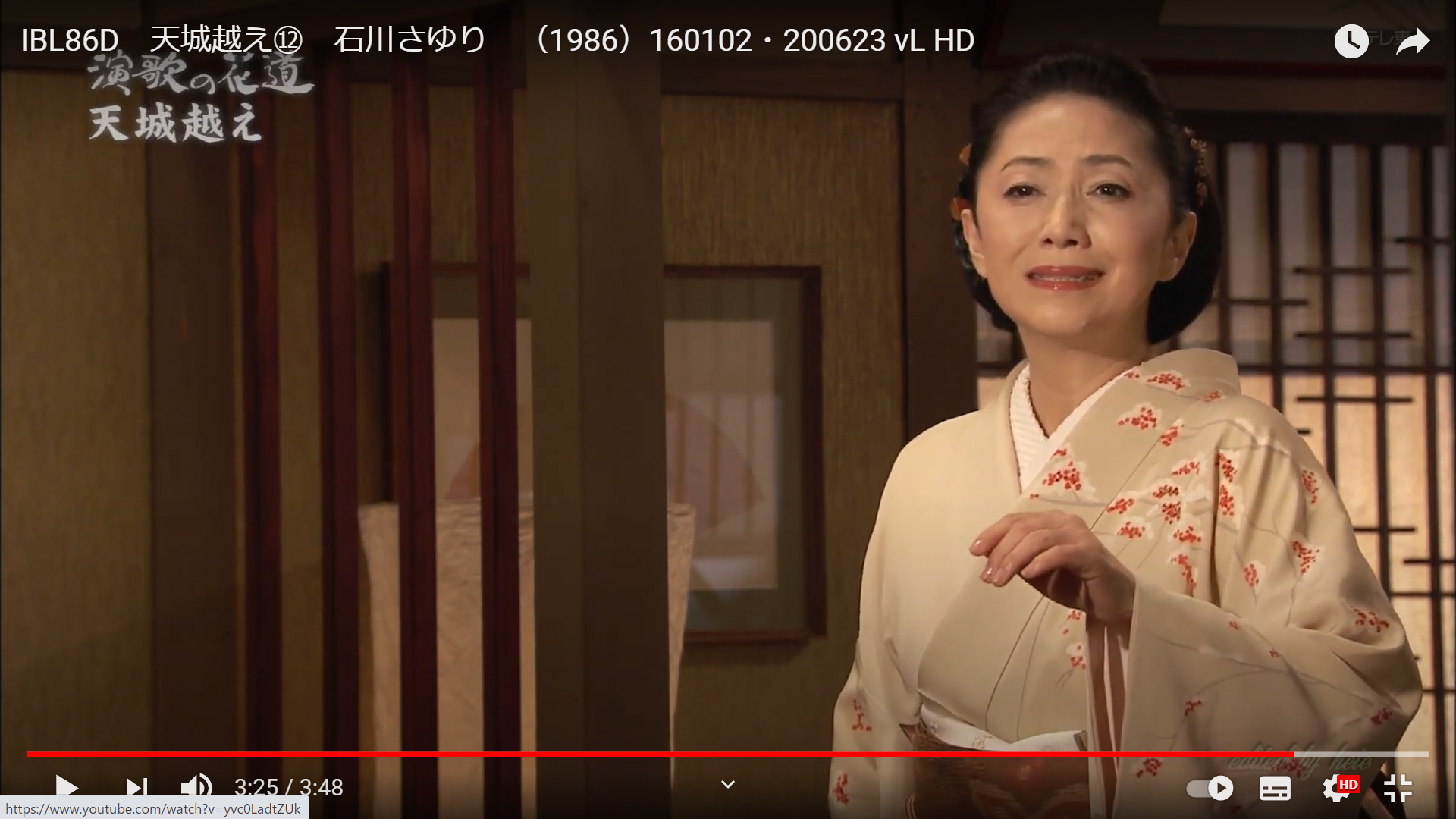 a
a
a
a
a
a
a
a
a
a
a
a
a
a
a
a
a
a
a
a
a
a
a
a
a
a
a
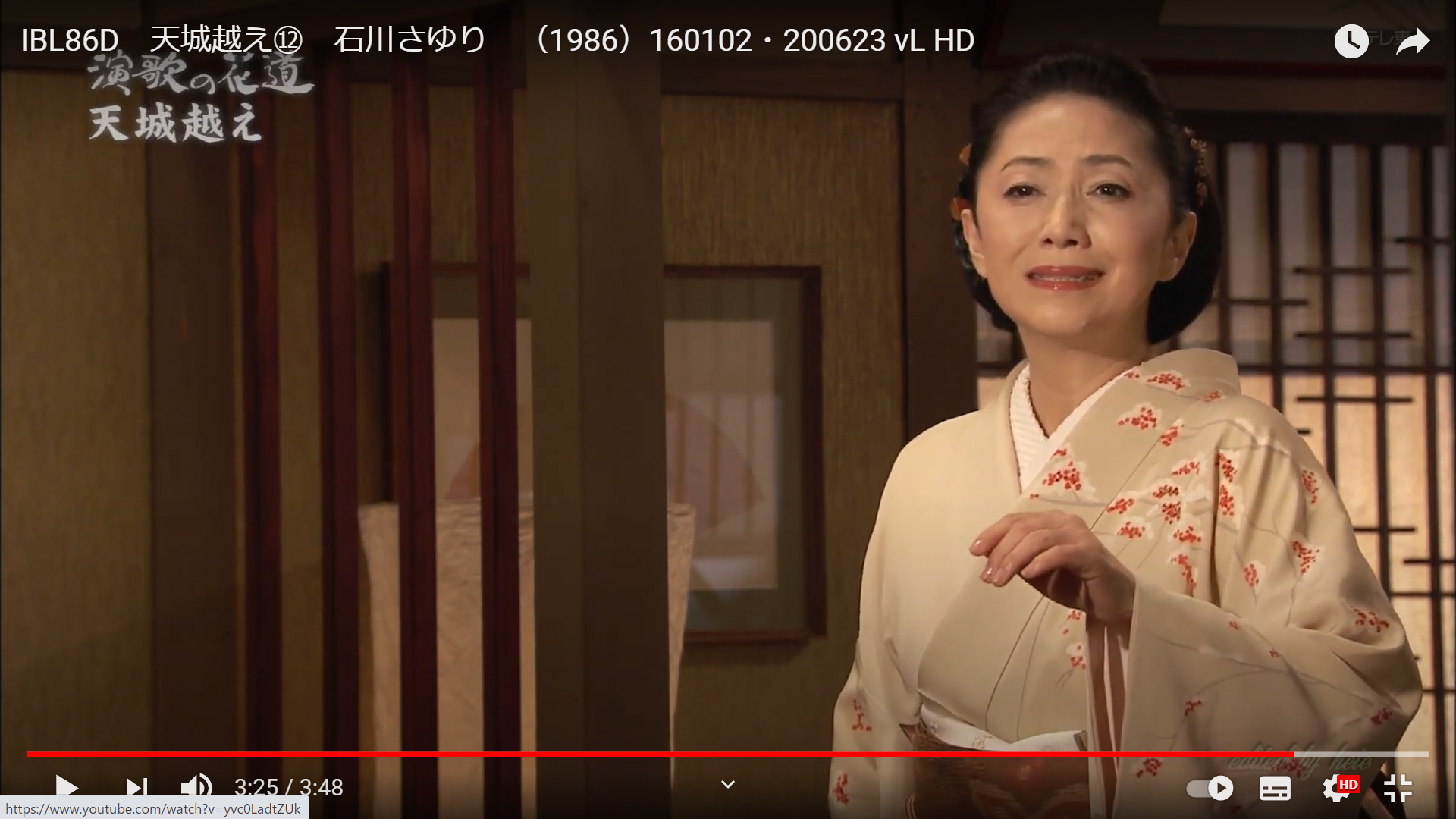 a
a
a
a
a
a
a
a
a
a
a
a
a
a
a
a
a
a
a
a
a
a
a
a
a
a
a
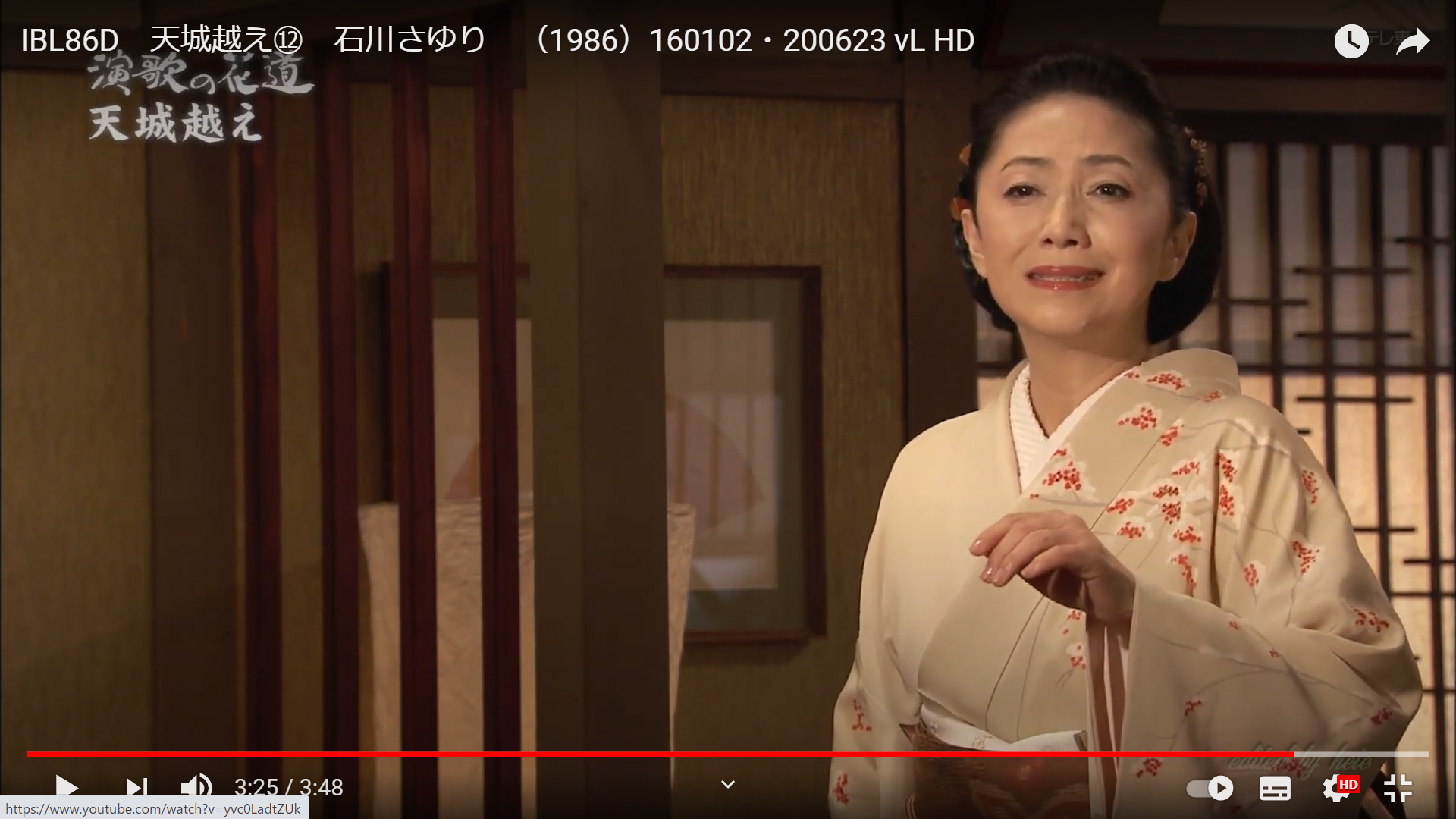 a
a
a
a
a
a
a
a
a
a
a
a
a
a
a
a
a
a
a
a
a
a
a
a
a
a
a
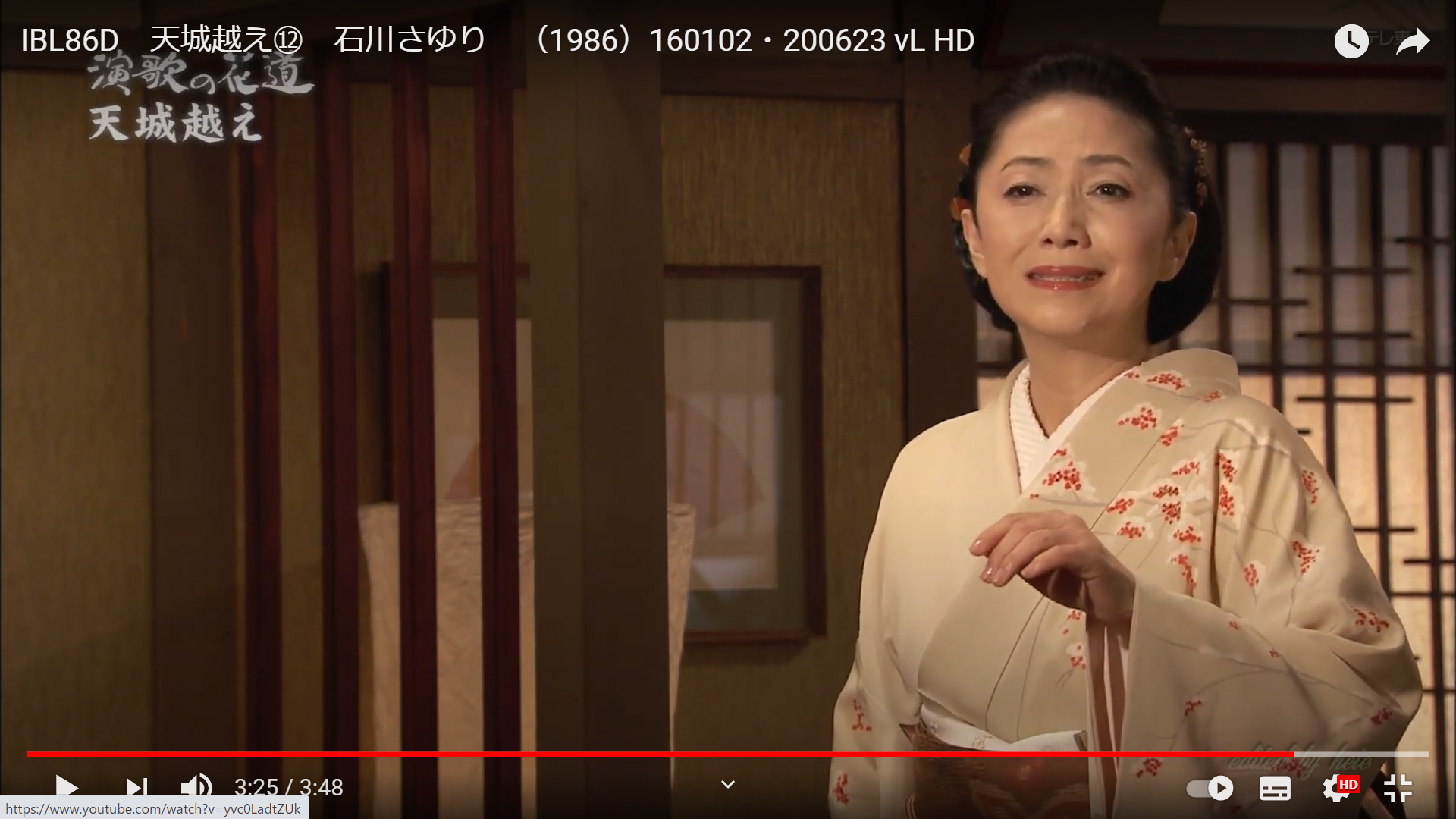 a
a
a
a
a
a
a
a
a
a
a
a
a
a
a
a
a
a
a
a
a
a
a
a
a
a
a
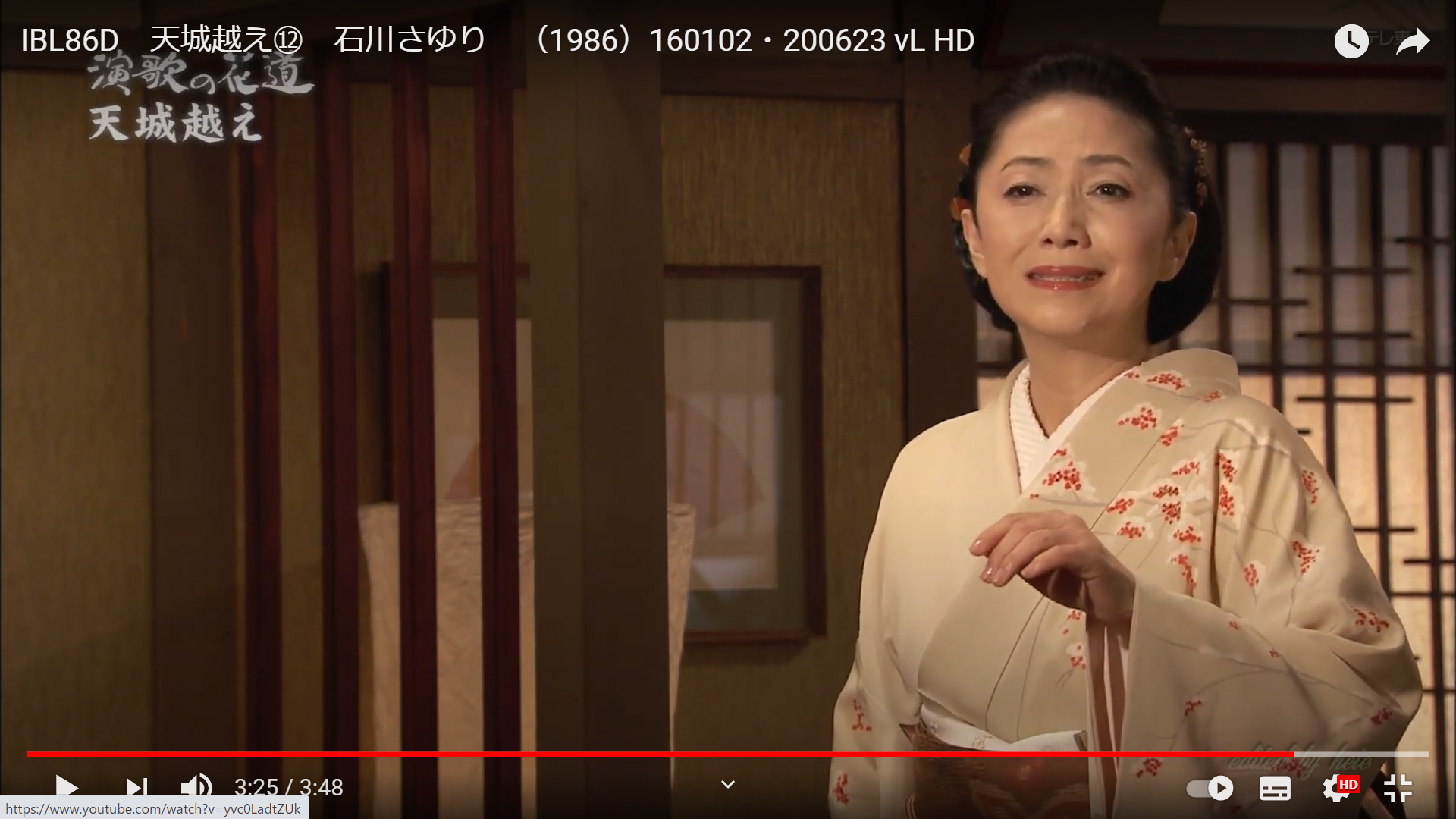 a
a
a
a
a
a
a
a
a
a
a
a
a
a
a
a
a
a
a
a
a
a
a
a
a
a
a
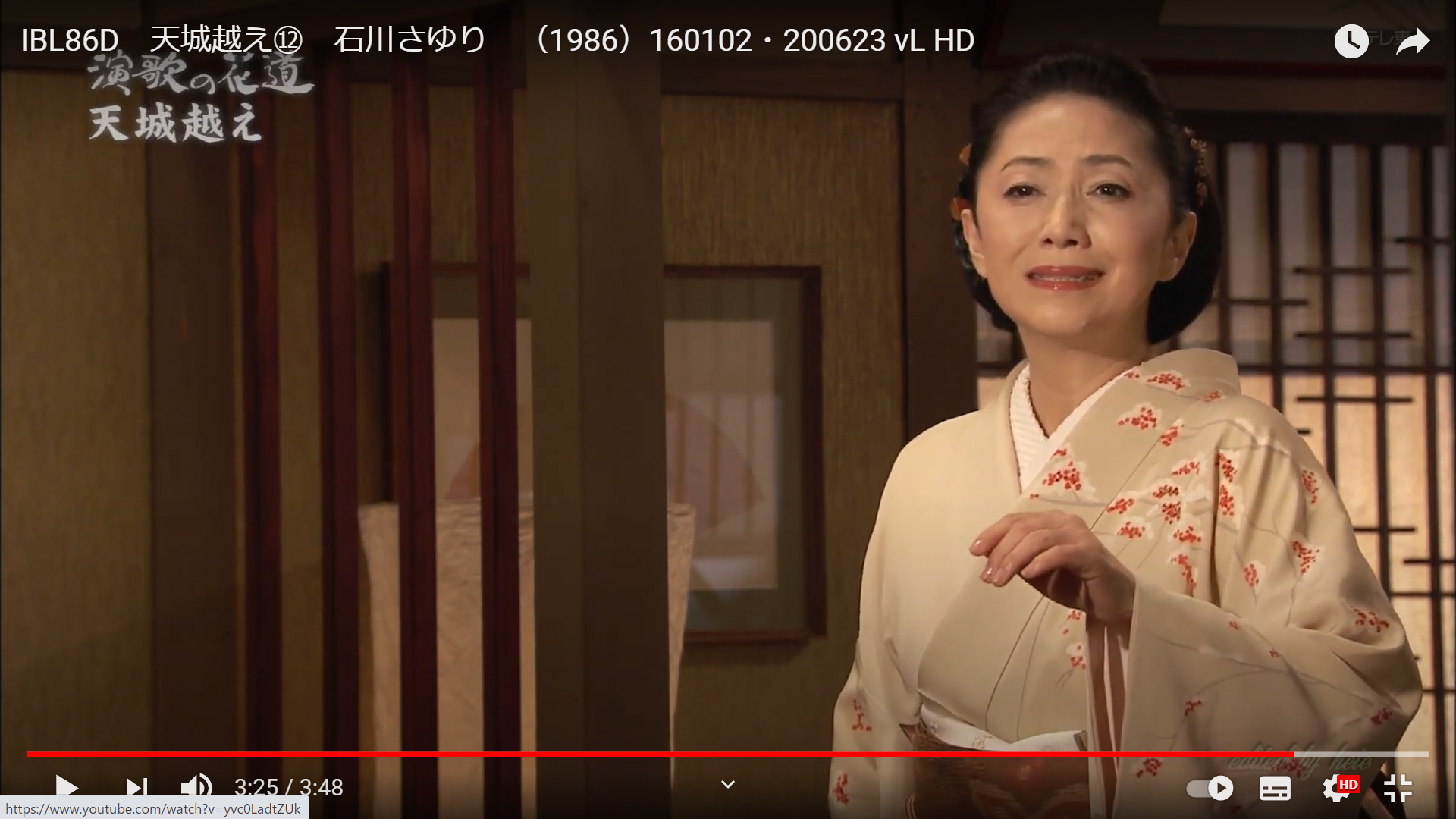 a
a
a
a
a
a
a
a
a
a
a
a
a
a
a
a
a
a
a
a
a
a
a
a
a
a
a
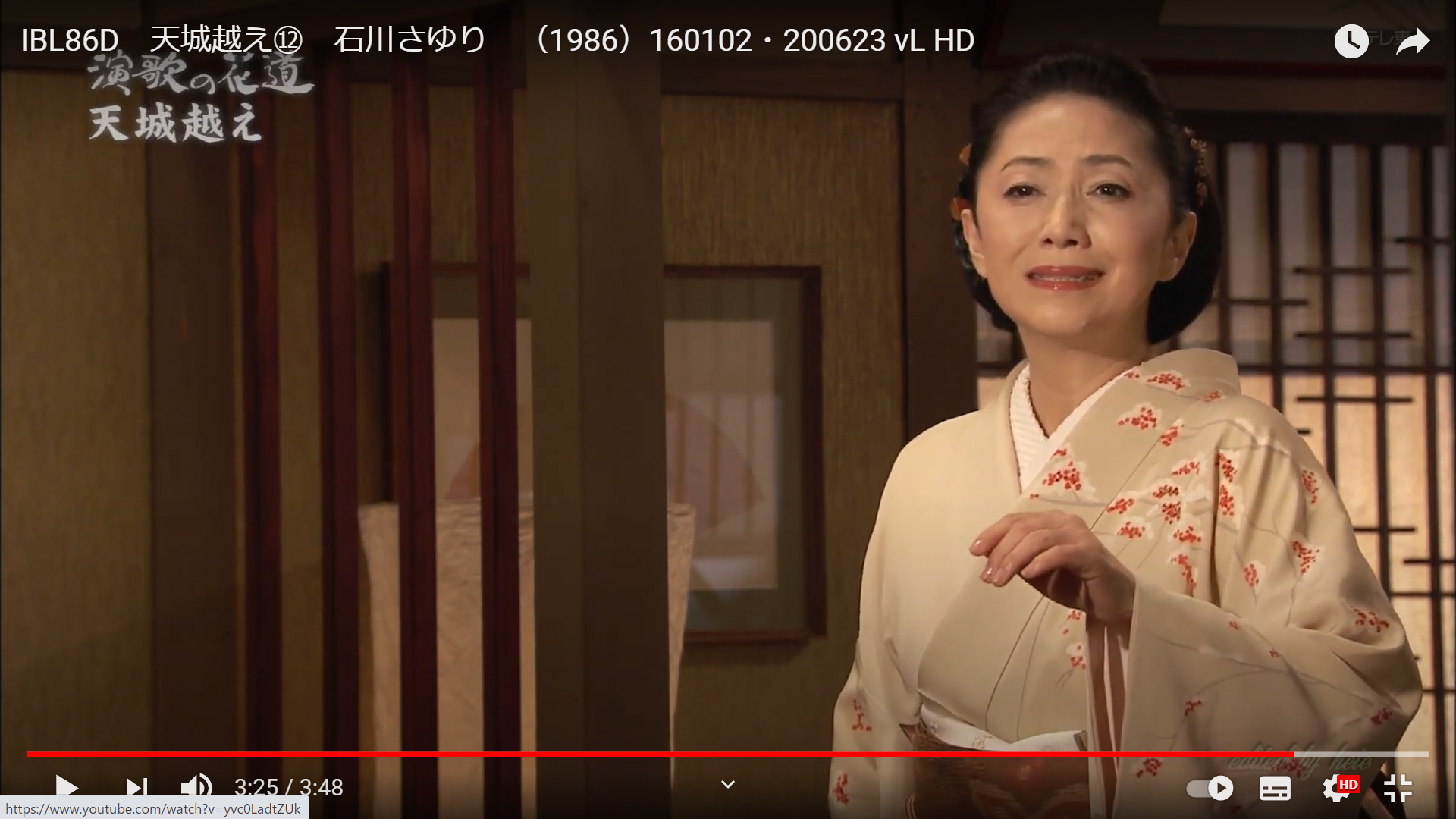 a
a
a
a
a
a
a
a
a
a
a
a
a
a
a
a
a
a
a
a
a
a
a
a
a
a
a
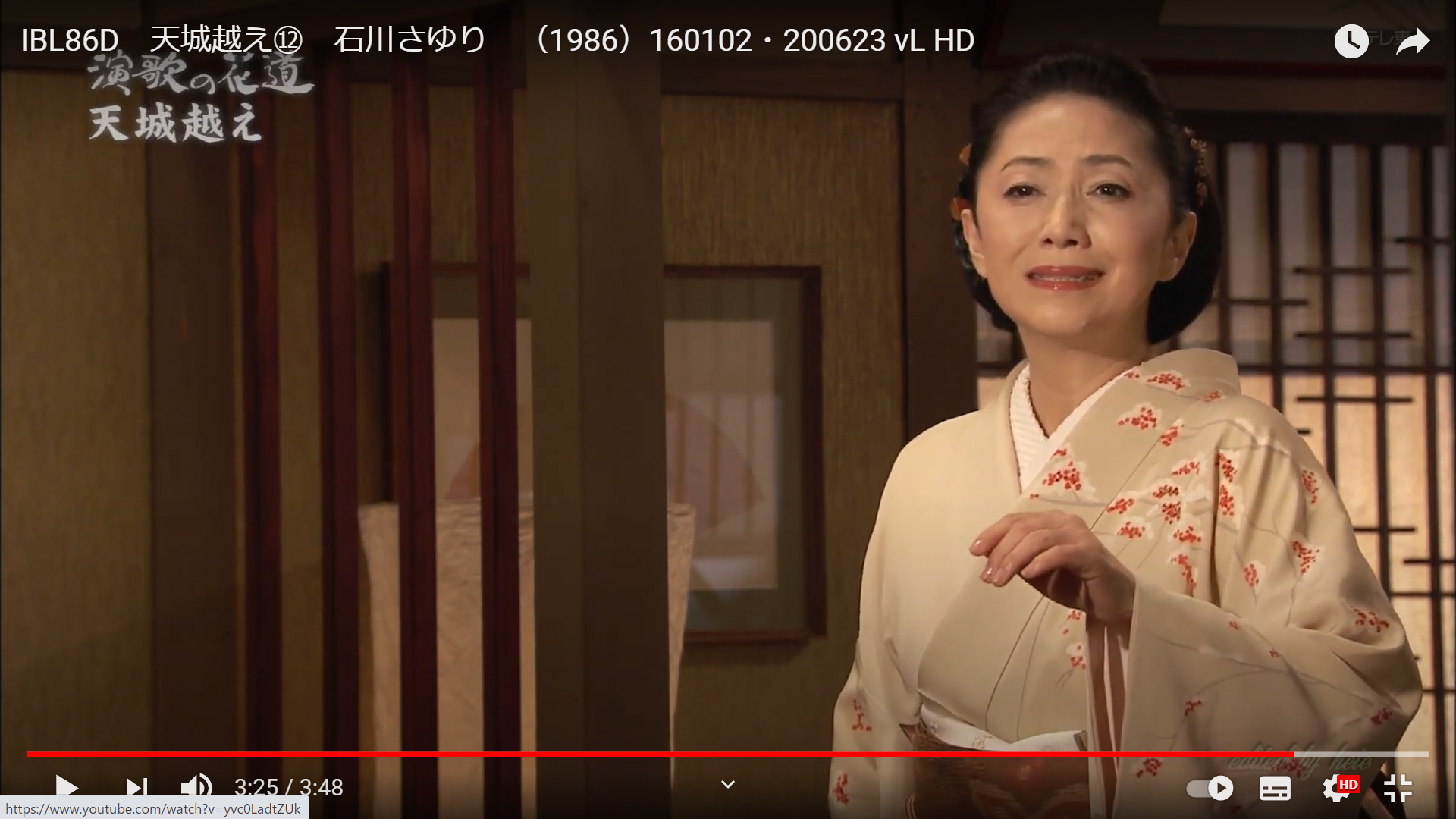 a
a
a
a
a
a
a
a
a
a
a
a
a
a
a
a
a
a
a
a
a
a
a
a
a
a
a
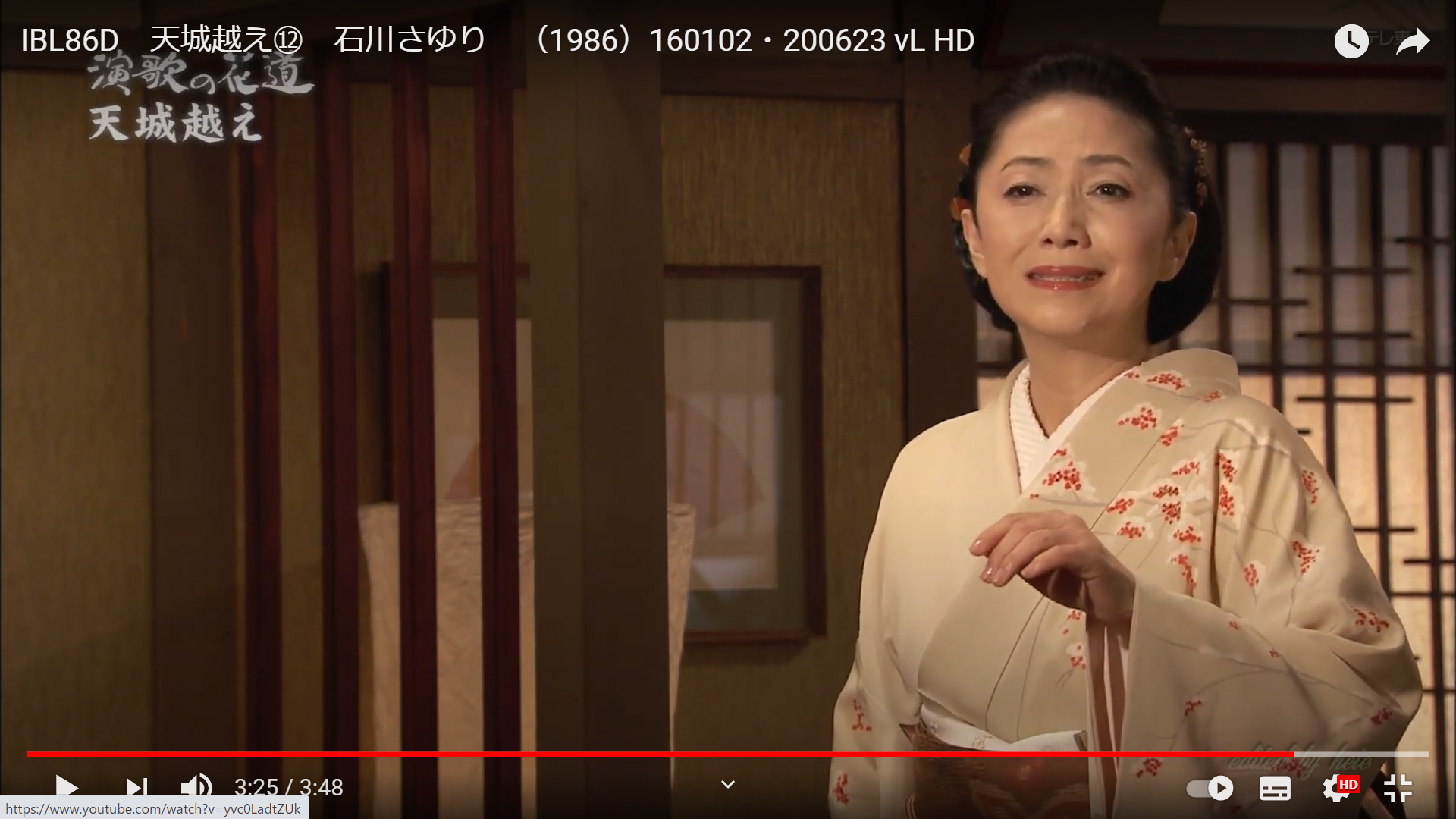 a
a
a
a
a
a
a
a
a
a
a
a
a
a
a
a
a
a
a
a
a
a
a
a
a
a
a
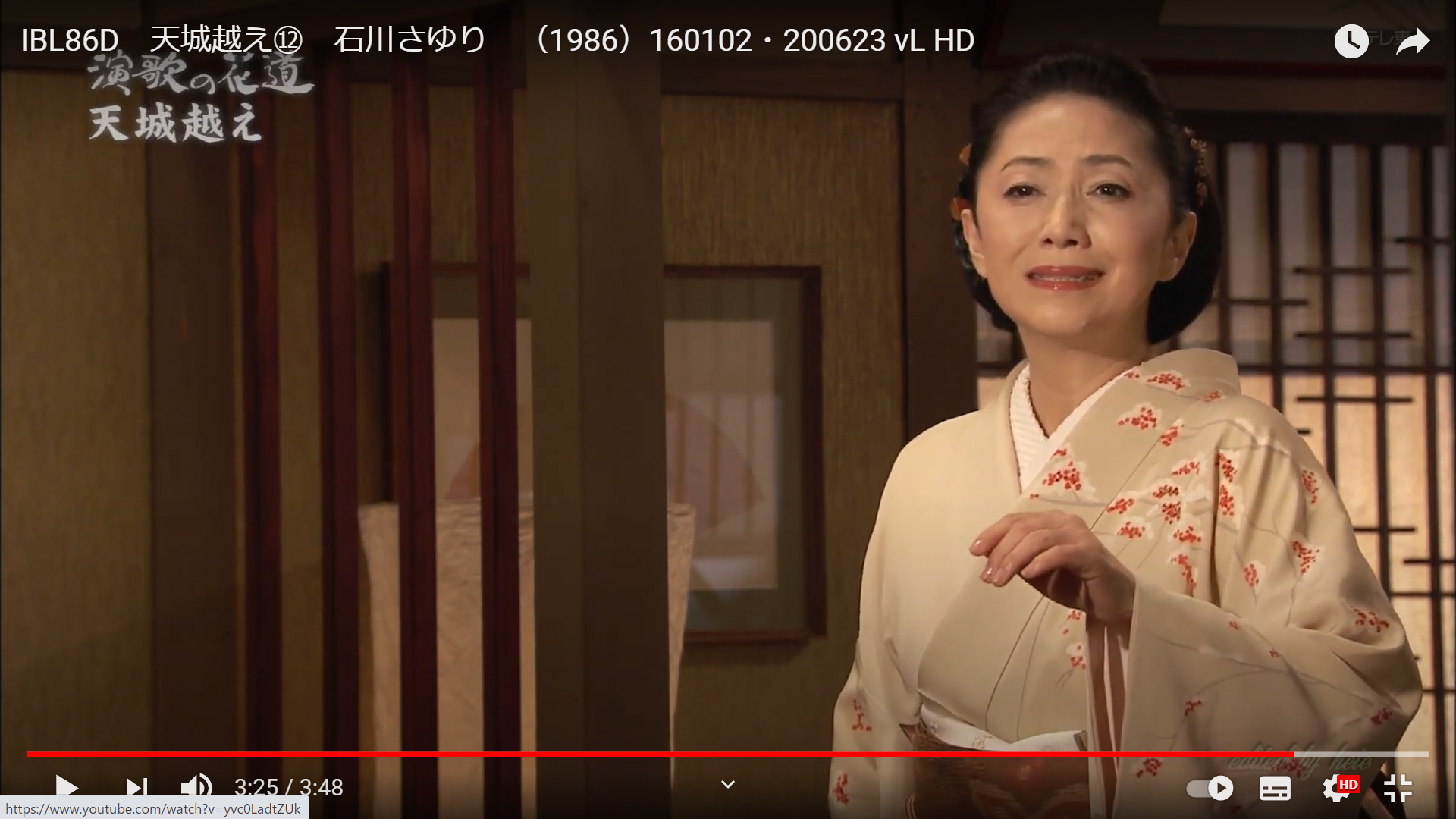 a
a
a
a
a
a
a
a
a
a
a
a
a
a
a
a
a
a
a
a
a
a
a
a
a
a
a
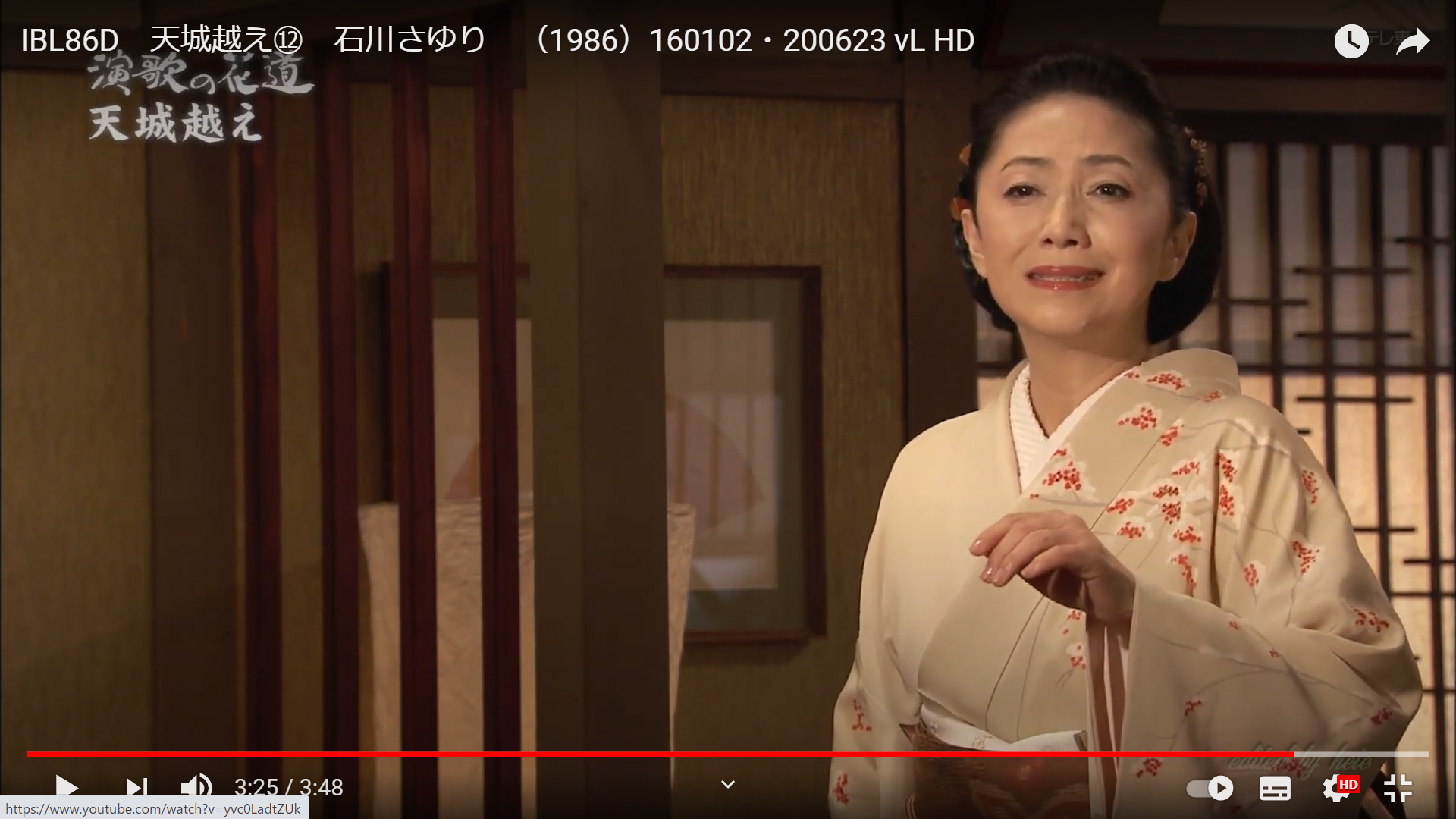 a
a
a
a
a
a
a
a
a
a
a
a
a
a
a
a
a
a
a
a
a
a
a
a
a
a
a
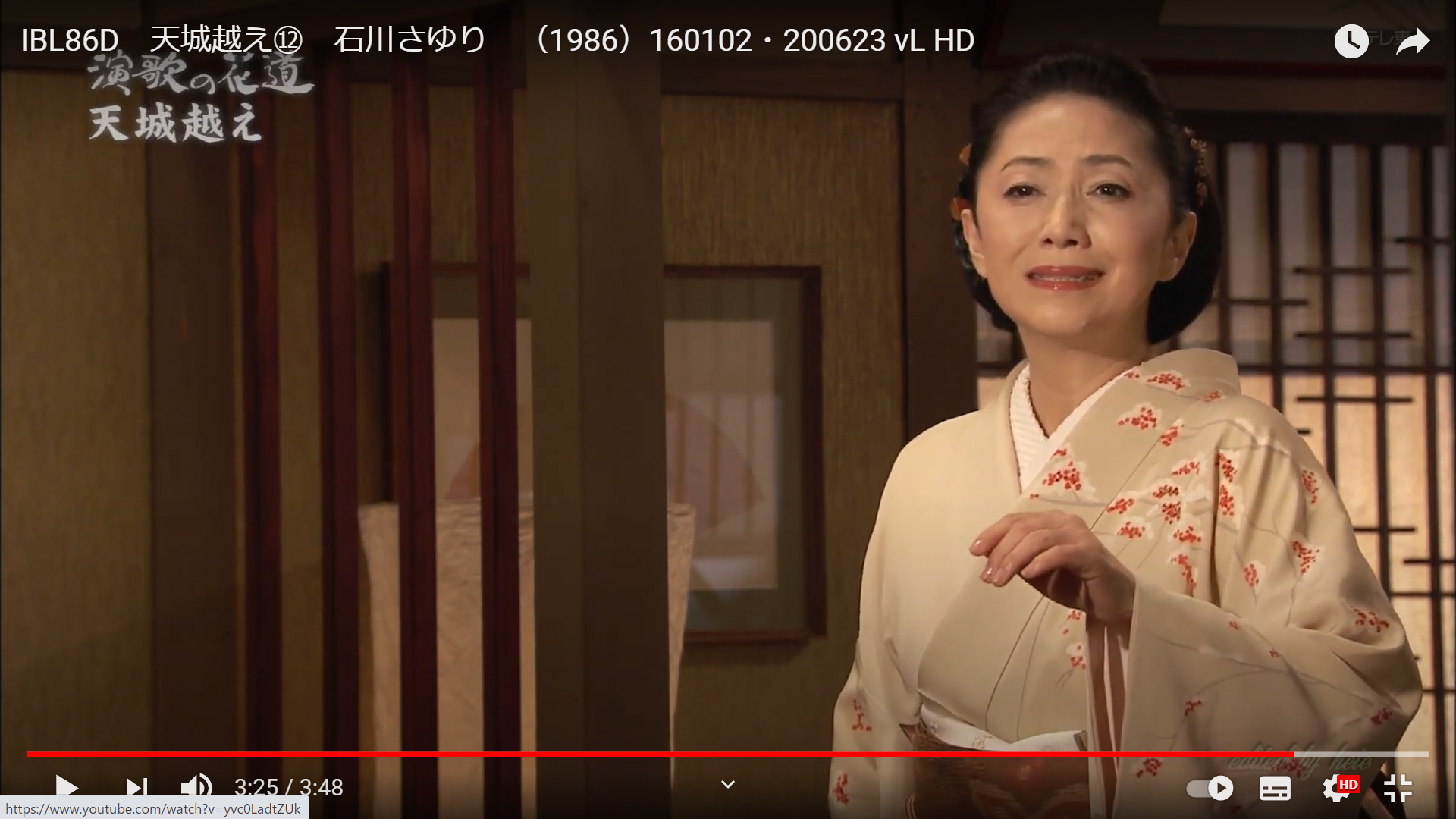 a
a
a
a
a
a
a
a
a
a
a
a
a
a
a
a
a
a
a
a
a
a
a
a
a
a
a
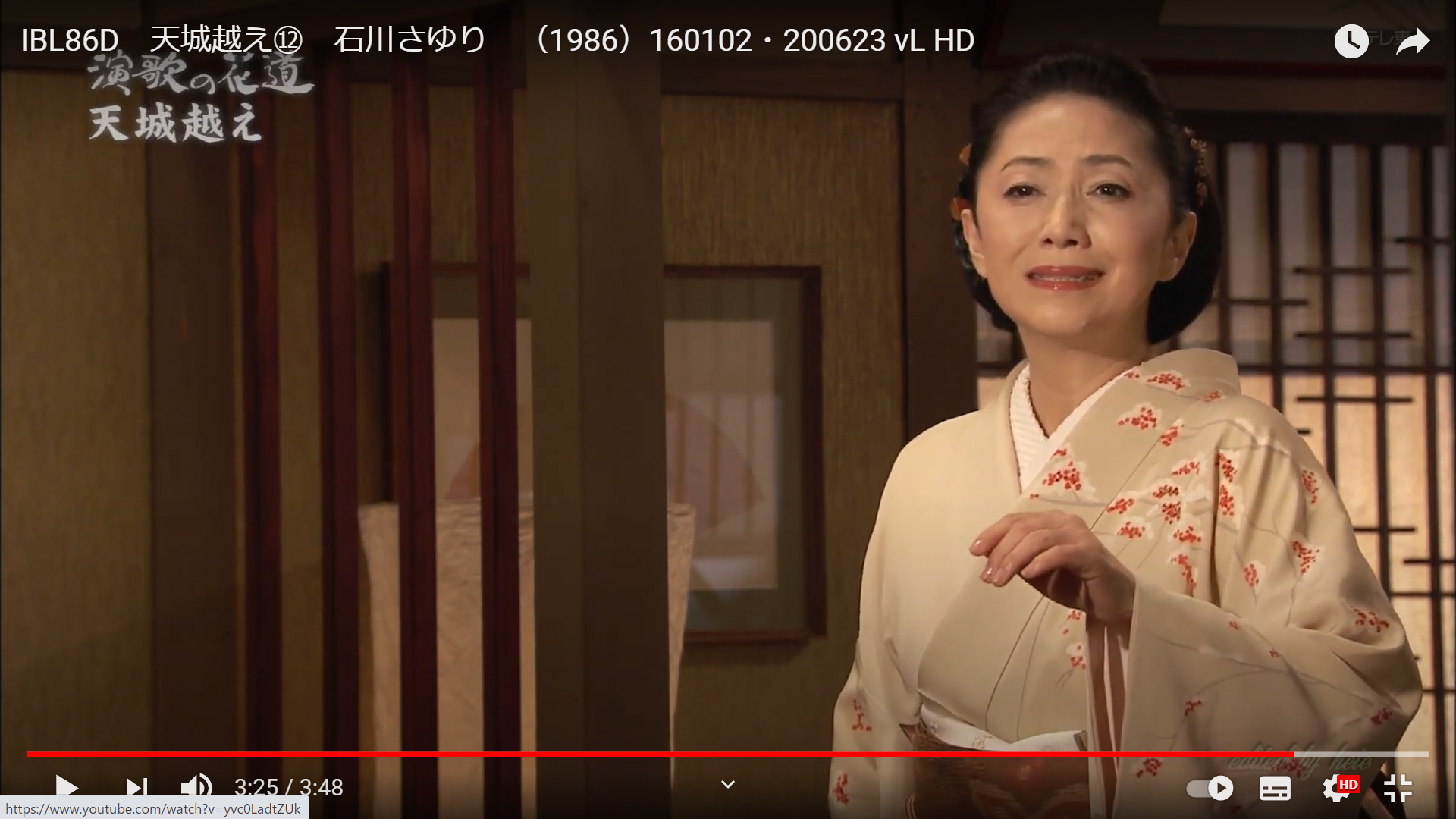 a
a
a
a
a
a
a
a
a
a
a
a
a
a
a
a
a
a
a
a
a
a
a
a
a
a
a
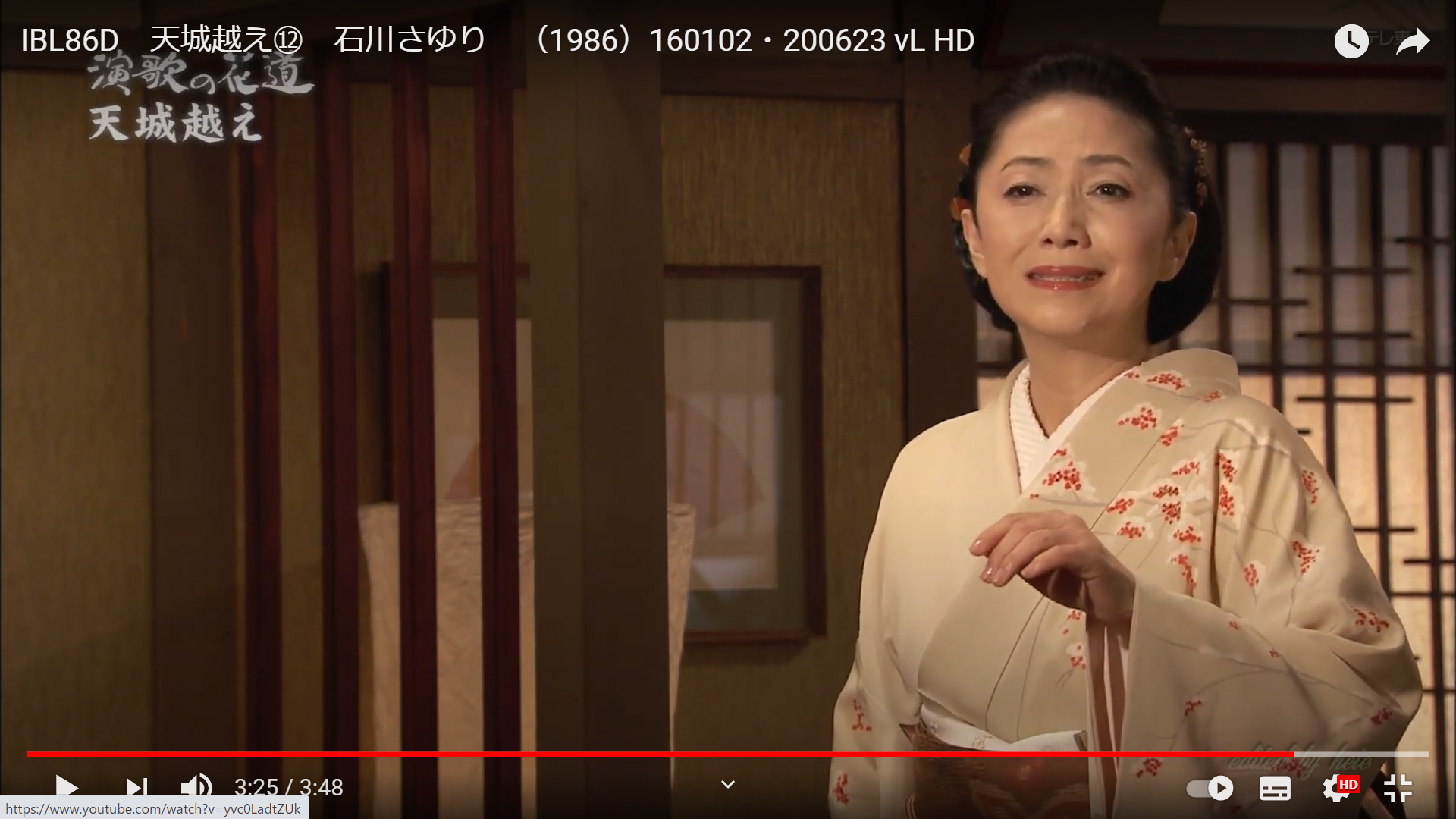 a
a
a
a
a
a
a
a
a
a
a
a
a
a
a
a
a
a
a
a
a
a
a
a
a
a
a
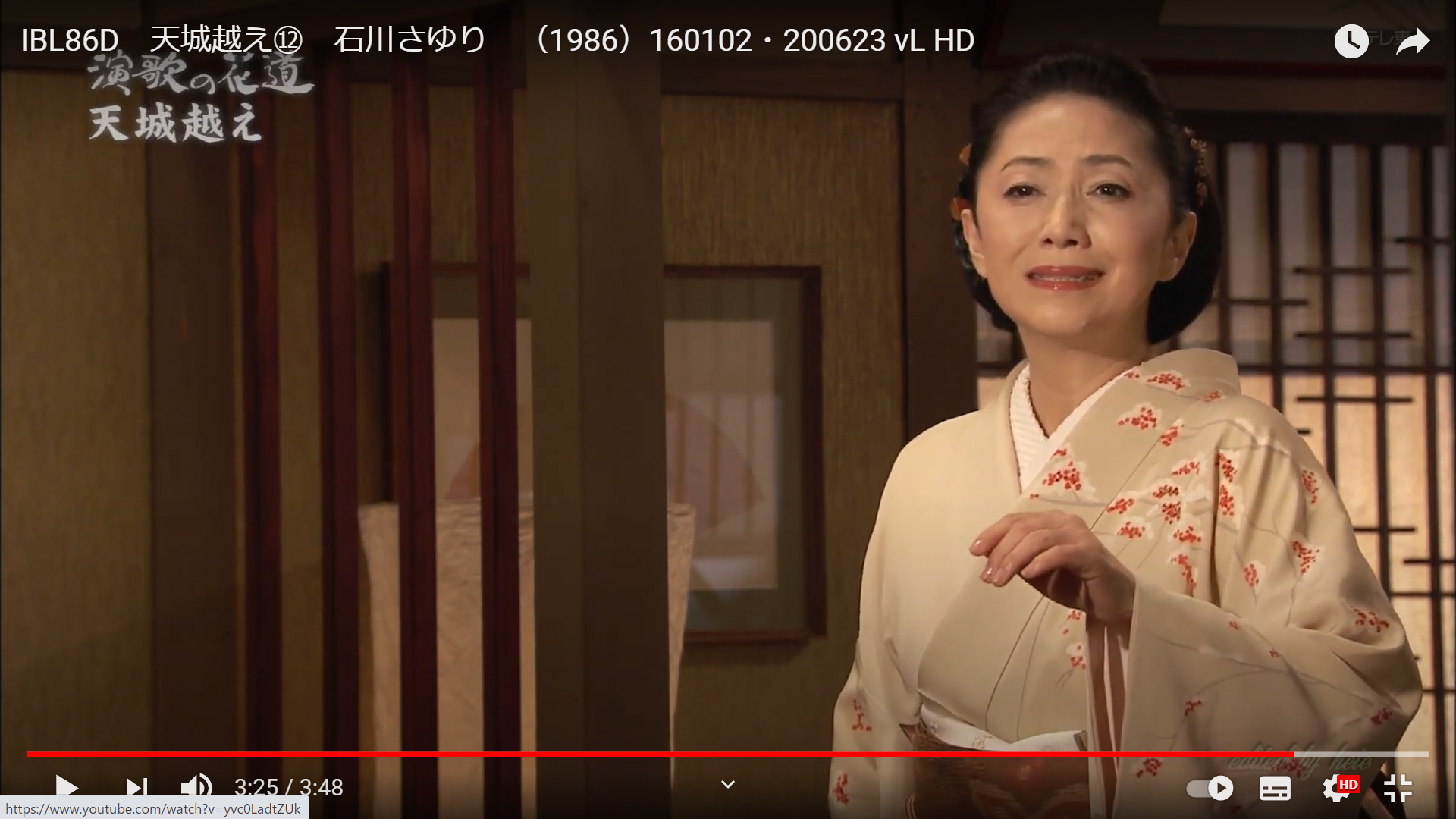 a
a
a
a
a
a
a
a
a
a
a
a
a
a
a
a
a
a
a
a
a
a
a
a
a
a
a
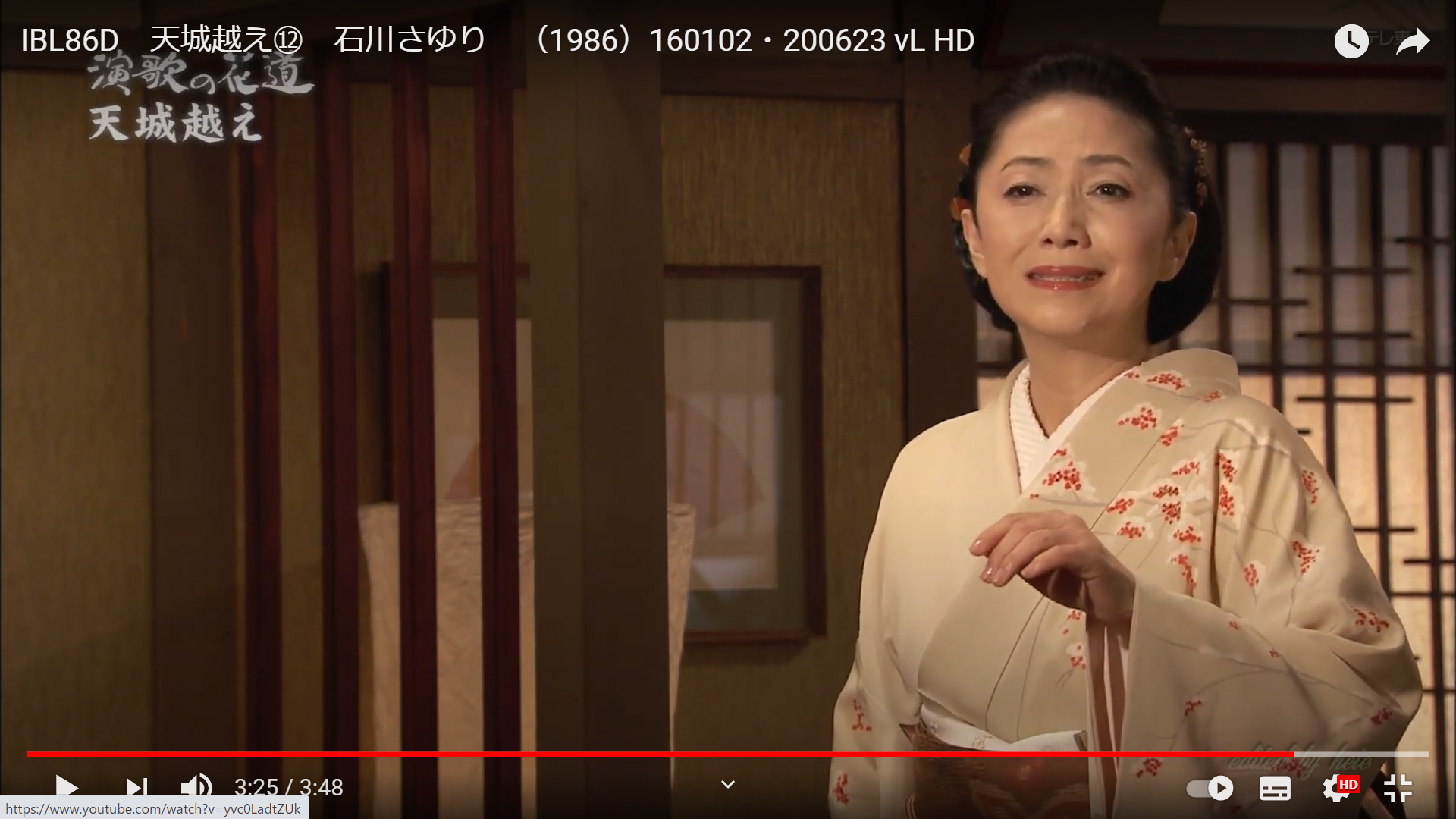 a
a
a
a
a
a
a
a
a
a
a
a
a
a
a
a
a
a
a
a
a
a
a
a
a
a
a
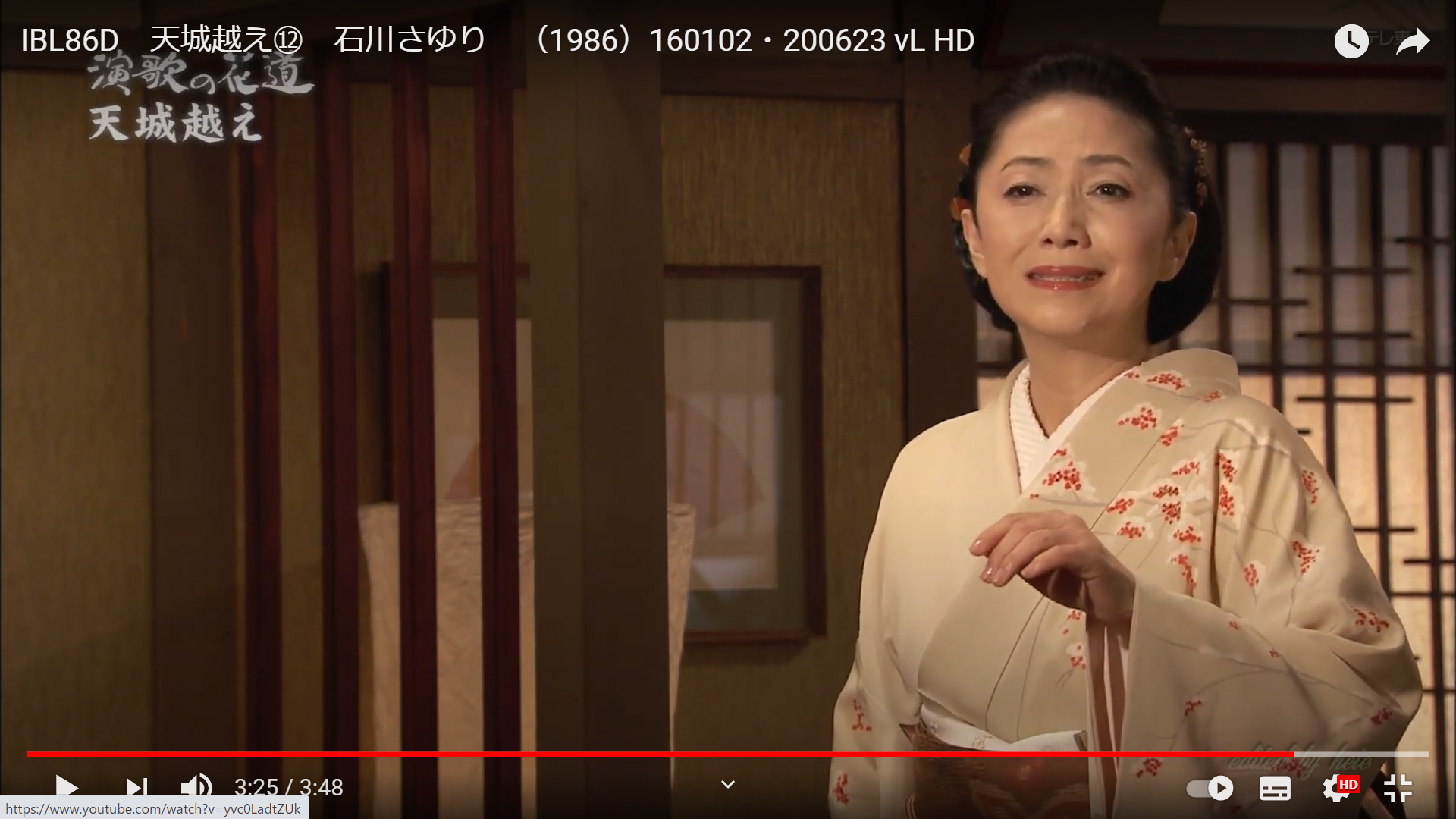 a
a
a
a
a
a
a
a
a
a
a
a
a
a
a
a
a
a
a
a
a
a
a
a
a
a
a
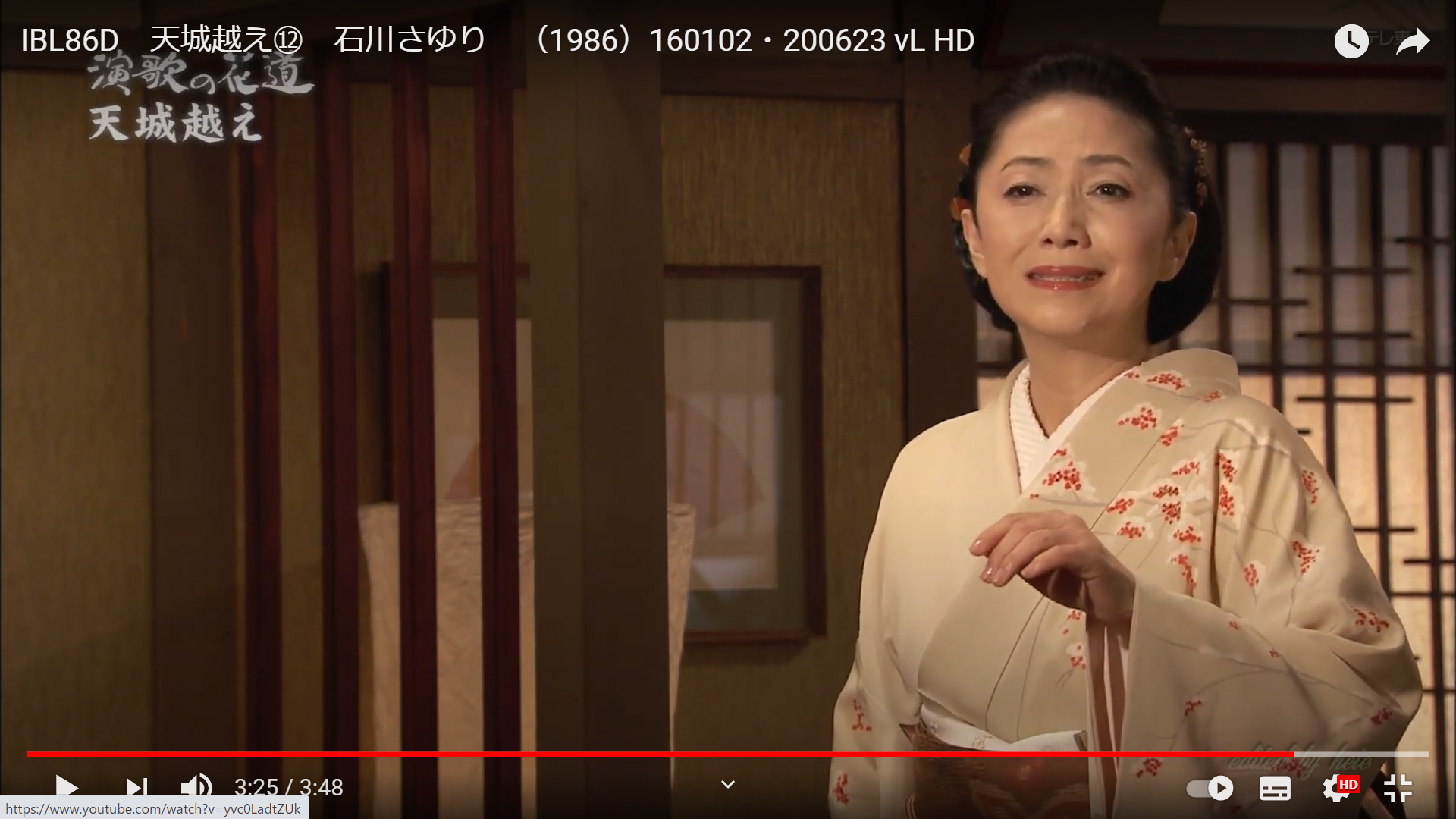 a
a
a
a
a
a
a
a
a
a
a
a
a
a
a
a
a
a
a
a
a
a
a
a
a
a
a
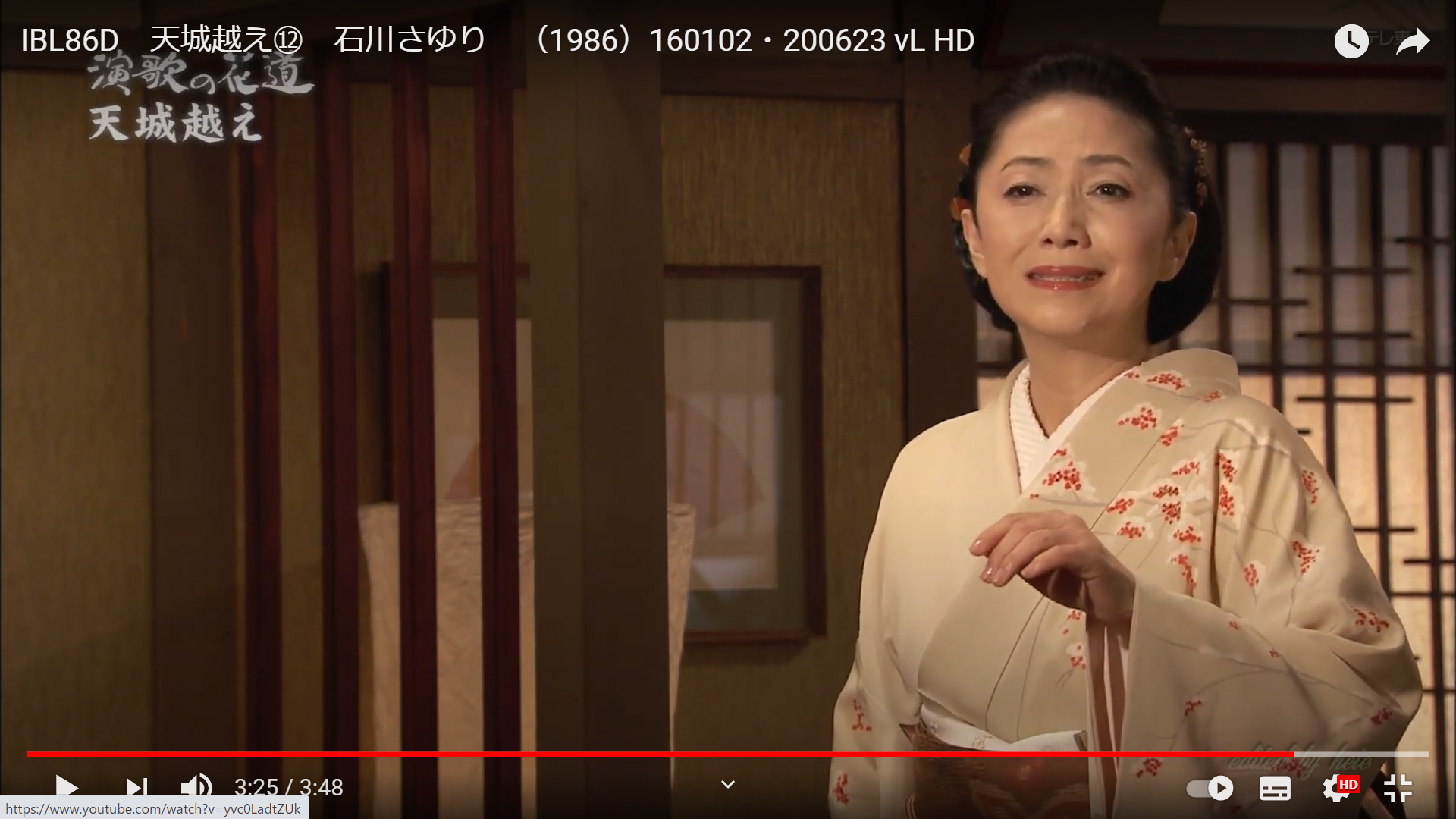 a
a
a
a
a
a
a
a
a
a
a
a
a
a
a
a
a
a
a
a
a
a
a
a
a
a
a
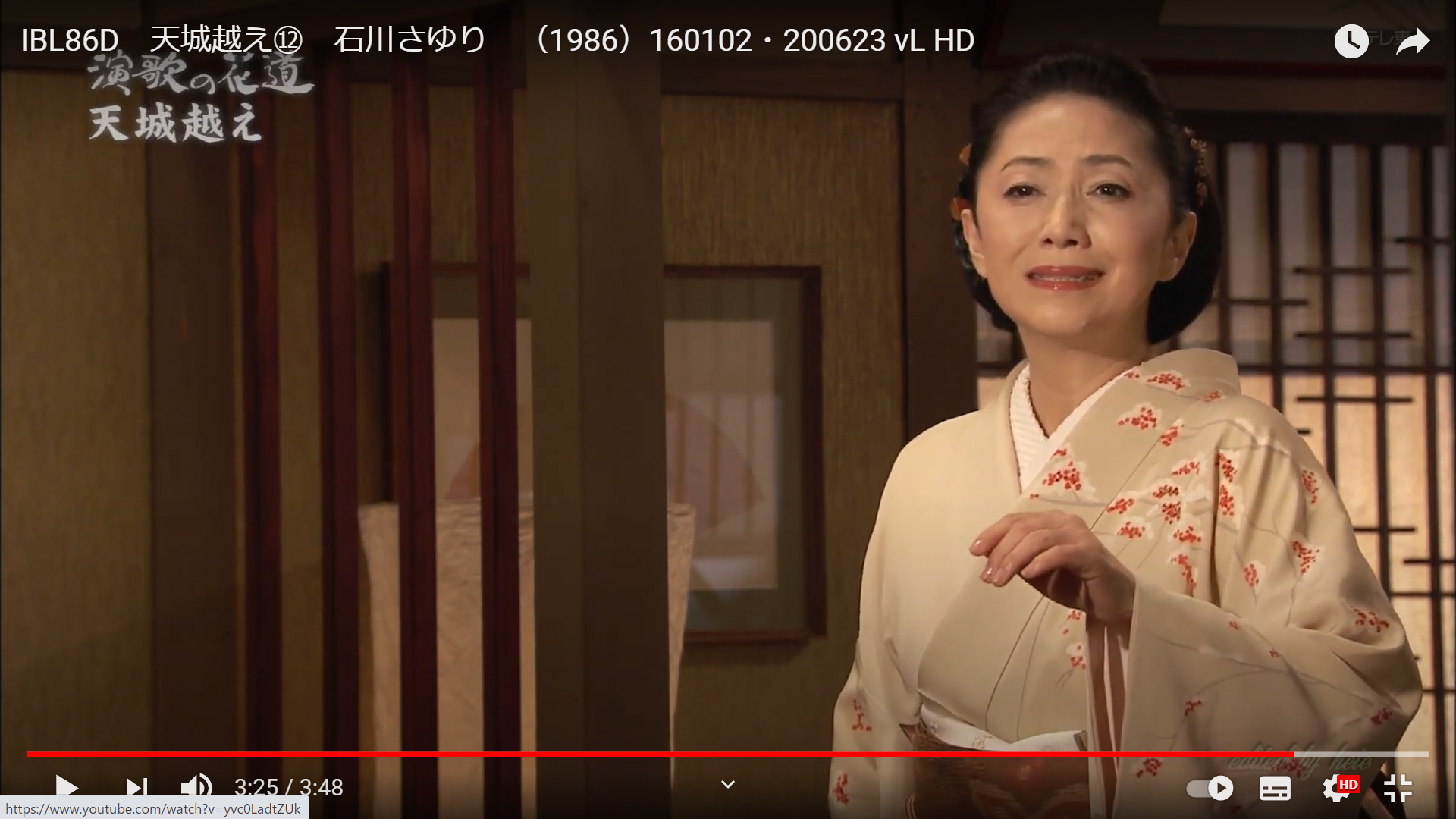 a
a
a
a
a
a
a
a
a
a
a
a
a
a
a
a
a
a
a
a
a
a
a
a
a
a
a
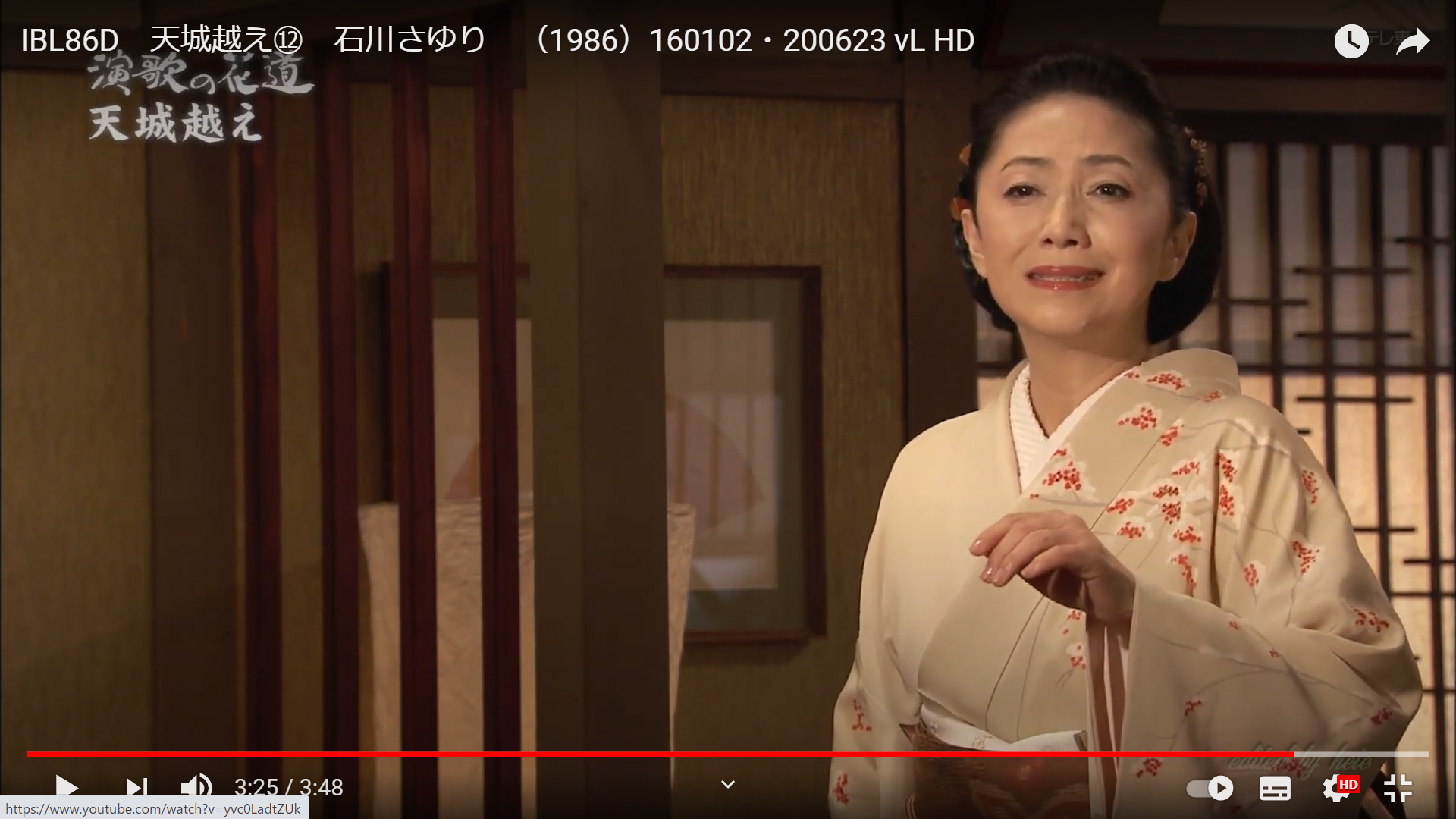 a
a
a
a
a
a
a
a
a
a
a
a
a
a
a
a
a
a
a
a
a
a
a
a
a
a
a
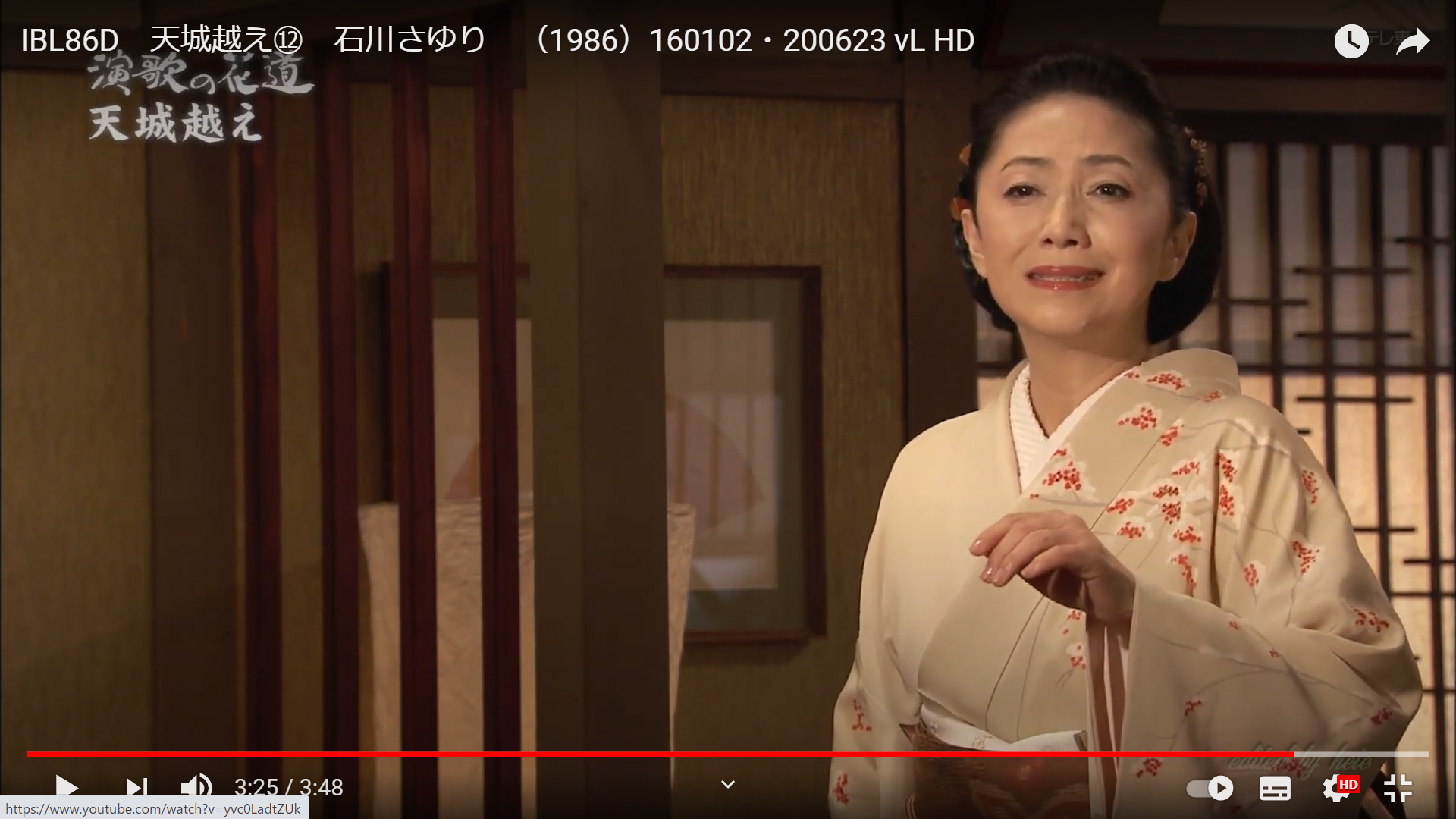 a
a
a
a
a
a
a
a
a
a
a
a
a
a
a
a
a
a
a
a
a
a
a
a
a
a
a
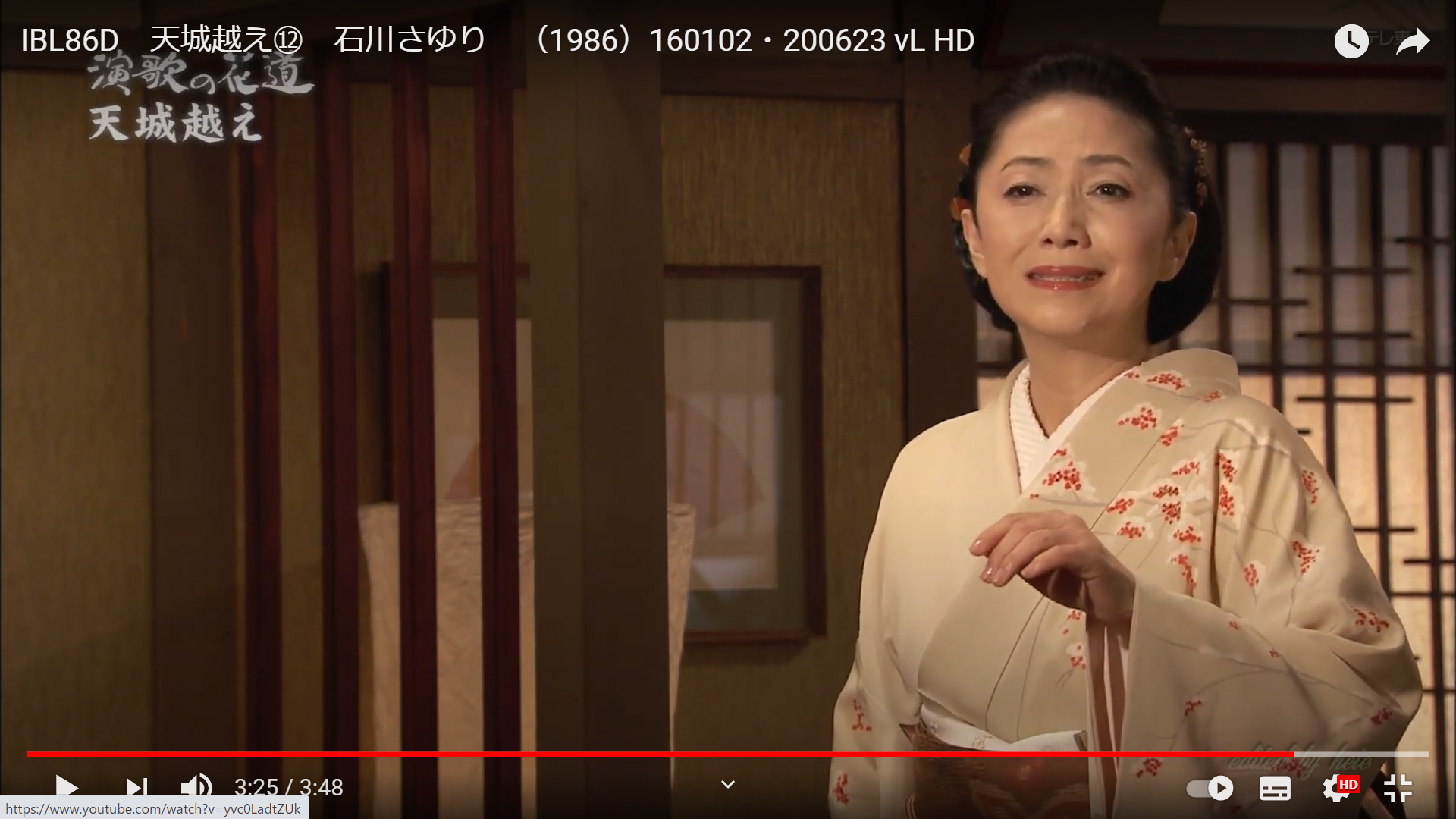 a
a
a
a
a
a
a
a
a
a
a
a
a
a
a
a
a
a
a
a
a
a
a
a
a
a
a
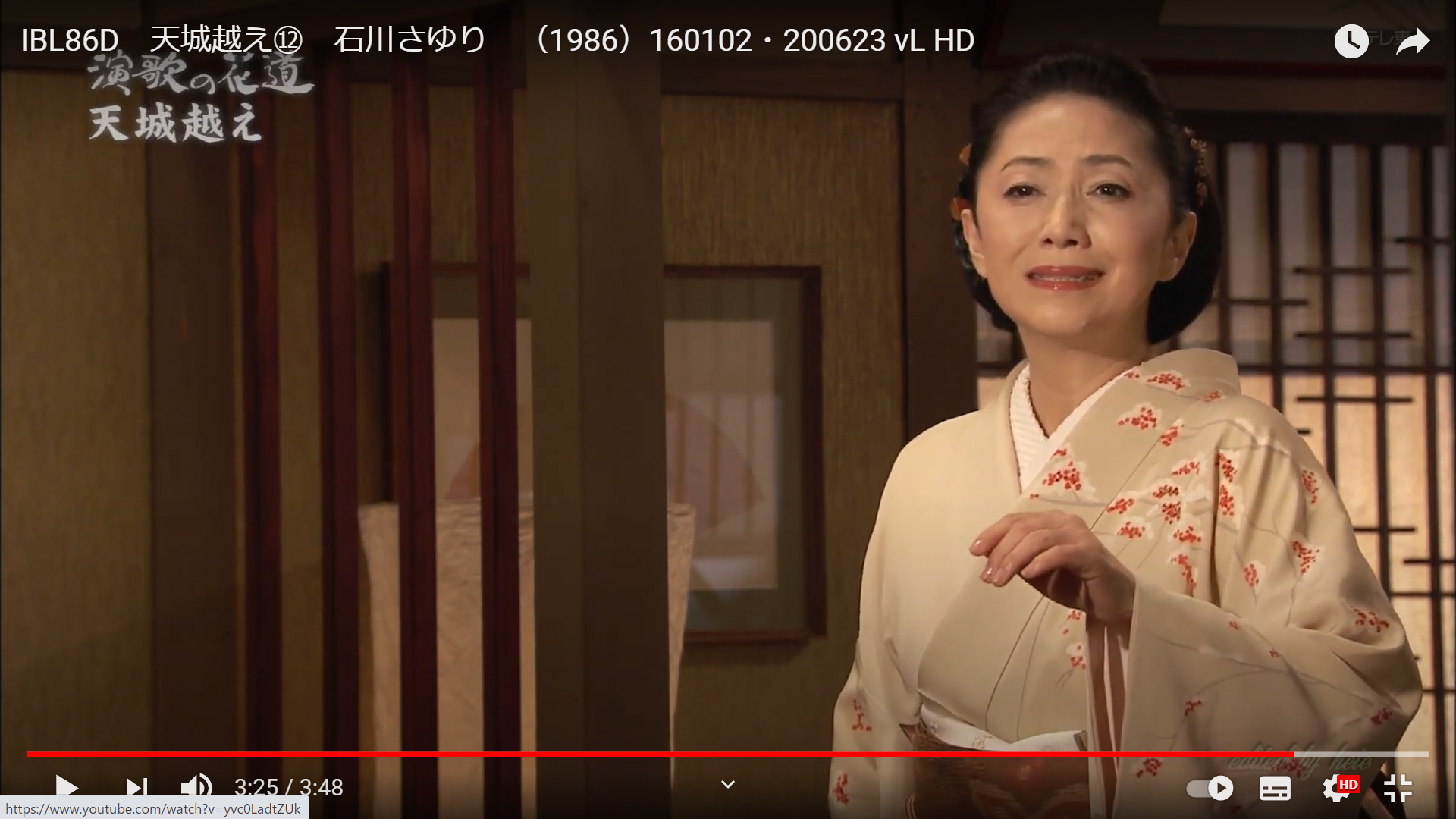 a
a
a
a
a
a
a
a
a
a
a
a
a
a
a
a
a
a
a
a
a
a
a
a
a
a
a
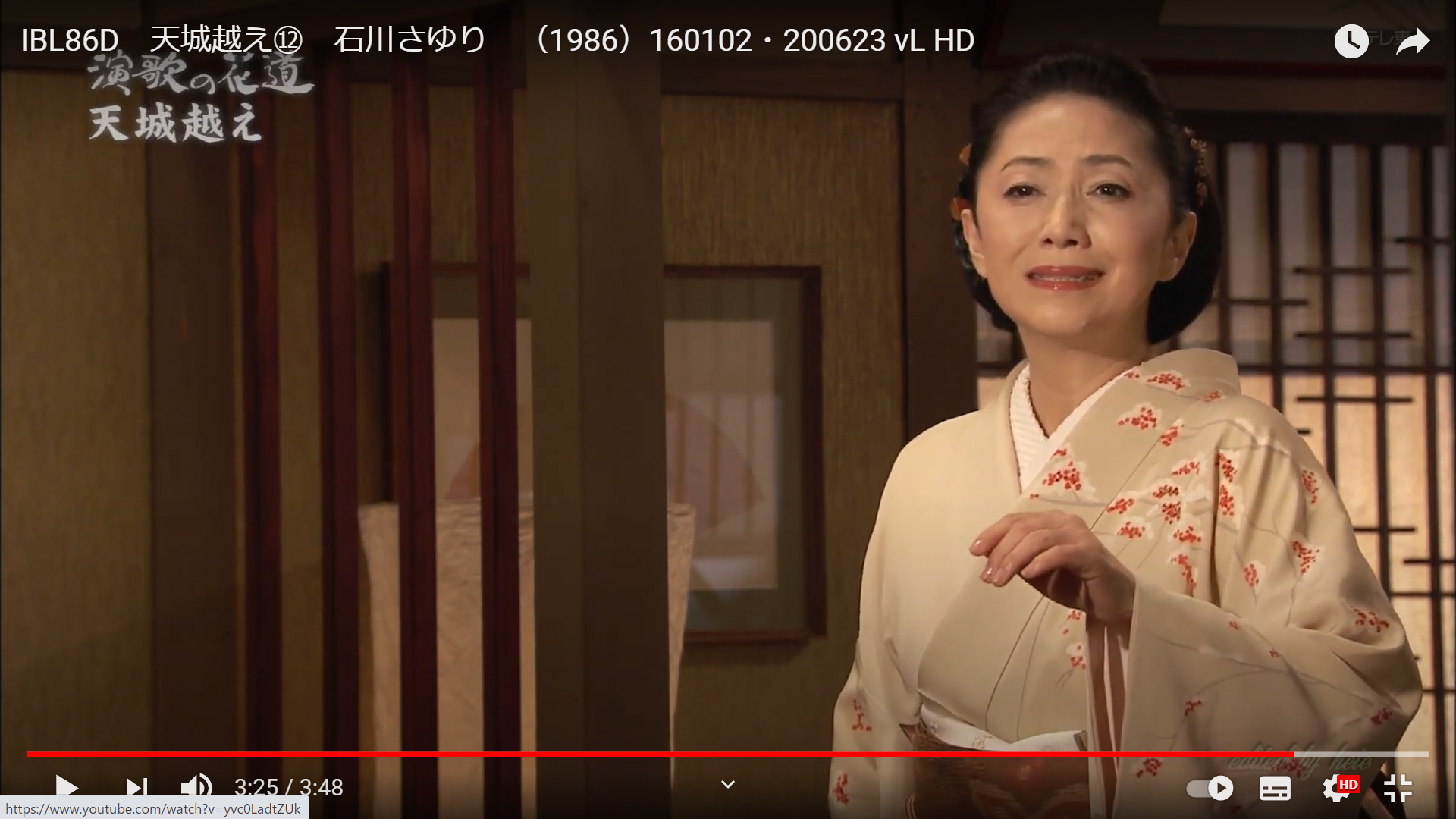 a
a
a
a
a
a
a
a
a
a
a
a
a
a
a
a
a
a
a
a
a
a
a
a
a
a
a
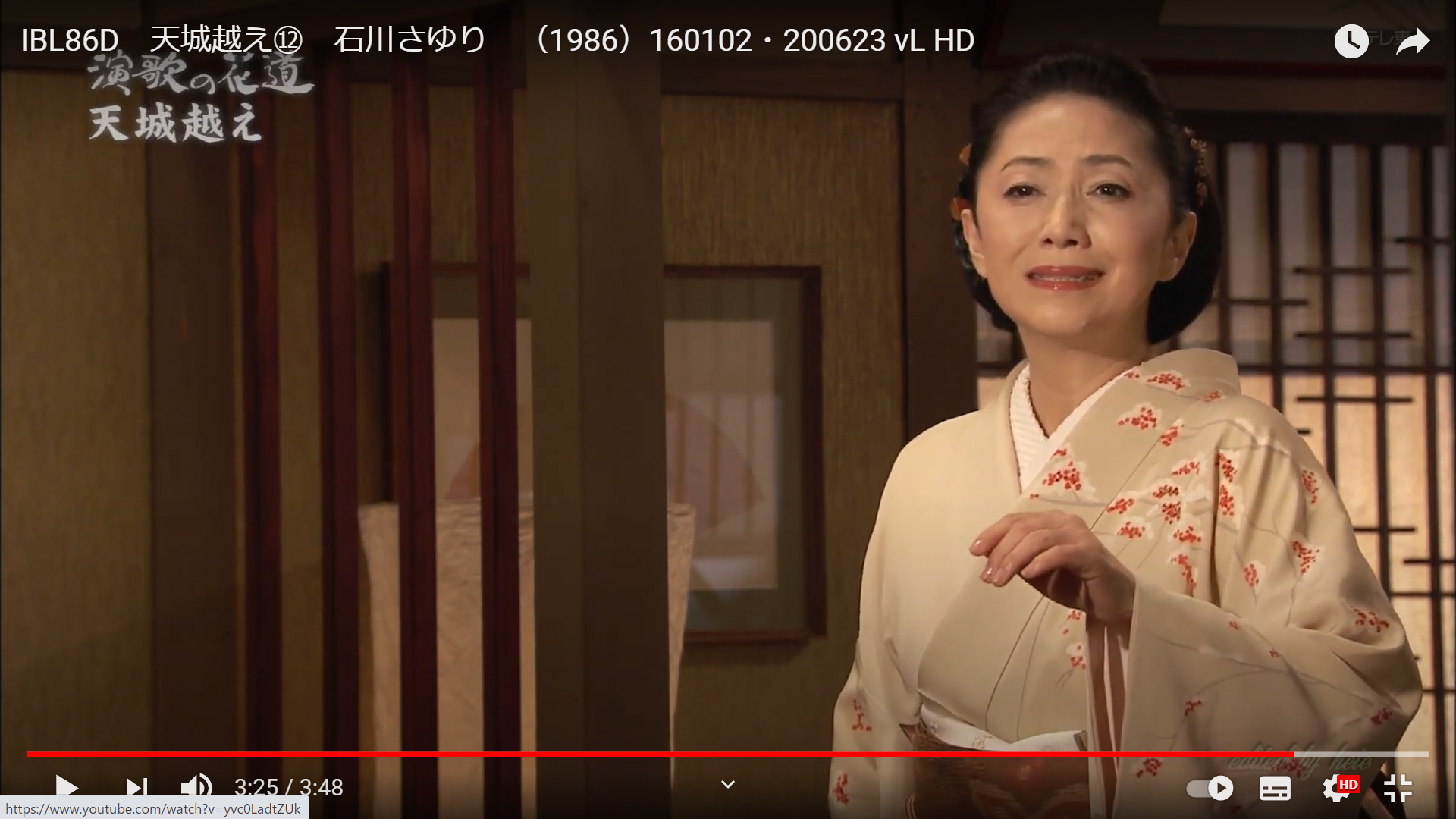 a
a
a
a
a
a
a
a
a
a
a
a
a
a
a
a
a
a
a
a
a
a
a
a
a
a
a
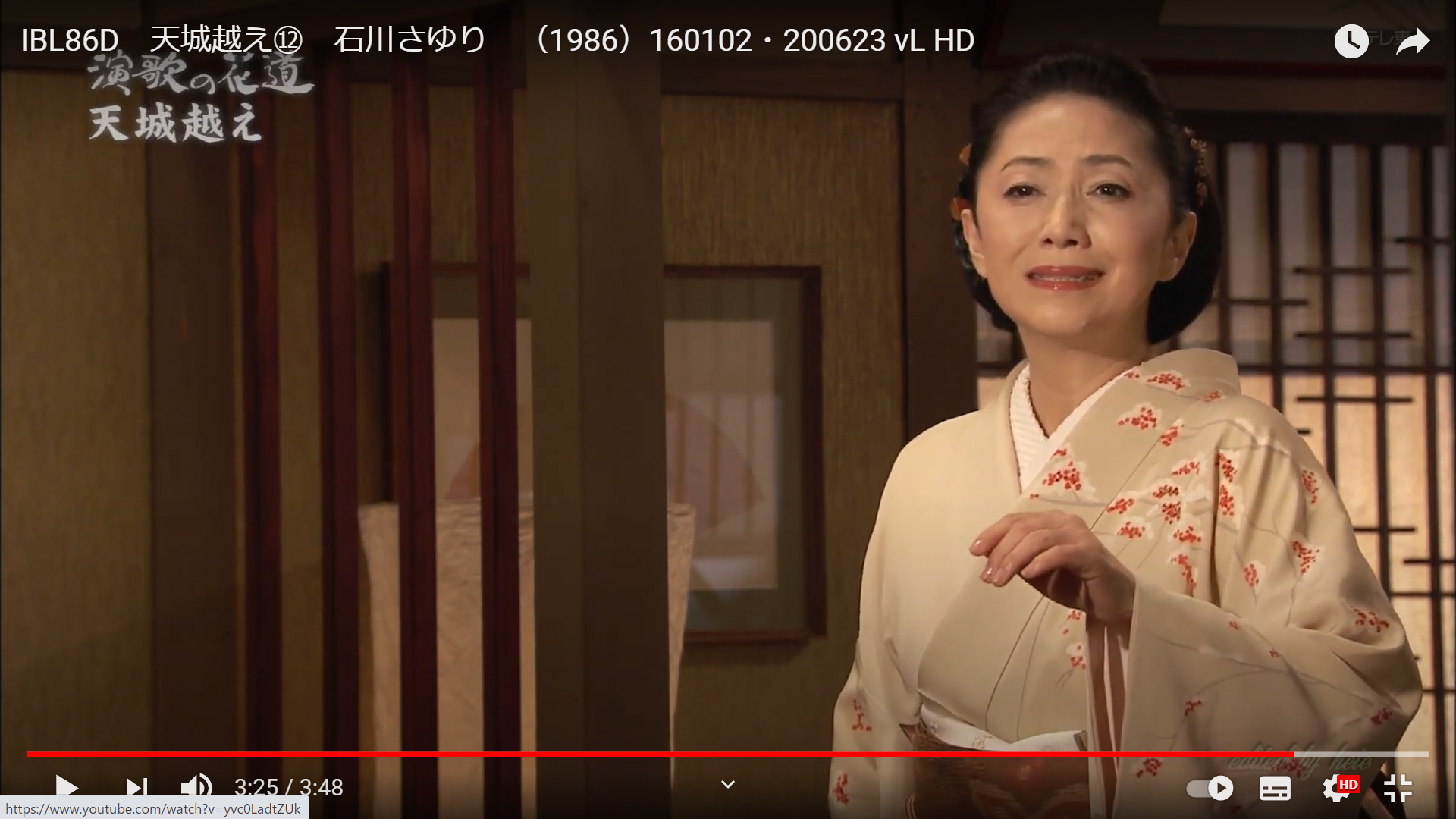 a
a
a
a
a
a
a
a
a
a
a
a
a
a
a
a
a
a
a
a
a
a
a
a
a
a
a
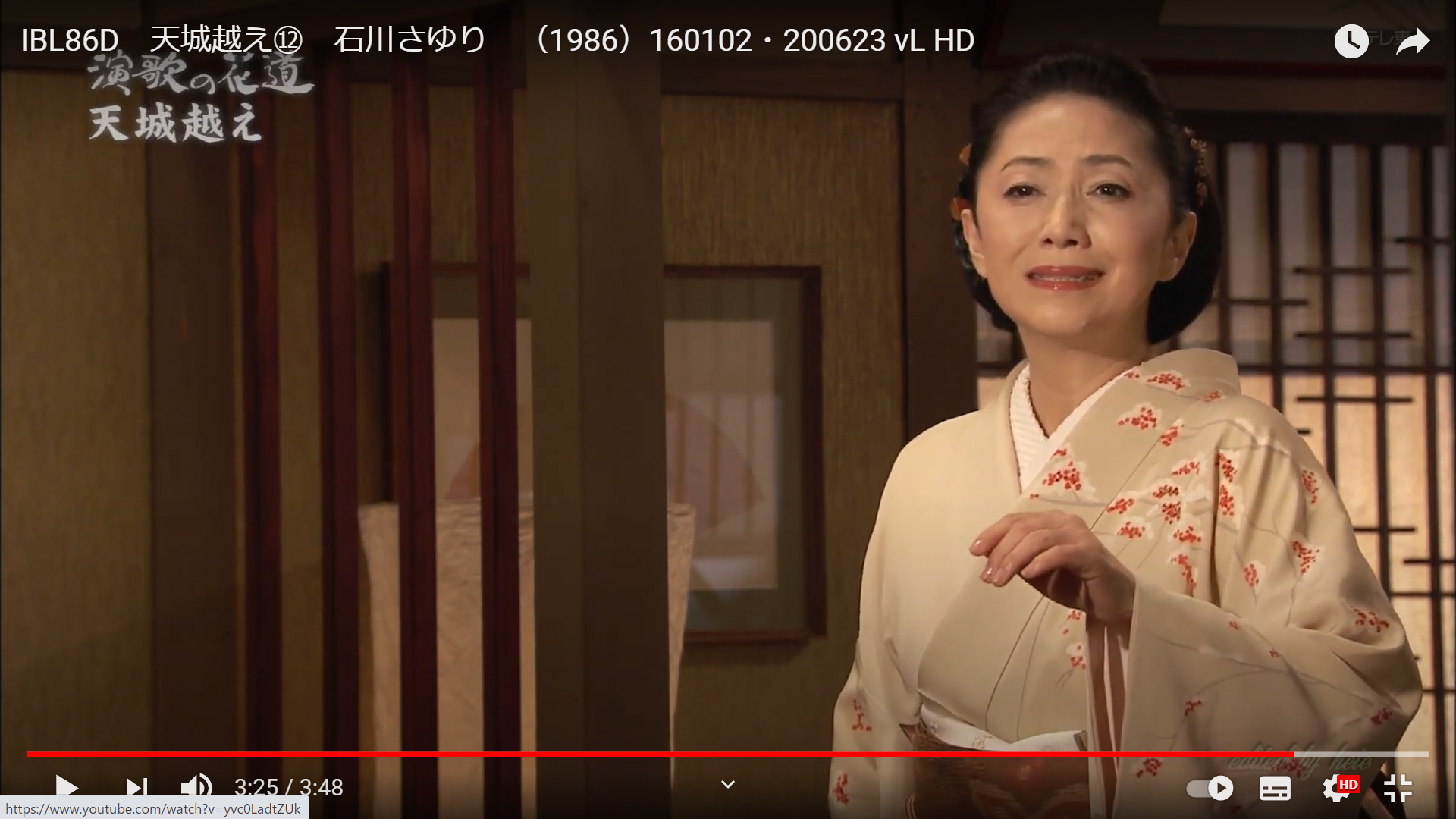 a
a
a
a
a
a
a
a
a
a
a
a
a
a
a
a
a
a
a
a
a
a
a
a
a
a
a
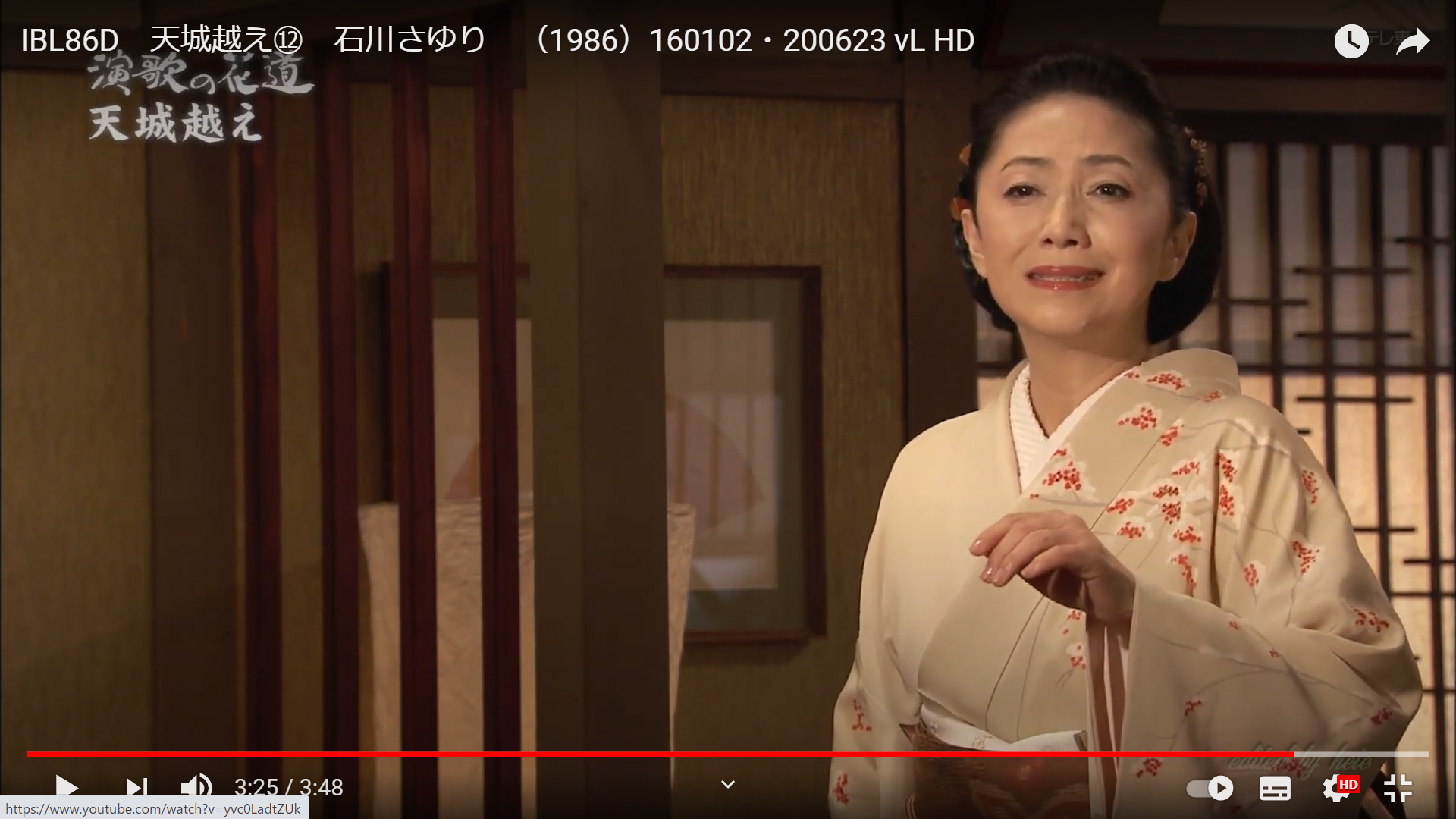 a
a
a
a
a
a
a
a
a
a
a
a
a
a
a
a
a
a
a
a
a
a
a
a
a
a
a
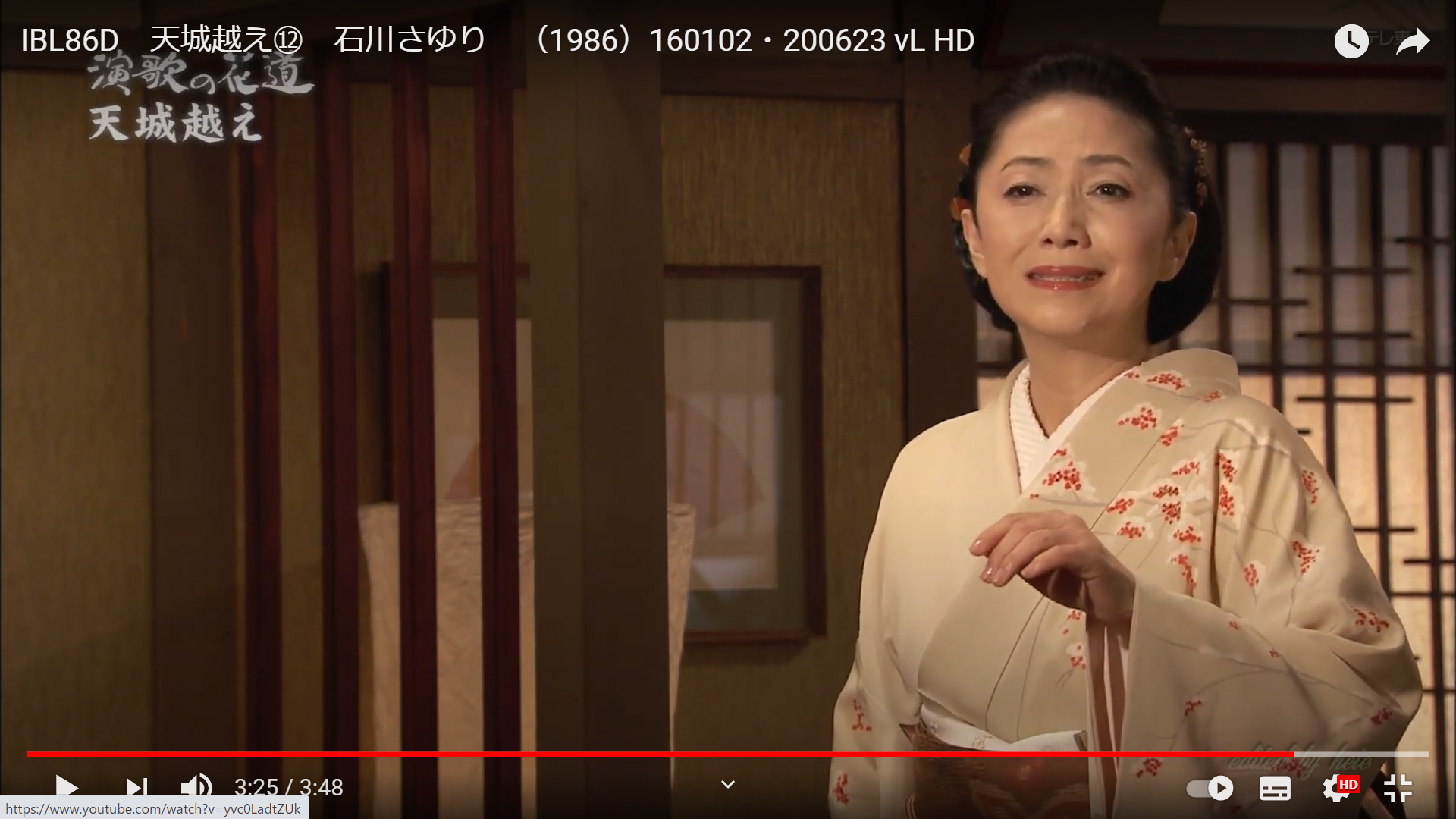 a
a
a
a
a
a
a
a
a
a
a
a
a
a
a
a
a
a
a
a
a
a
a
a
a
a
a
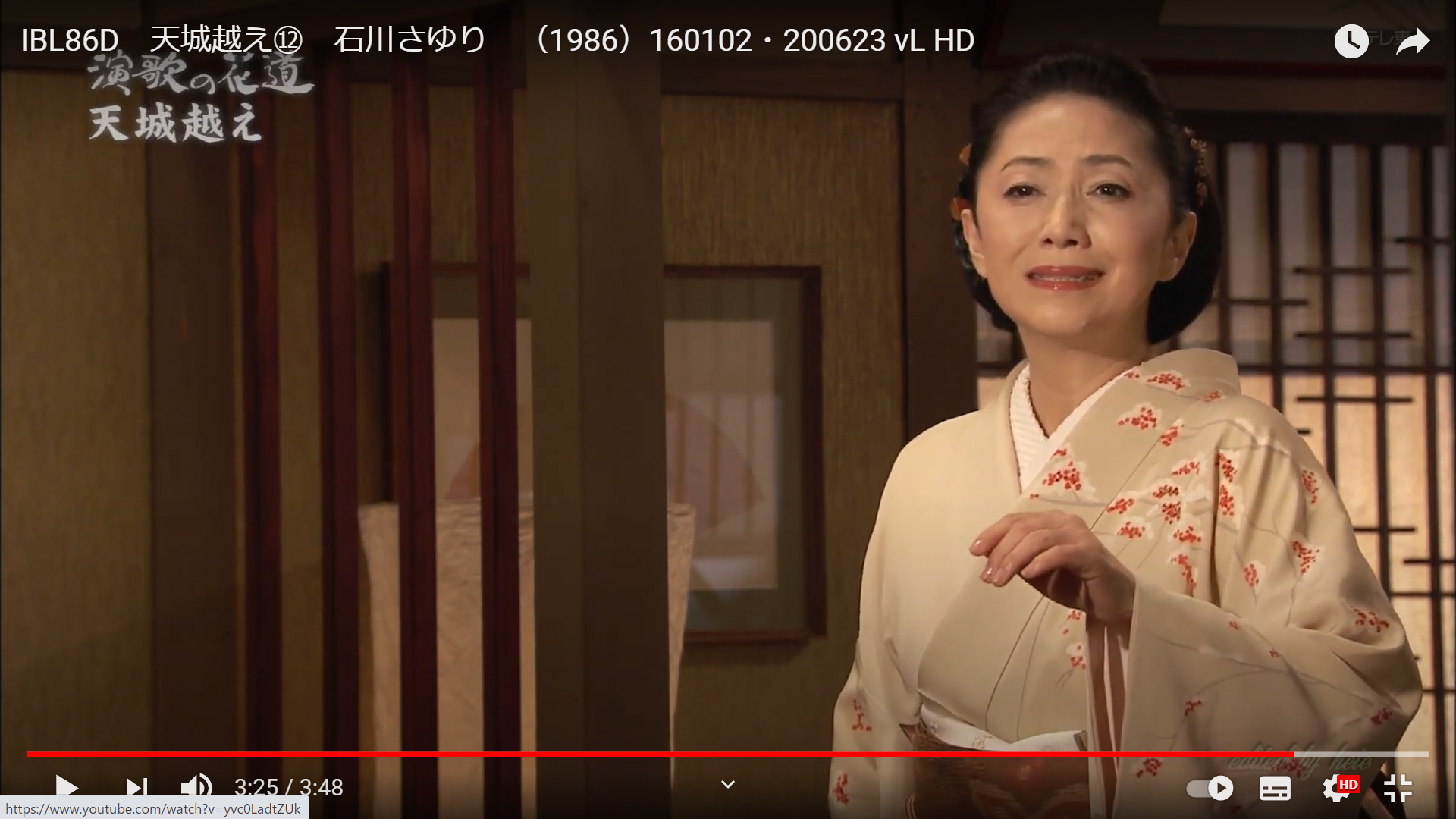 a
a
a
a
a
a
a
a
a
a
a
a
a
a
a
a
a
a
a
a
a
a
a
a
a
a
a
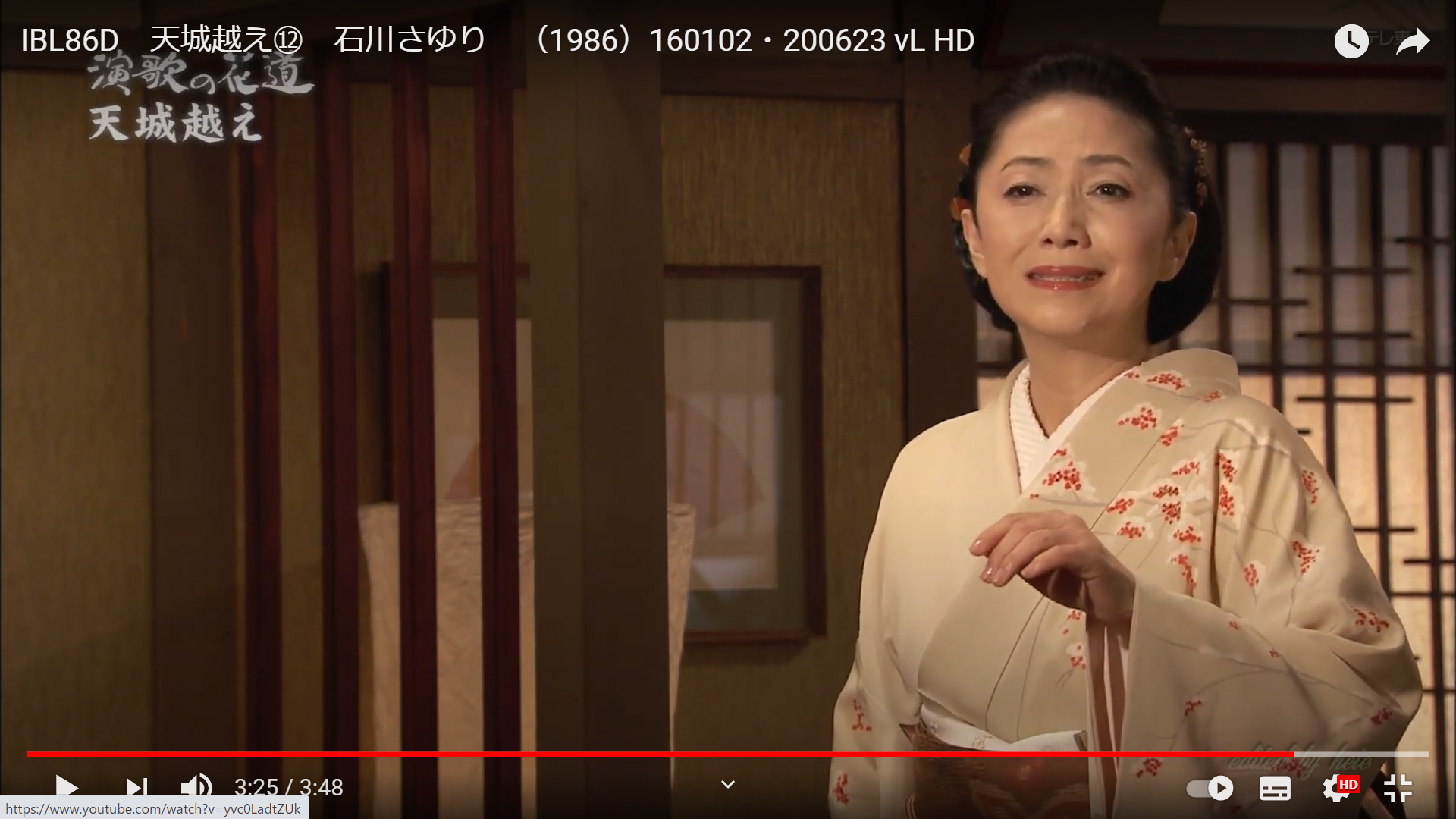 a
a
a
a
a
a
a
a
a
a
a
a
a
a
a
a
a
a
a
a
a
a
a
a
a
a
a
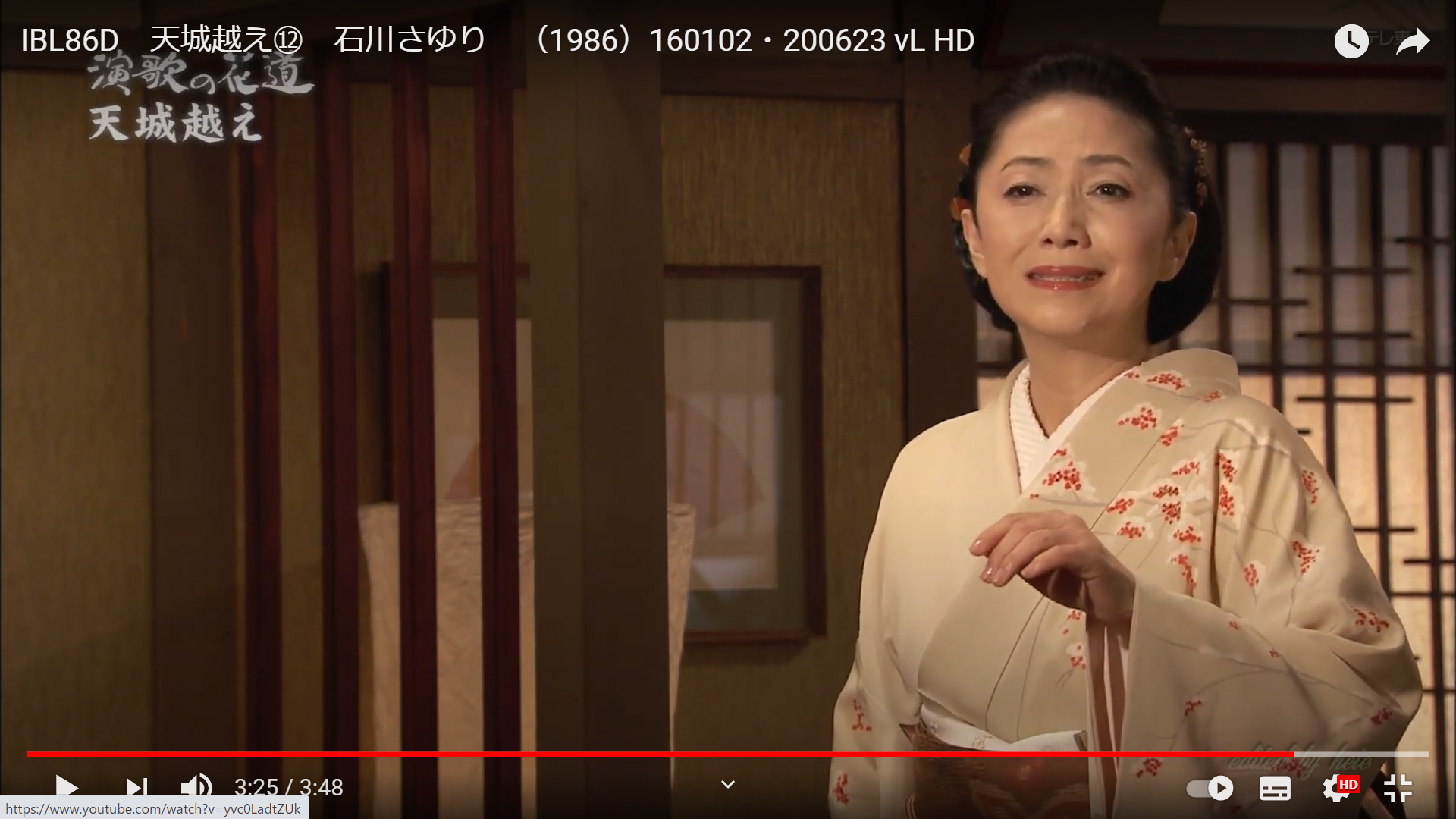 a
a
a
a
a
a
a
a
a
a
a
a
a
a
a
a
a
a
a
a
a
a
a
a
a
a
a
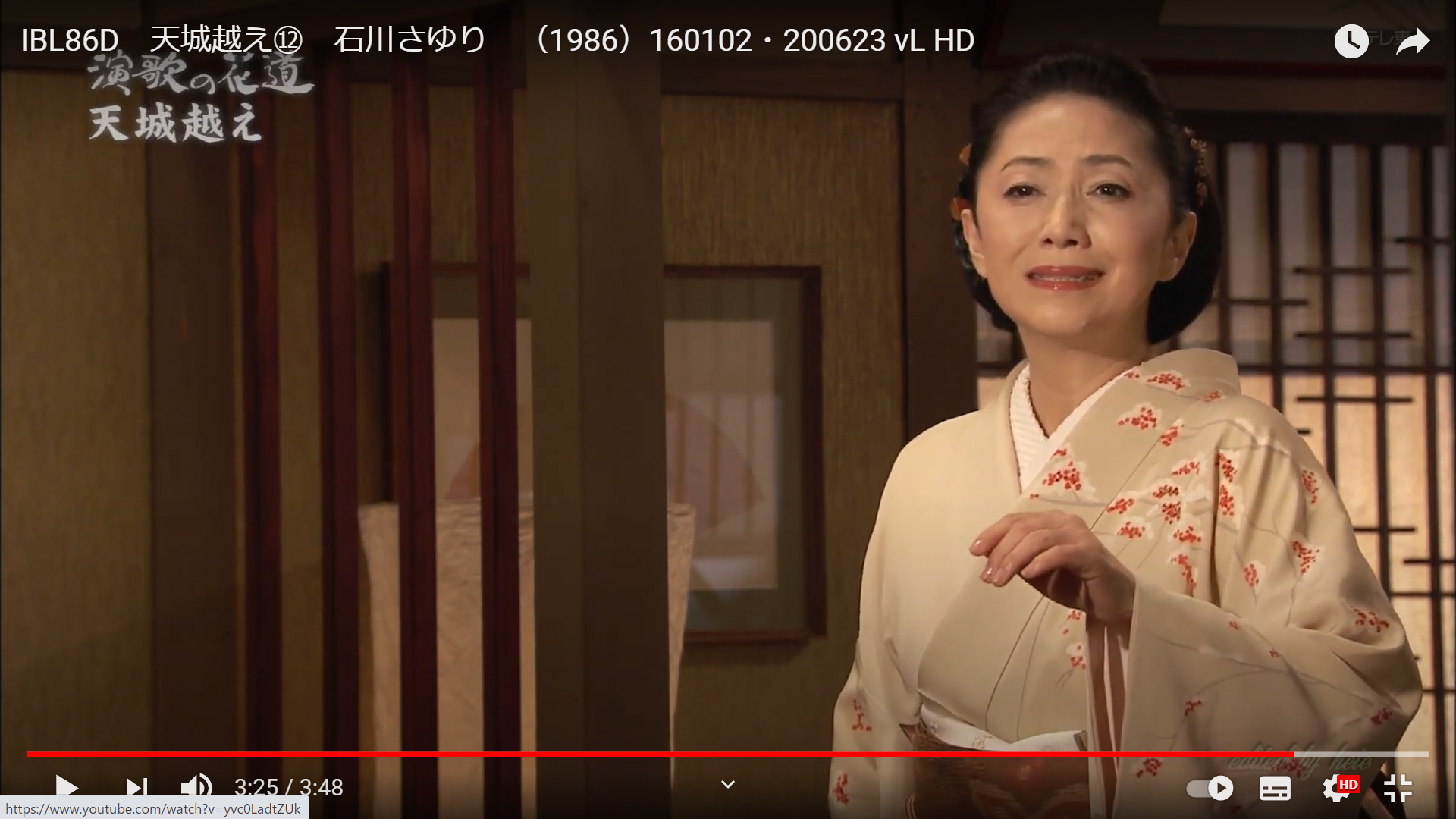 a
a
a
a
a
a
a
a
a
a
a
a
a
a
a
a
a
a
a
a
a
a
a
a
a
a
a
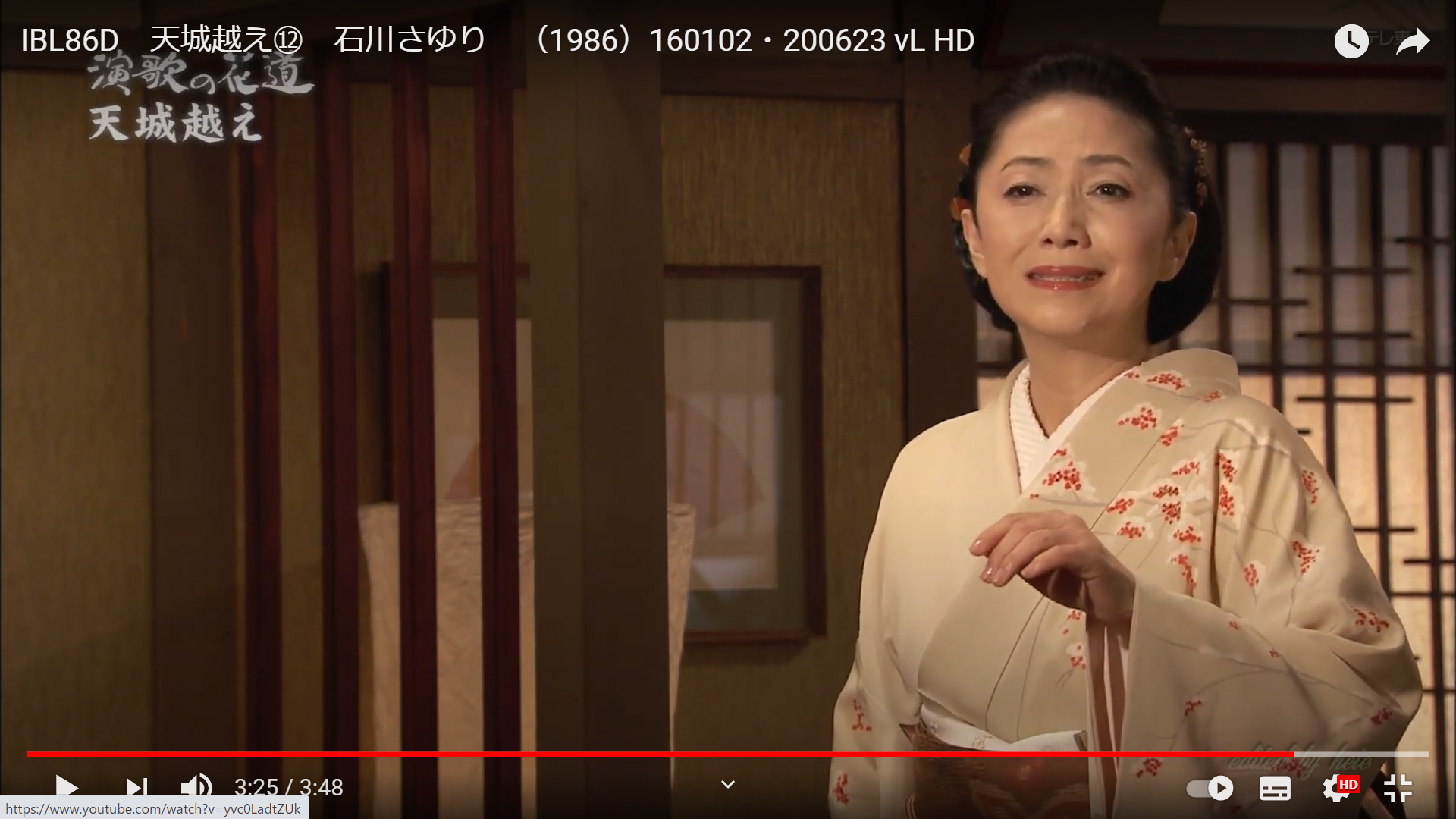 a
a
a
a
a
a
a
a
a
a
a
a
a
a
a
a
a
a
a
a
a
a
a
a
a
a
a
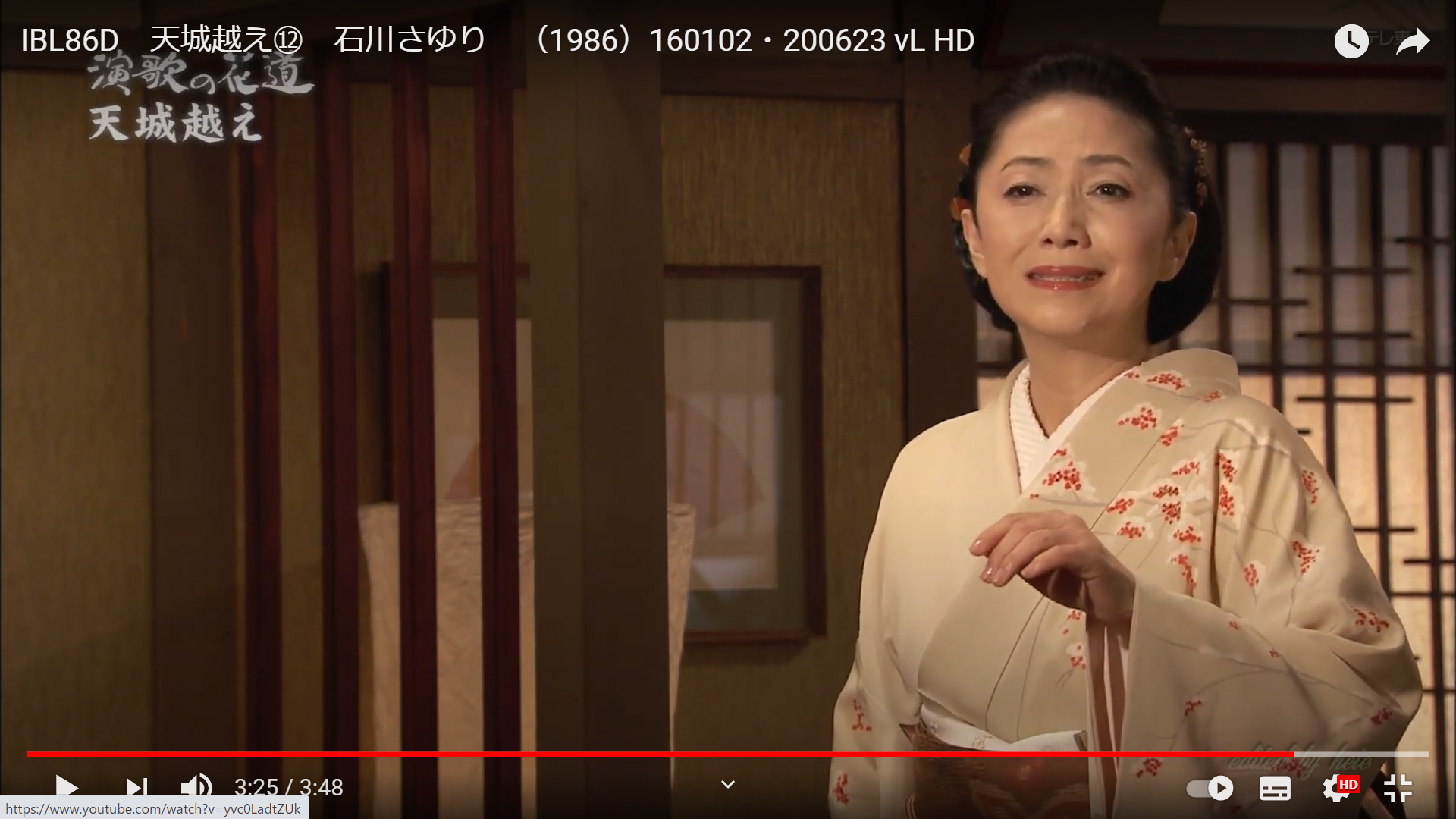 a
a
a
a
a
a
a
a
a
a
a
a
a
a
a
a
a
a
a
a
a
a
a
a
a
a
a
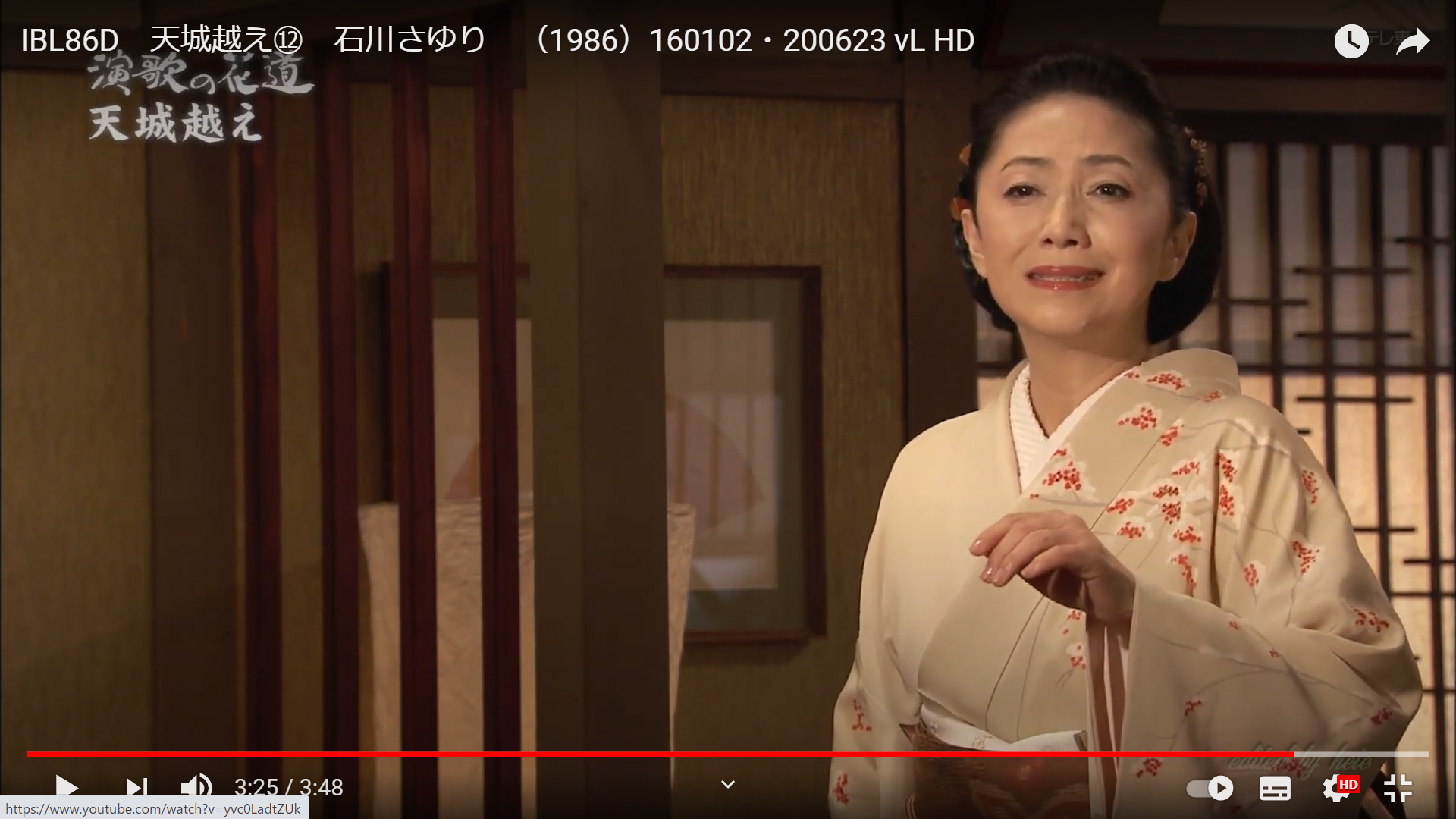 a
a
a
a
a
a
a
a
a
a
a
a
a
a
a
a
a
a
a
a
a
a
a
a
a
a
a
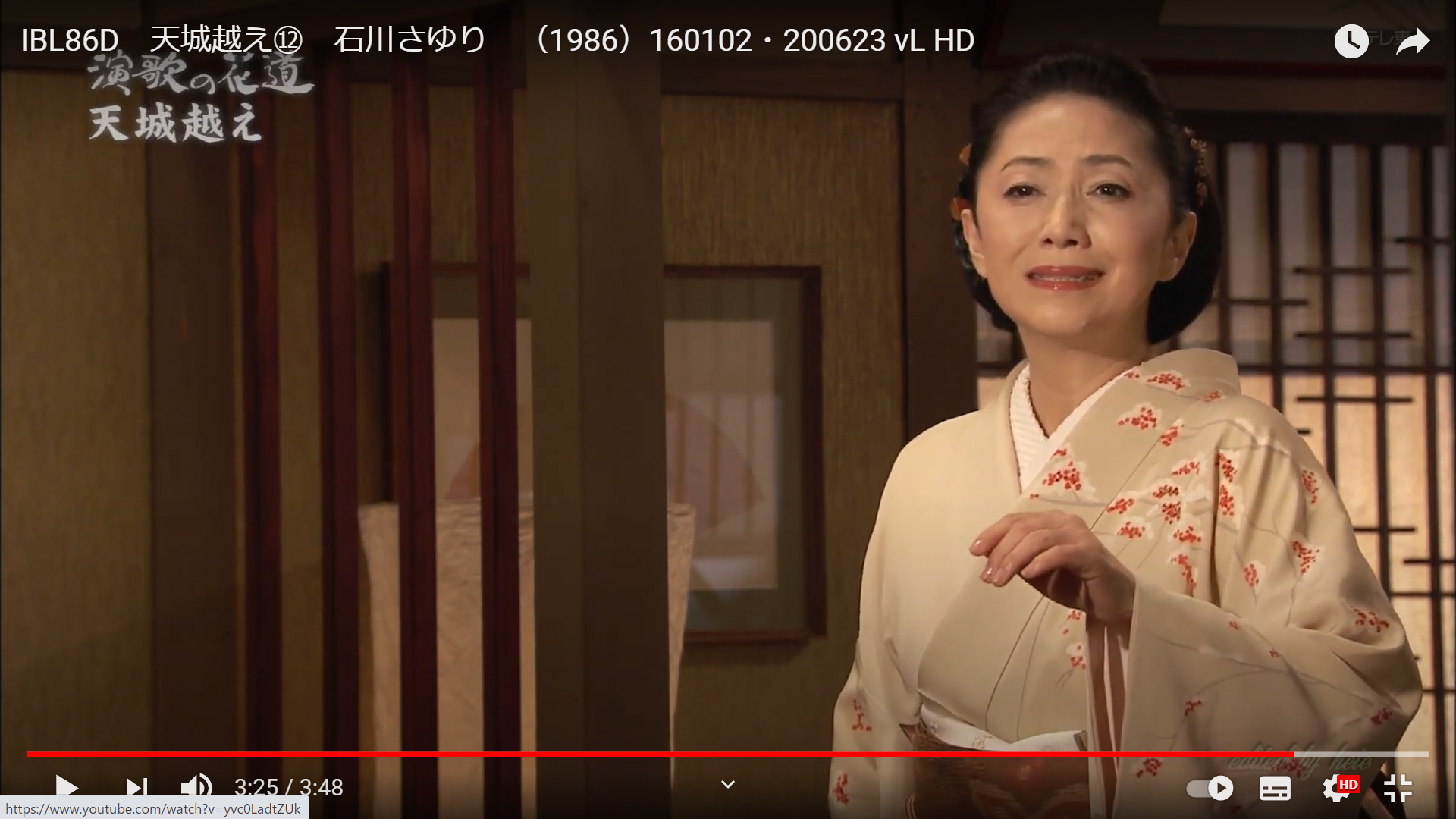 a
a
a
a
a
a
a
a
a
a
a
a
a
a
a
a
a
a
a
a
a
a
a
a
a
a
a
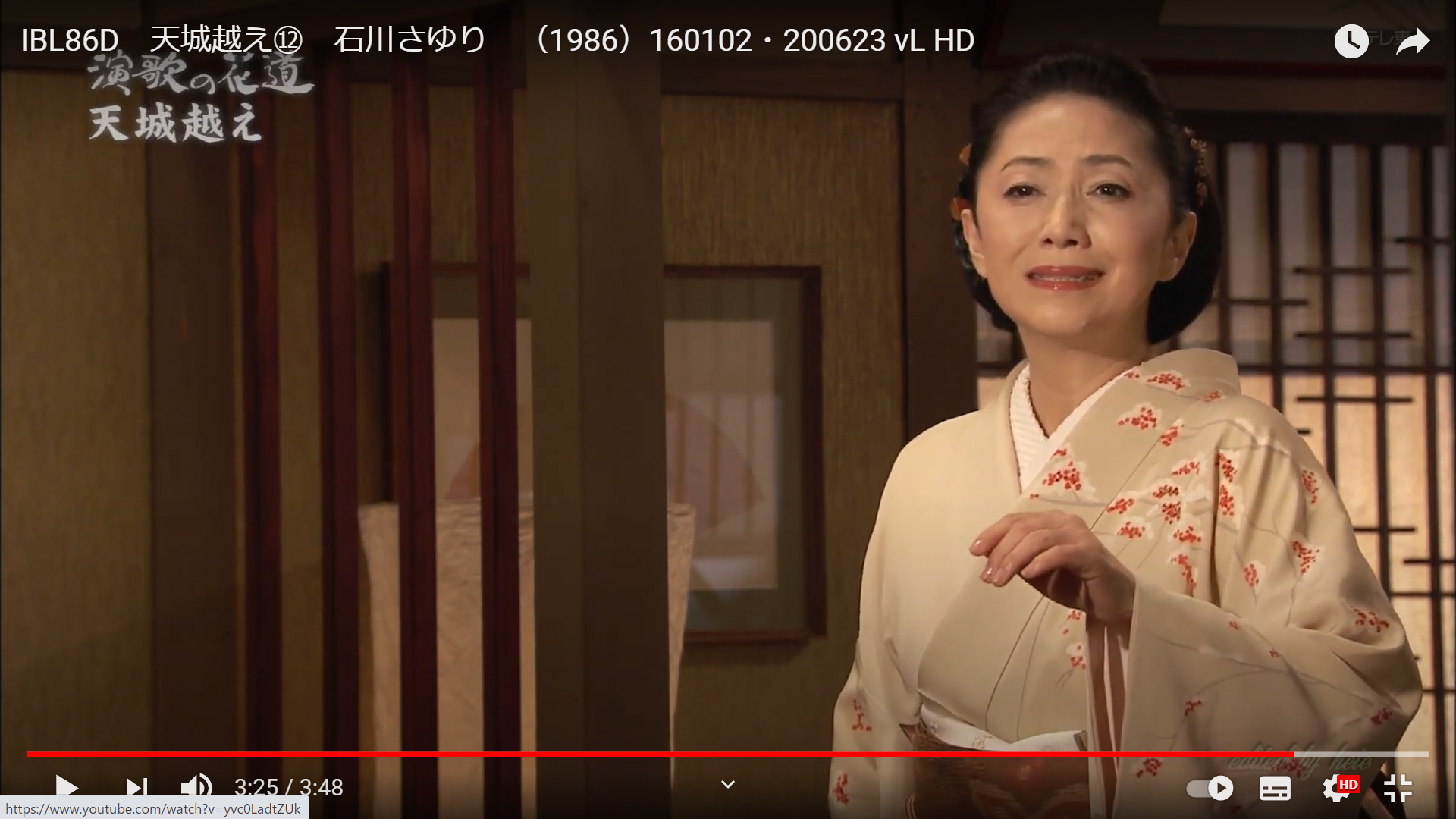 a
a
a
a
a
a
a
a
a
a
a
a
a
a
a
a
a
a
a
a
a
a
a
a
a
a
a
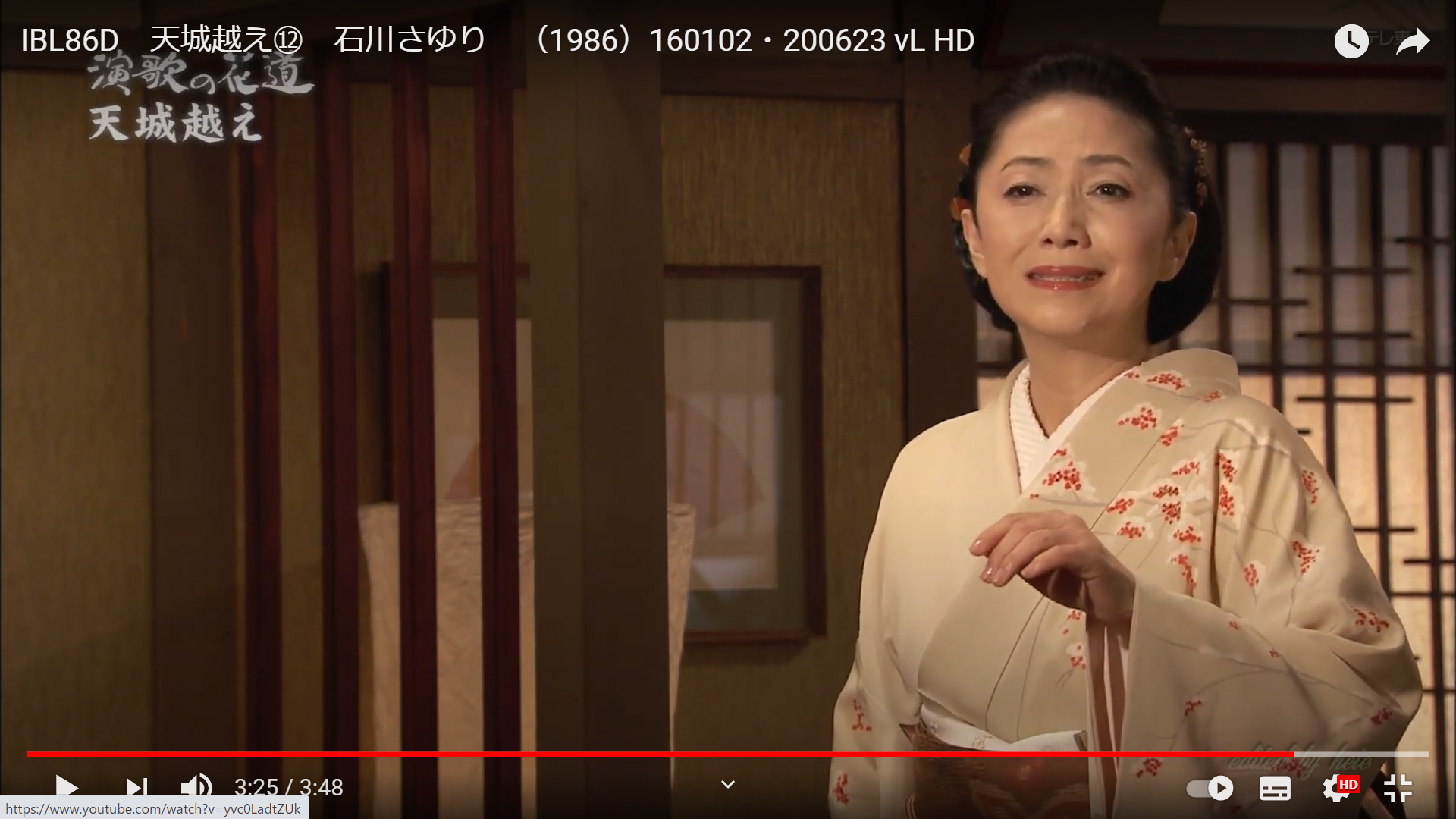 a
a
a
a
a
a
a
a
a
a
a
a
a
a
a
a
a
a
a
a
a
a
a
a
a
a
a
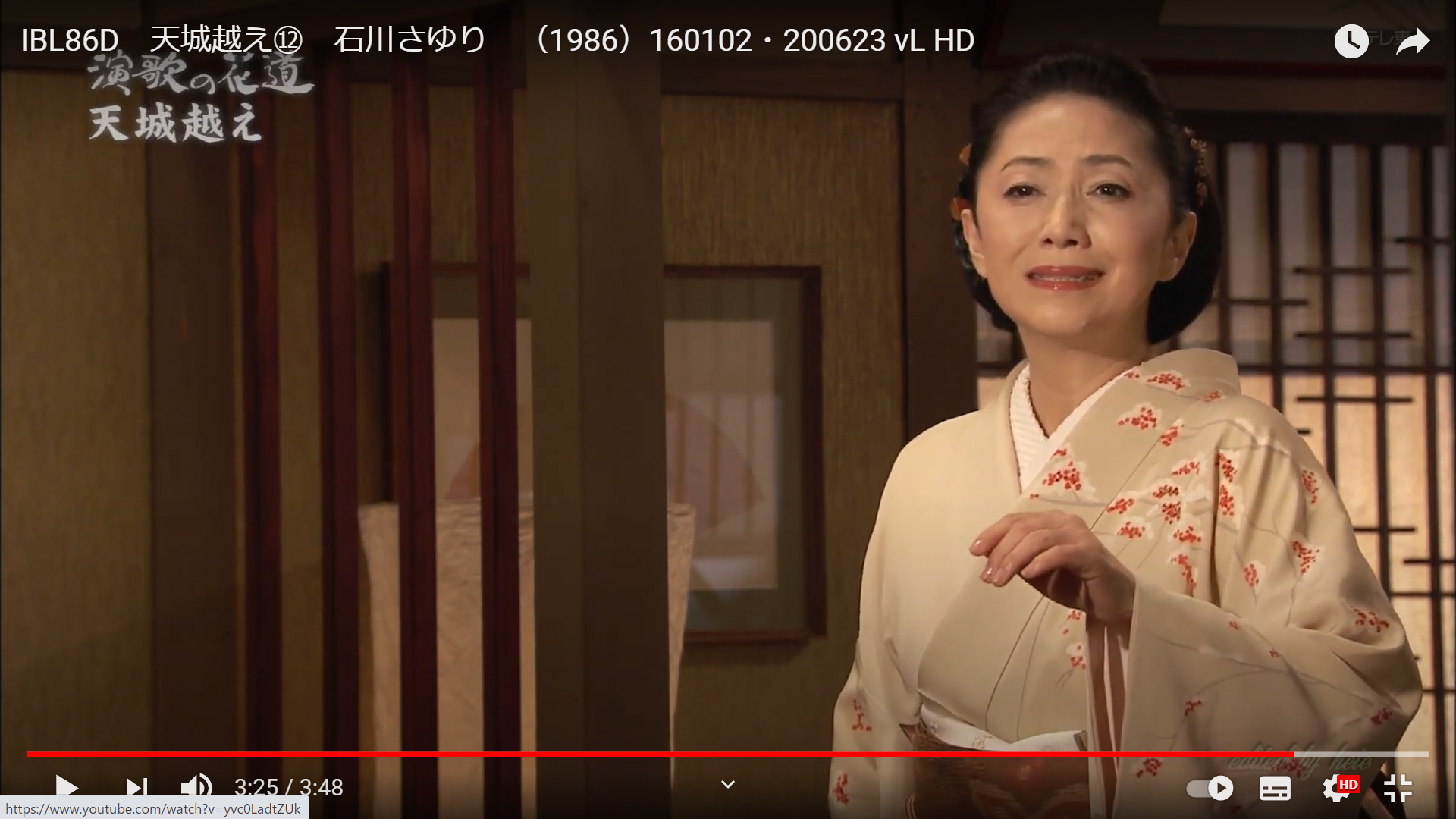 a
a
a
a
a
a
a
a
a
a
a
a
a
a
a
a
a
a
a
a
a
a
a
a
a
a
a
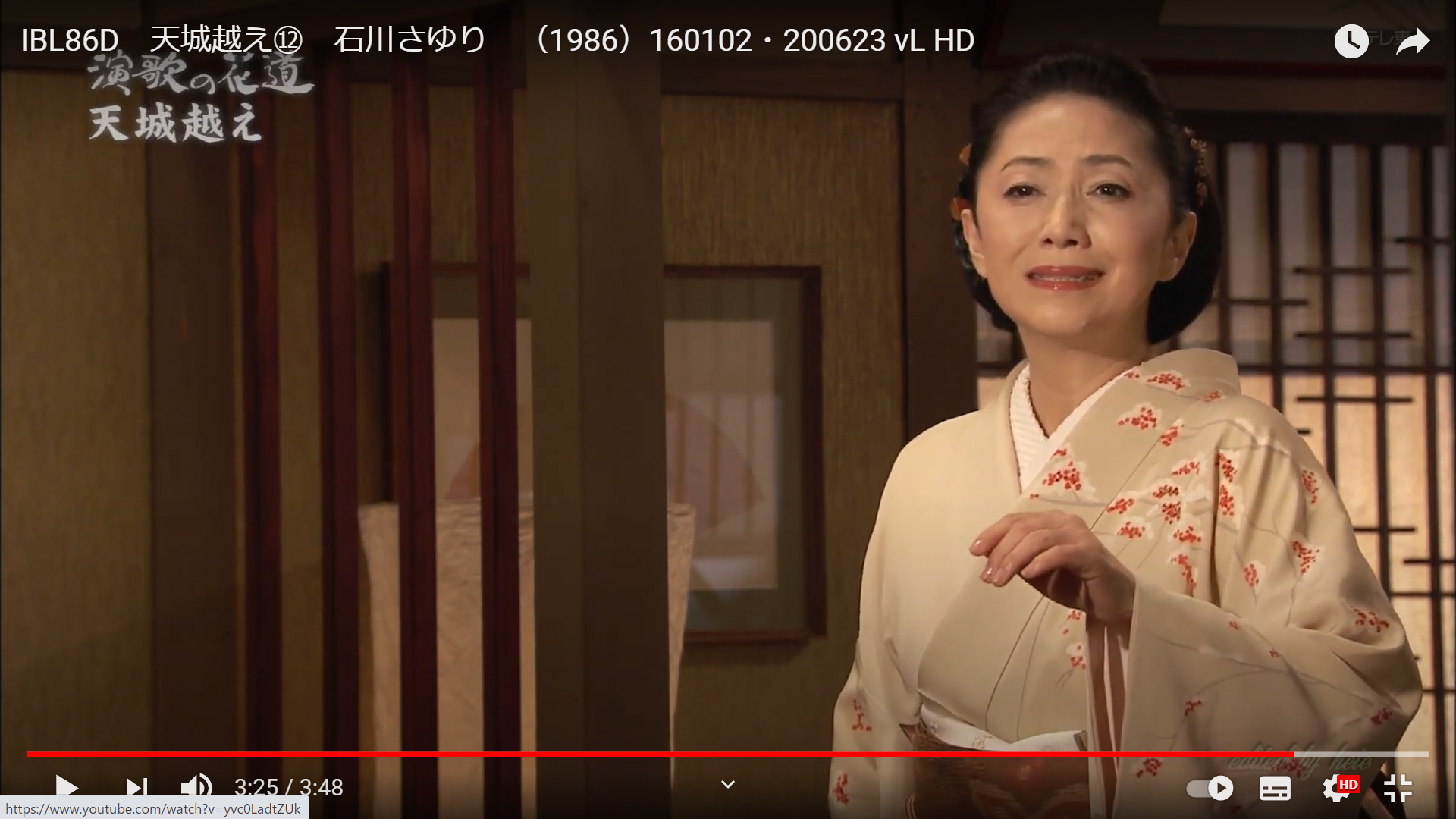 a
a
a
a
a
a
a
a
a
a
a
a
a
a
a
a
a
a
a
a
a
a
a
a
a
a
a
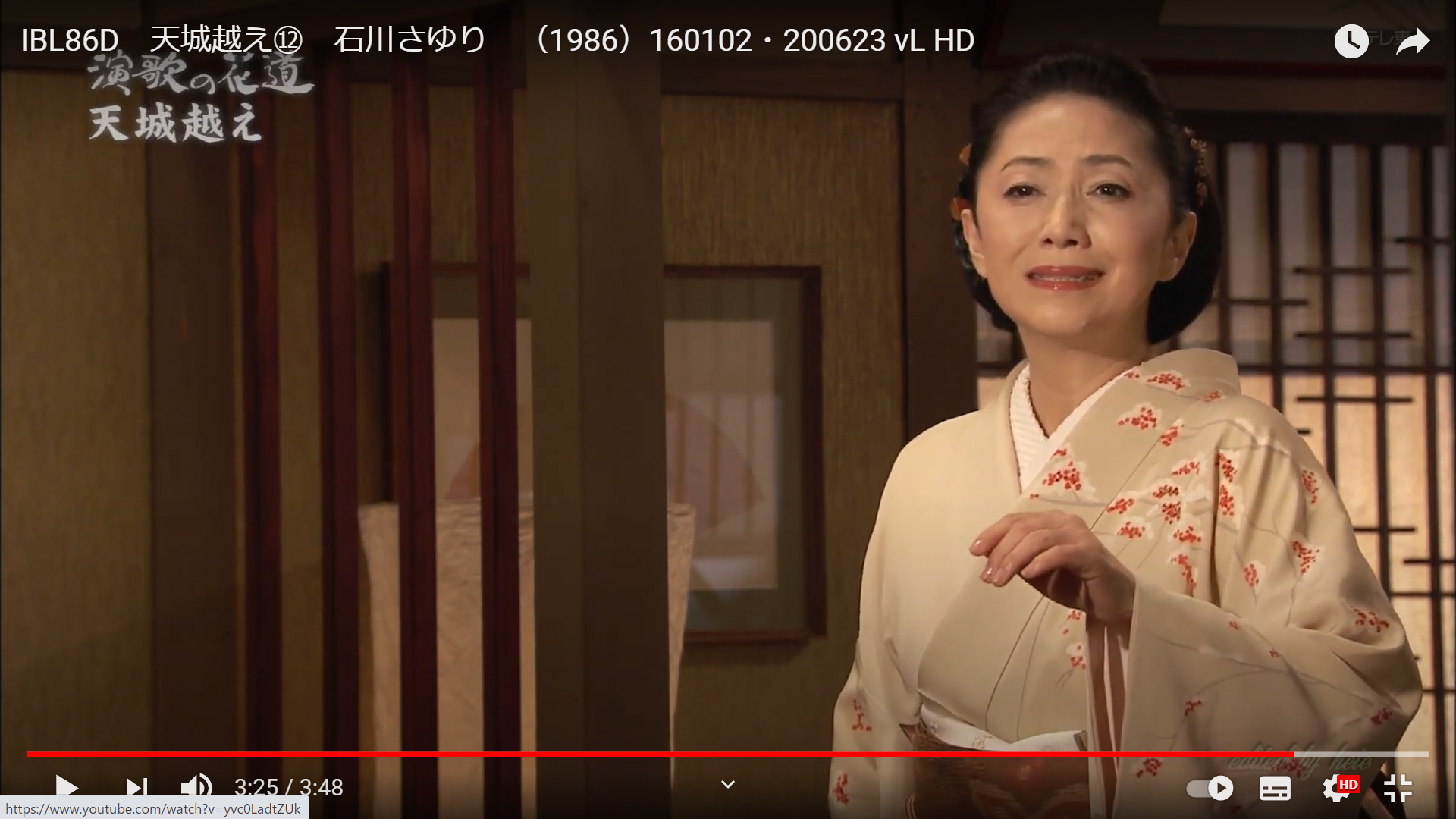 a
a
a
a
a
a
a
a
a
a
a
a
a
a
a
a
a
a
a
a
a
a
a
a
a
a
a
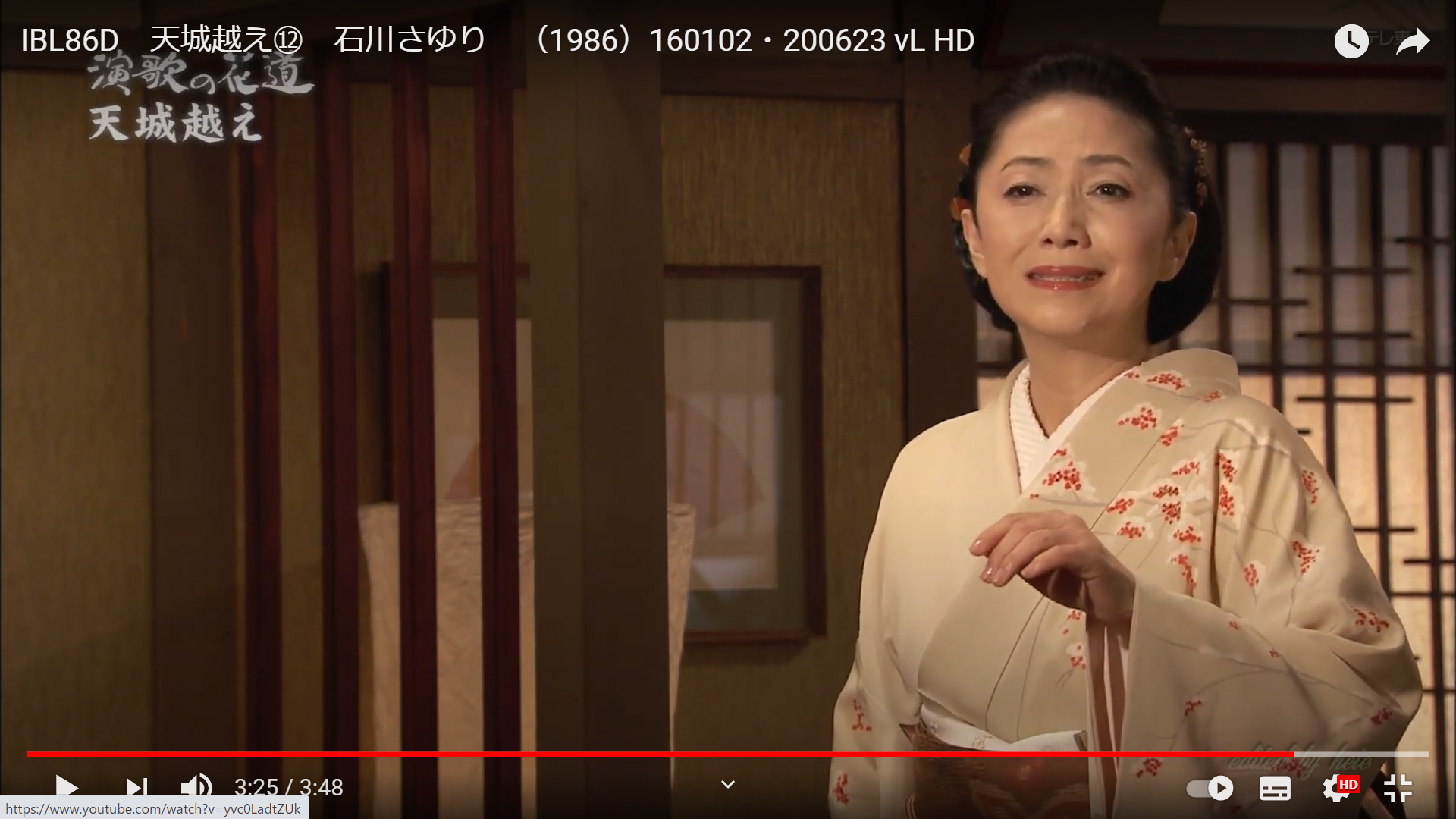 a
a
a
a
a
a
a
a
a
a
a
a
a
a
a
a
a
a
a
a
a
a
a
a
a
a
a
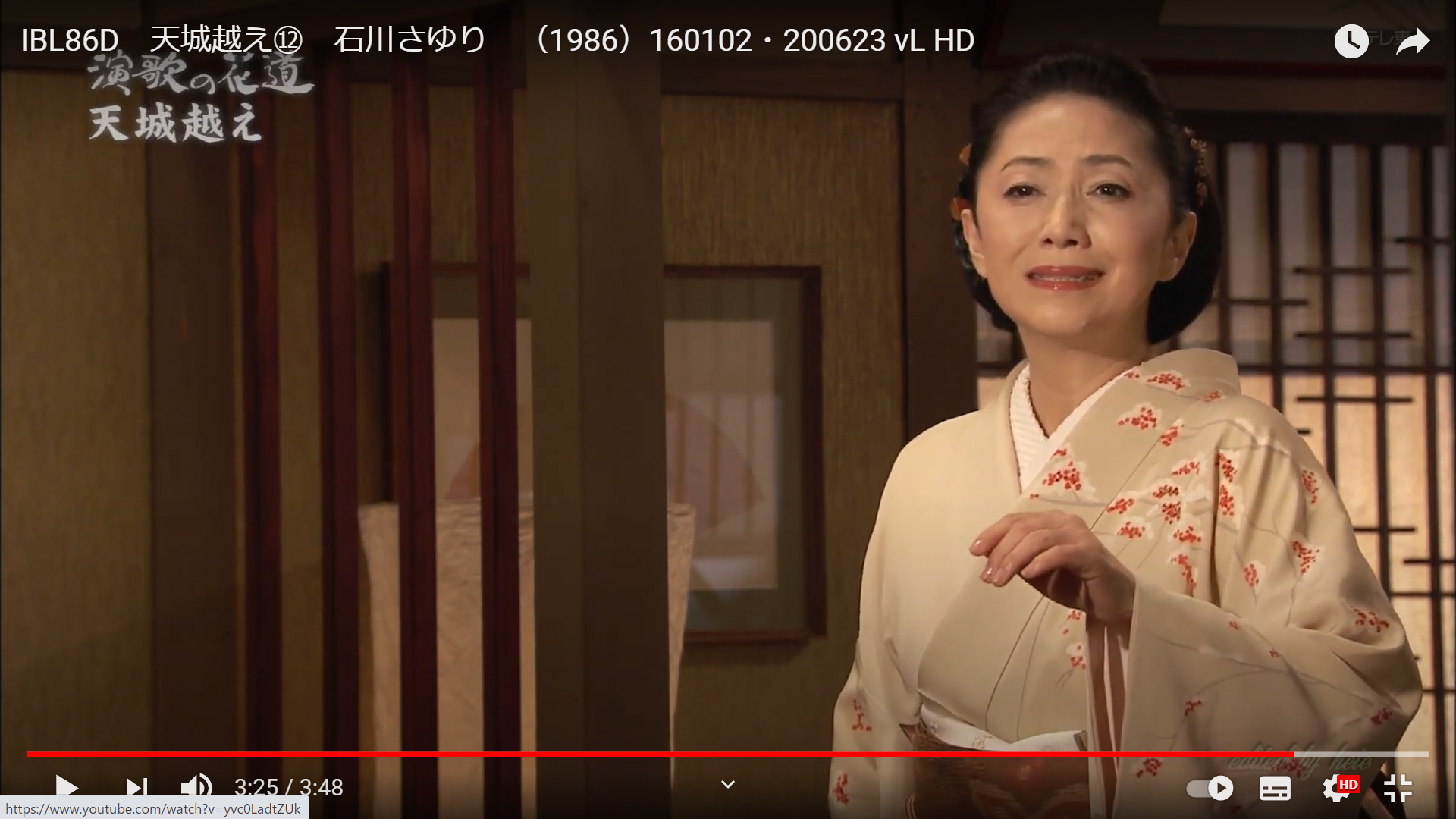 a
a
a
a
a
a
a
a
a
a
a
a
a
a
a
a
a
a
a
a
a
a
a
a
a
a
a
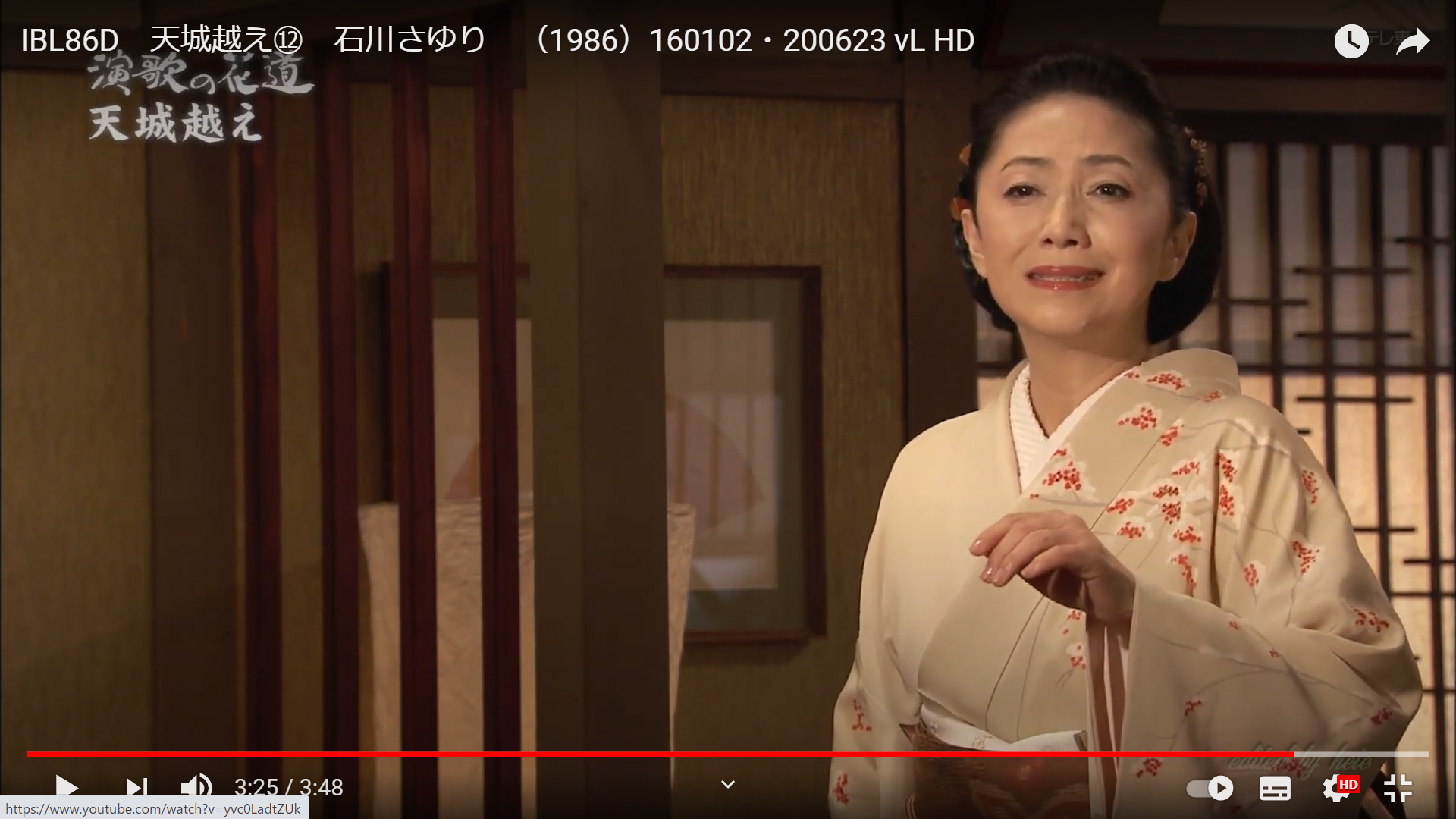 a
a
a
a
a
a
a
a
a
a
a
a
a
a
a
a
a
a
a
a
a
a
a
a
a
a
a
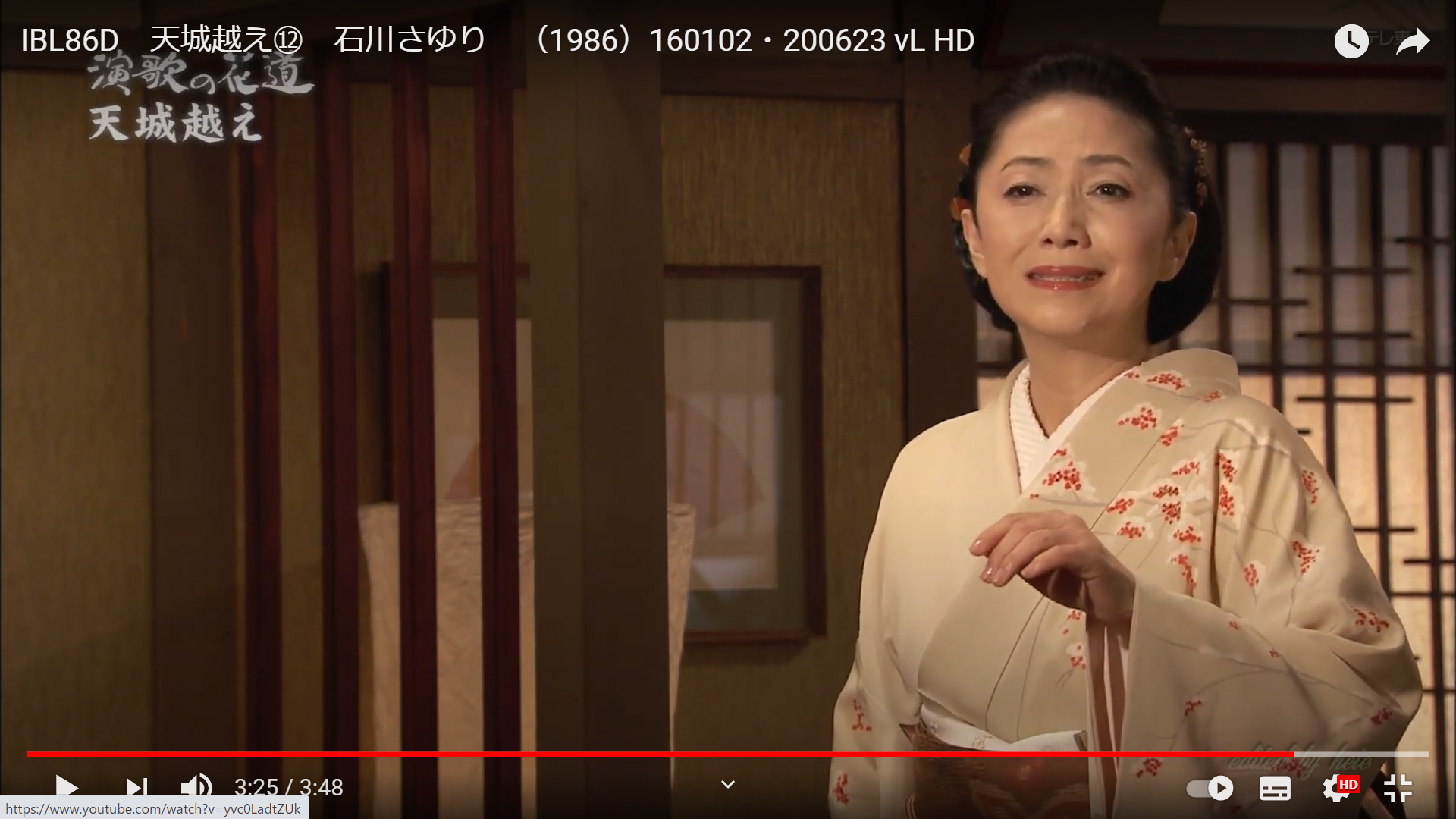 a
a
a
a
a
a
a
a
a
a
a
a
a
a
a
a
a
a
a
a
a
a
a
a
a
a
a
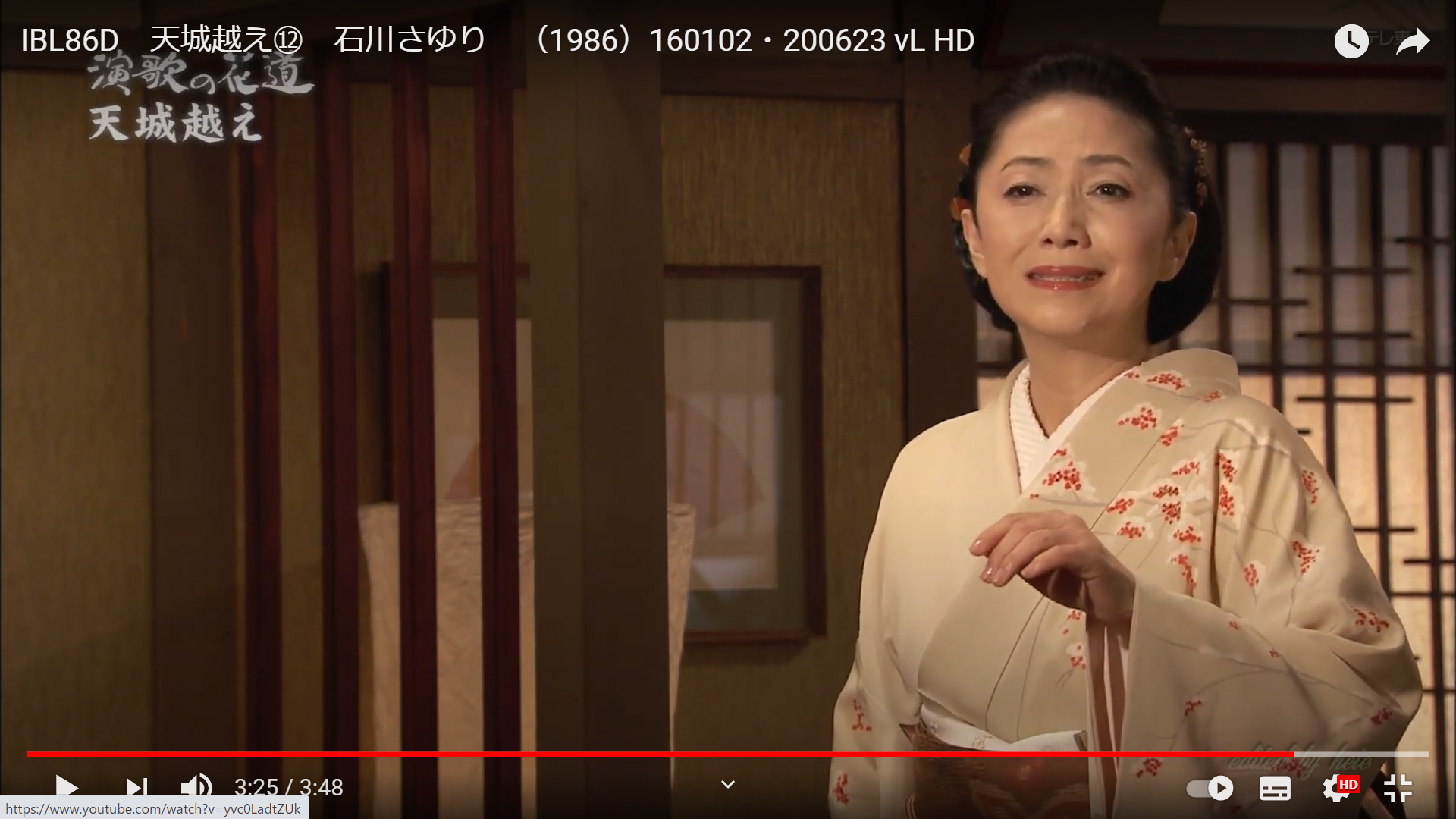 a
a
a
a
a
a
a
a
a
a
a
a
a
a
a
a
a
a
a
a
a
a
a
a
a
a
a
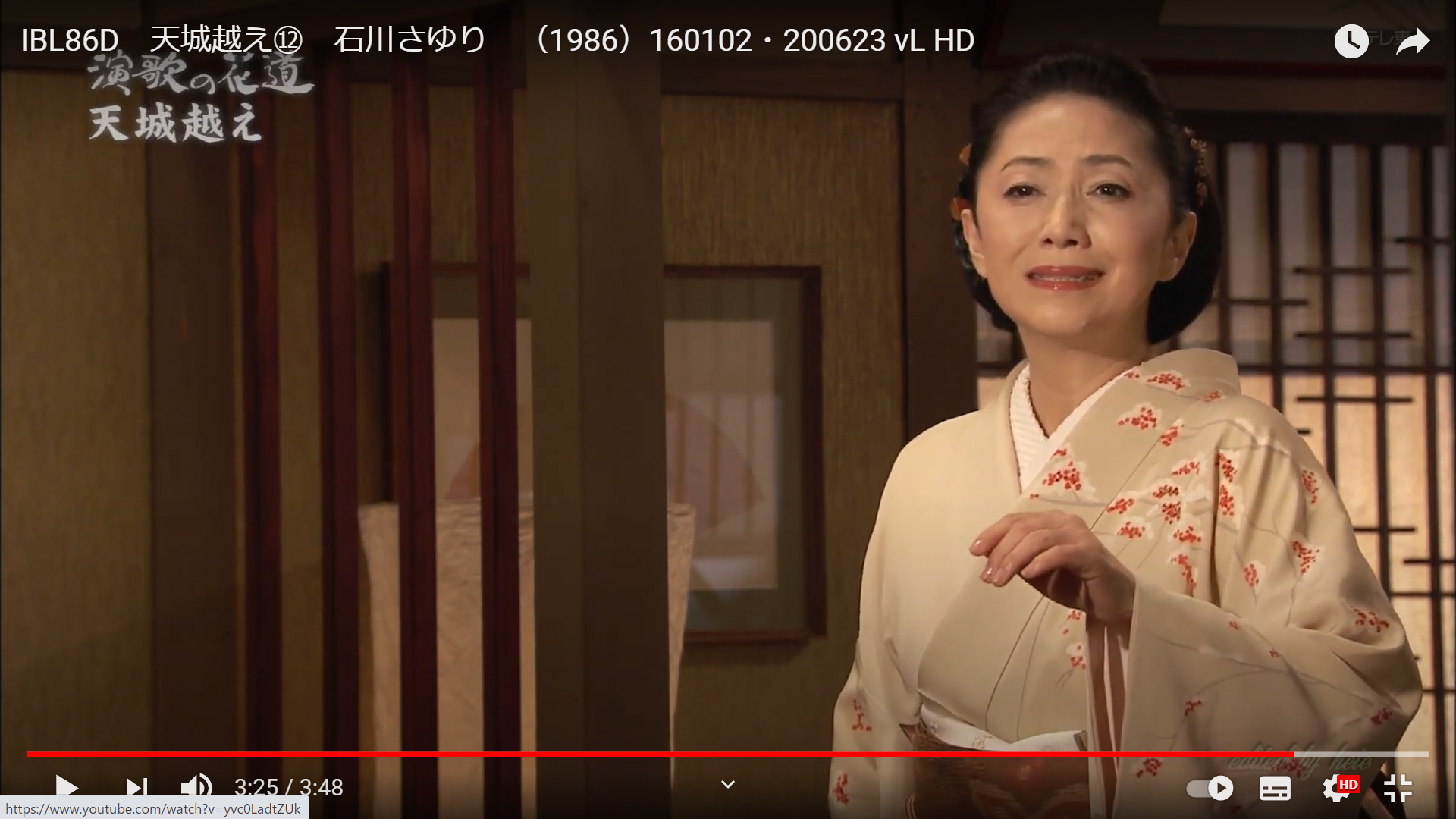 a
a
a
a
a
a
a
a
a
a
a
a
a
a
a
a
a
a
a
a
a
a
a
a
a
a
a
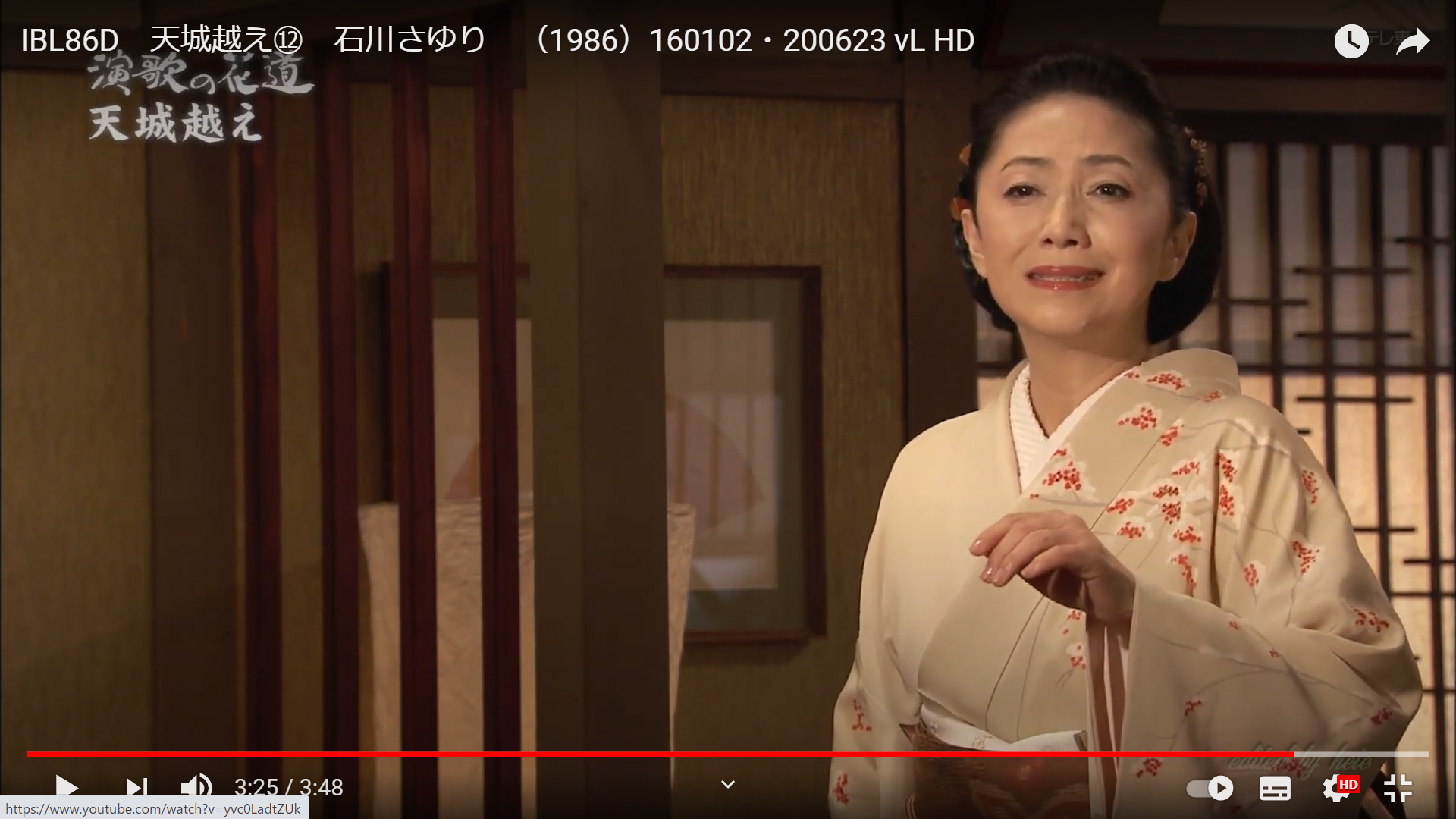 a
a
a
a
a
a
a
a
a
a
a
a
a
a
a
a
a
a
a
a
a
a
a
a
a
a
a
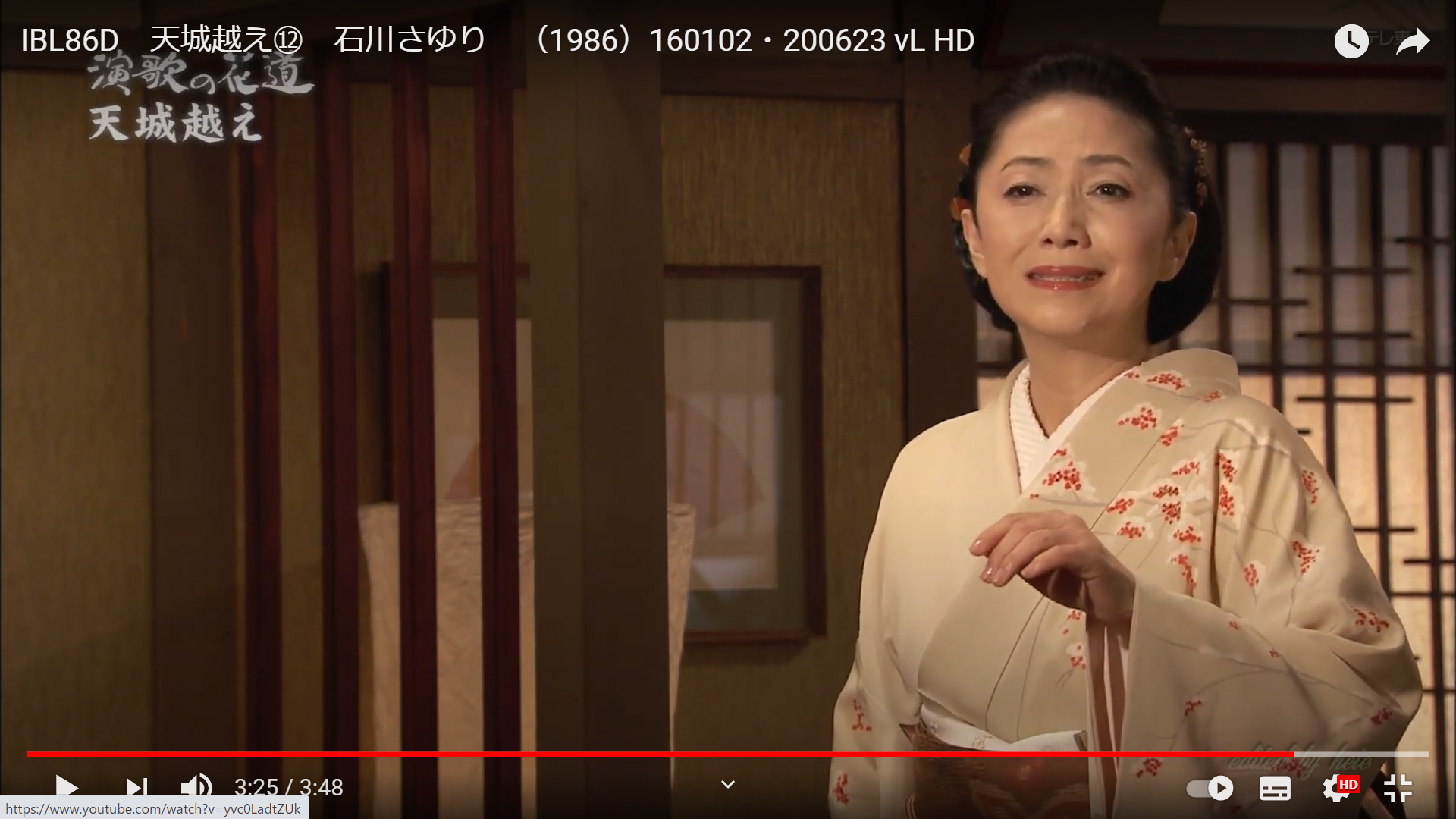 a
a
a
a
a
a
a
a
a
a
a
a
a
a
a
a
a
a
a
a
a
a
a
a
a
a
a
天城越え
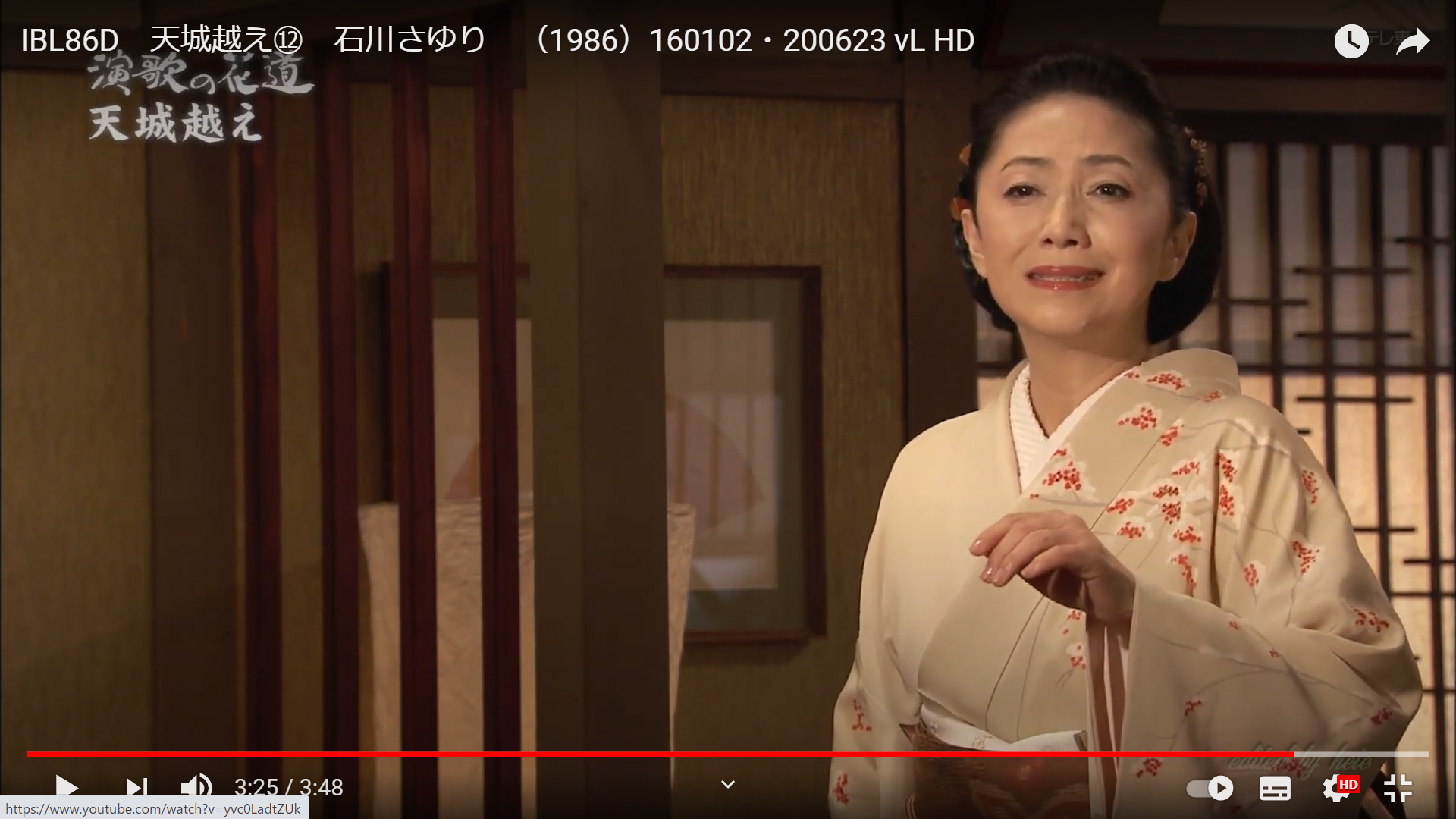 a
a
a
a
a
a
a
a
a
a
a
a
a
a
a
a
a
a
a
a
a
a
a
a
a
a
a
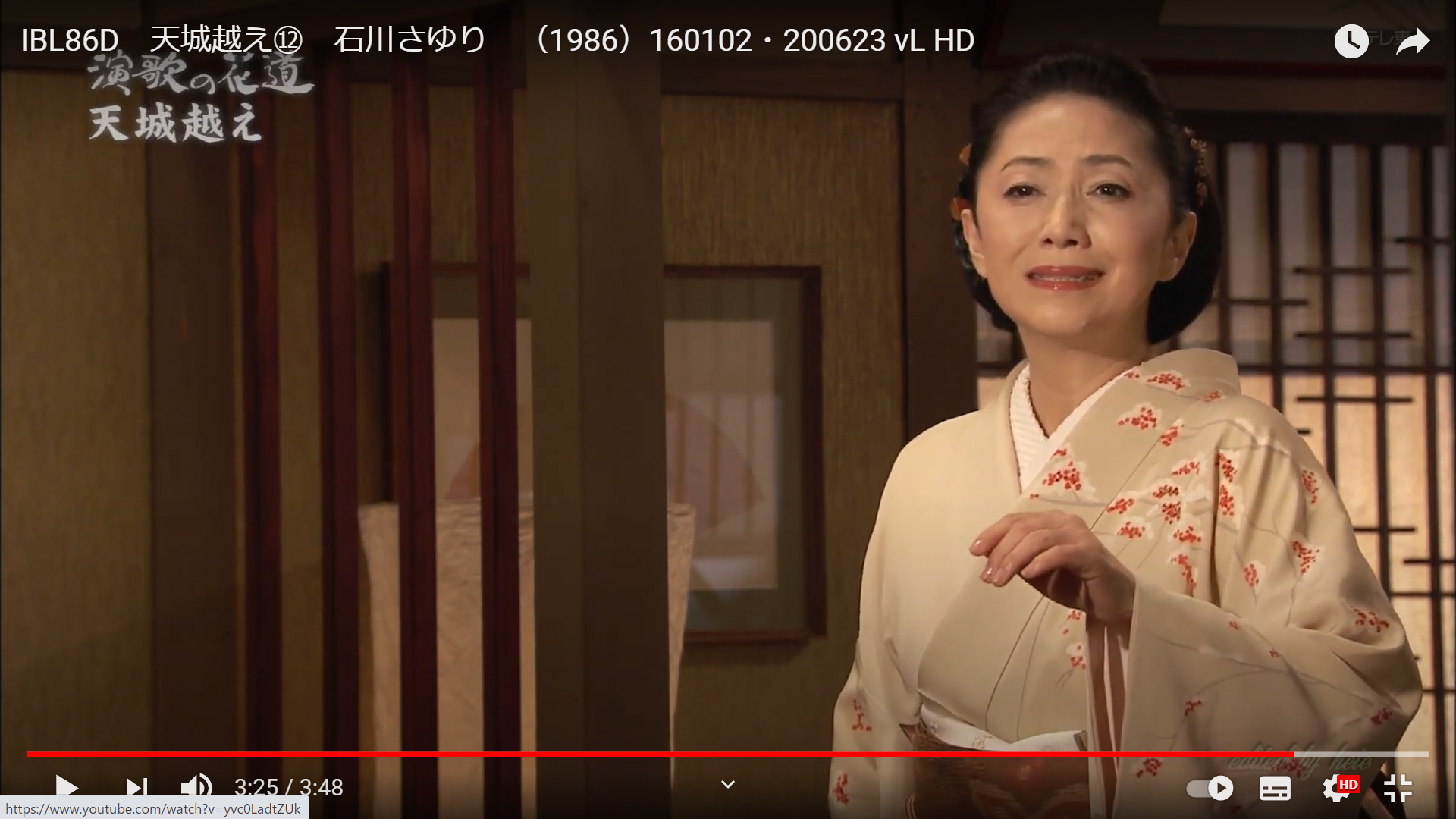 a
a
a
a
a
a
a
a
a
a
a
a
a
a
a
a
a
a
a
a
a
a
a
a
a
a
a
第100作品完成記念
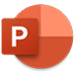